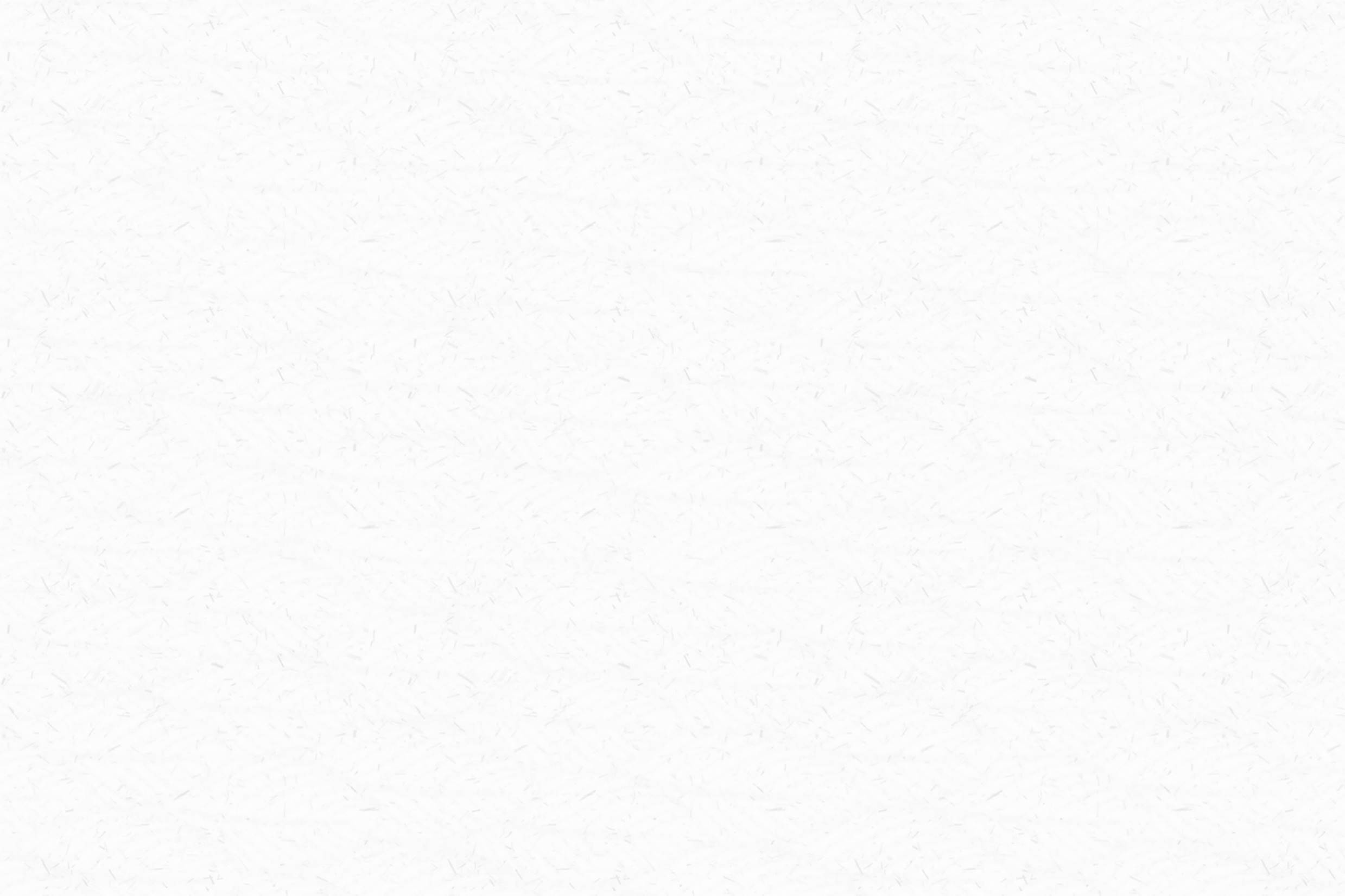 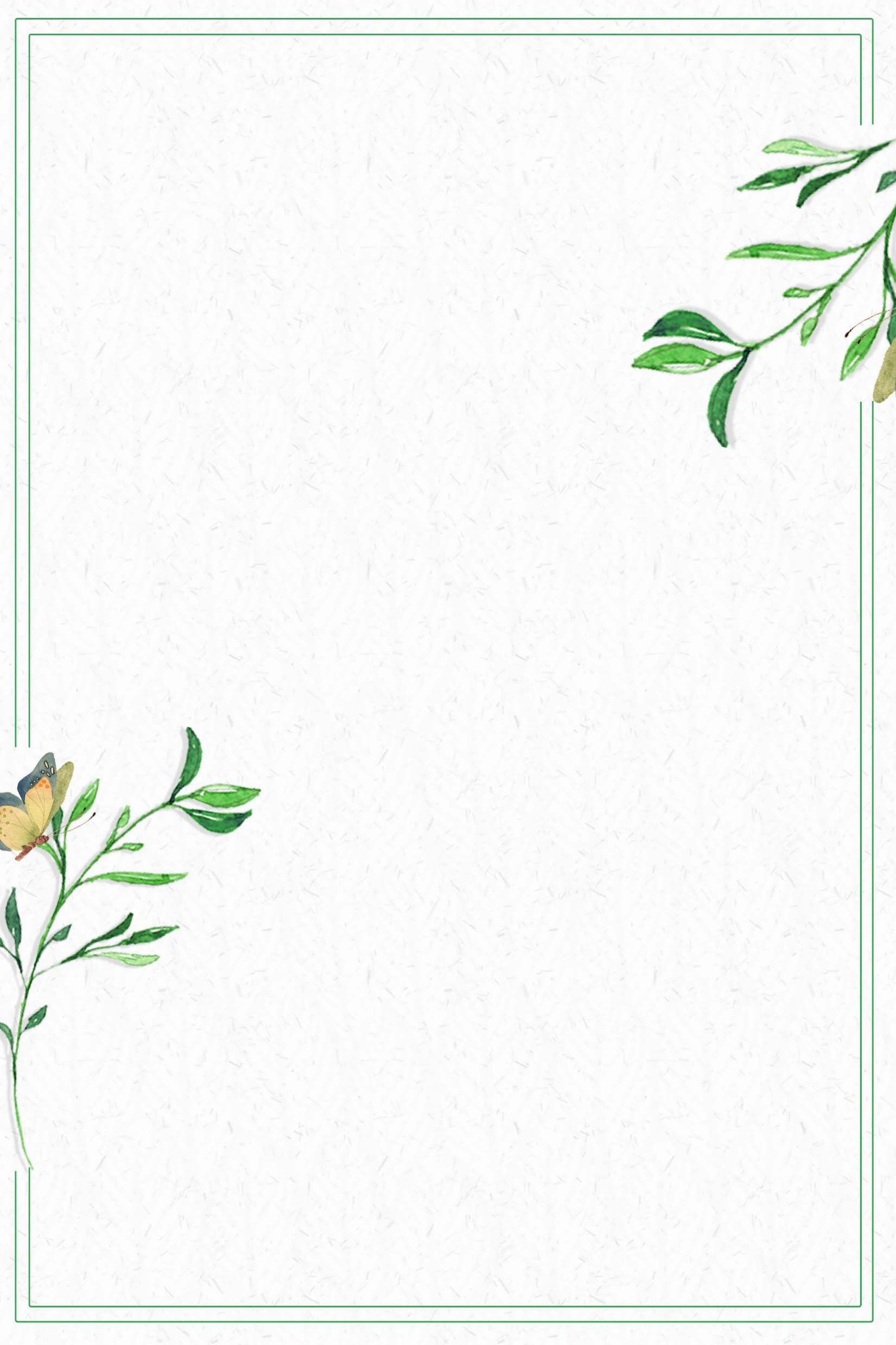 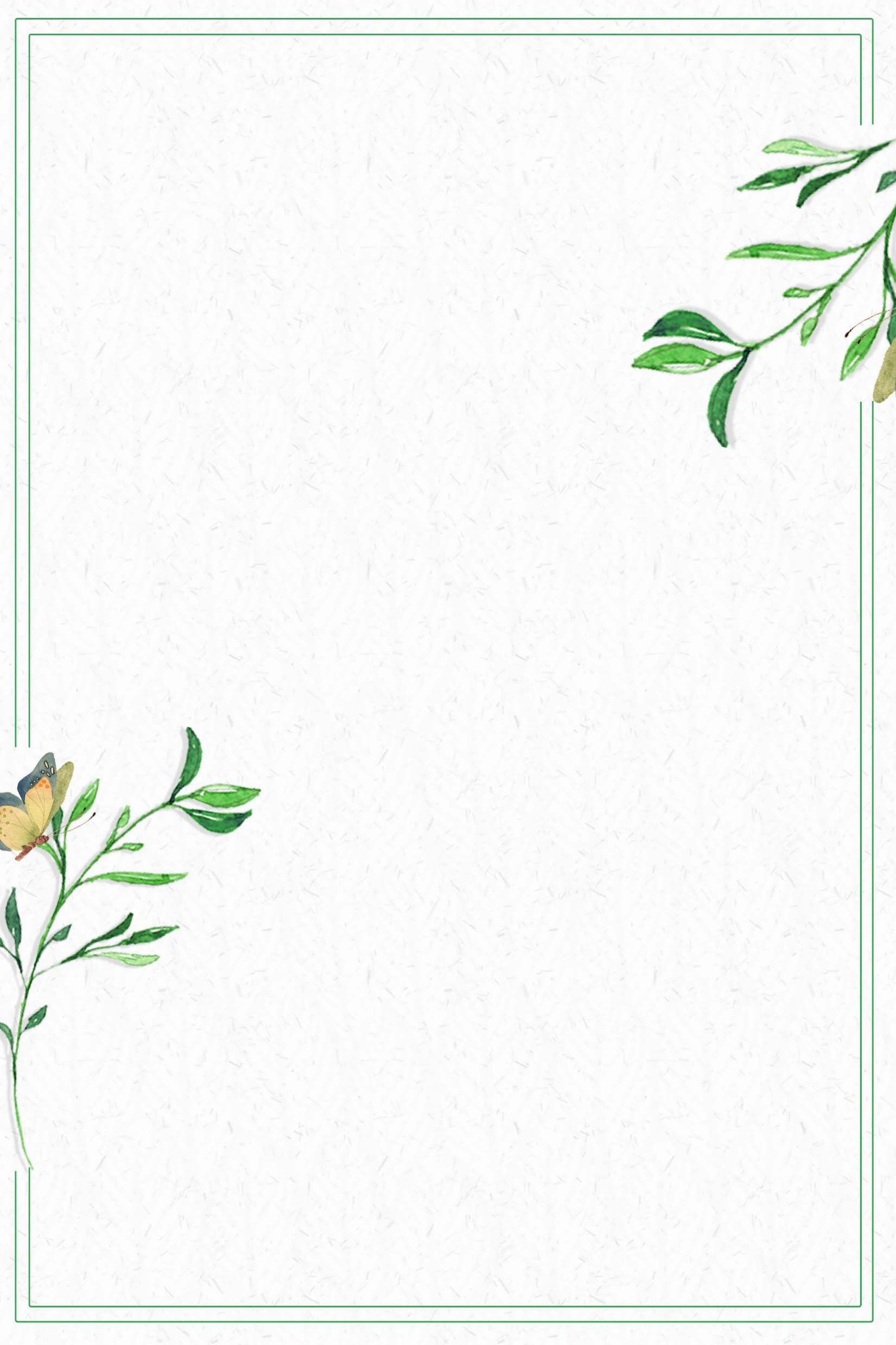 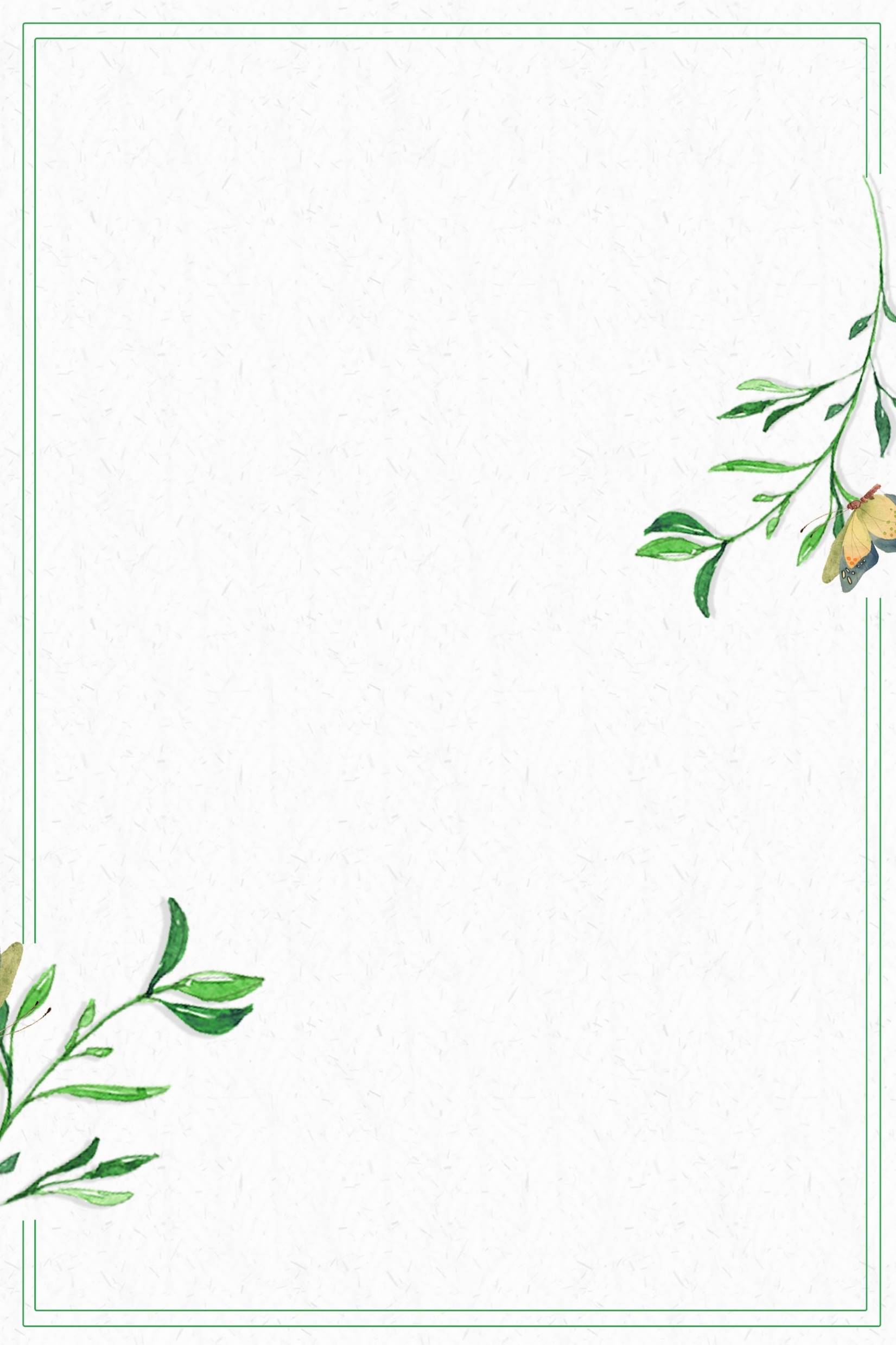 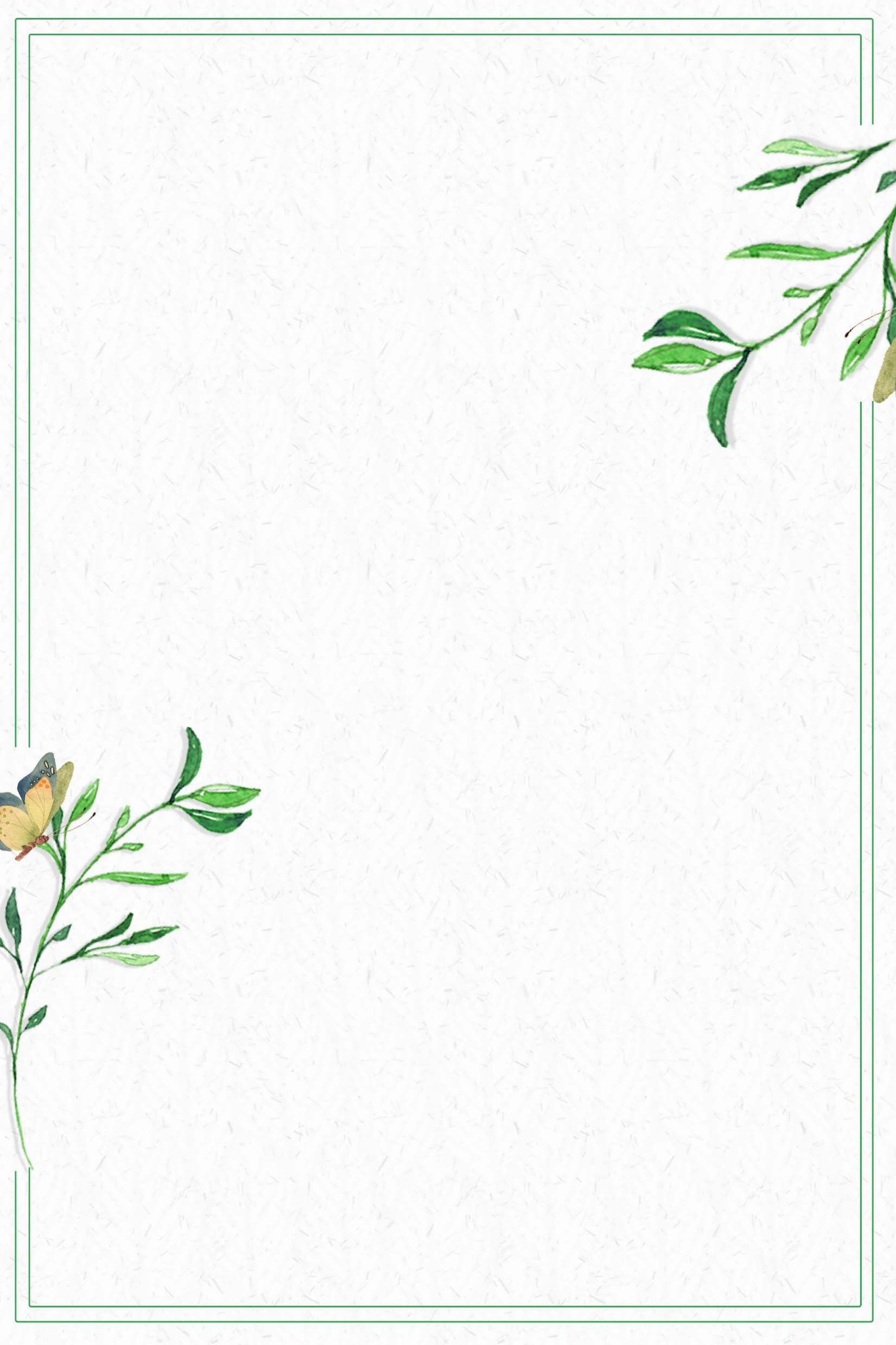 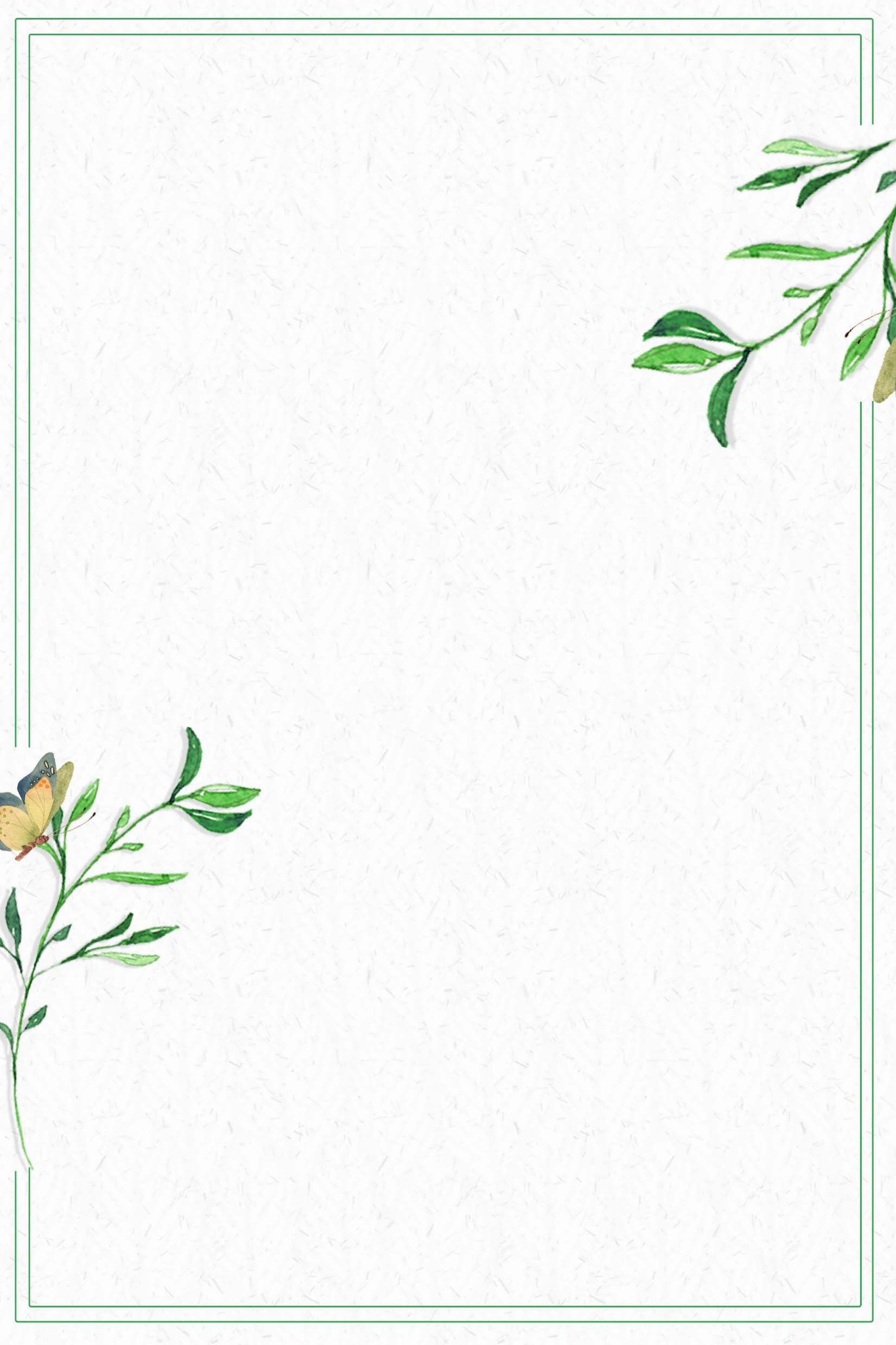 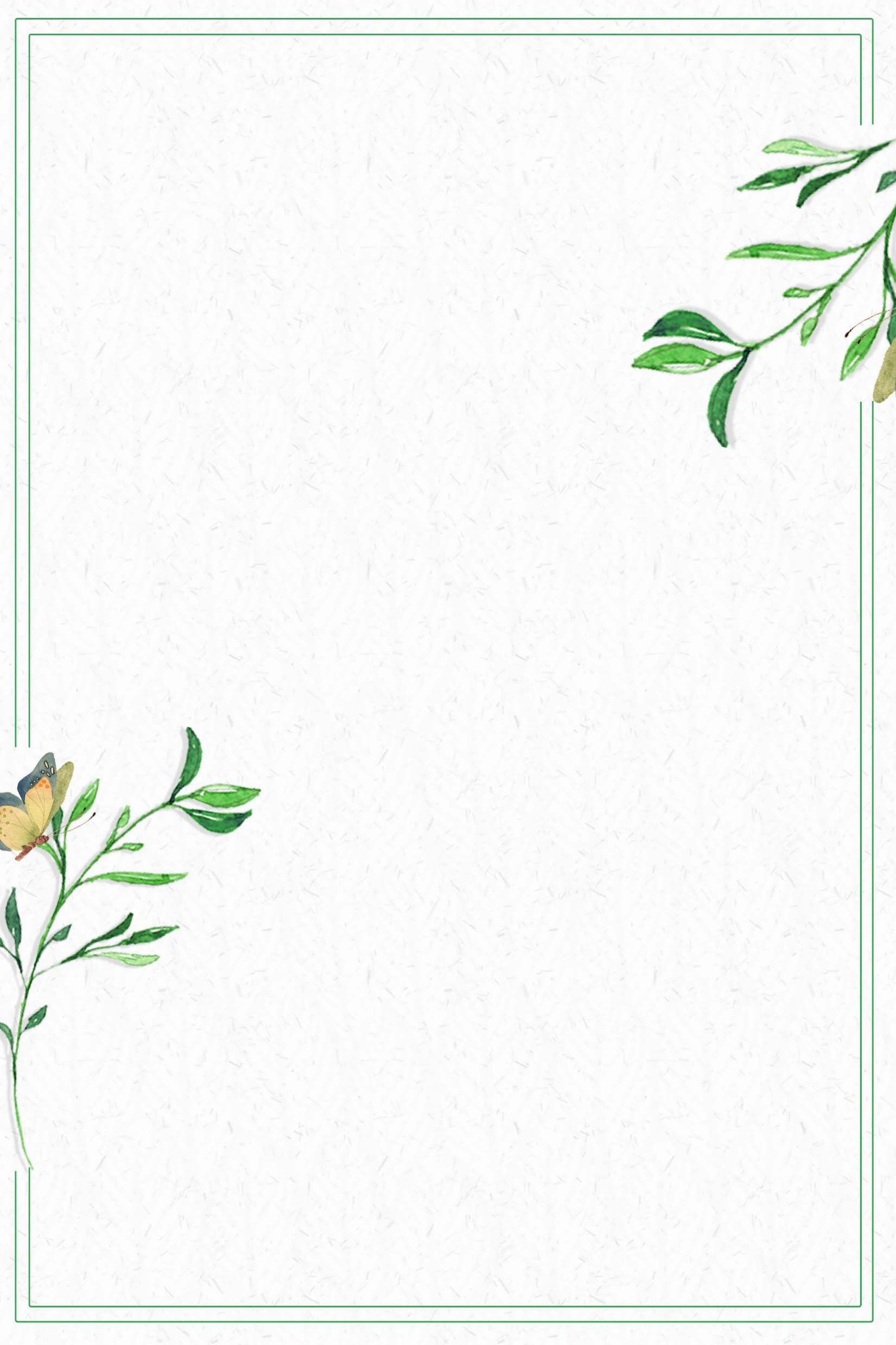 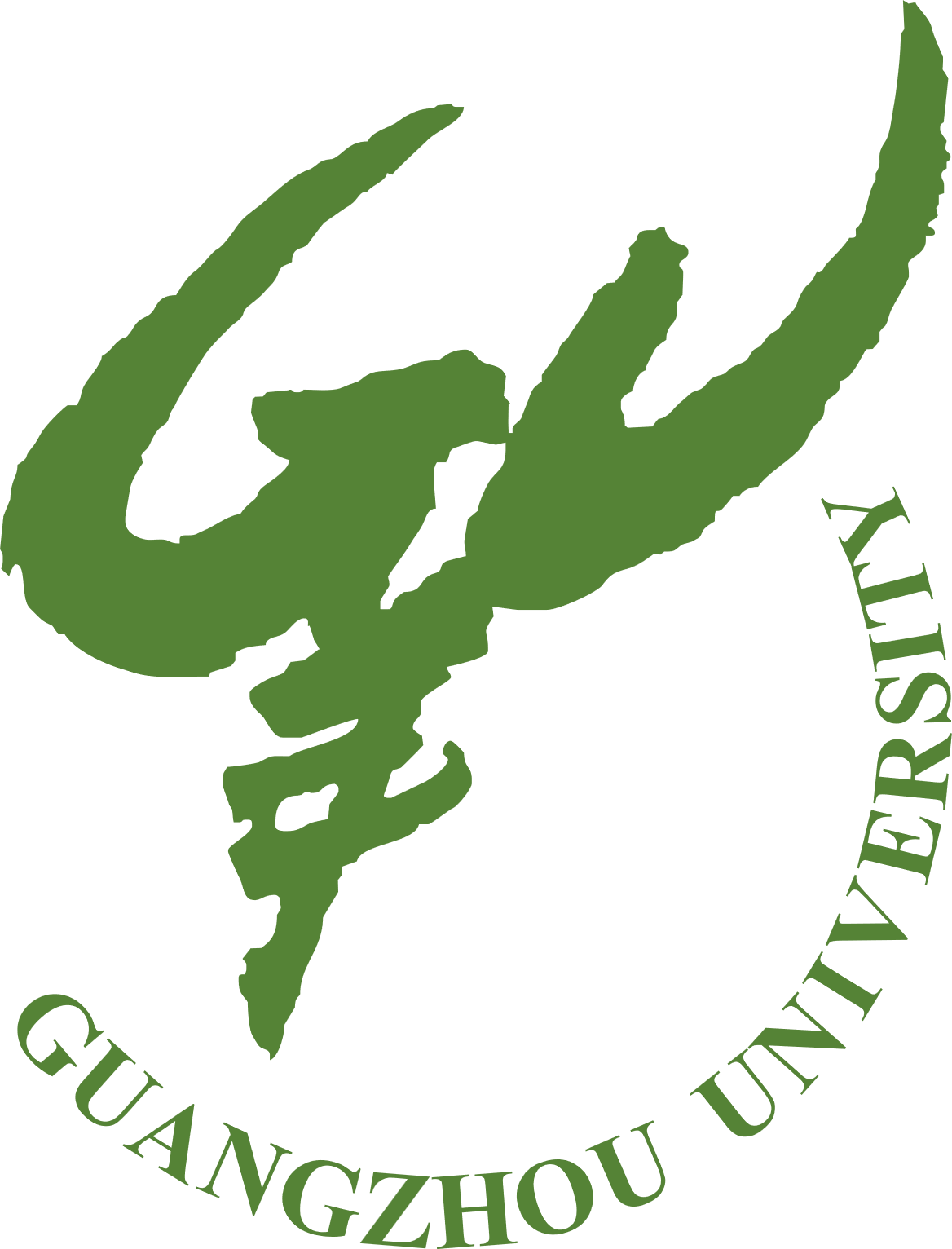 第四届强子与重味物理理论和实验联合研讨会
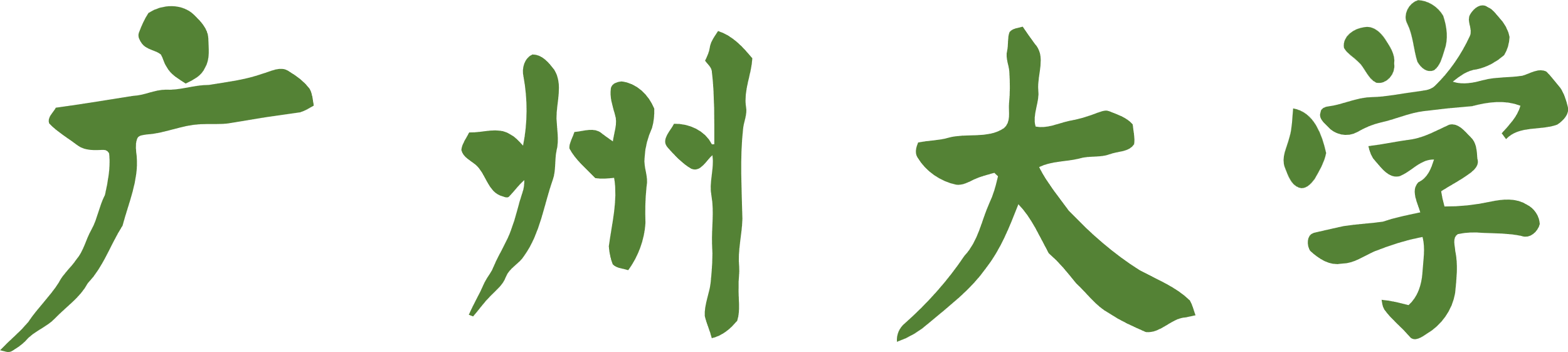 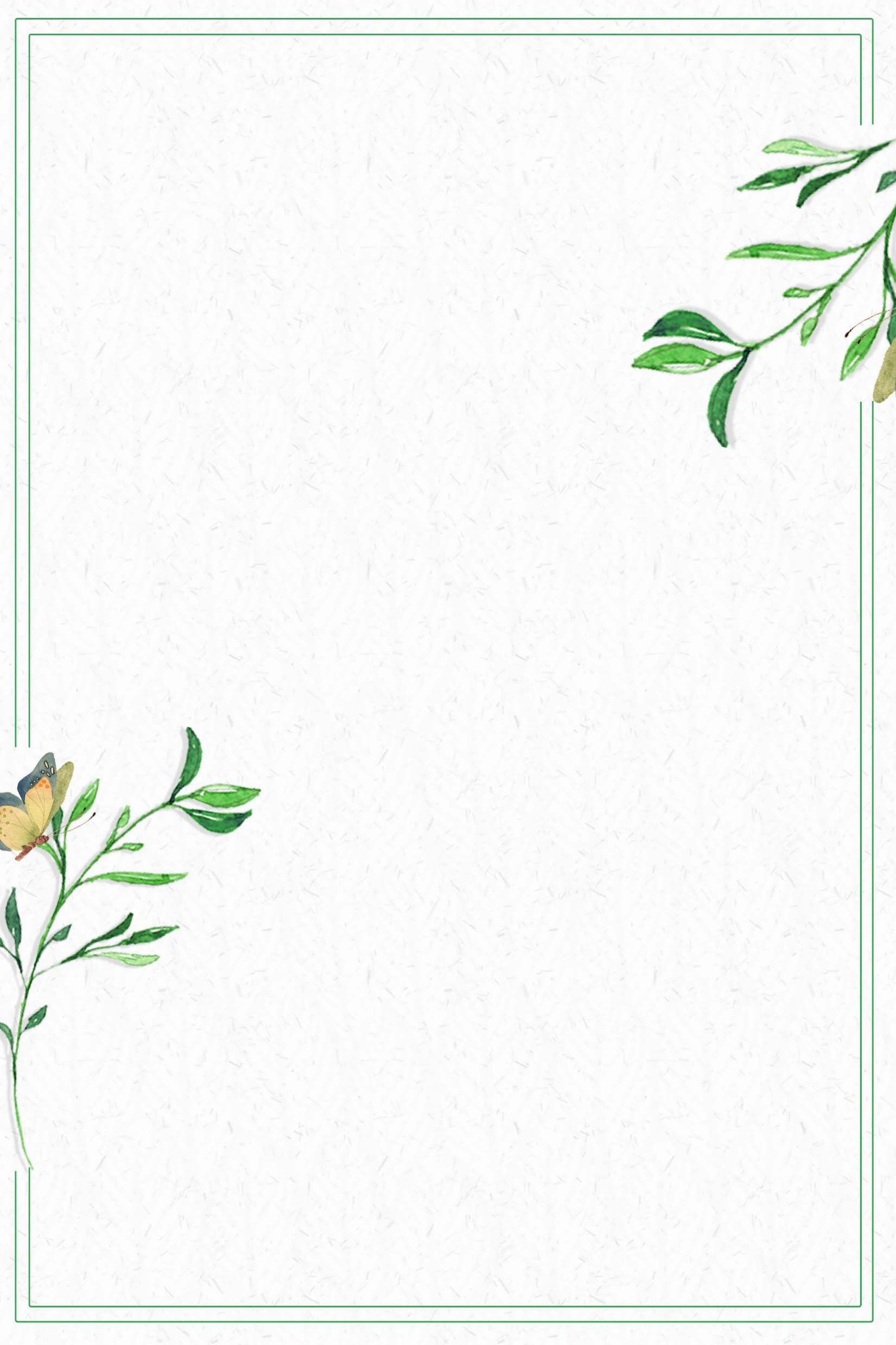 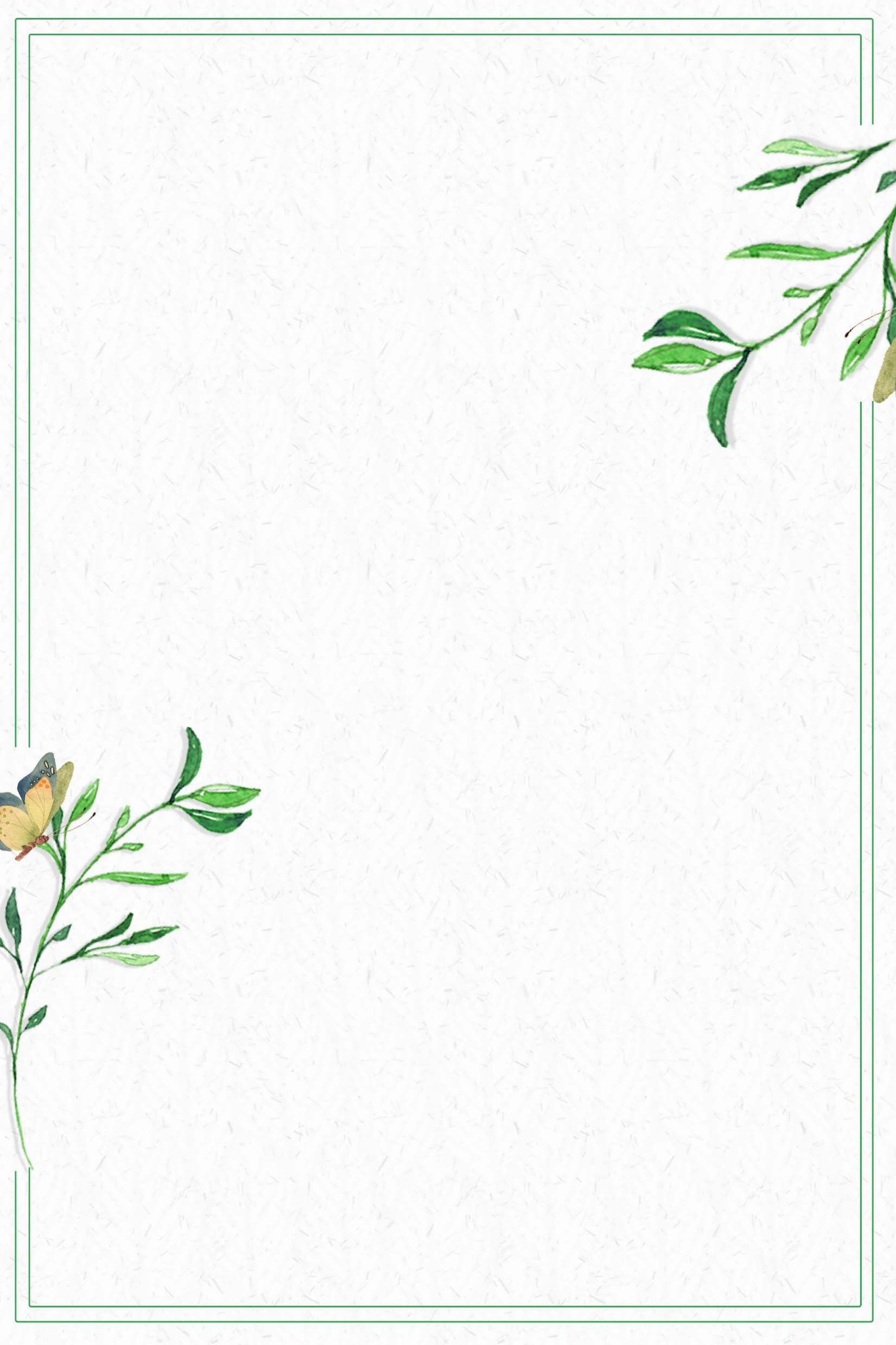 毕业论文答辩
Analytic Calculations for High Order Corrections
答辩人：小不点      答辩时间：5.5      指导老师：大不点
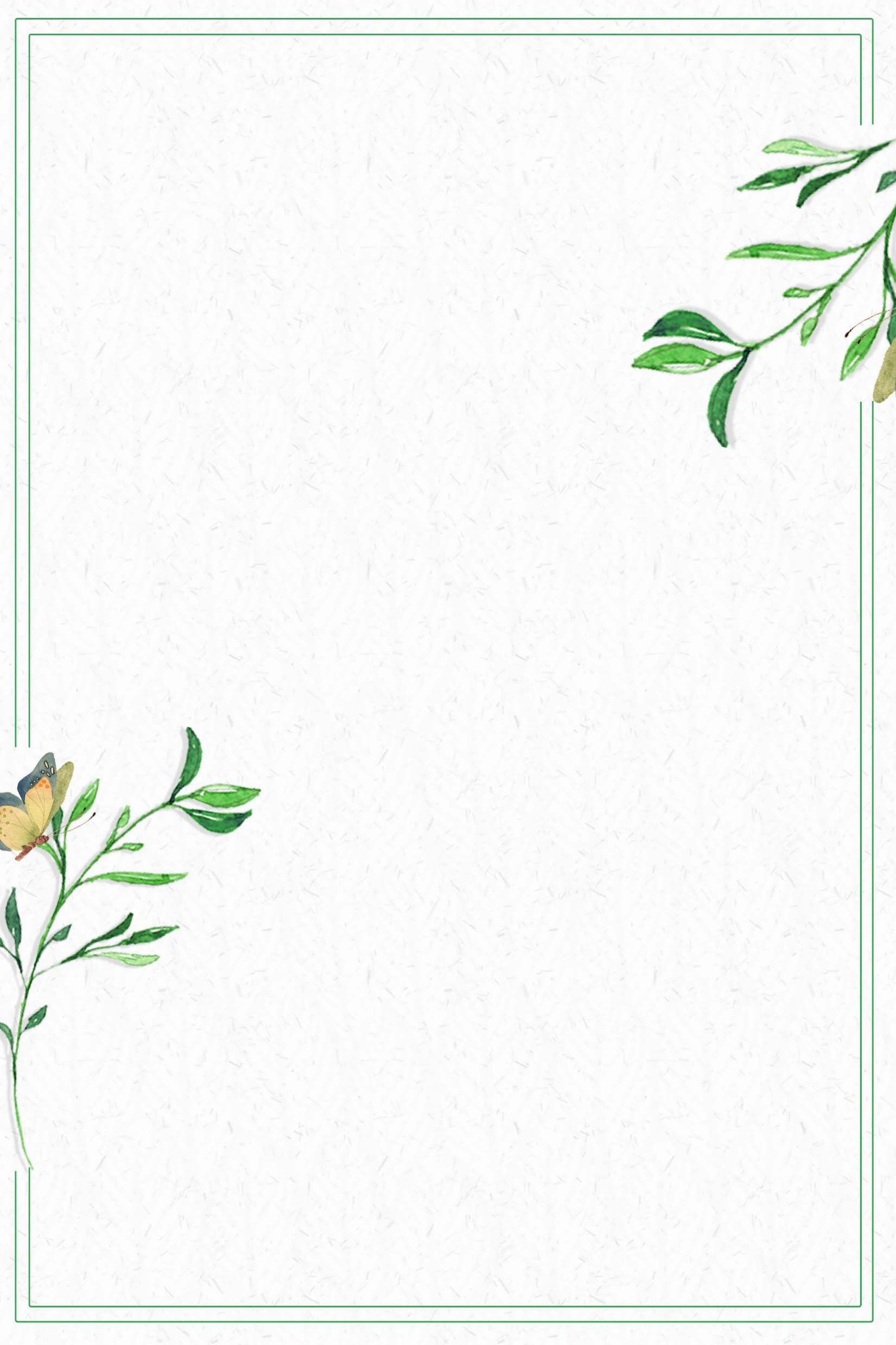 陈龙斌
2025-03-24
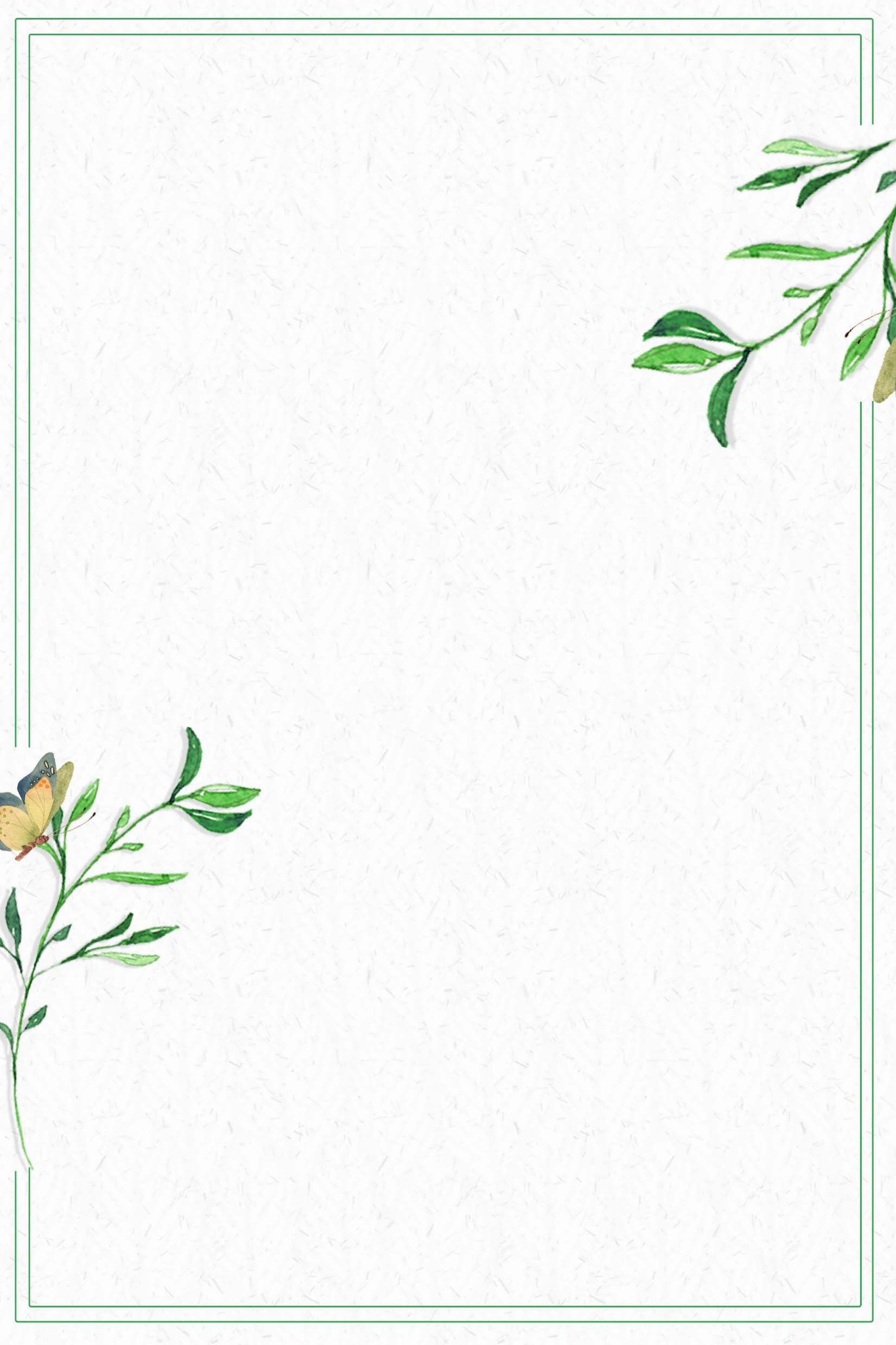 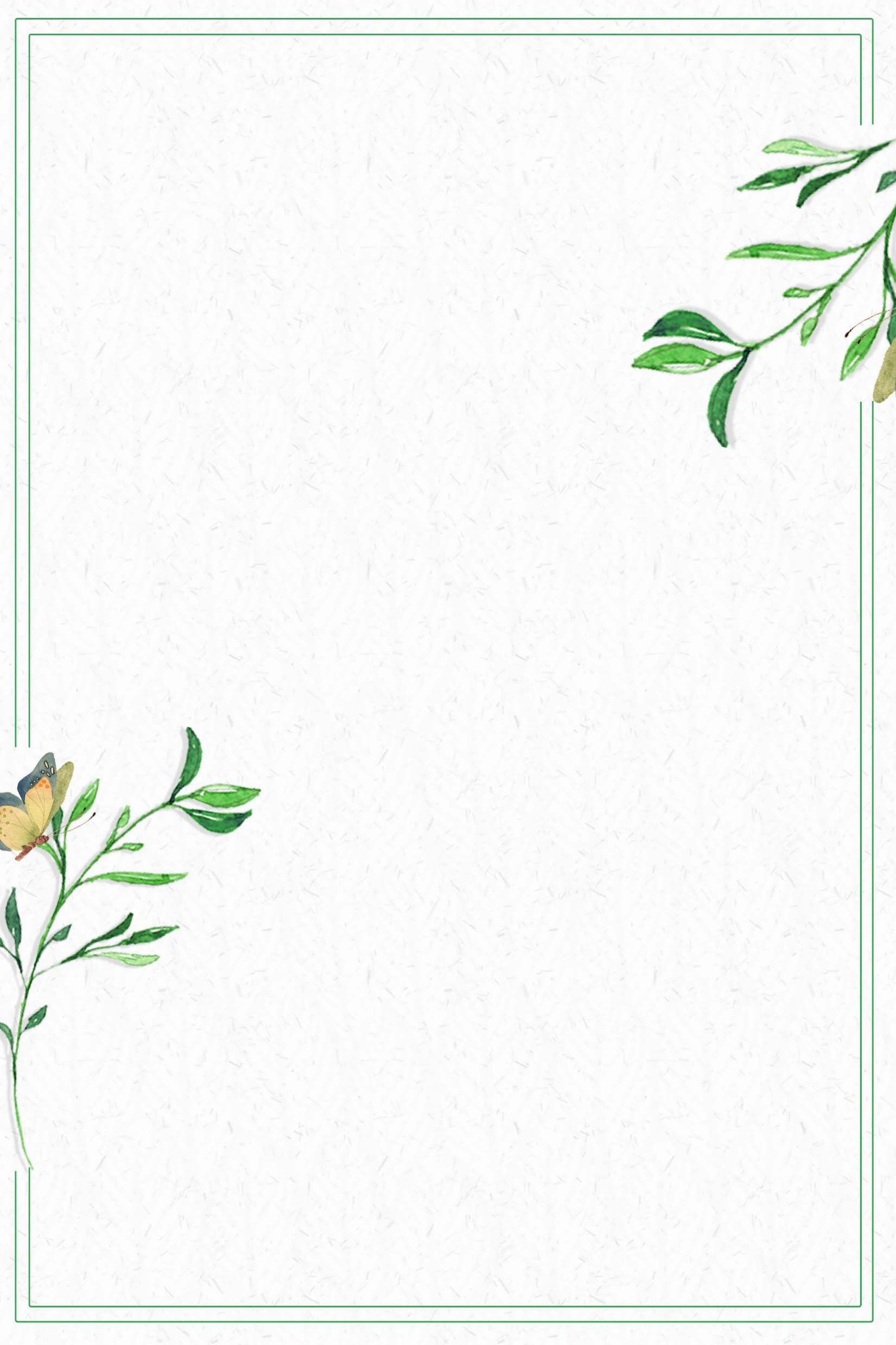 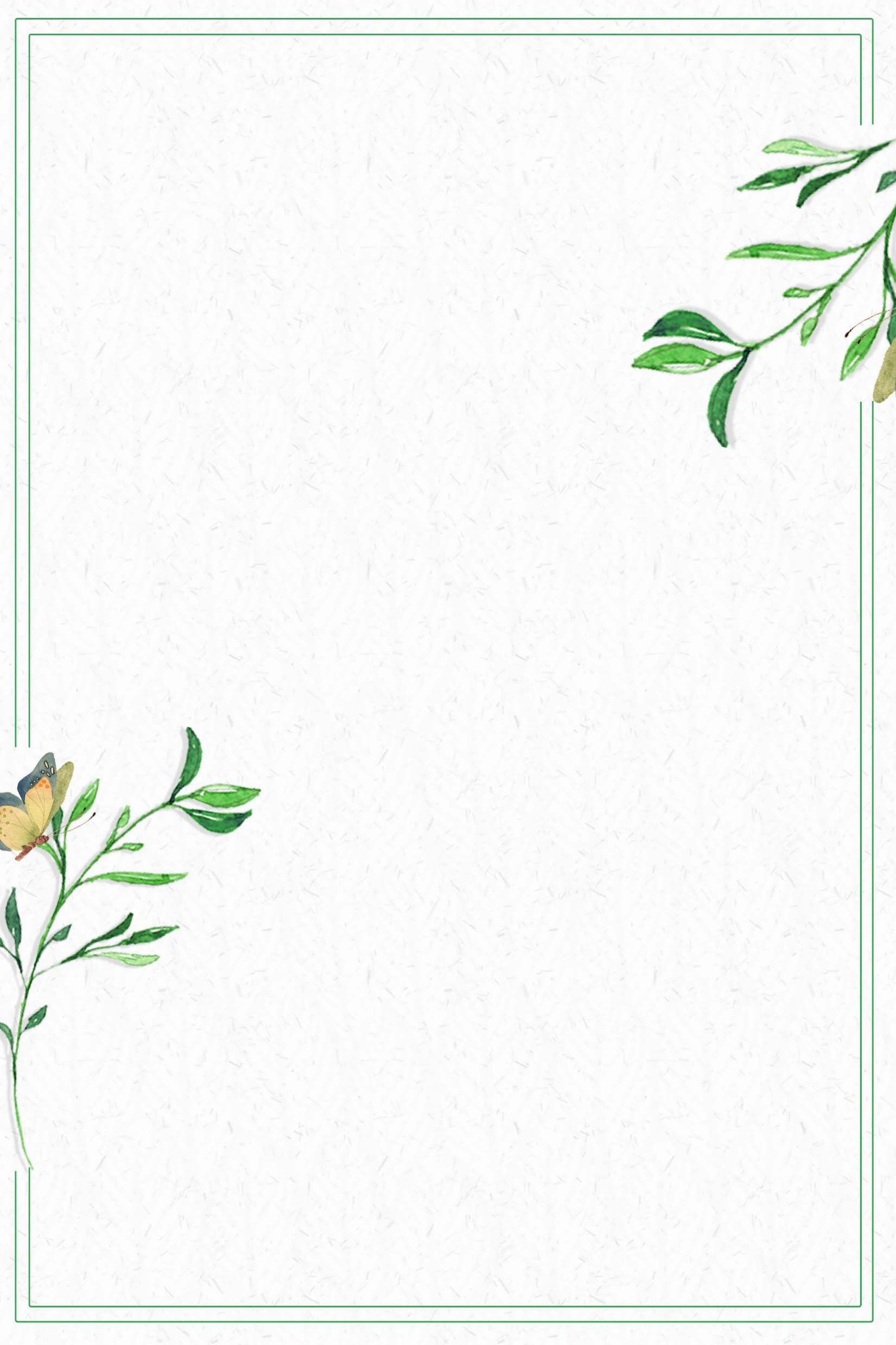 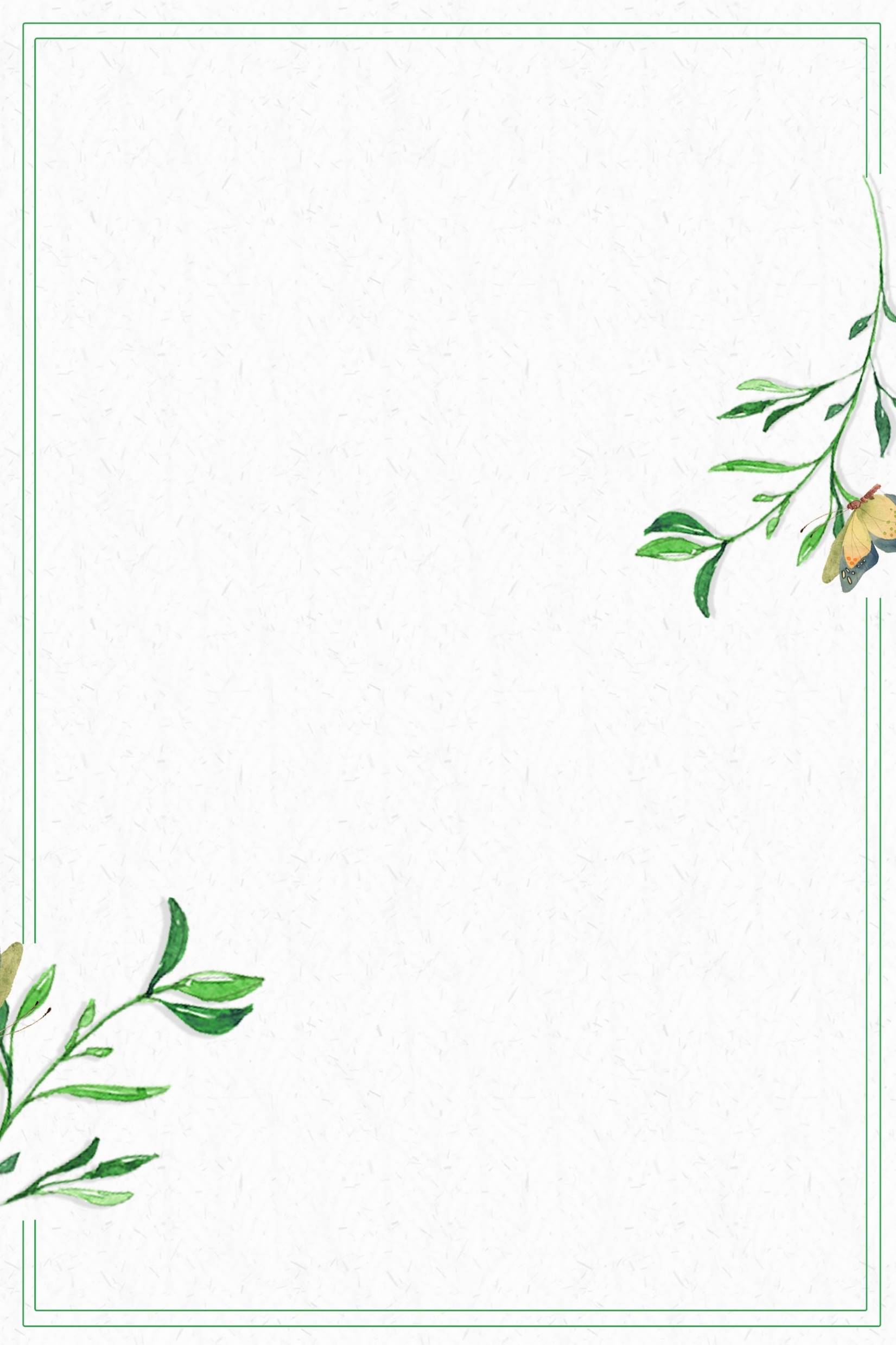 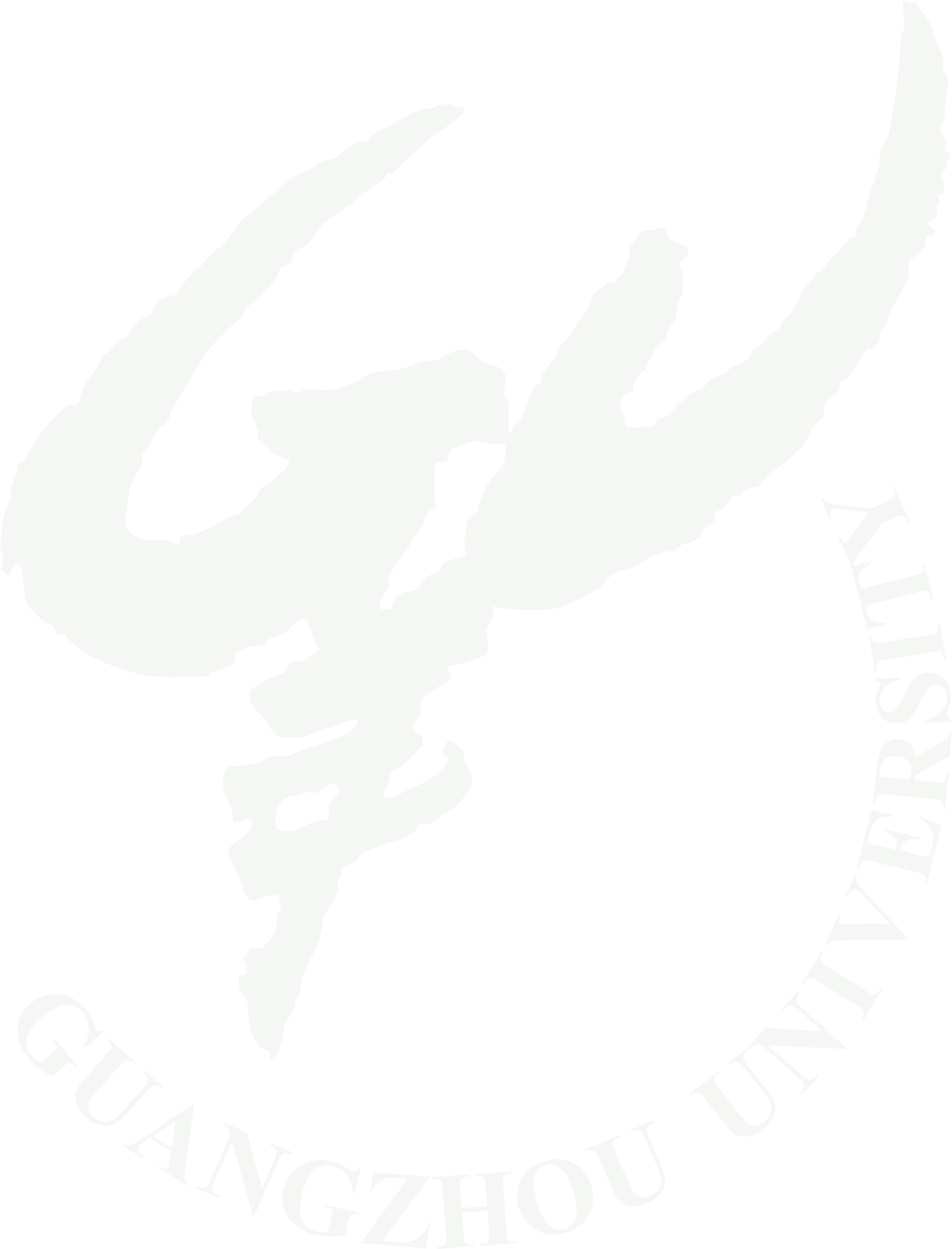 OutLine
Motivation

Analytic calculations for Top quark inclusive decay

Analytic calculations of two-loop Nucleon mass in EOMS scheme

Conclusion
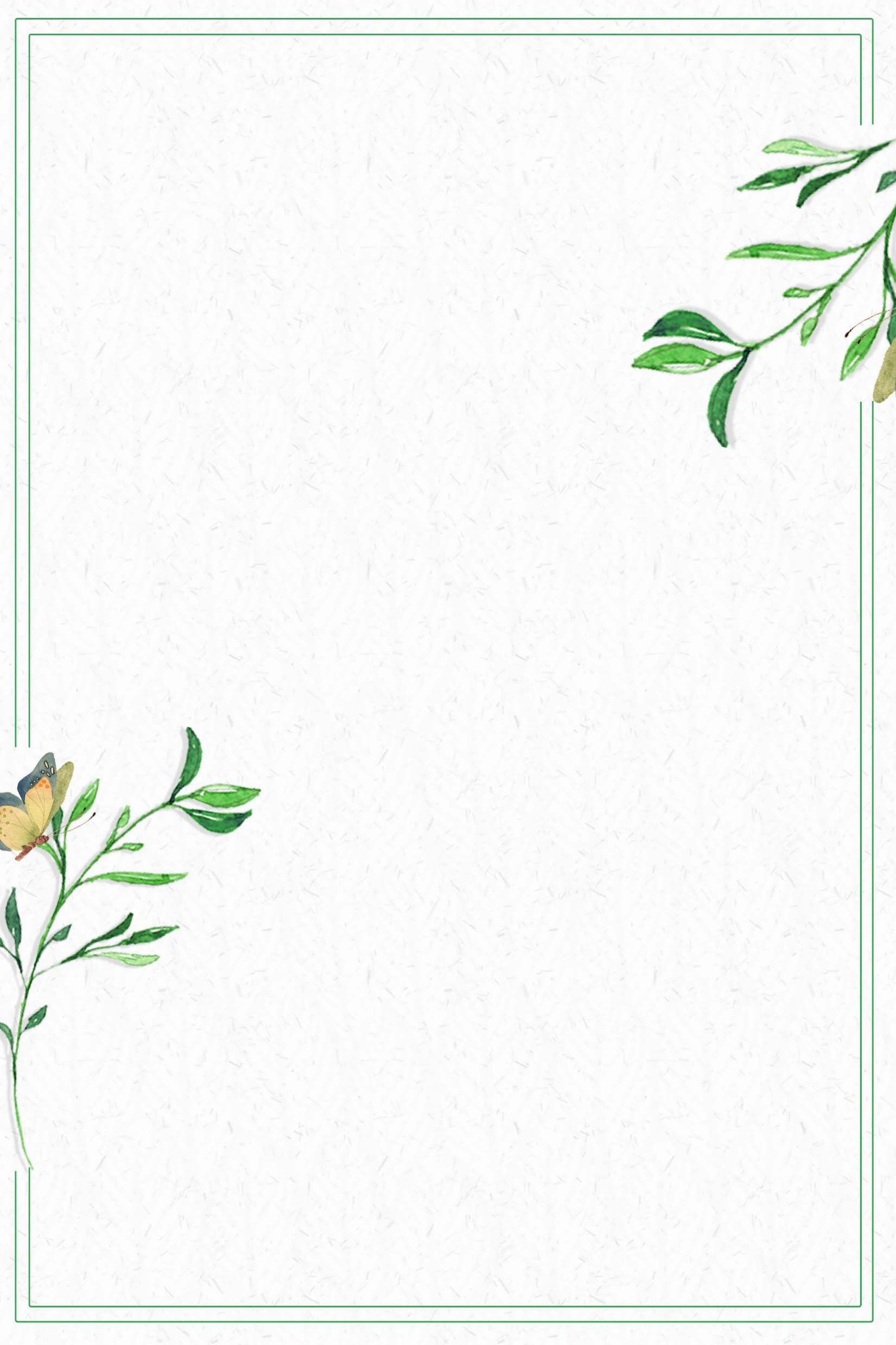 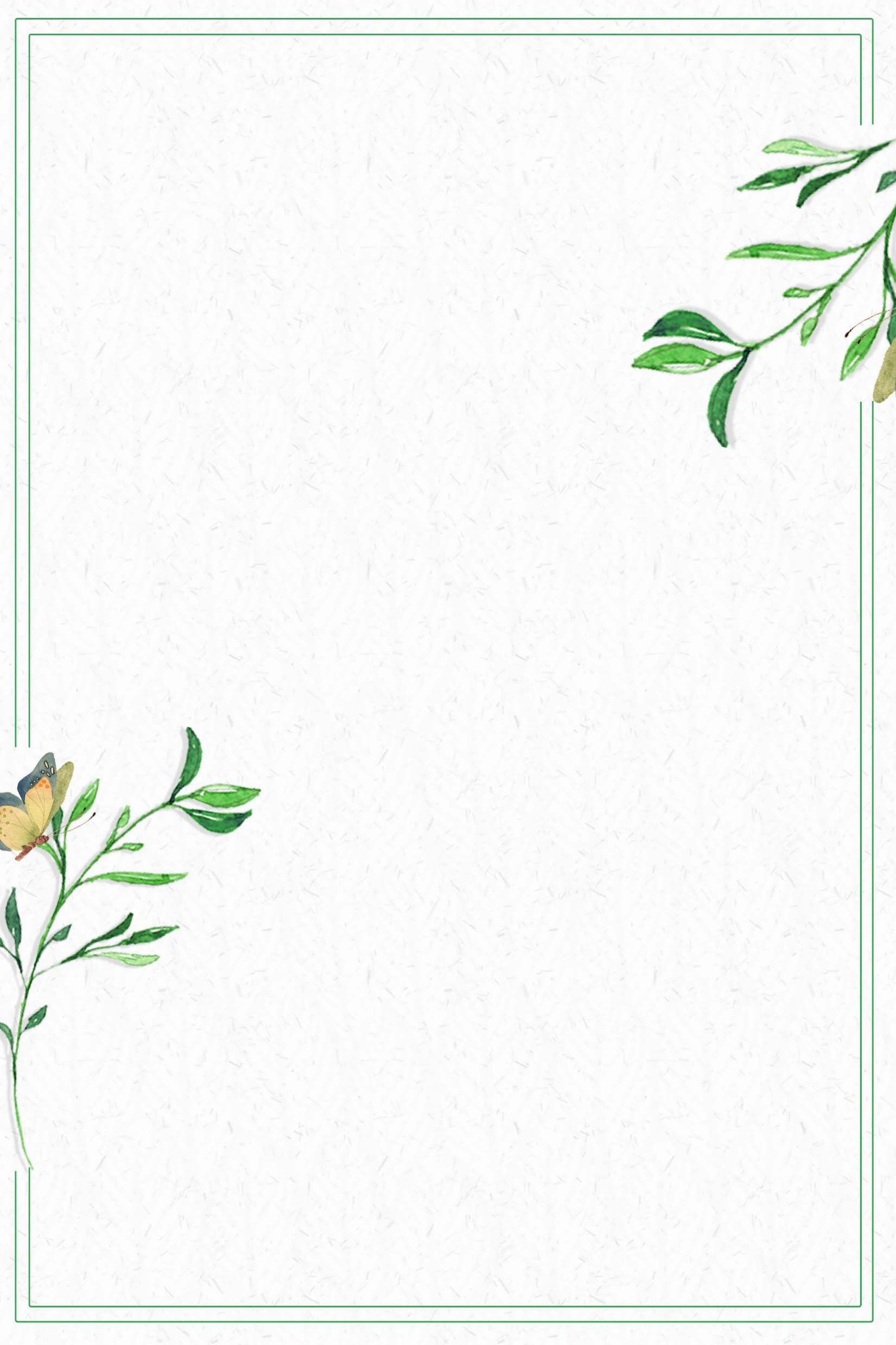 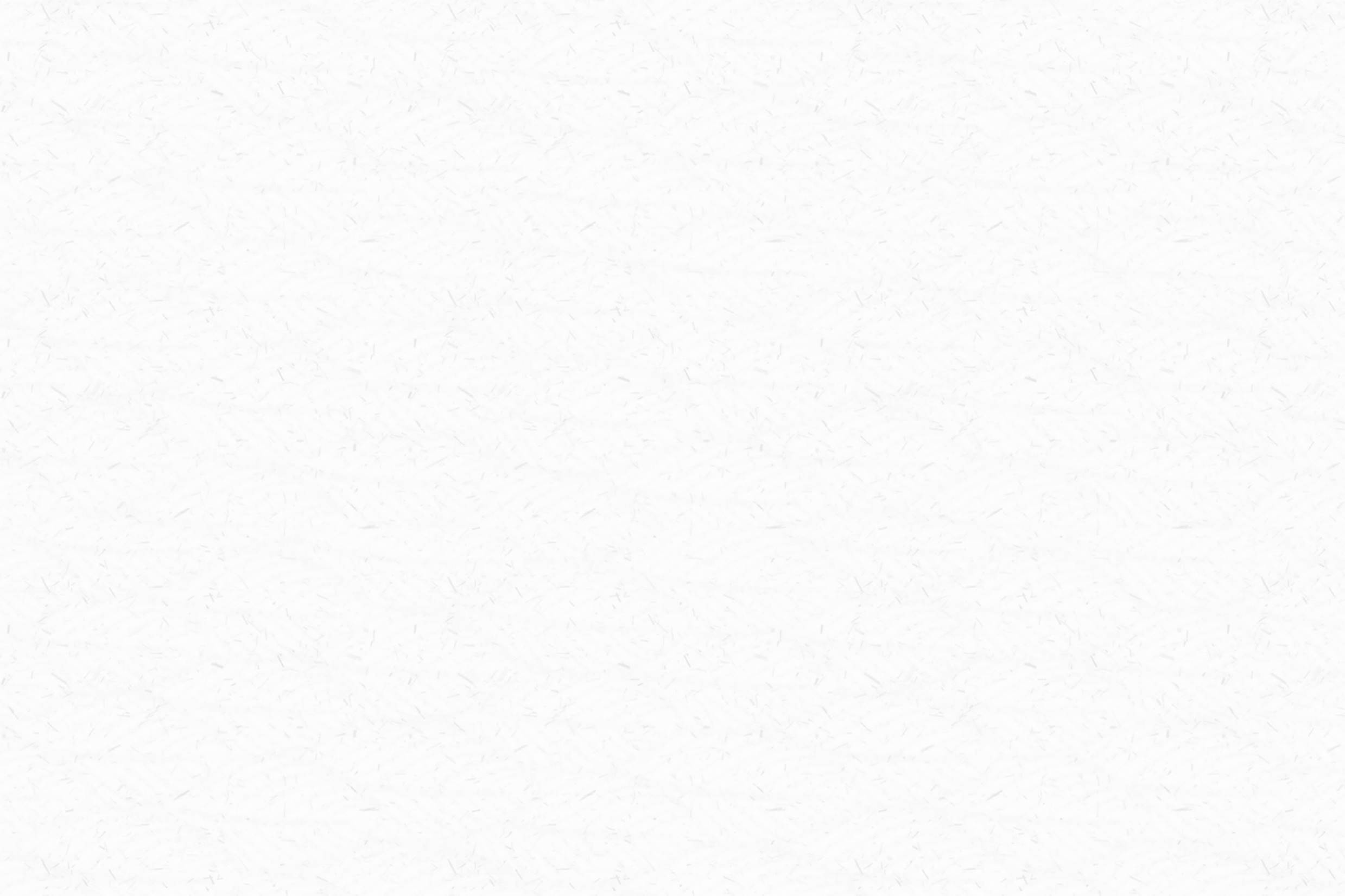 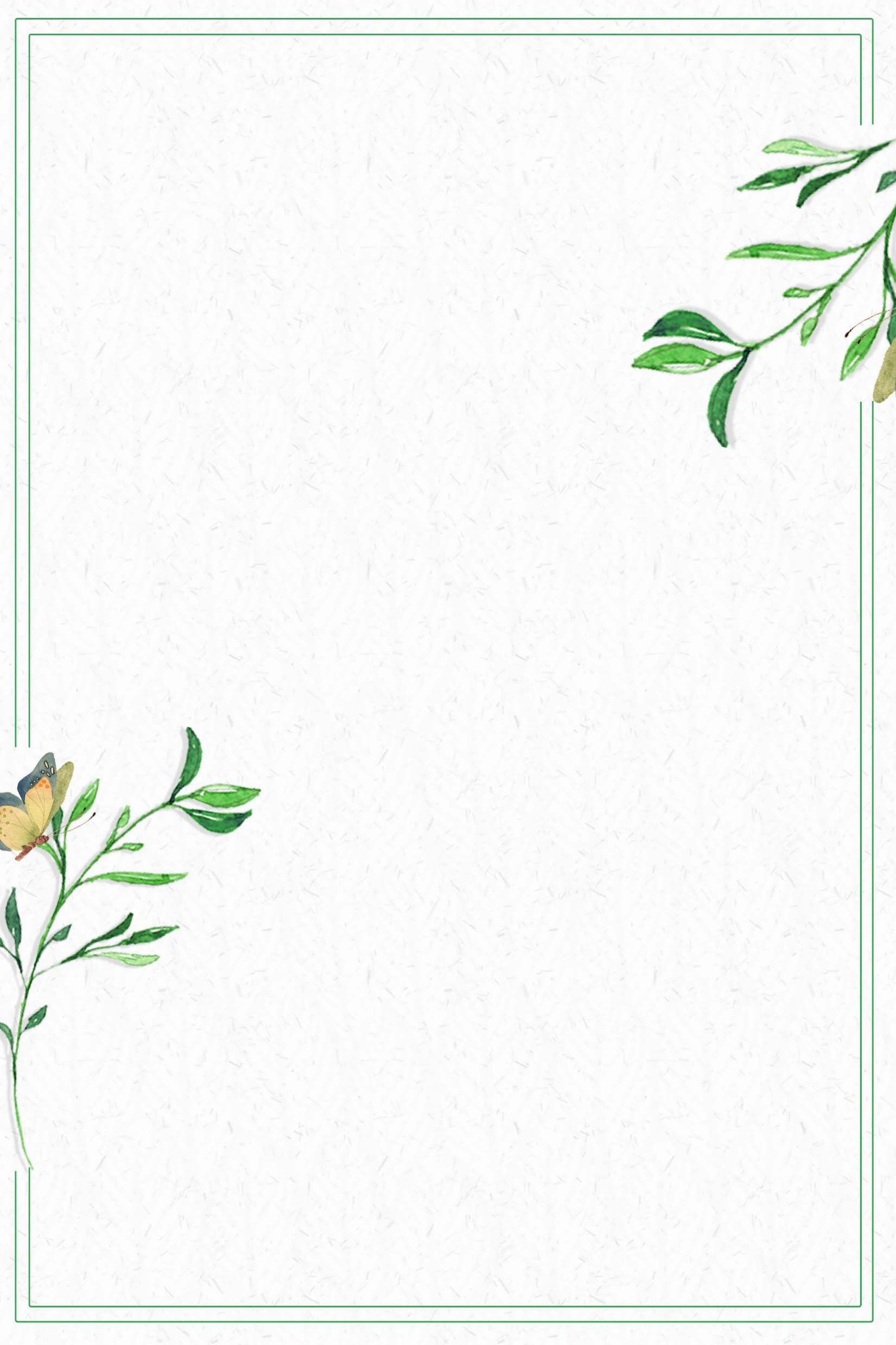 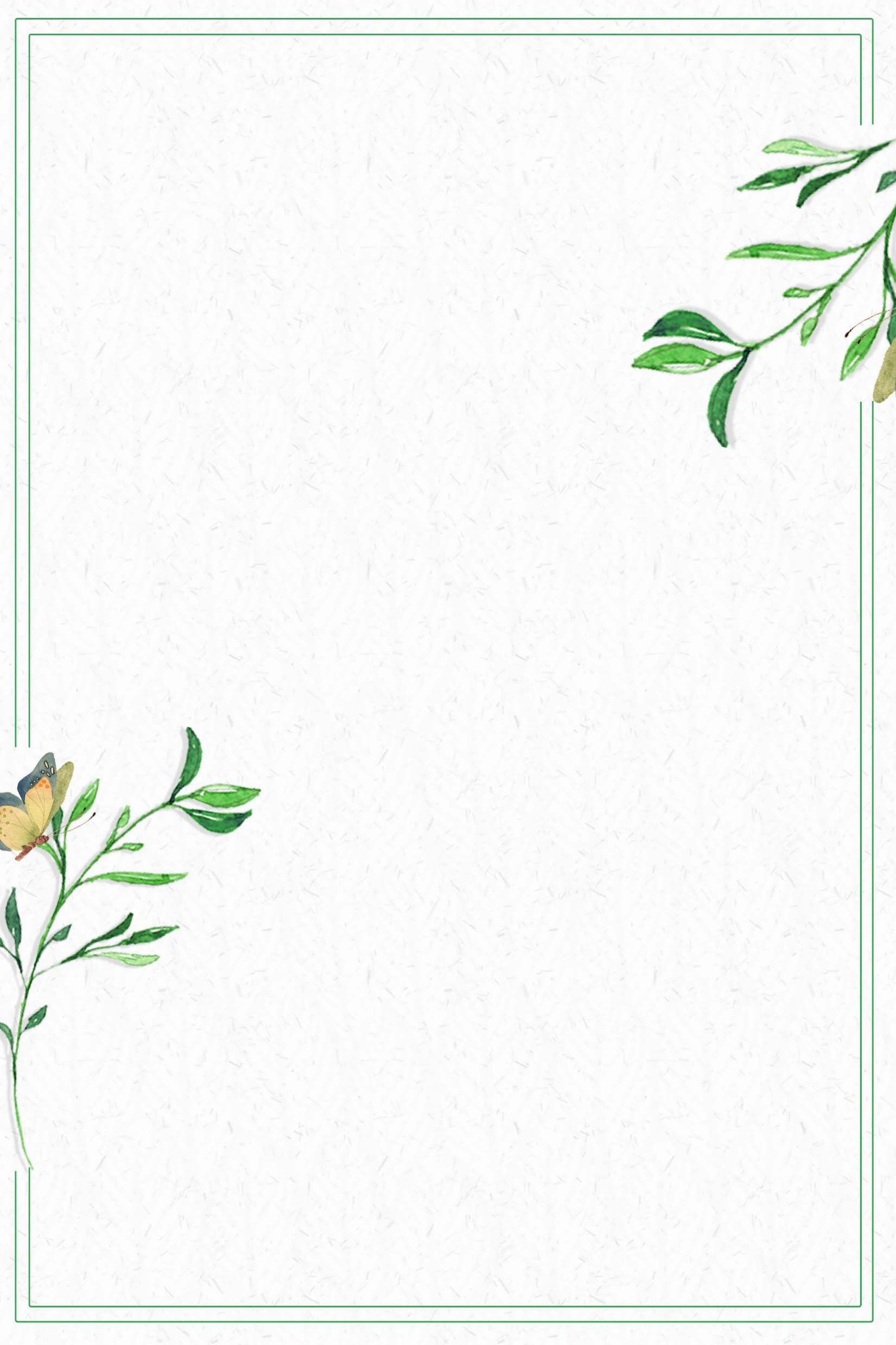 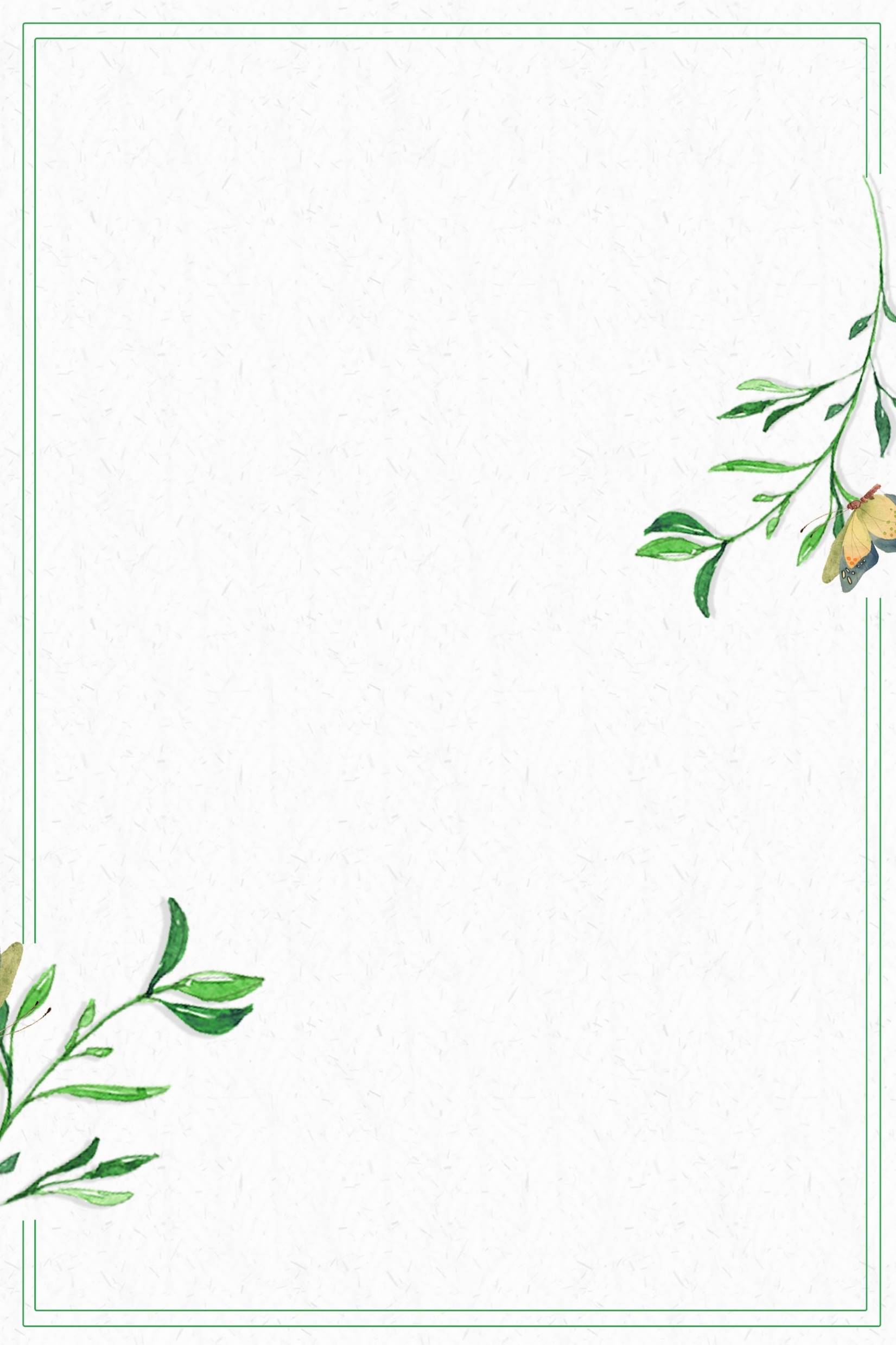 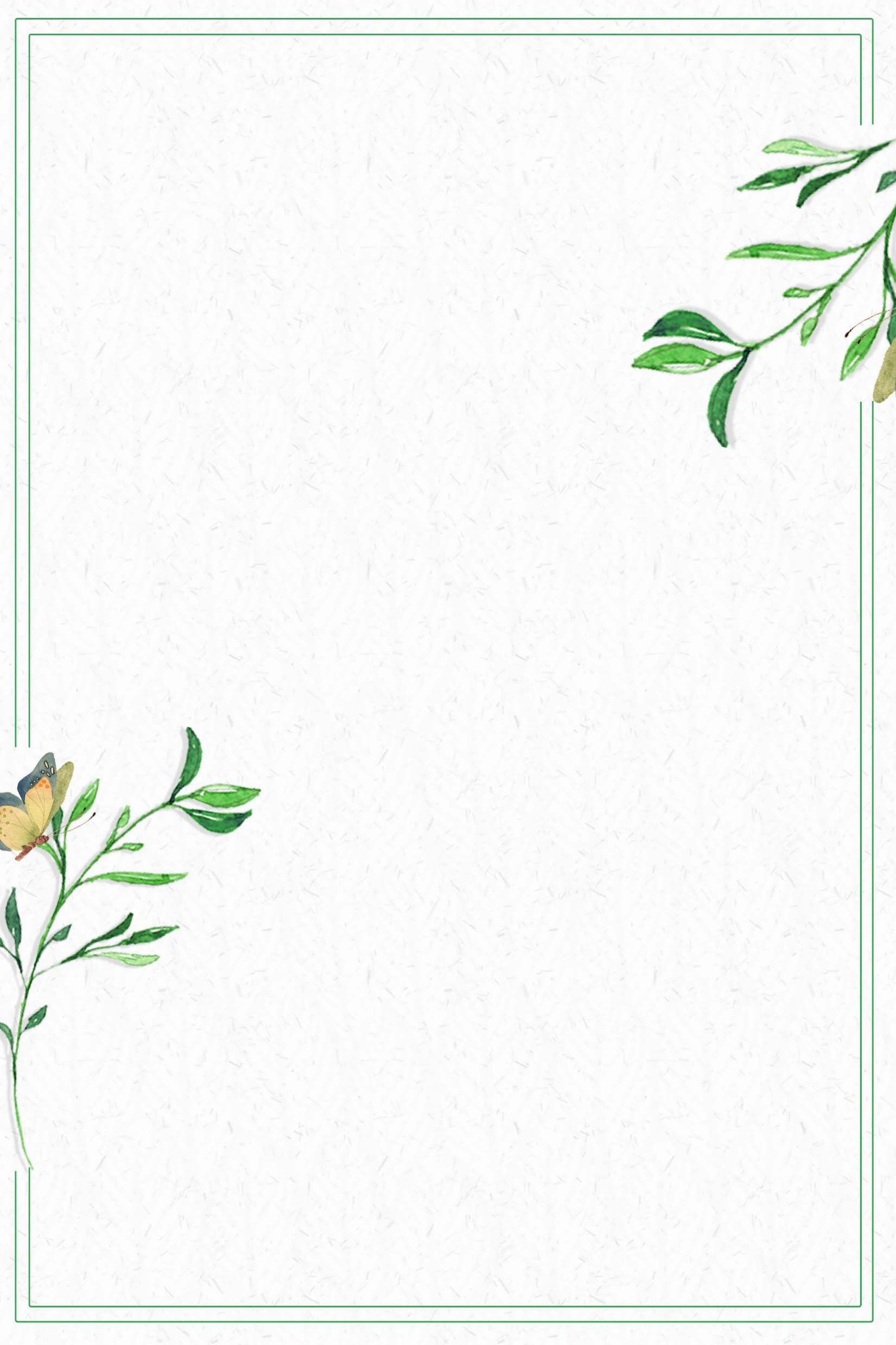 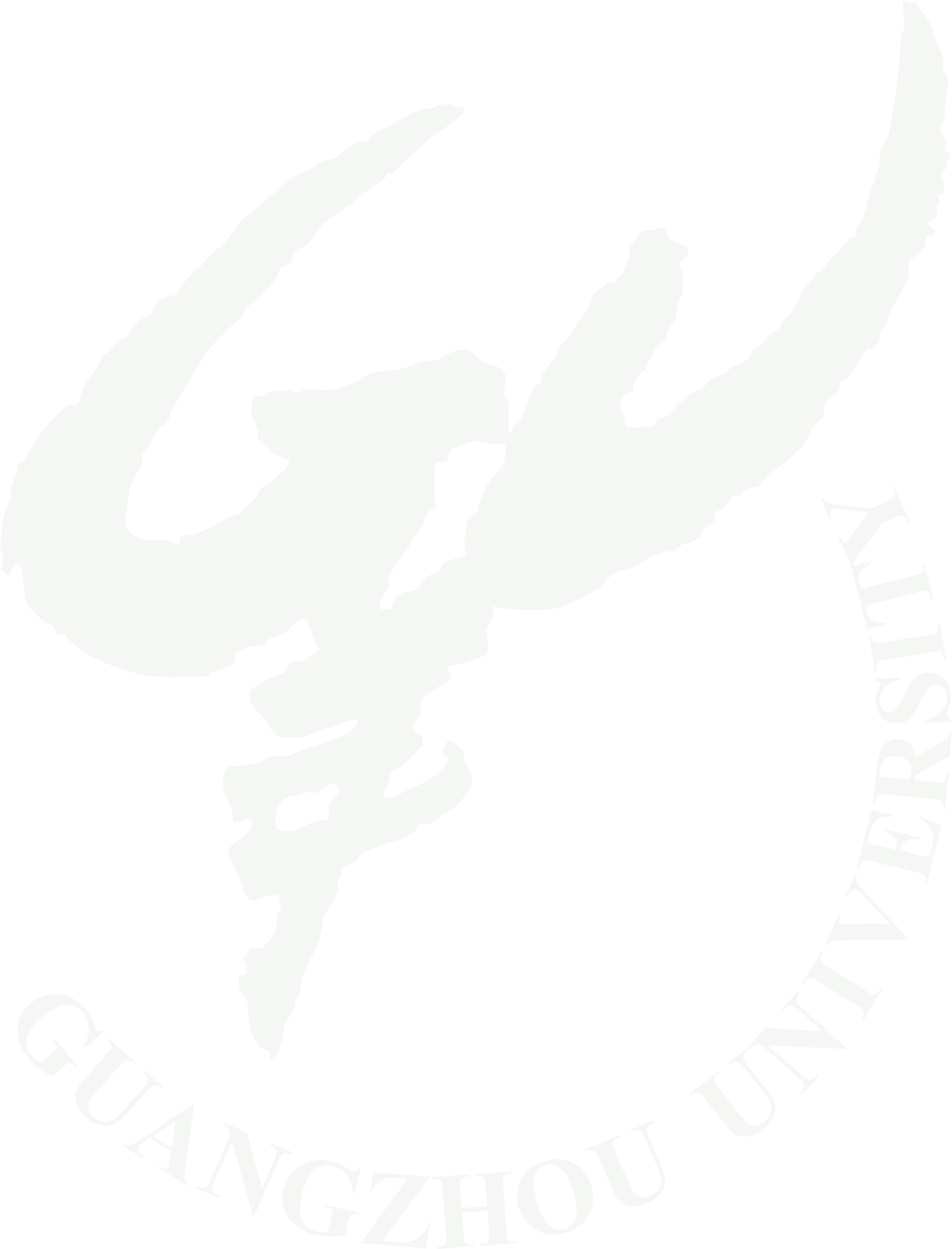 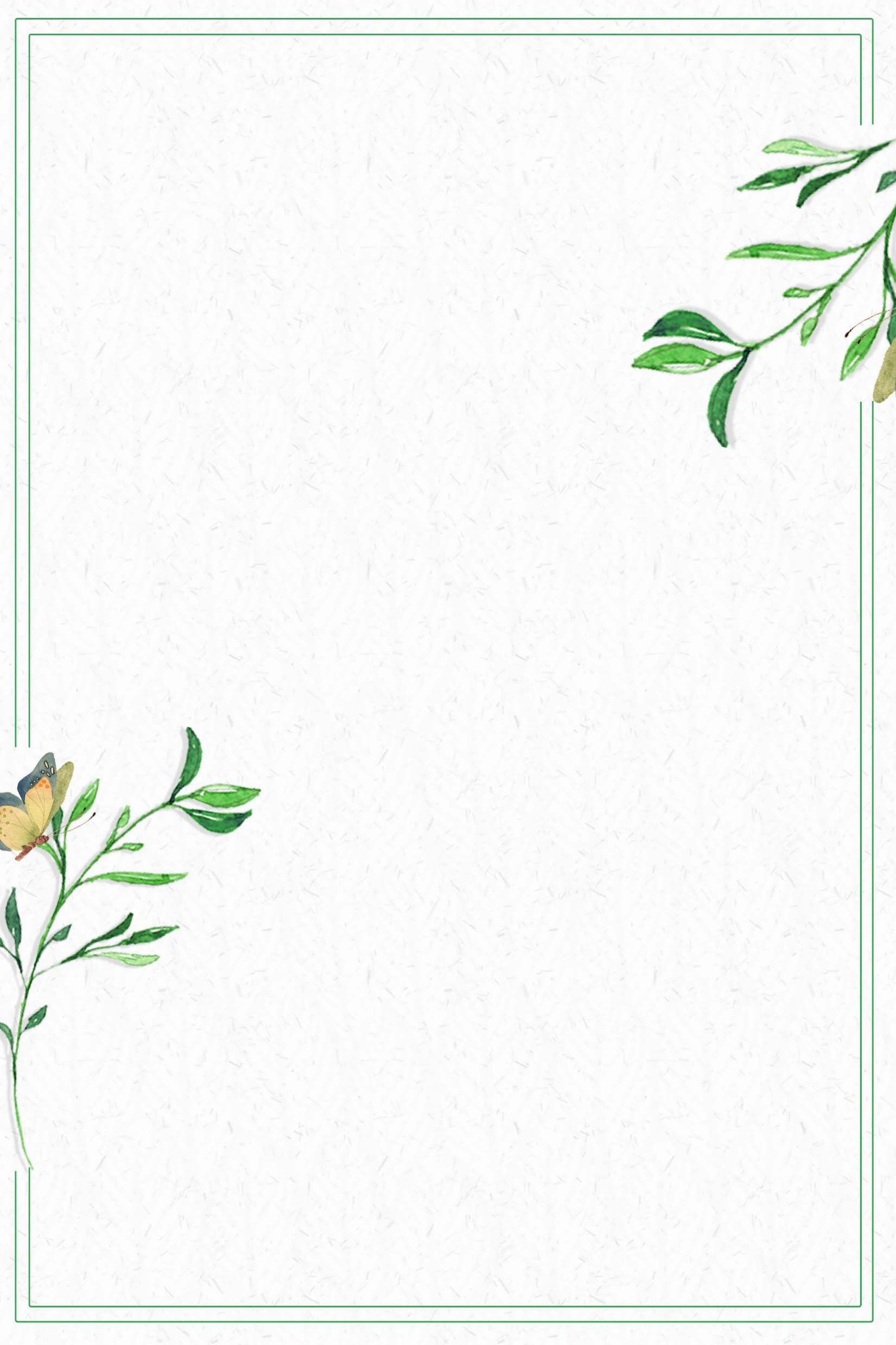 Precision: Important way to new physics 

Significant progresses has been made in recent years experiment measurement and precise theoretical calculations.

Precise Top quark physics study is crucial to discover new physics.

Nucleon mass is one of the most fundamental parameter of nature, understanding of QCD.

To obtain high order corrections, a crucial step is to calculate Feynman amplitudes and integrals.
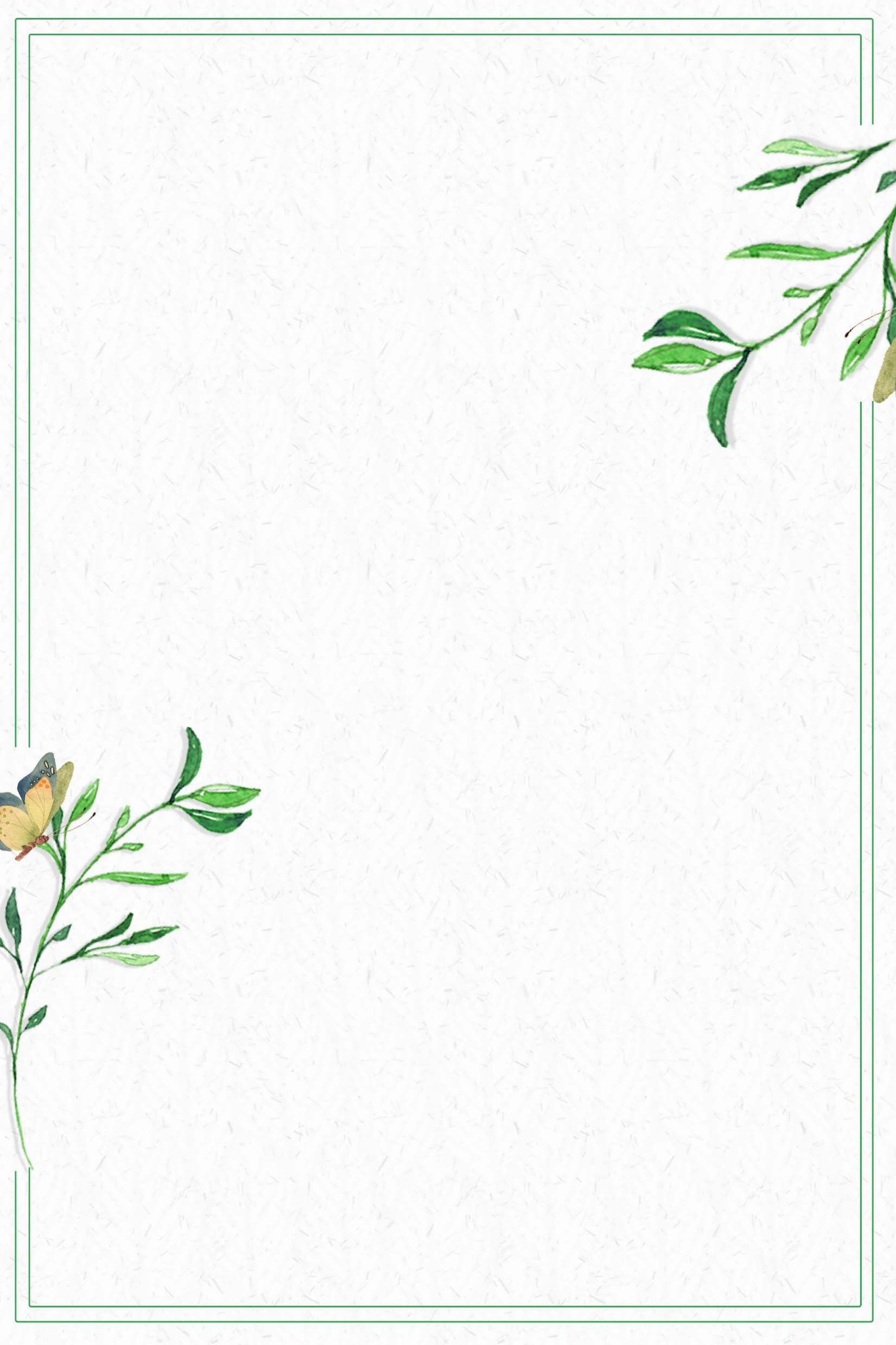 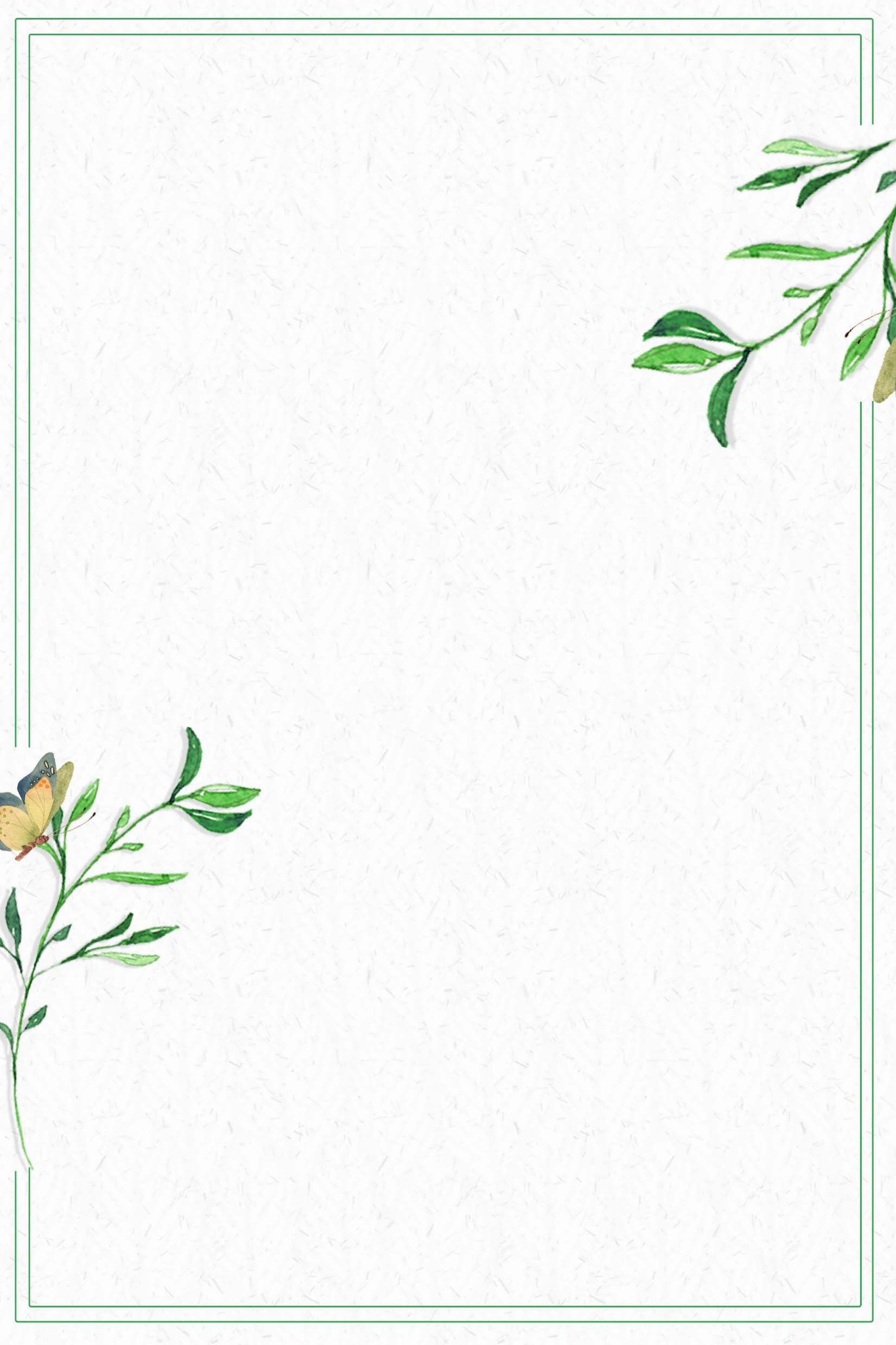 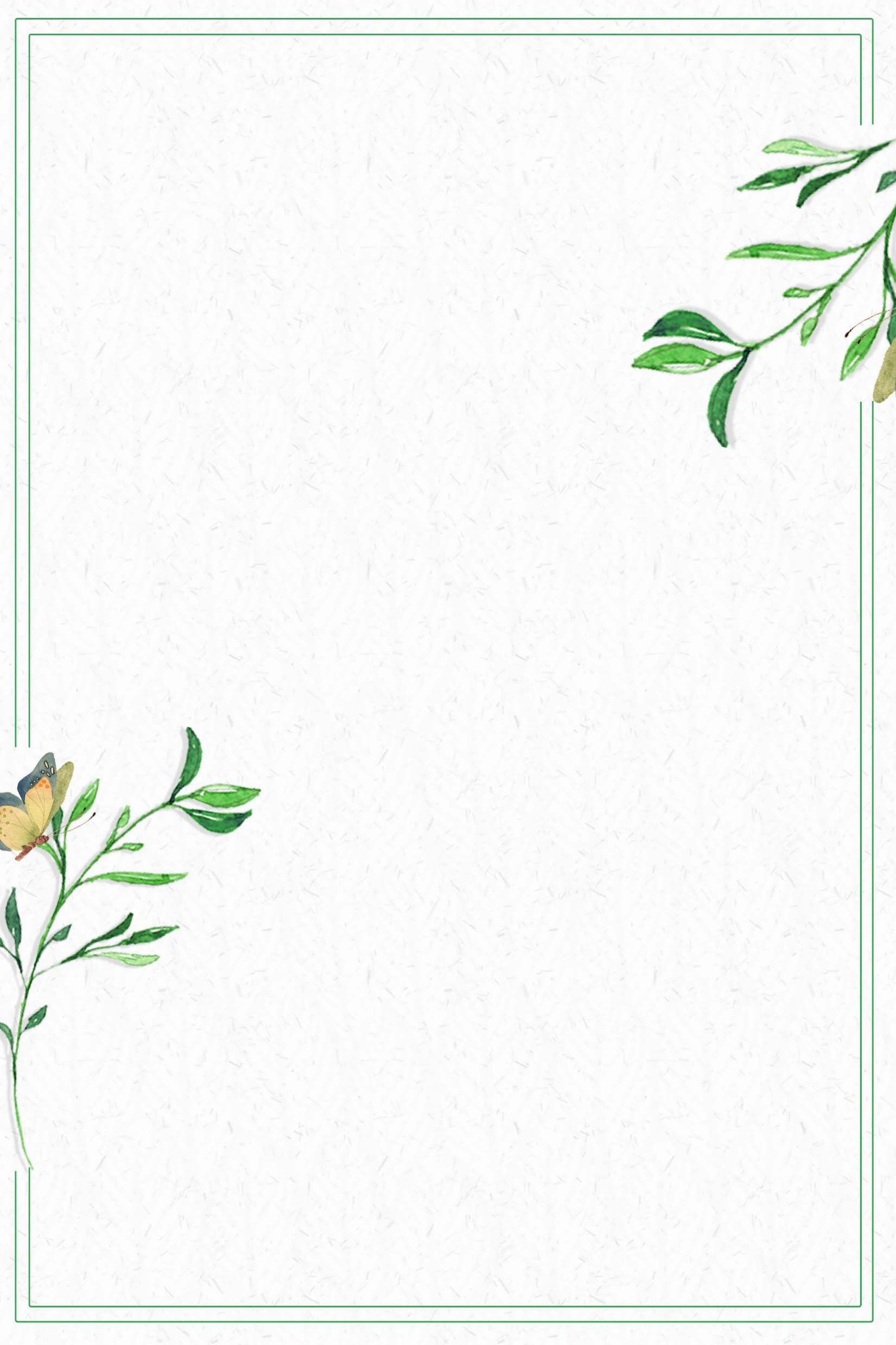 01
毕业论文答辩
Motivation
答辩人：小不点      答辩时间：5.5      指导老师：大不点
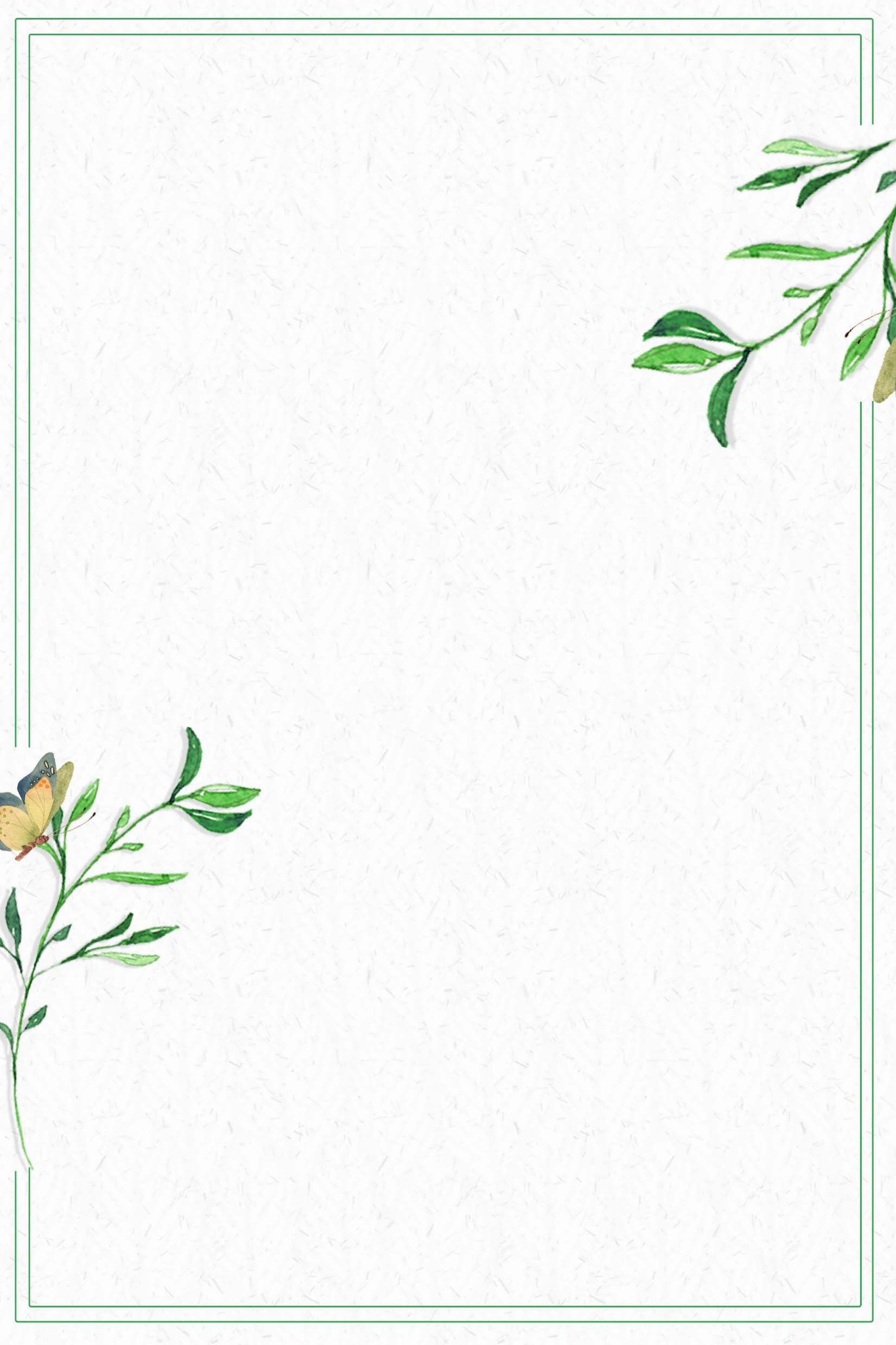 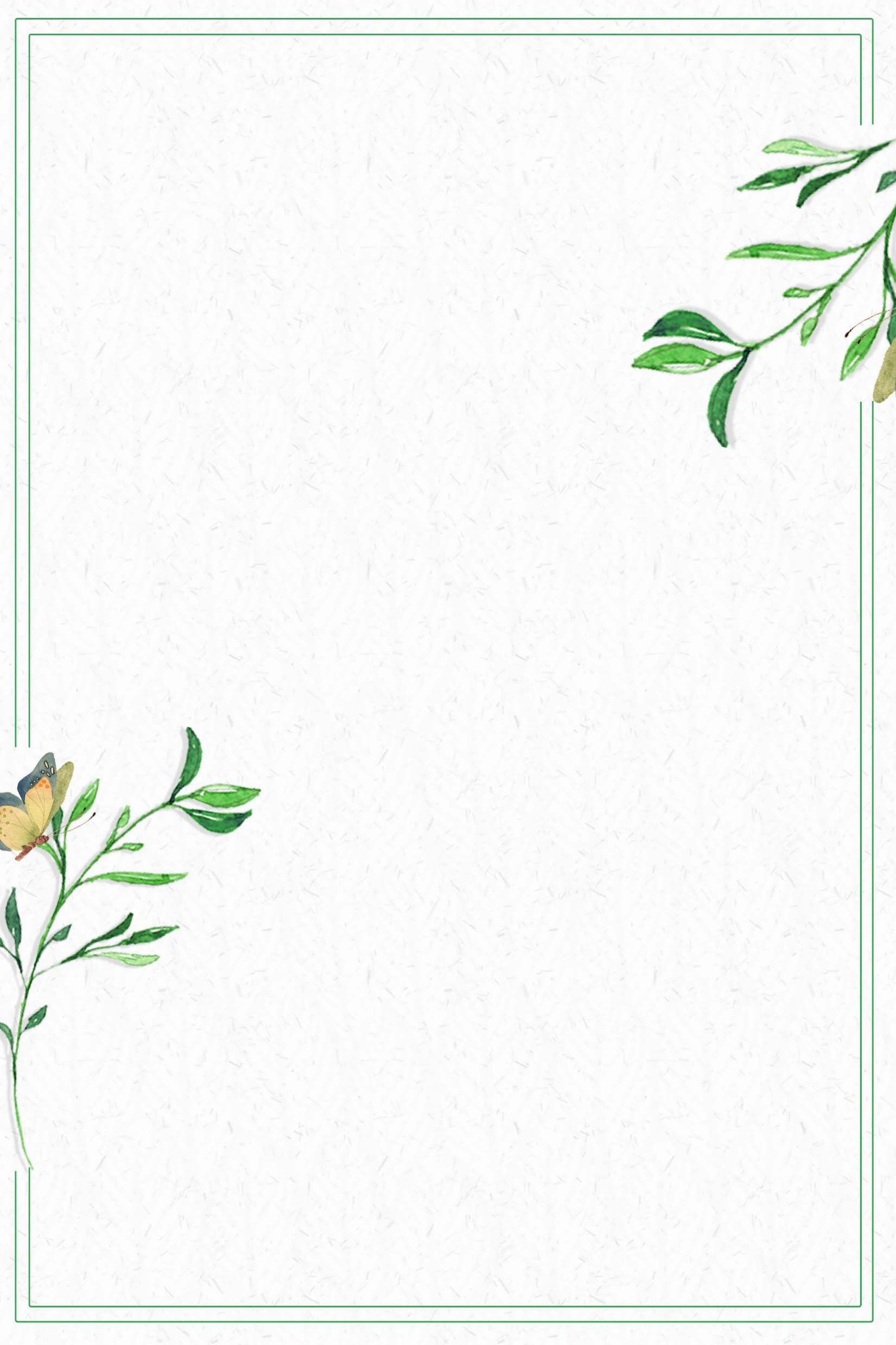 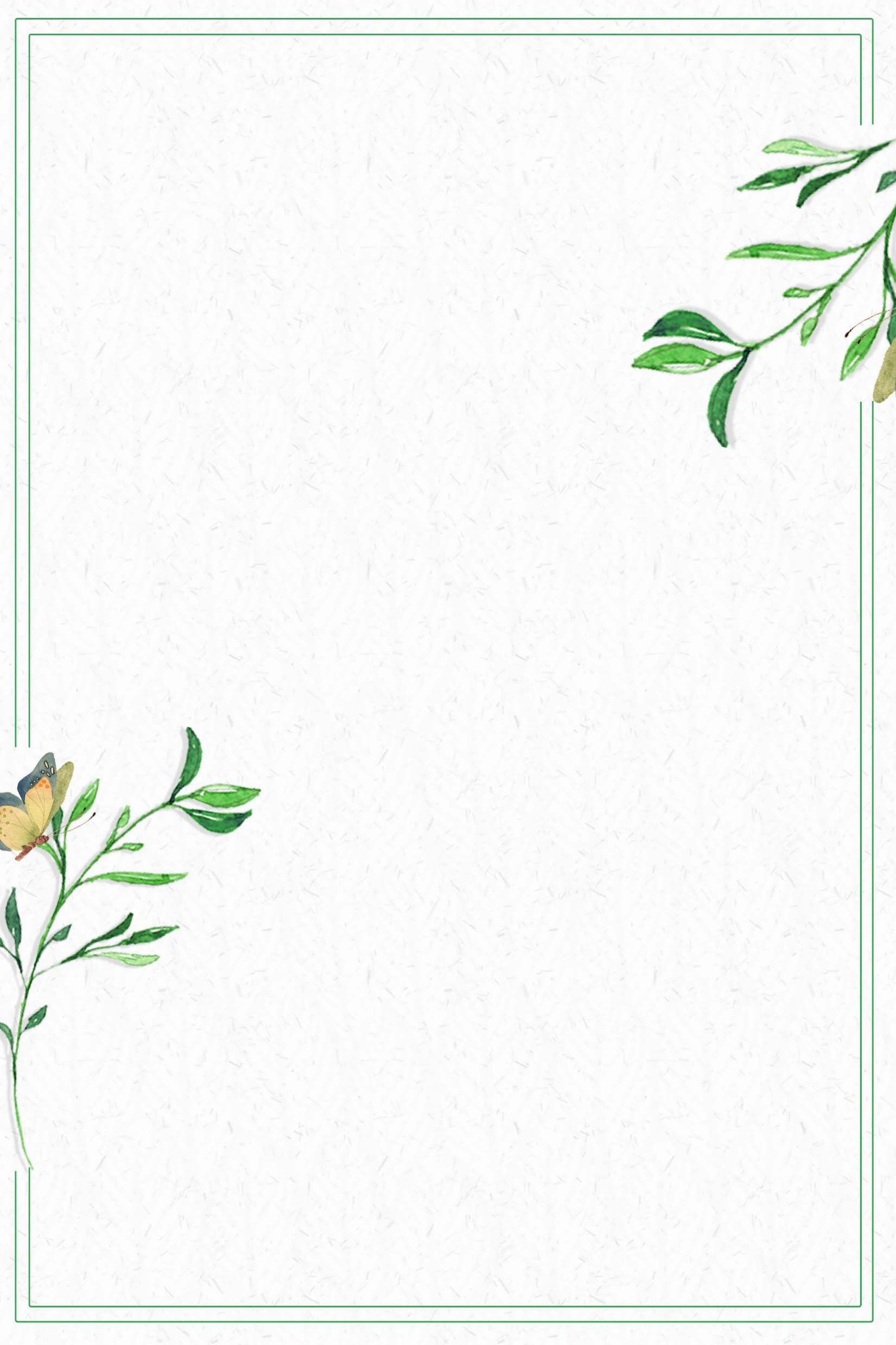 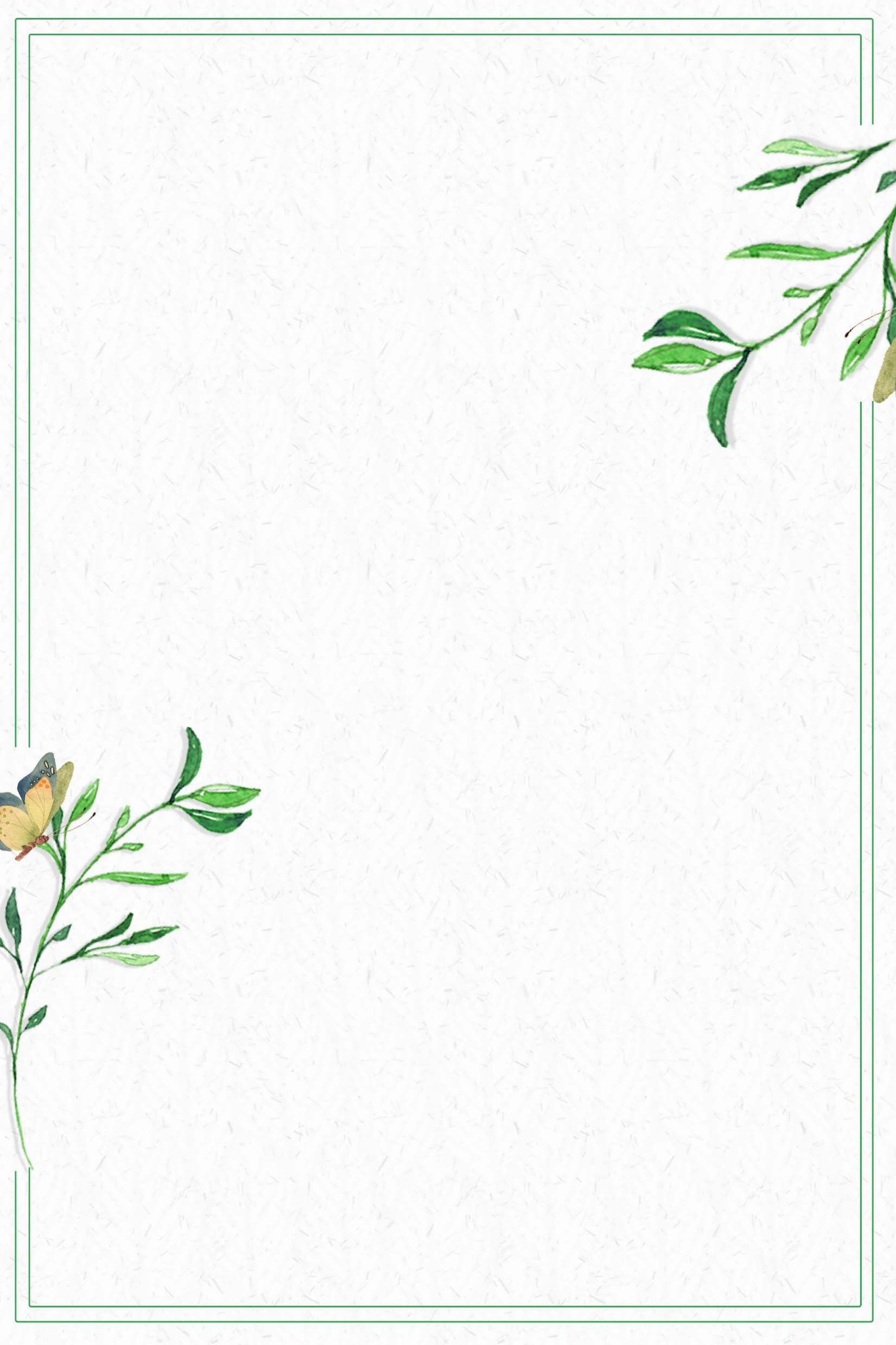 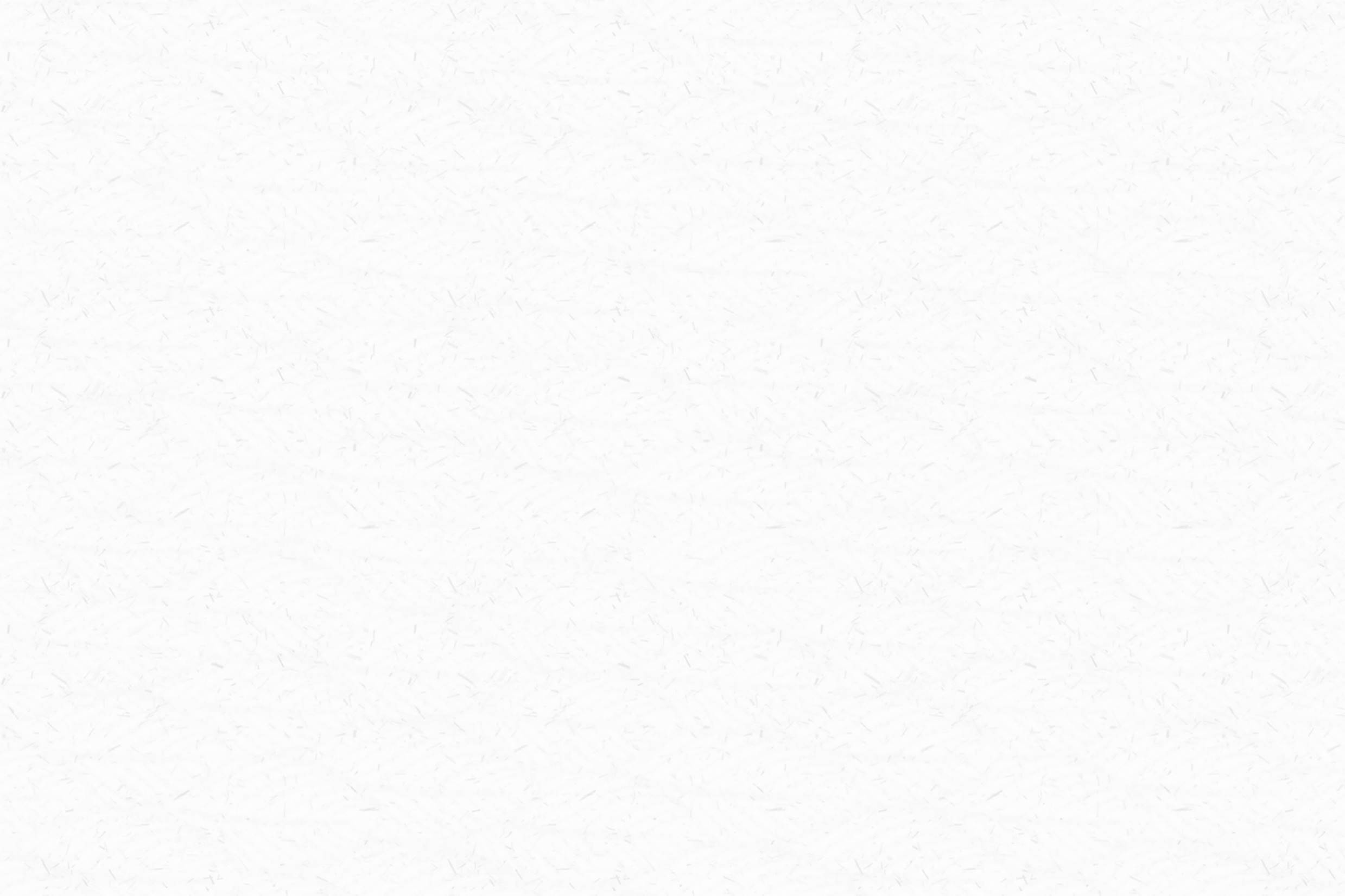 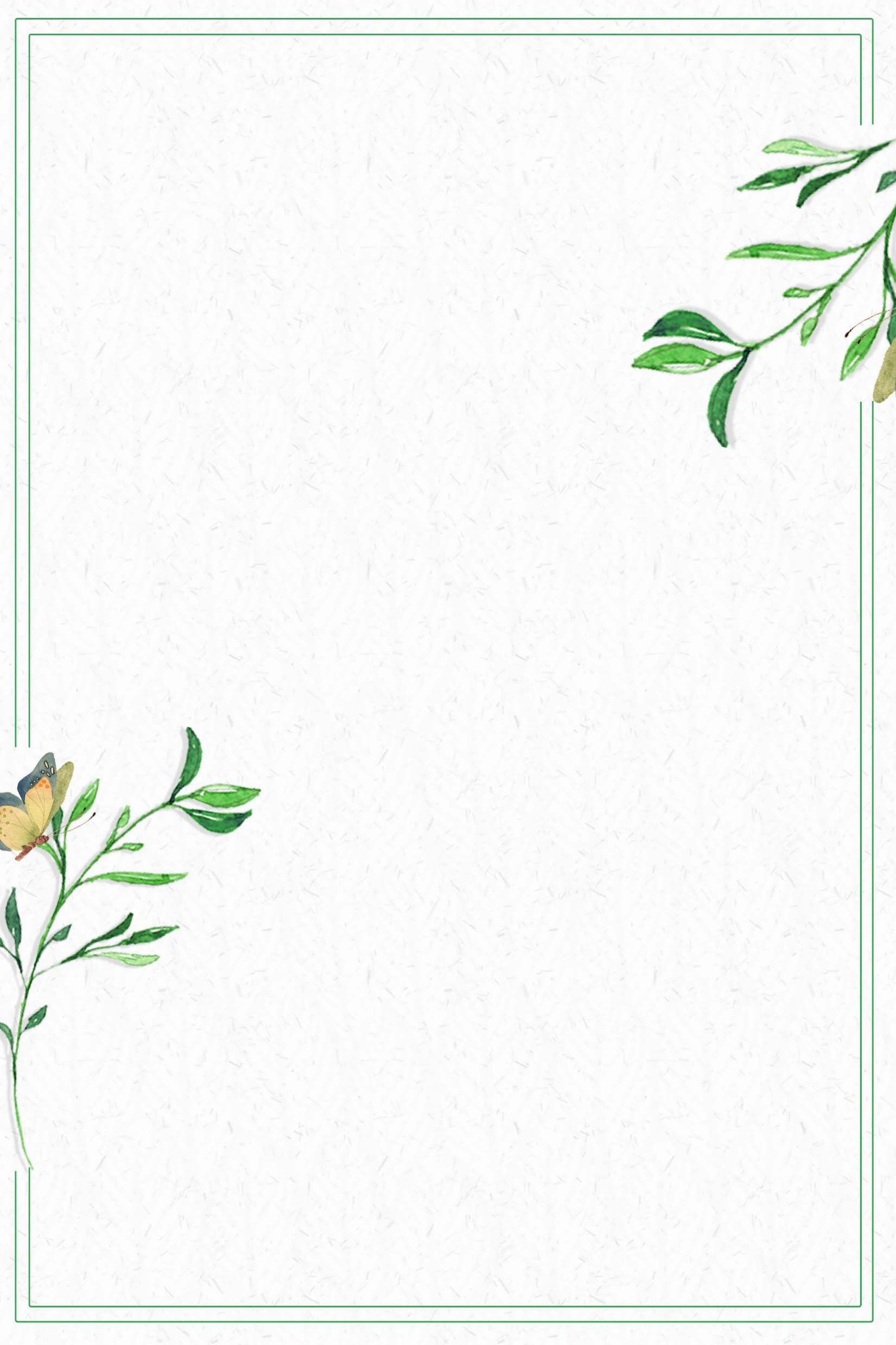 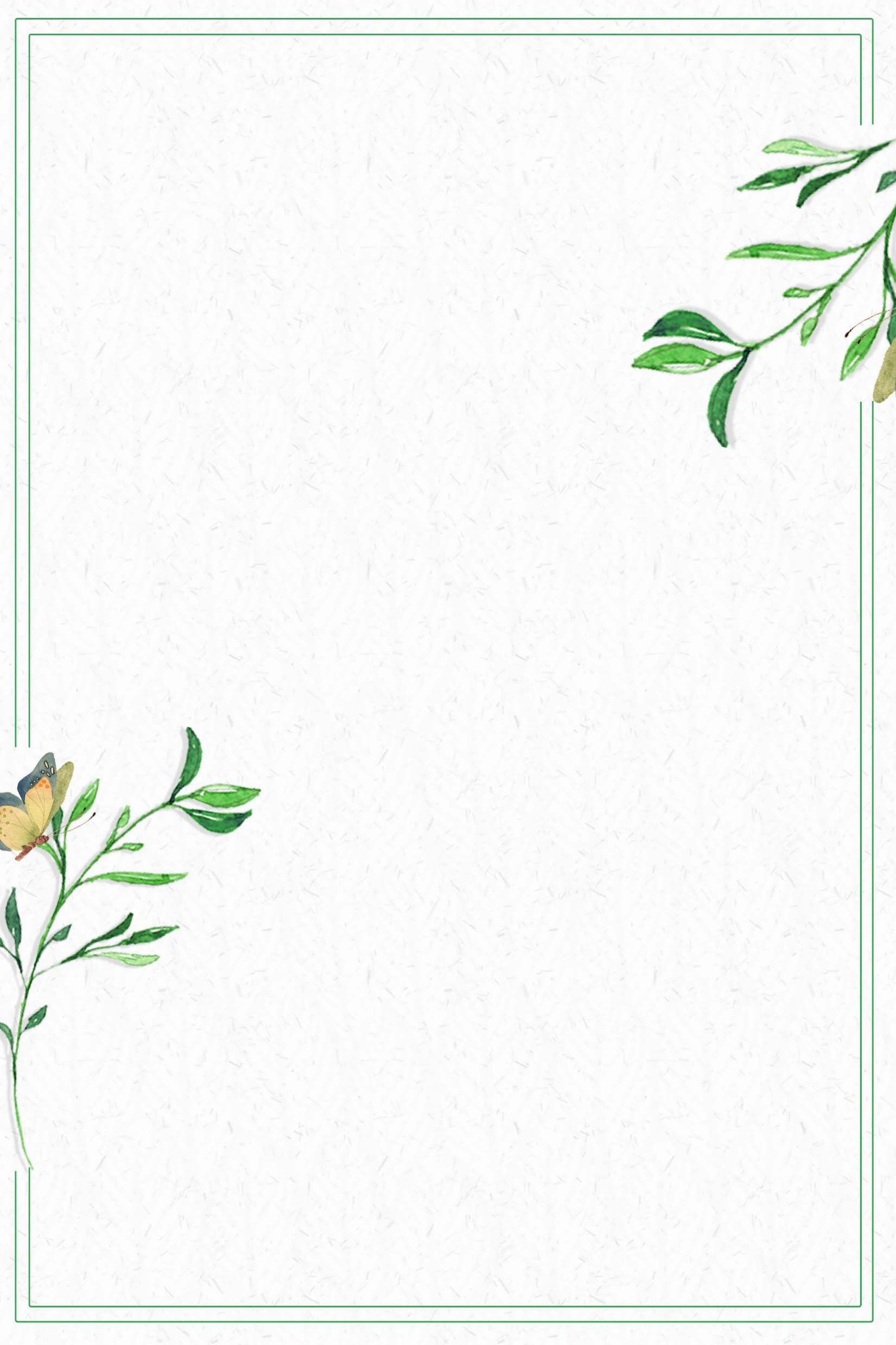 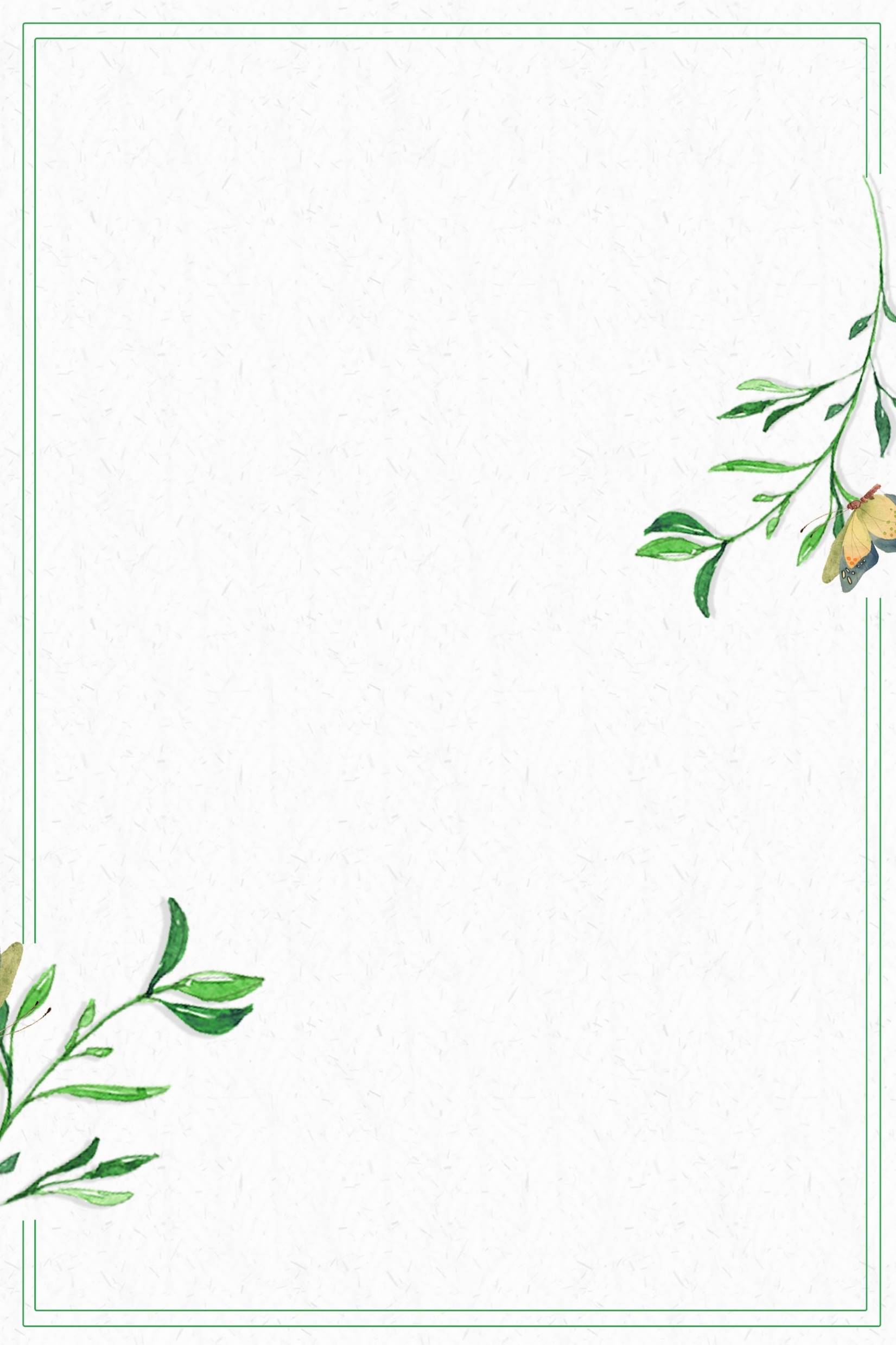 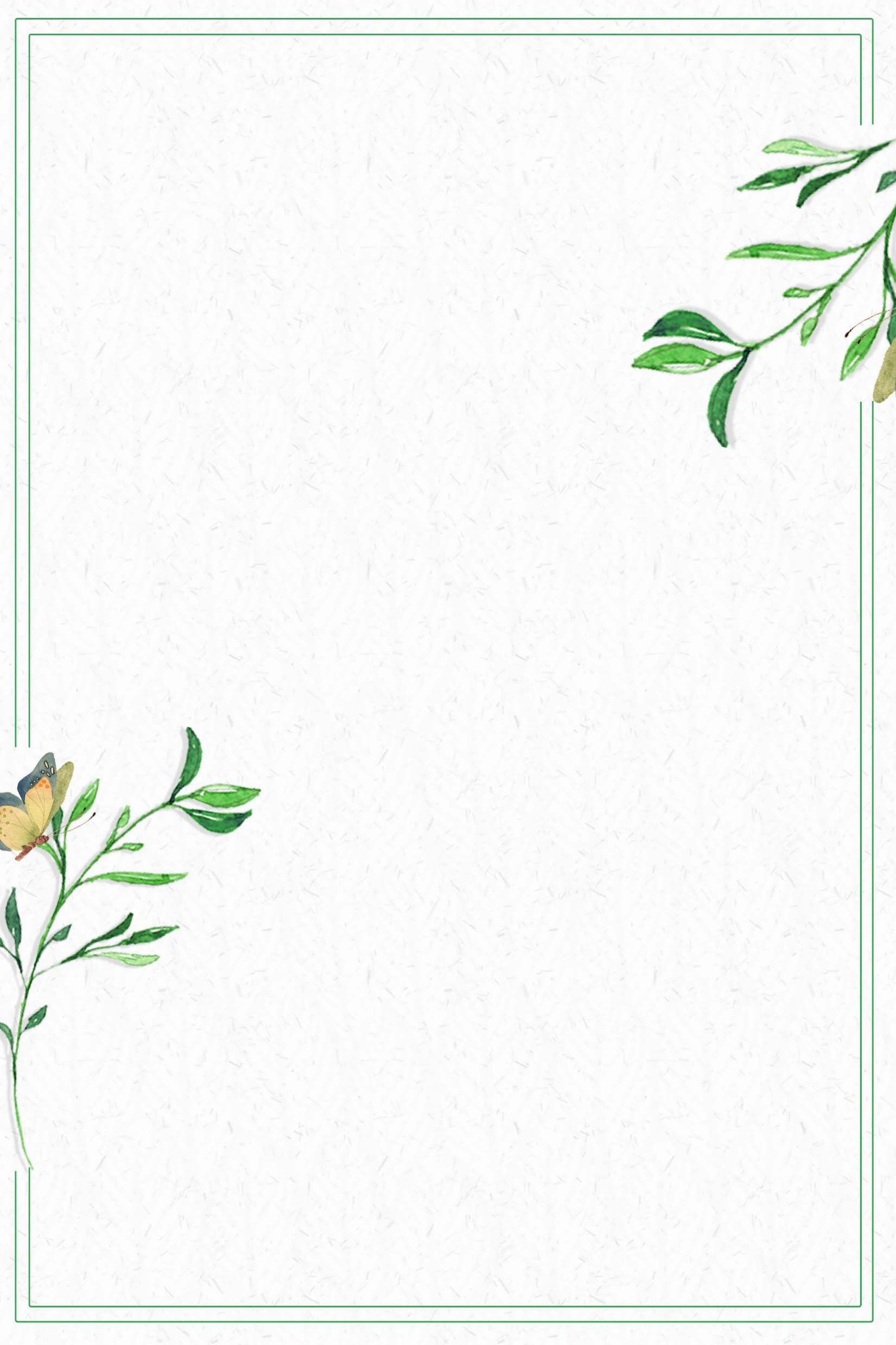 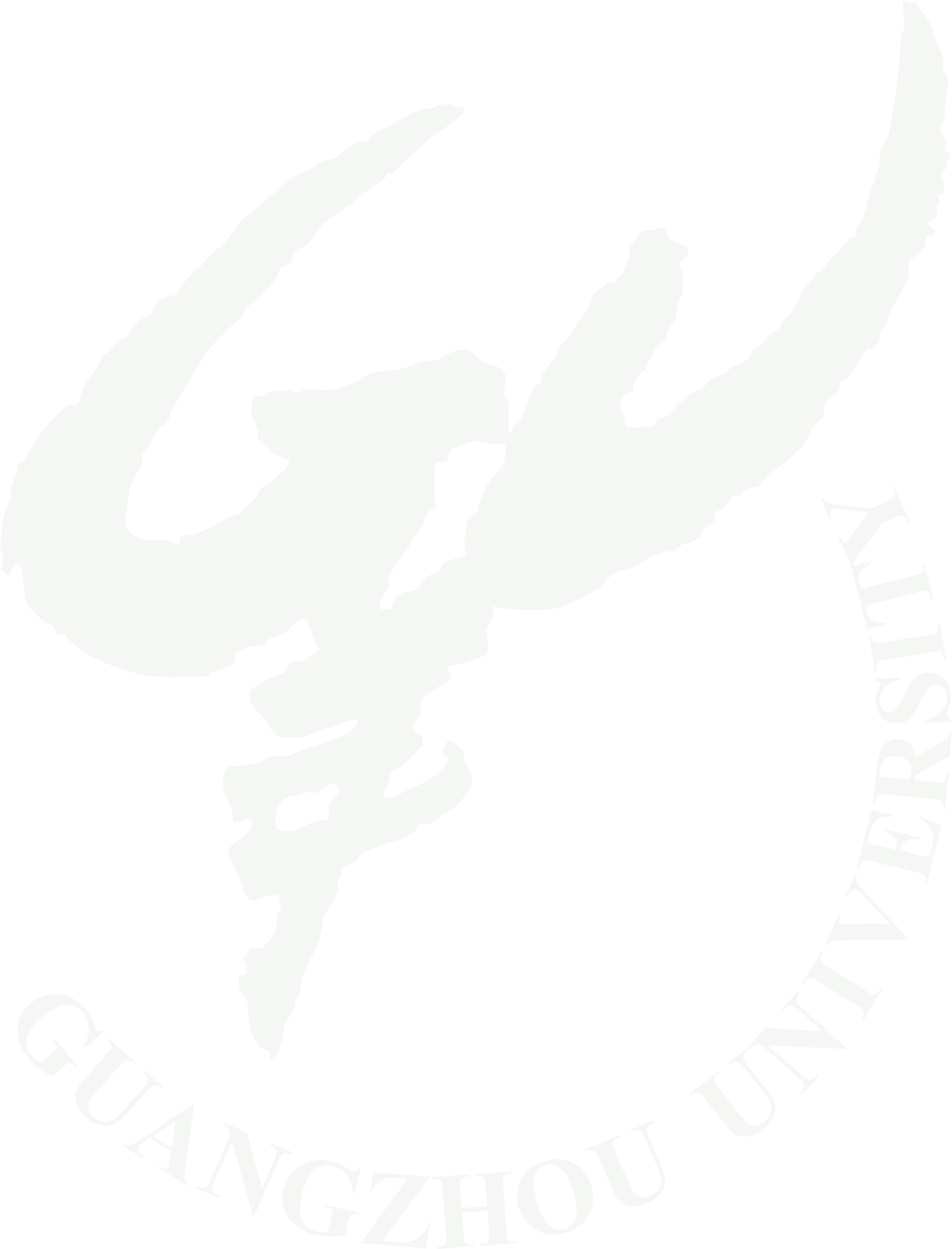 States of precise measurement
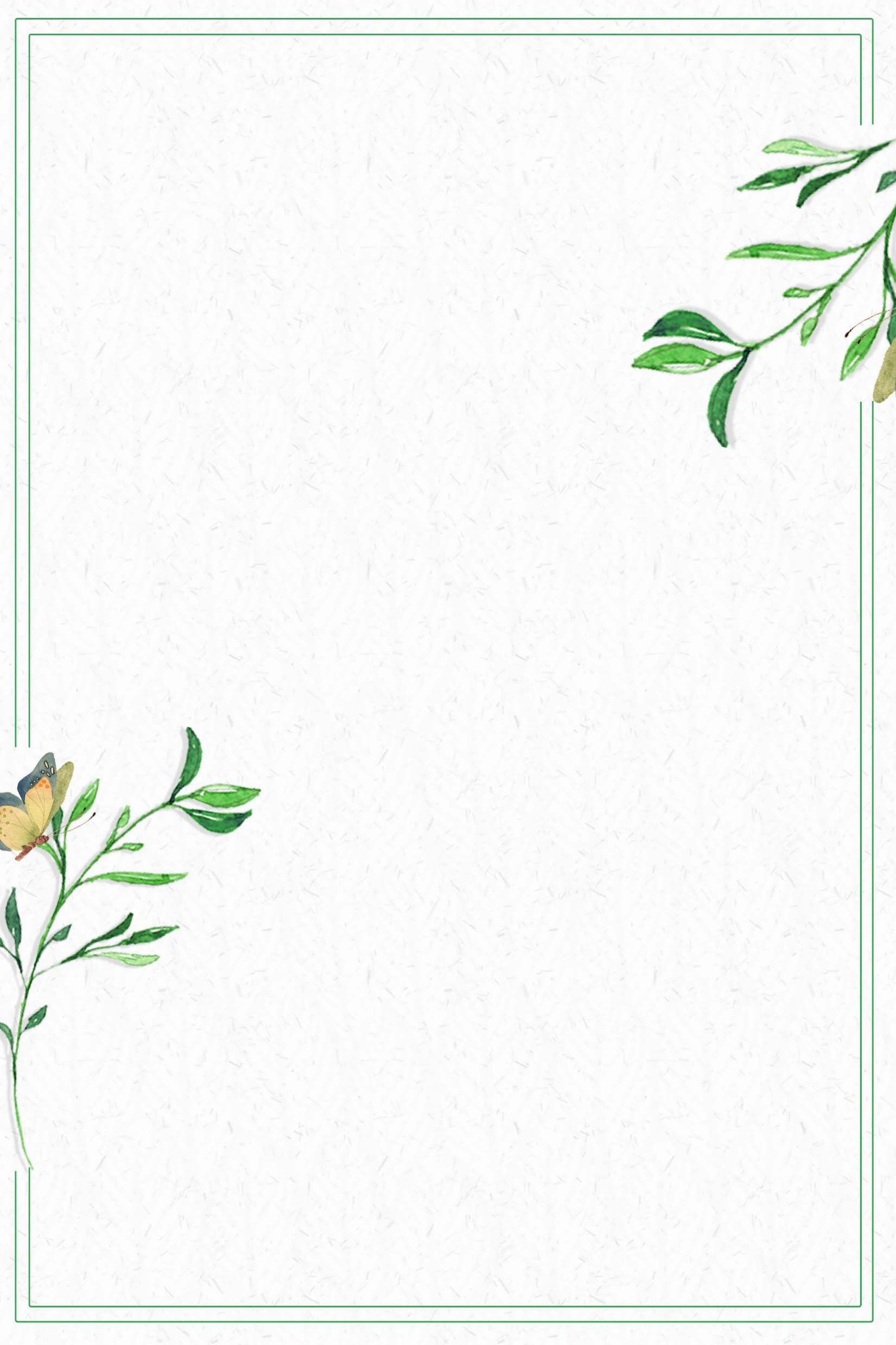 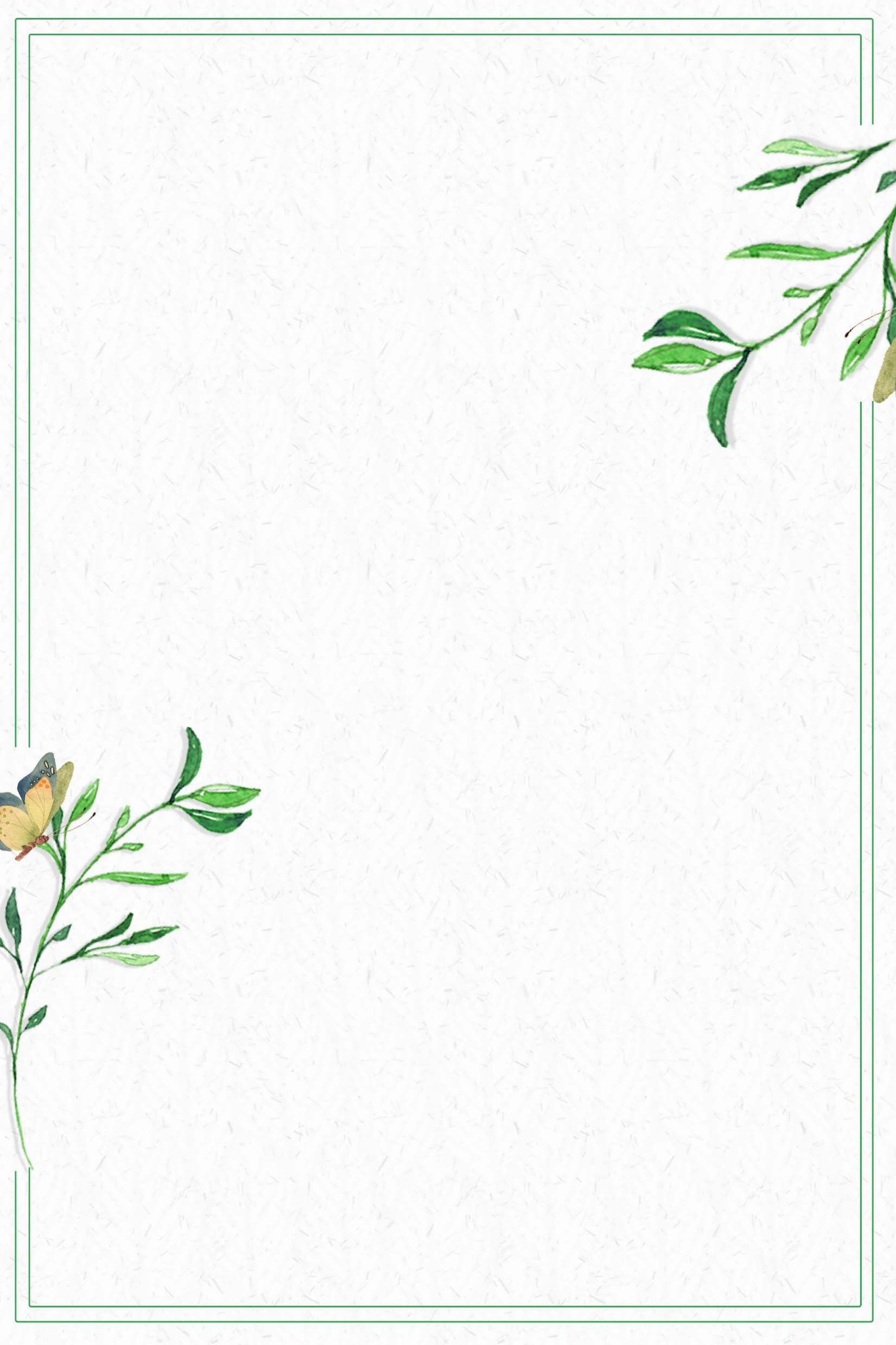 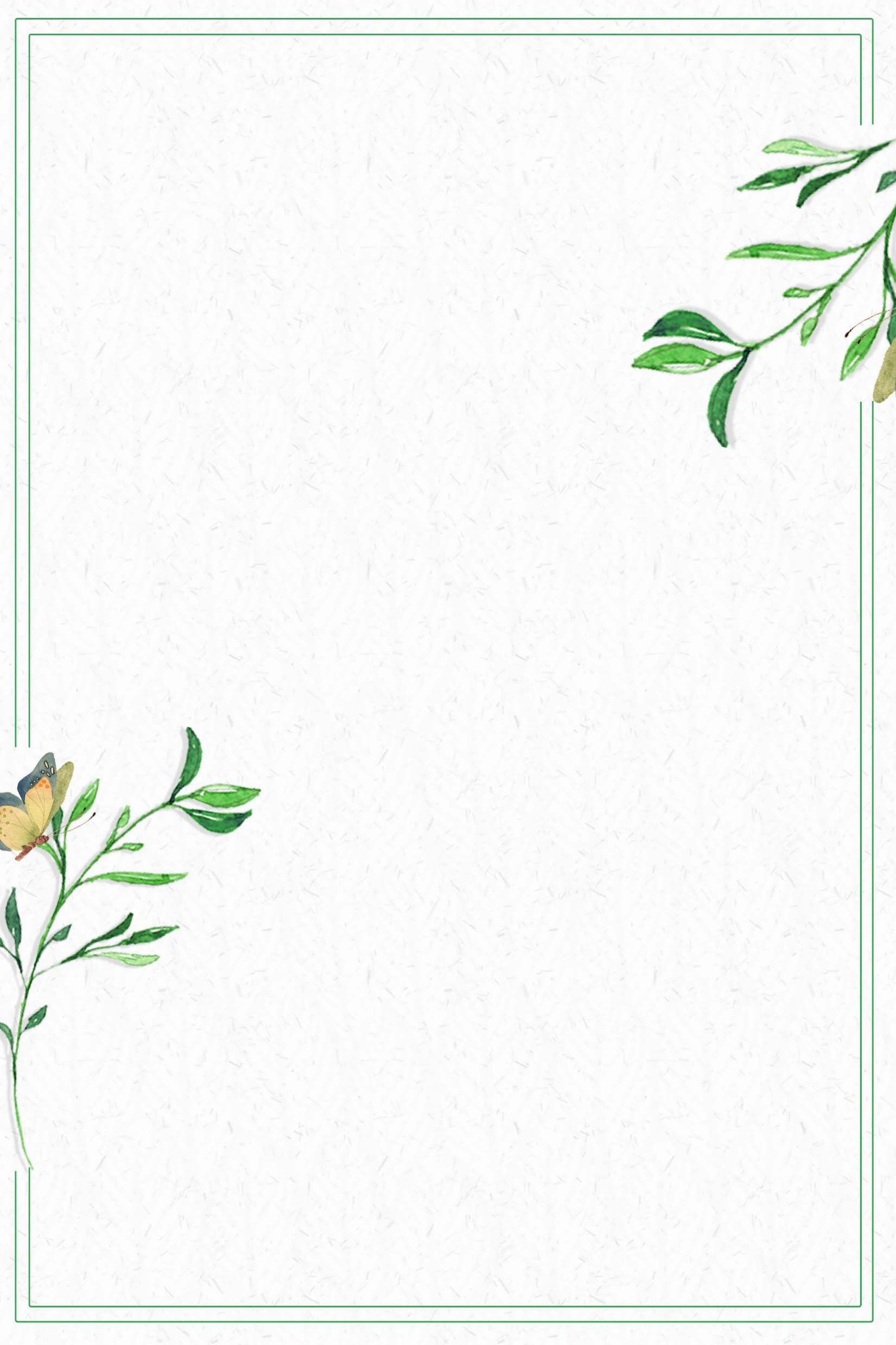 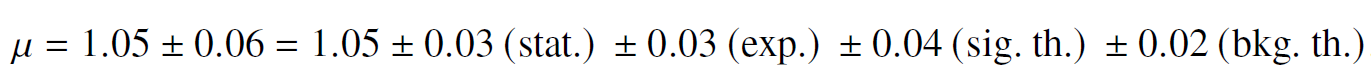 ATLAS
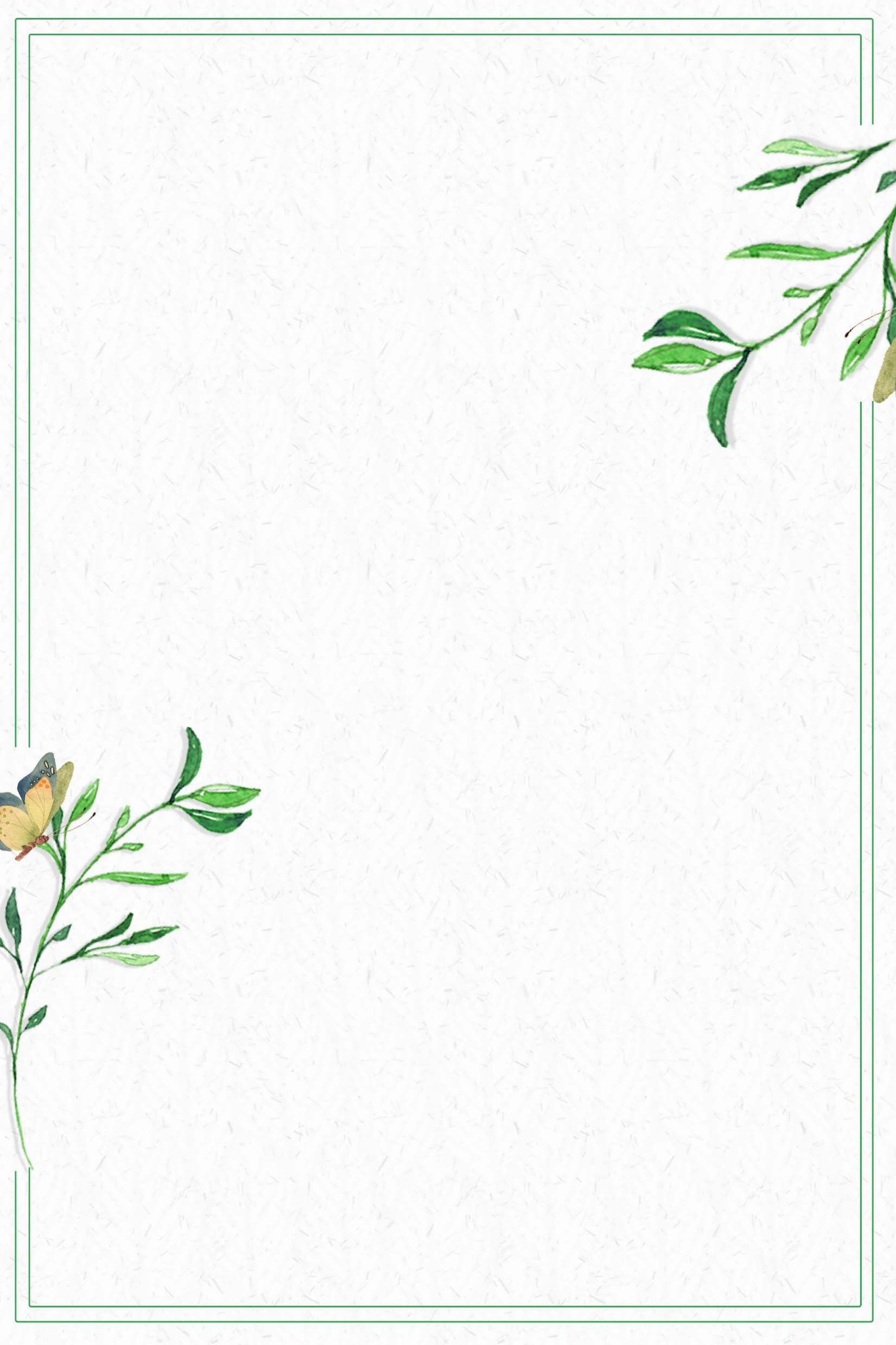 CMS
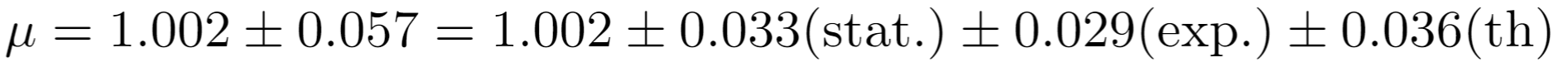 毕业论文答辩
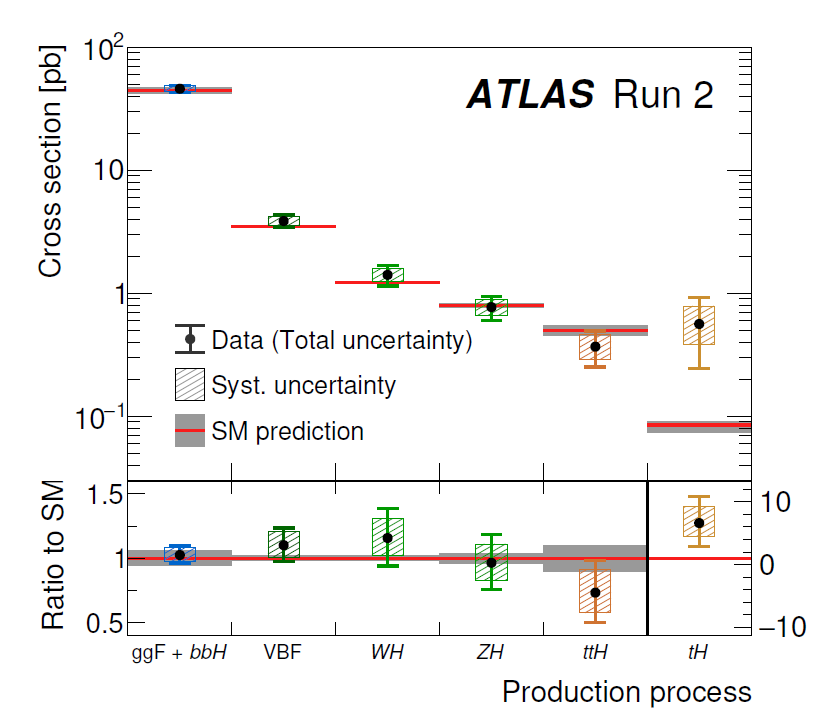 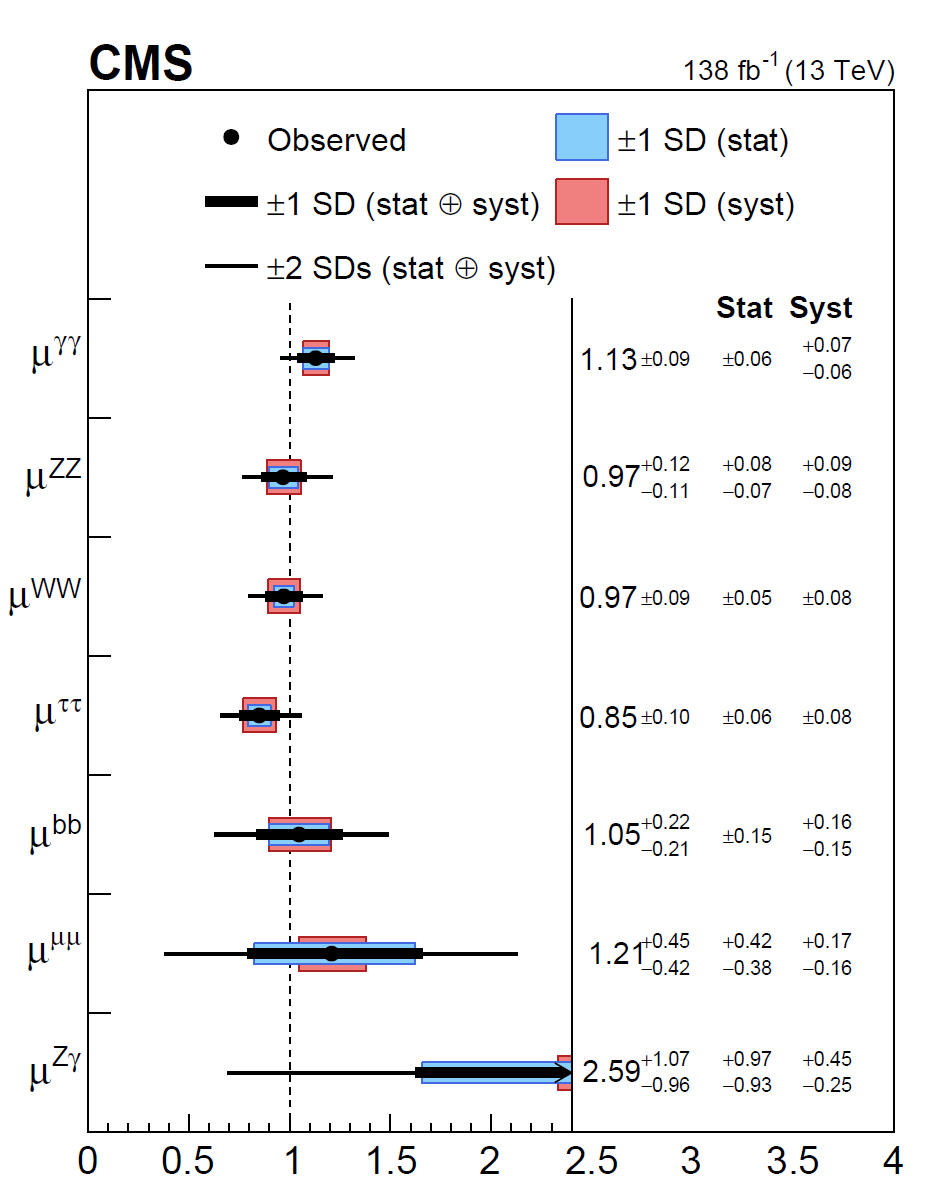 答辩人：小不点      答辩时间：5.5      指导老师：大不点
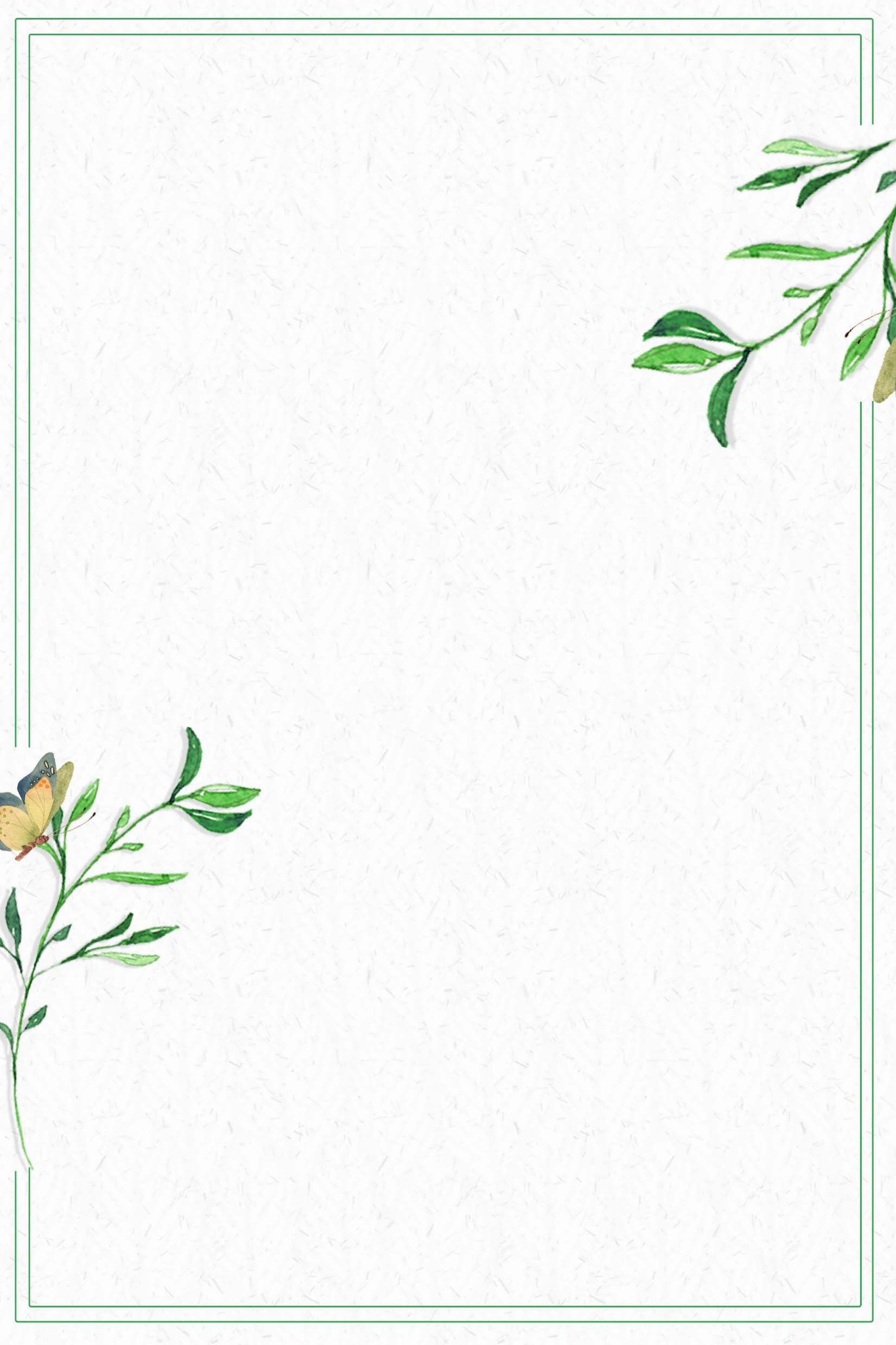 Nature 2022
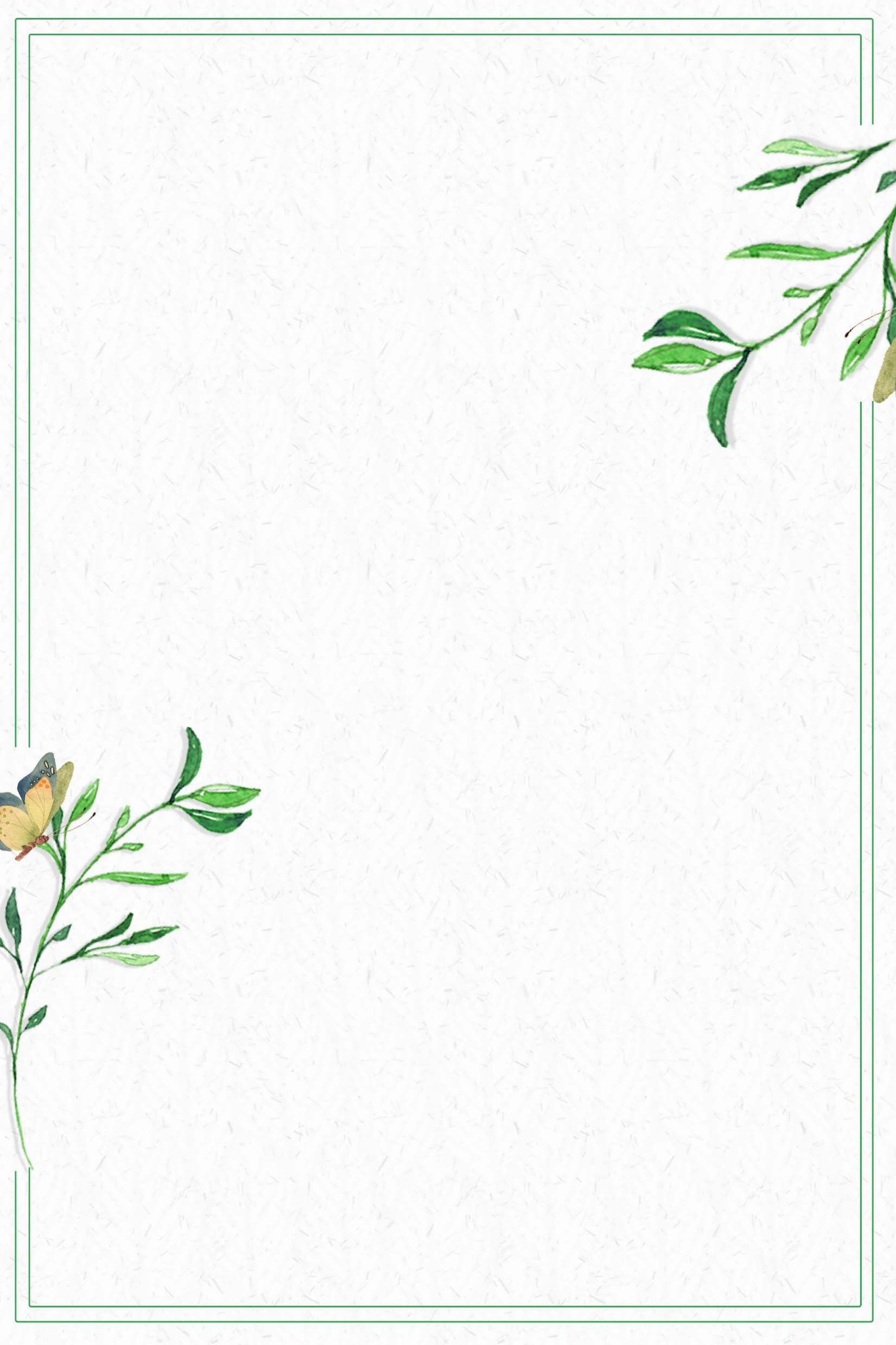 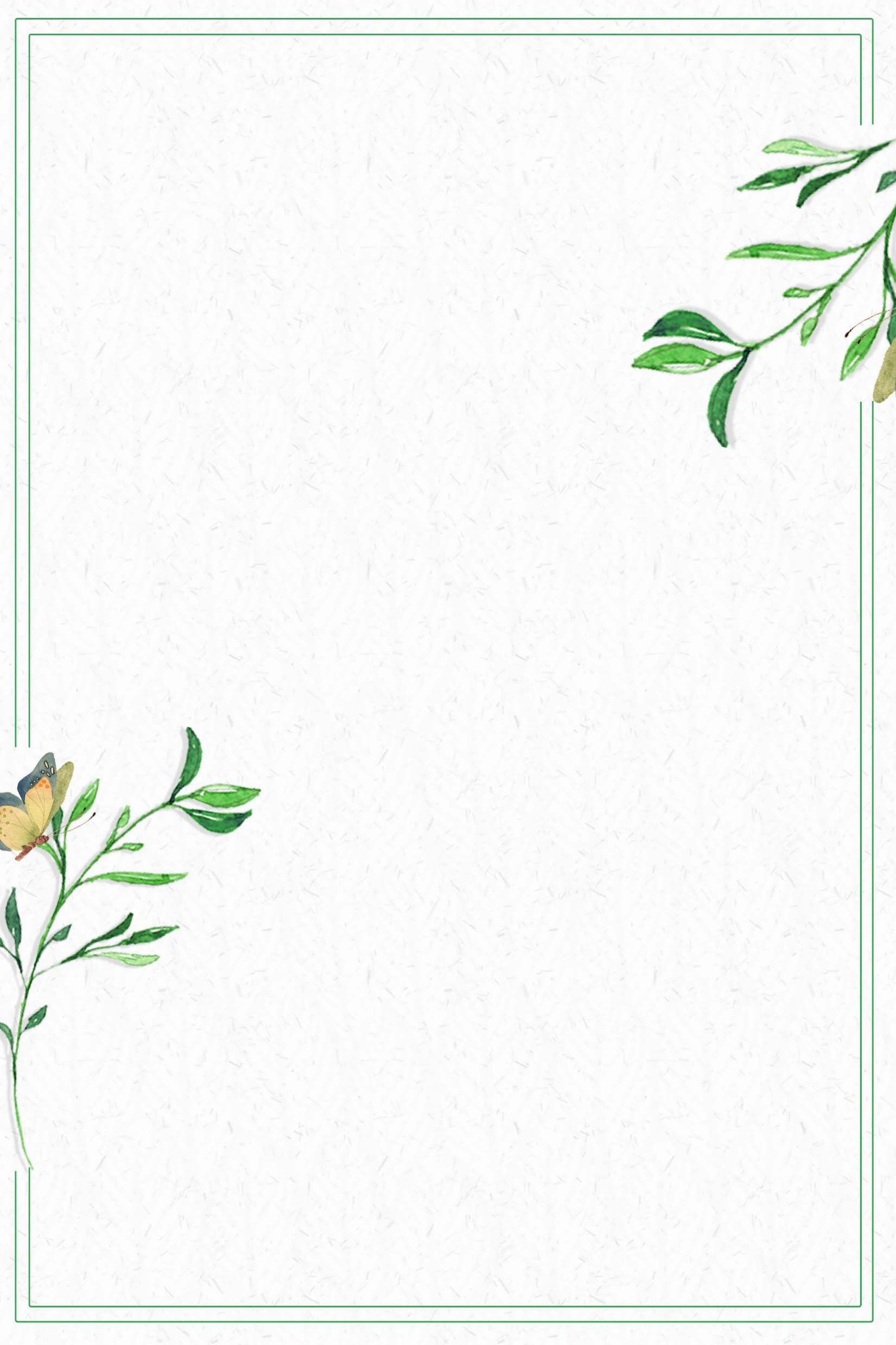 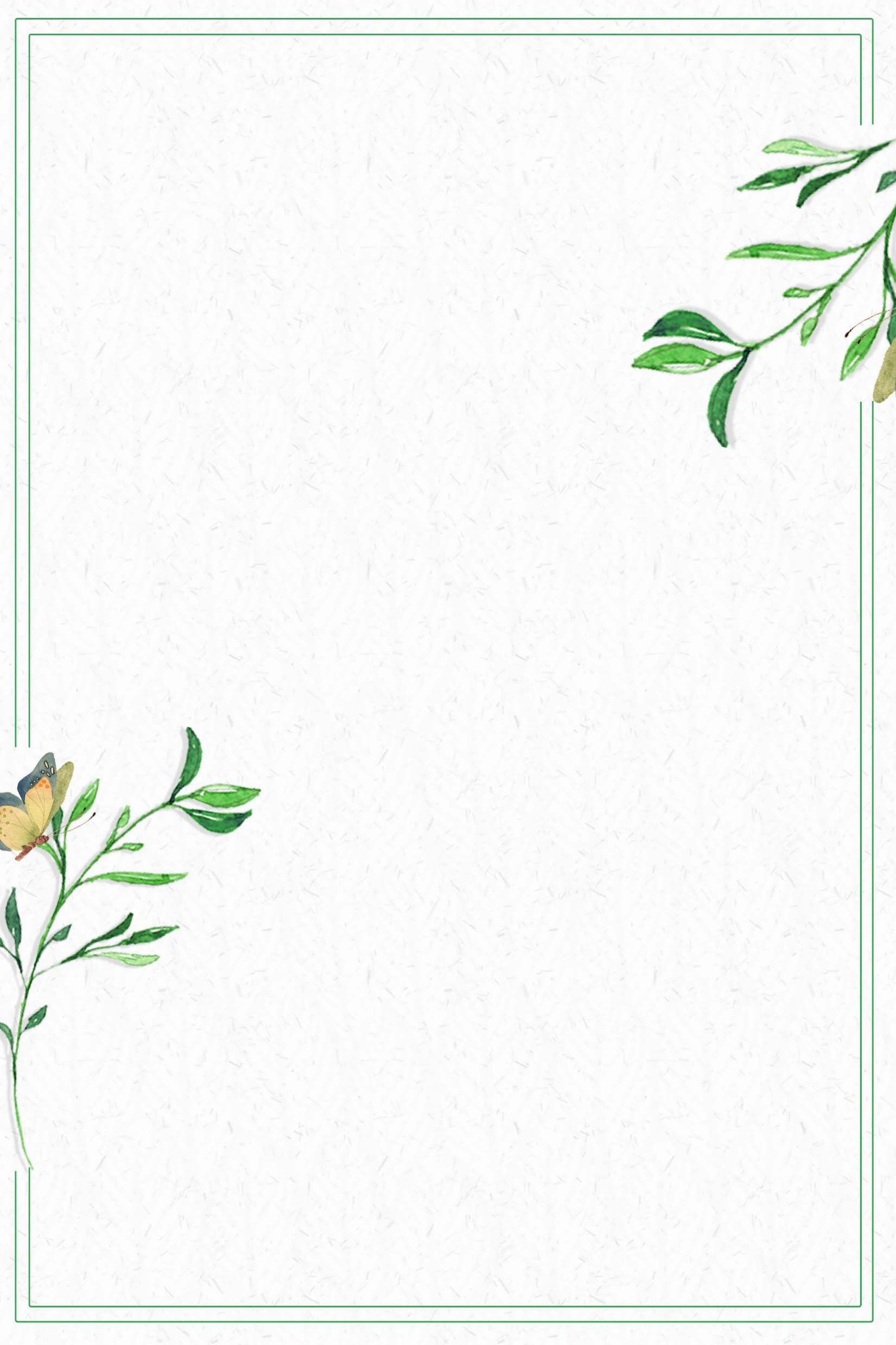 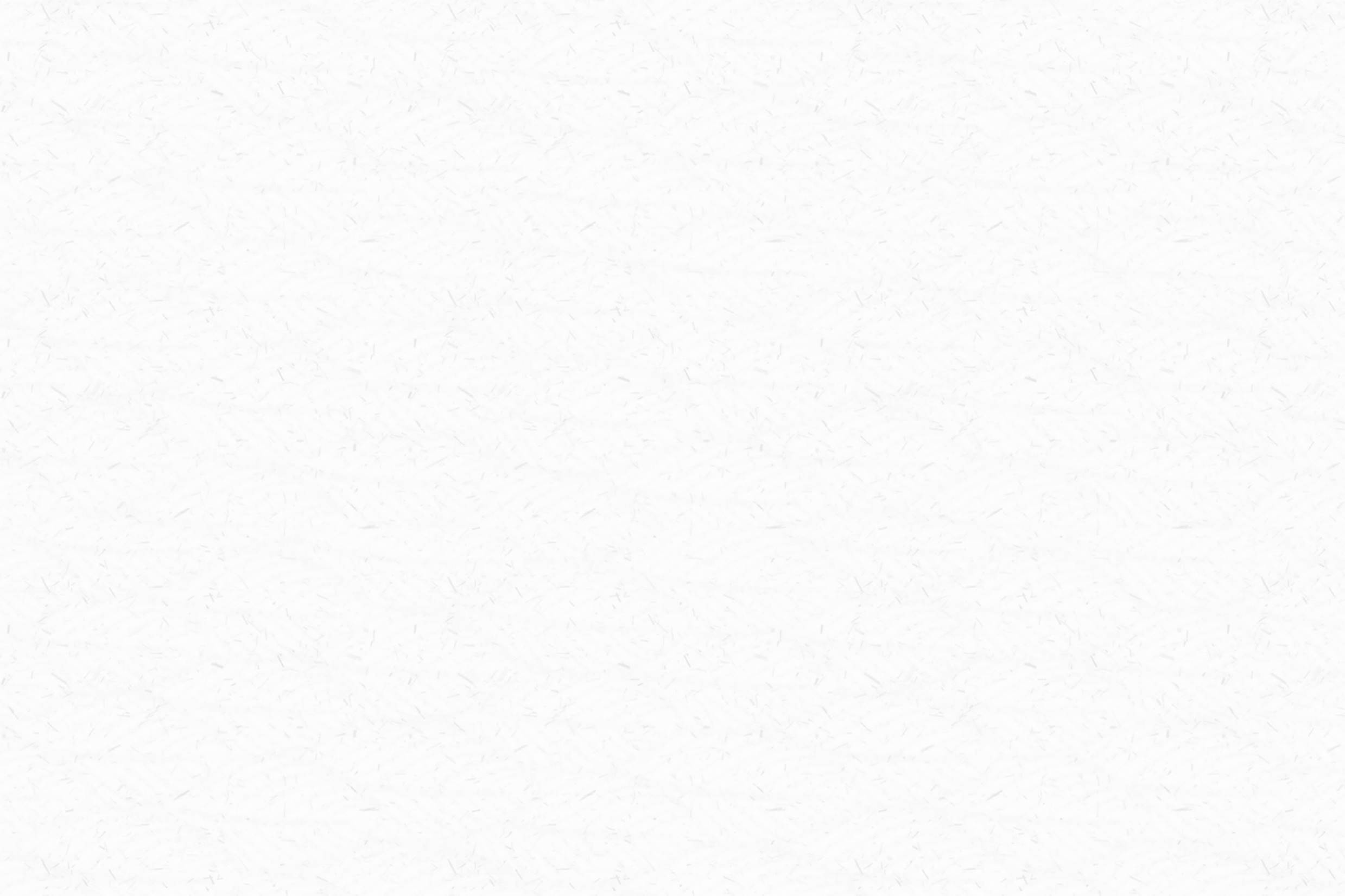 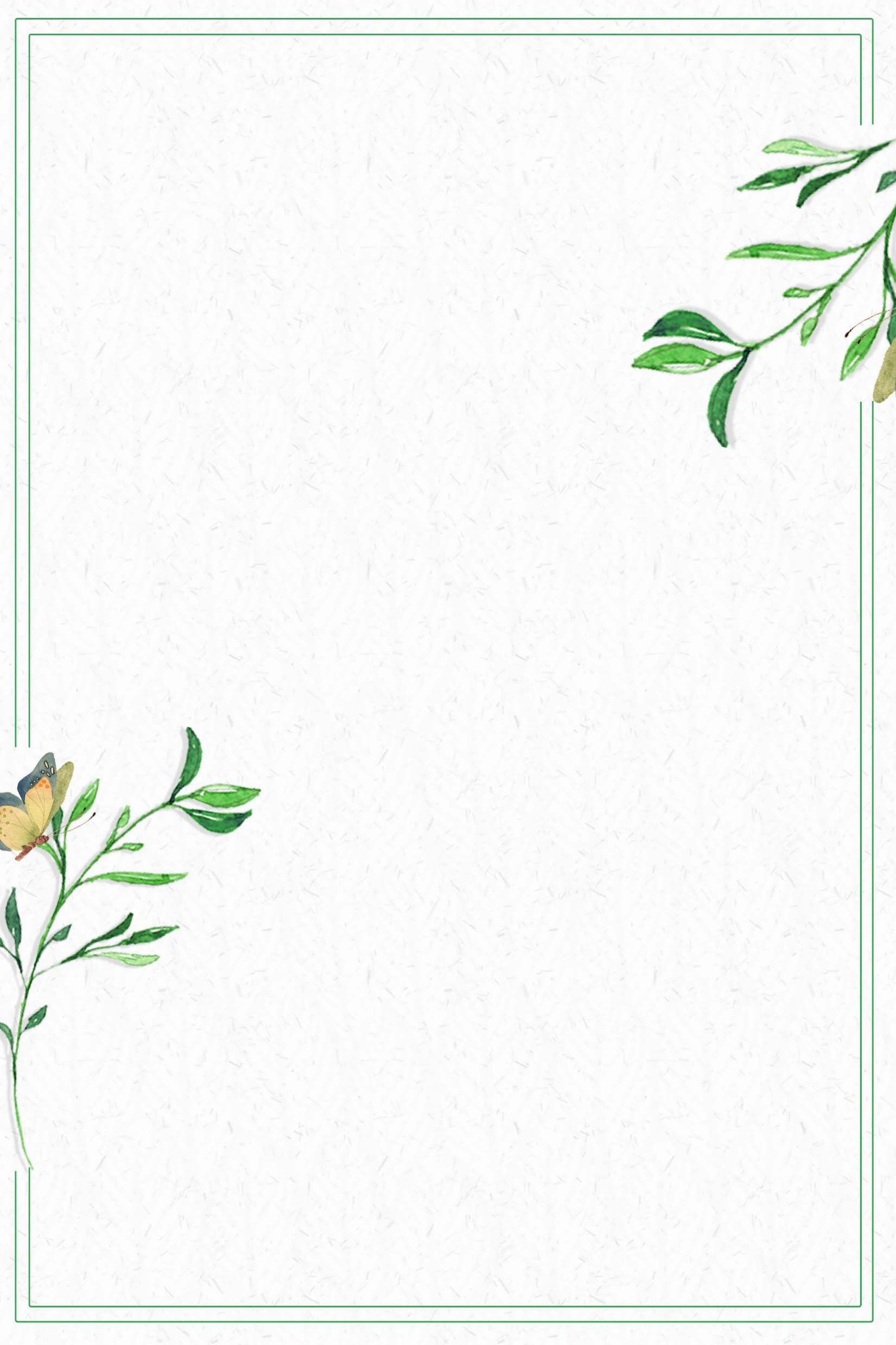 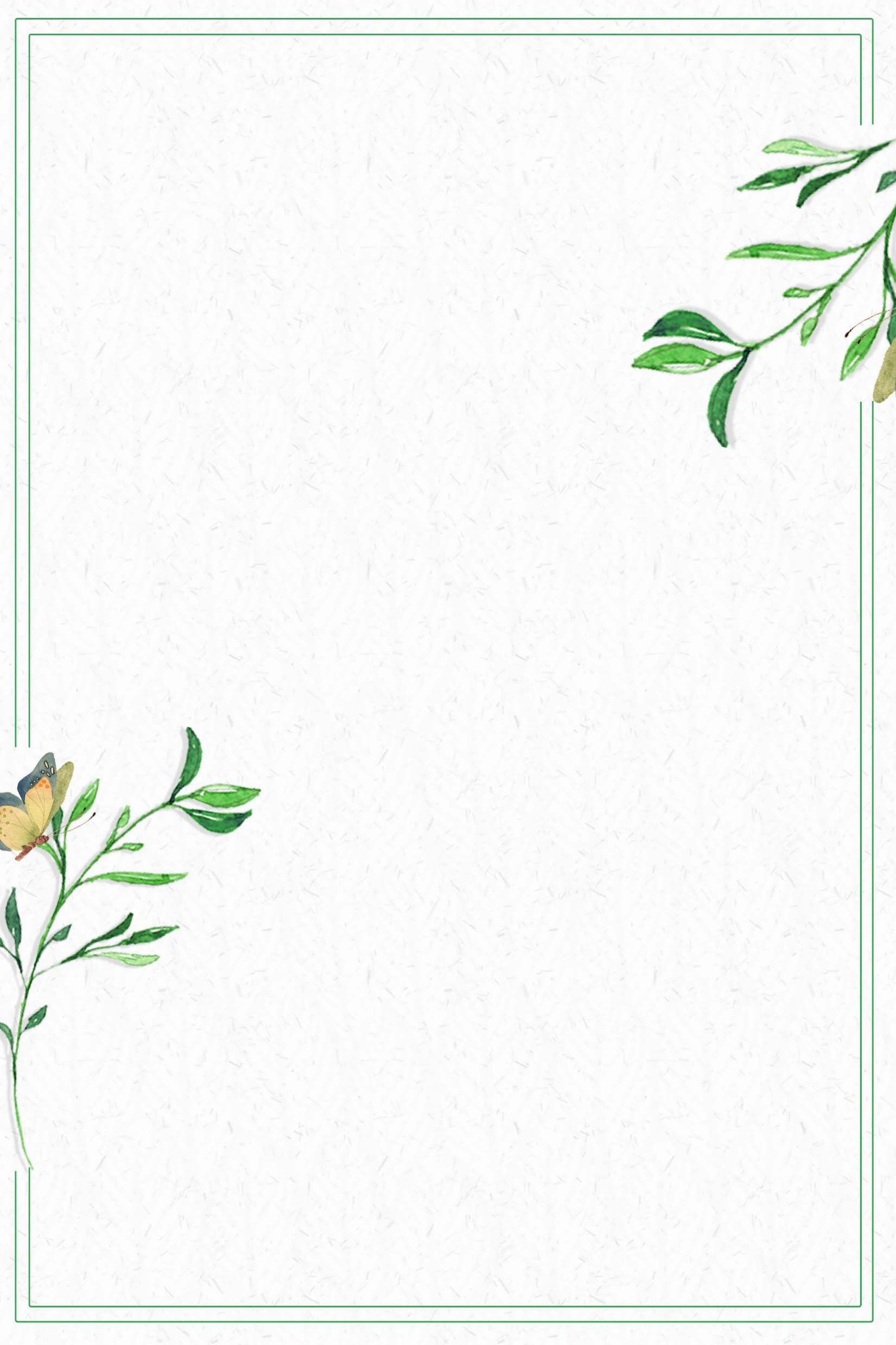 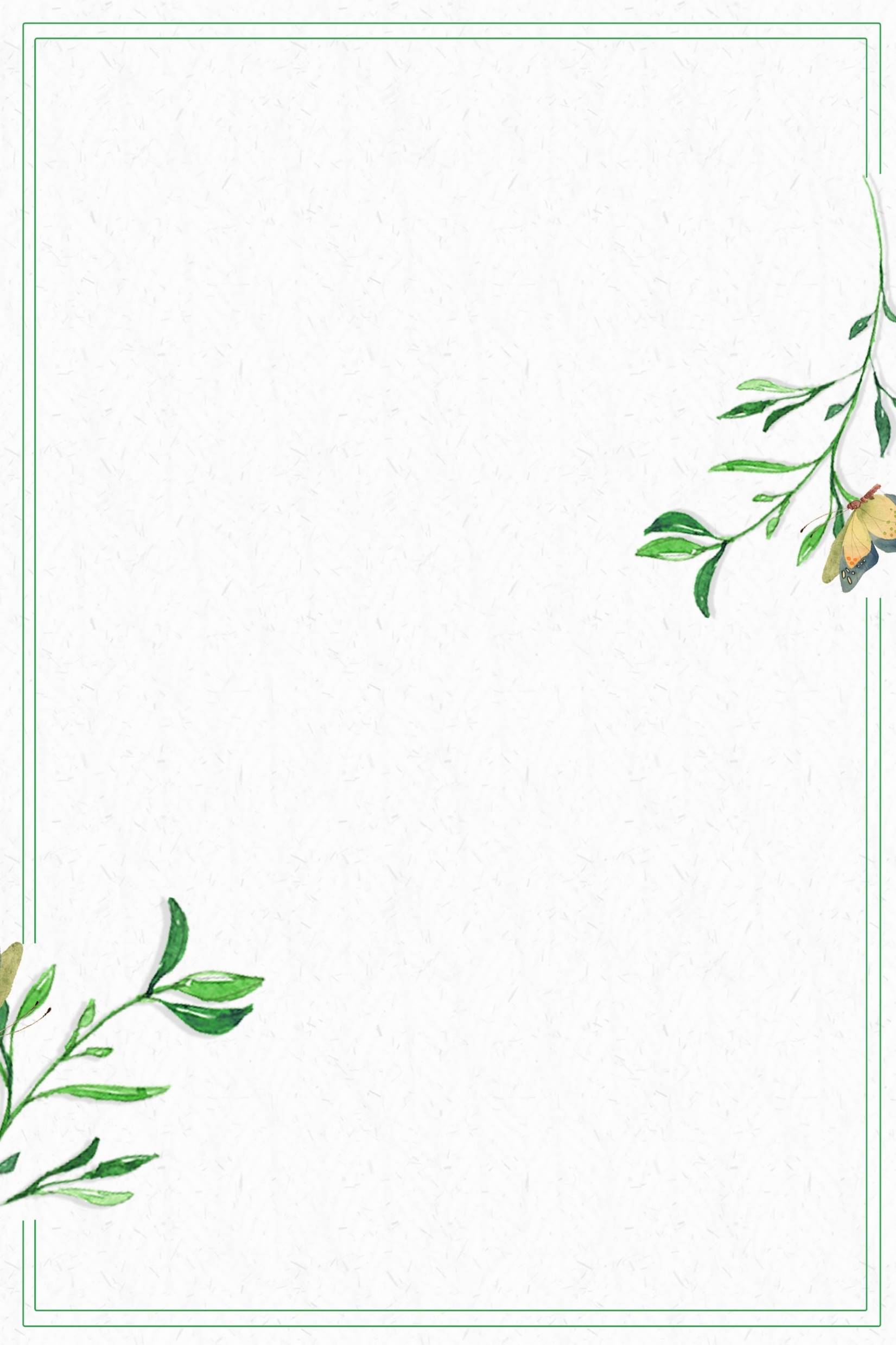 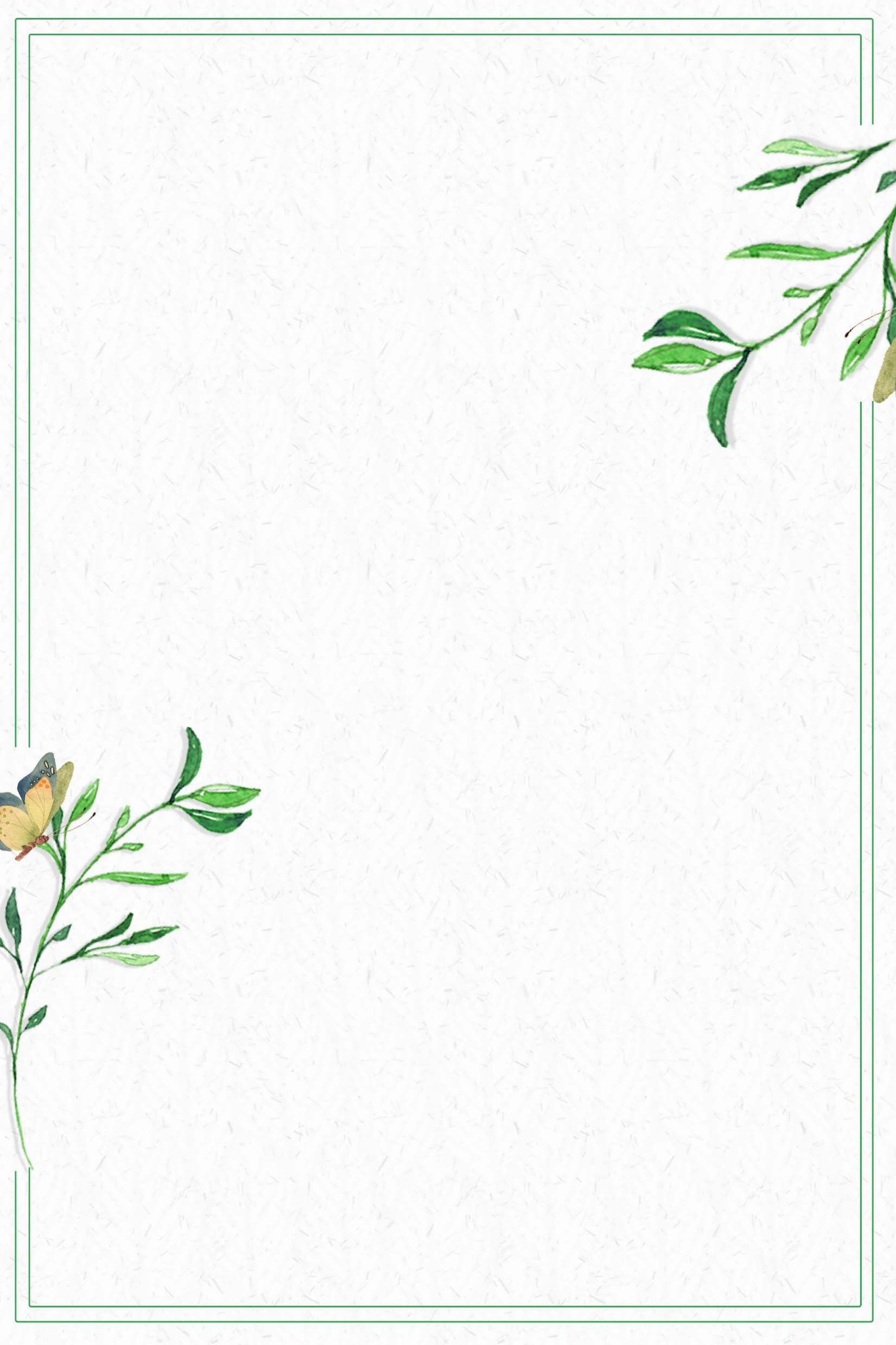 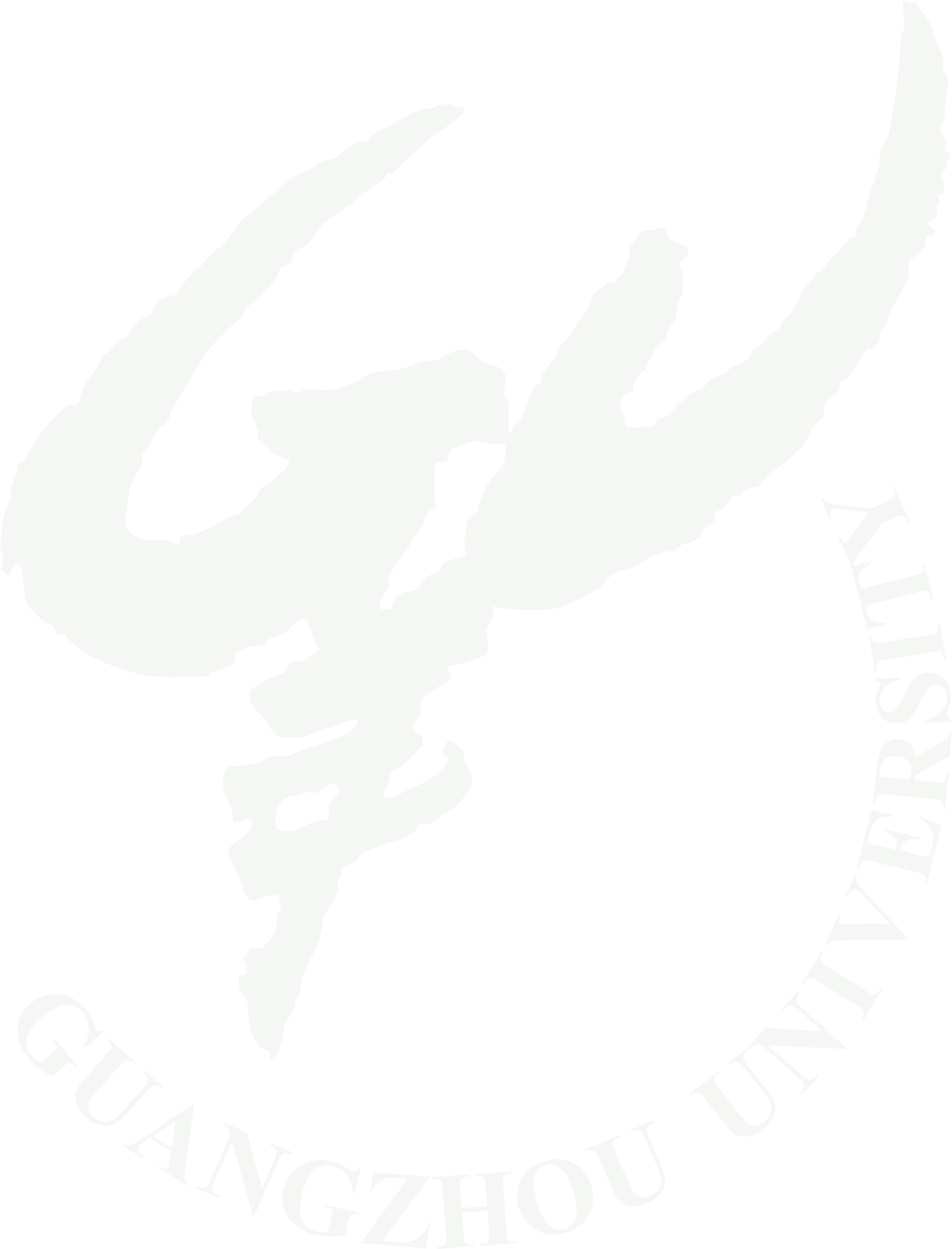 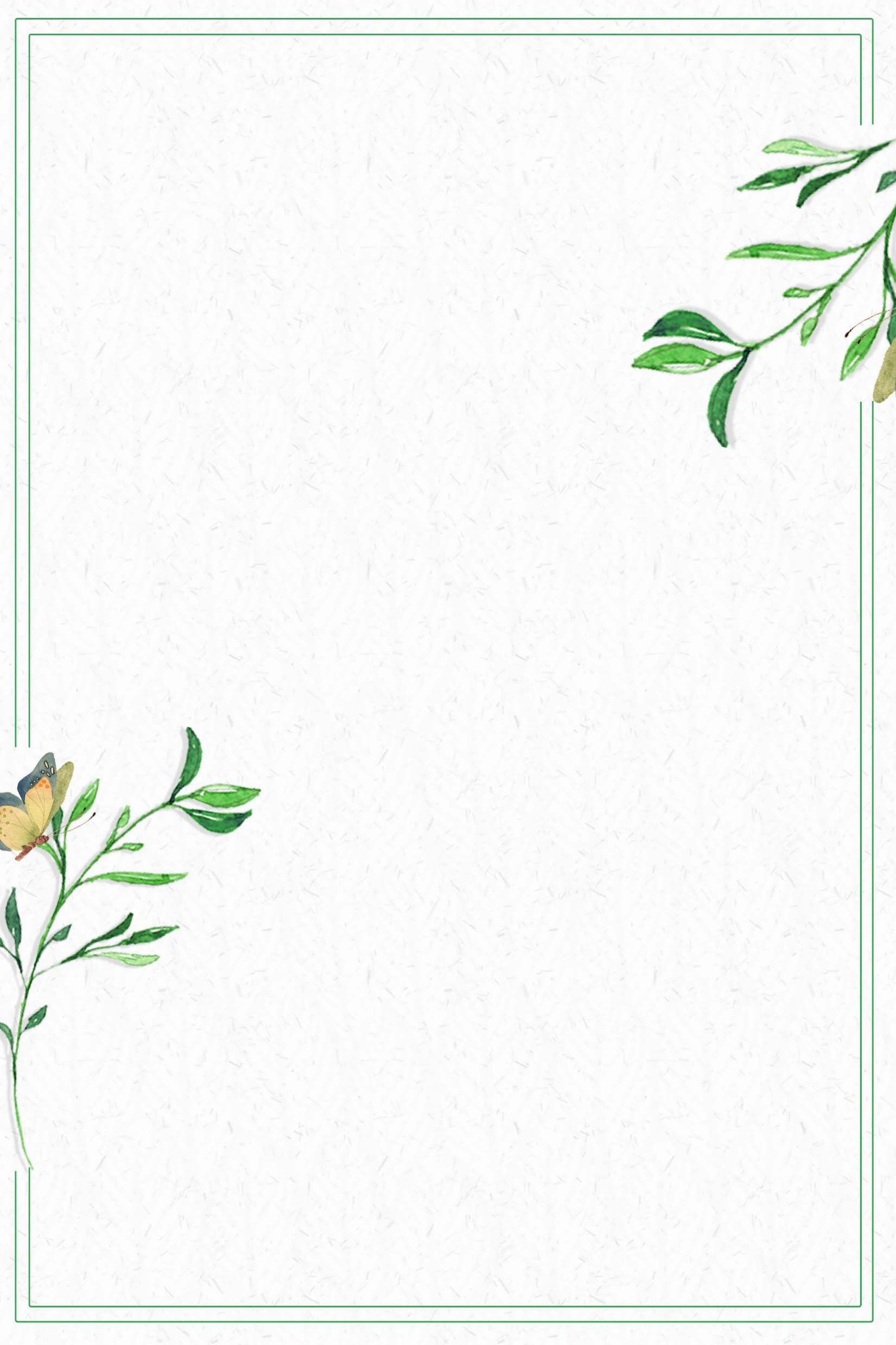 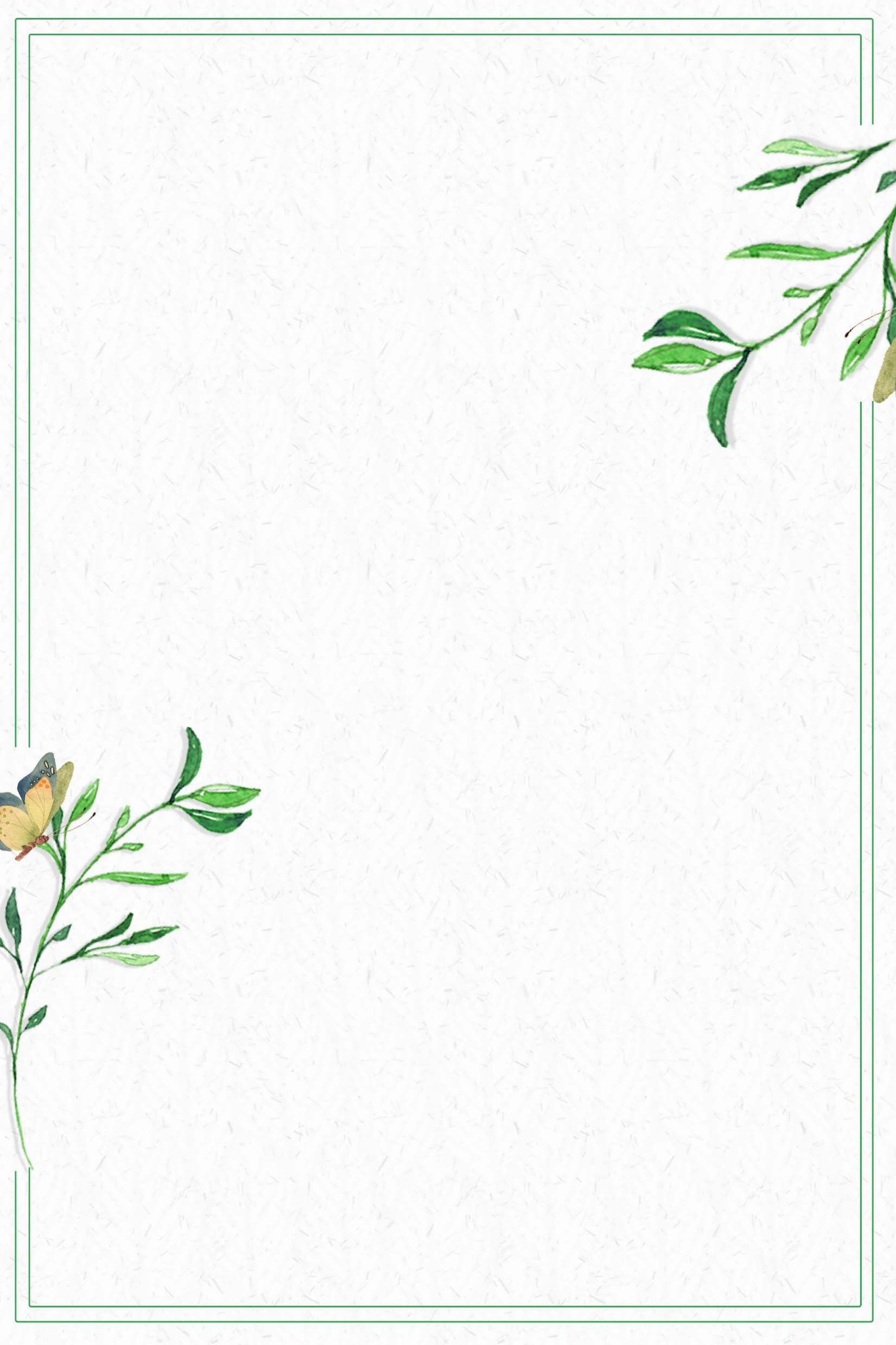 Perturbative Quantum Field Theory

1. Generate and Reduce Amplitudes

2. Calculate Feynman Integrals

3. Renormalization and Cancel Divergences
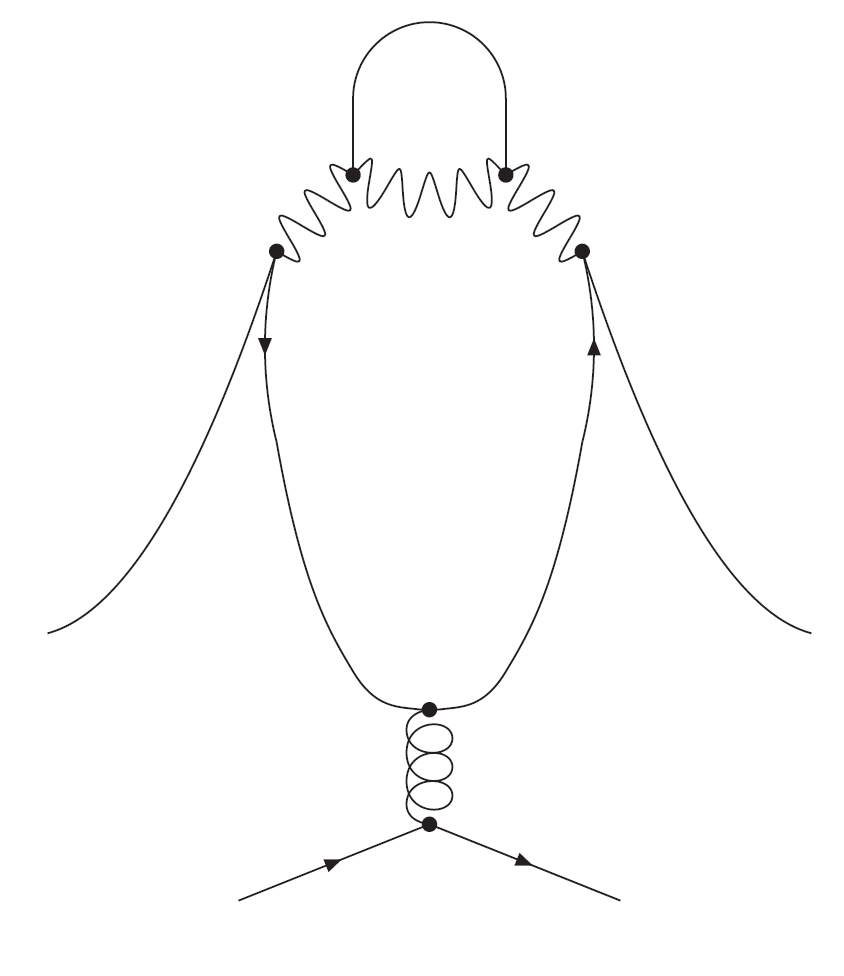 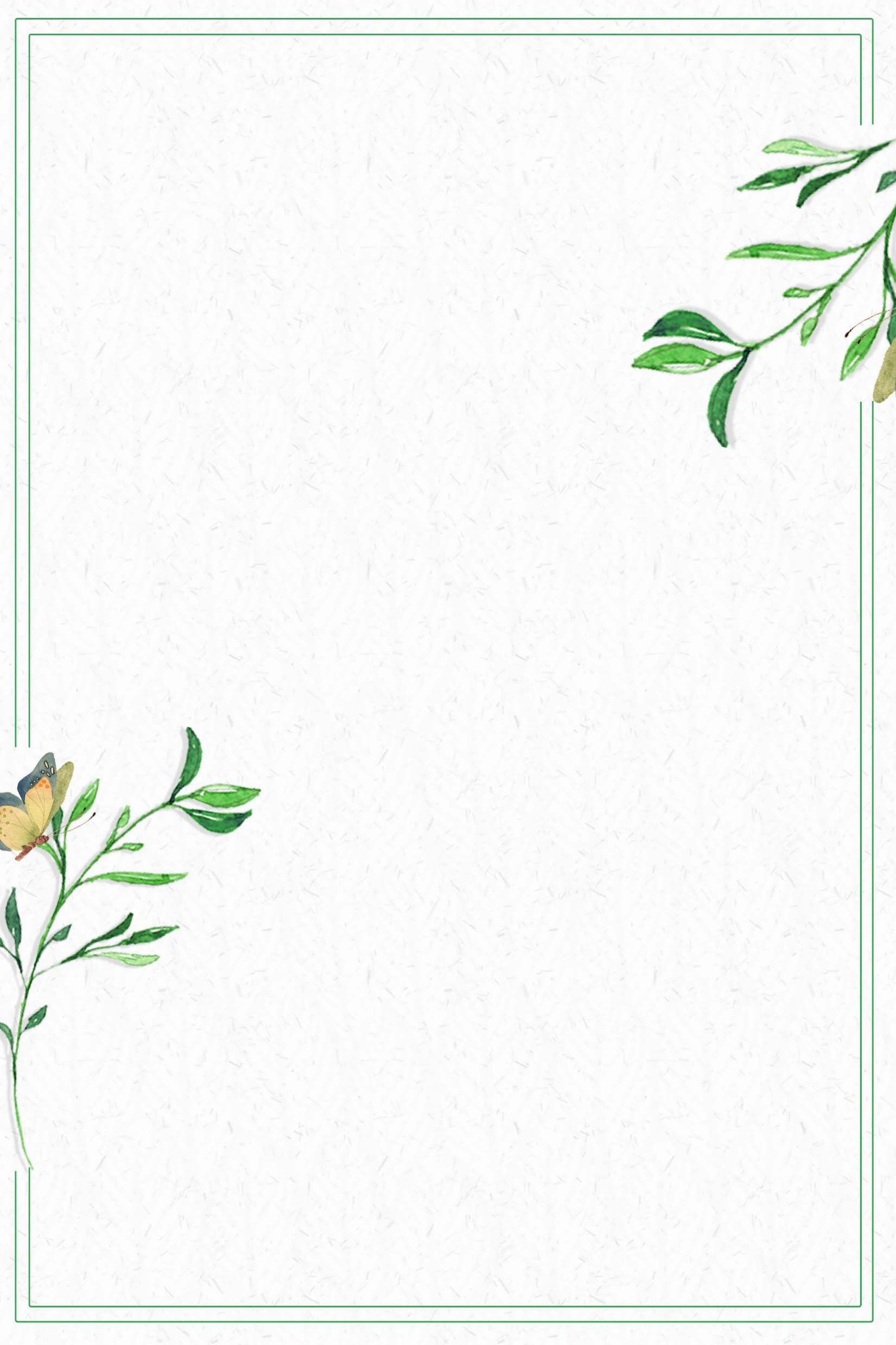 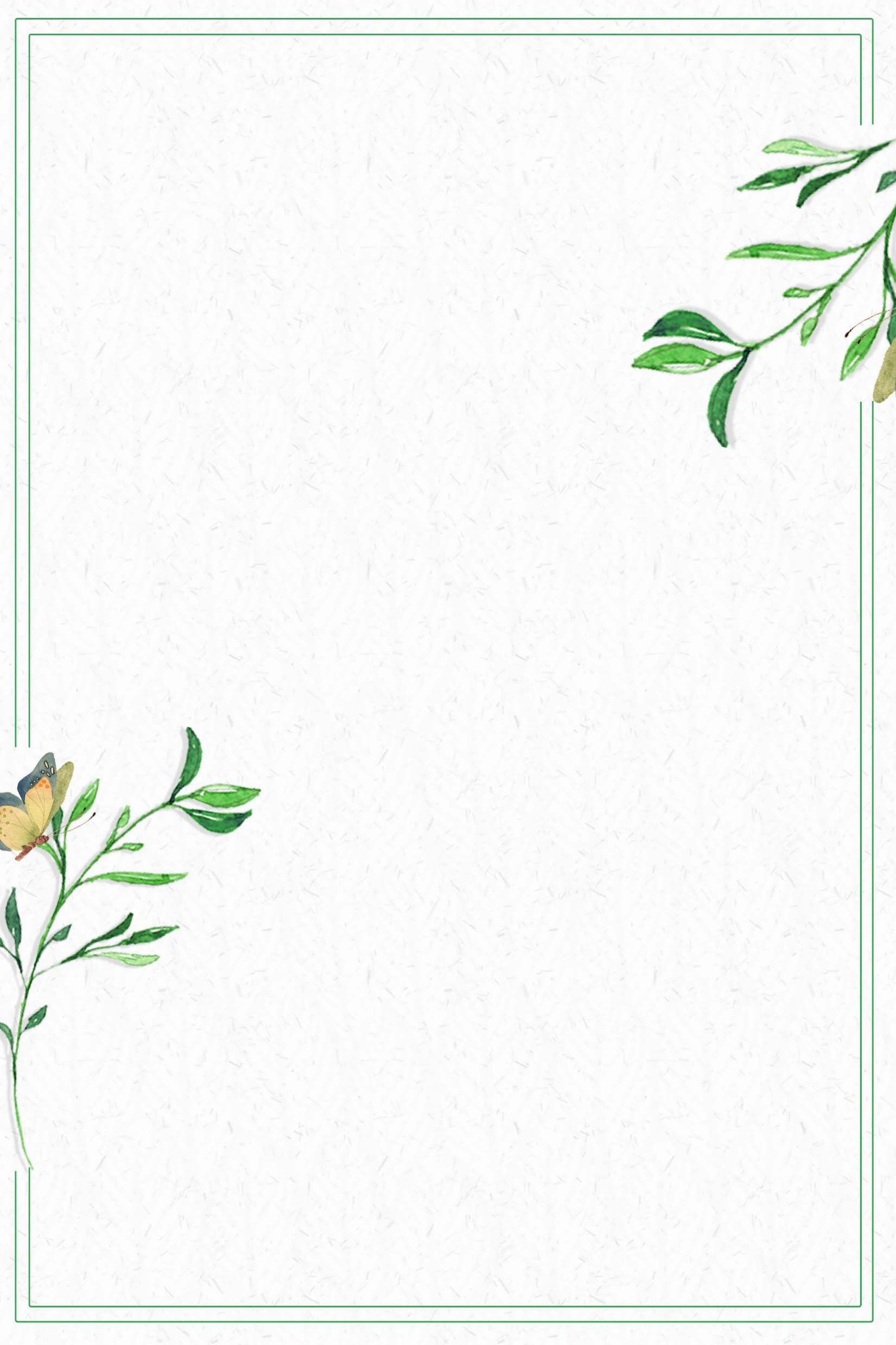 毕业论文答辩
答辩人：小不点      答辩时间：5.5      指导老师：大不点
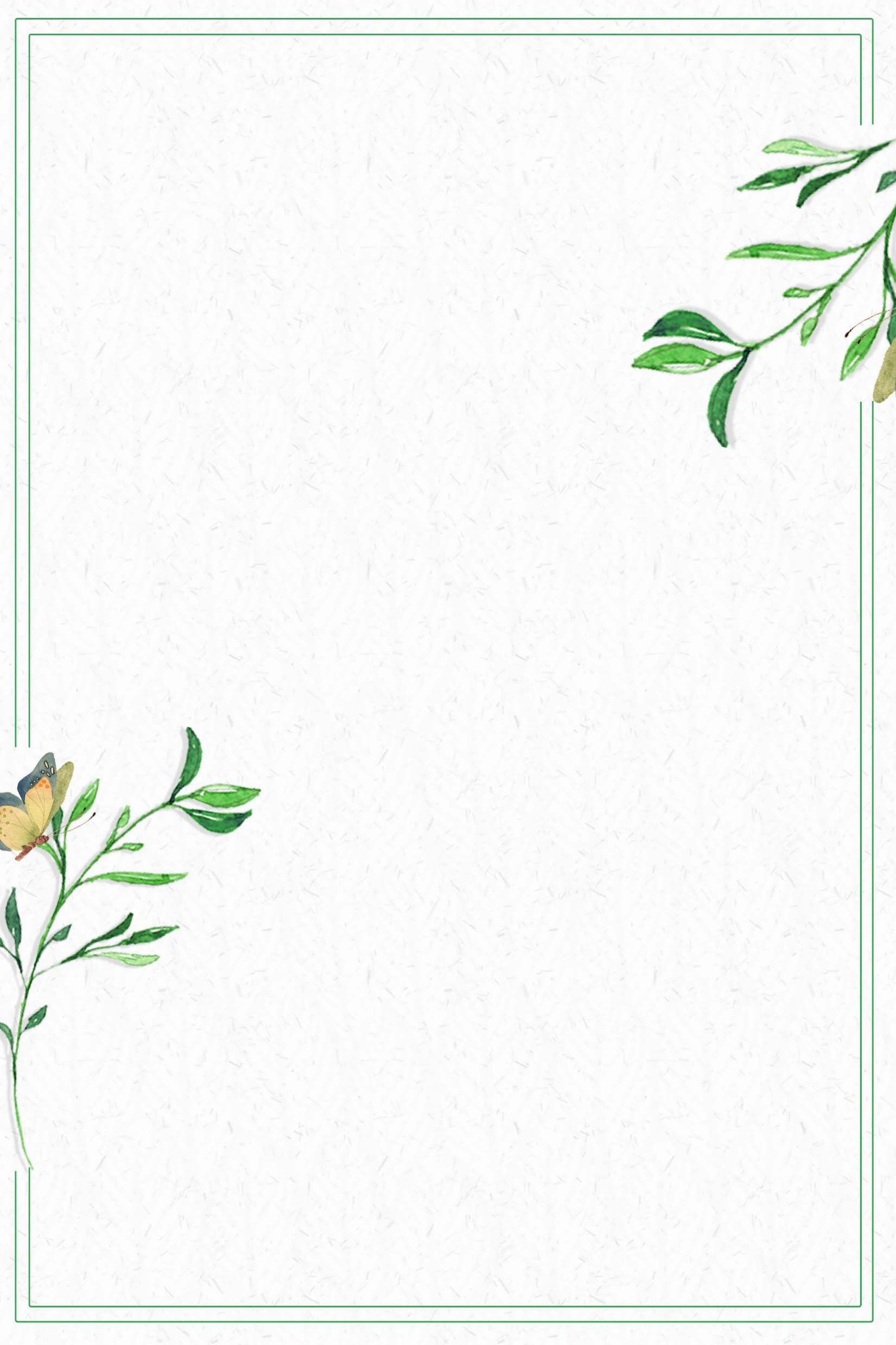 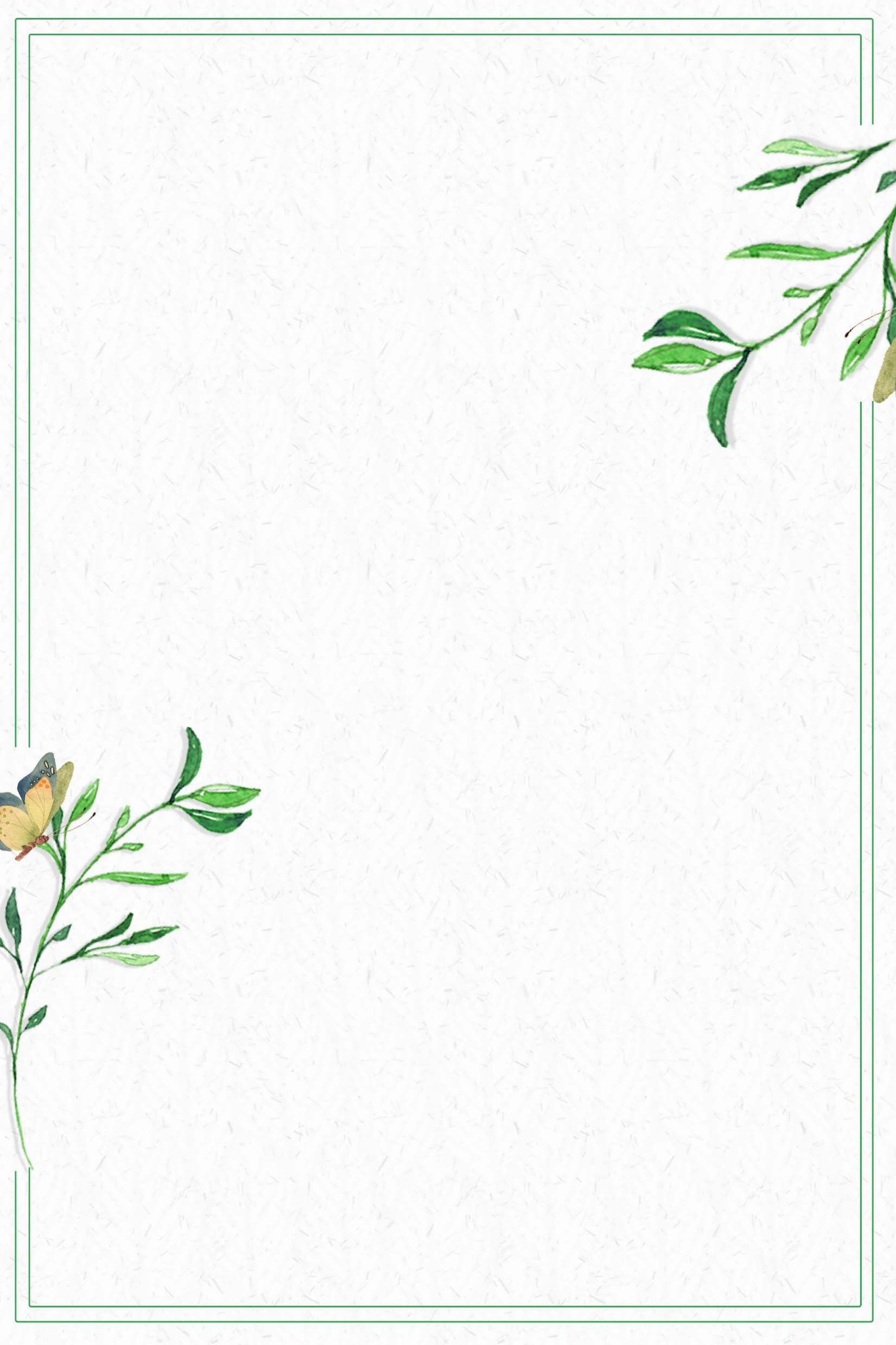 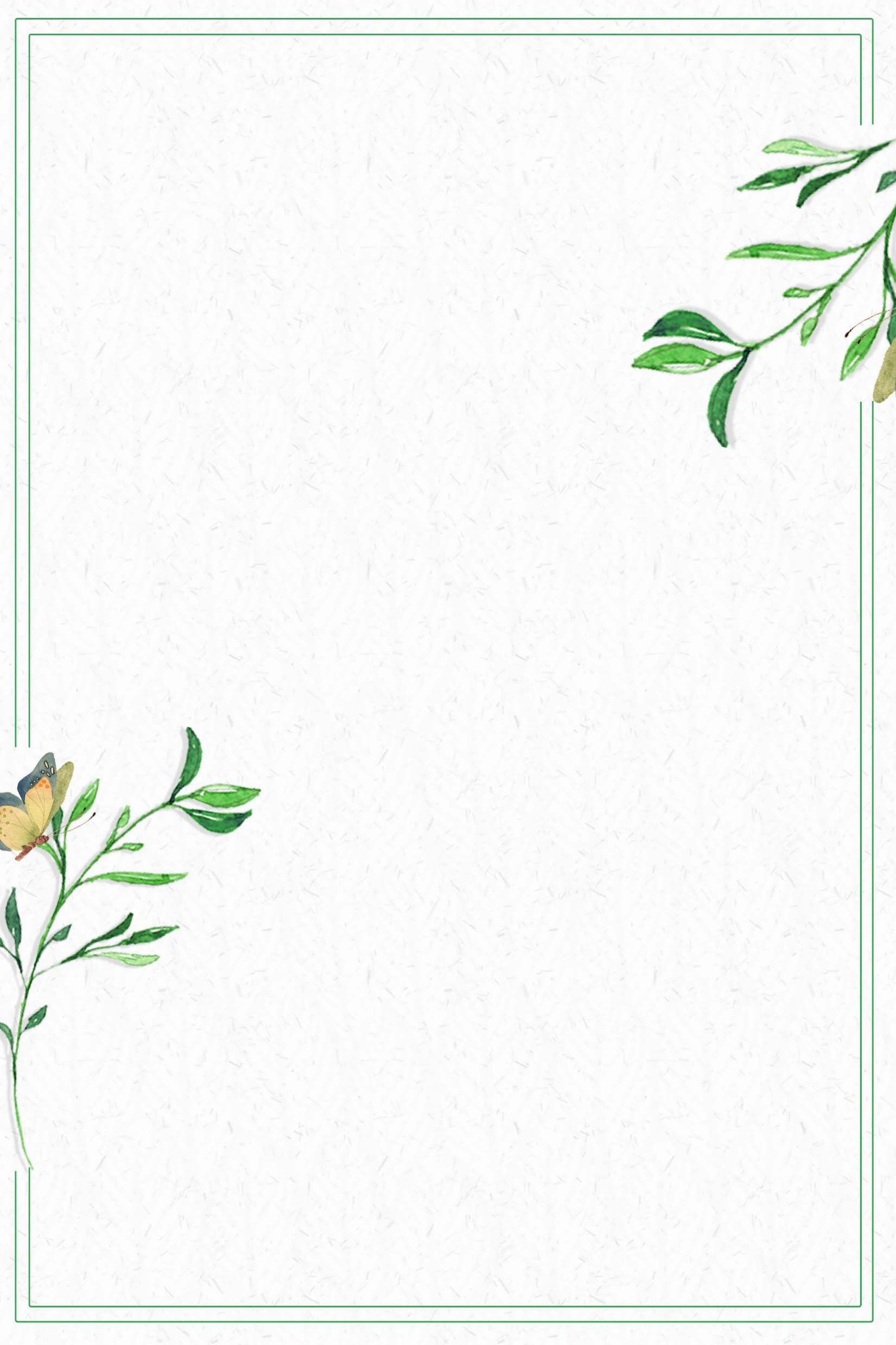 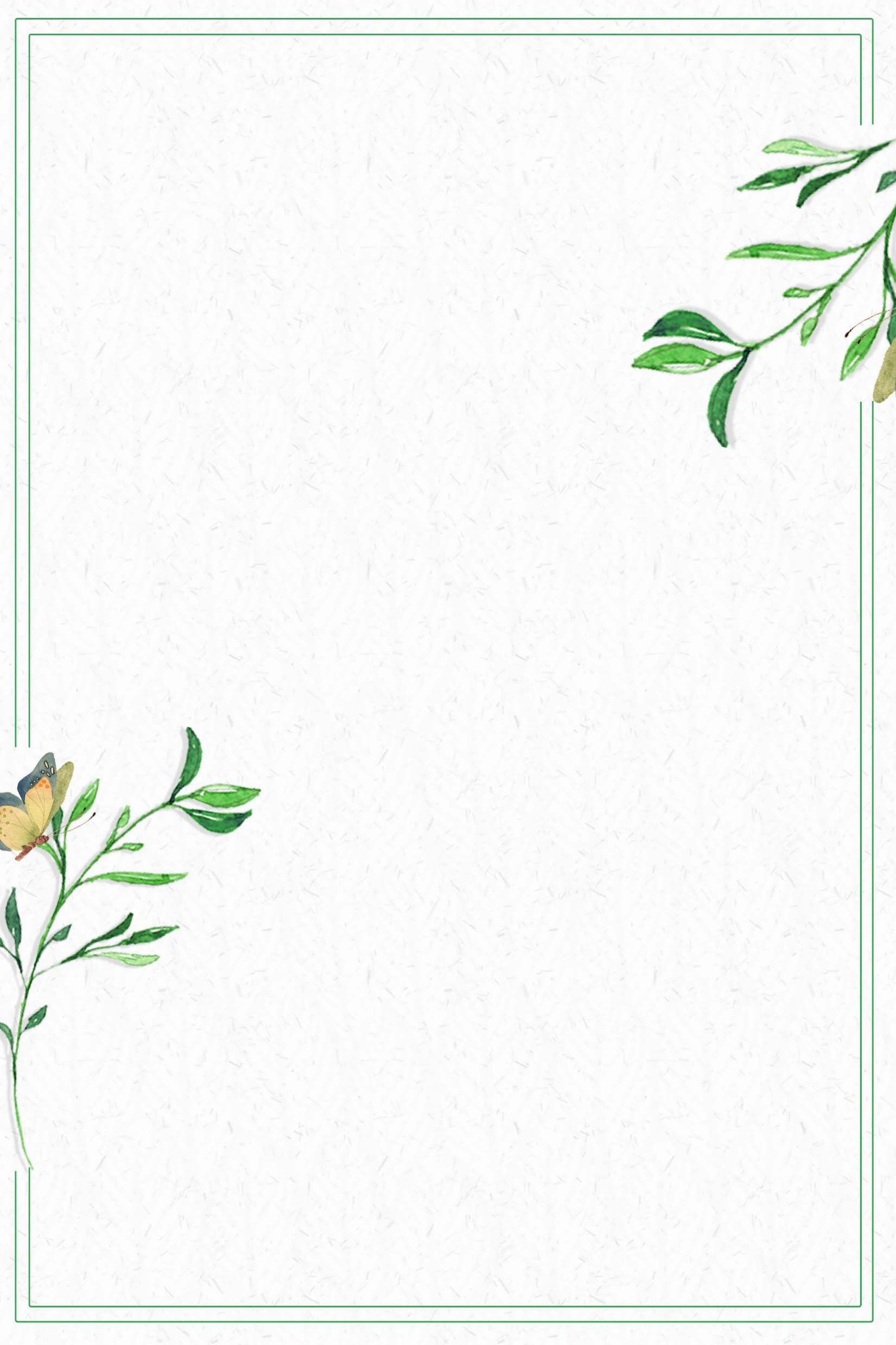 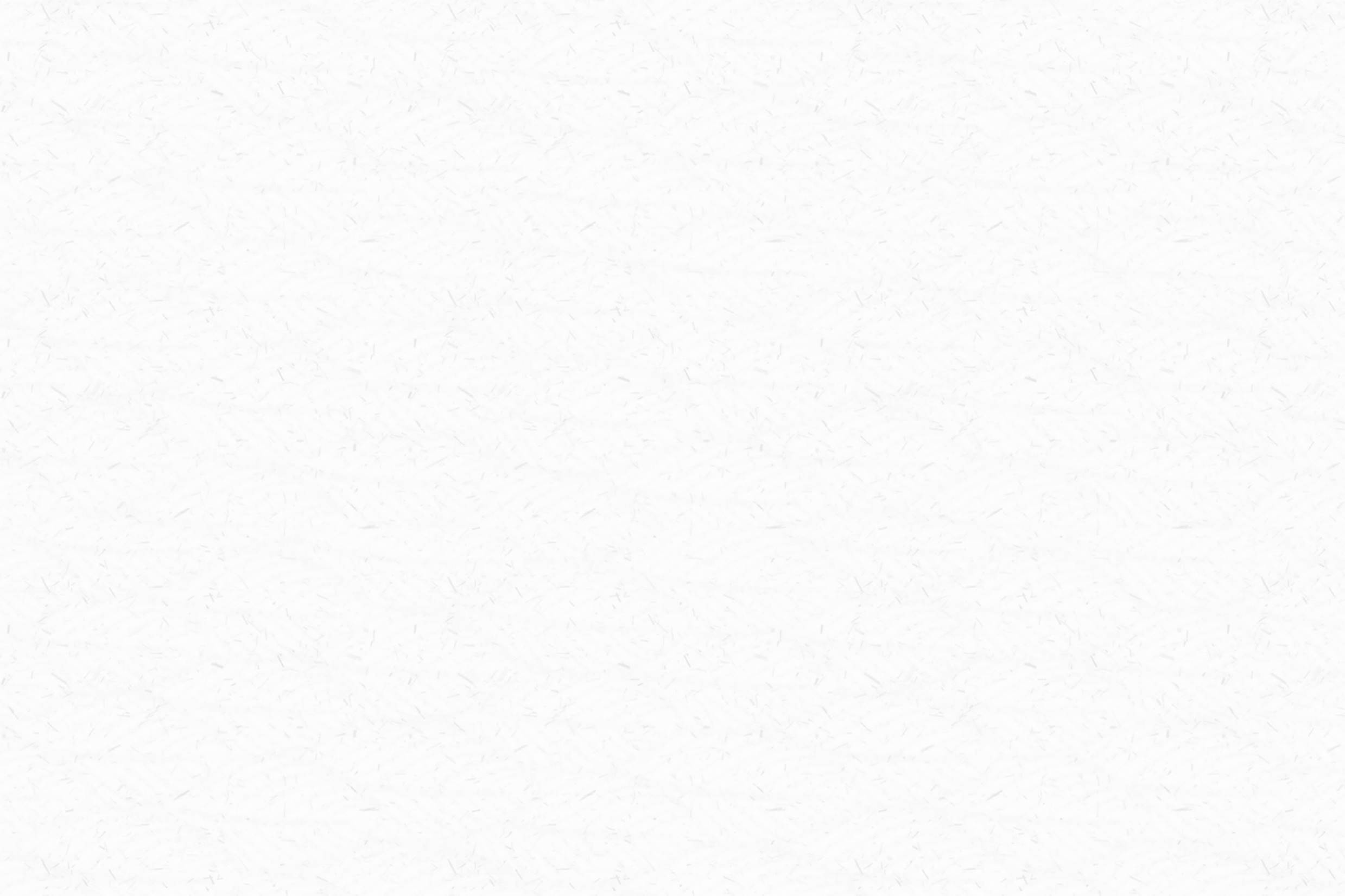 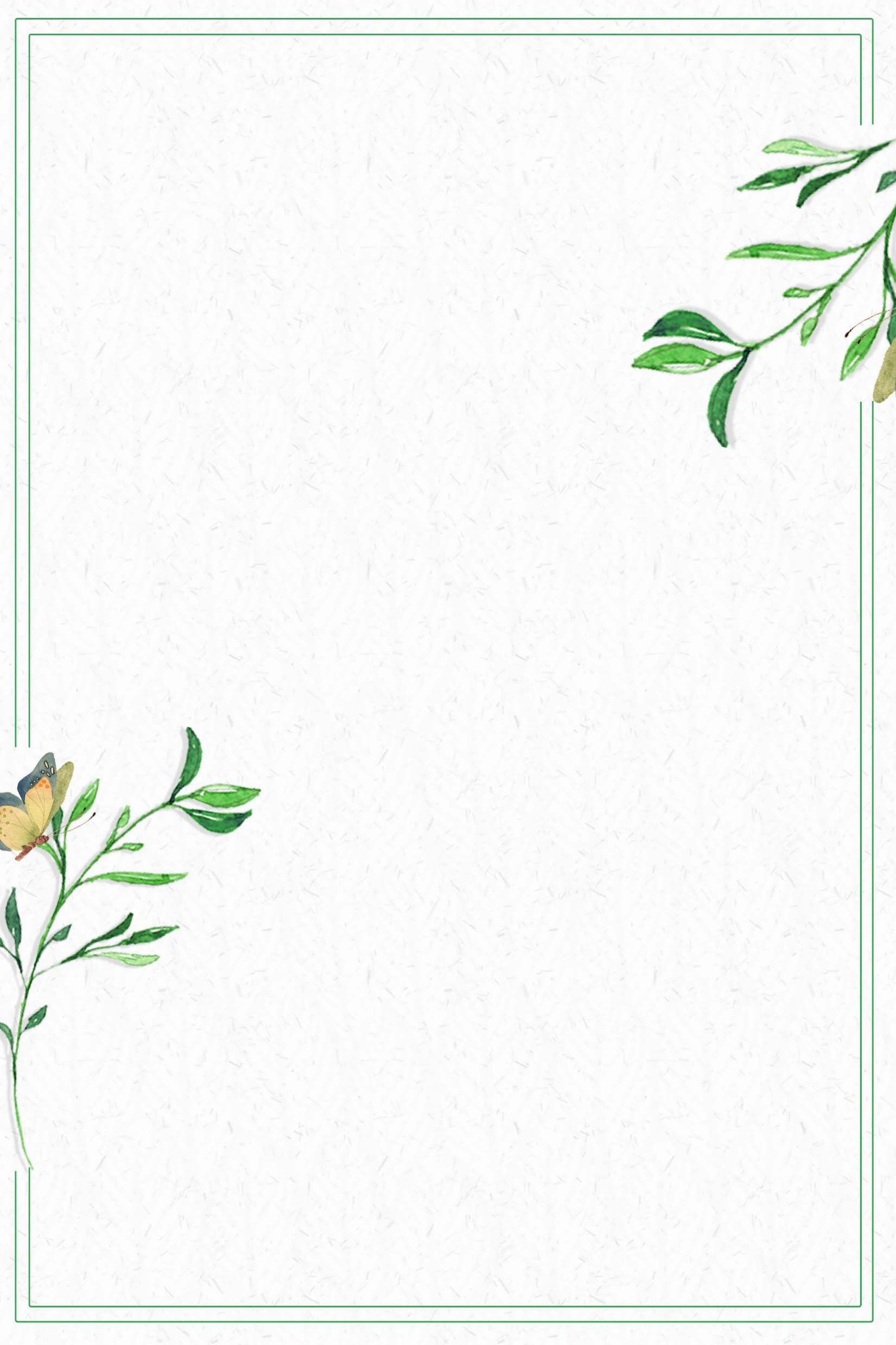 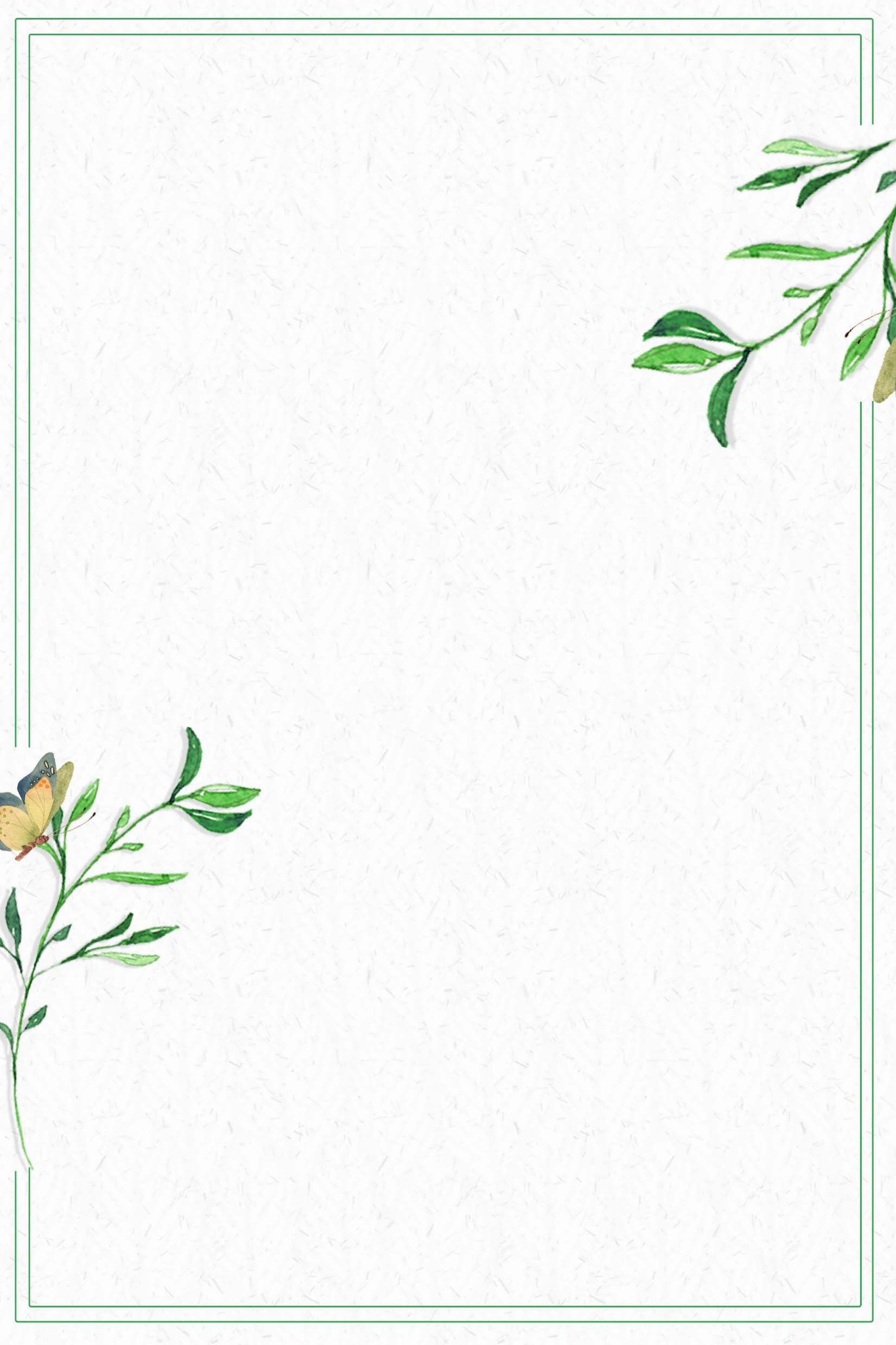 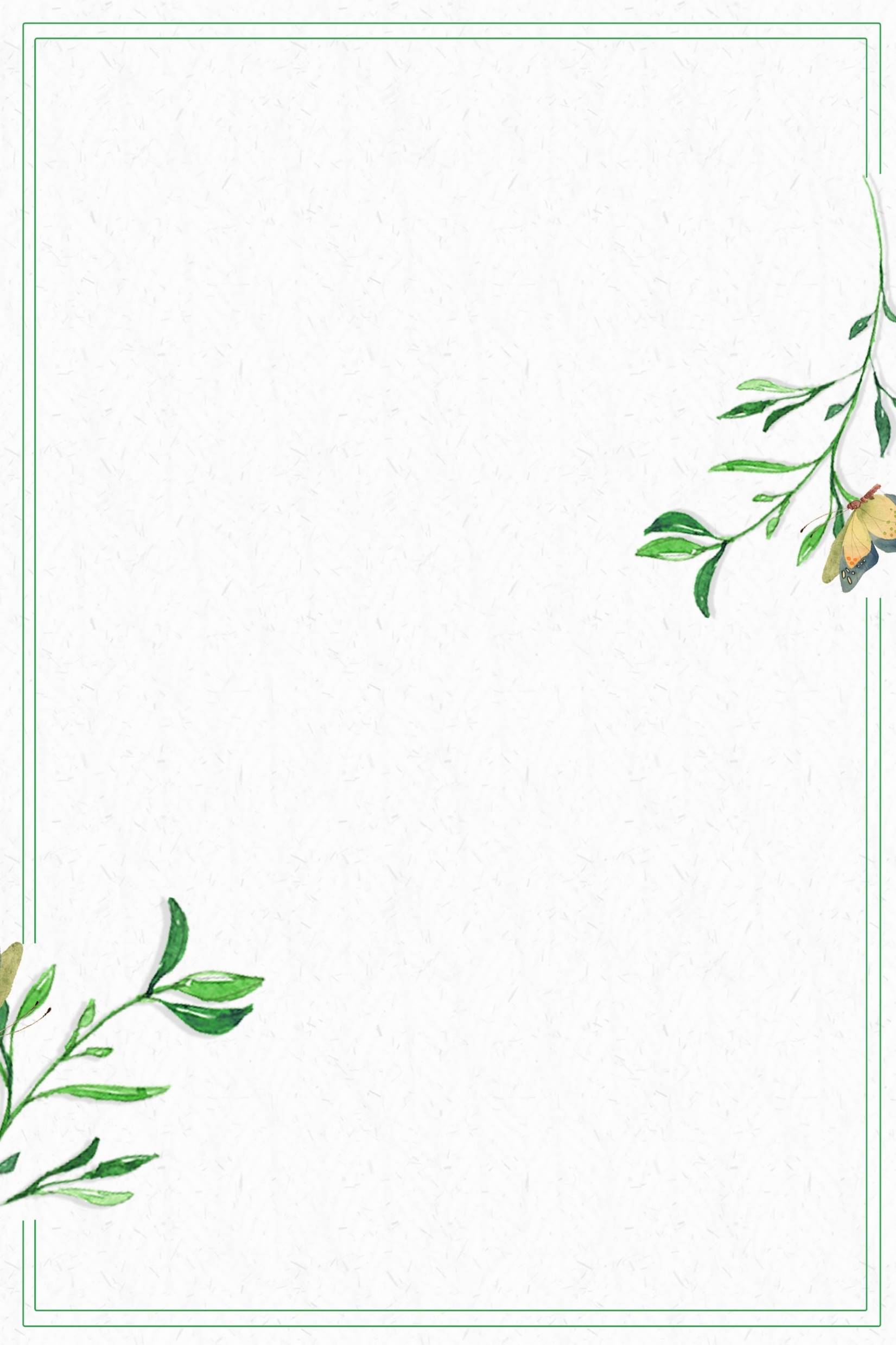 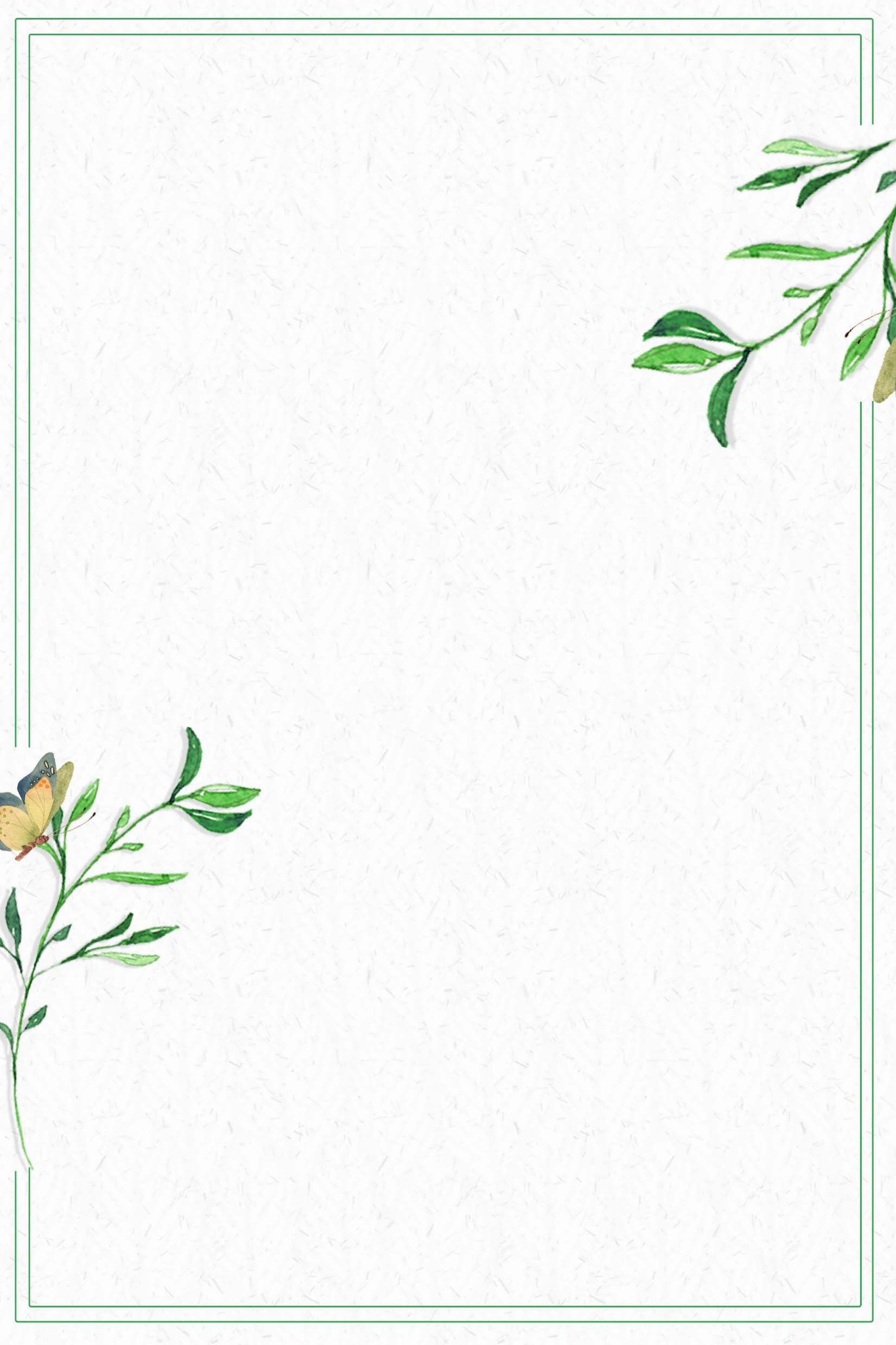 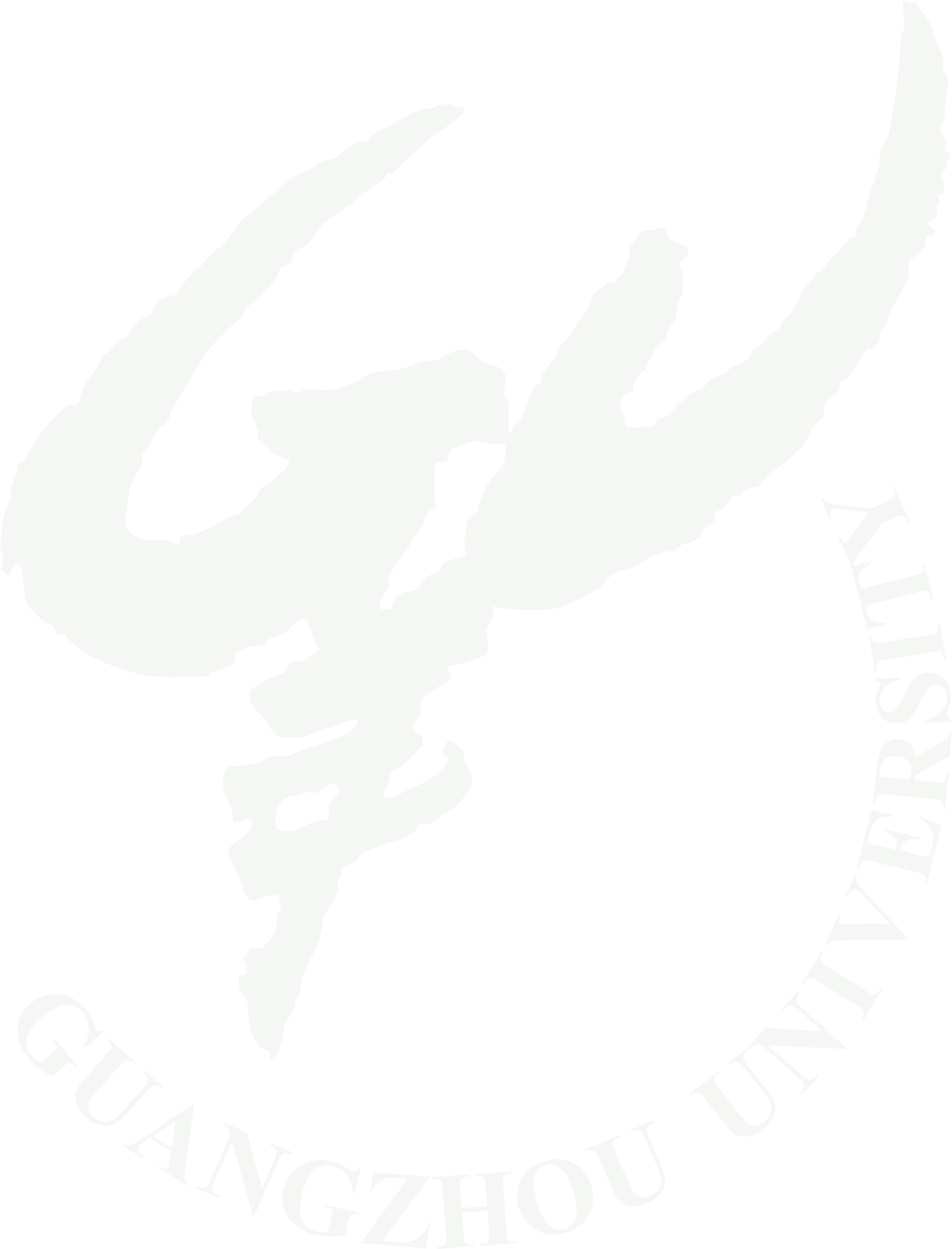 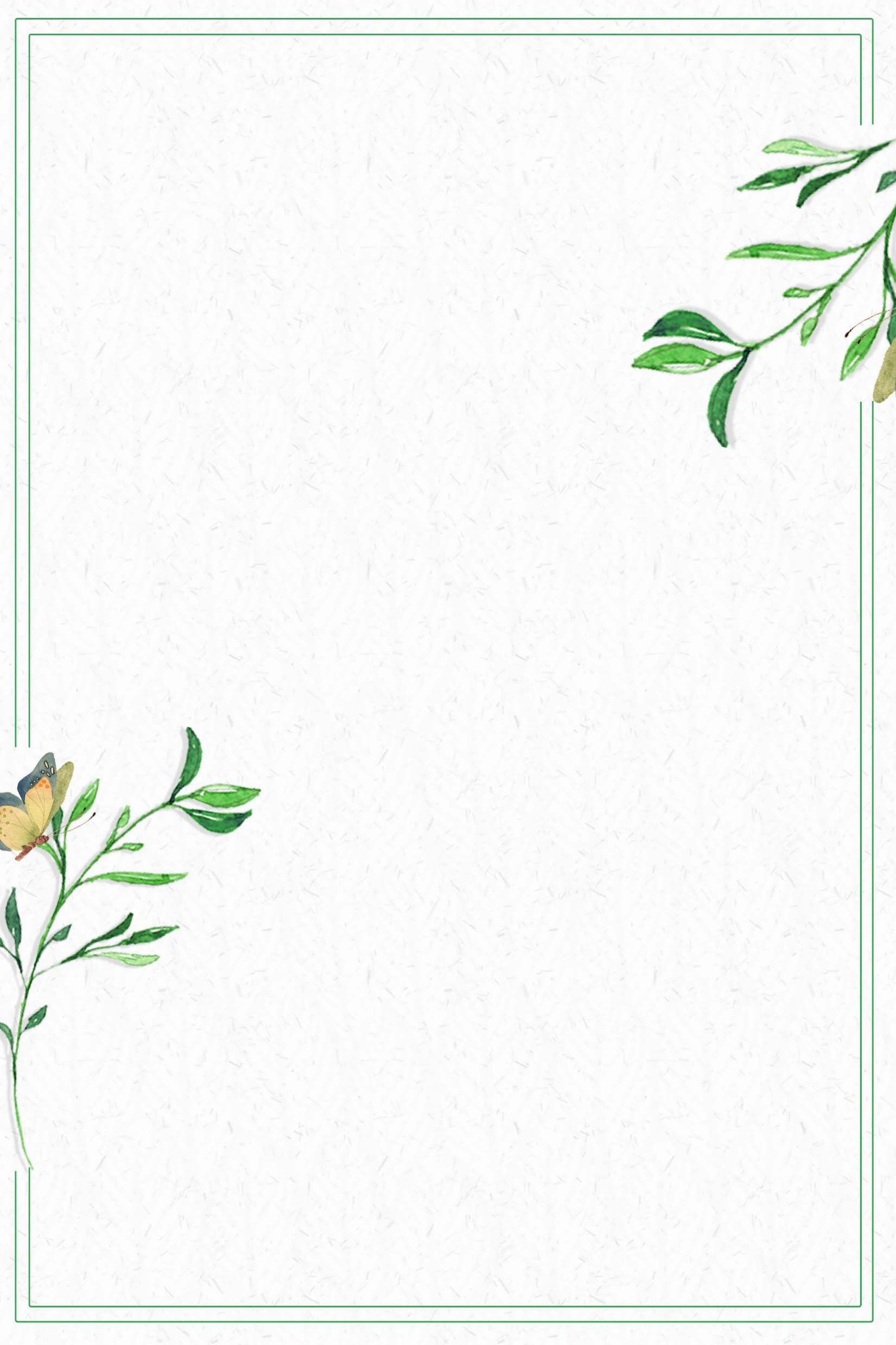 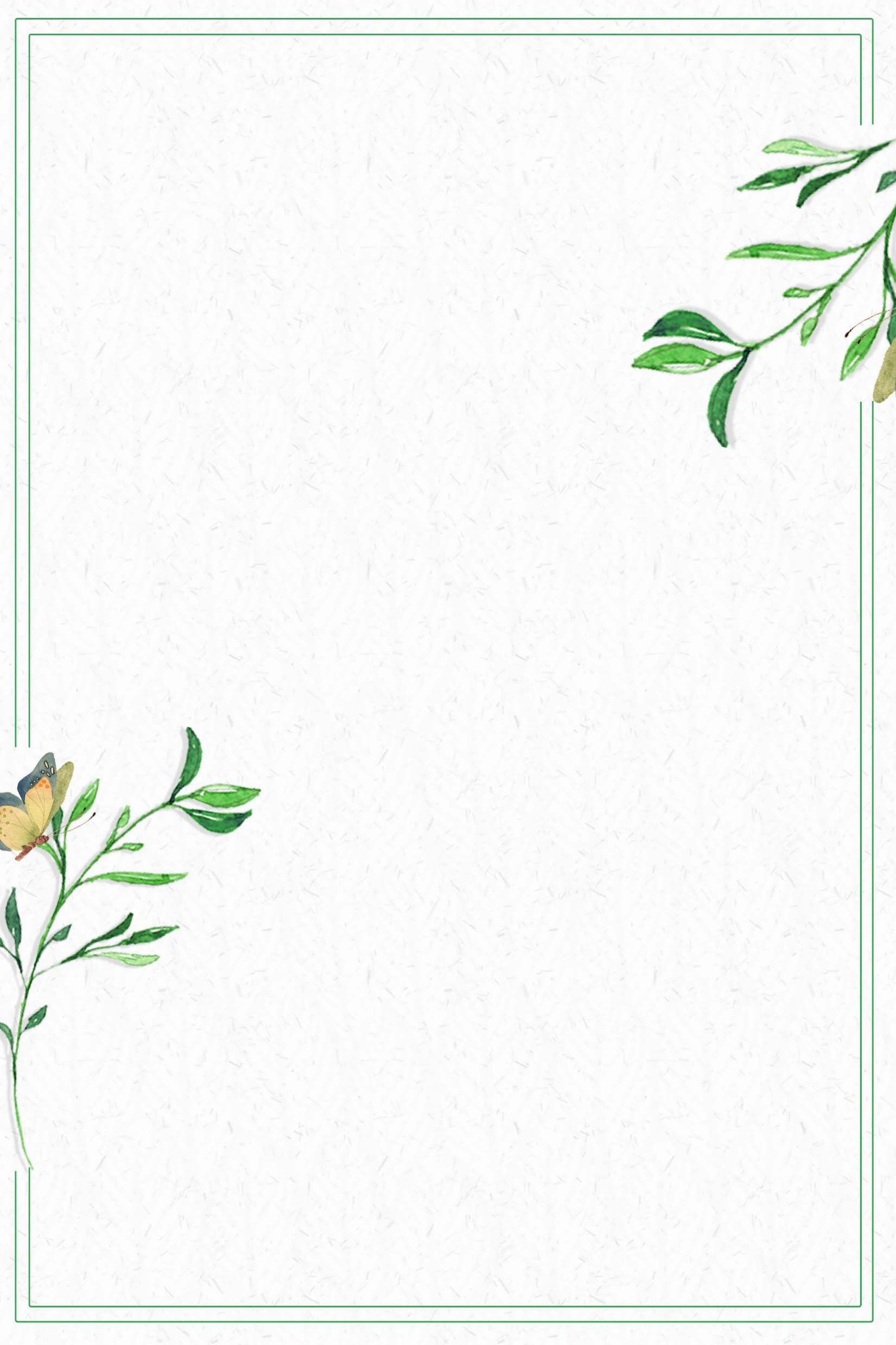 Calculation of Feynman Integrals

Numerical ways: AMFLOW,  AmpRed, FIESTA, pySecdec

Analytic ways: Differential Equations with UT-Basis, Mellin Barnes…
 

Analytic calculation of the high order corrections have many benefits. We can obtain the numerical effect of high order corrections very fast, expand them at any kinematic point, and integrate them to obtain more interesting results.
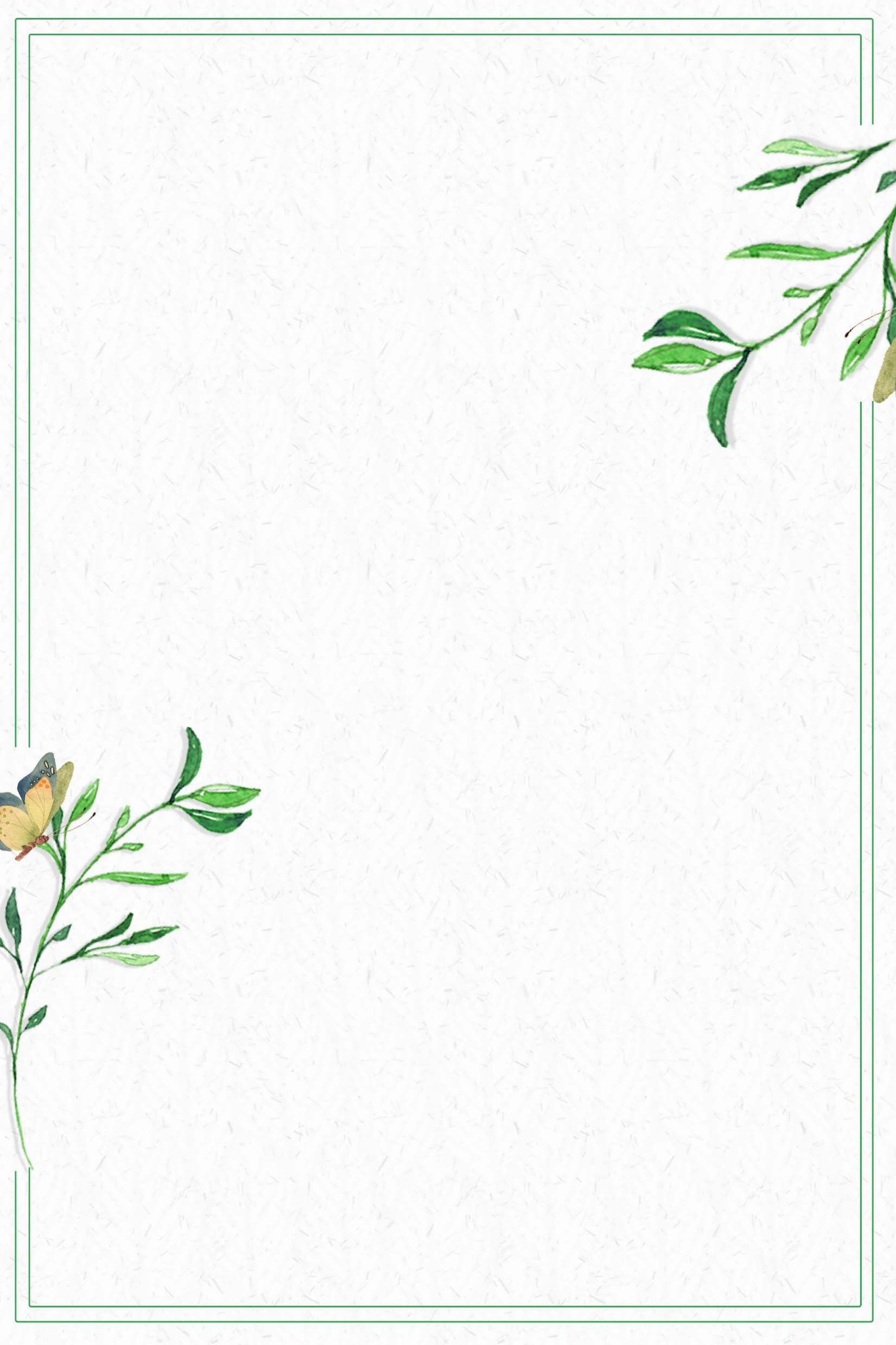 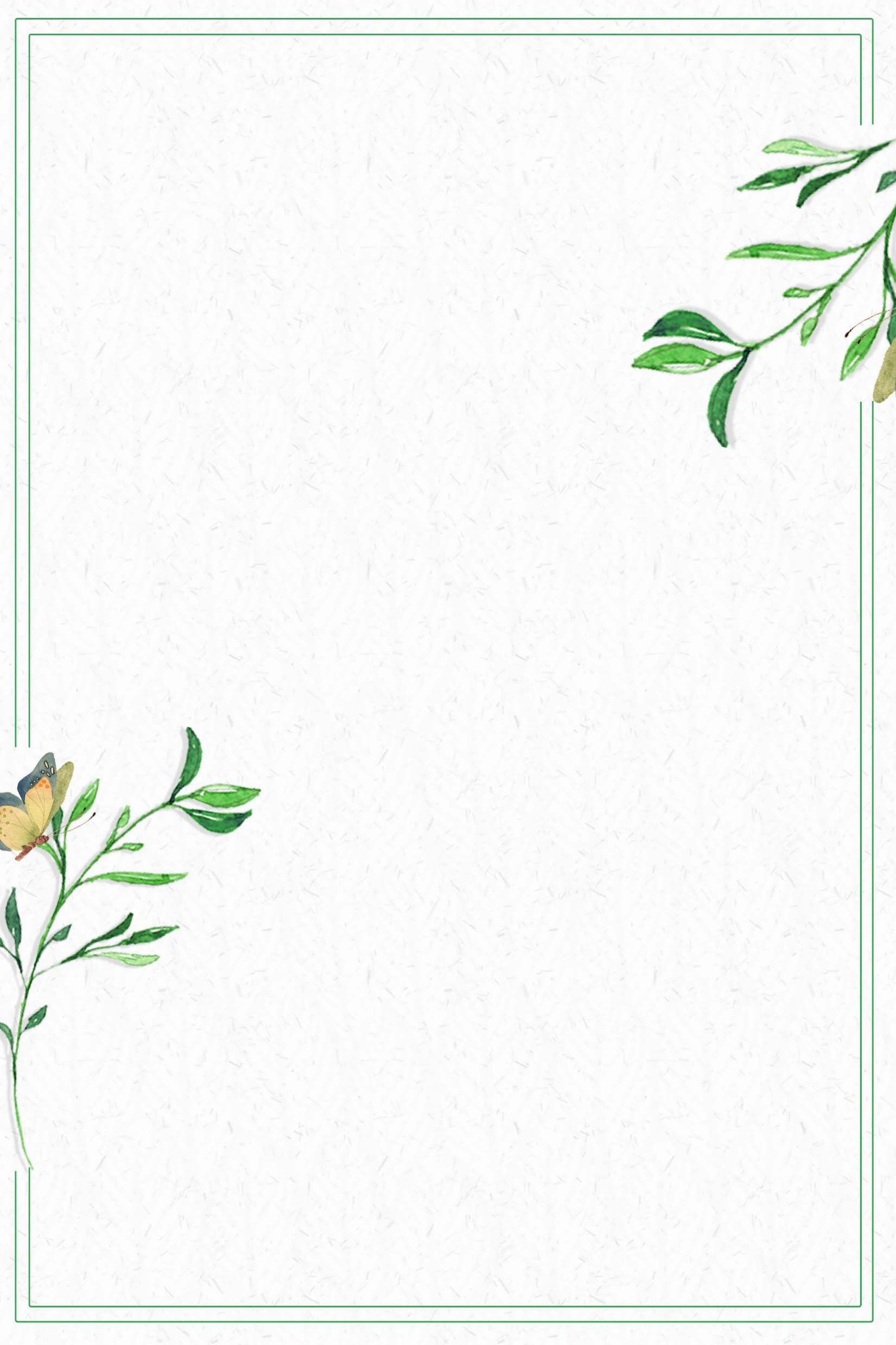 毕业论文答辩
Liu,Ma,2022
Chen,2024
答辩人：小不点      答辩时间：5.5      指导老师：大不点
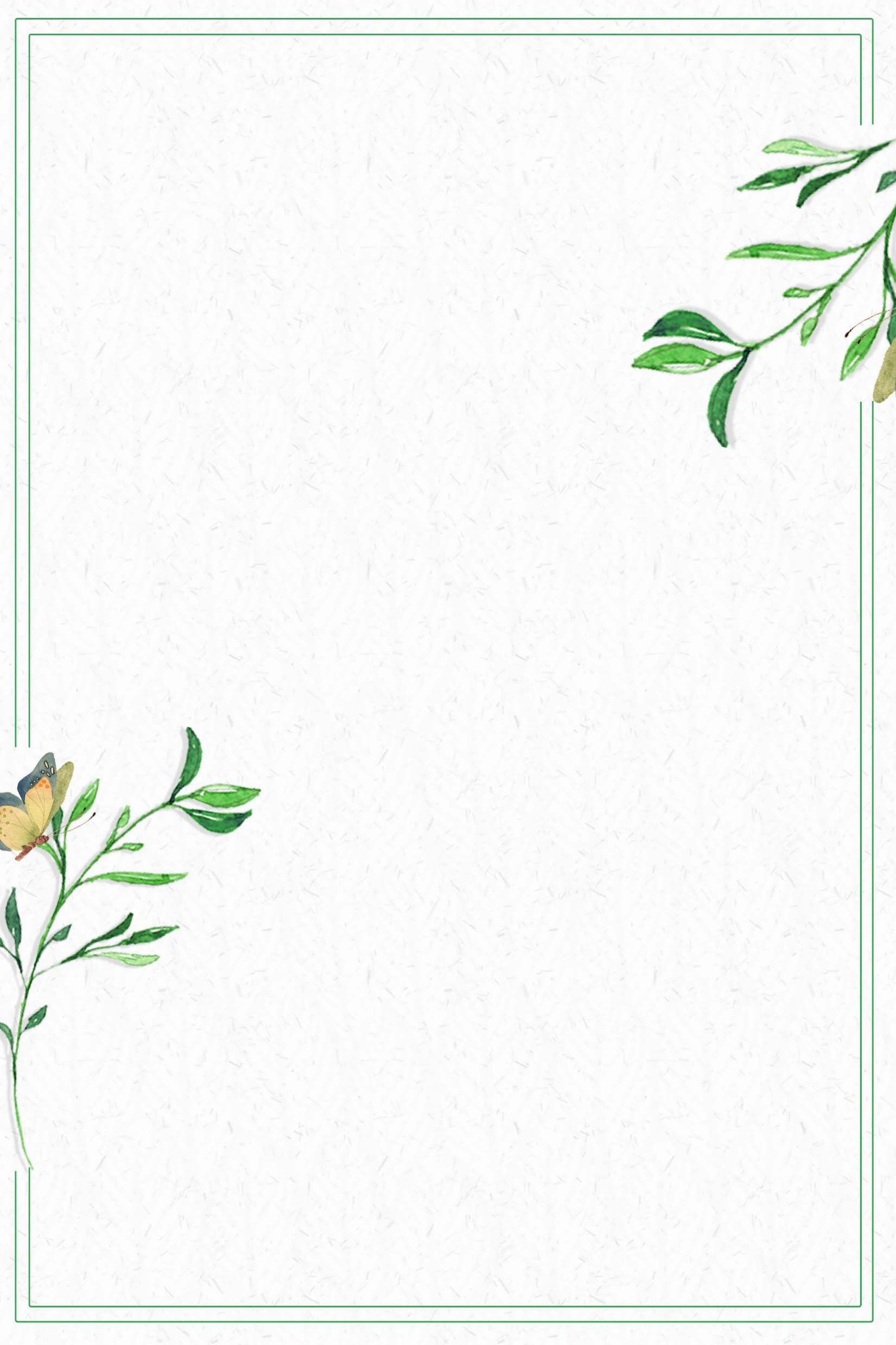 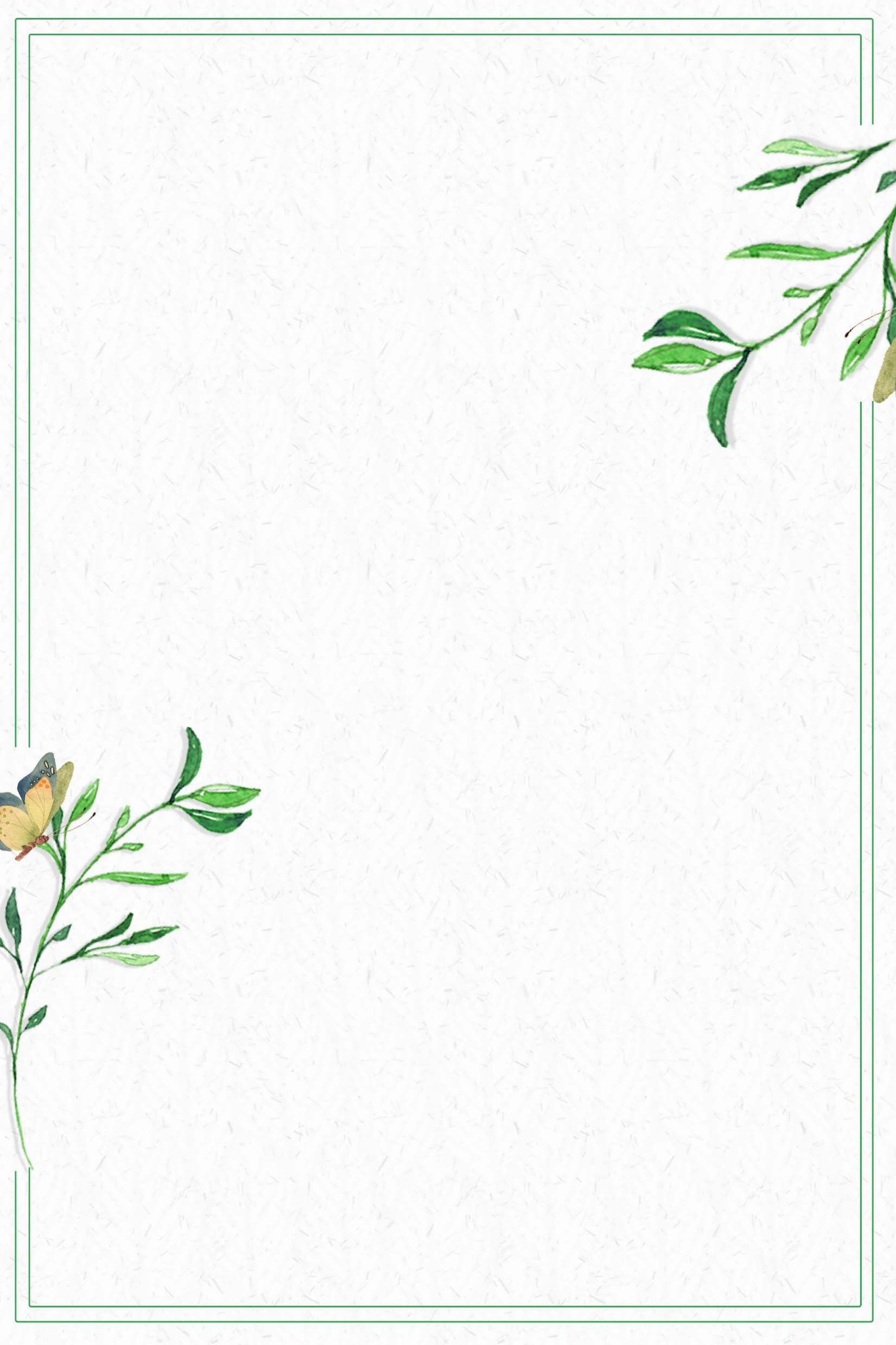 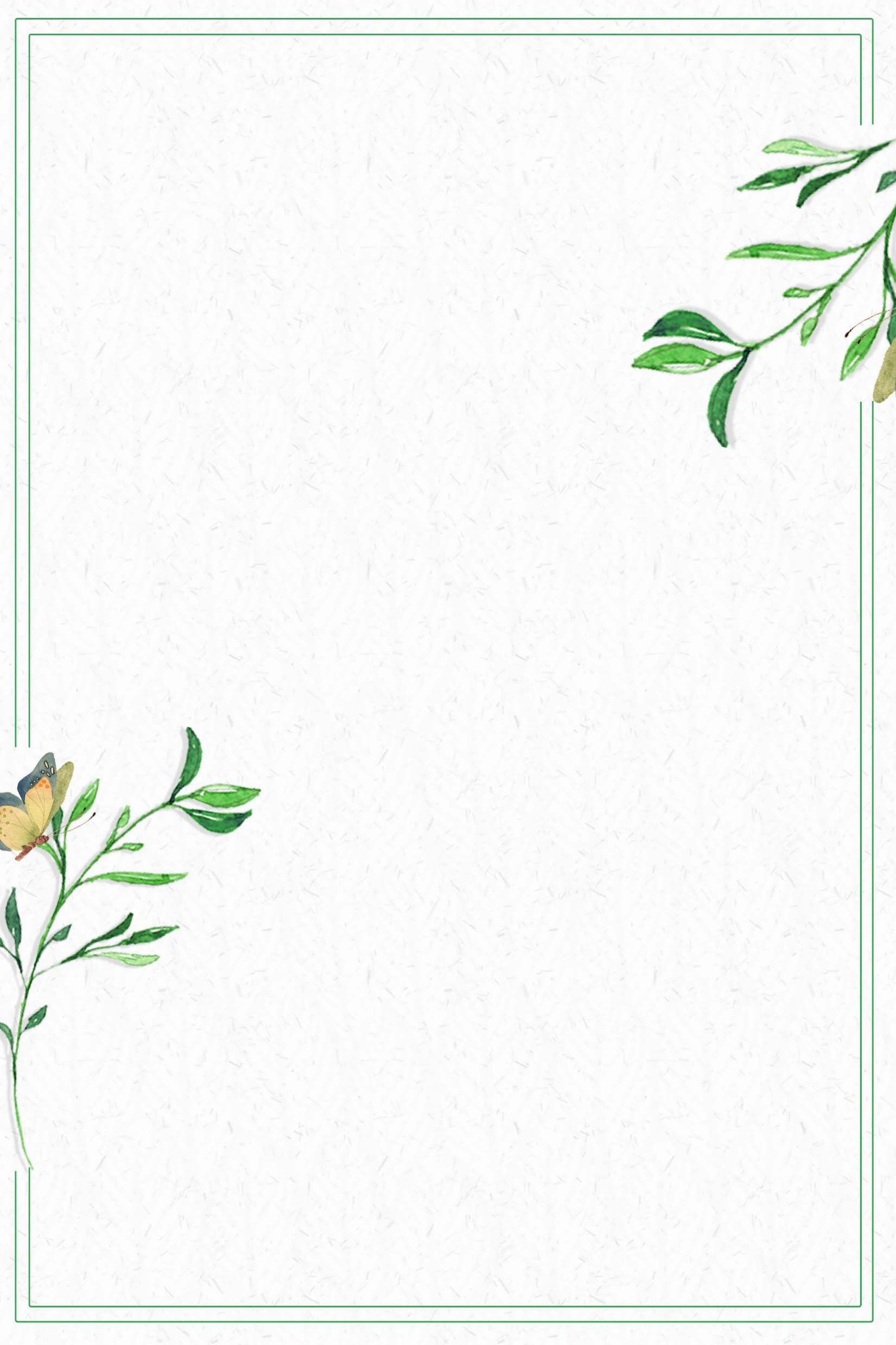 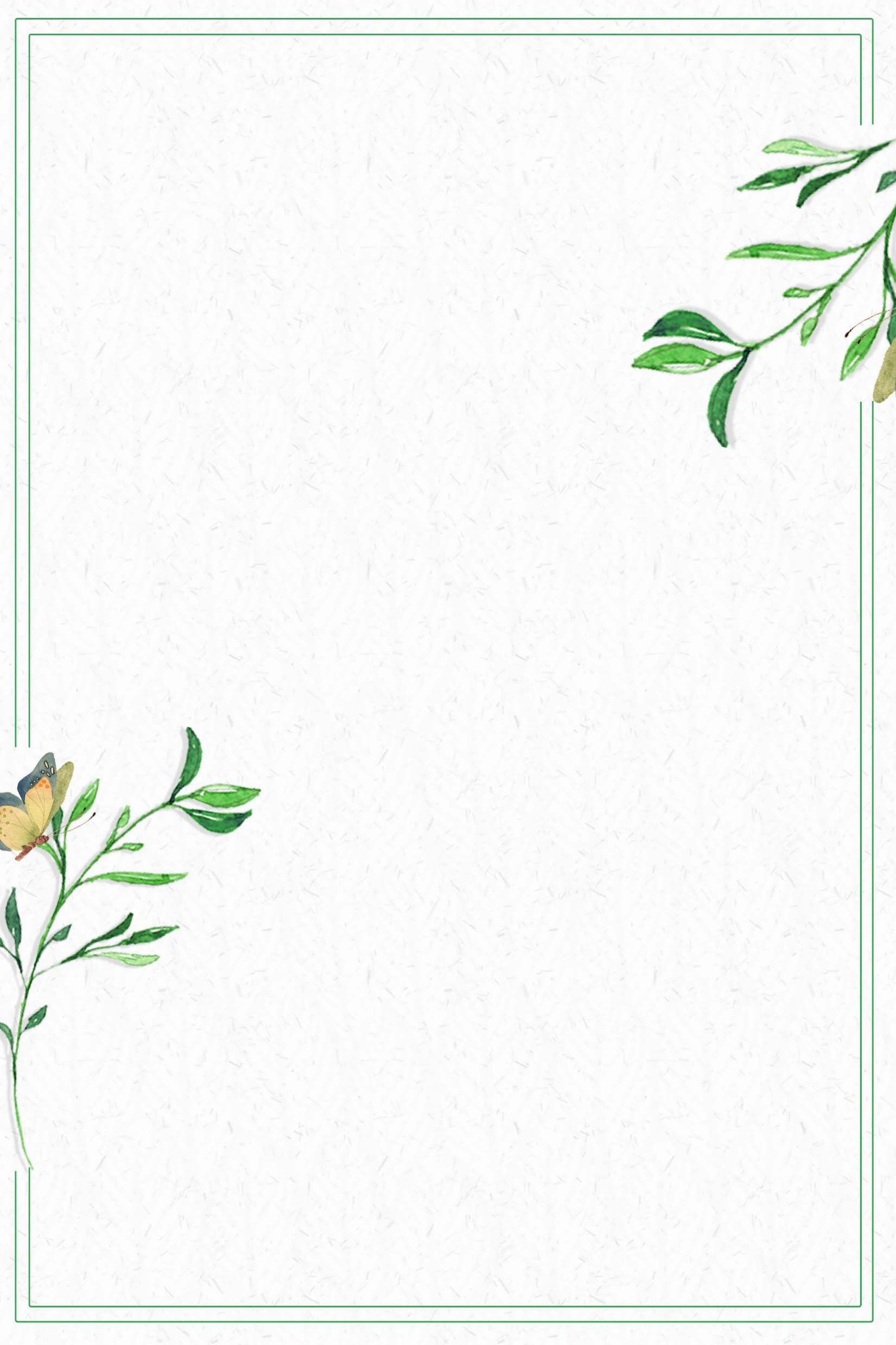 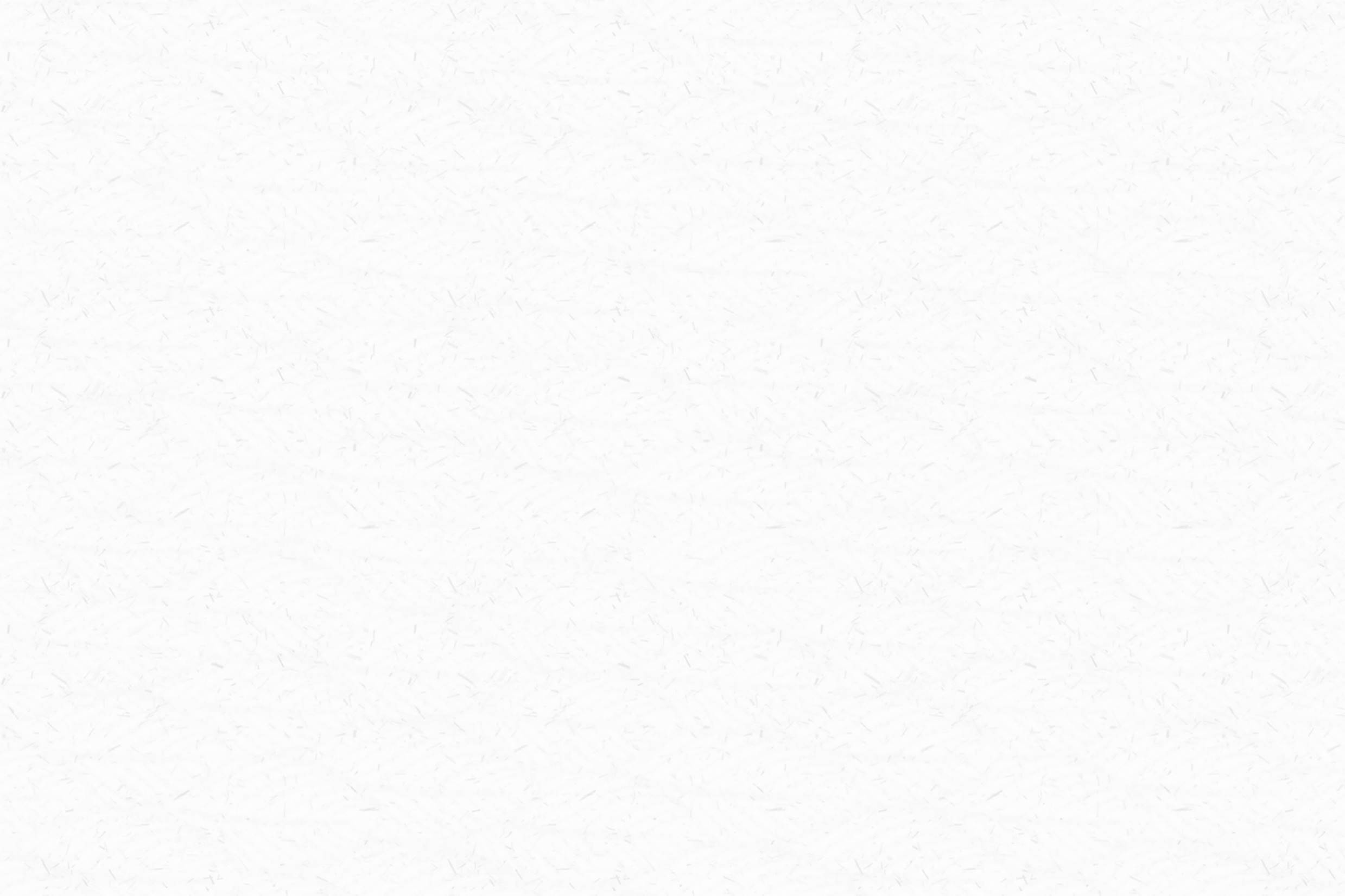 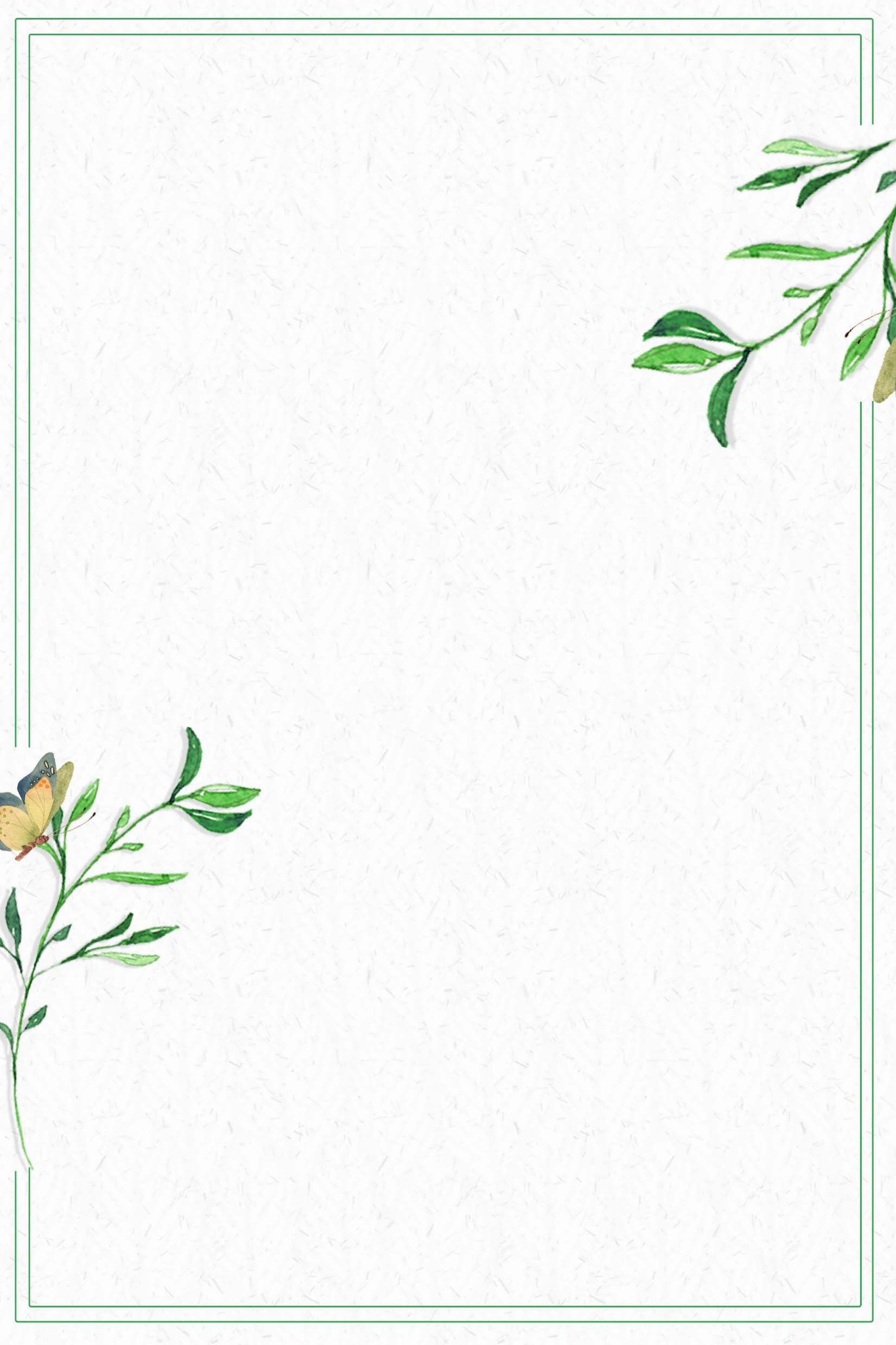 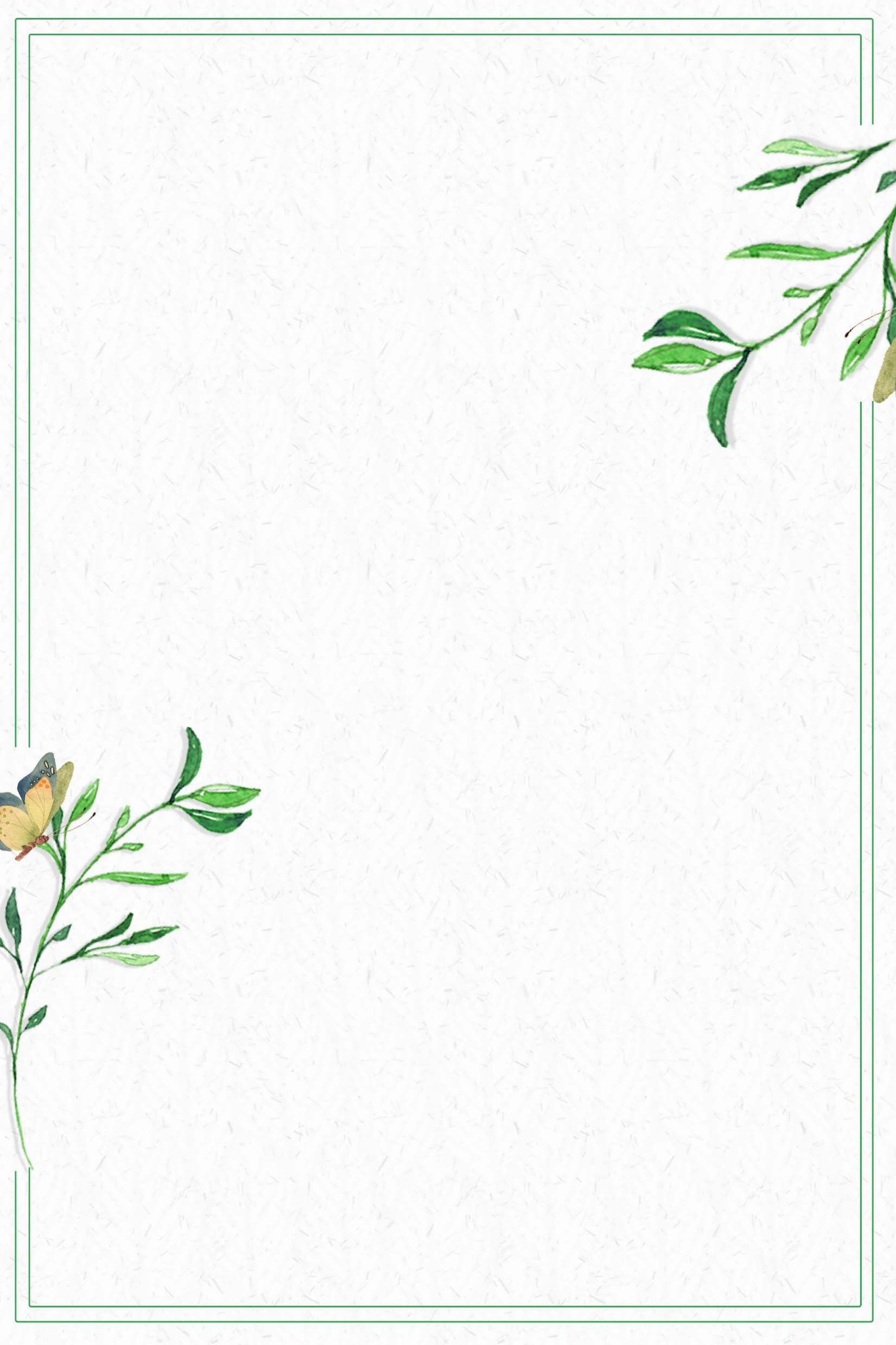 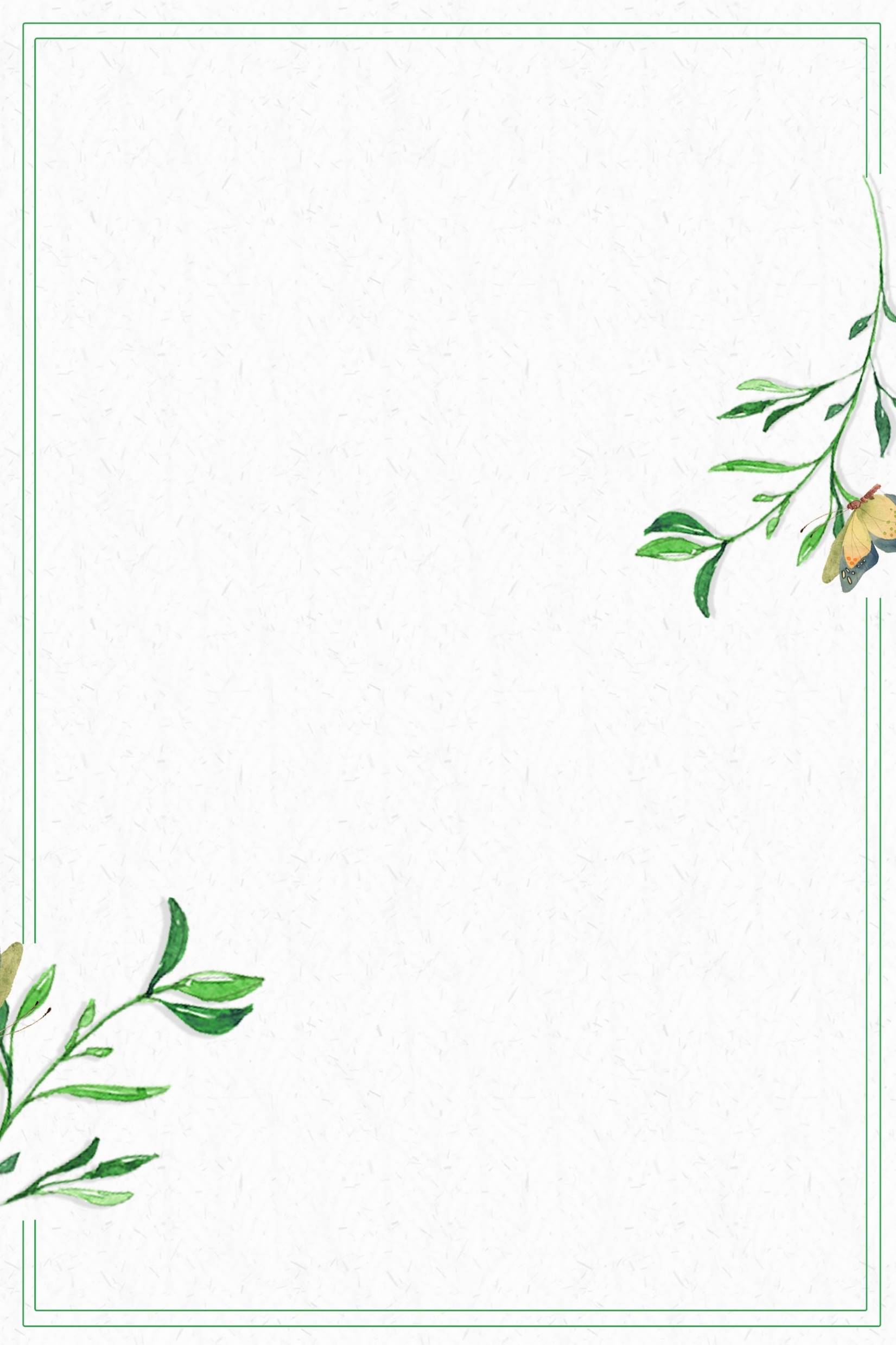 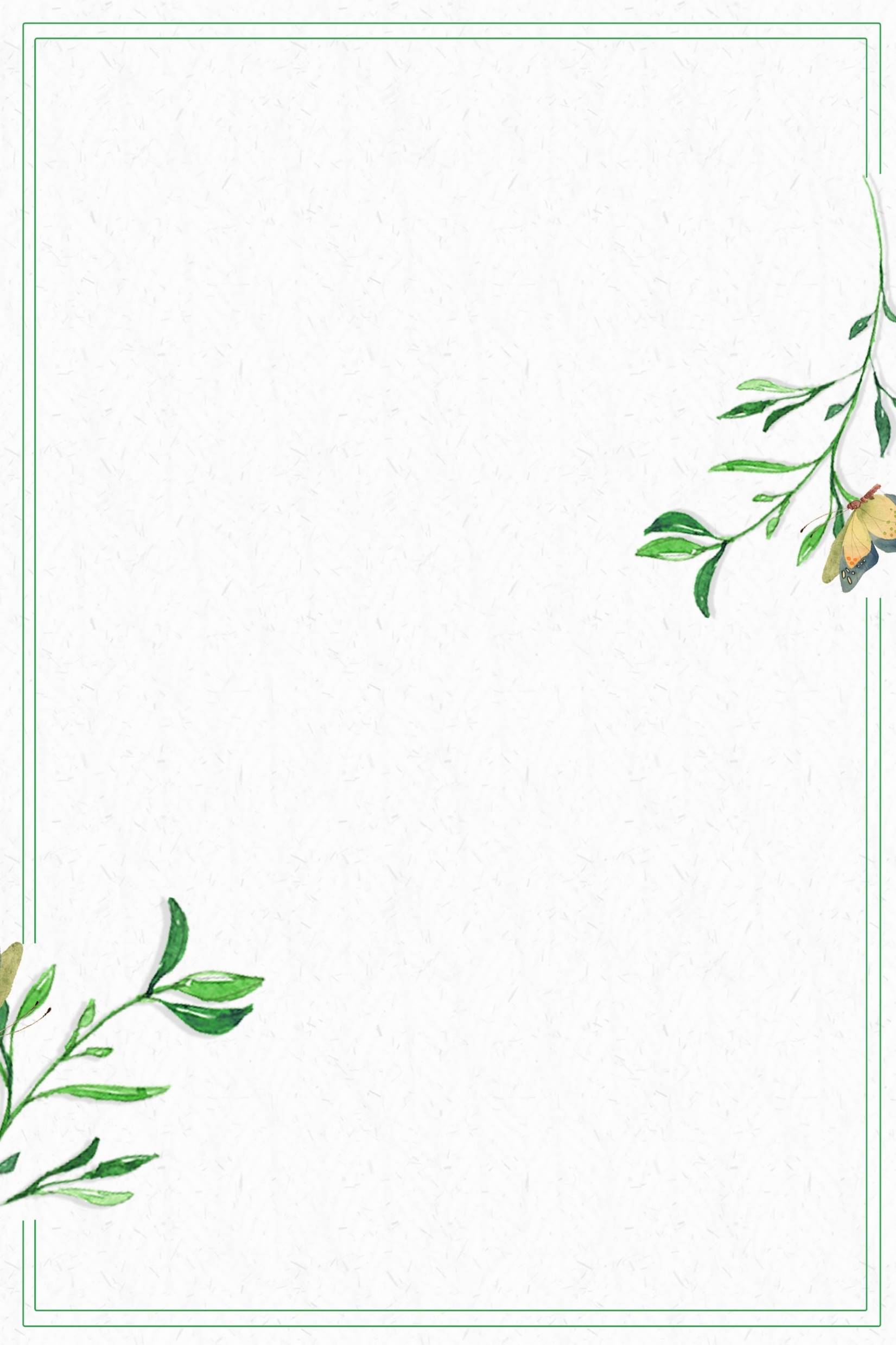 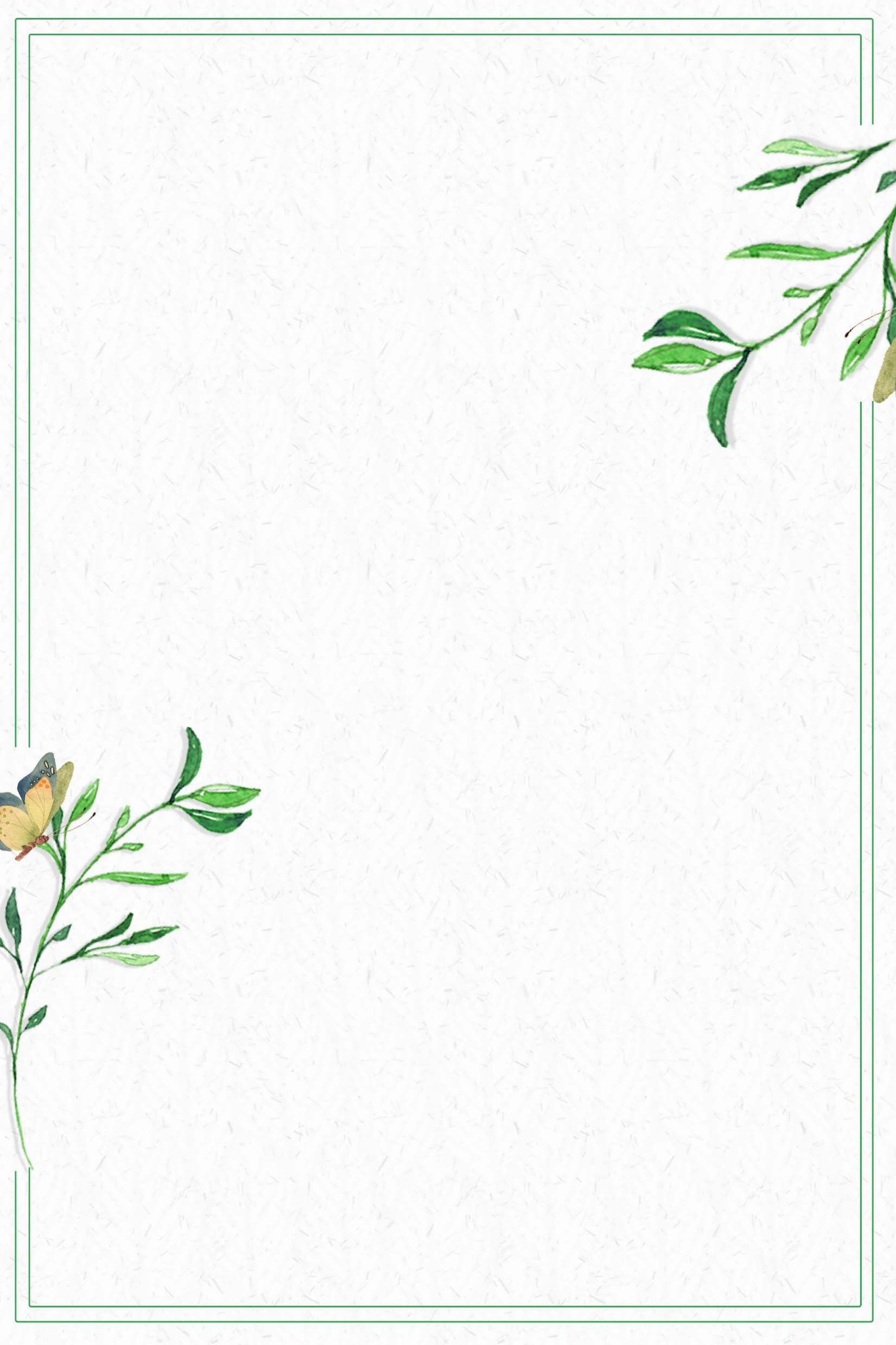 Calculation Methods
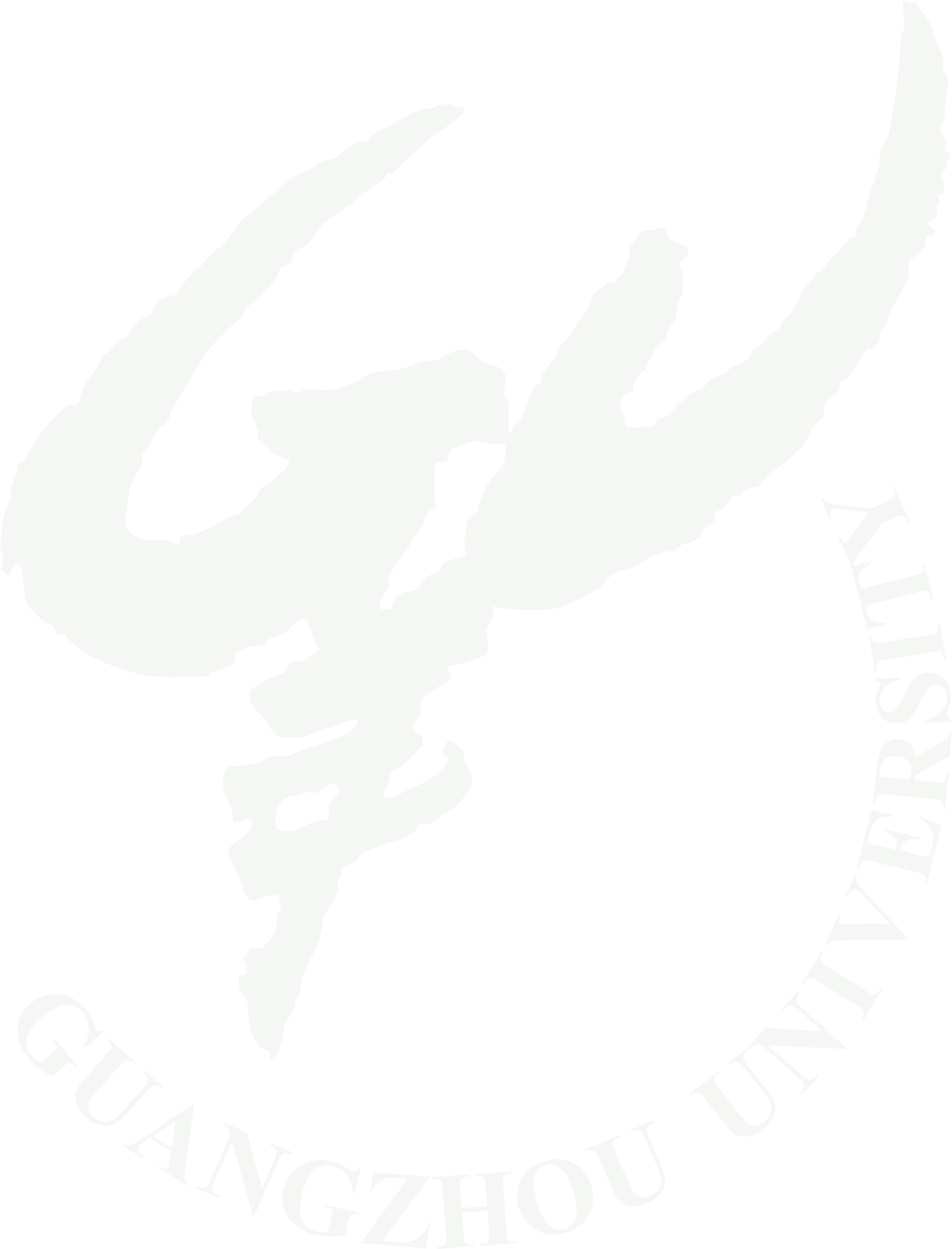 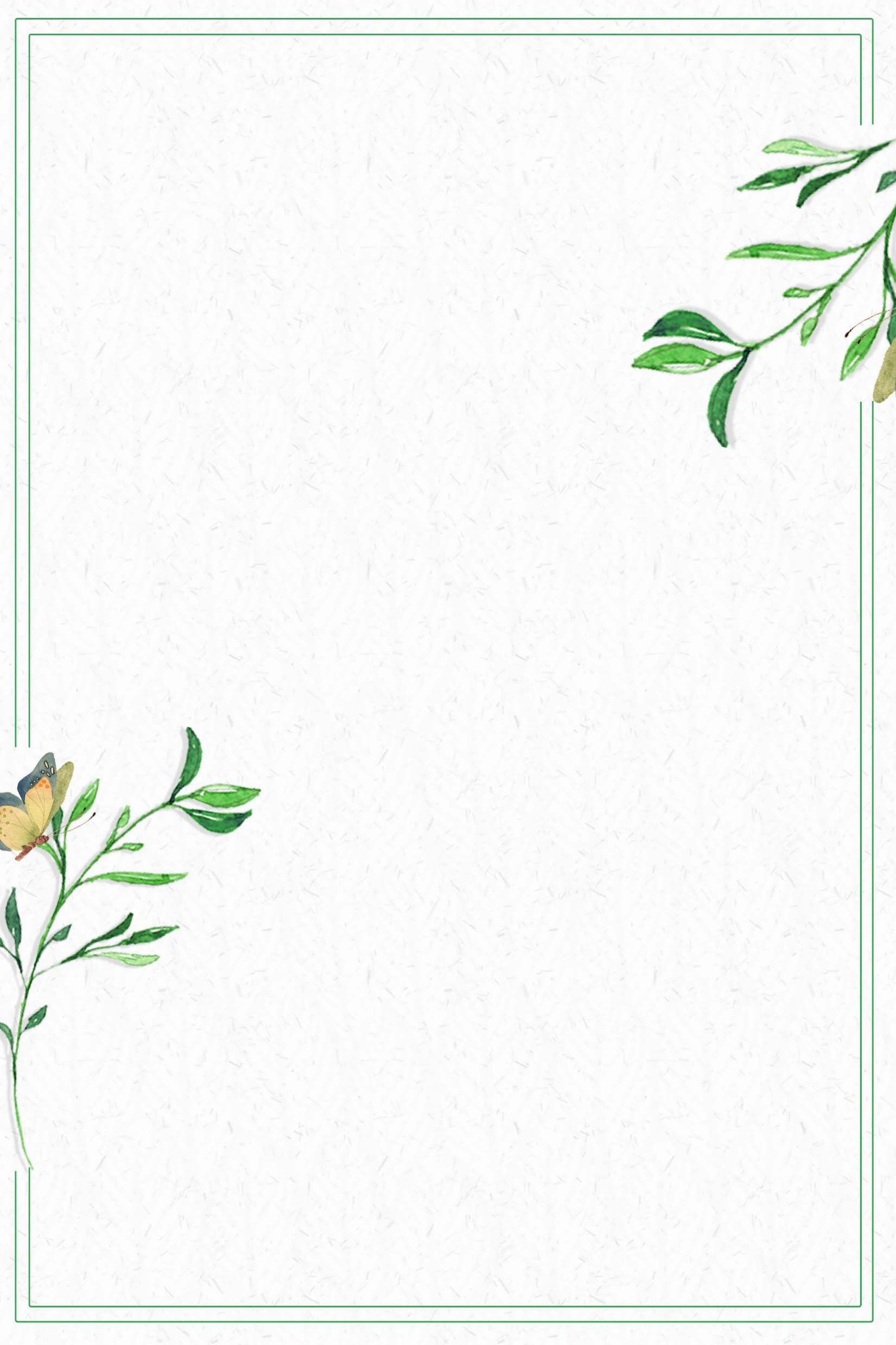 alpha representation
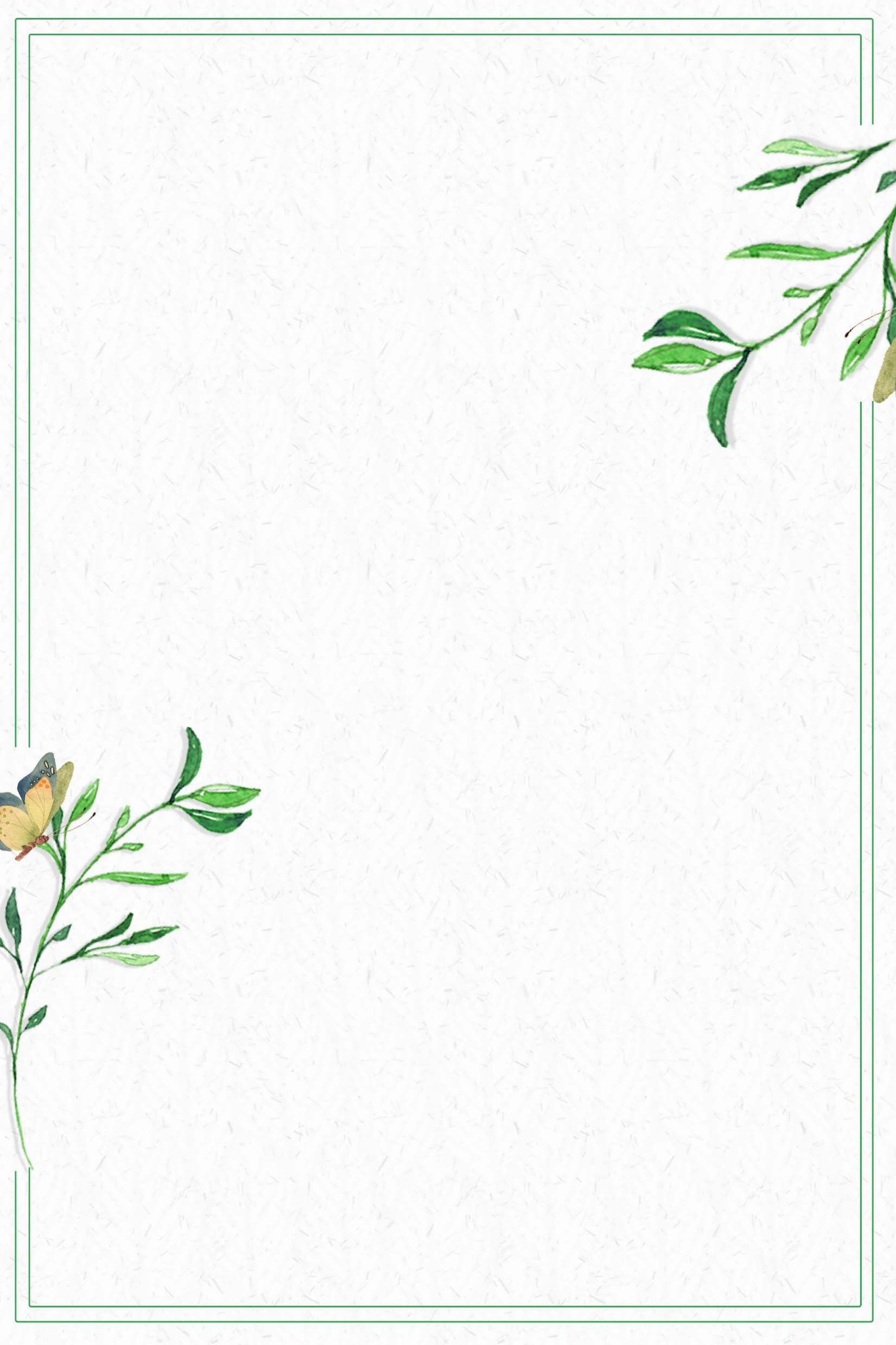 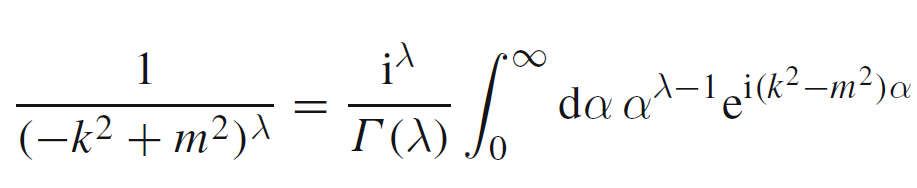 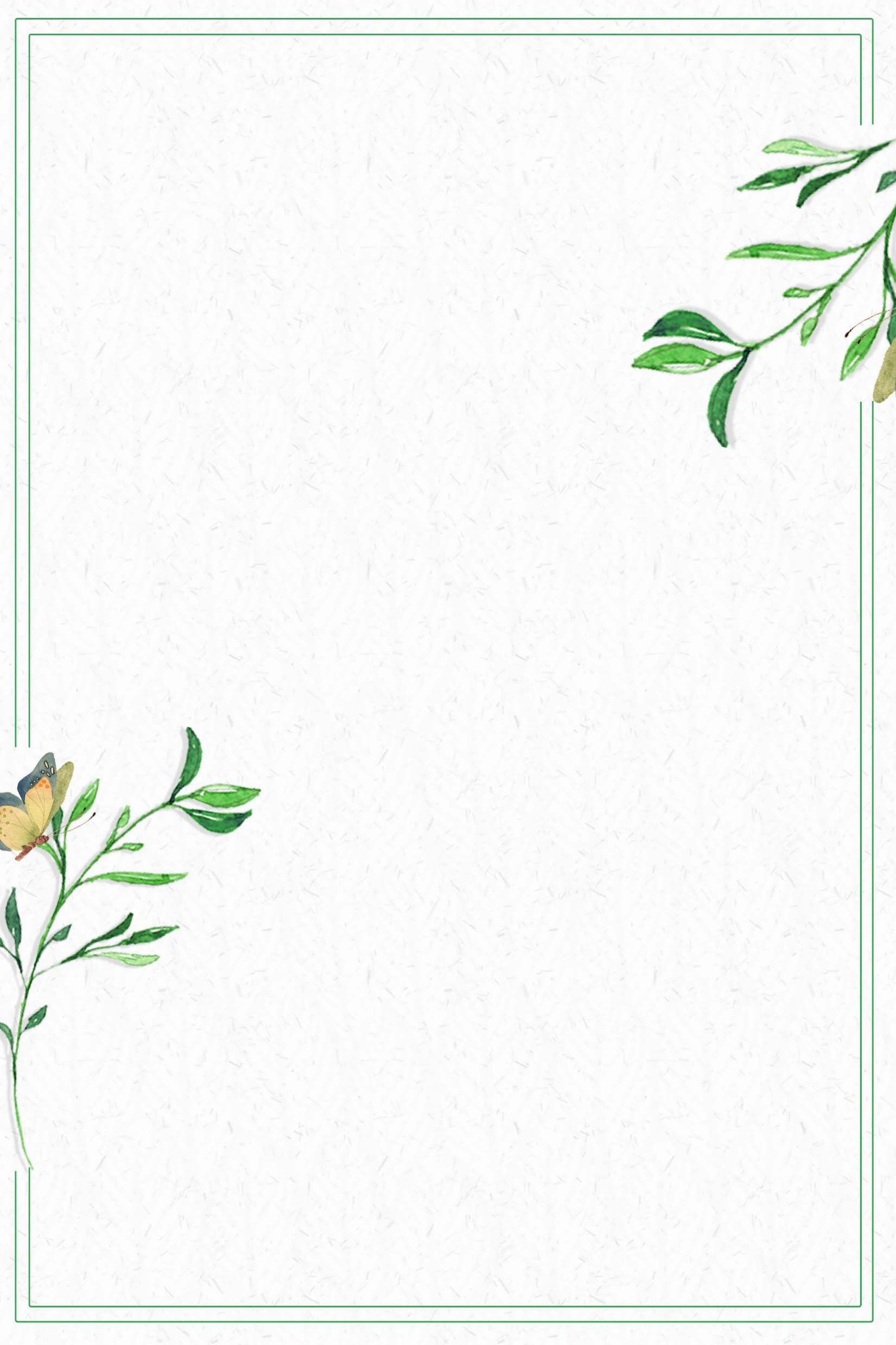 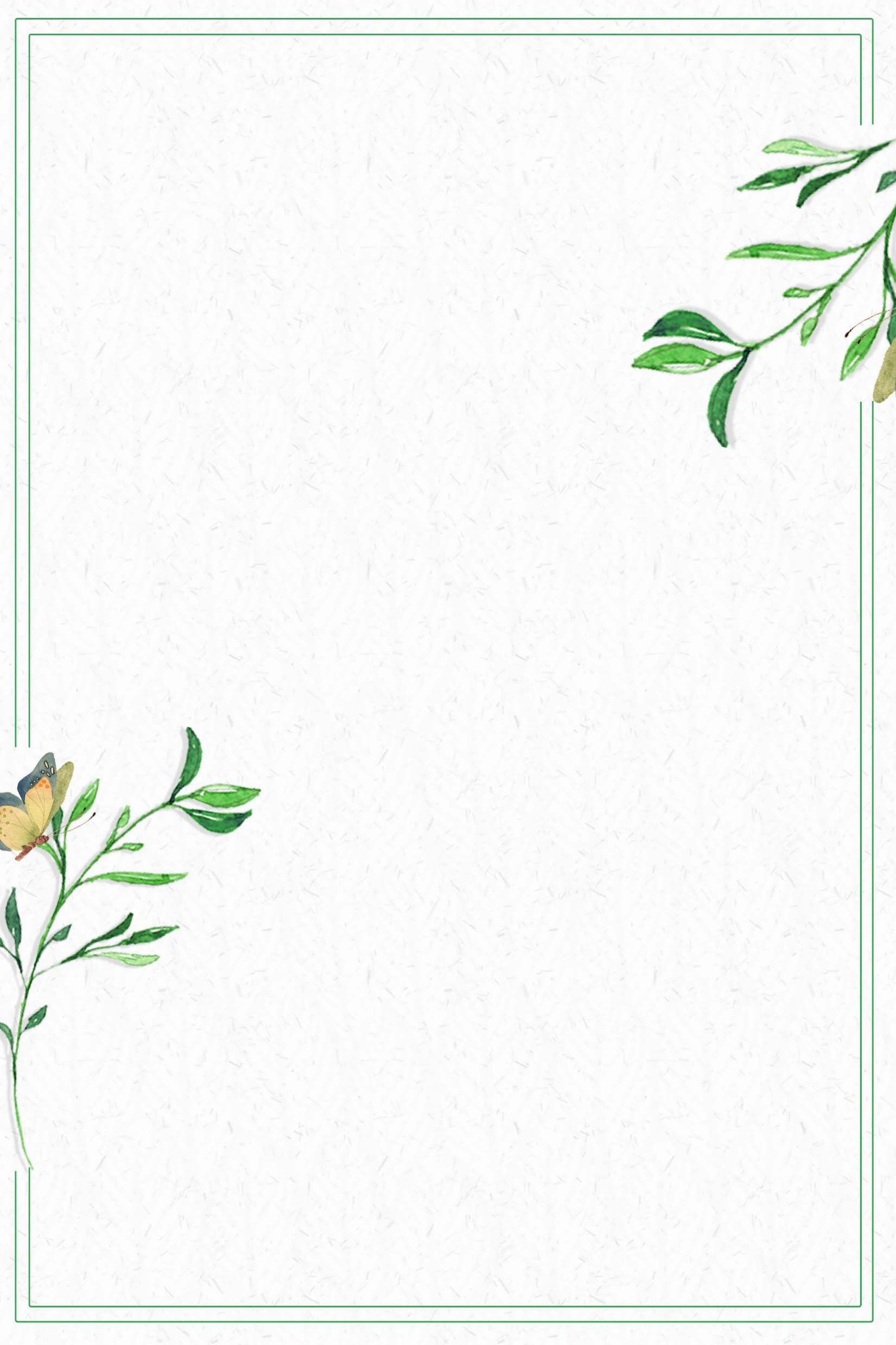 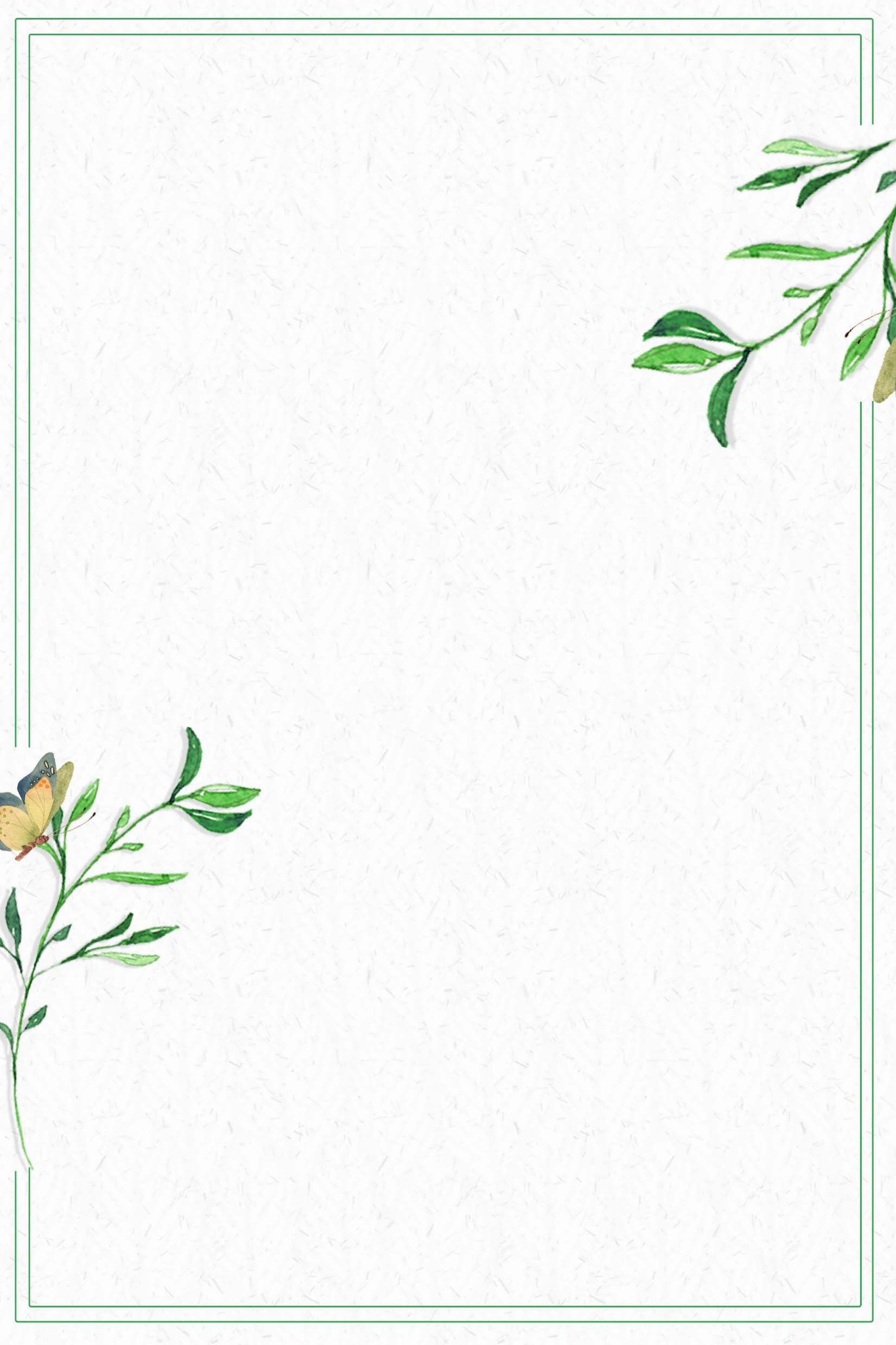 毕业论文答辩
Julian S. Schwinger(1951)
Mellin-Barnes Representation
答辩人：小不点      答辩时间：5.5      指导老师：大不点
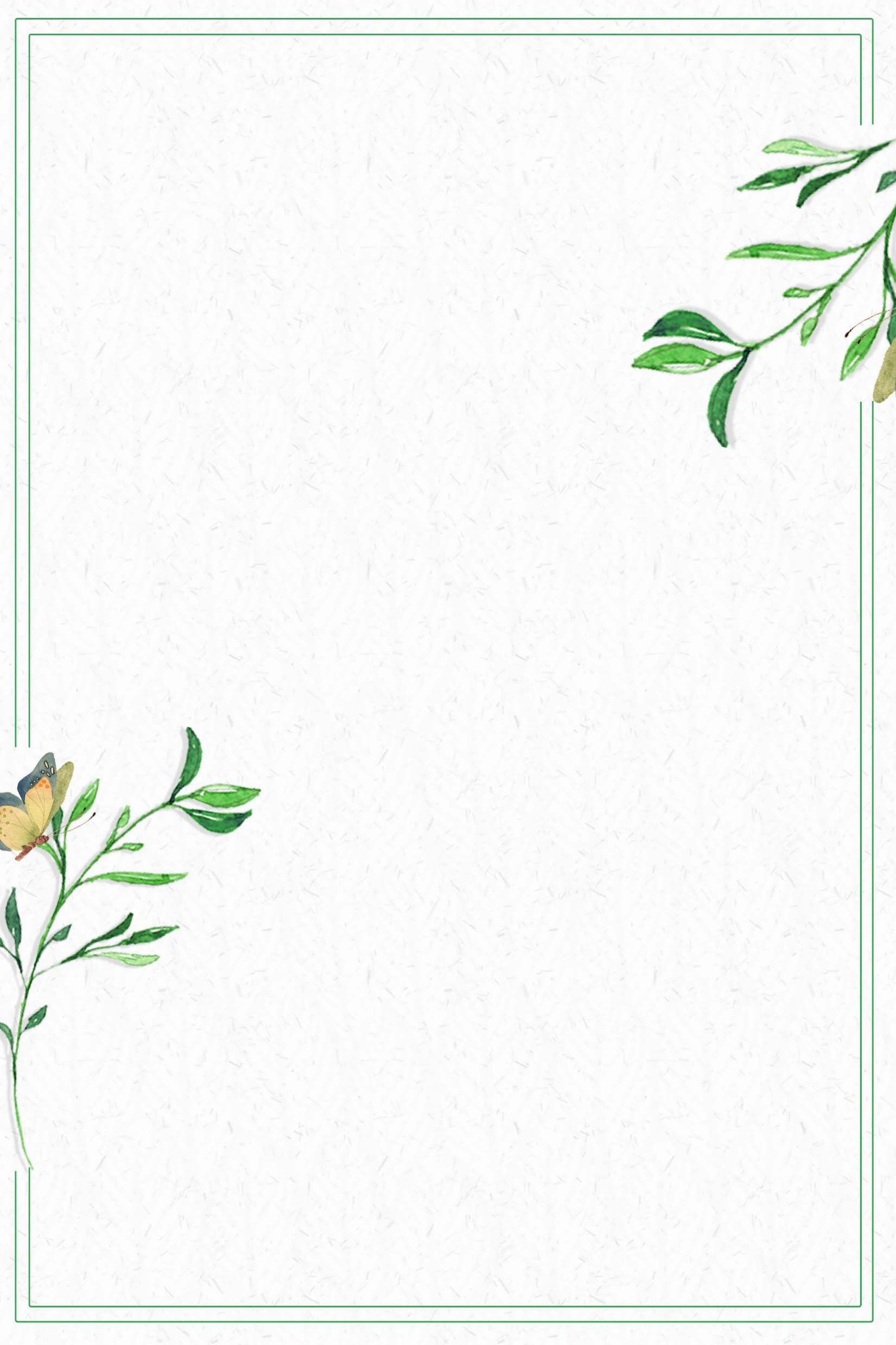 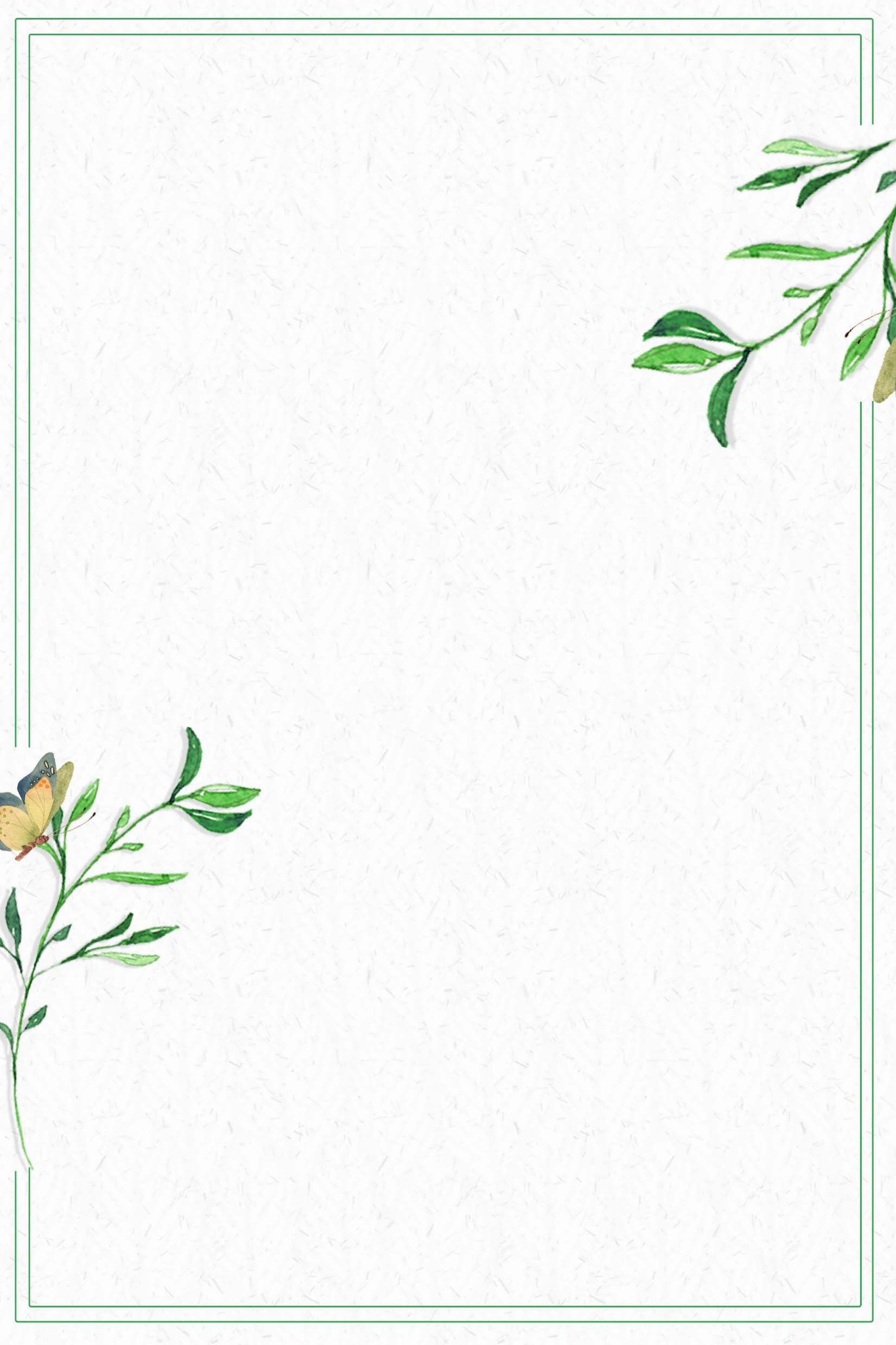 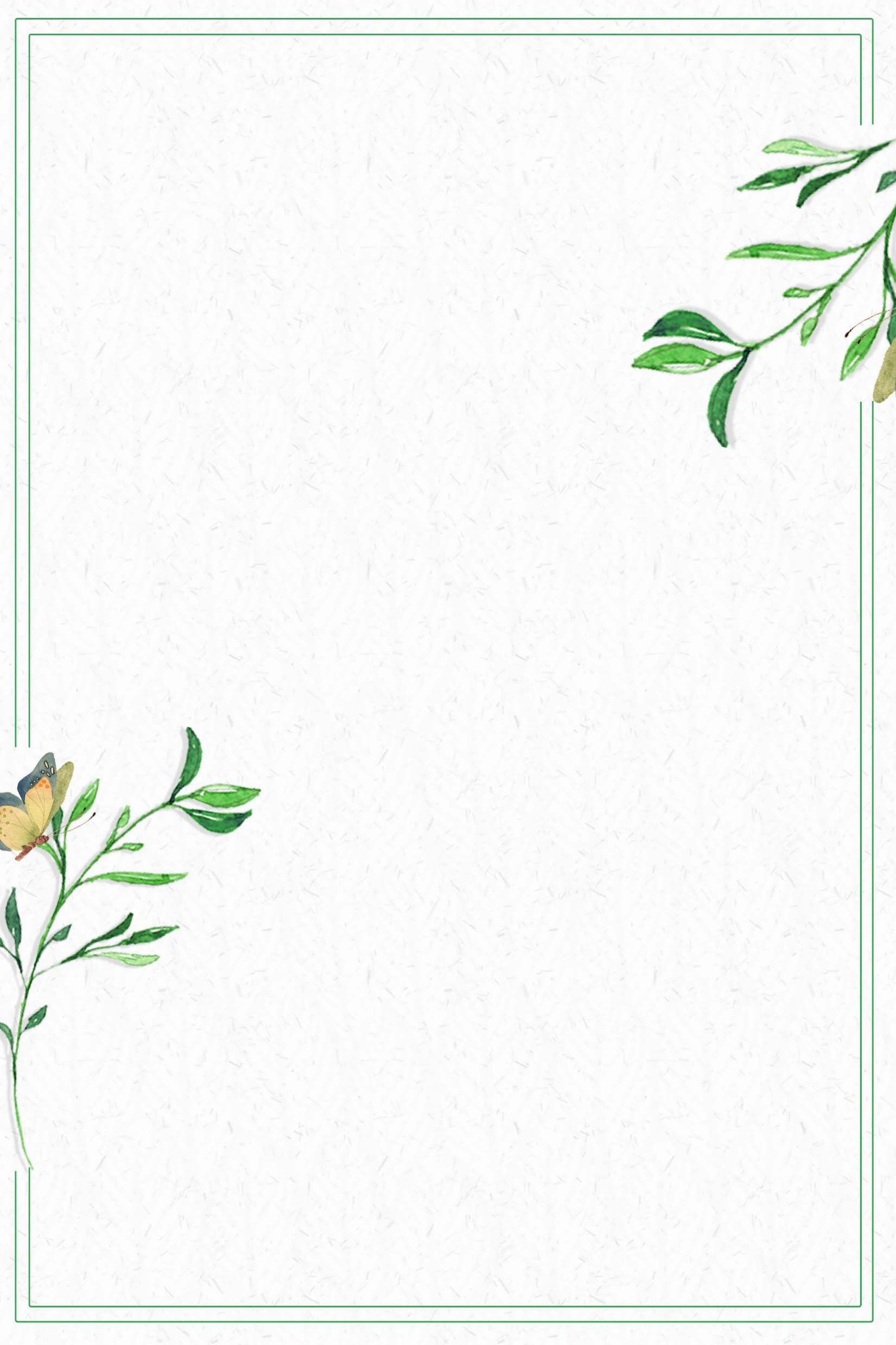 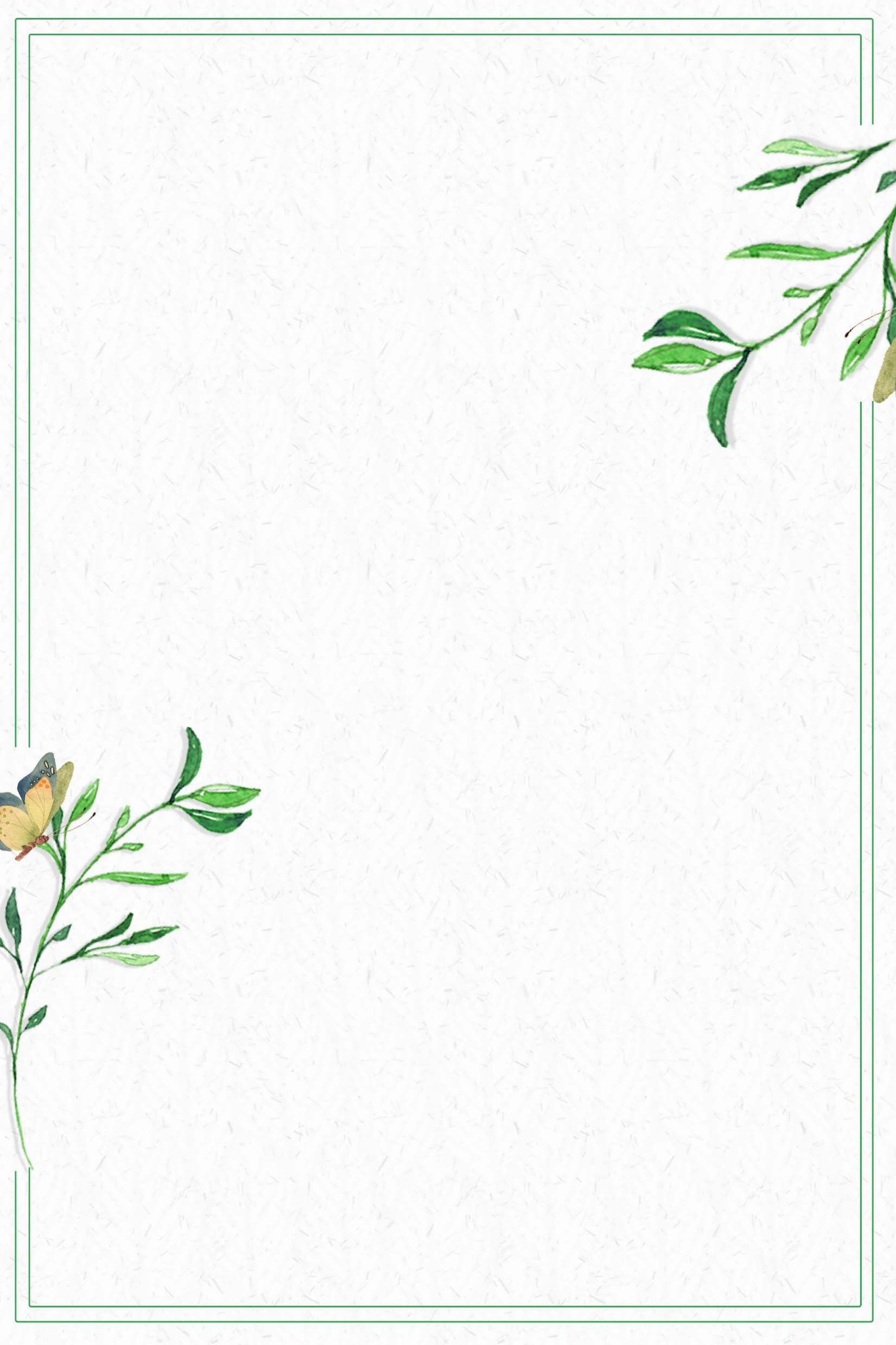 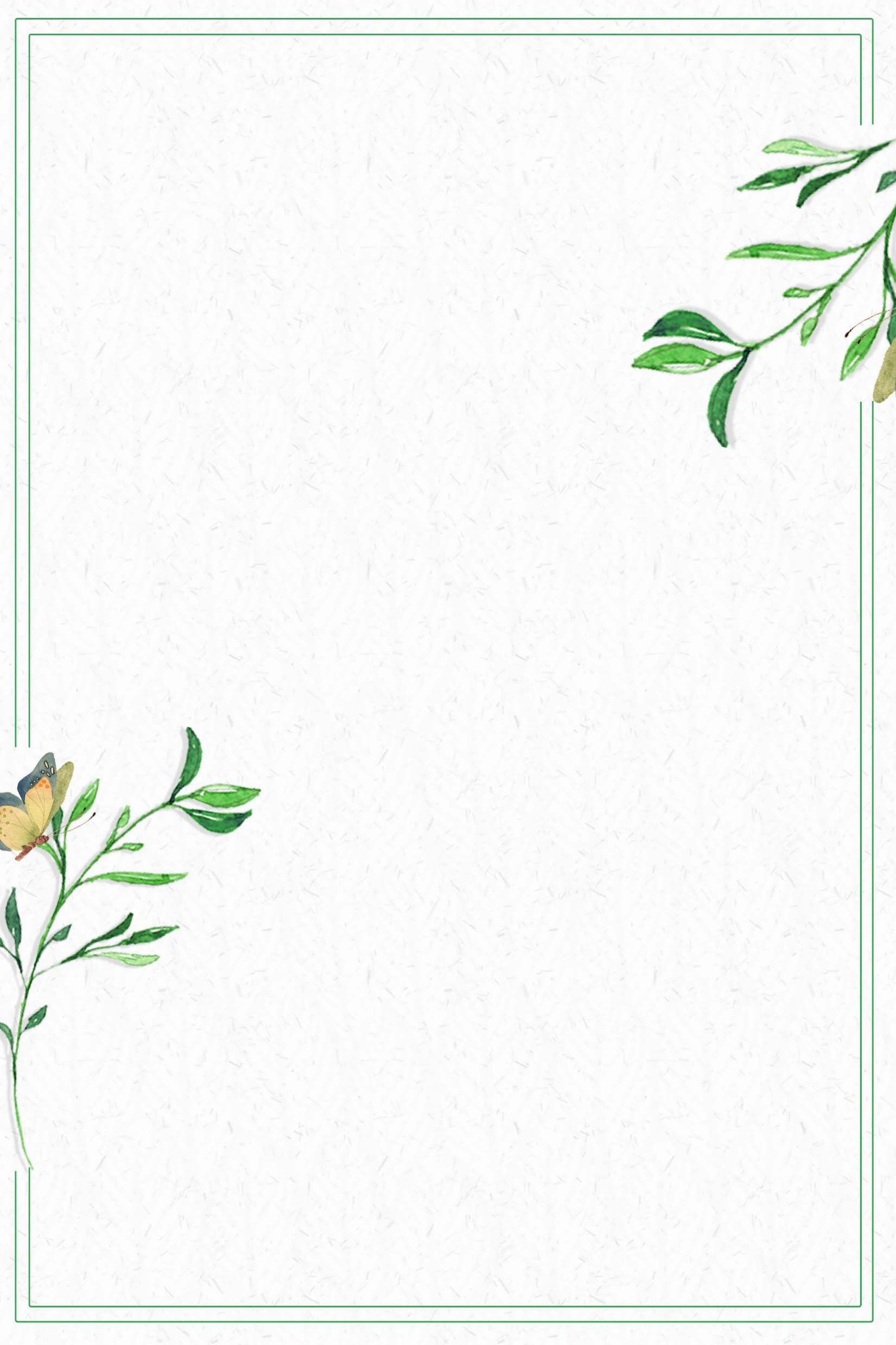 arXiv: 2211.13733
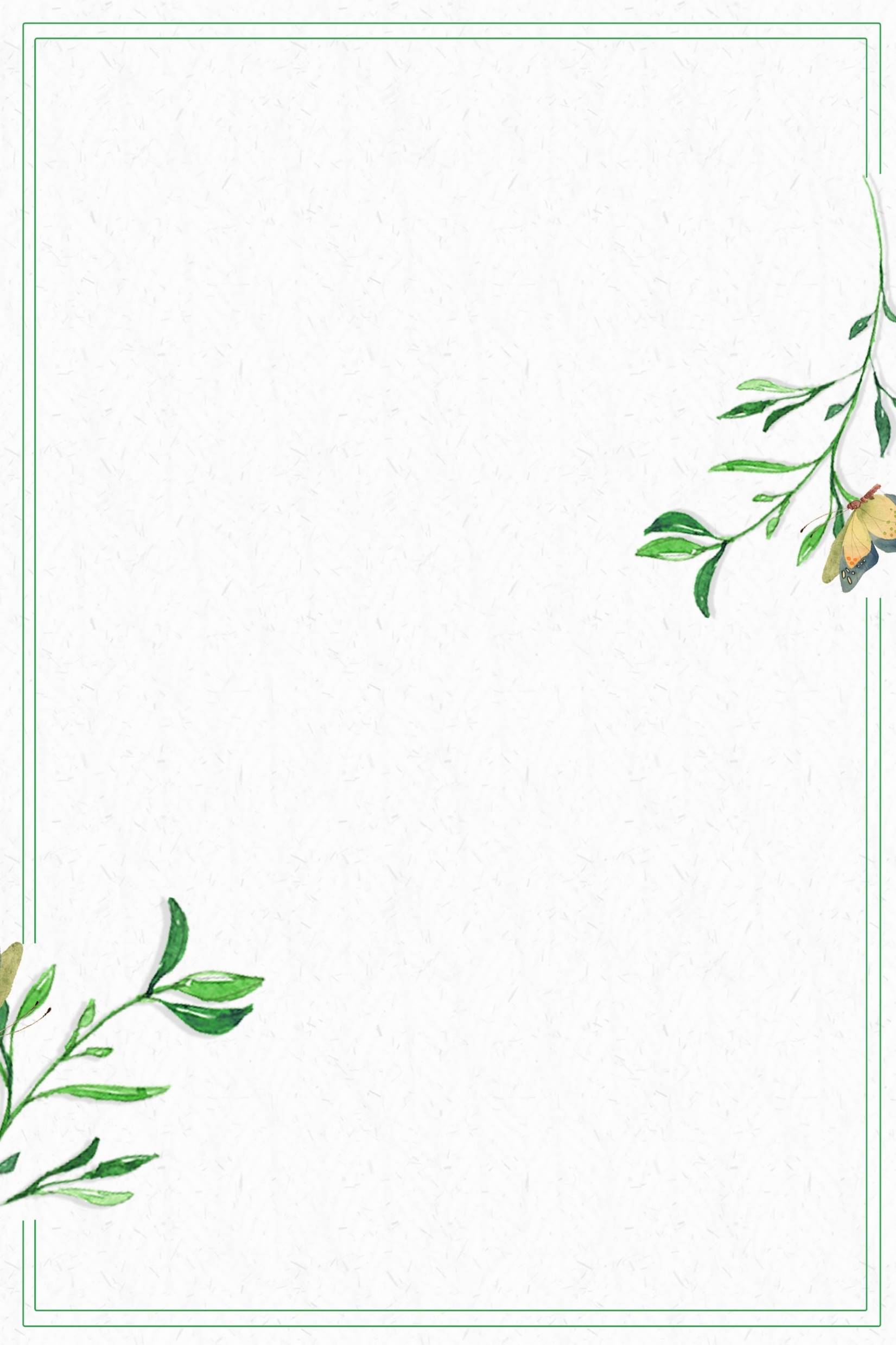 Method of Differential Equations
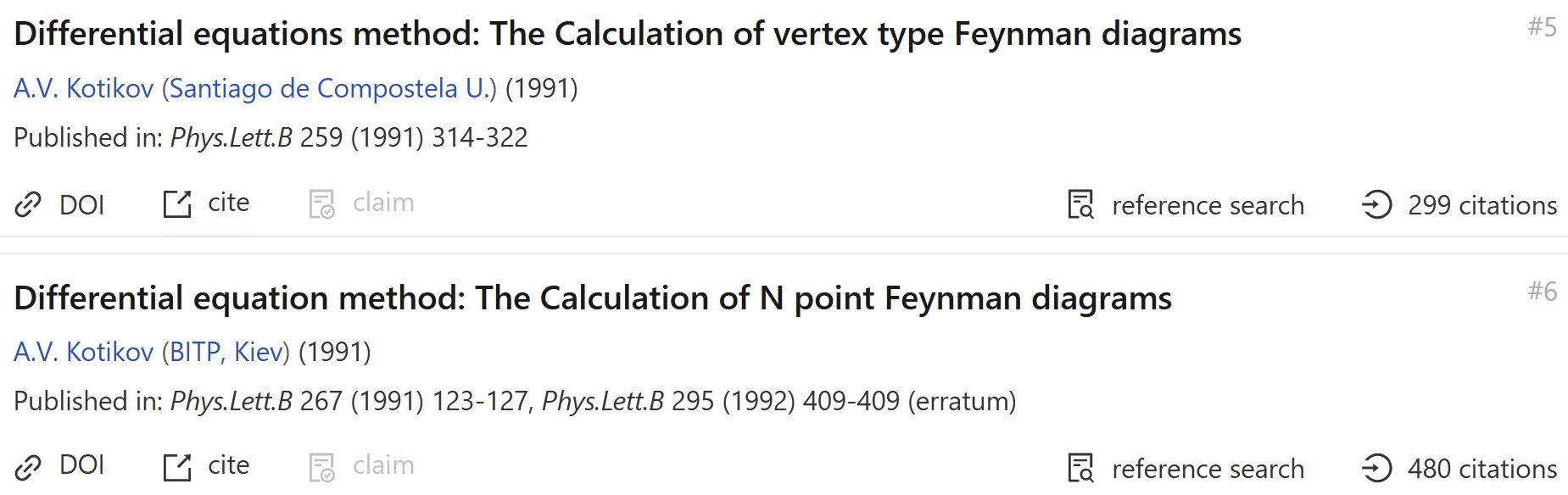 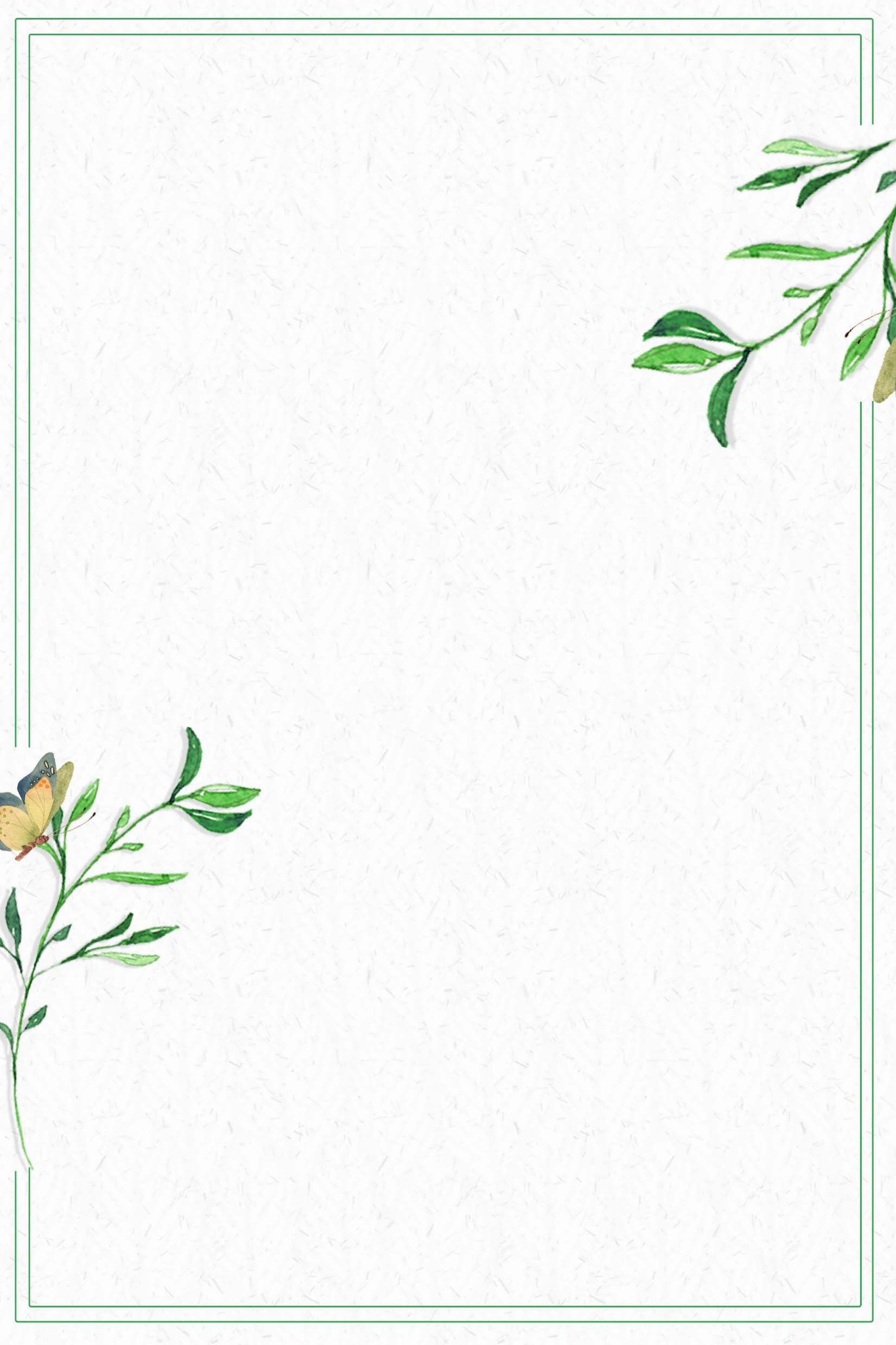 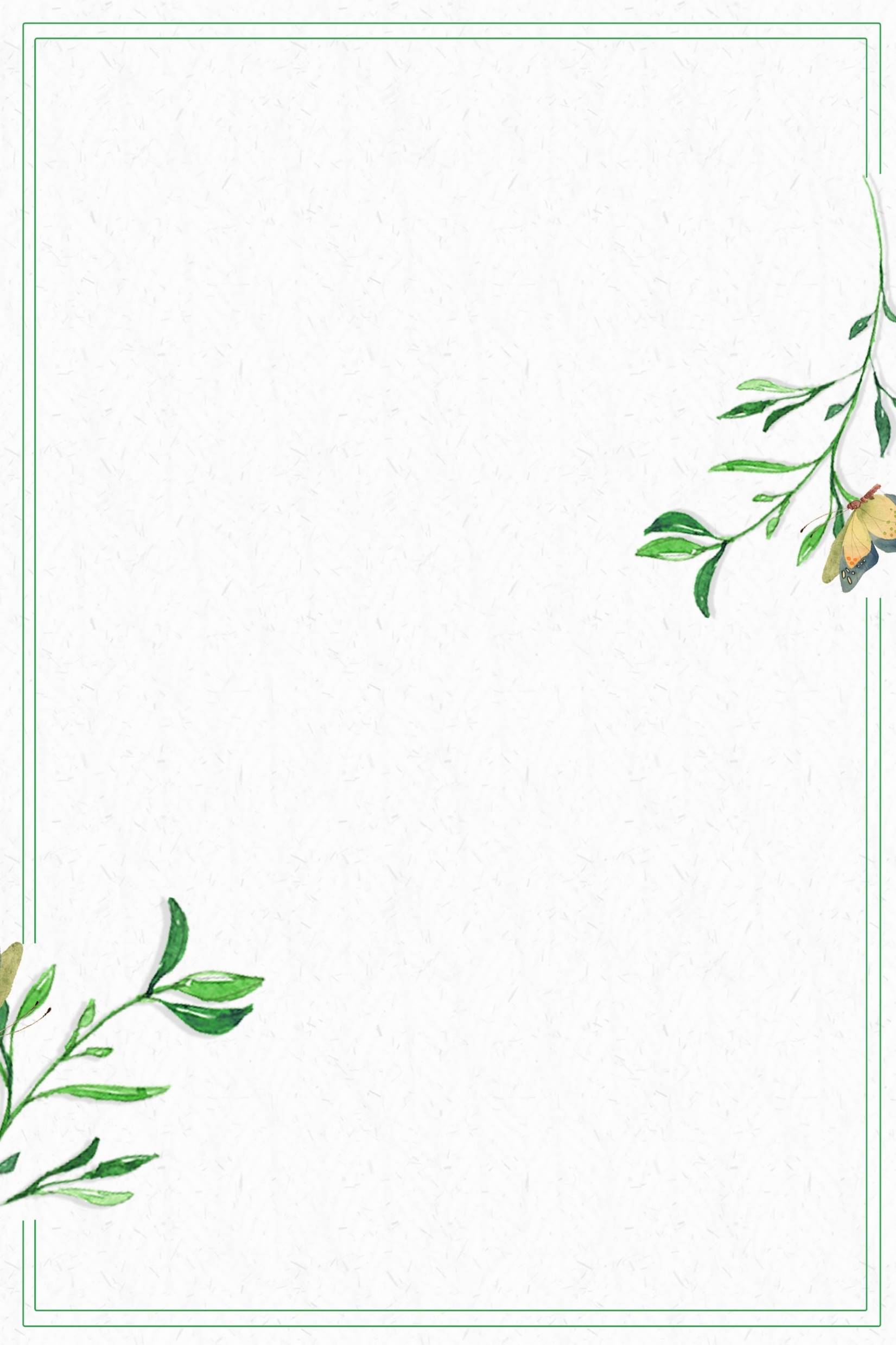 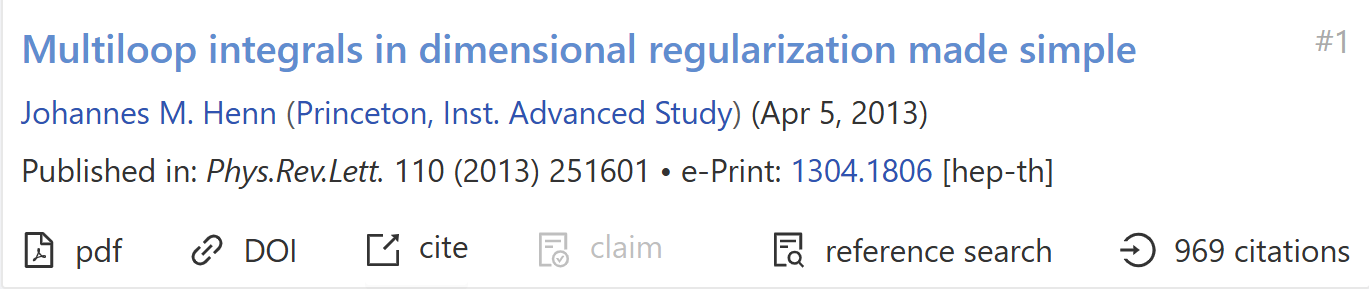 Choosing Canonical  Basis
 (basis with Uniform Transcendentality)
For random basis g，the DEs form:
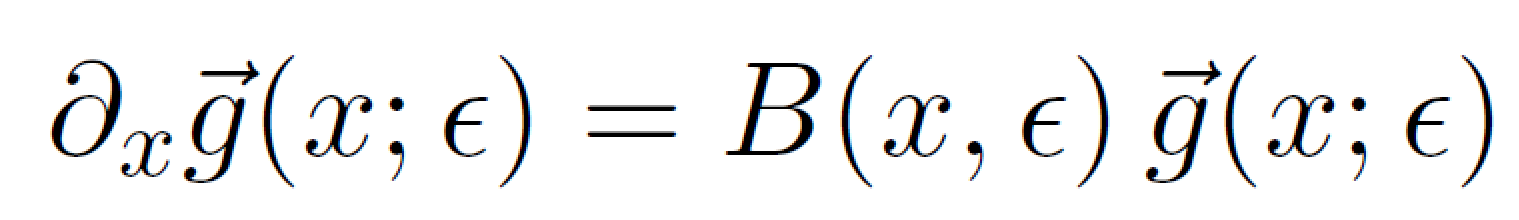 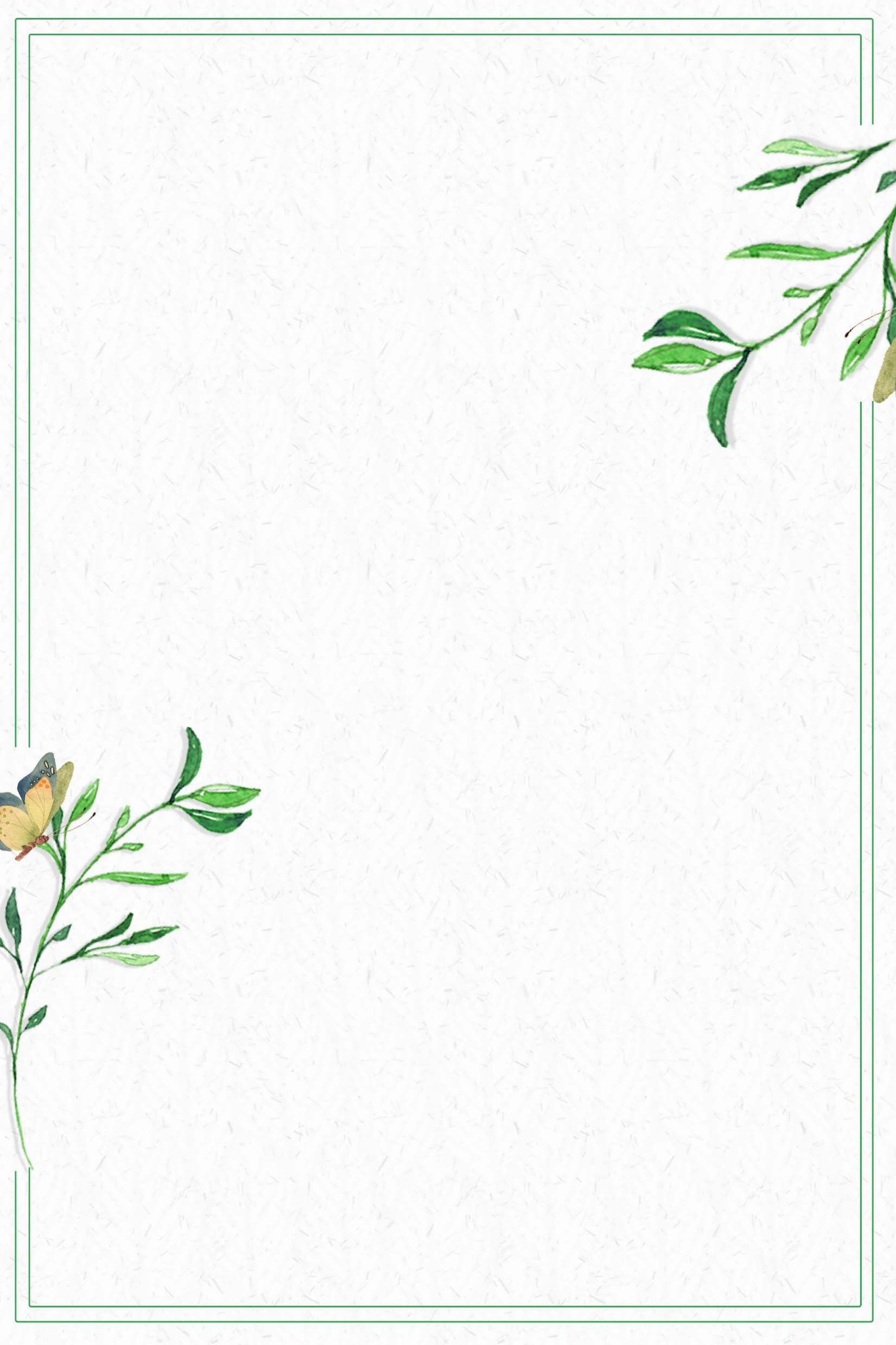 We can choose new basis f:
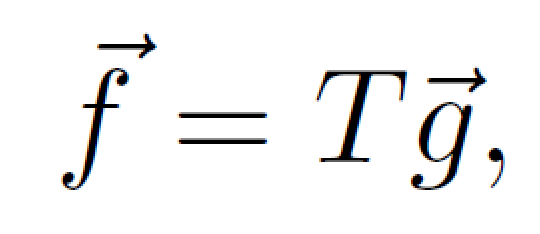 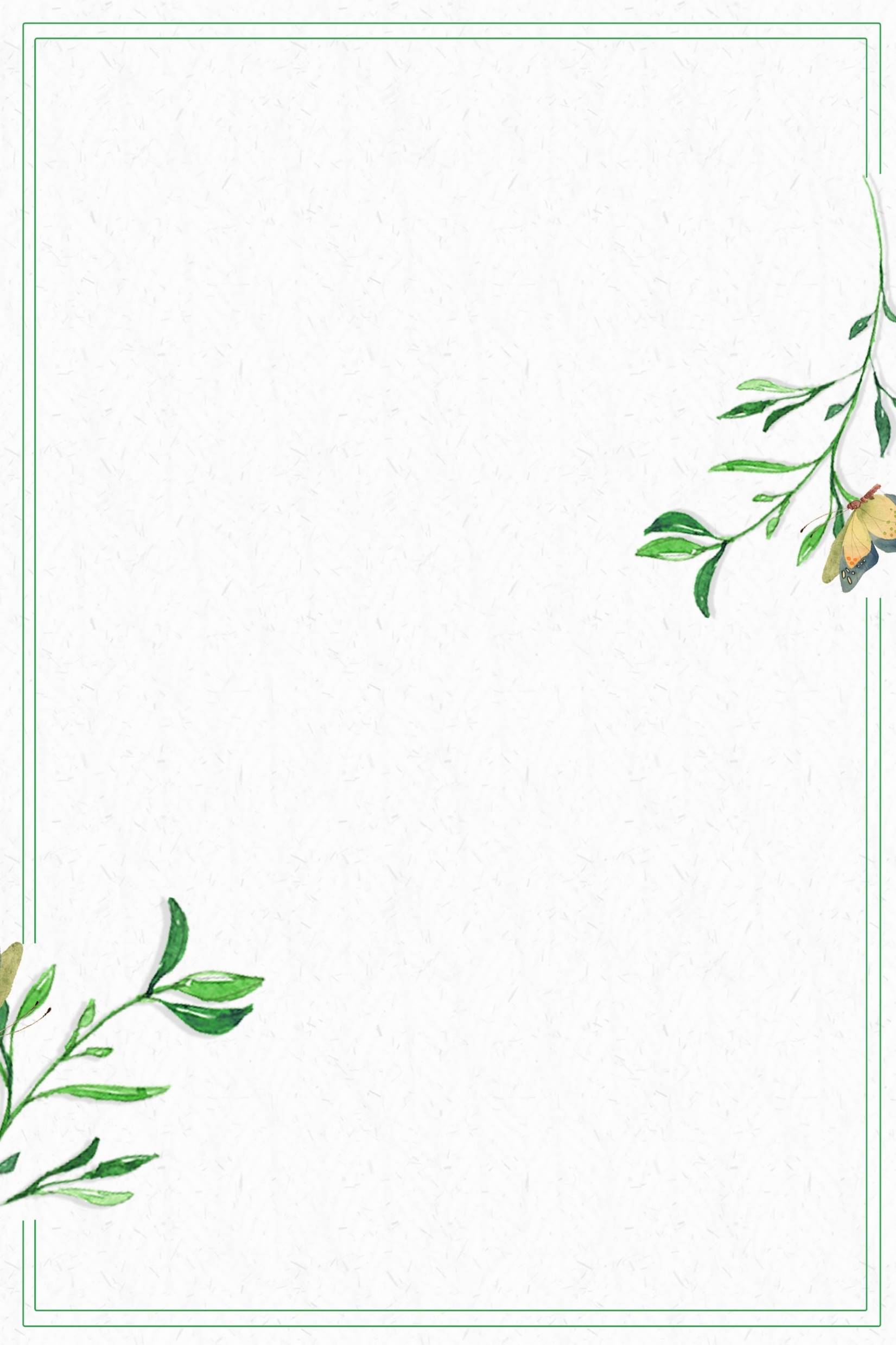 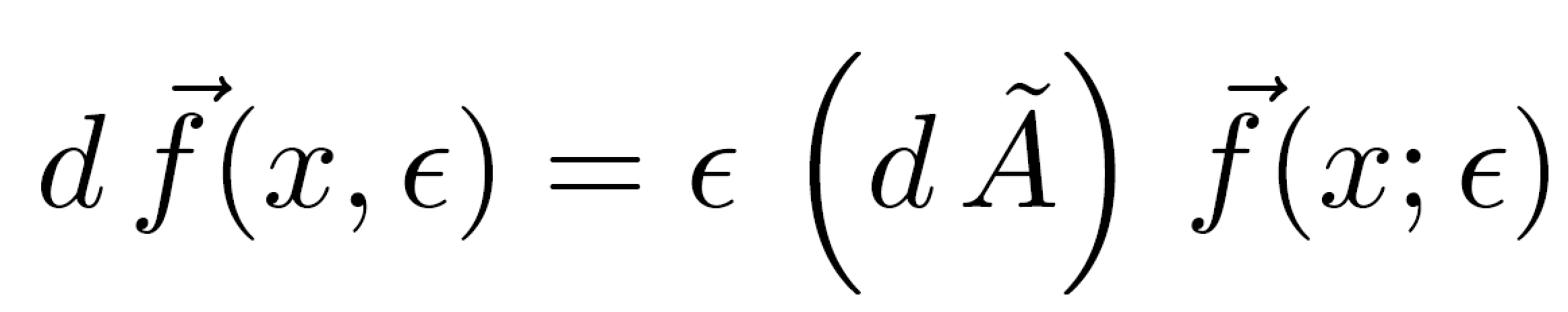 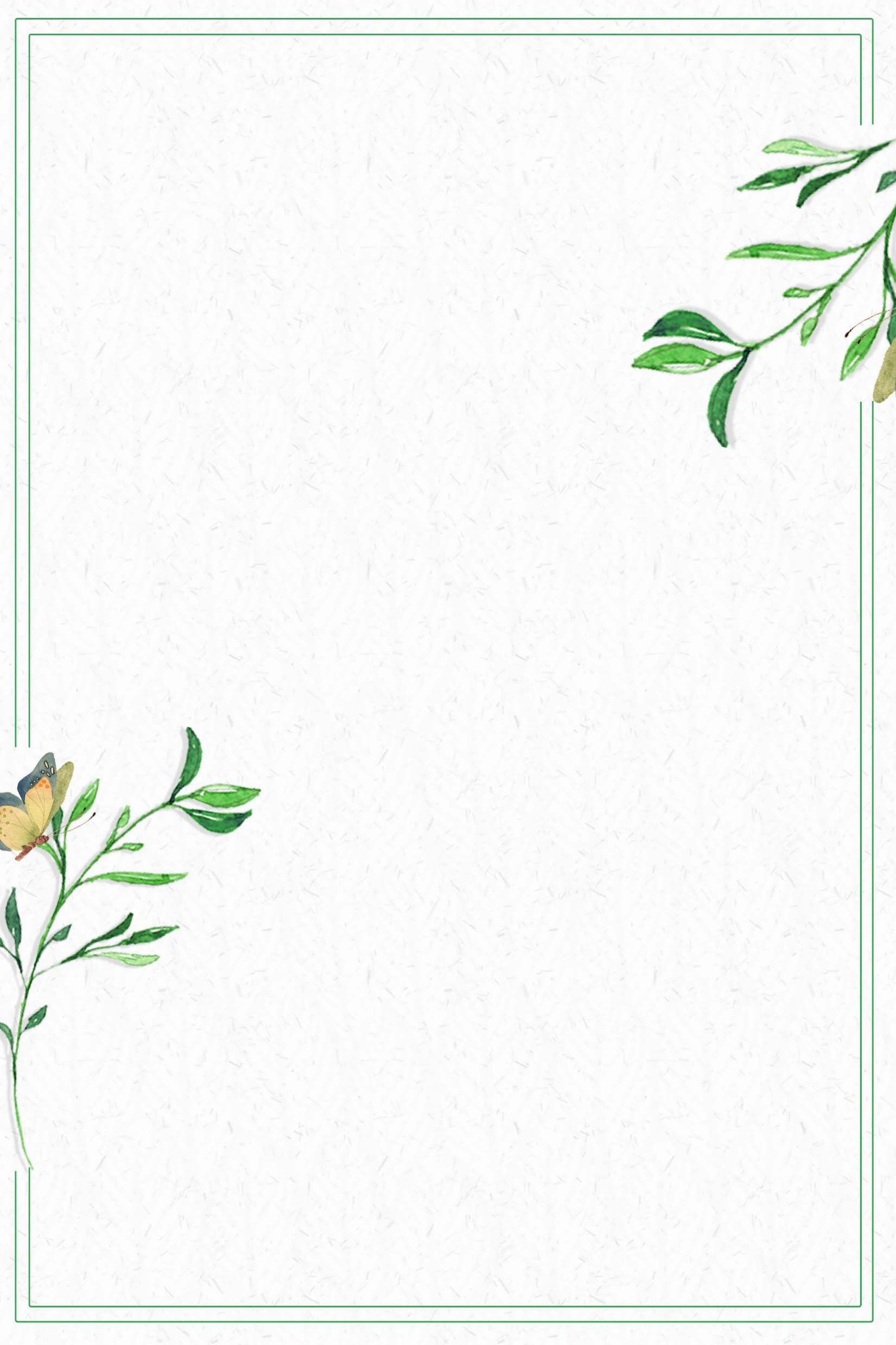 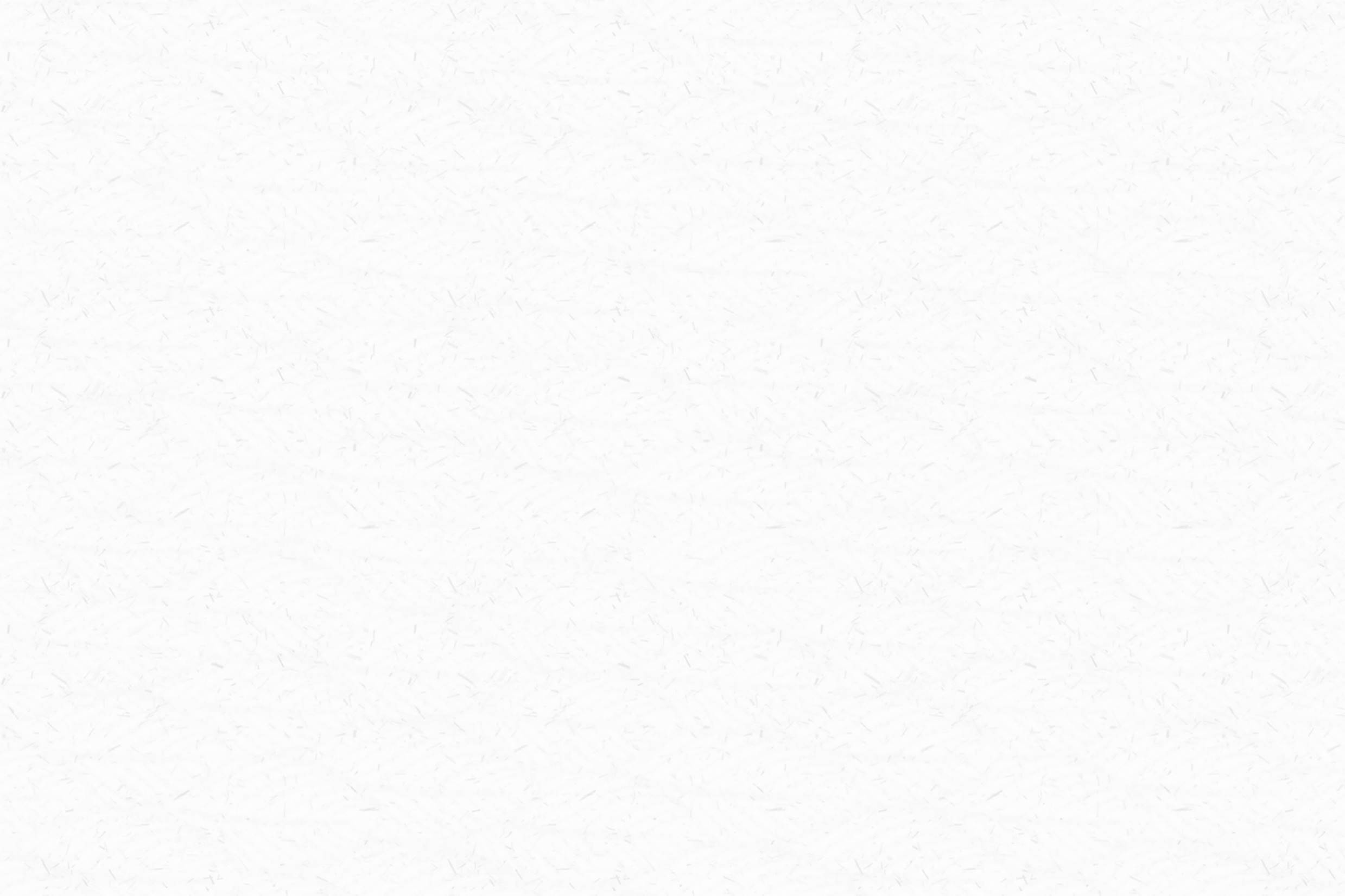 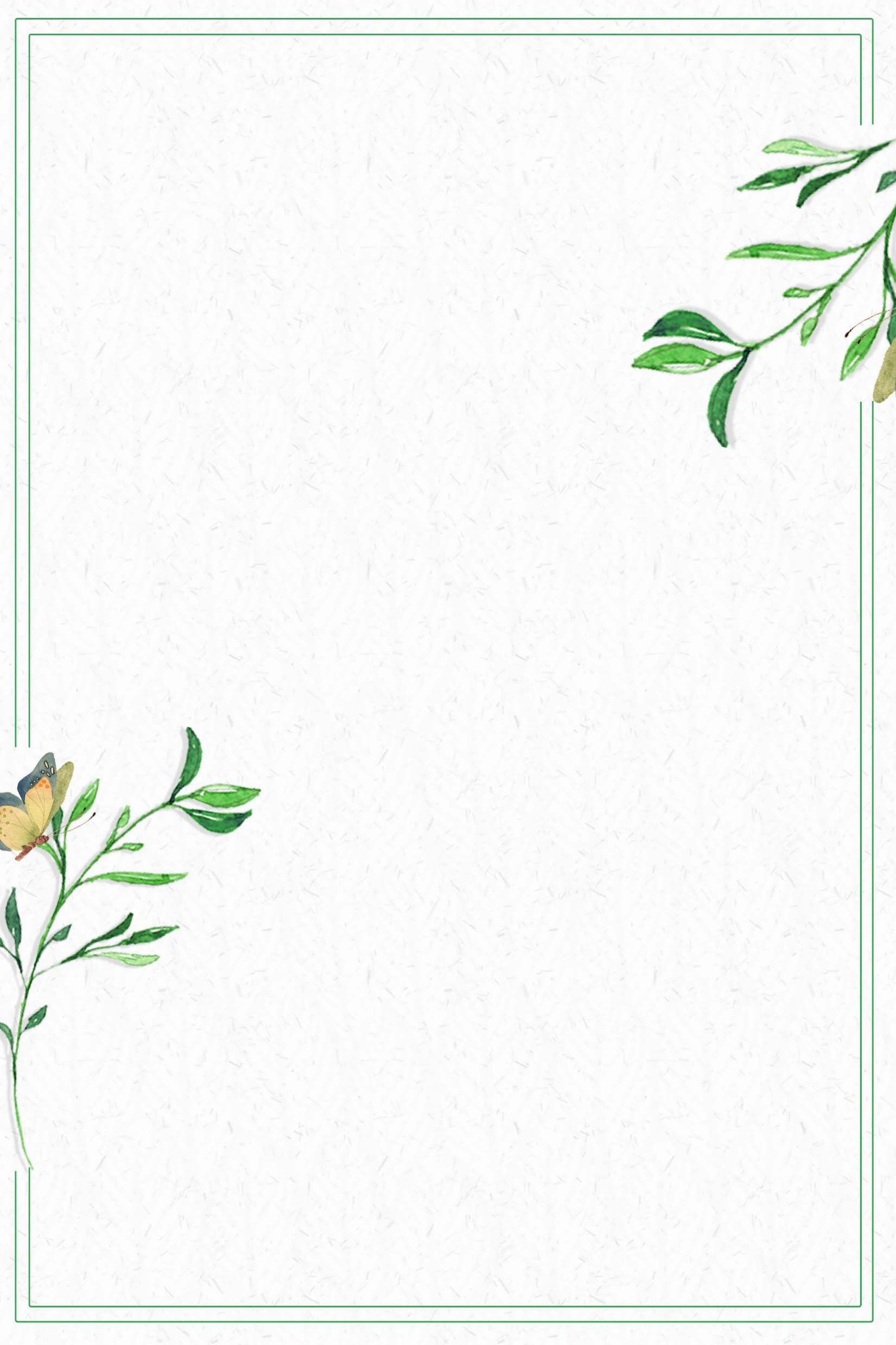 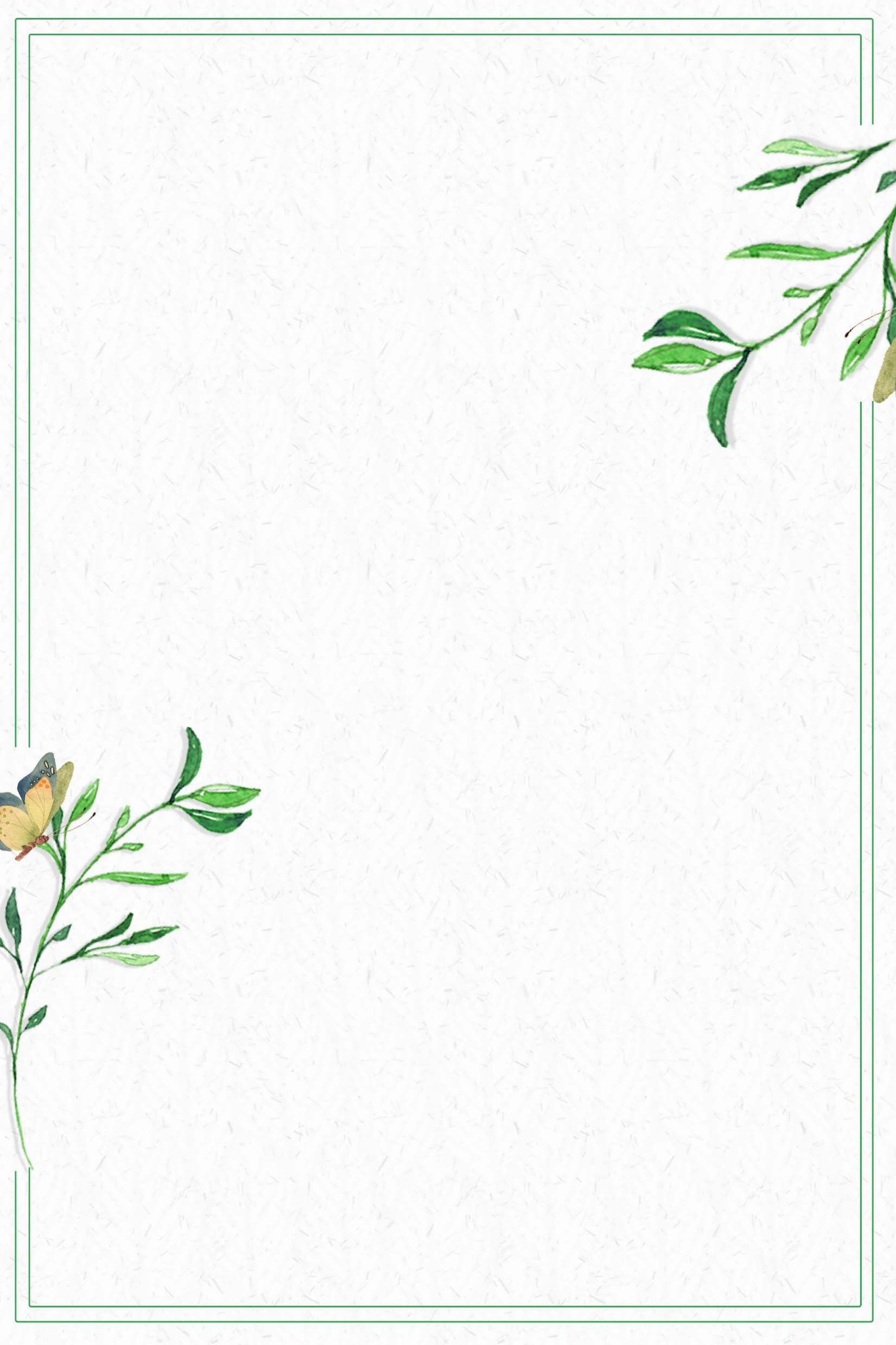 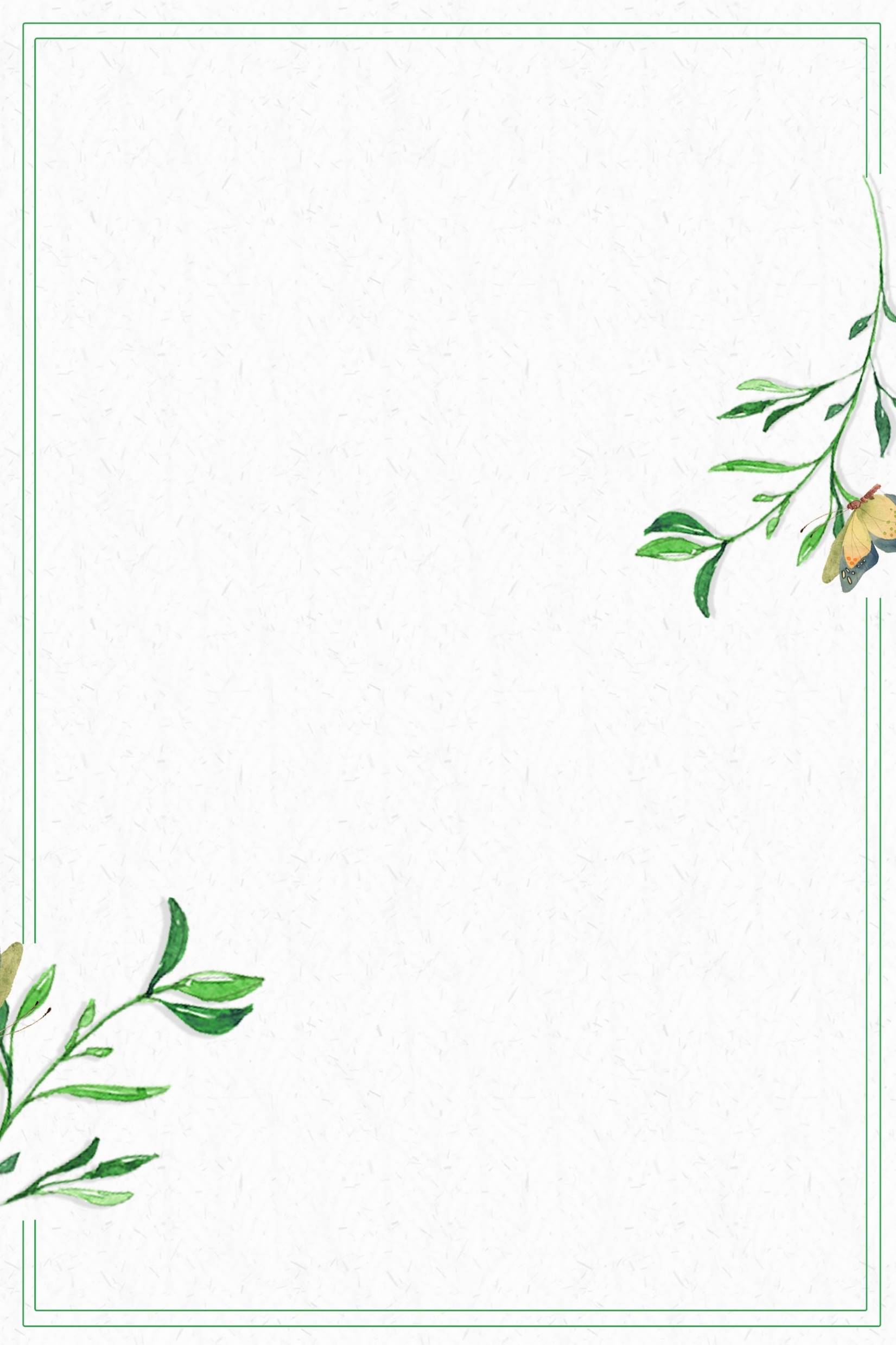 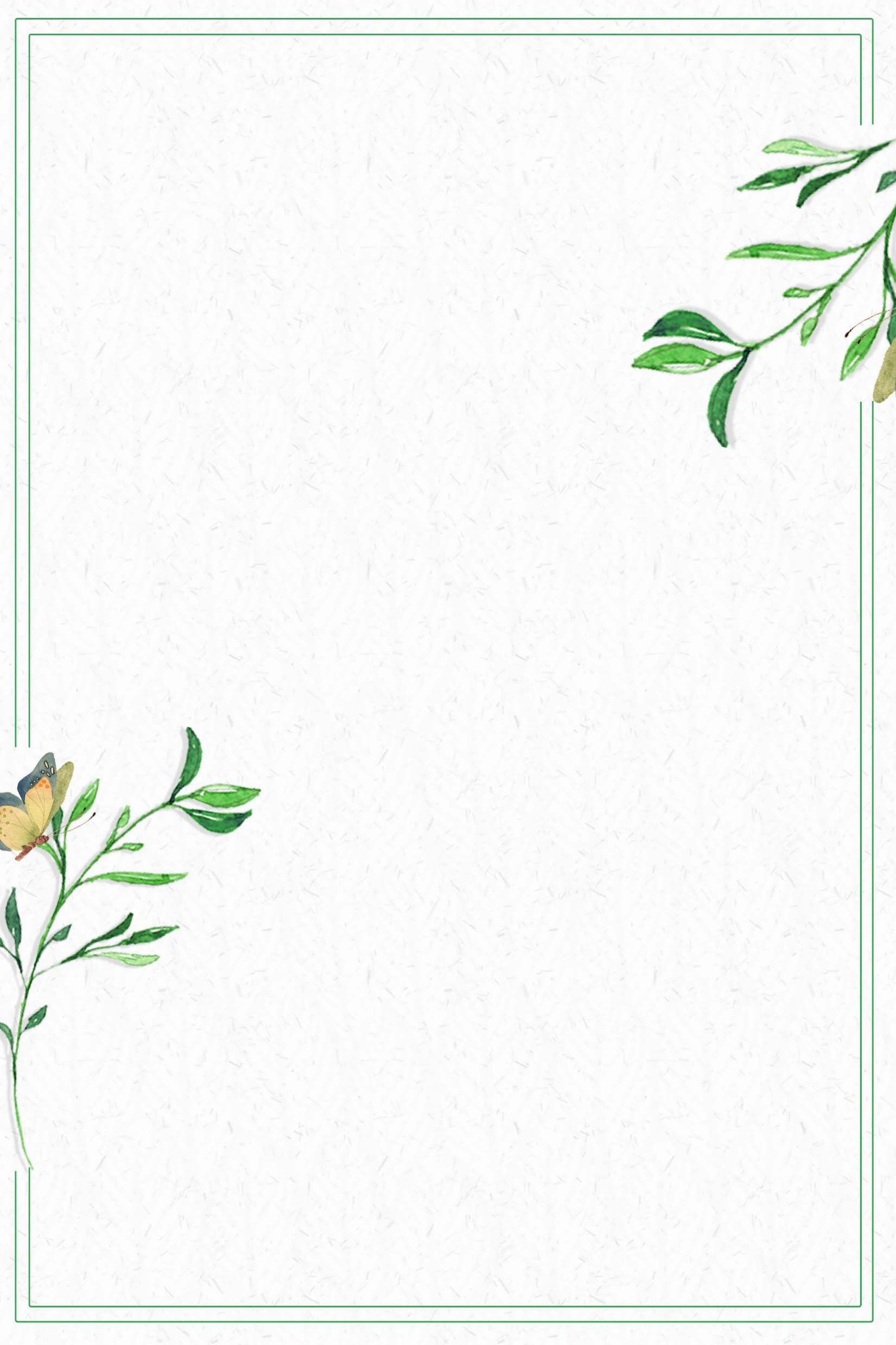 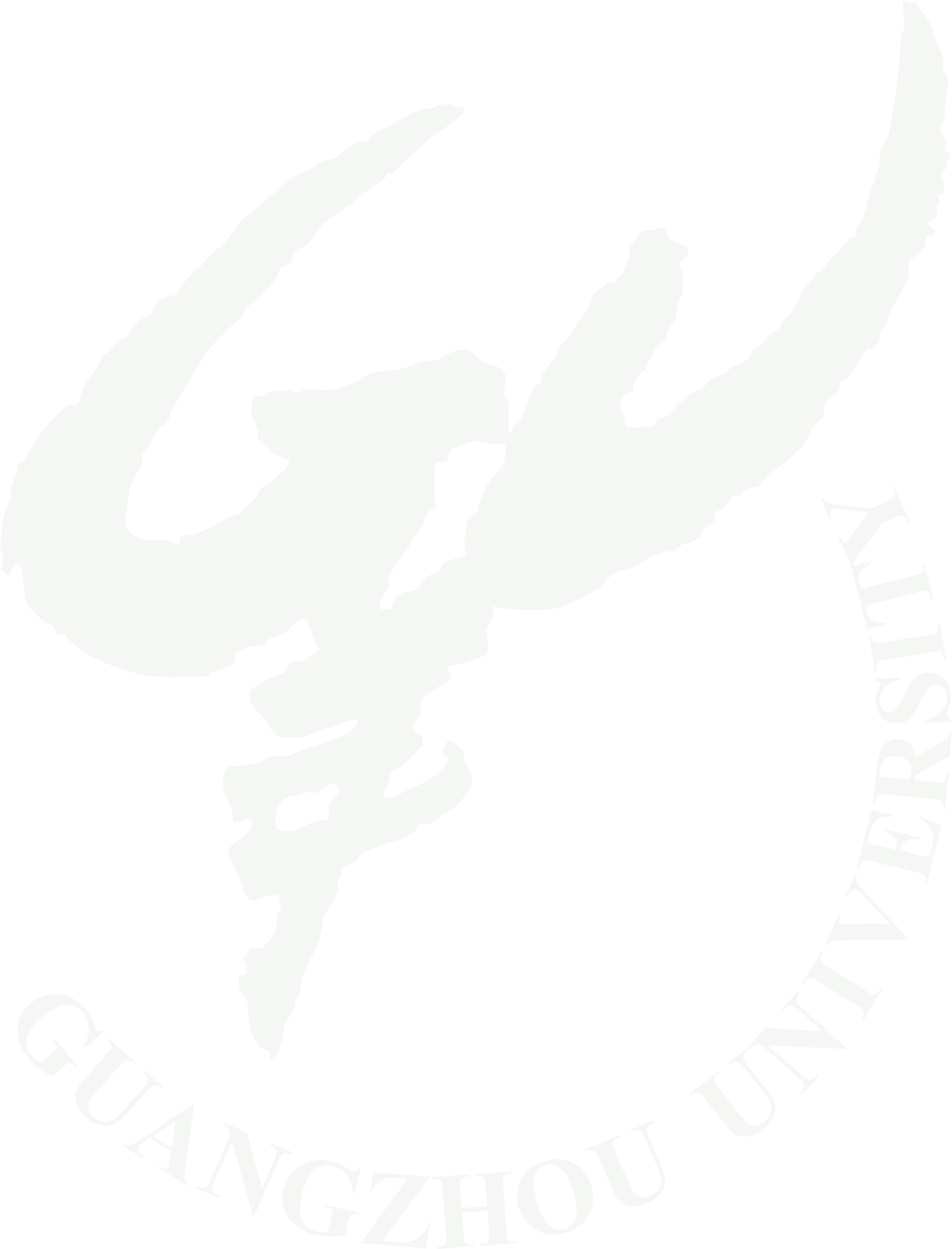 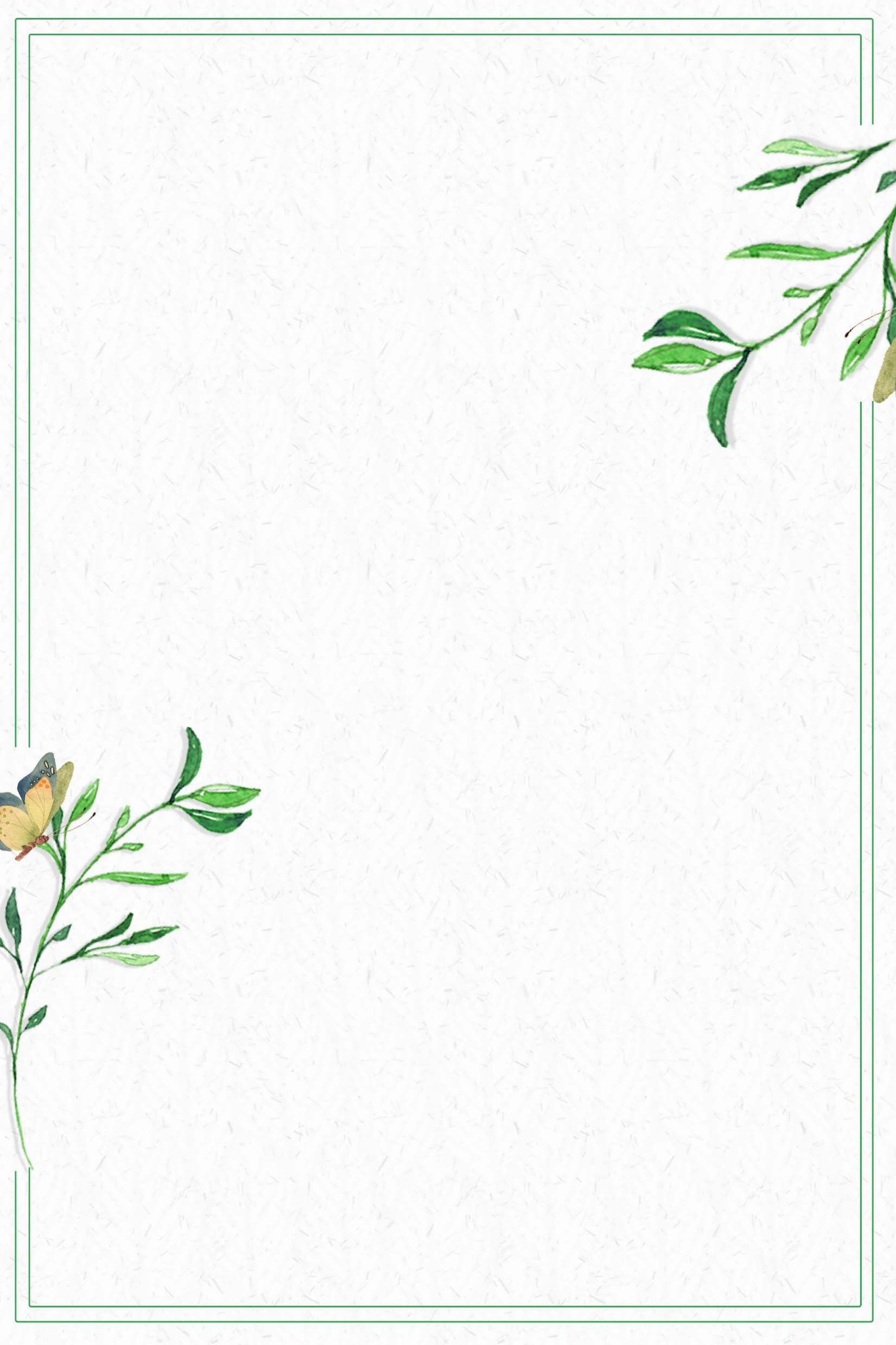 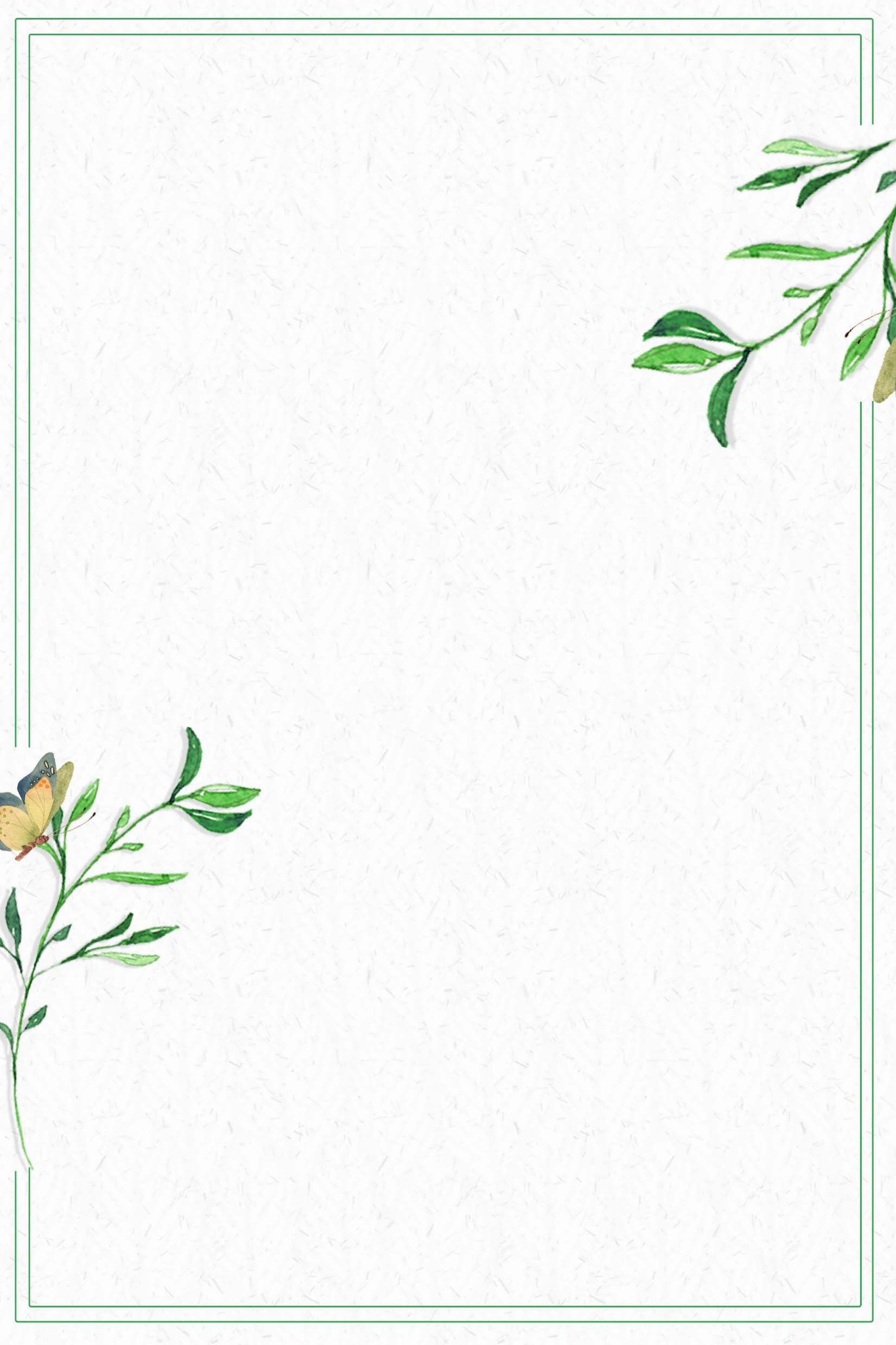 Top quark inclusive decay
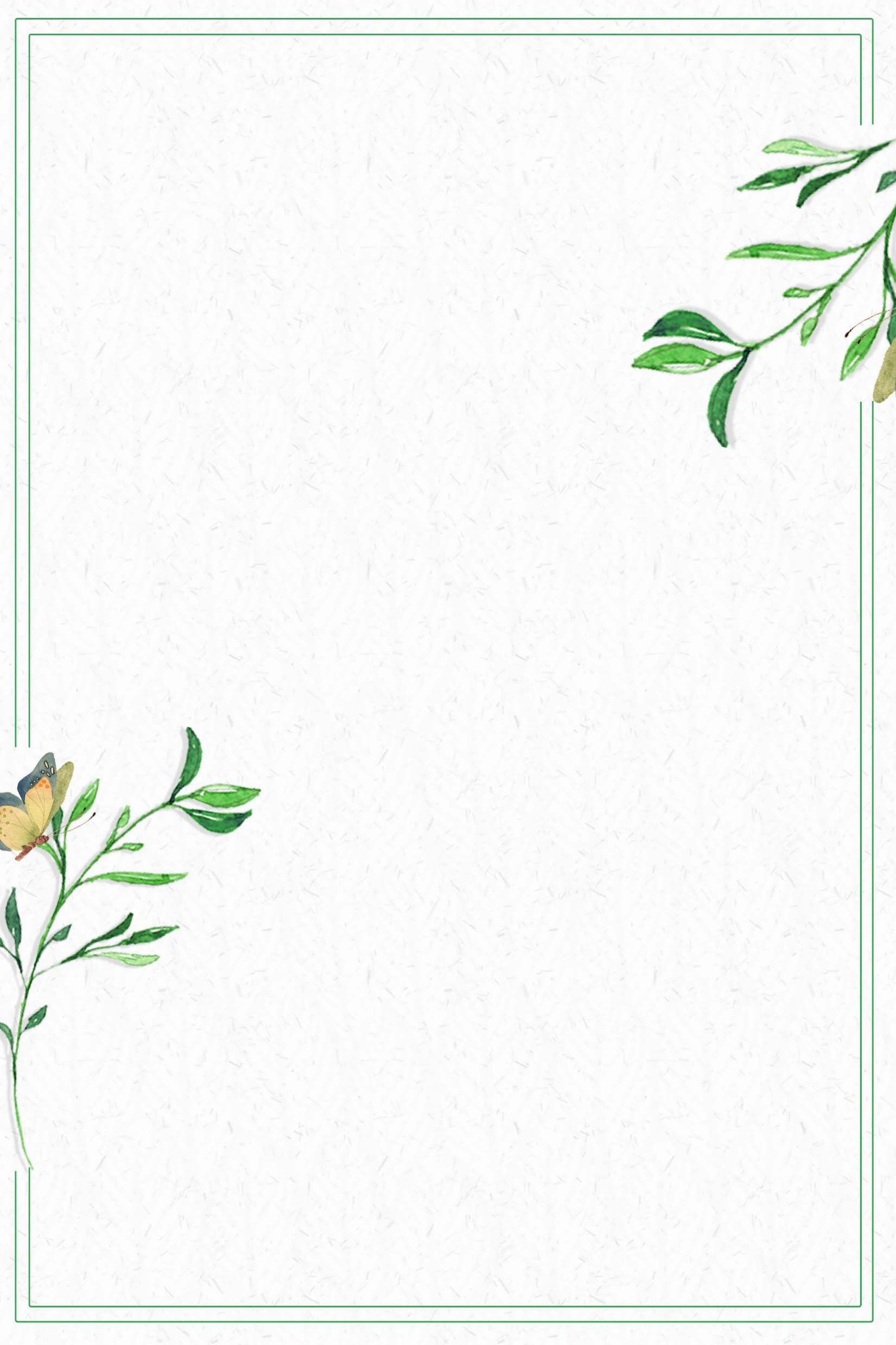 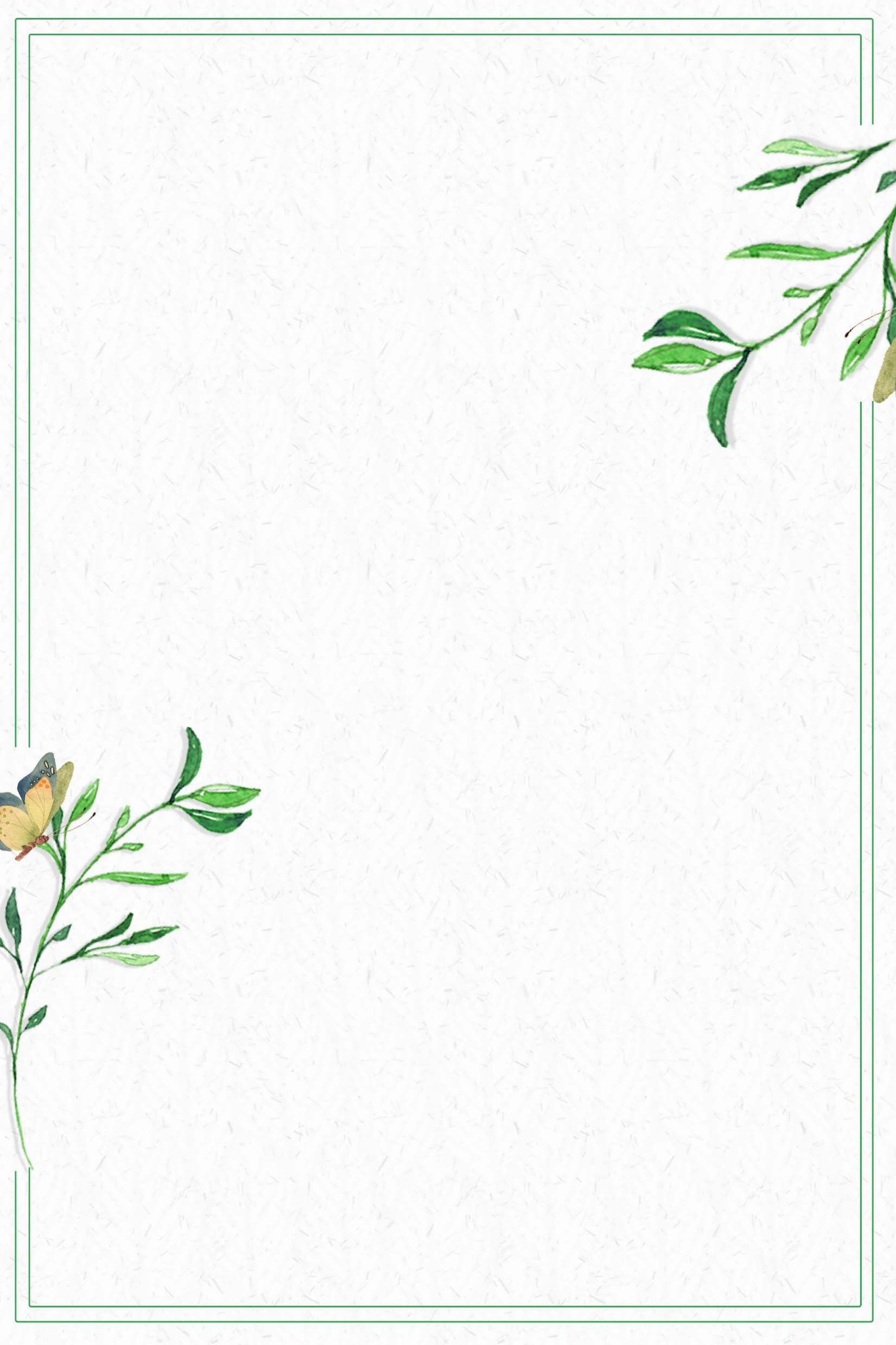 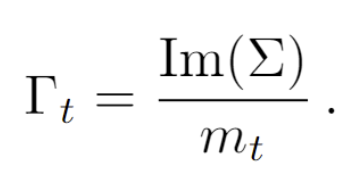 毕业论文答辩
02
答辩人：小不点      答辩时间：5.5      指导老师：大不点
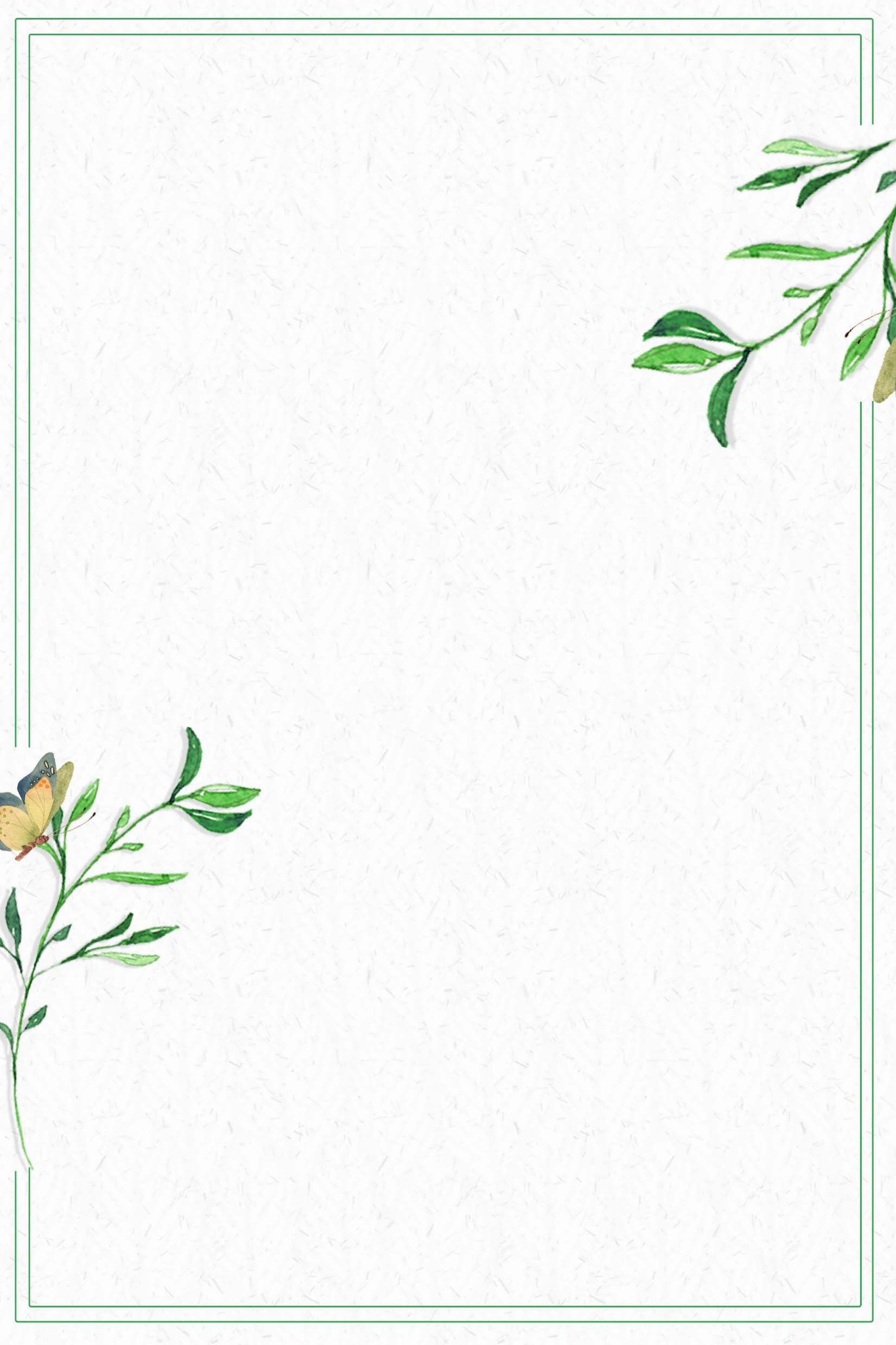 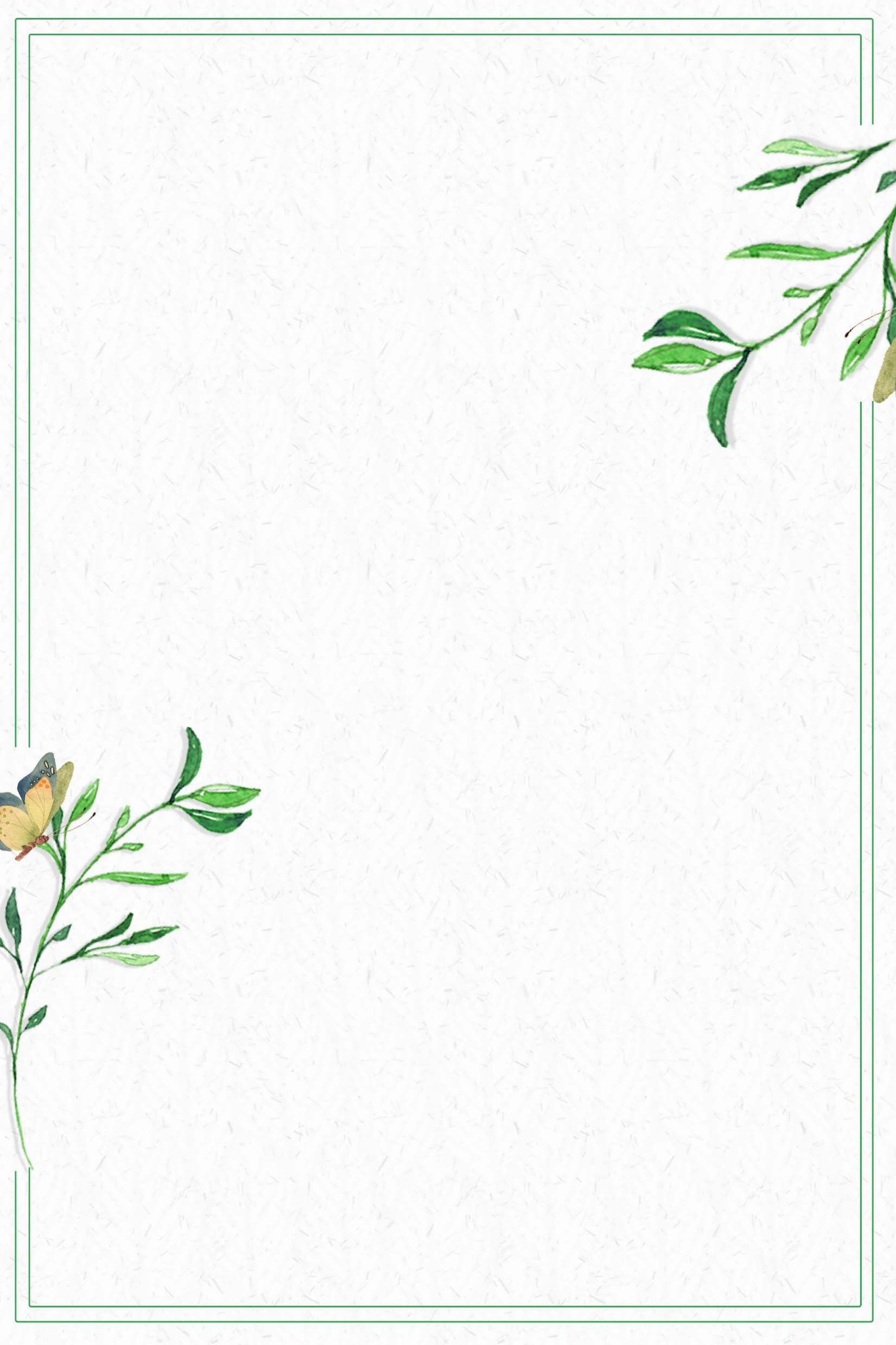 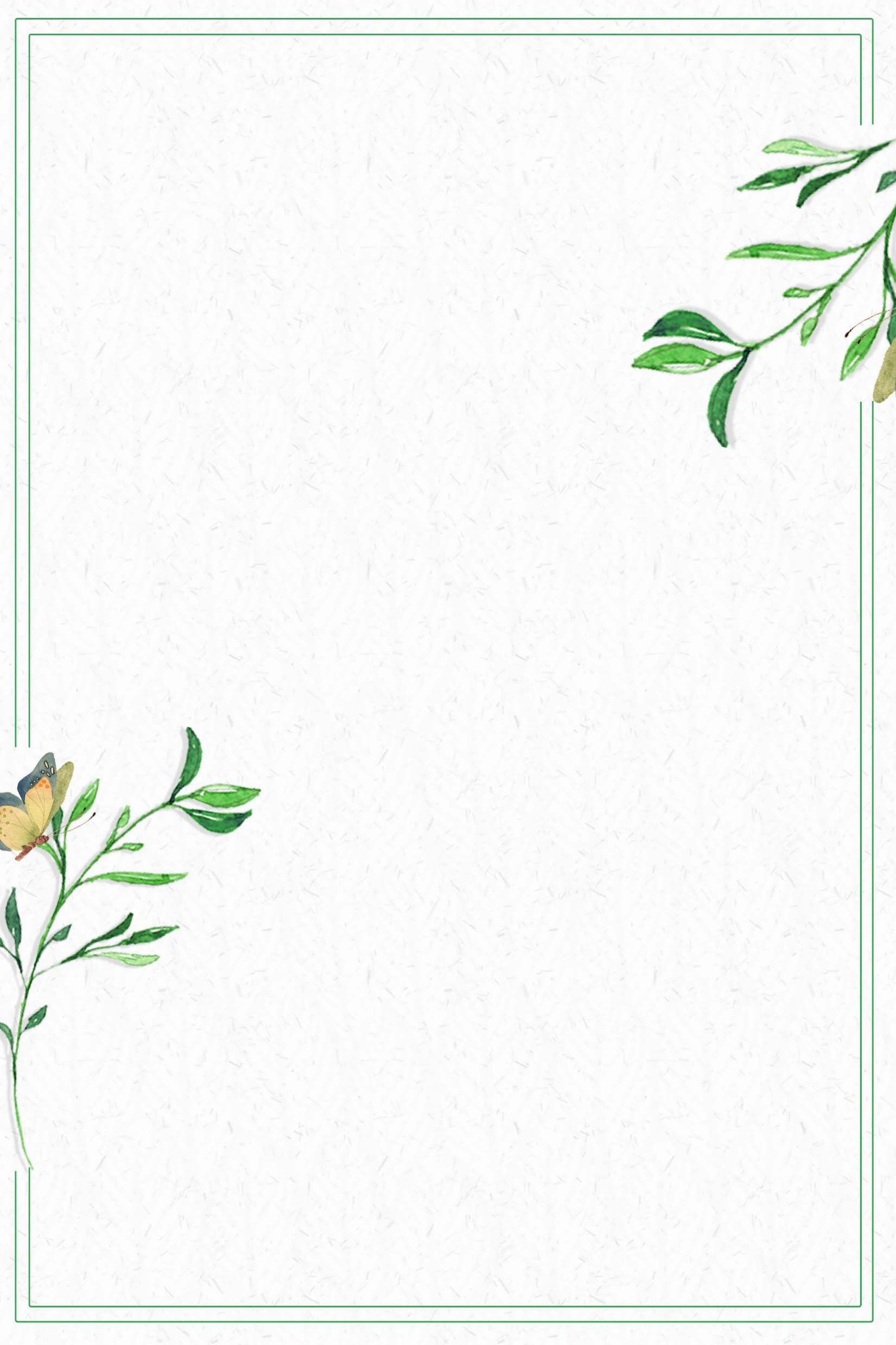 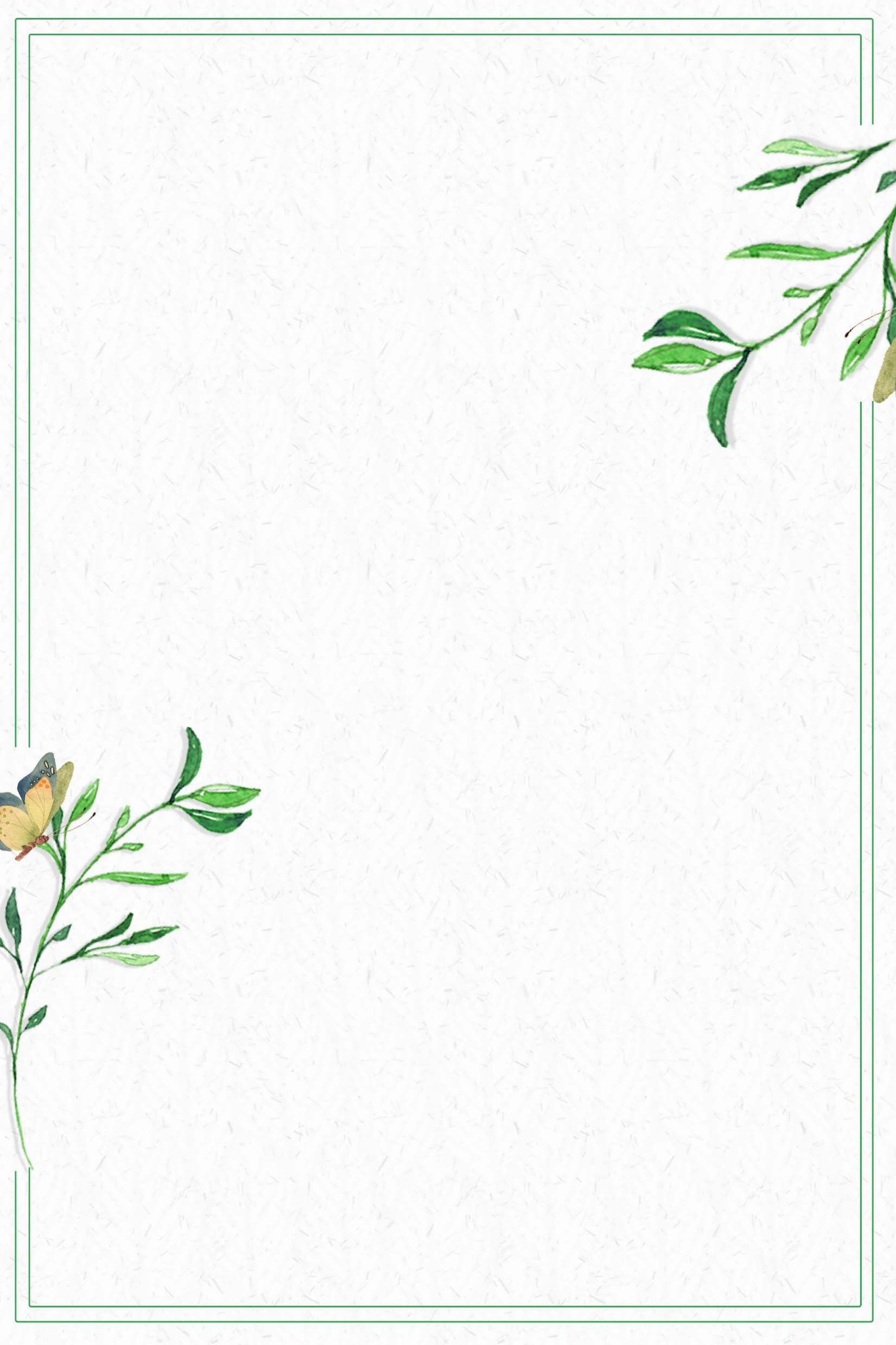 2212.06341, 2309.00762, In collaboration with 
Hai Tao Li, Zhao Li, Jian Wang, Yefan Wang, Quan-feng Wu
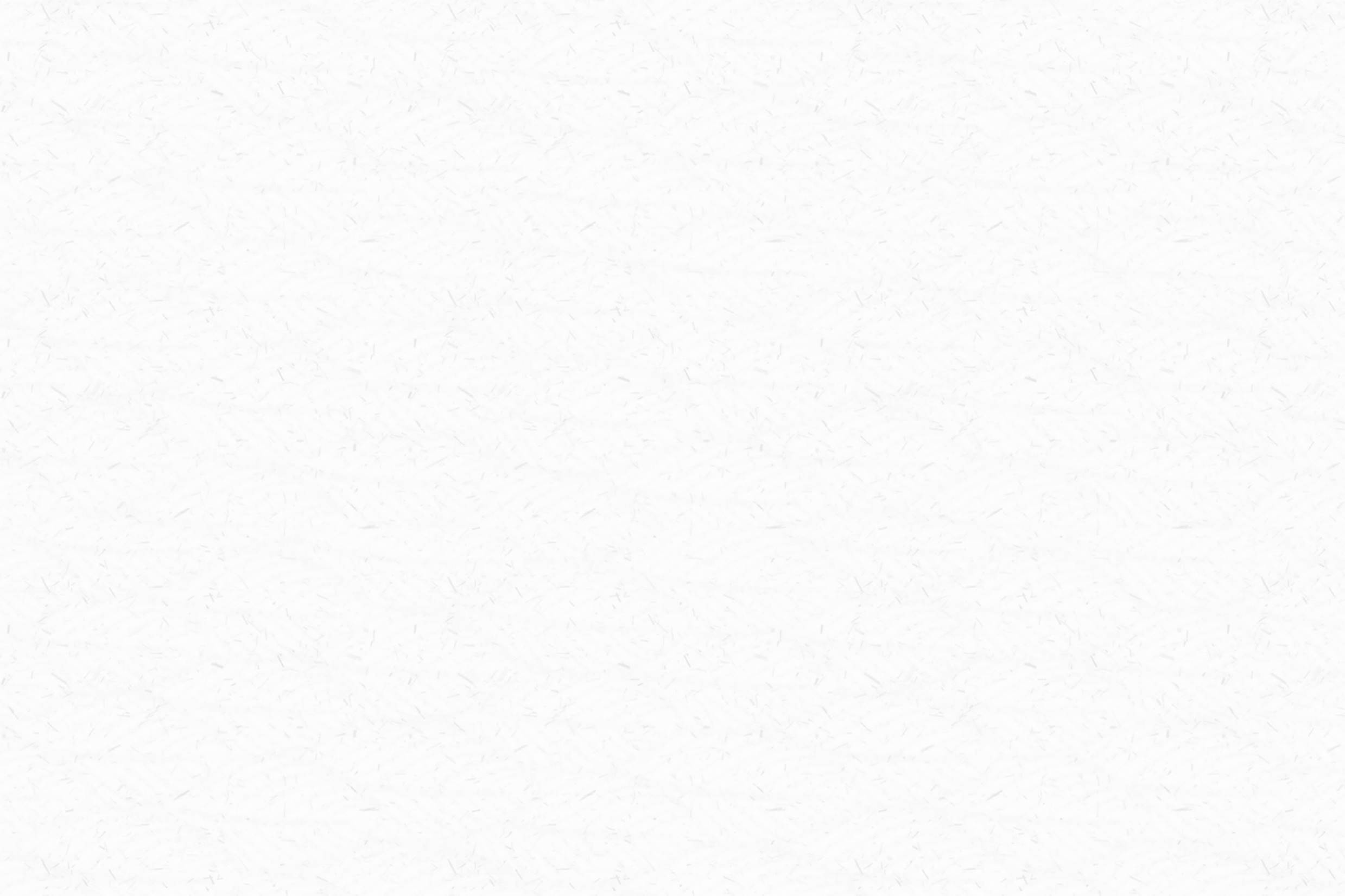 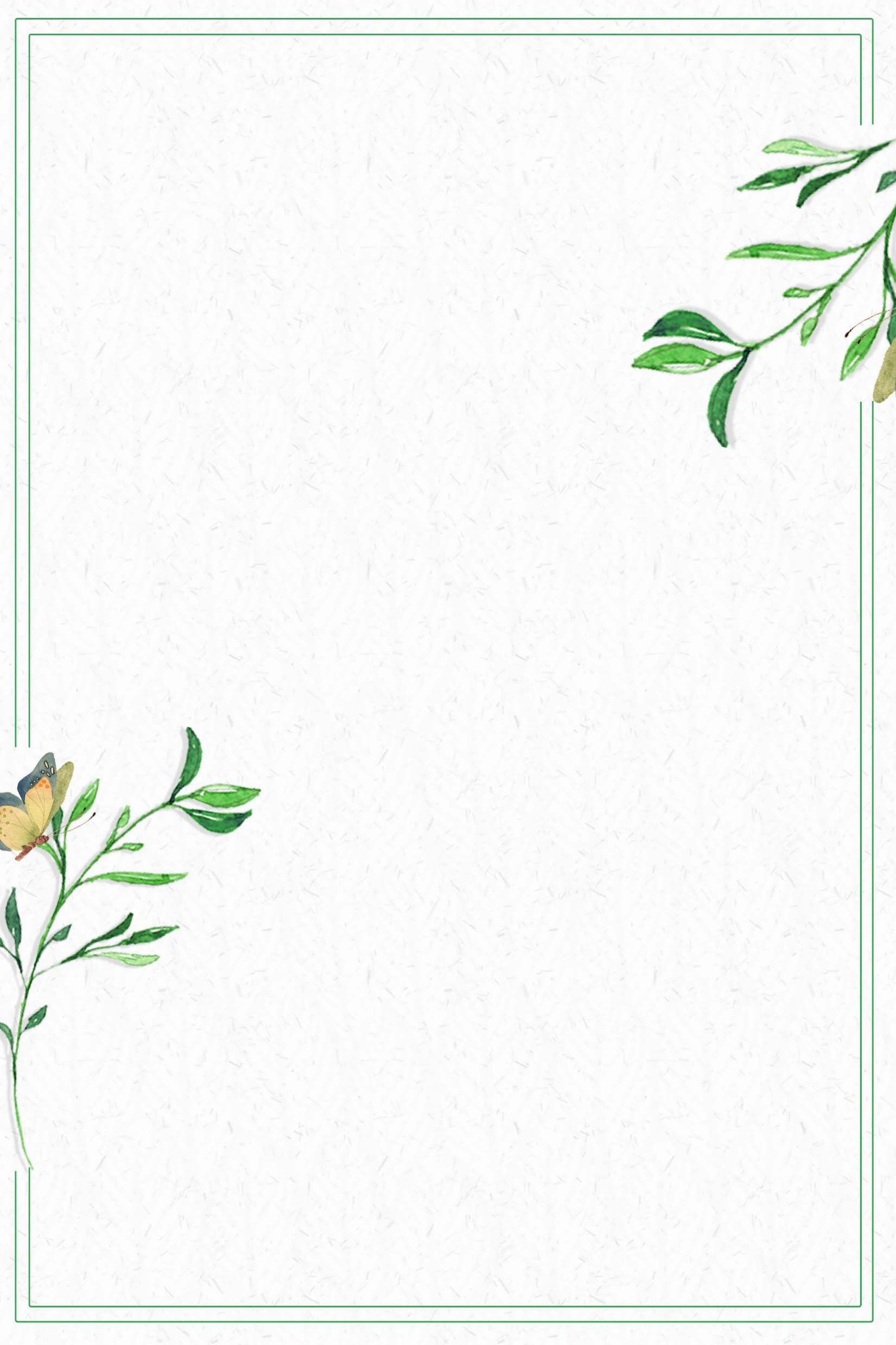 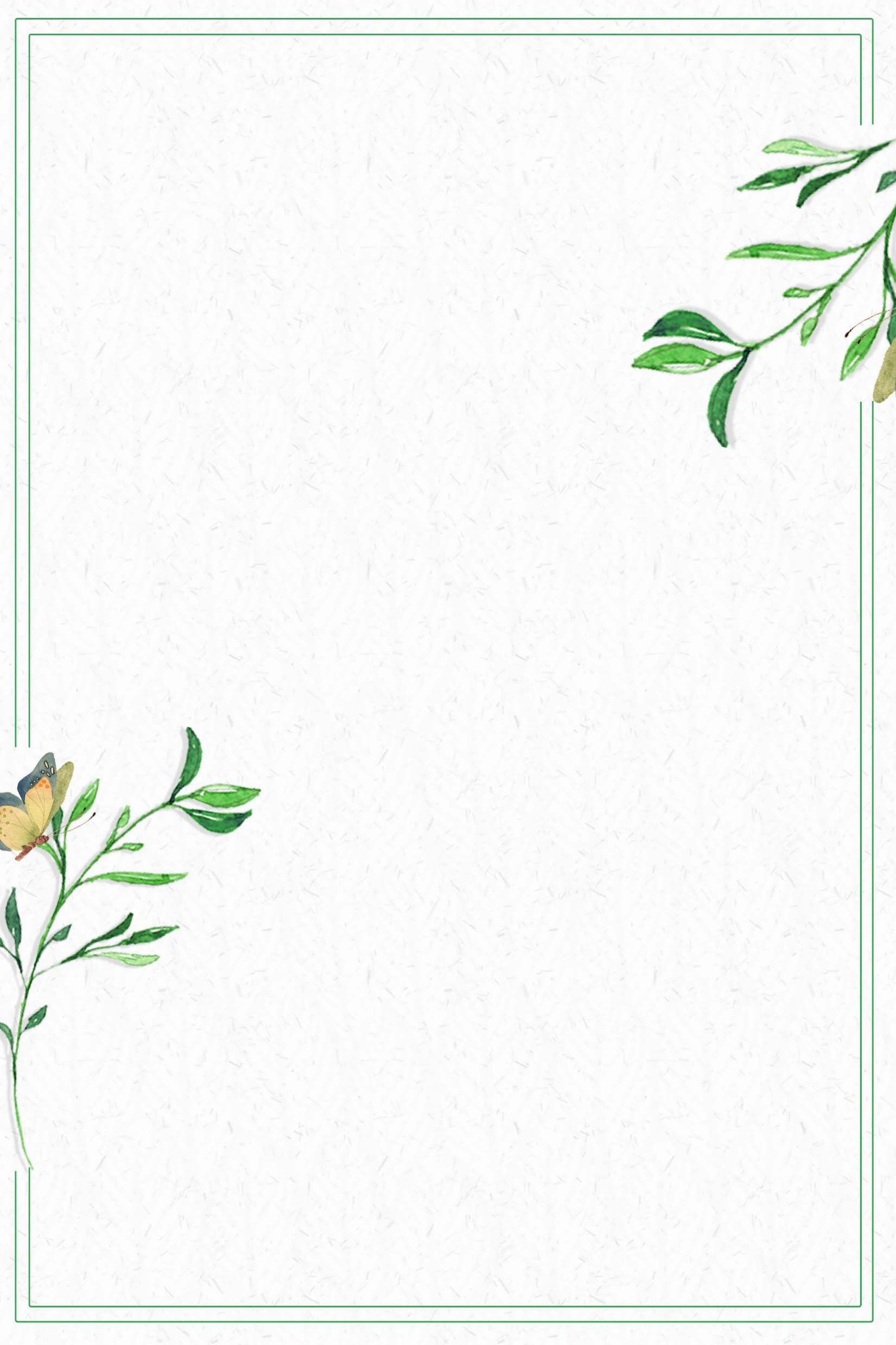 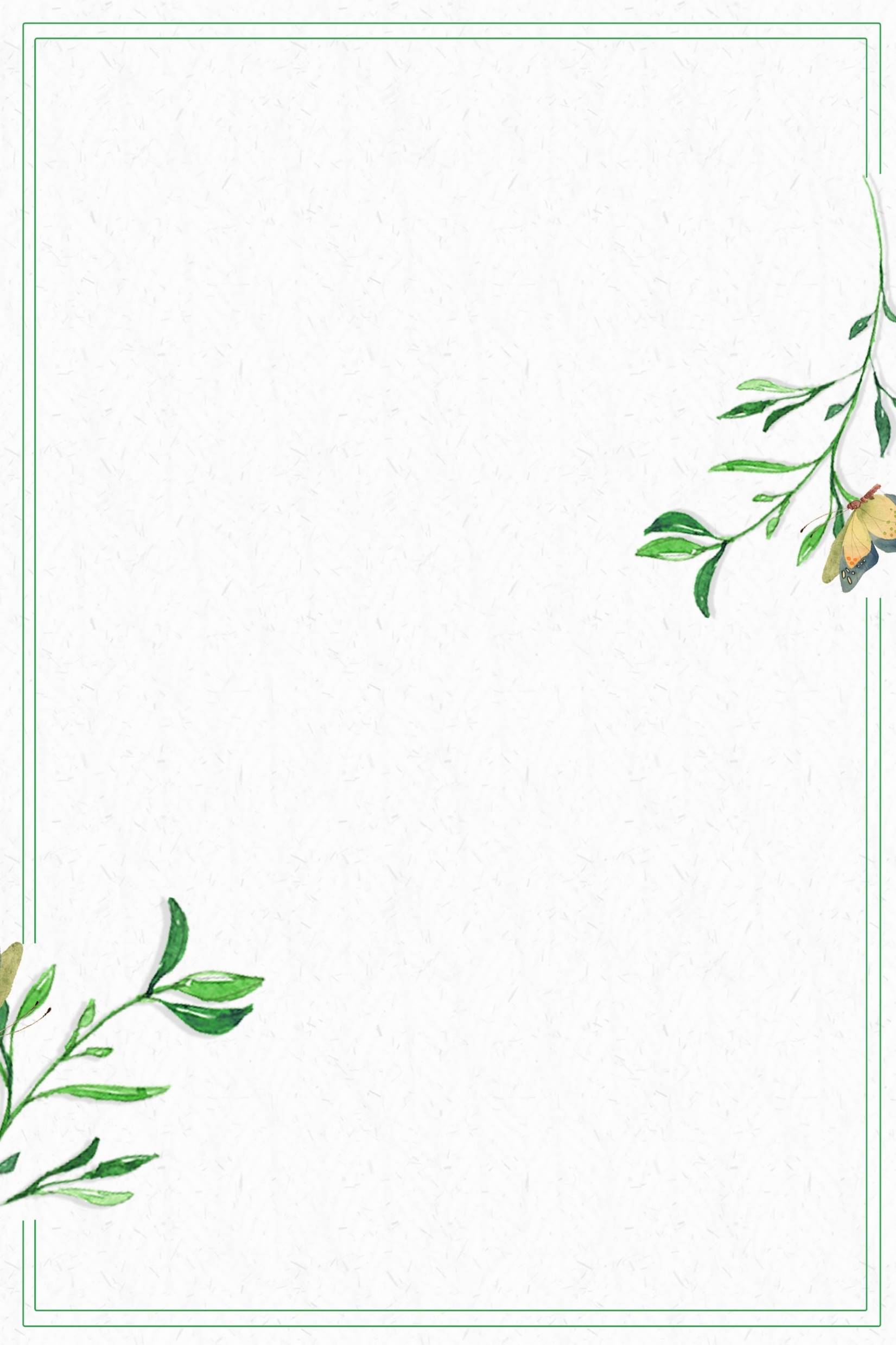 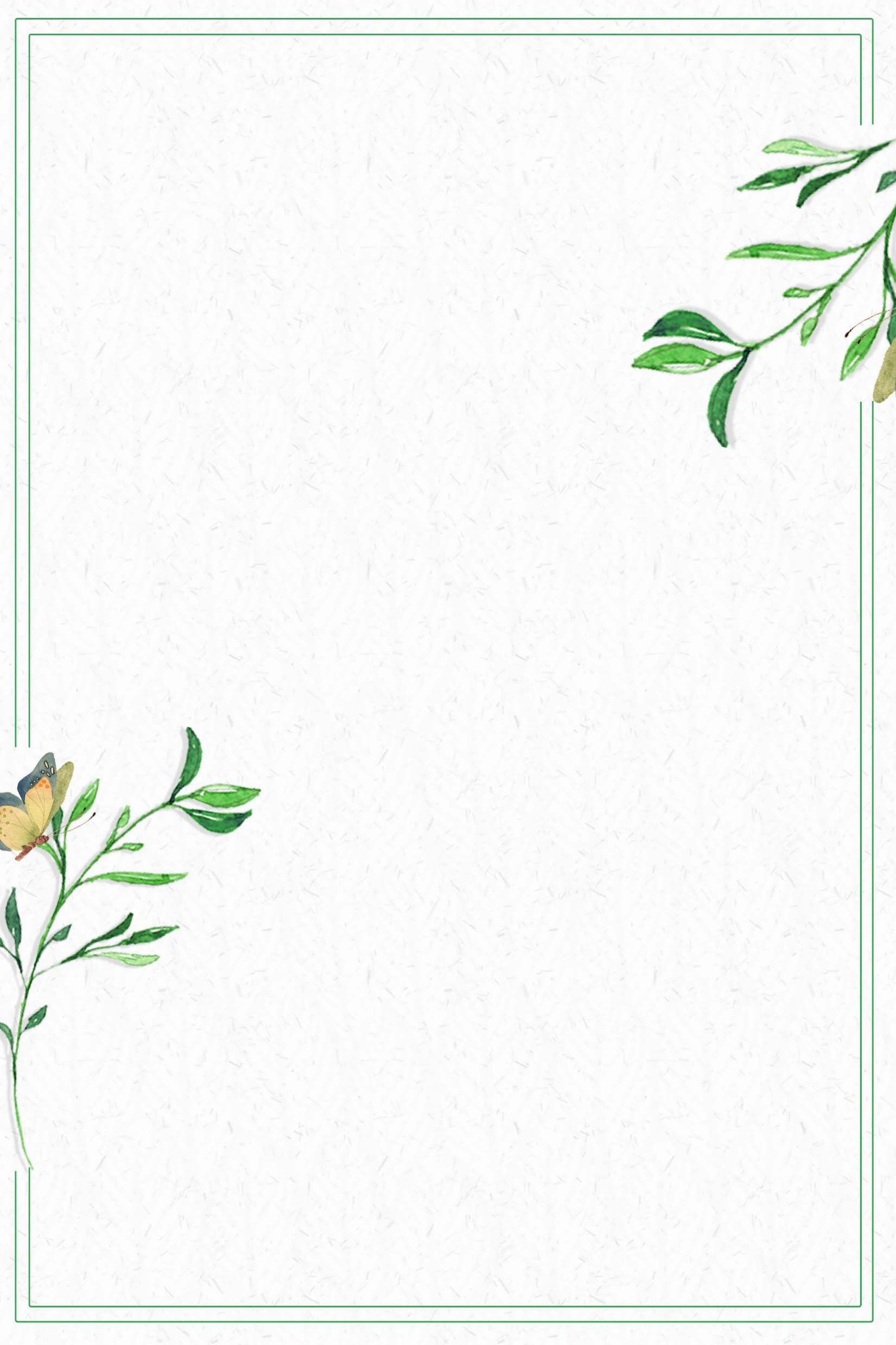 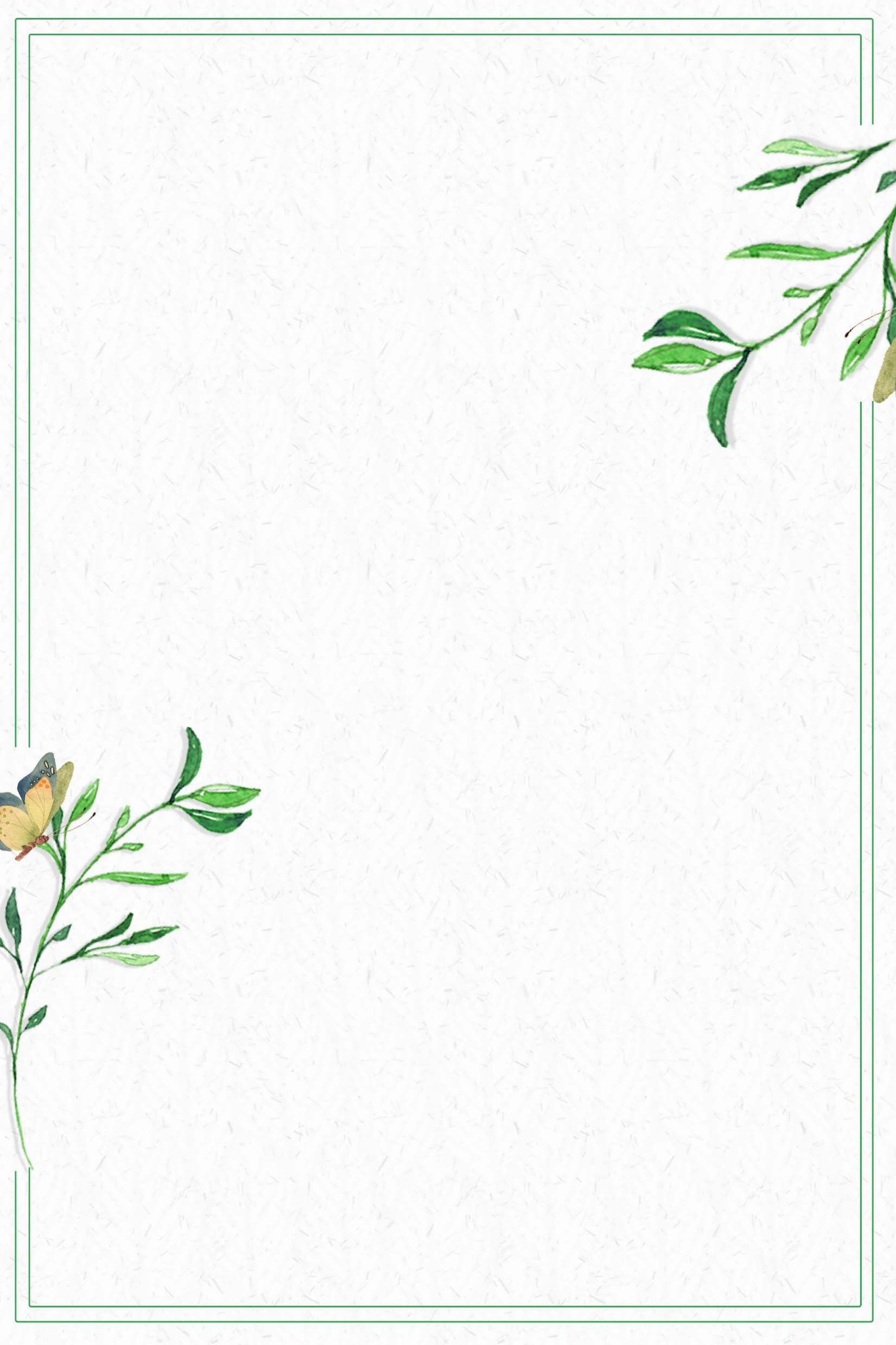 Pedagogical examples：NLO master Integrals-“kite integrals”
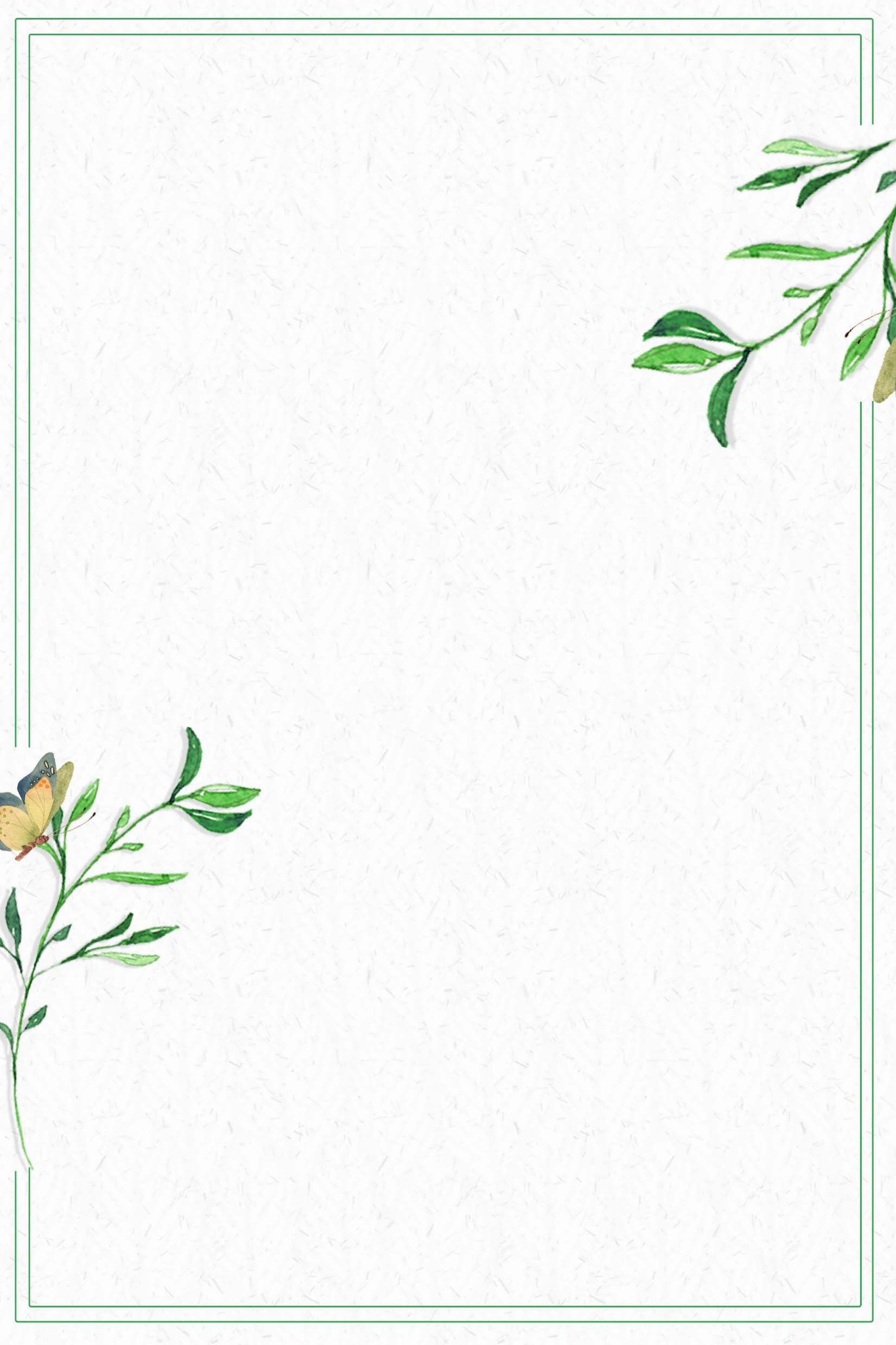 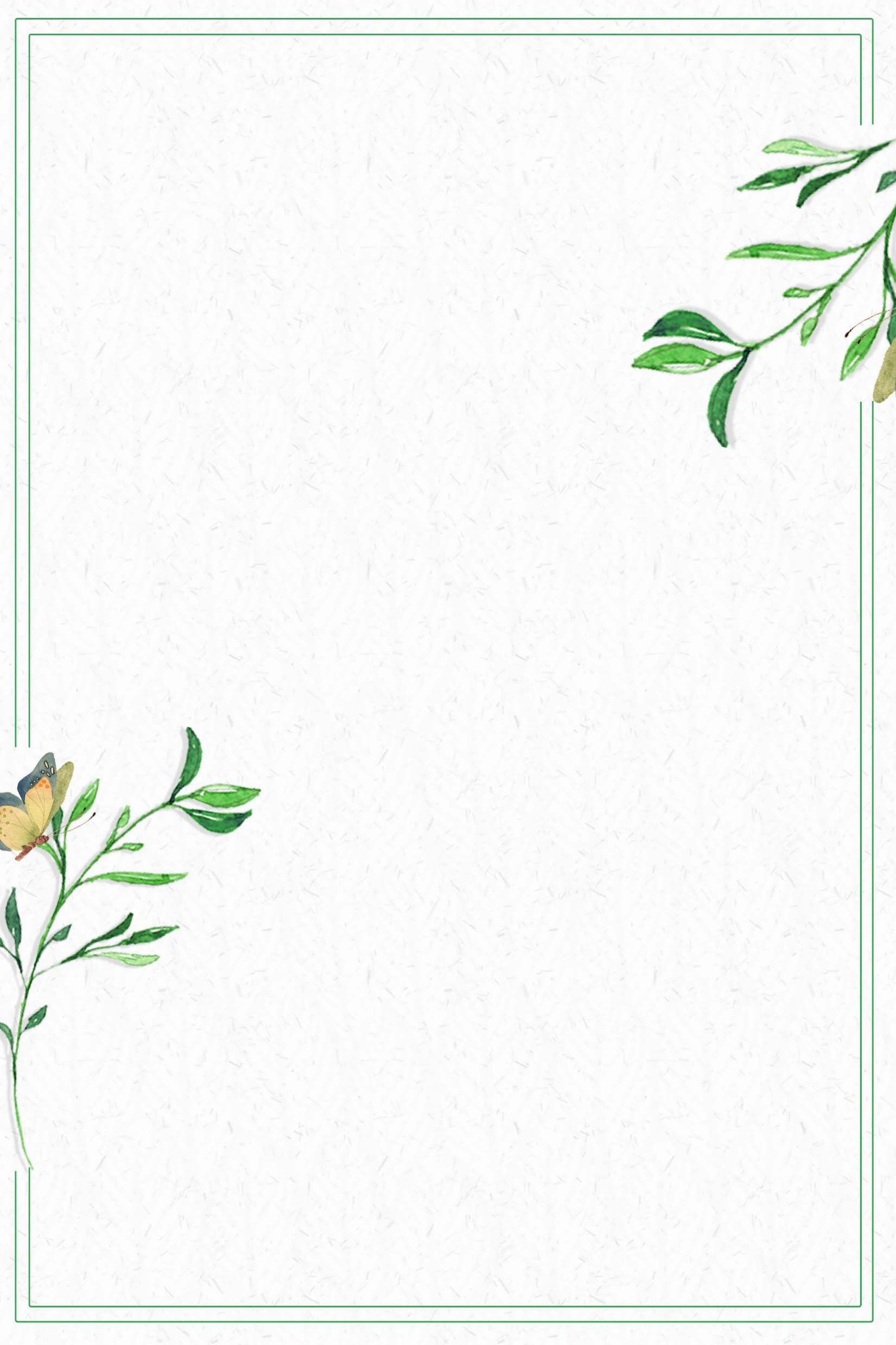 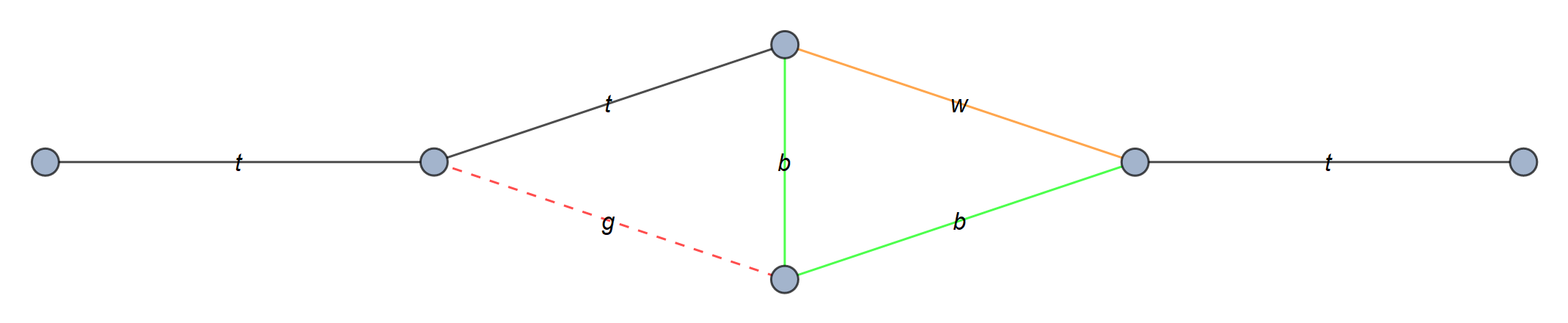 毕业论文答辩
答辩人：小不点      答辩时间：5.5      指导老师：大不点
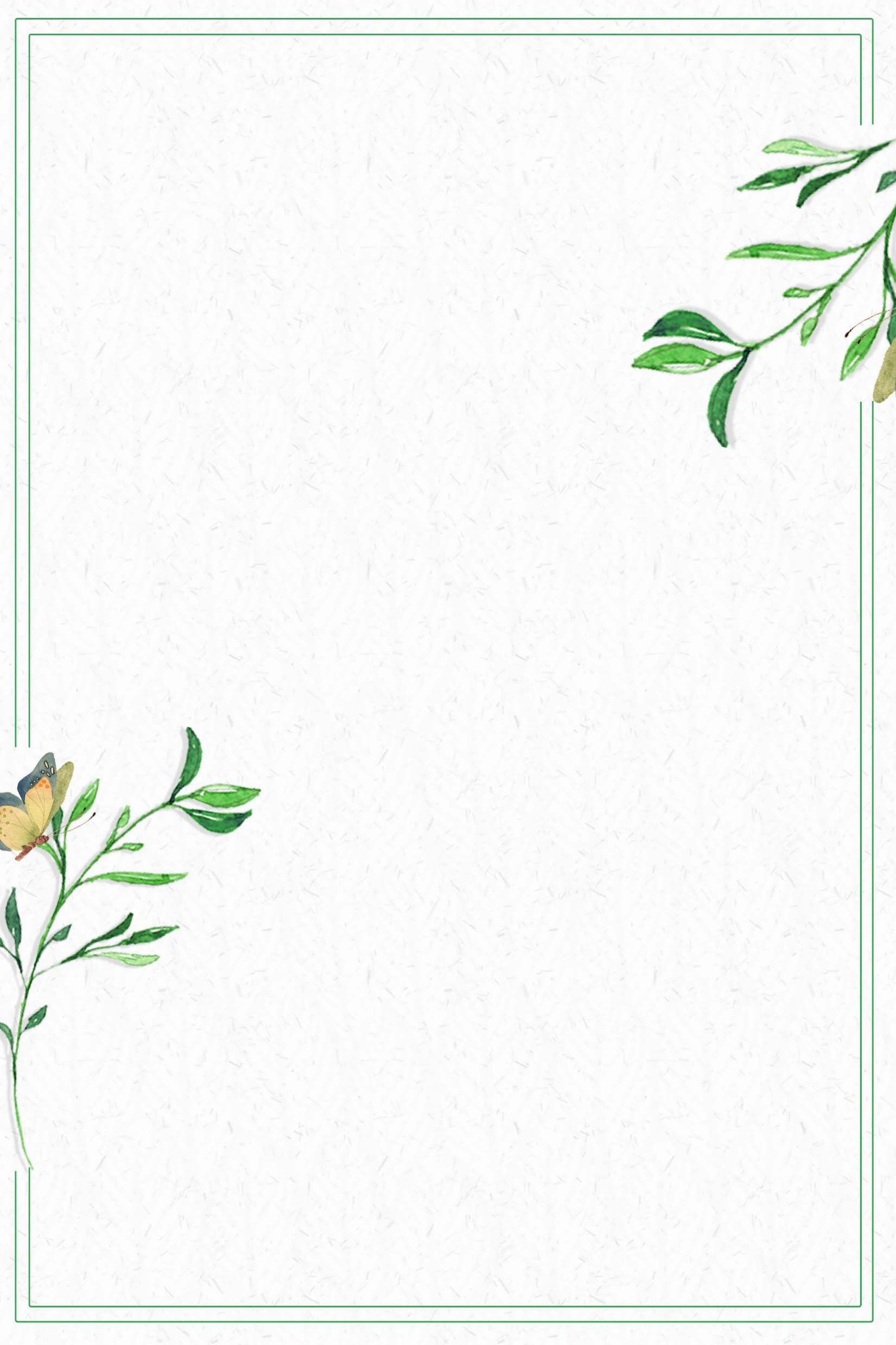 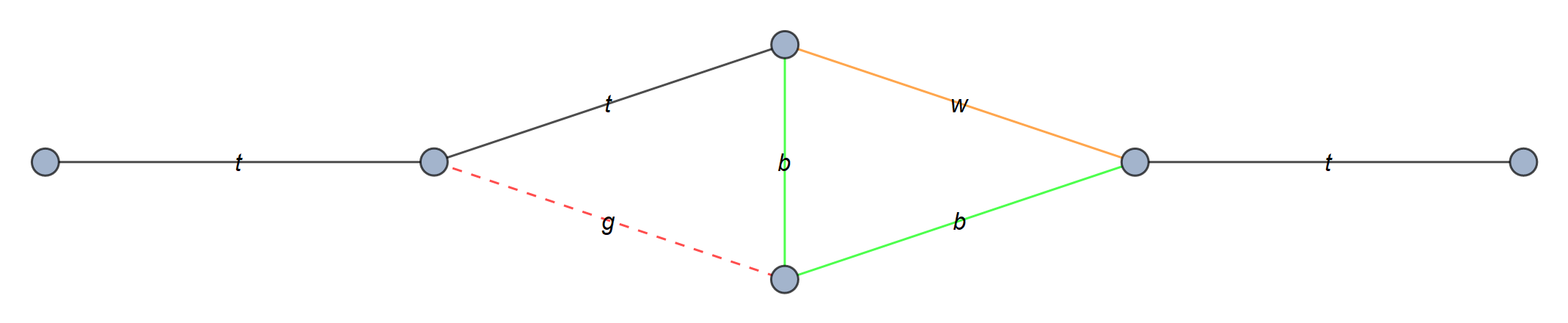 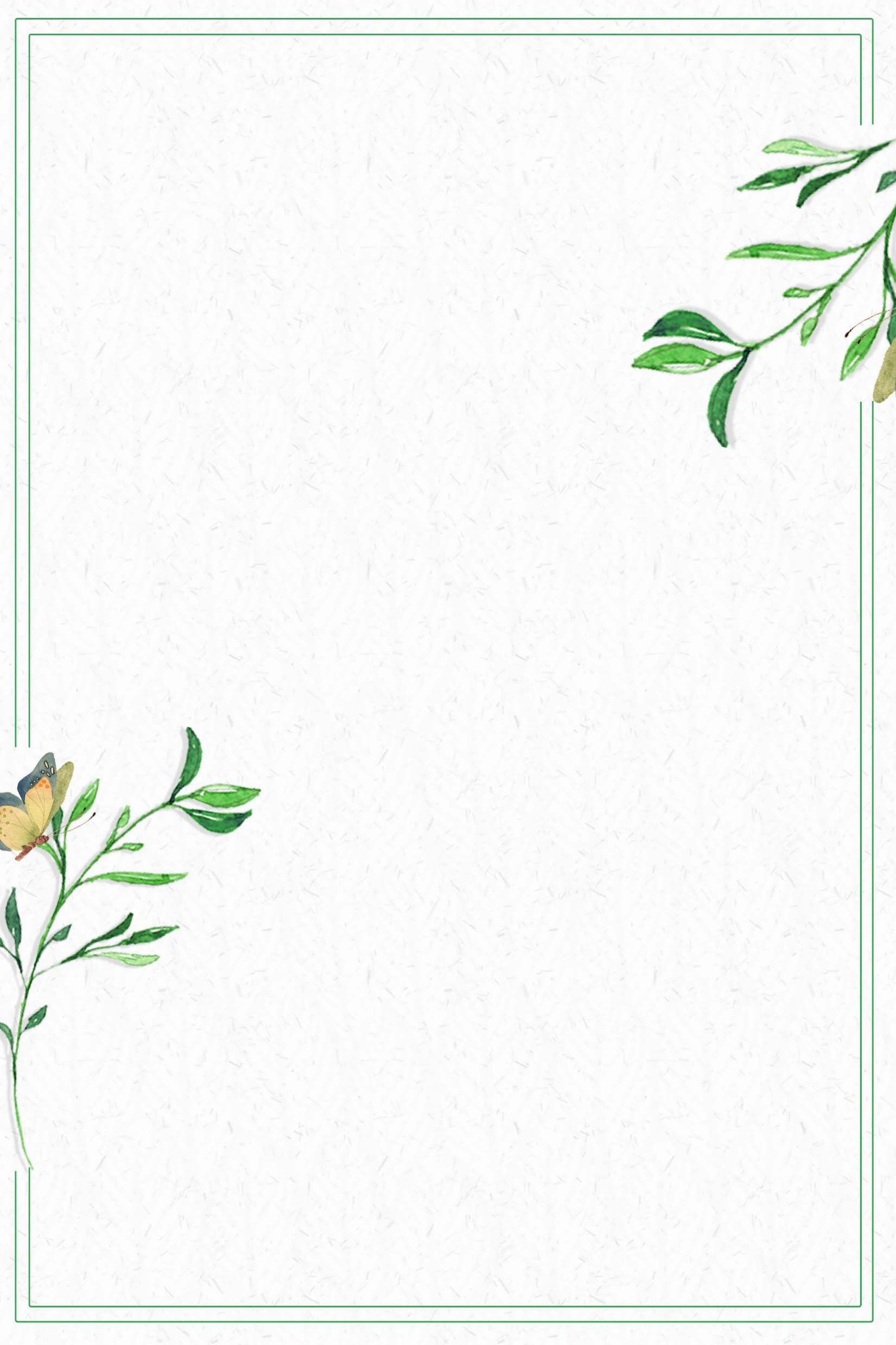 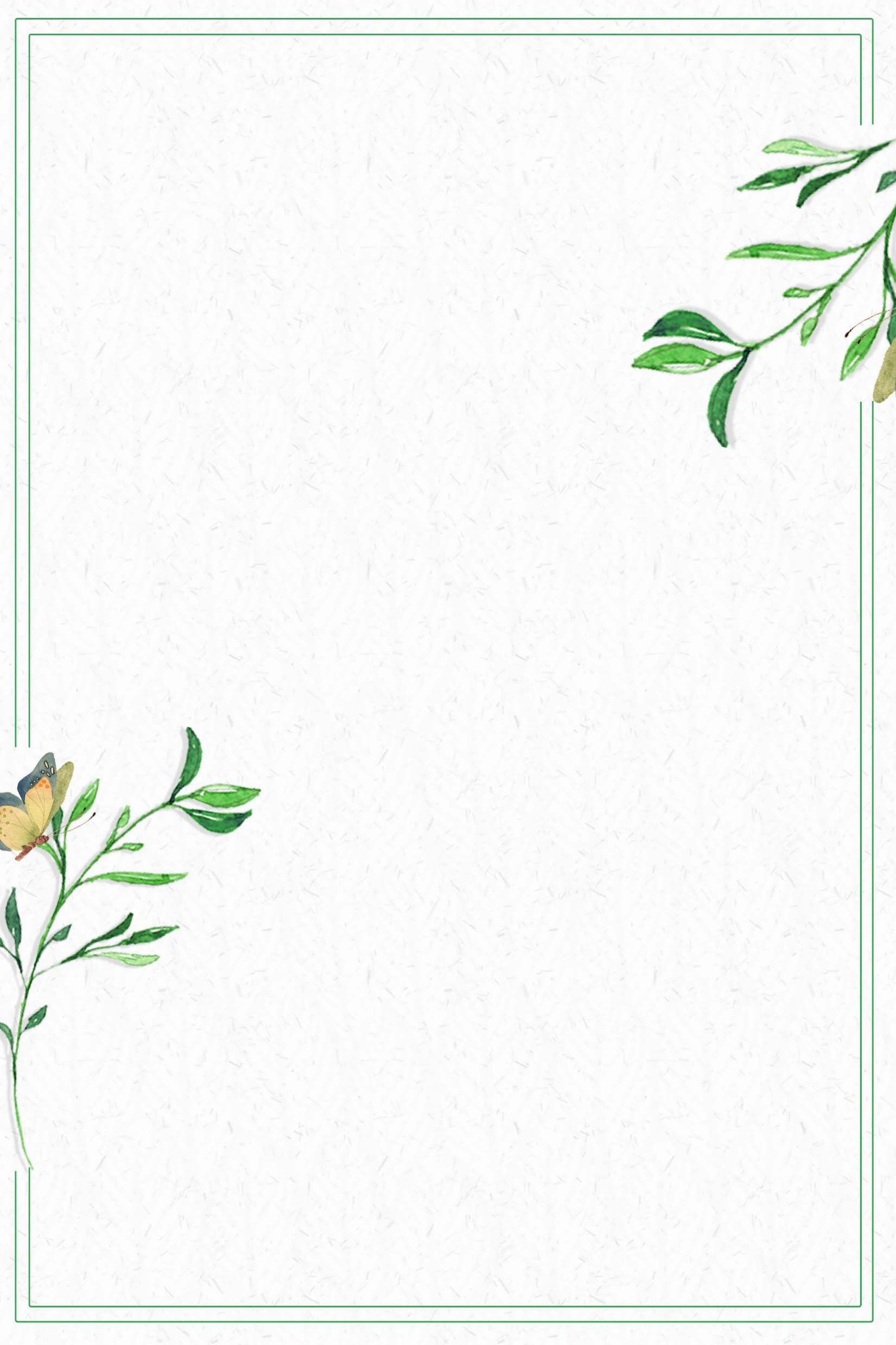 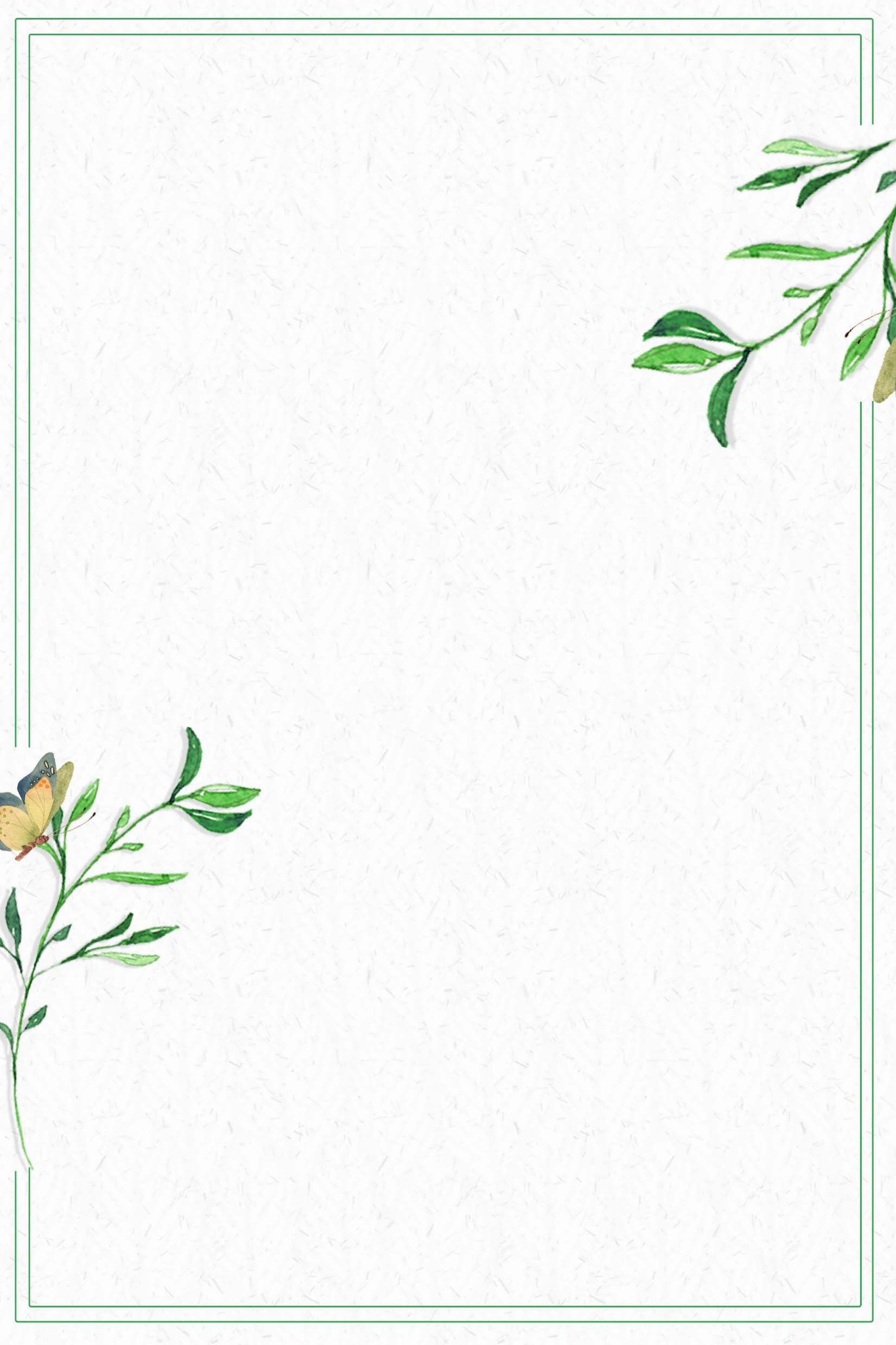 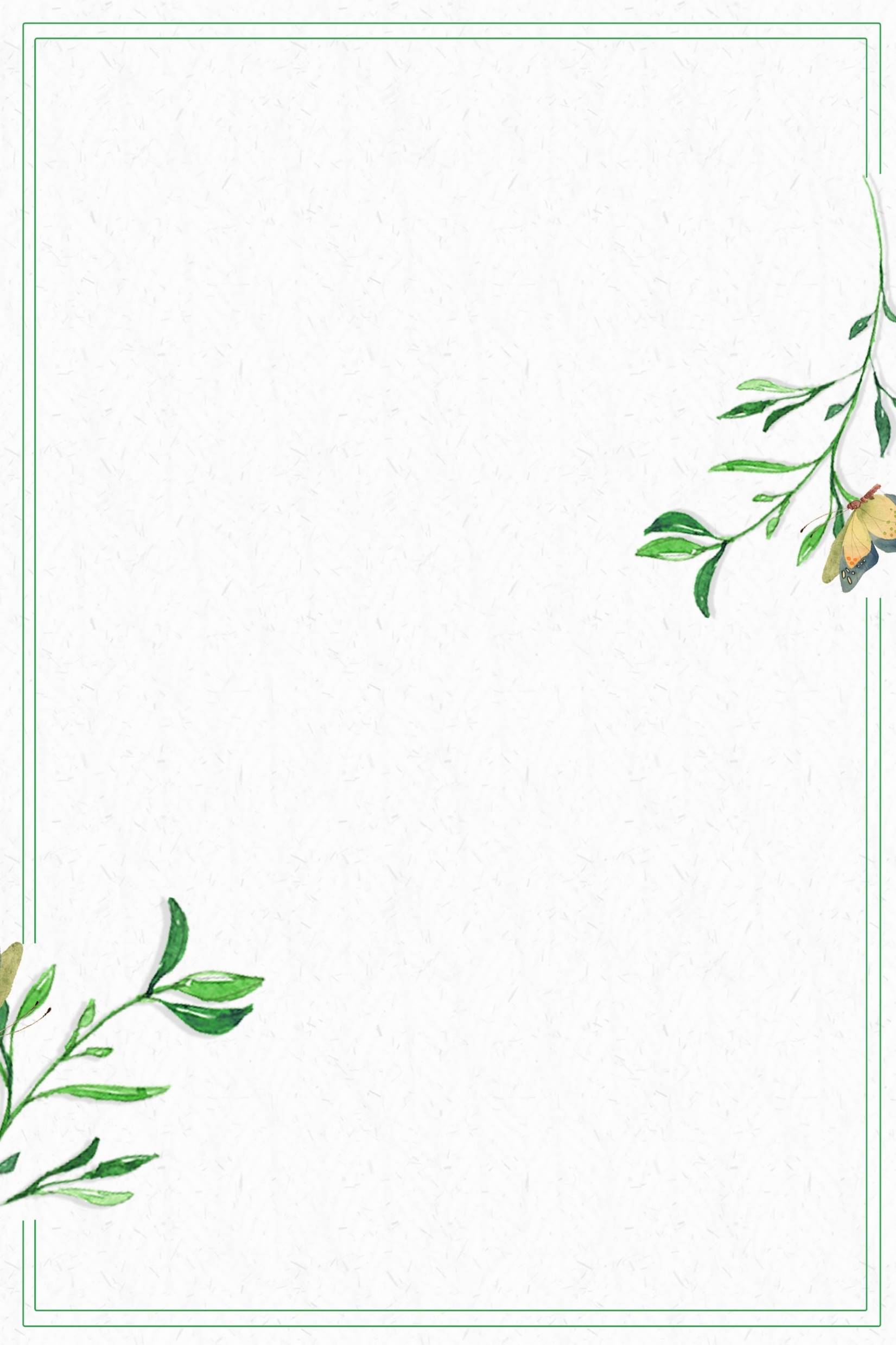 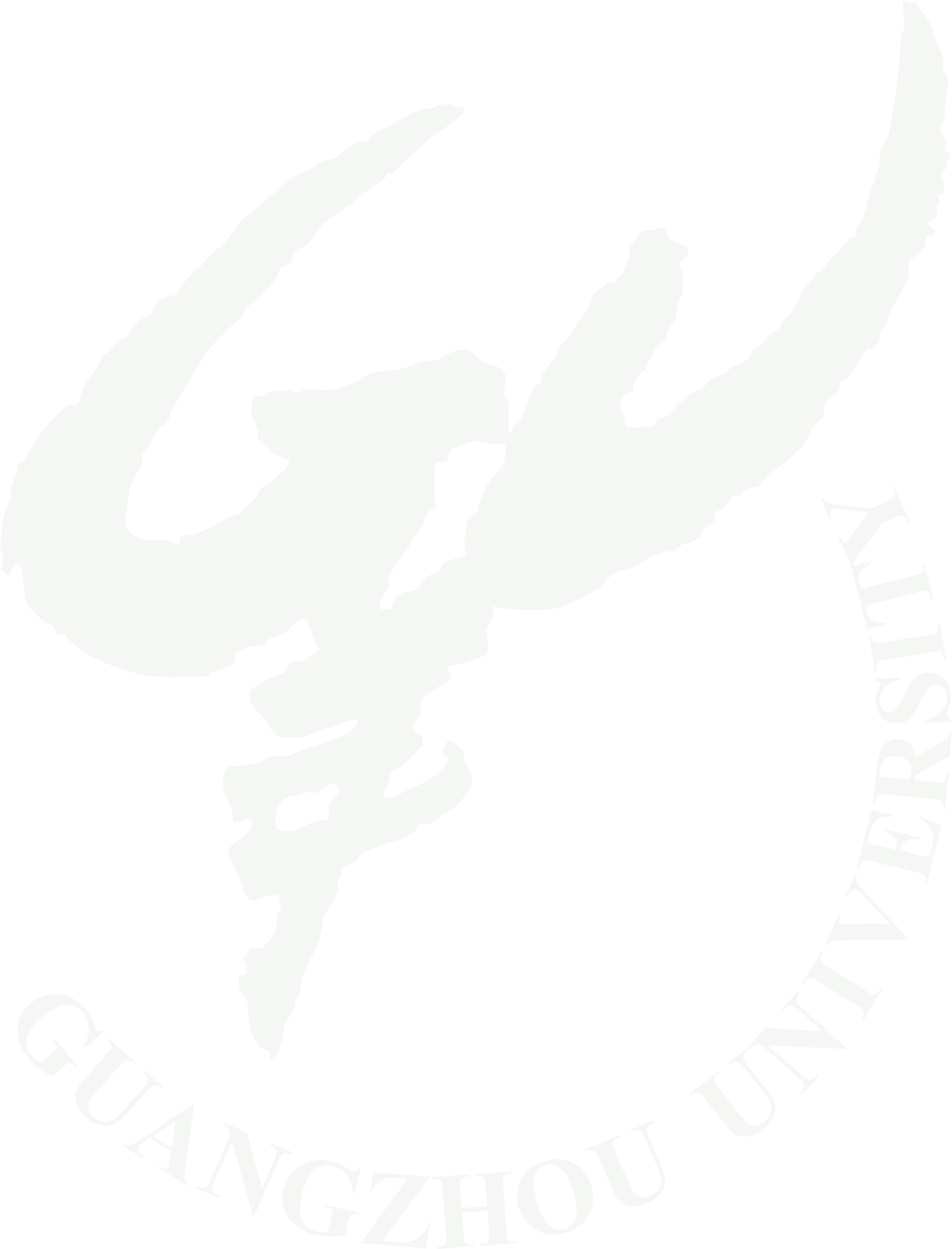 IBP Reduce to four Master Integrals
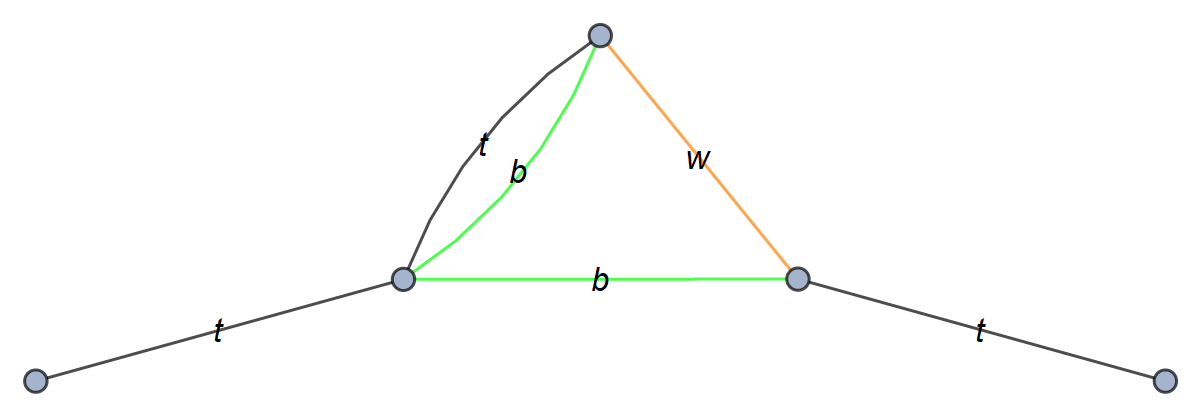 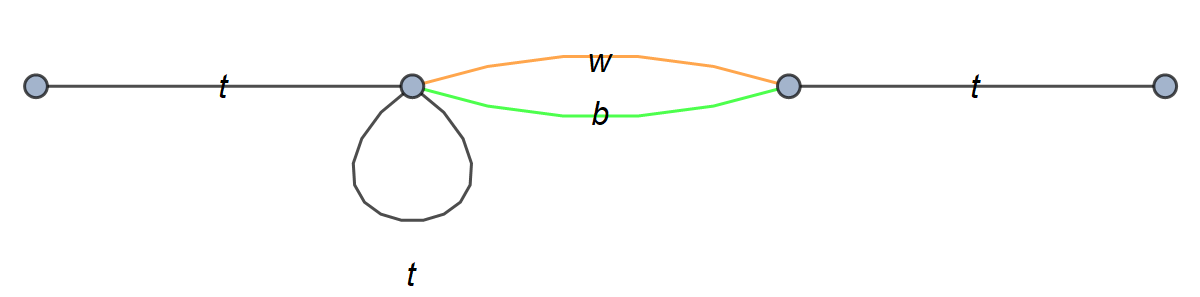 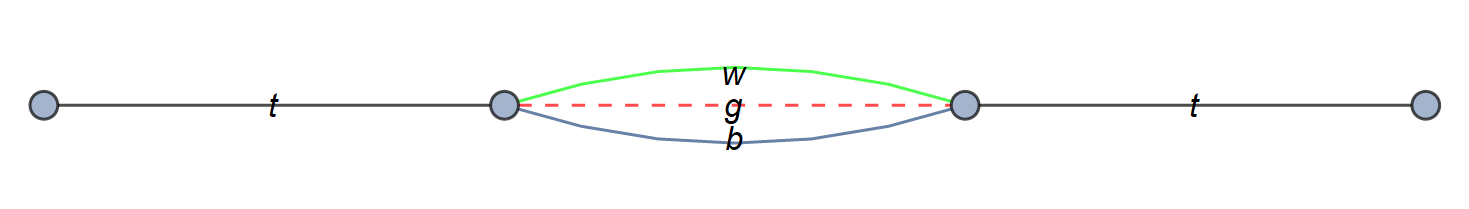 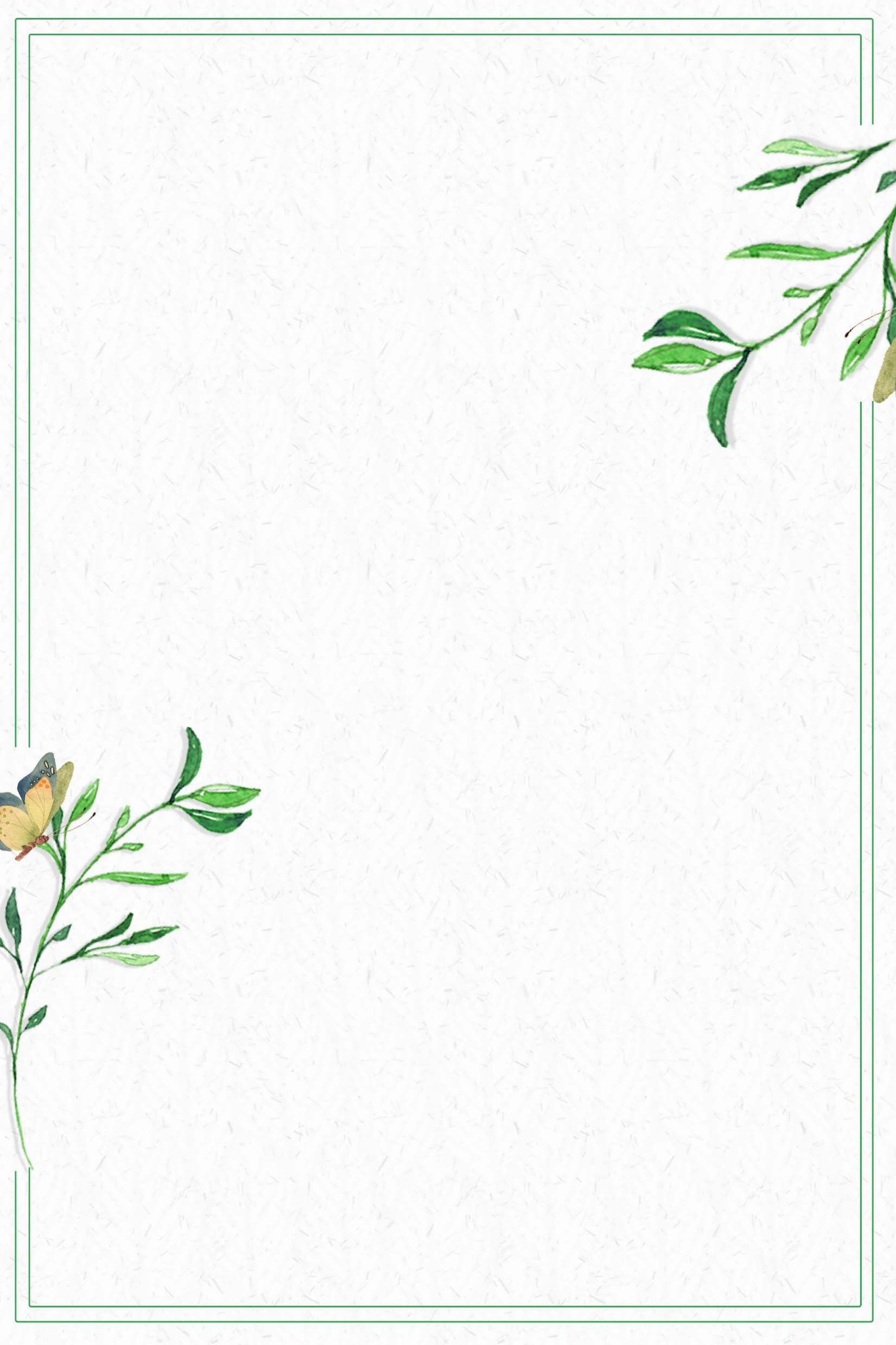 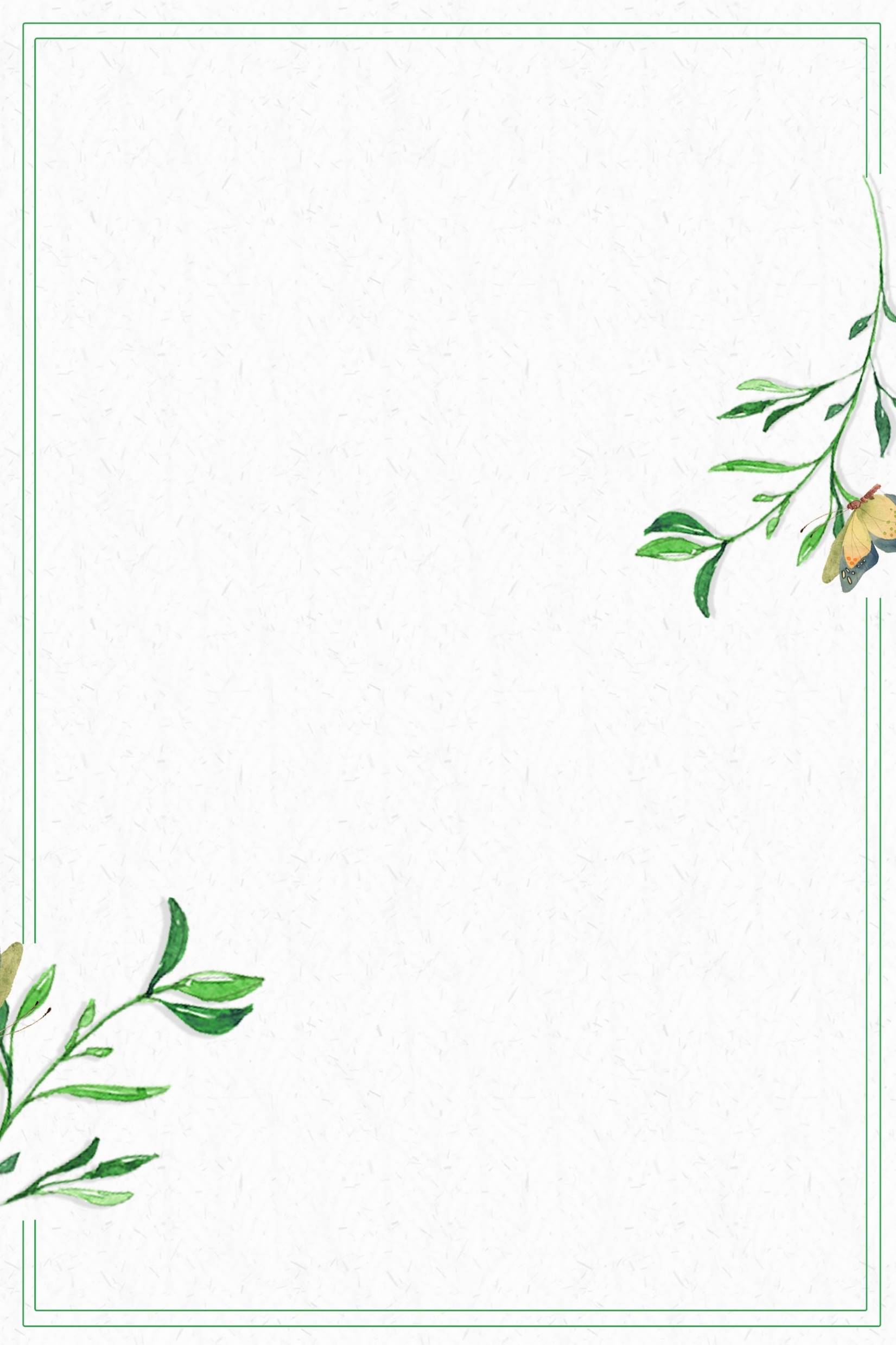 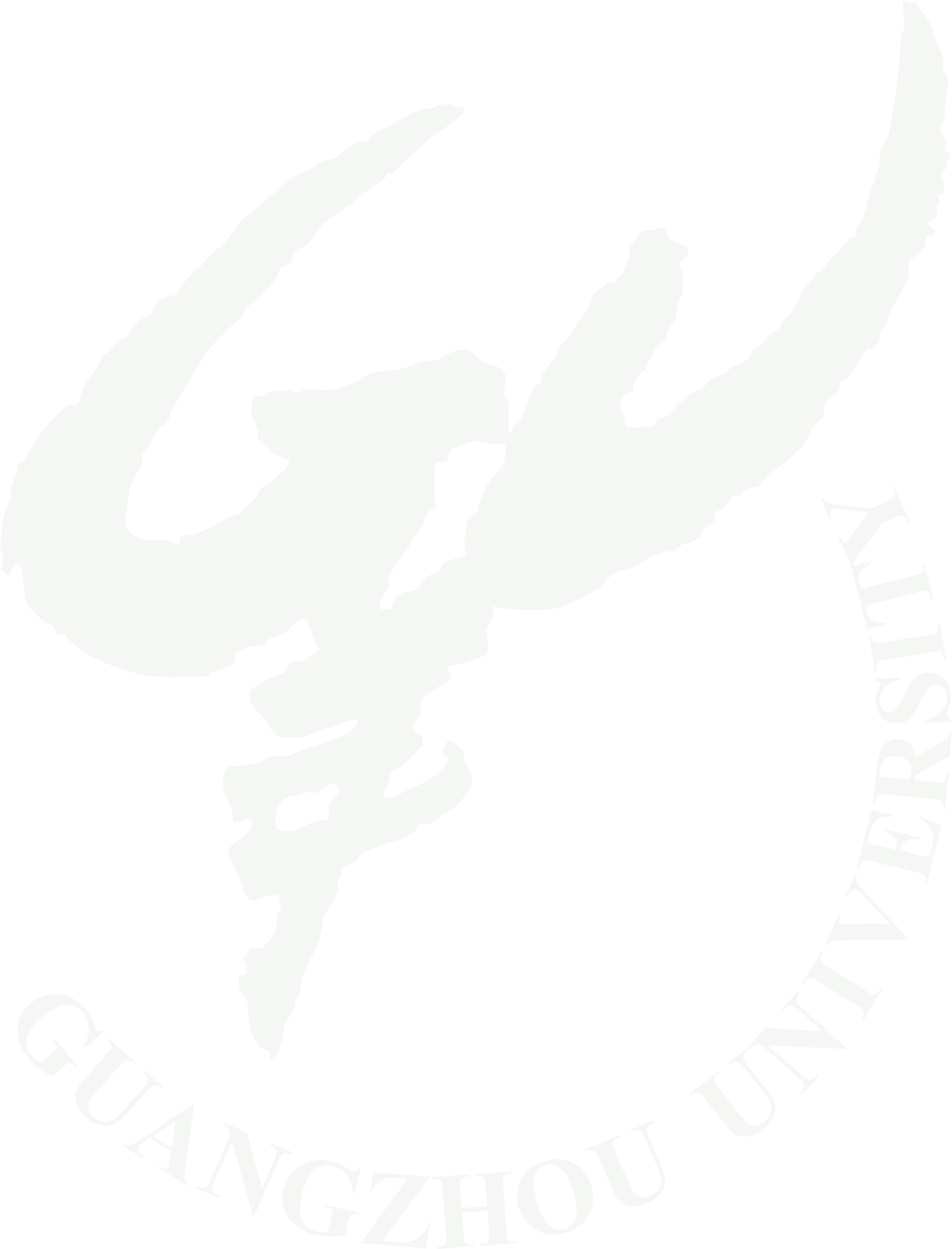 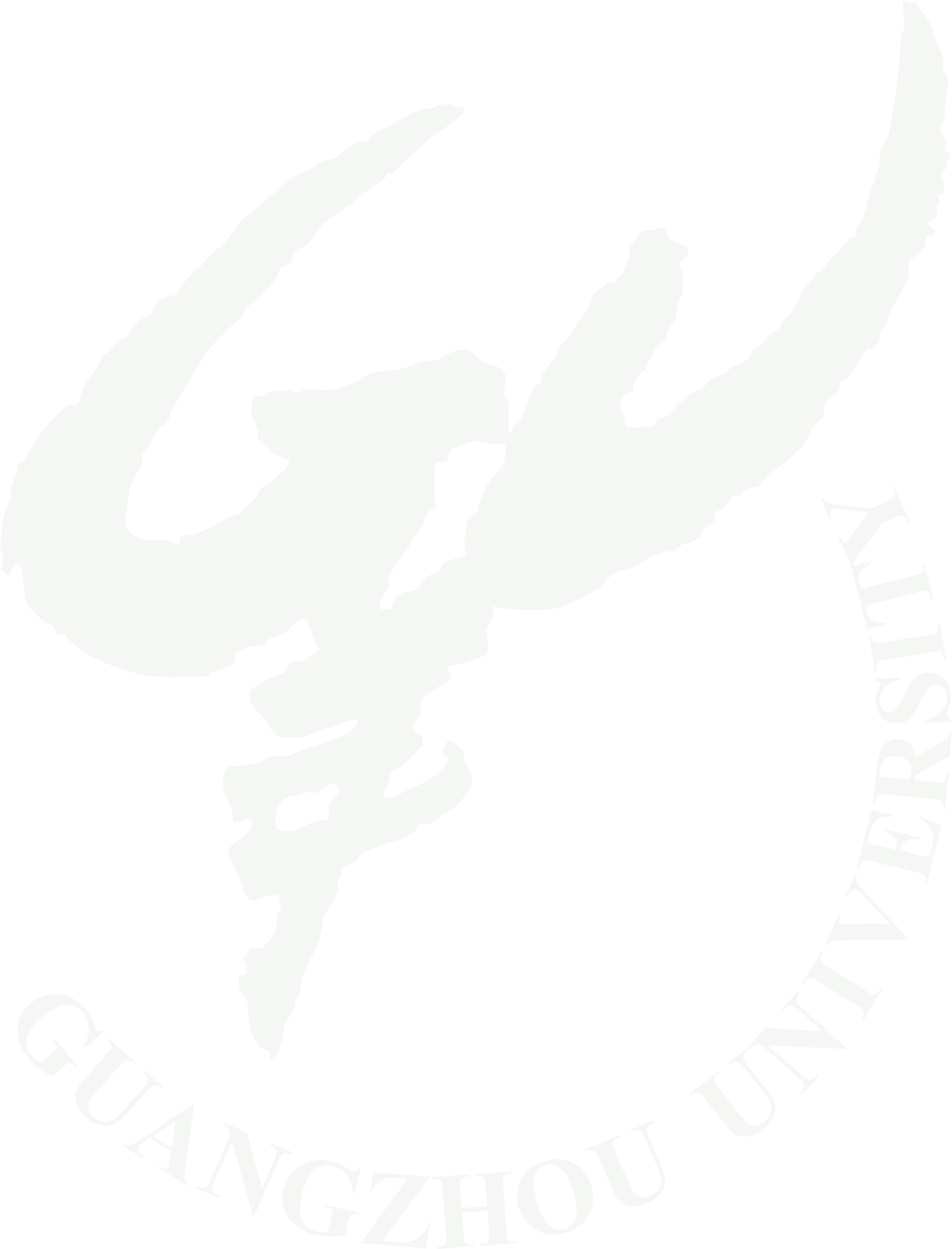 UT Basis for NLO Master Integrals
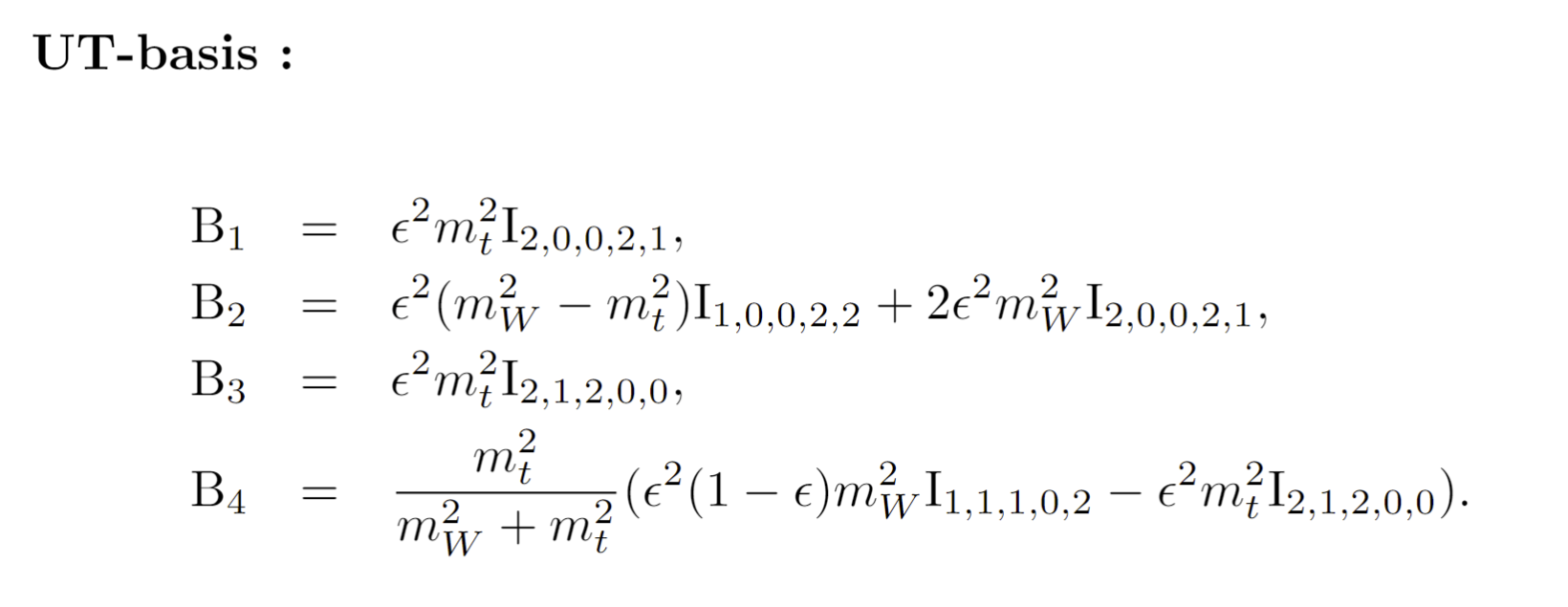 Construct UT Basis:
CANONICA
1705.06252
DlogBasis
2002.09492
Libra
2012.00279
….
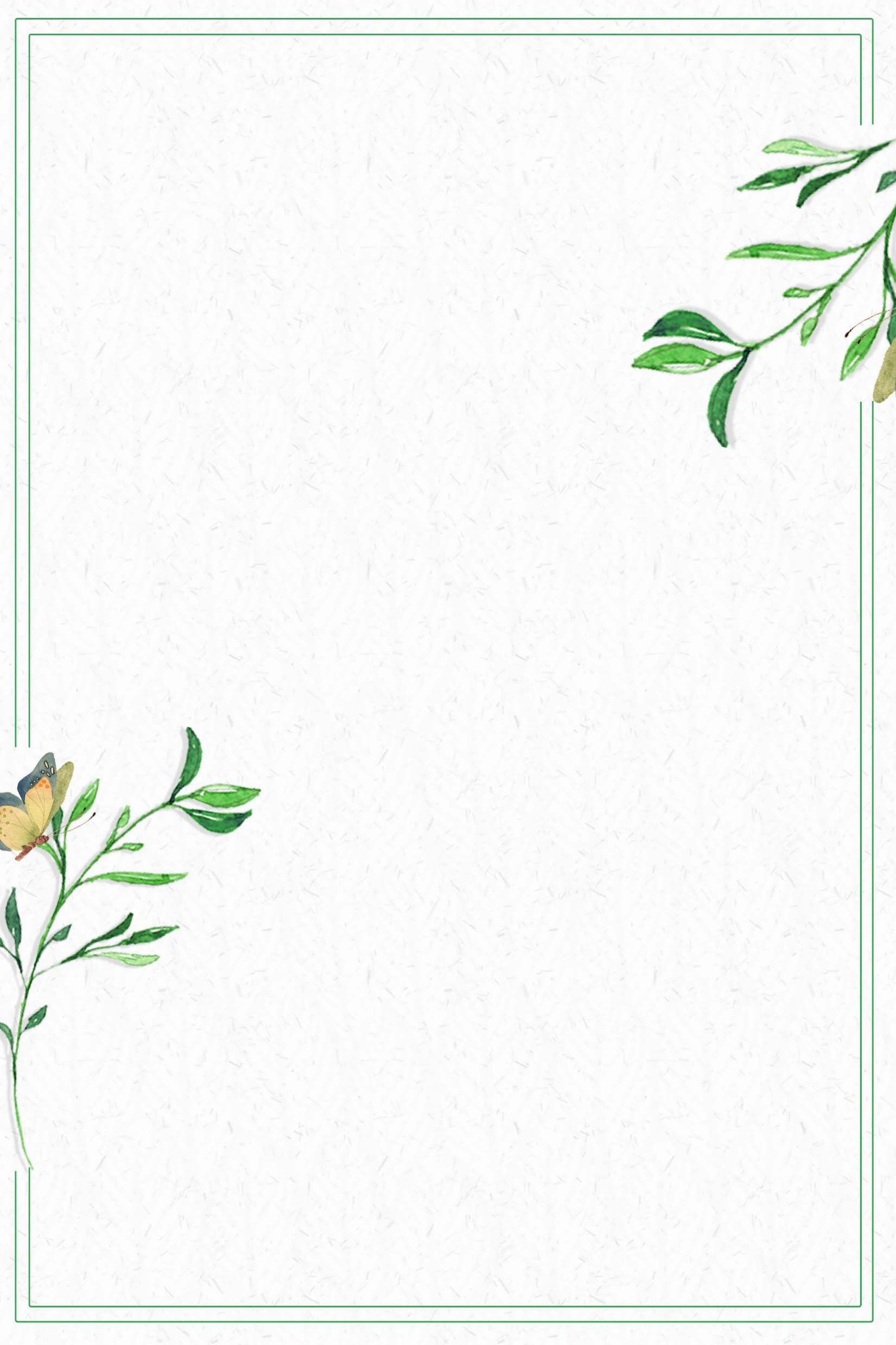 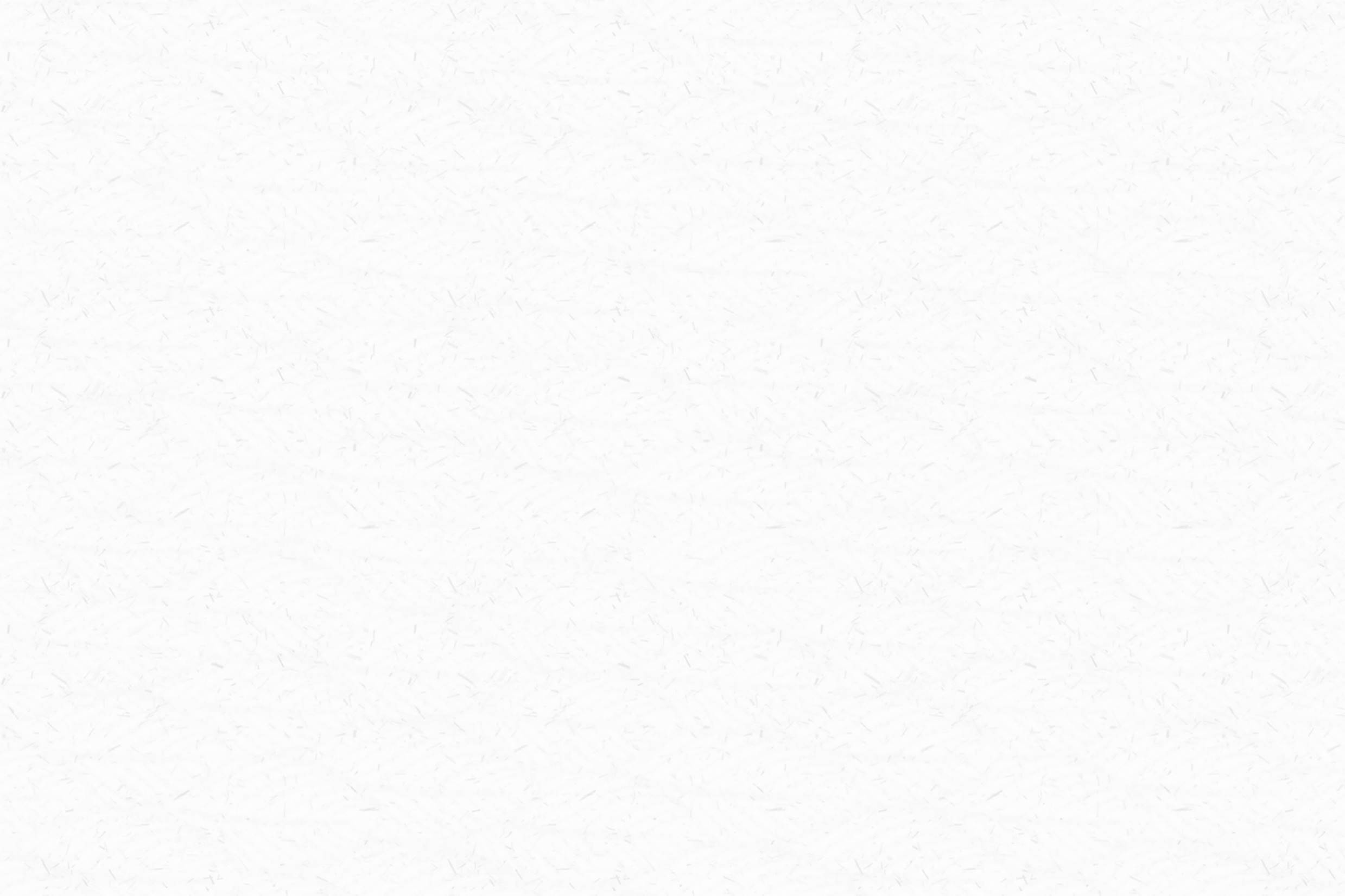 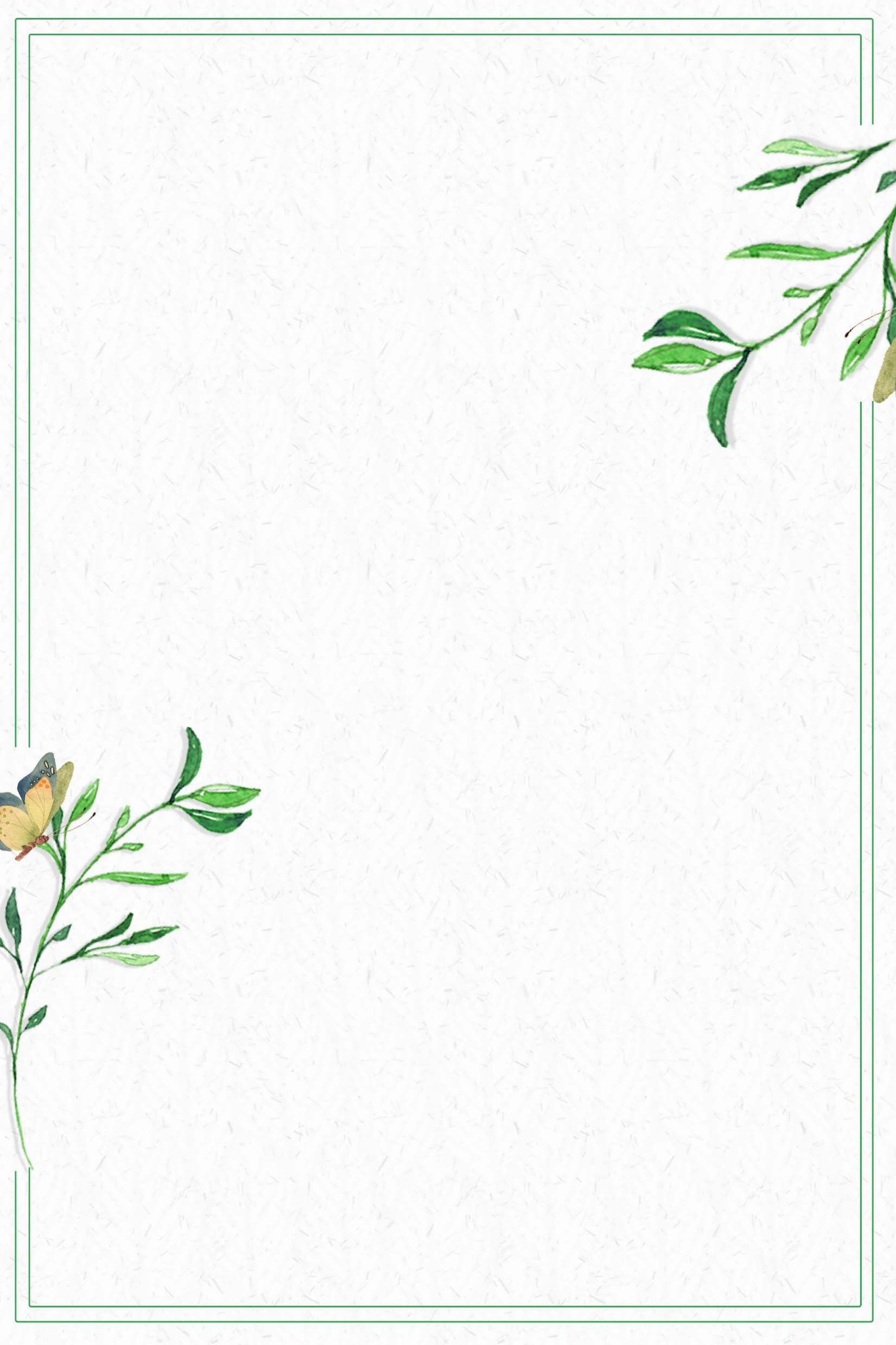 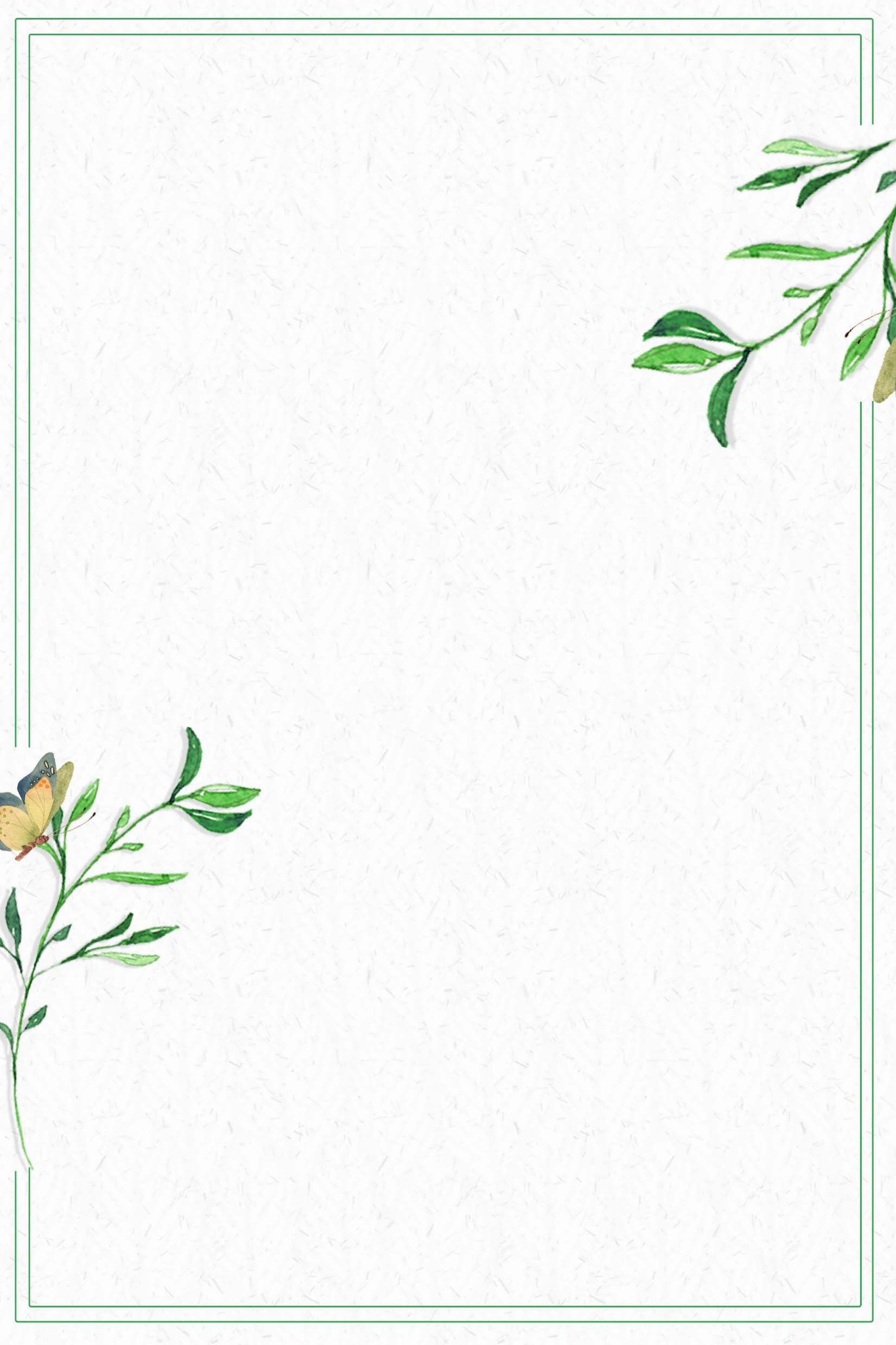 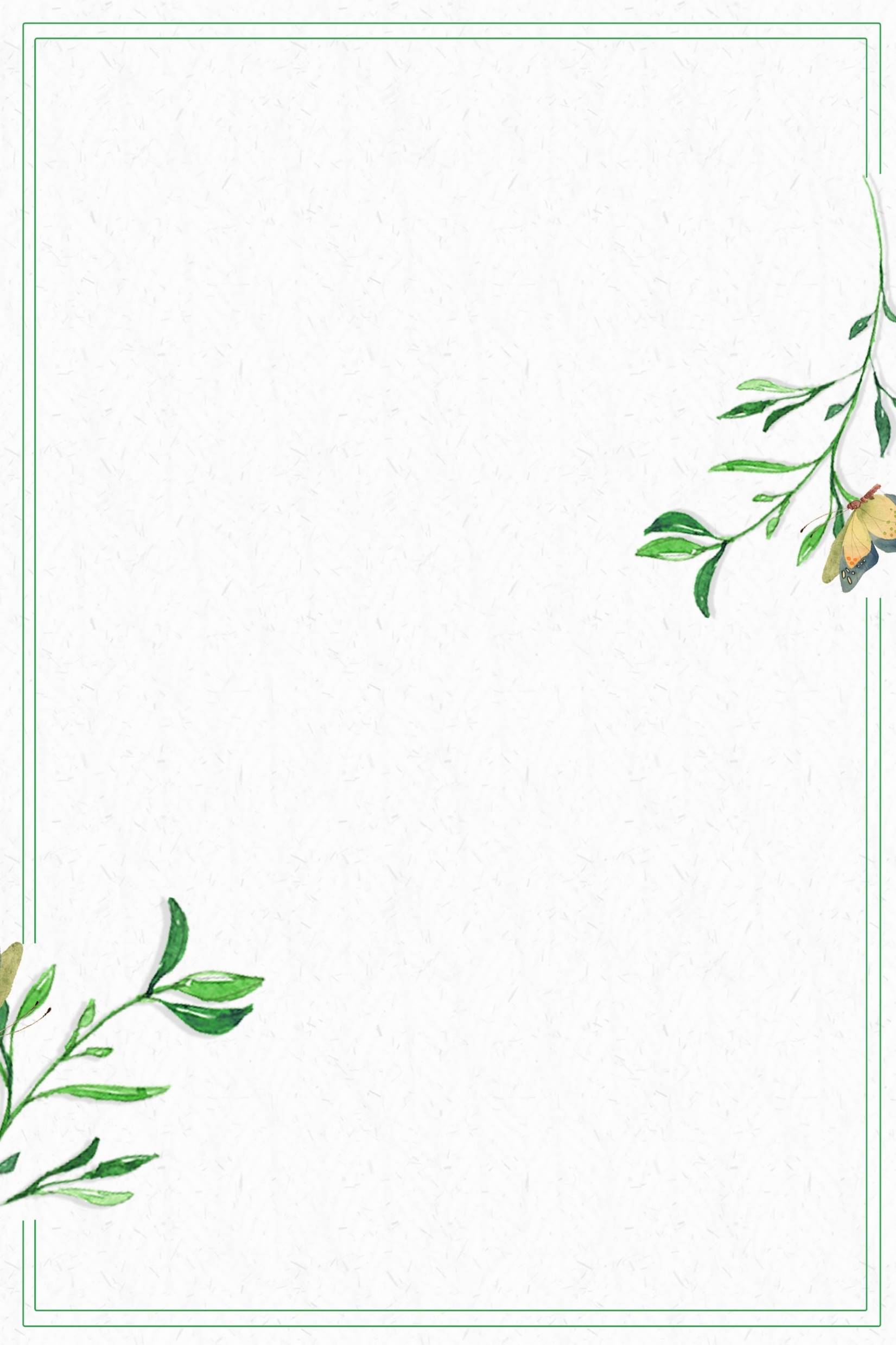 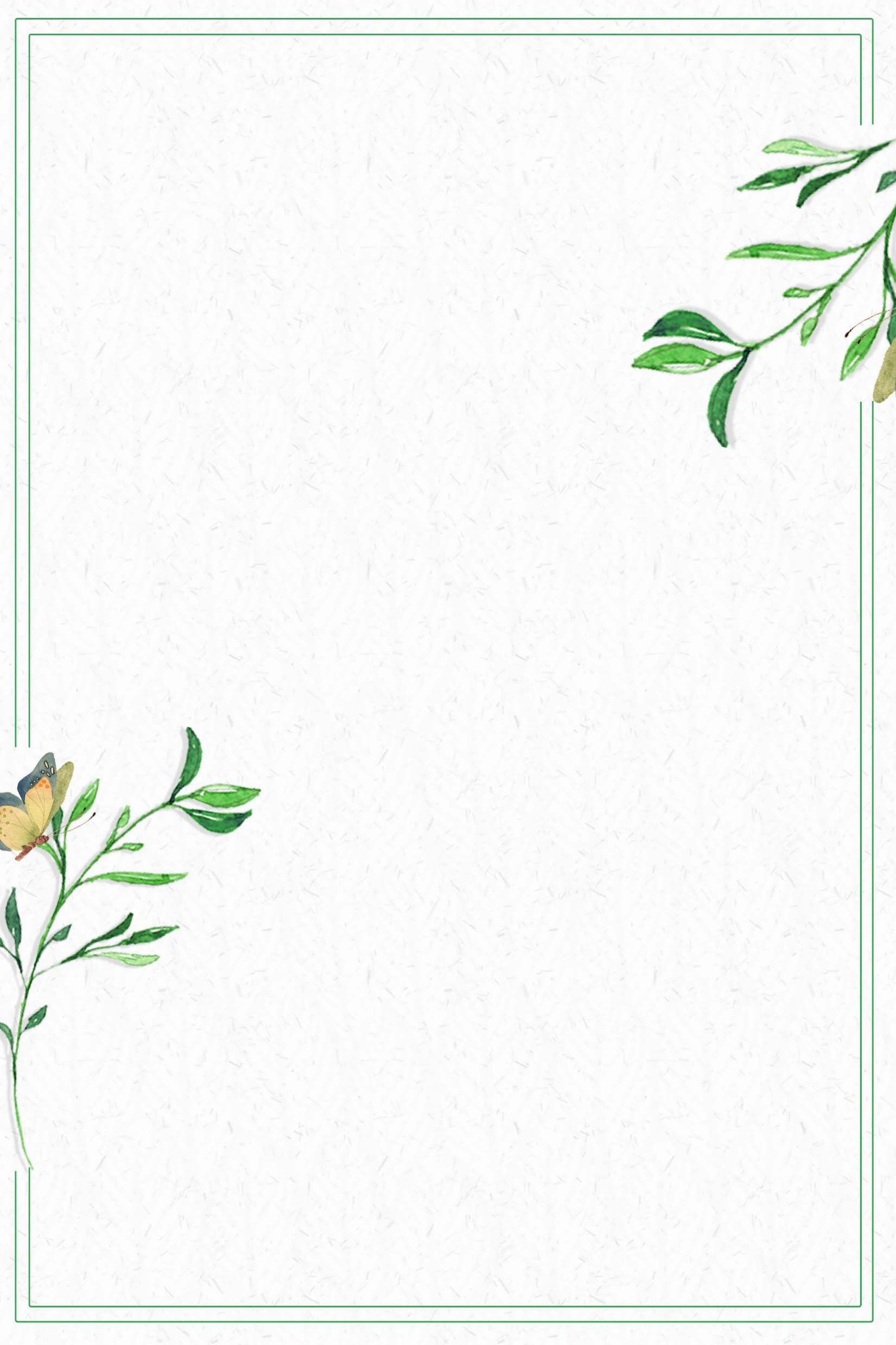 Differential Equations
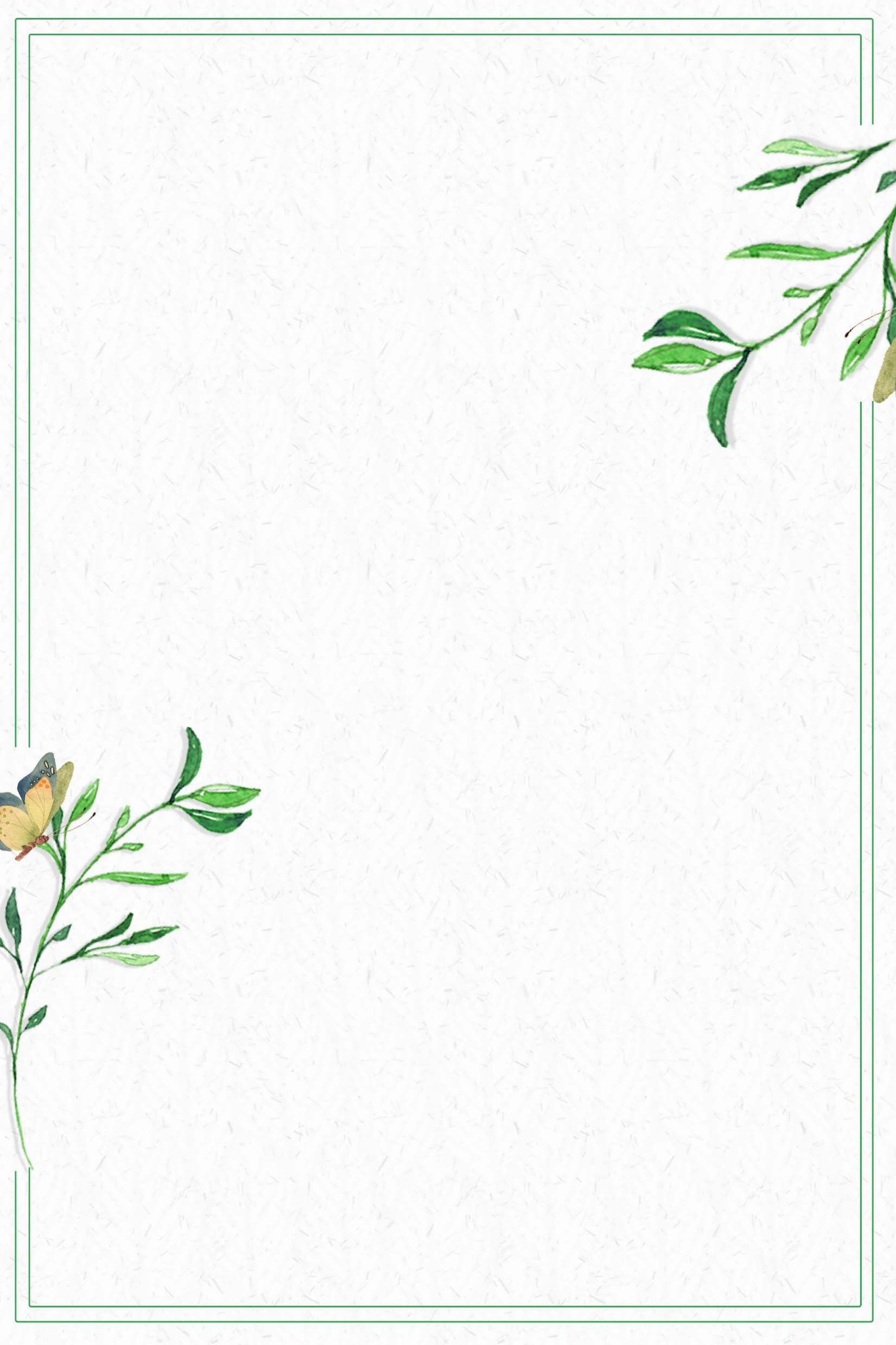 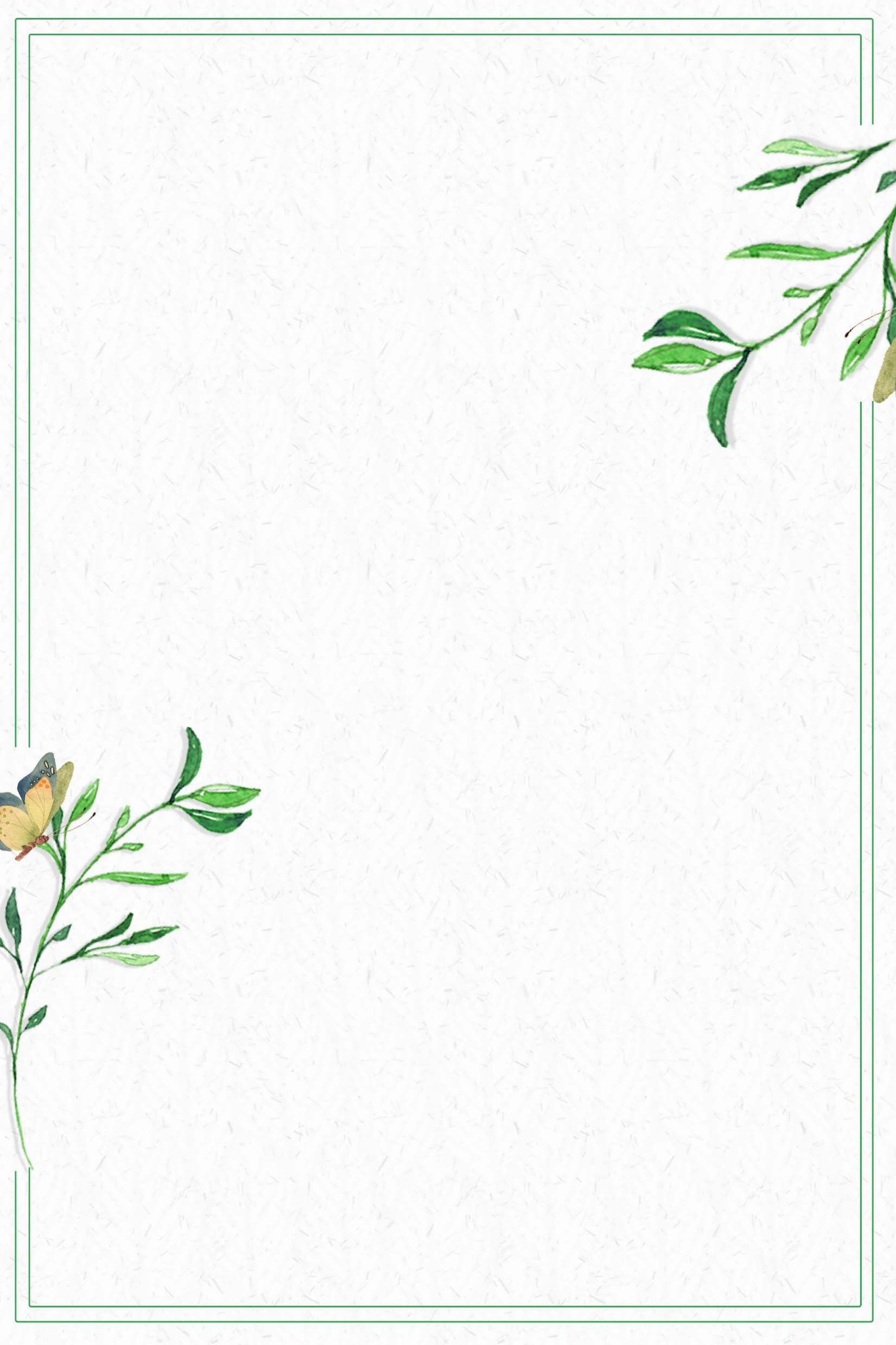 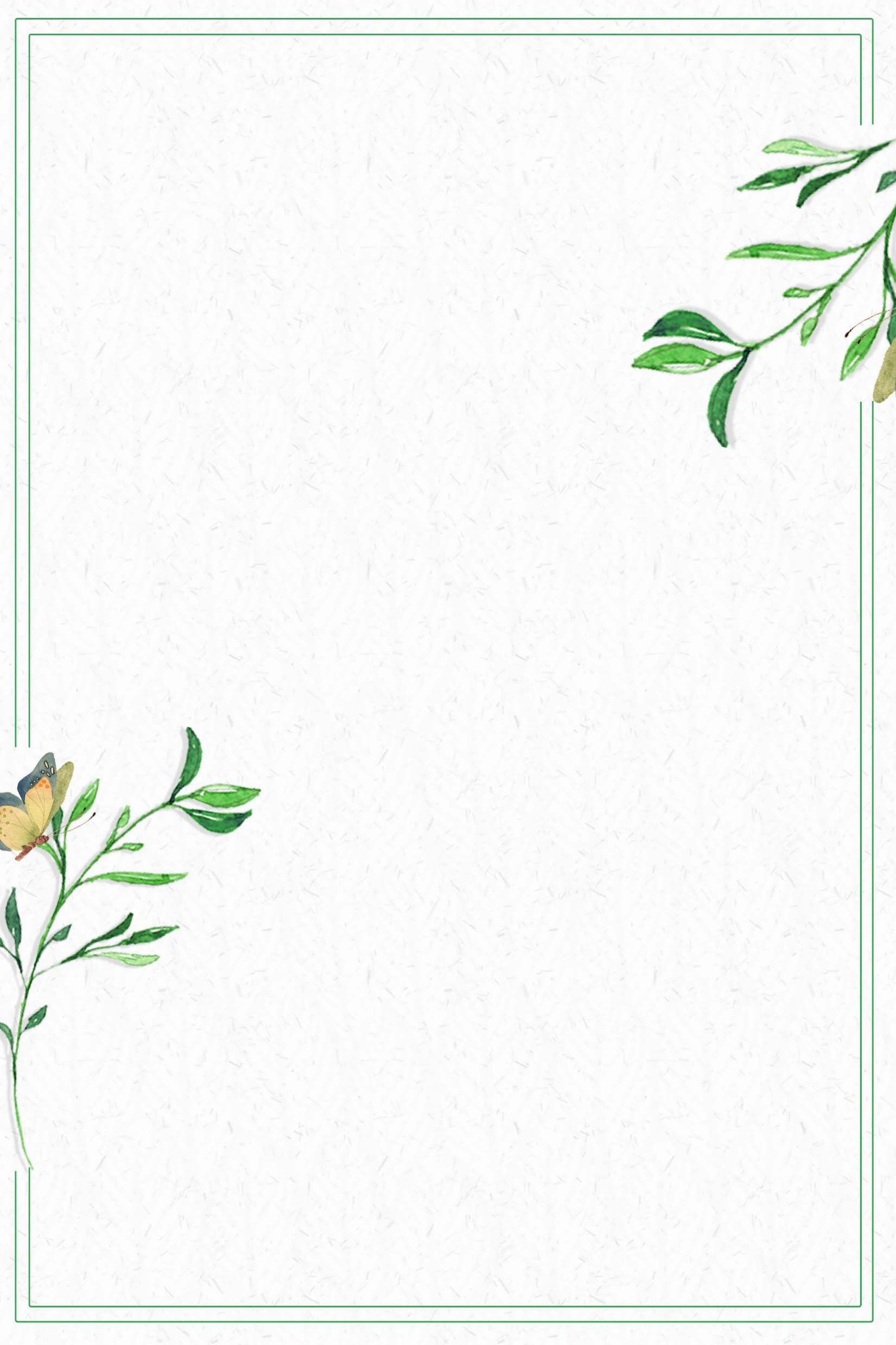 毕业论文答辩
答辩人：小不点      答辩时间：5.5      指导老师：大不点
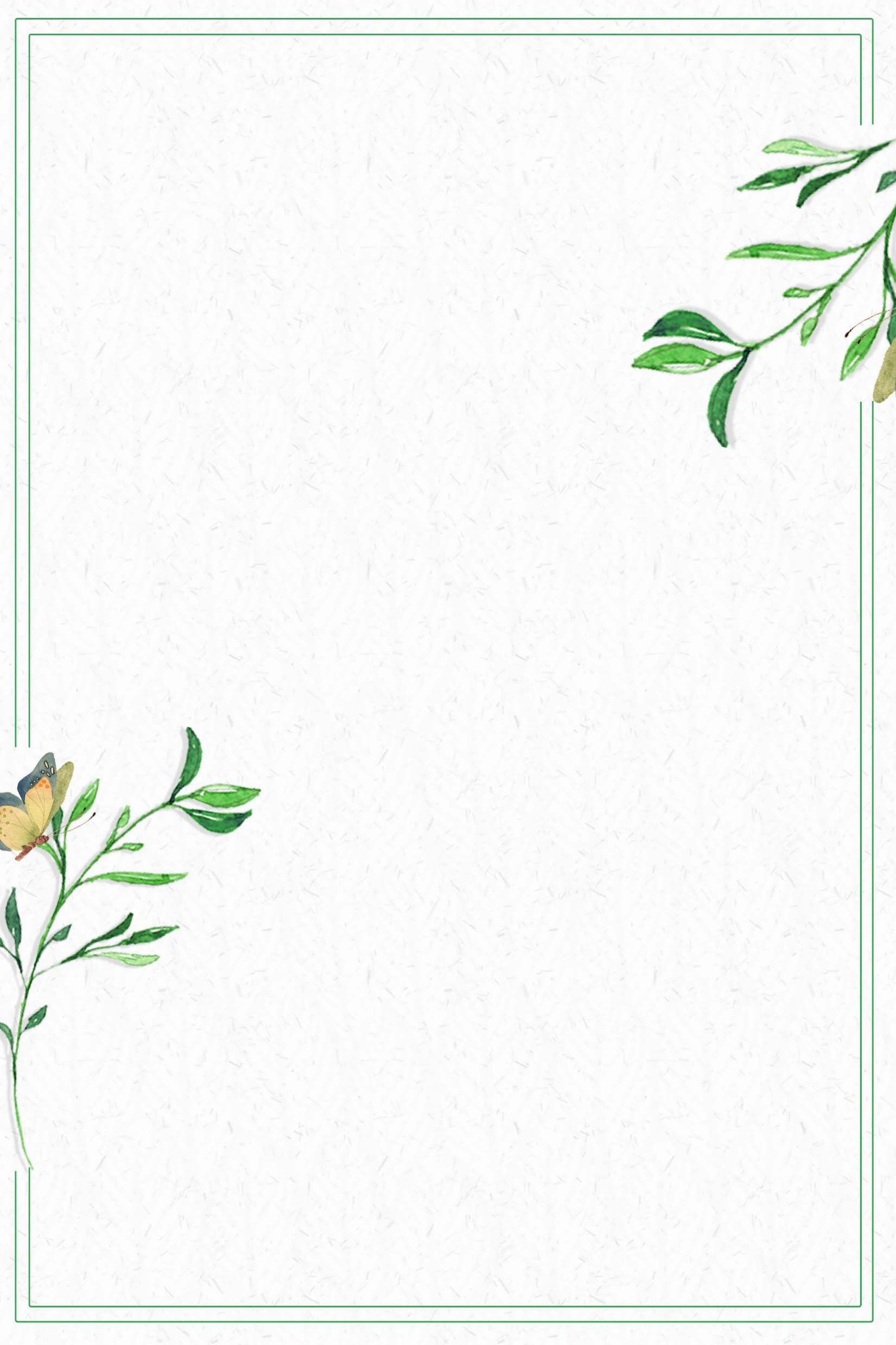 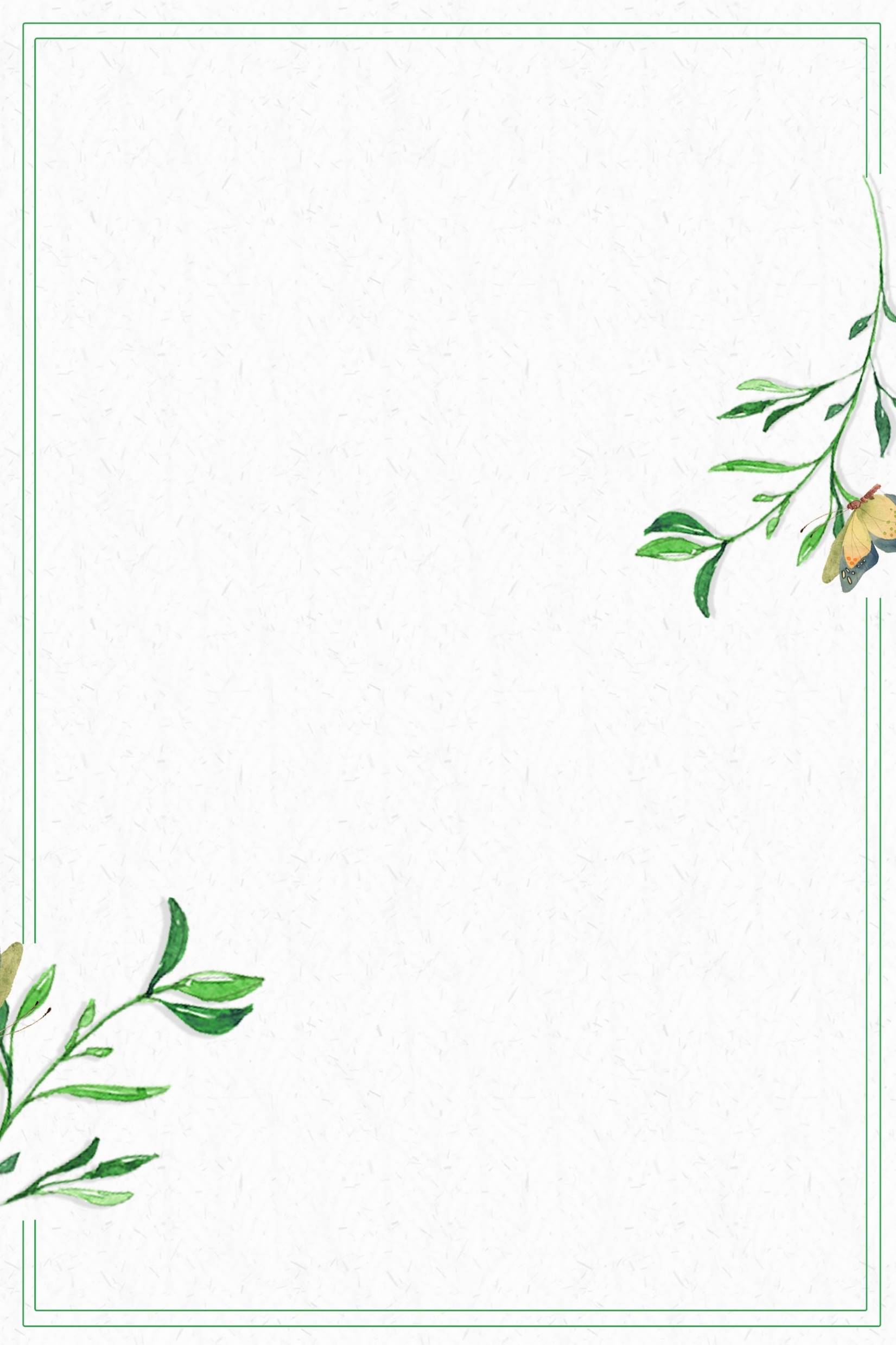 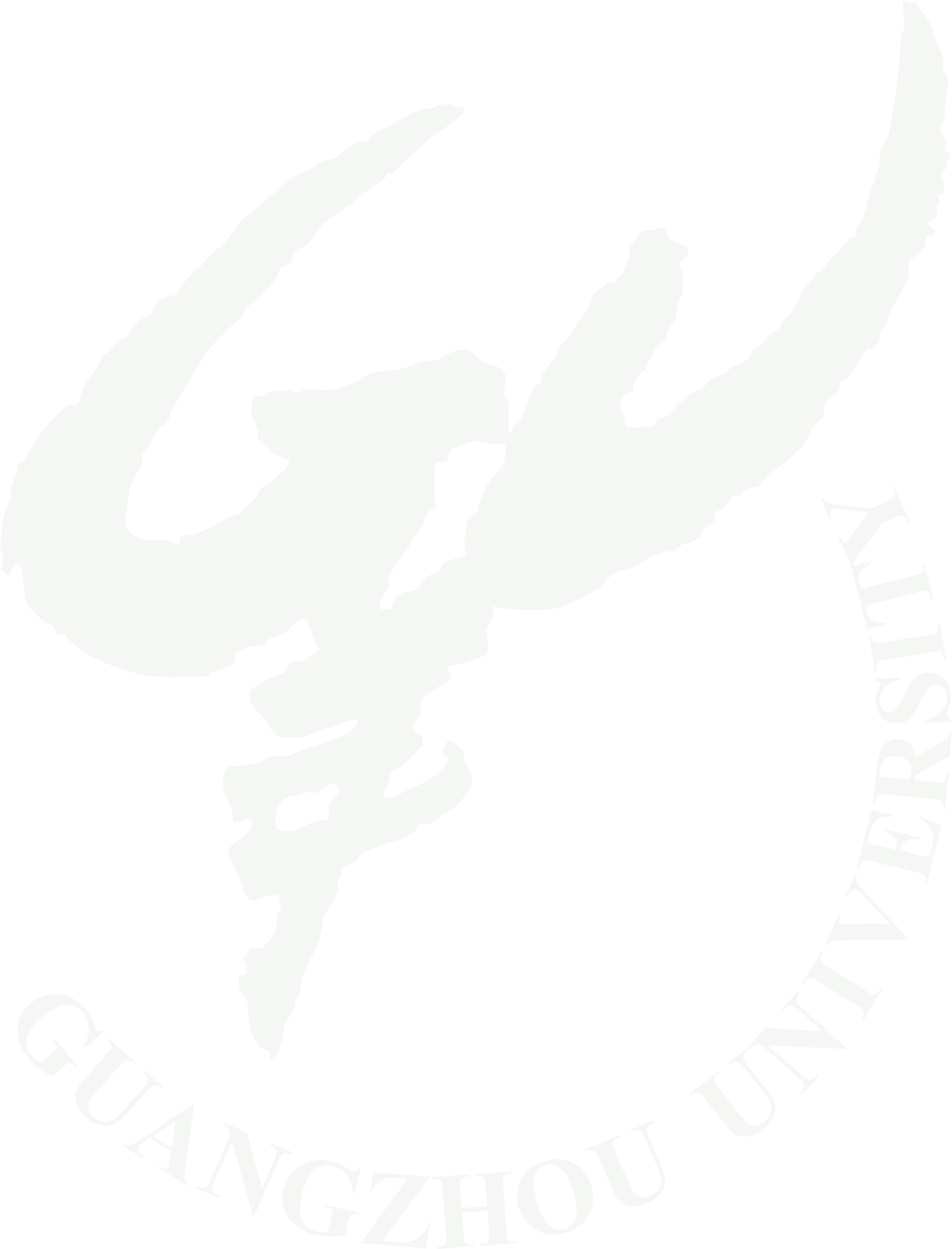 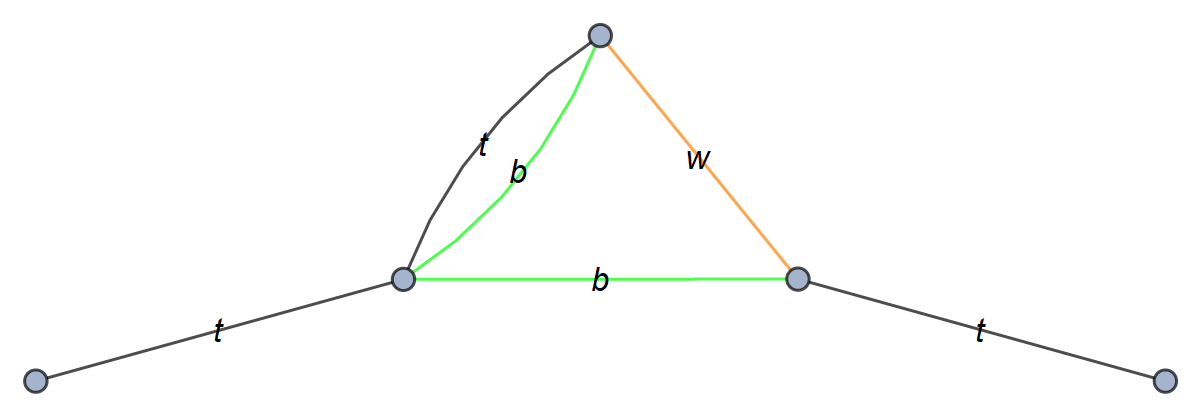 Choosing alternative Basis
Replaced with
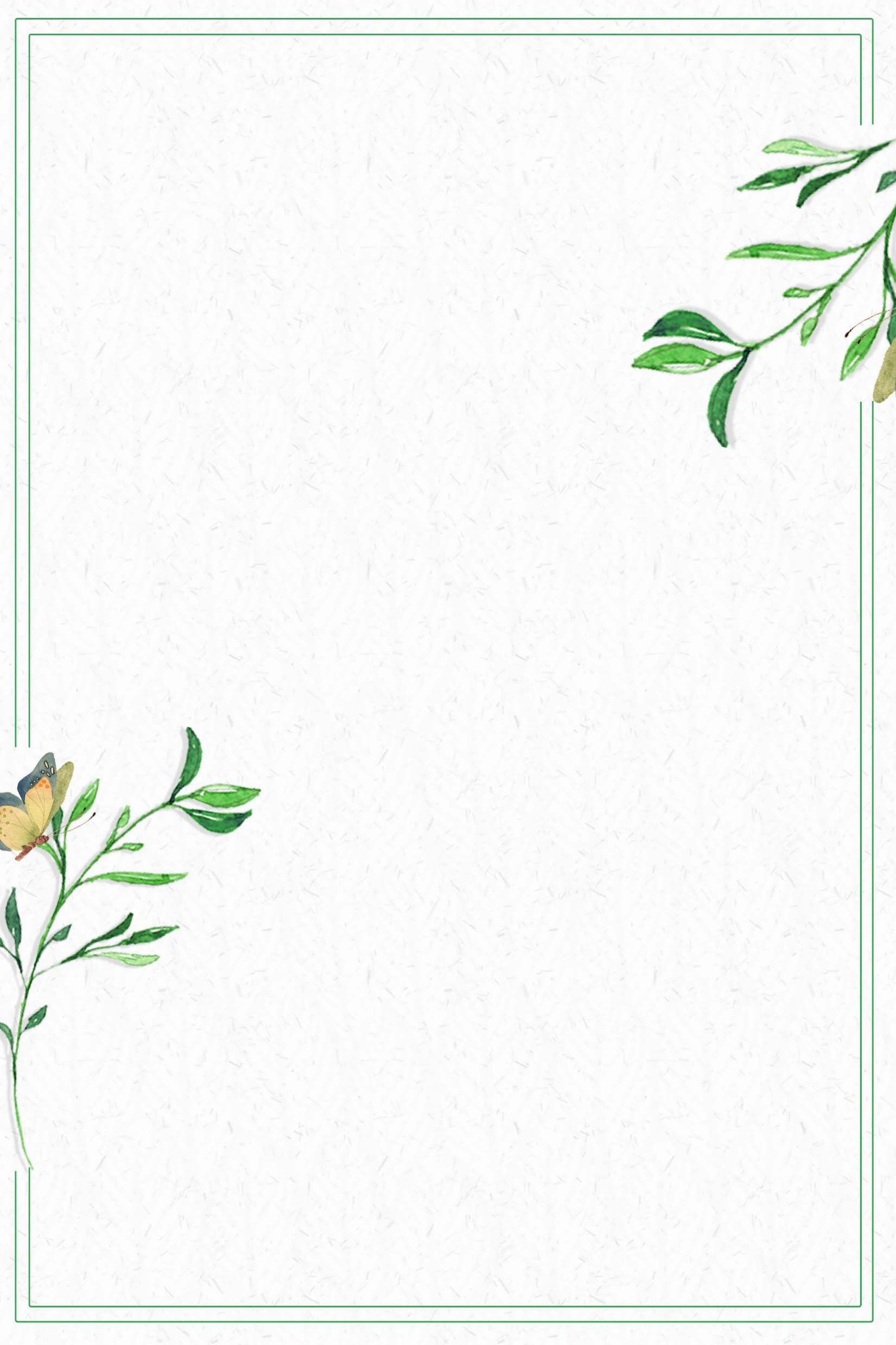 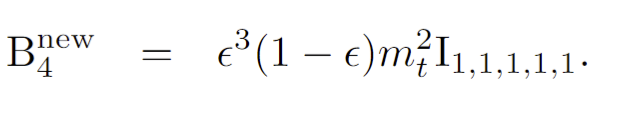 Make the UT Basis more simple.
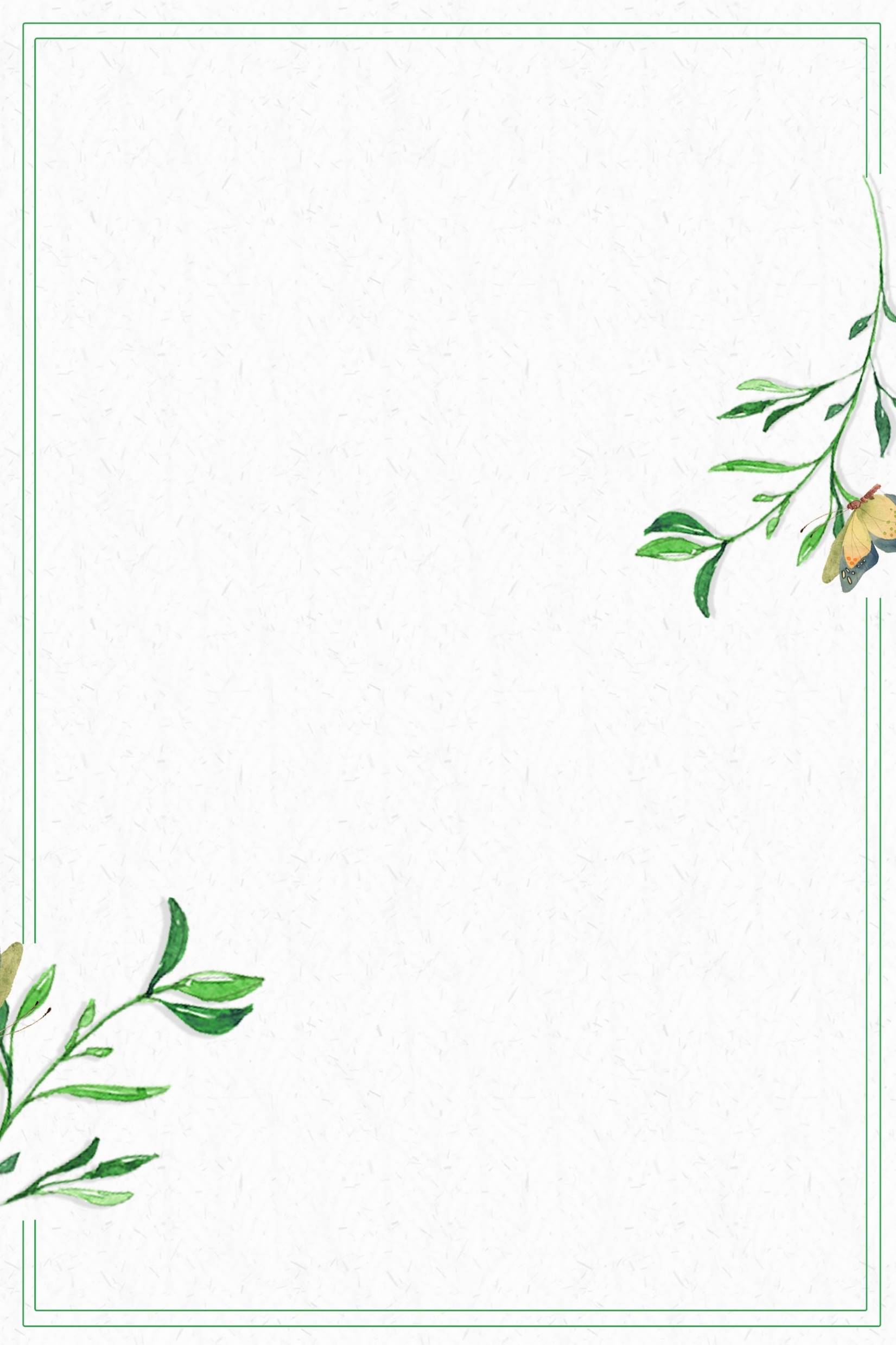 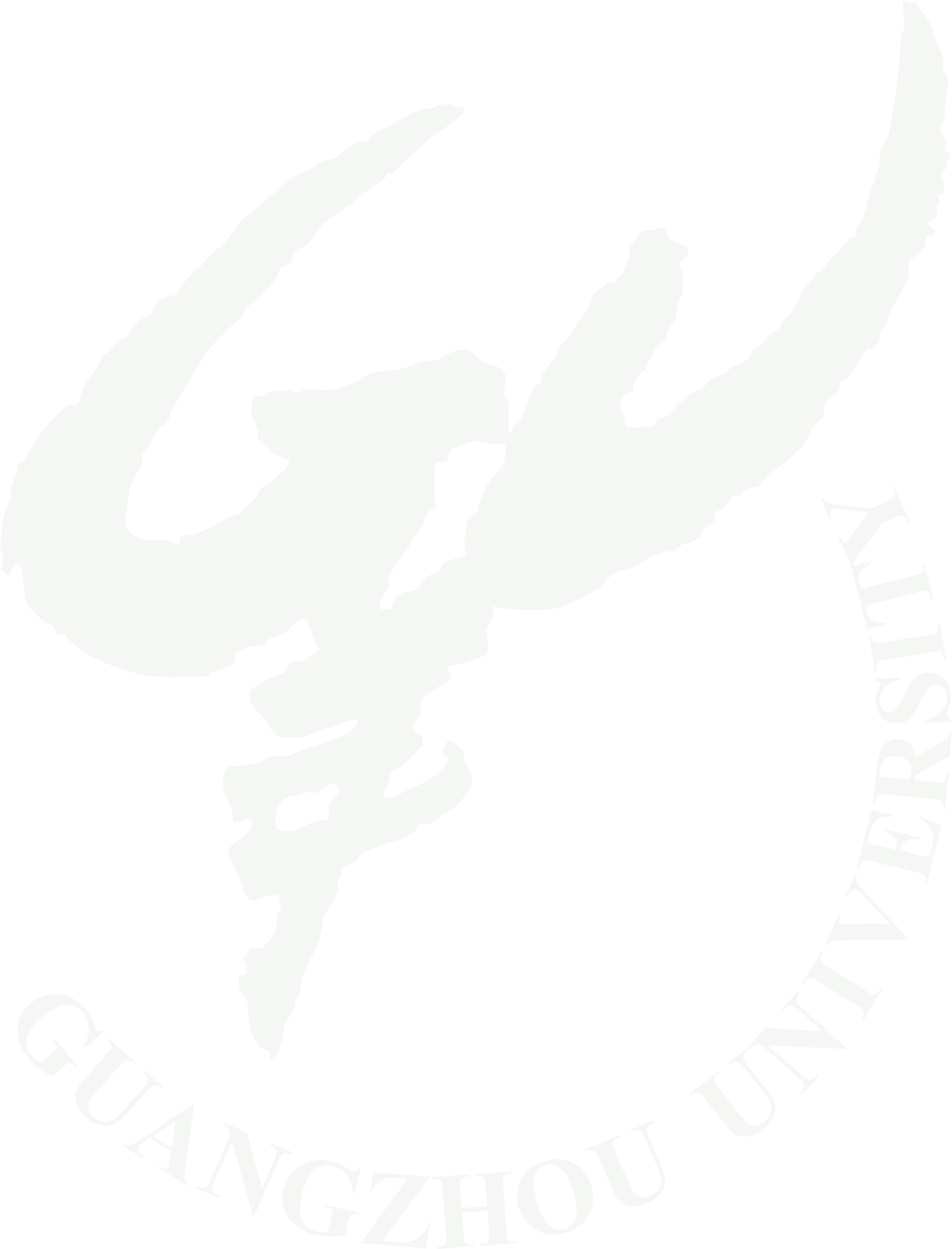 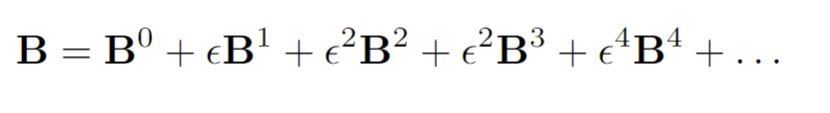 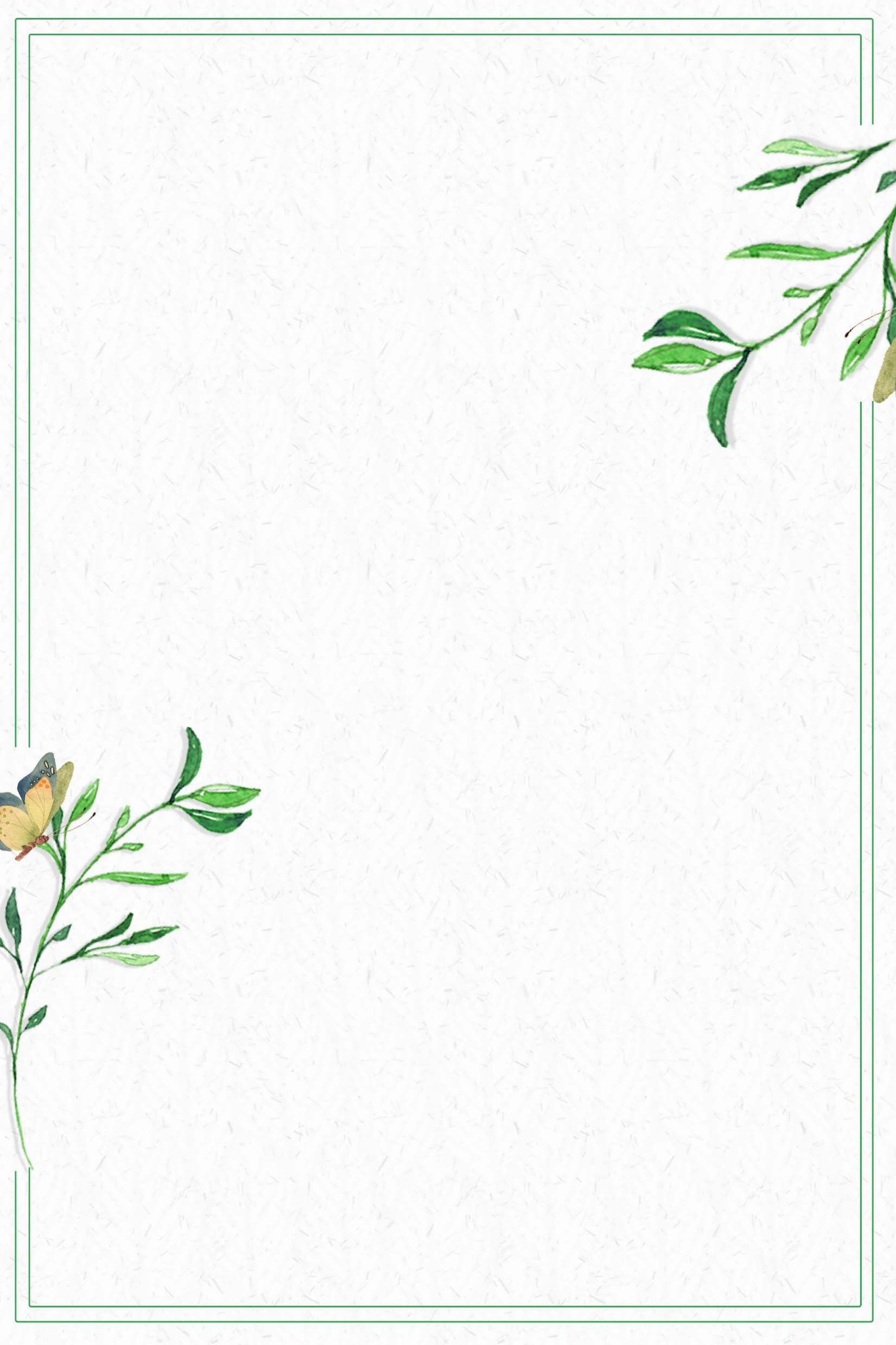 Integrate Iteratively
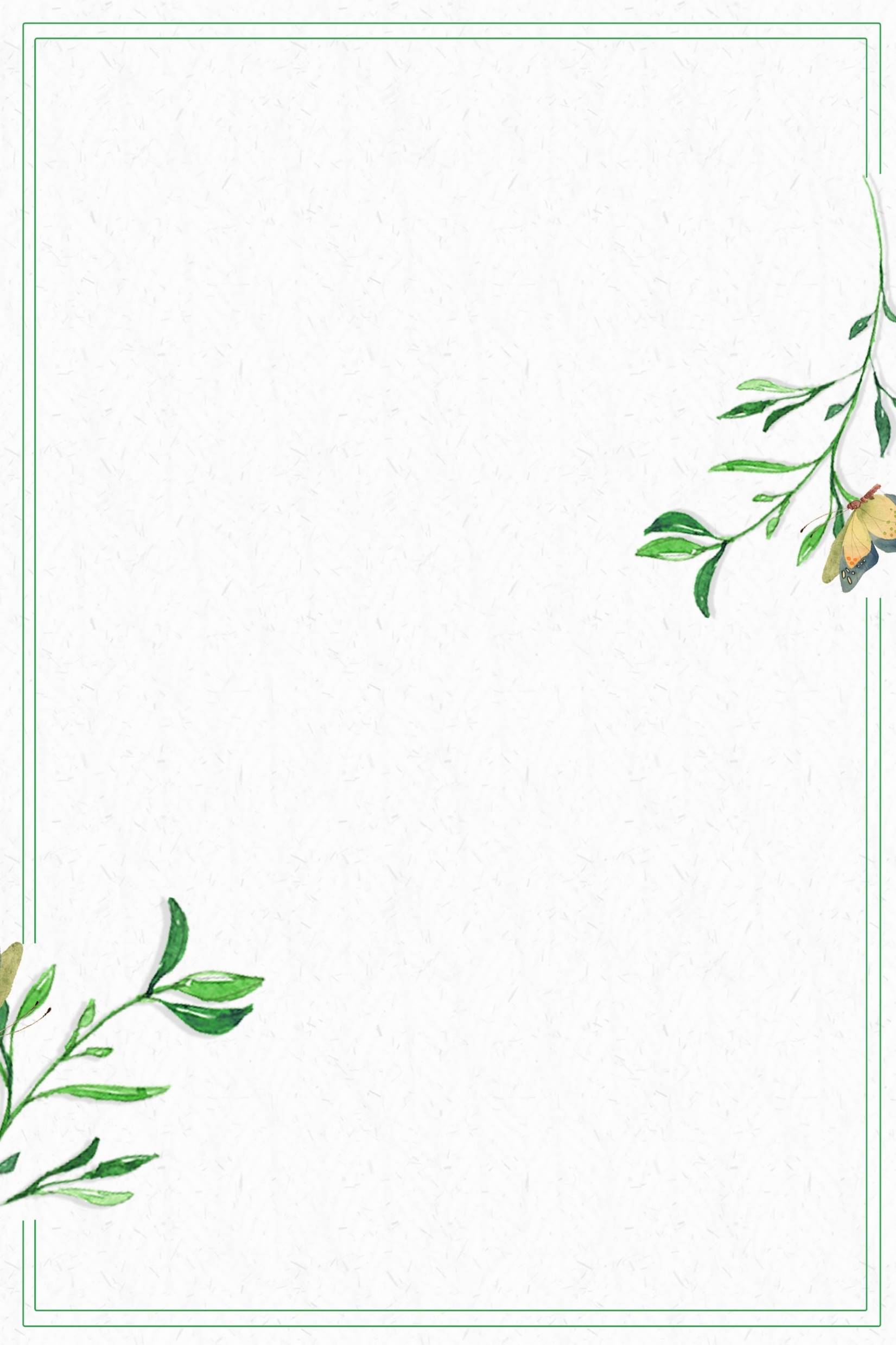 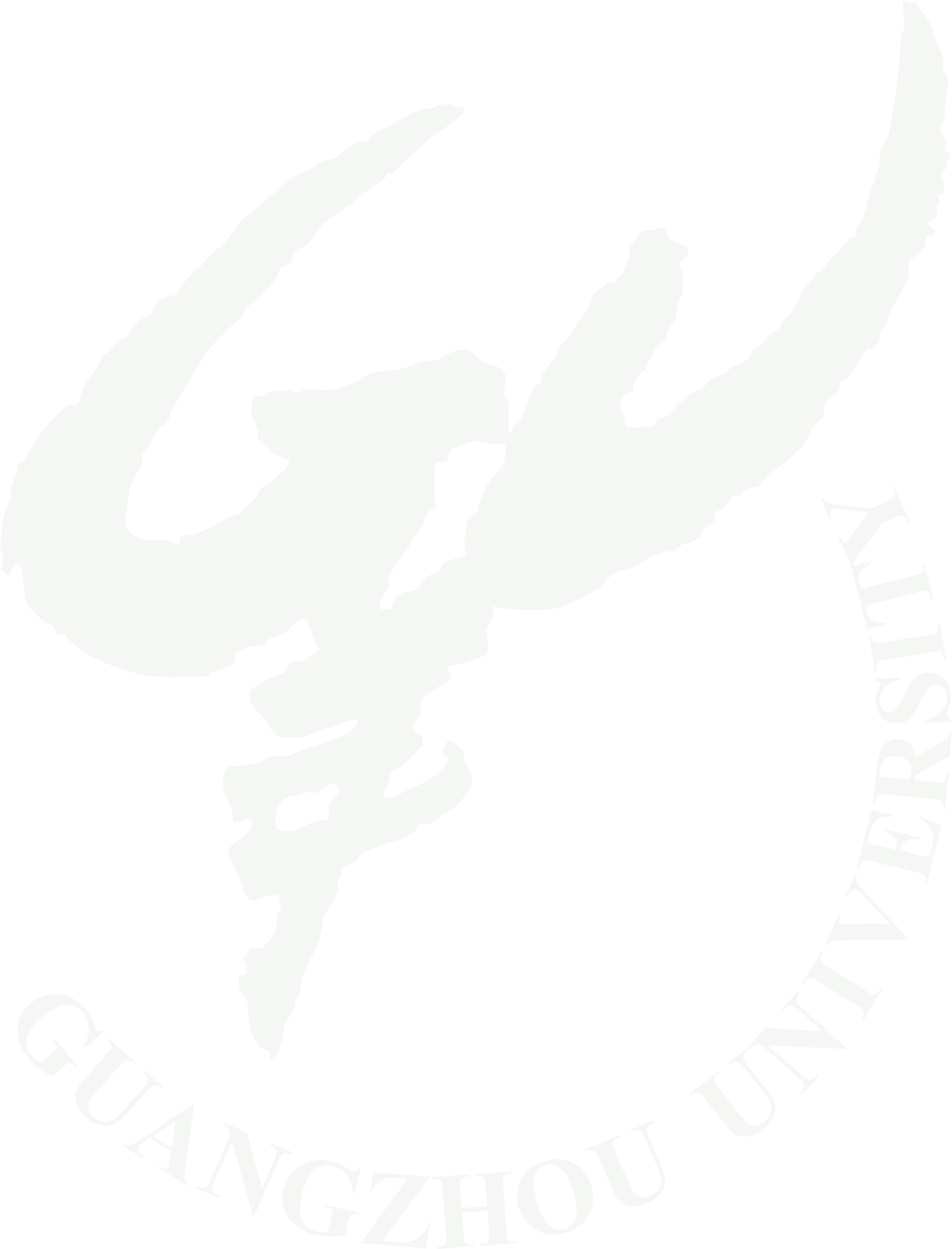 Determination of Integration Constants (a more convenient way )
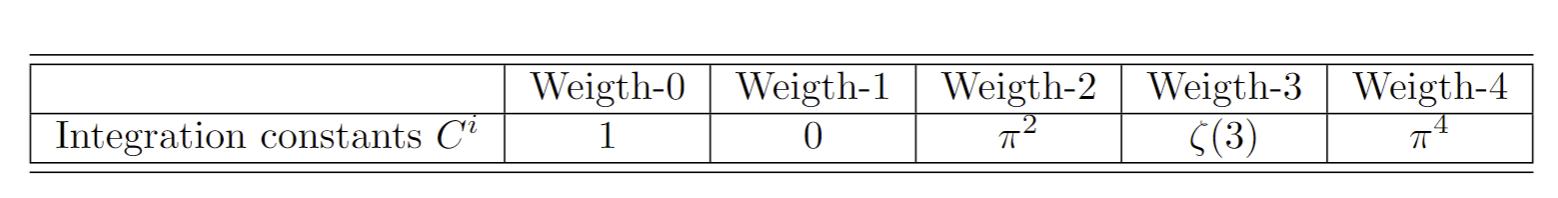 Combing analytic calculation with AMFLOW, PSLQ, C can be obtained in a easier way.
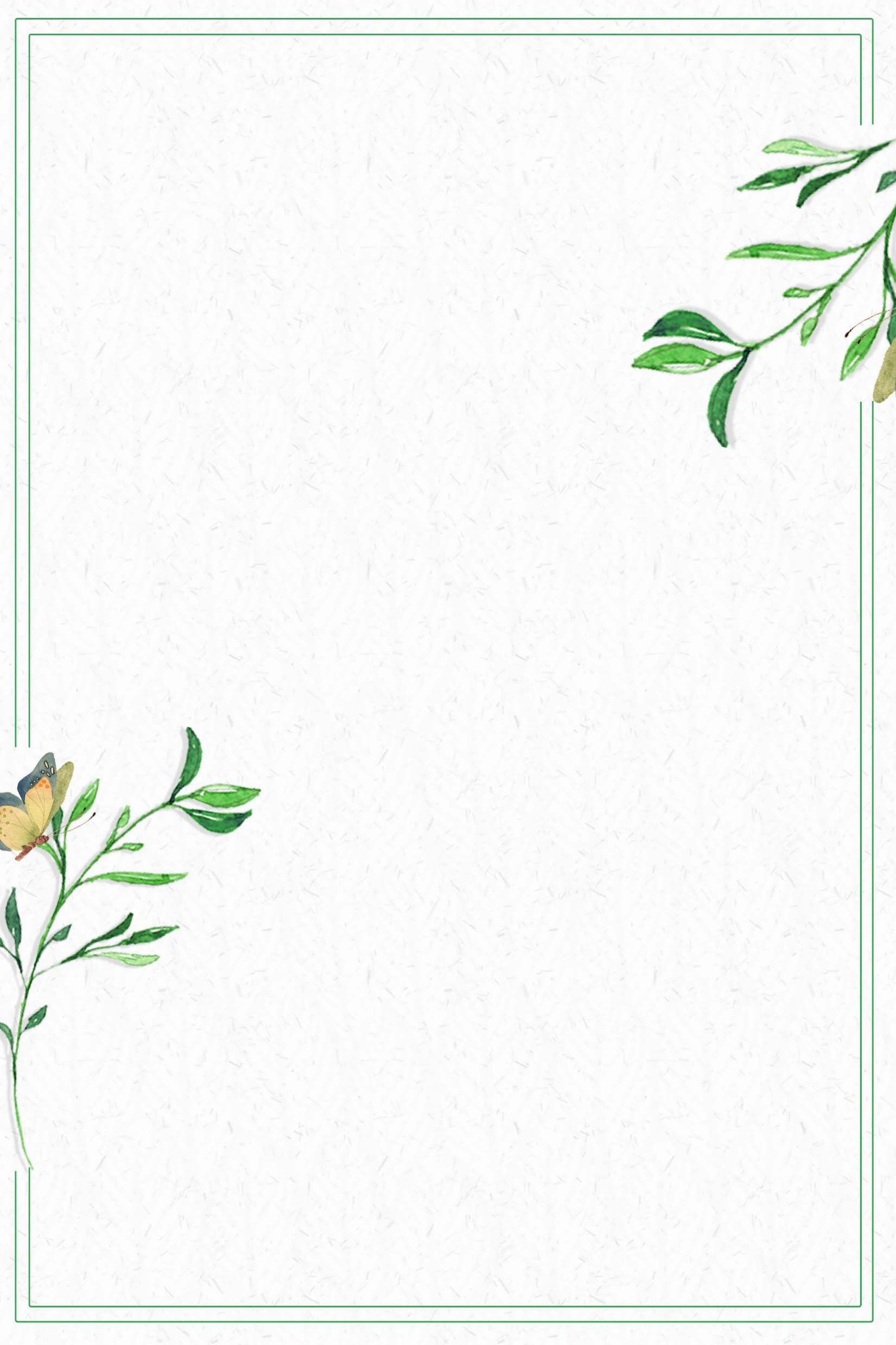 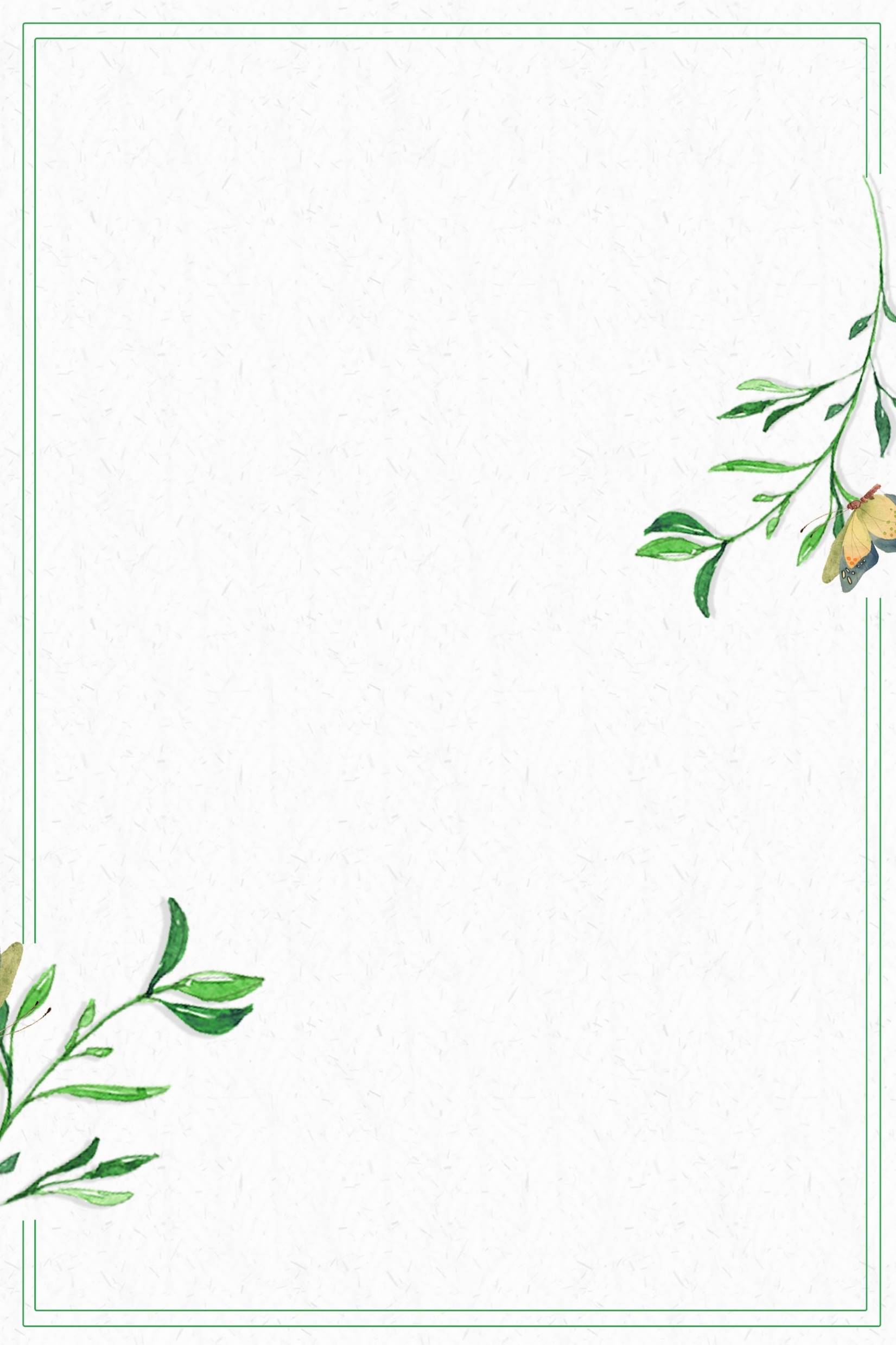 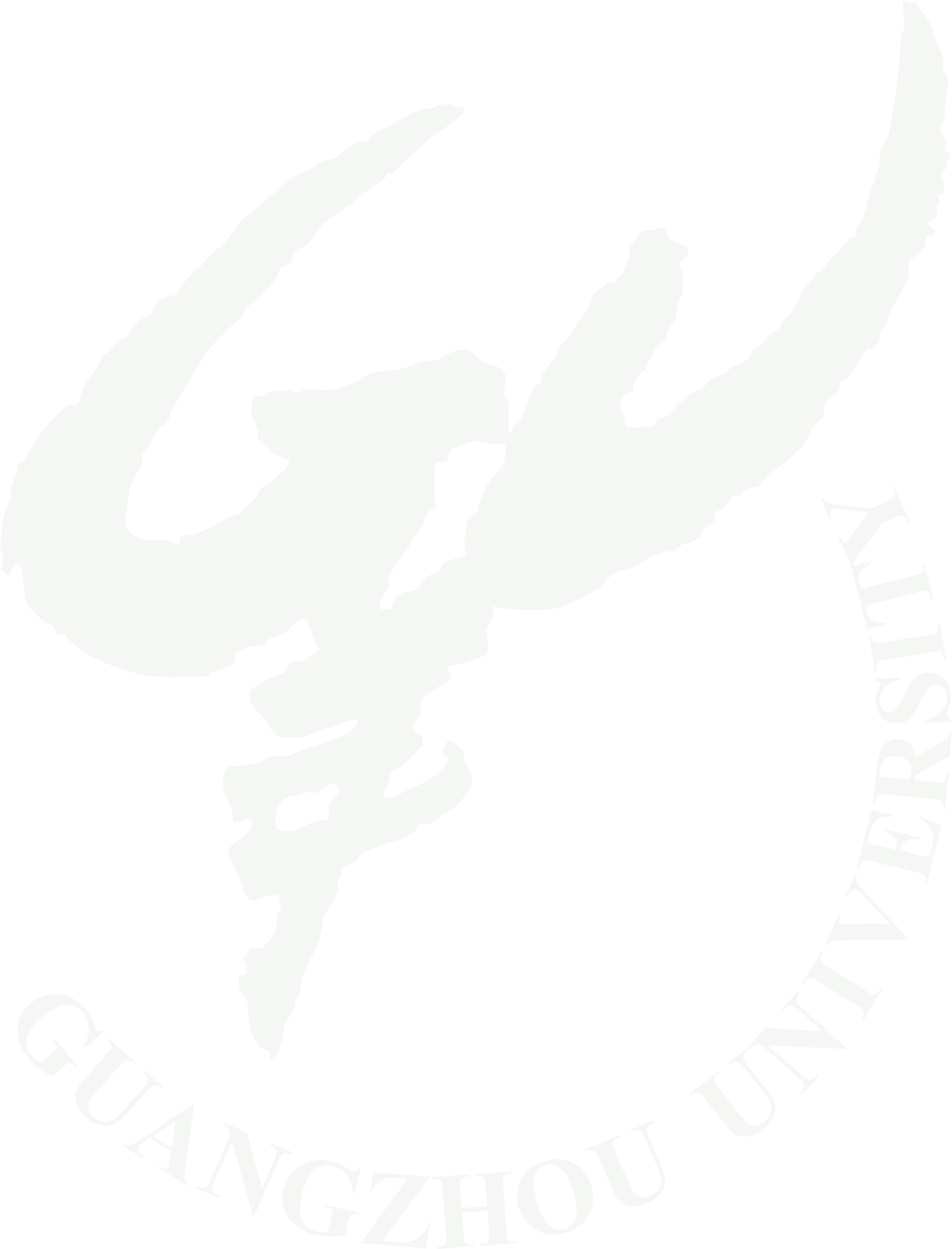 Results of UT basis (Harmonic Polylogarithms hep-ph/9905237)
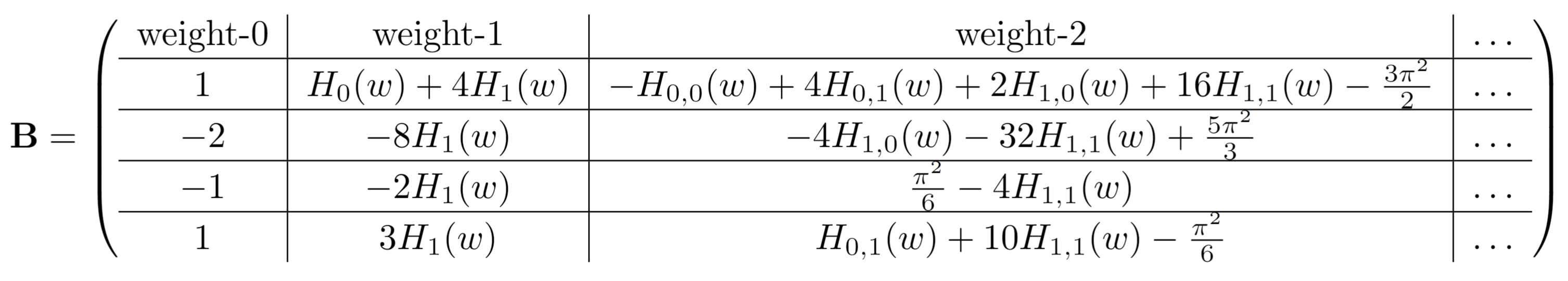 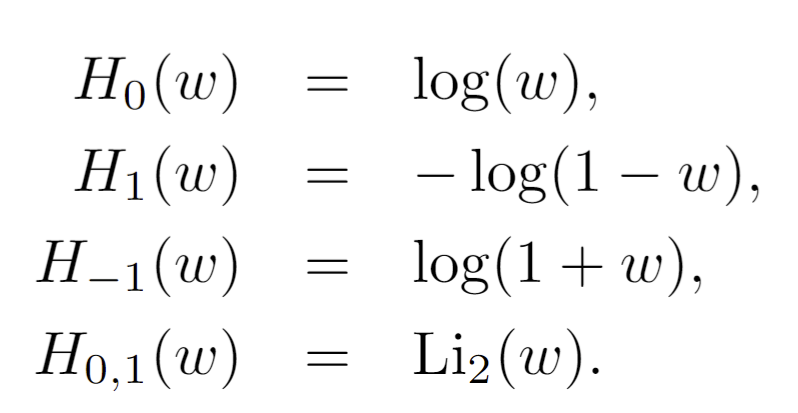 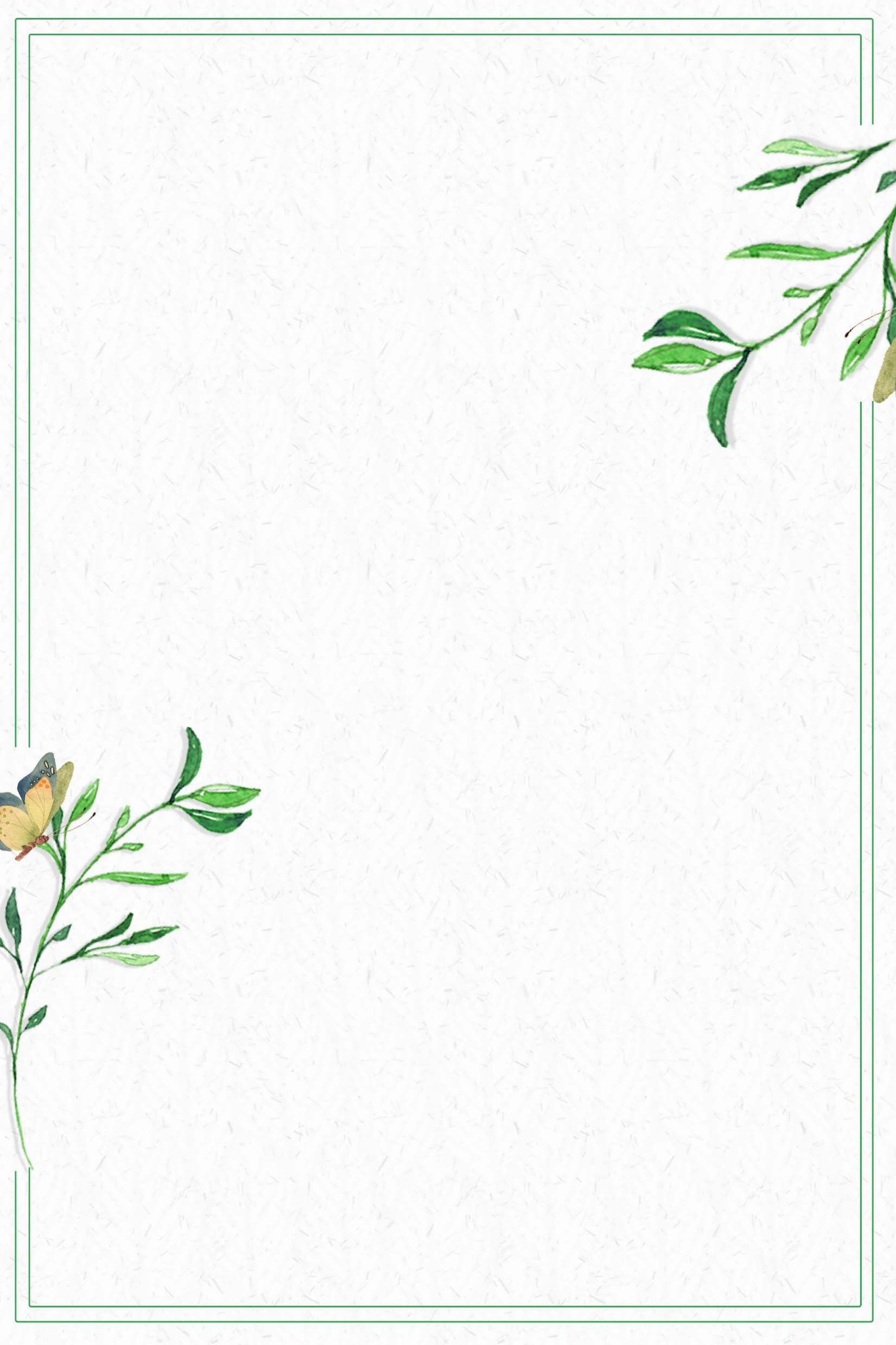 Evaluation :HPL  hep-ph/0507152
Calculation of NNLO integral Families
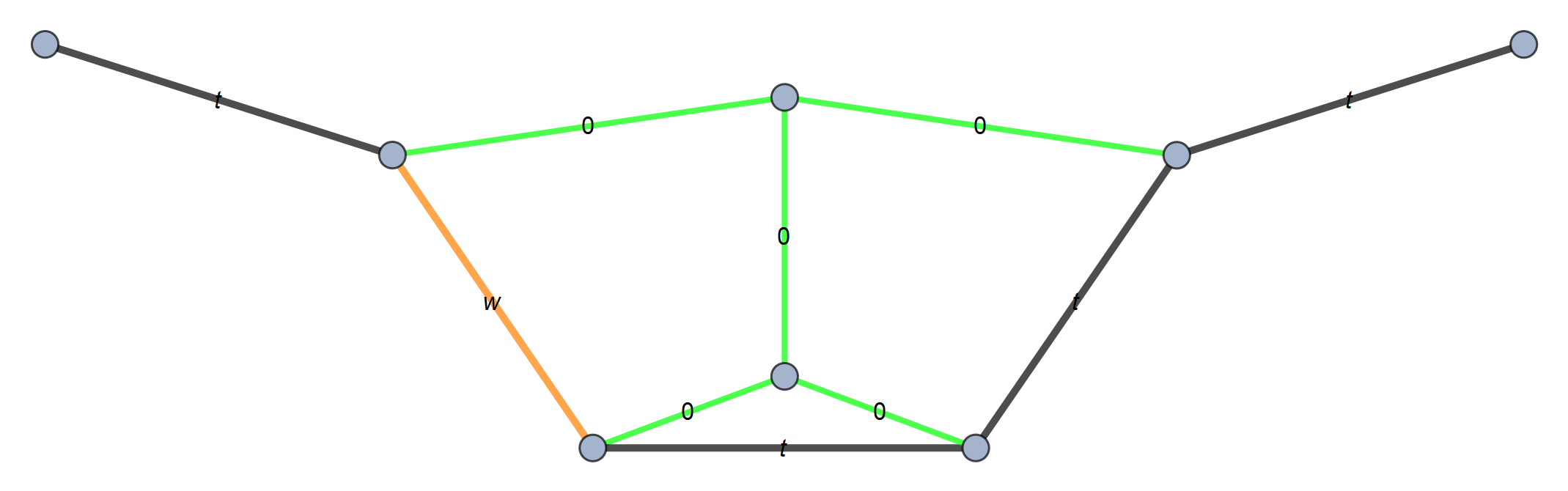 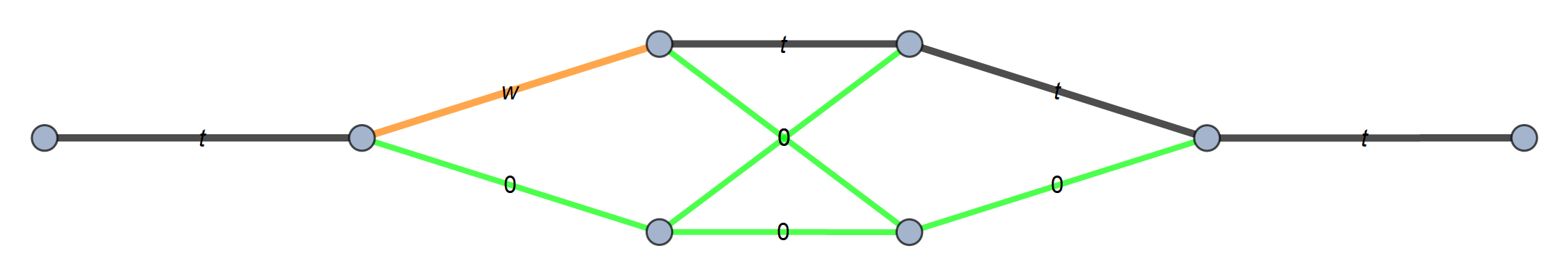 (B)
(A)
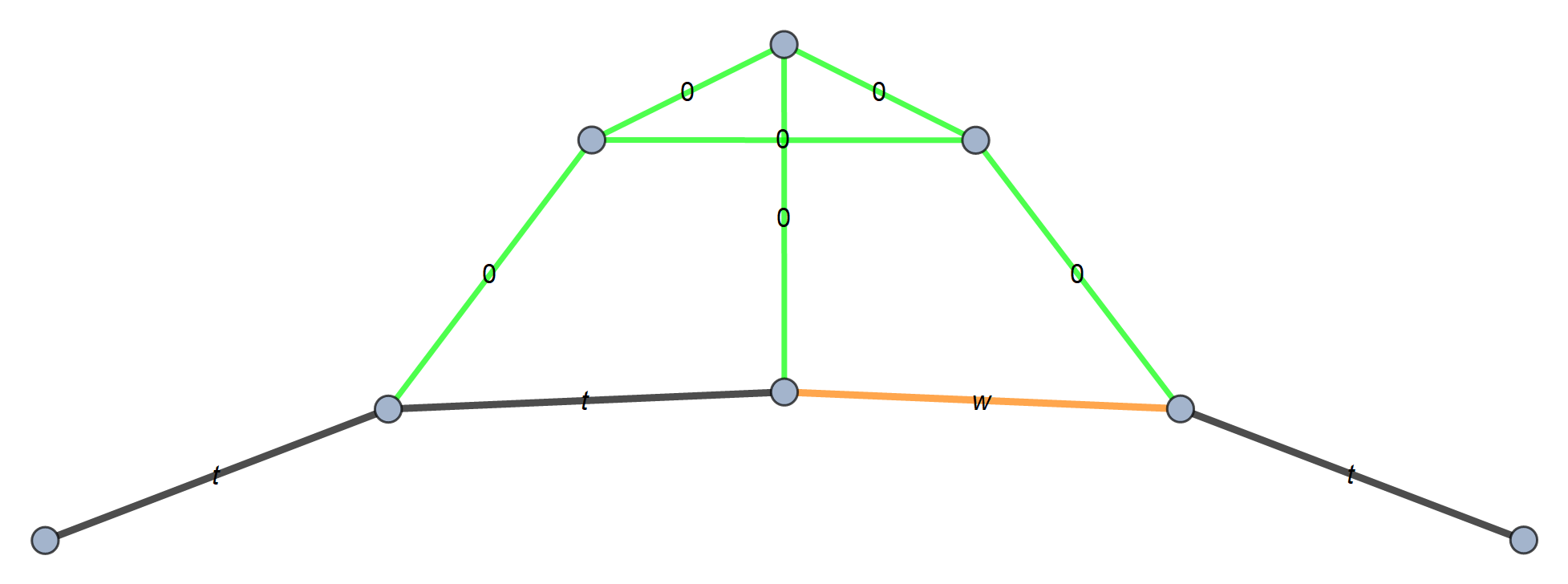 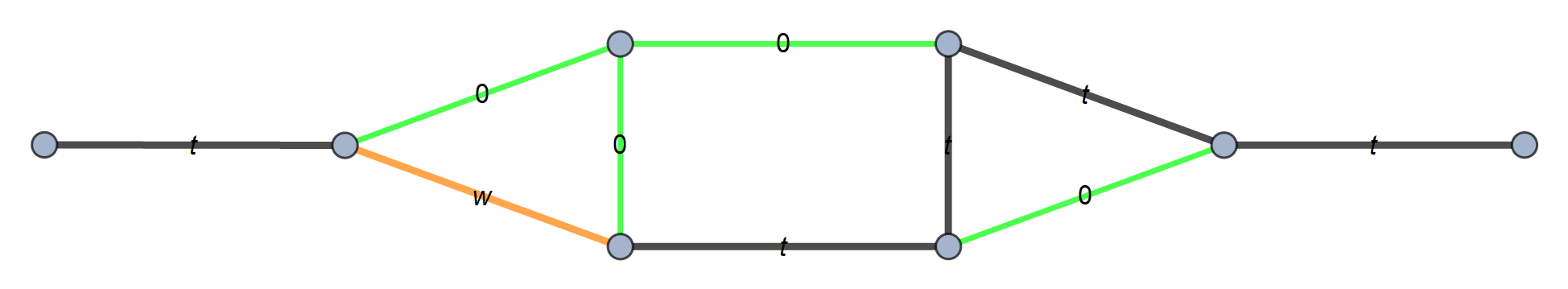 (D)
(C)
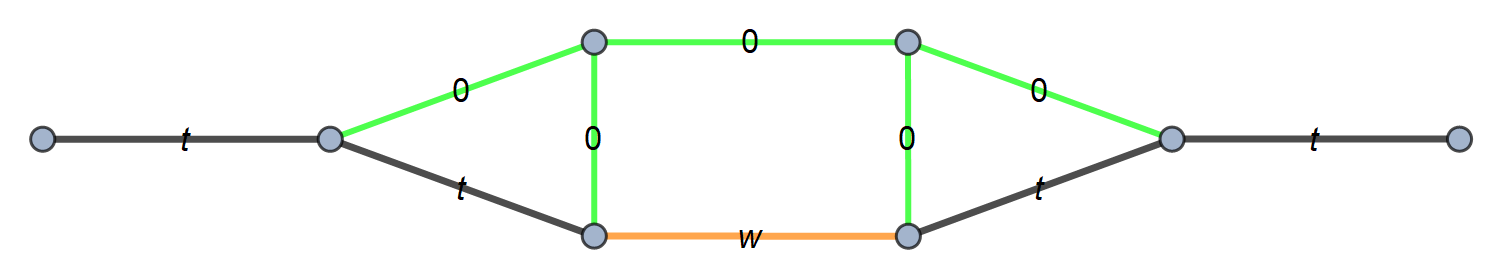 (E)
UT basis
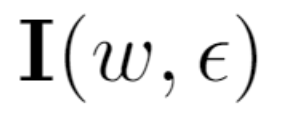 DEs
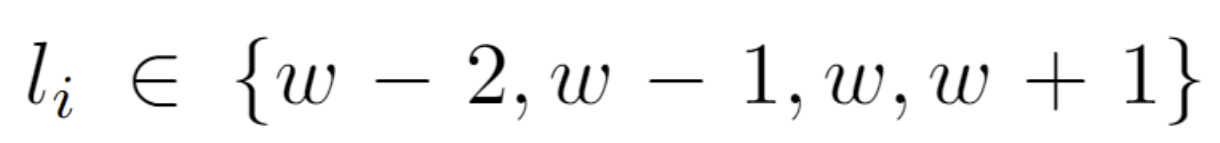 Letters
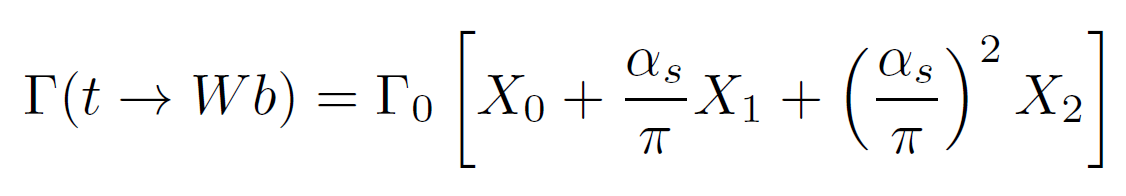 NNLO decay width
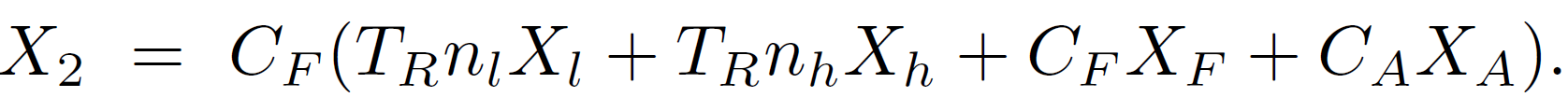 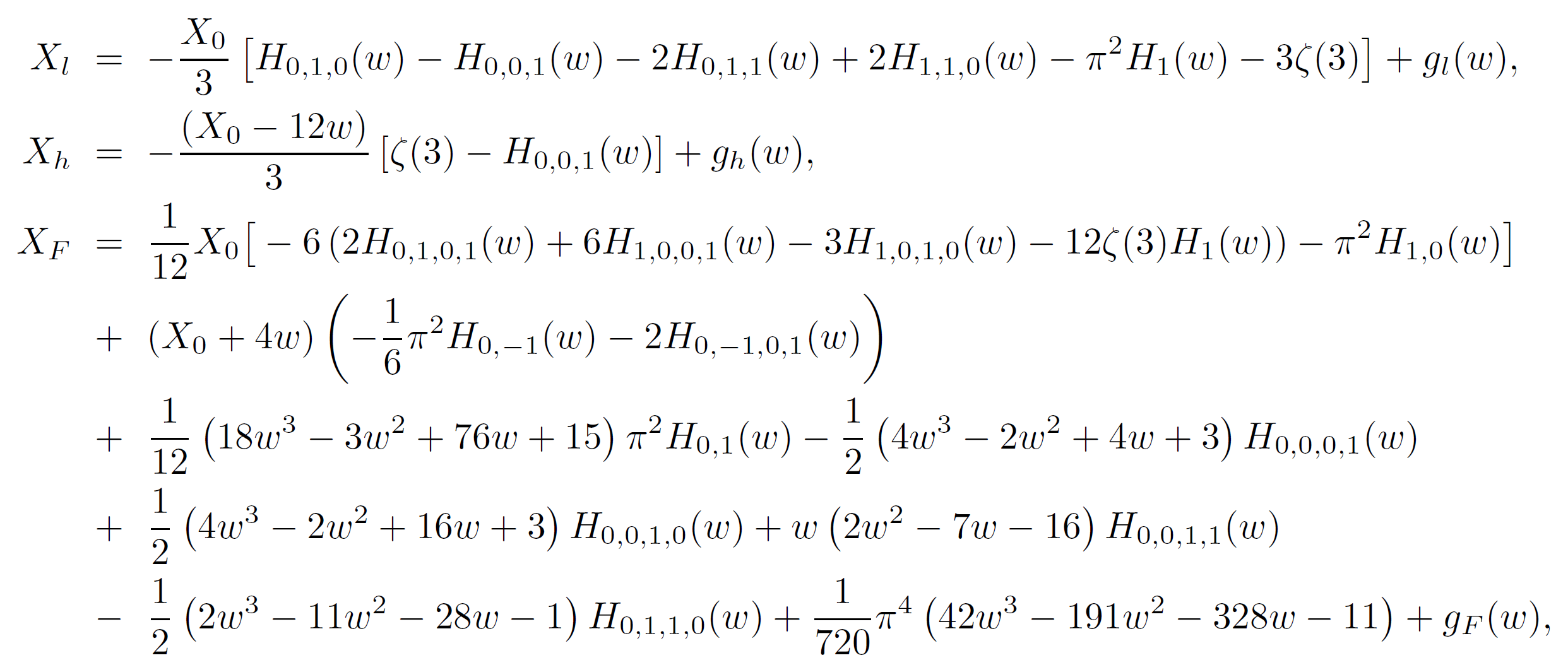 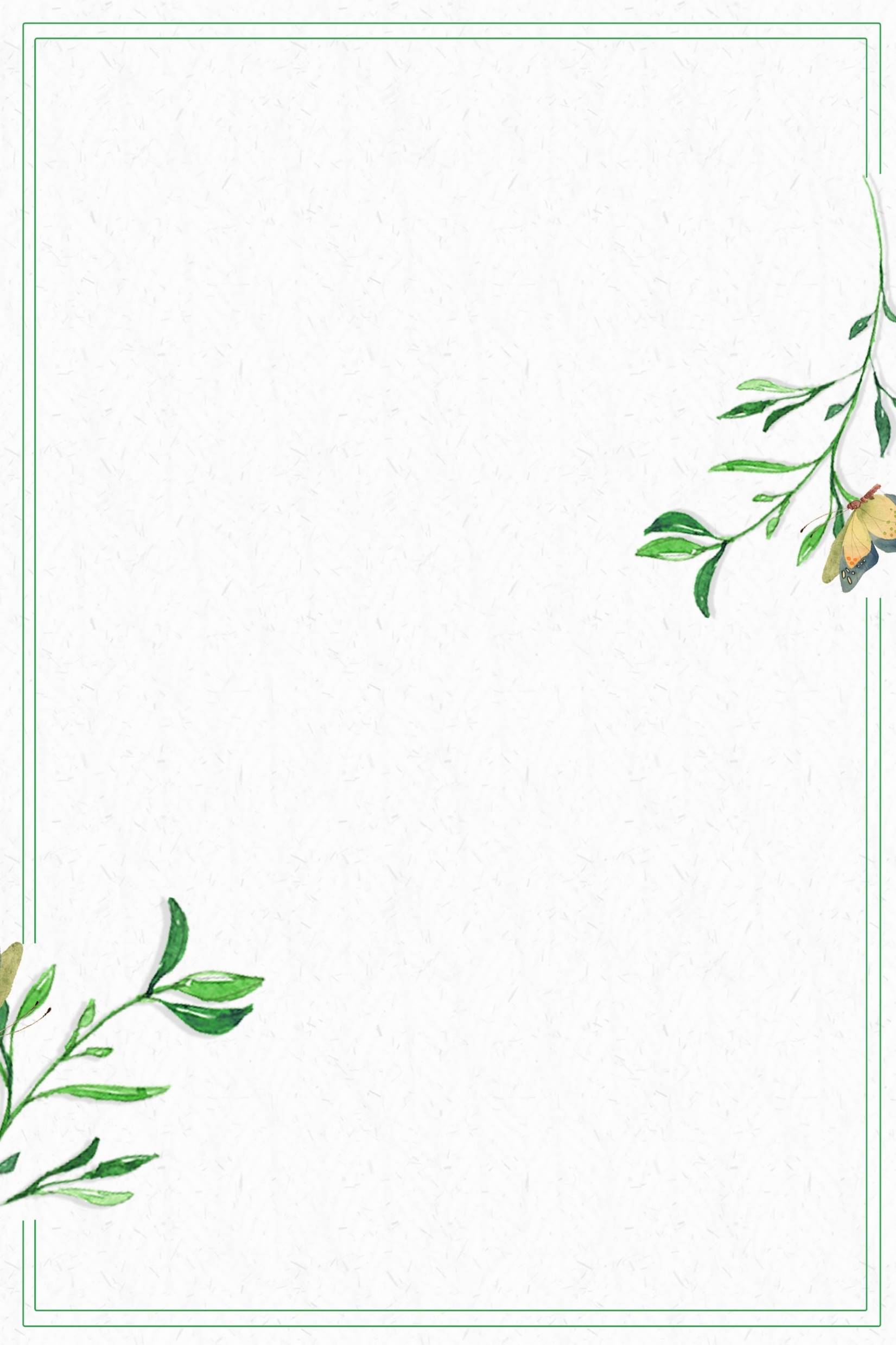 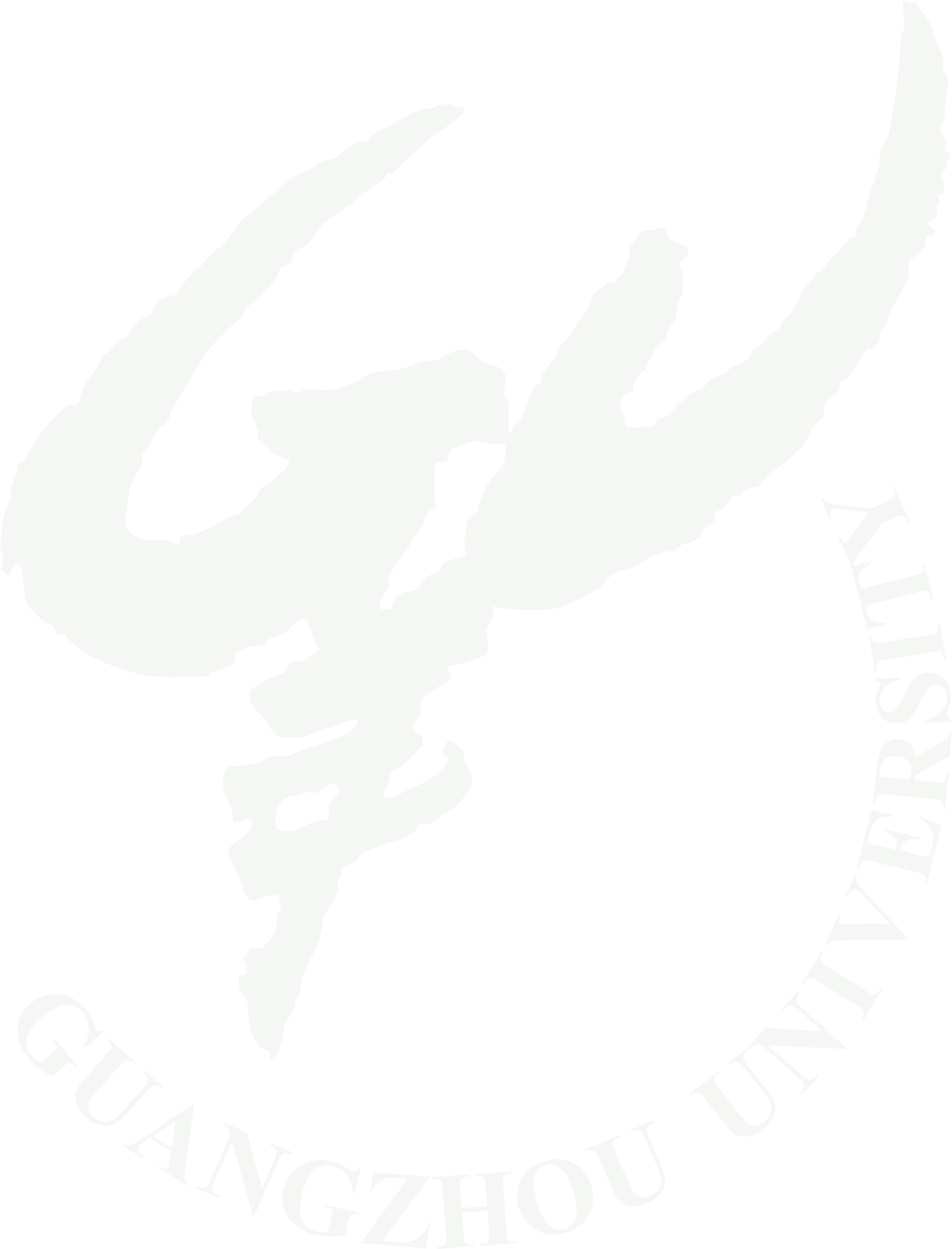 Top quark decay width up to NNLO
Cited by PDG
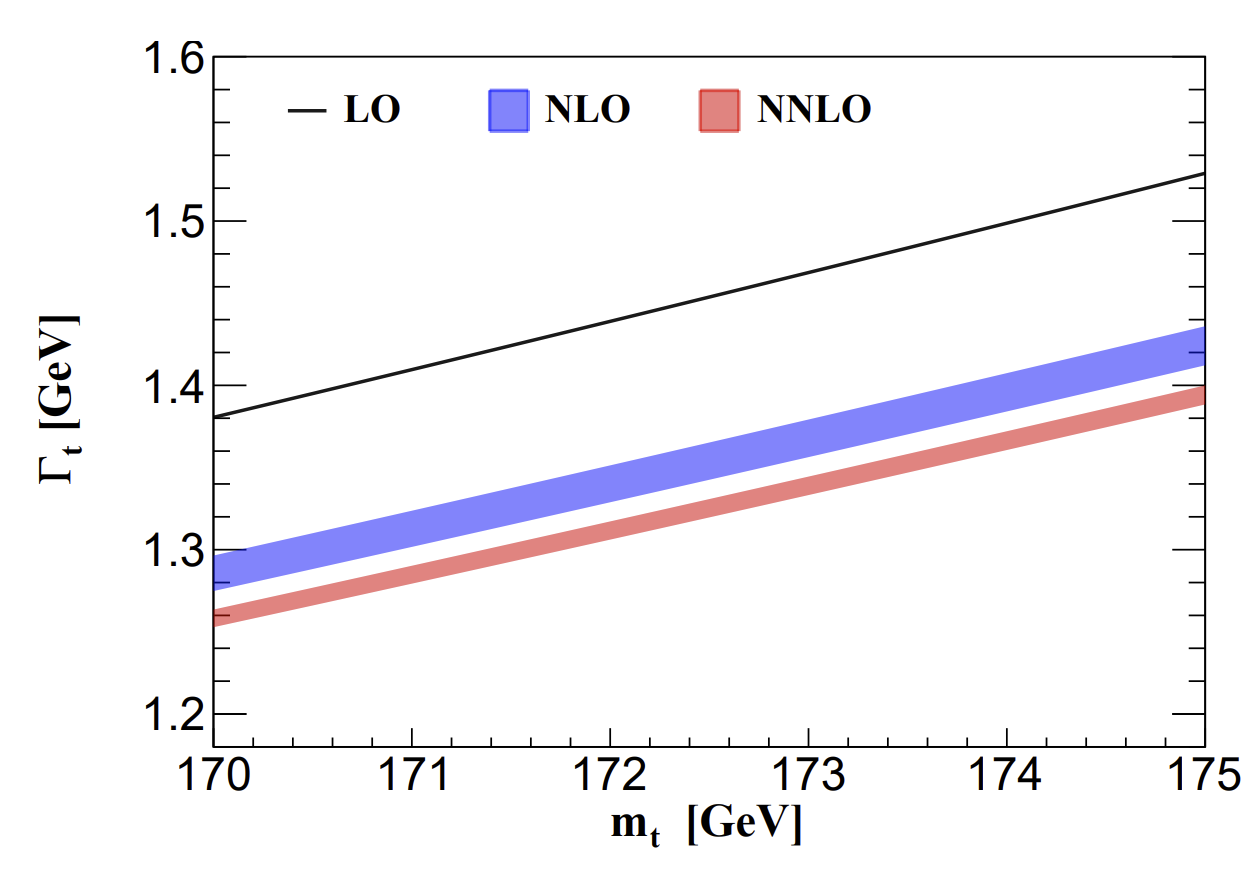 NNNLO QCD corrections is need
The most precise measurement decay width is Γ𝑡 = 1.36 ± 0.02 (stat.) ± 0.14 (syst.) GeV by CMS
μ ∈ [mt/2, 2mt]
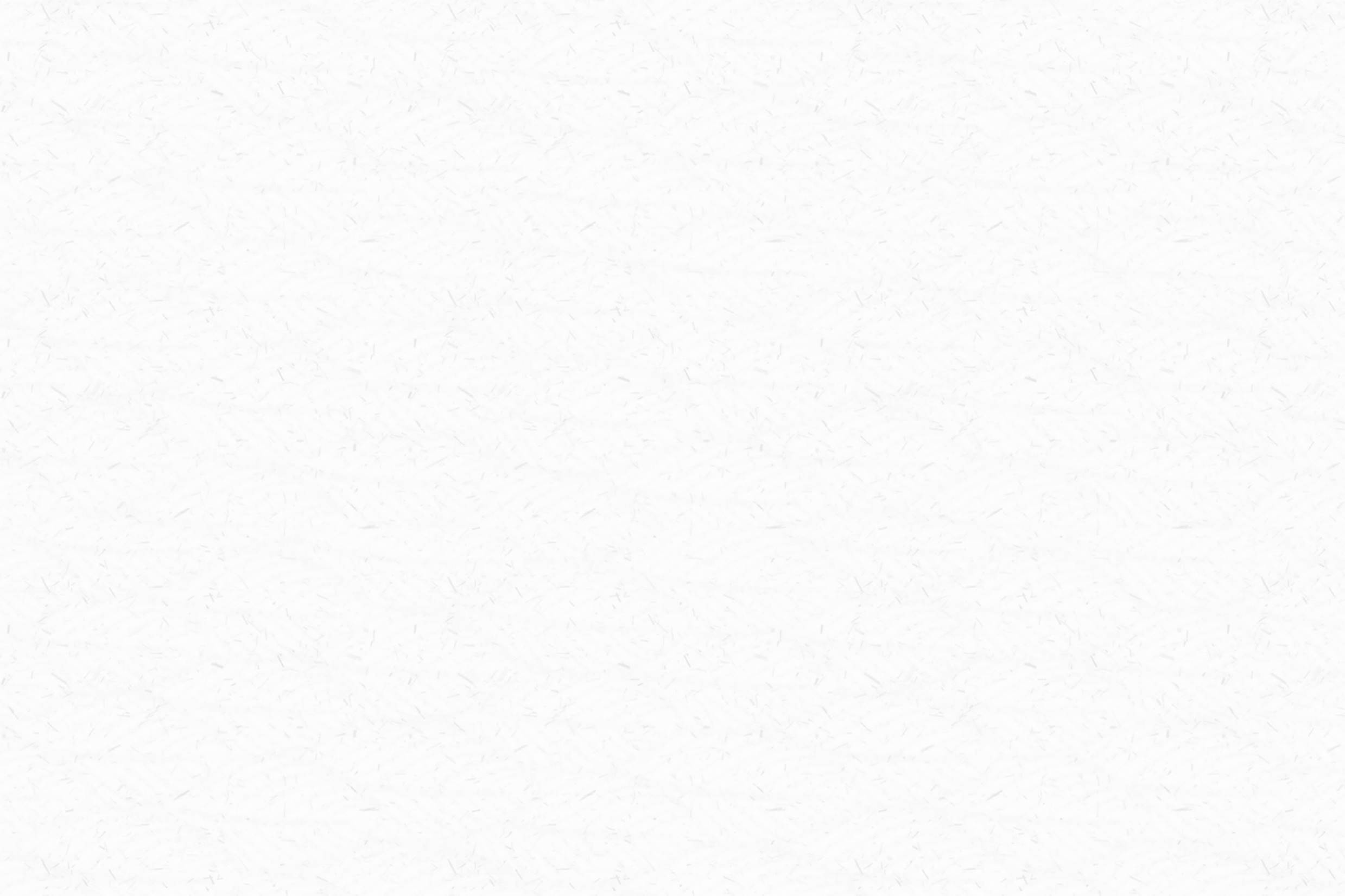 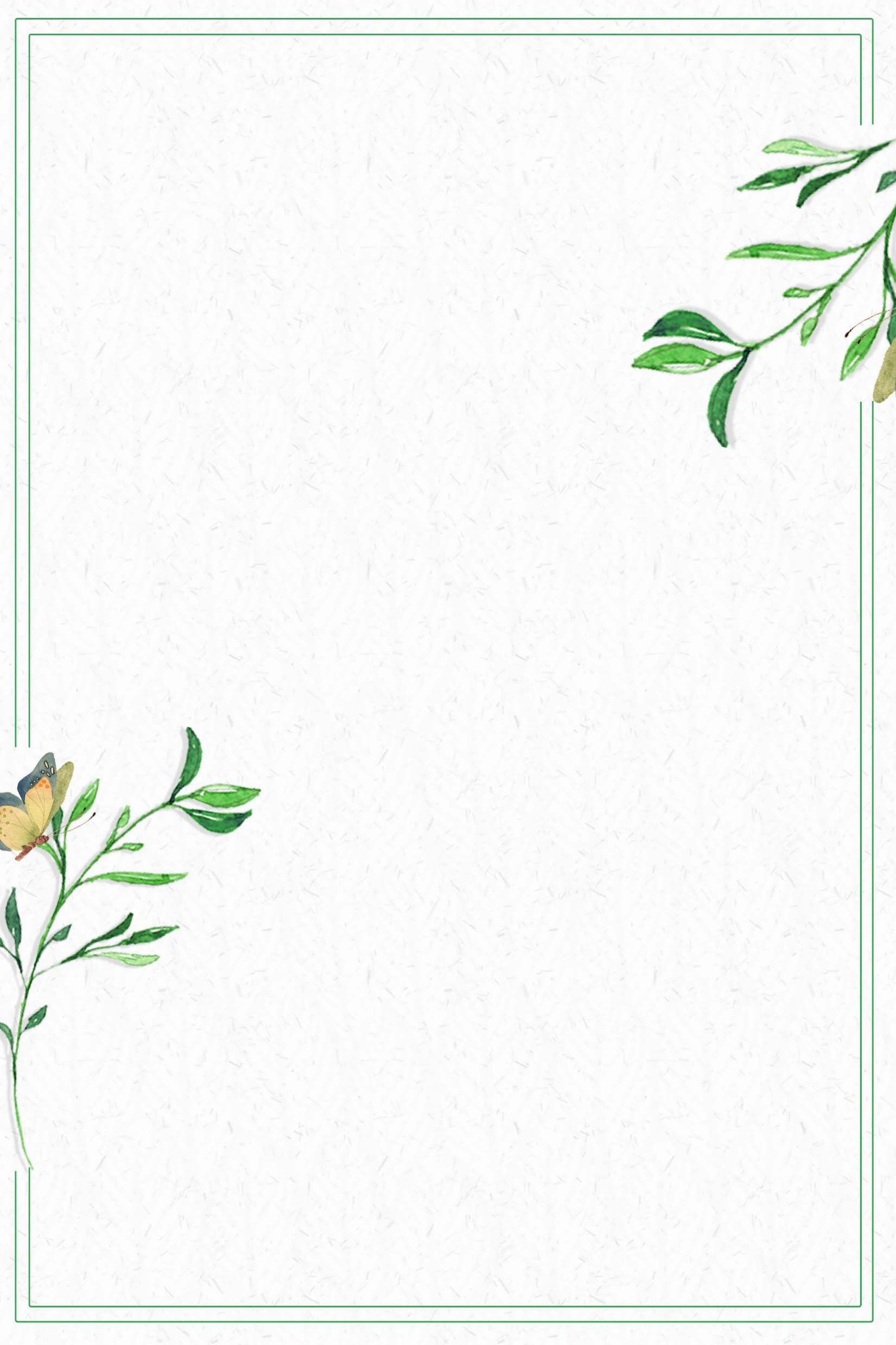 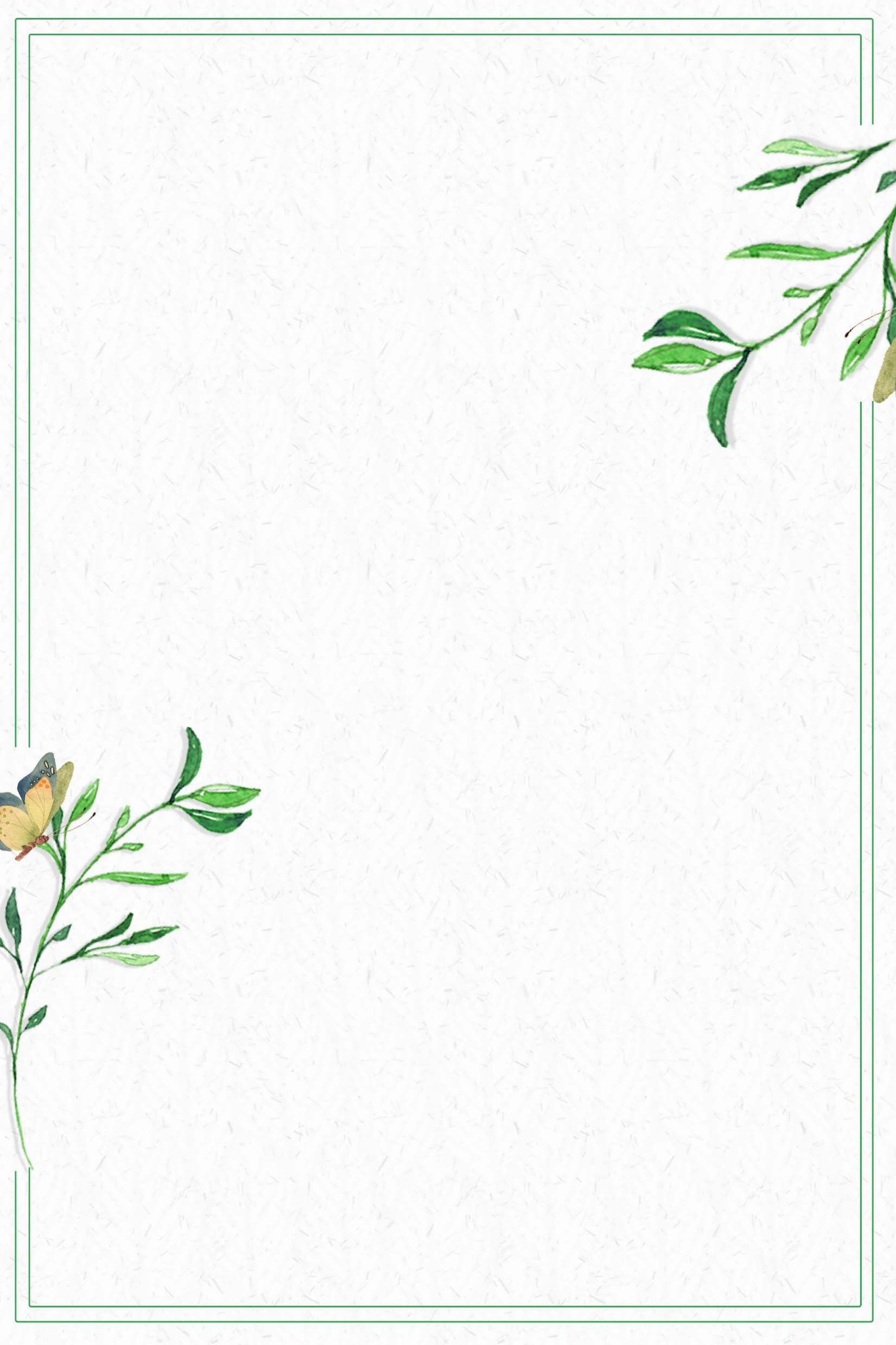 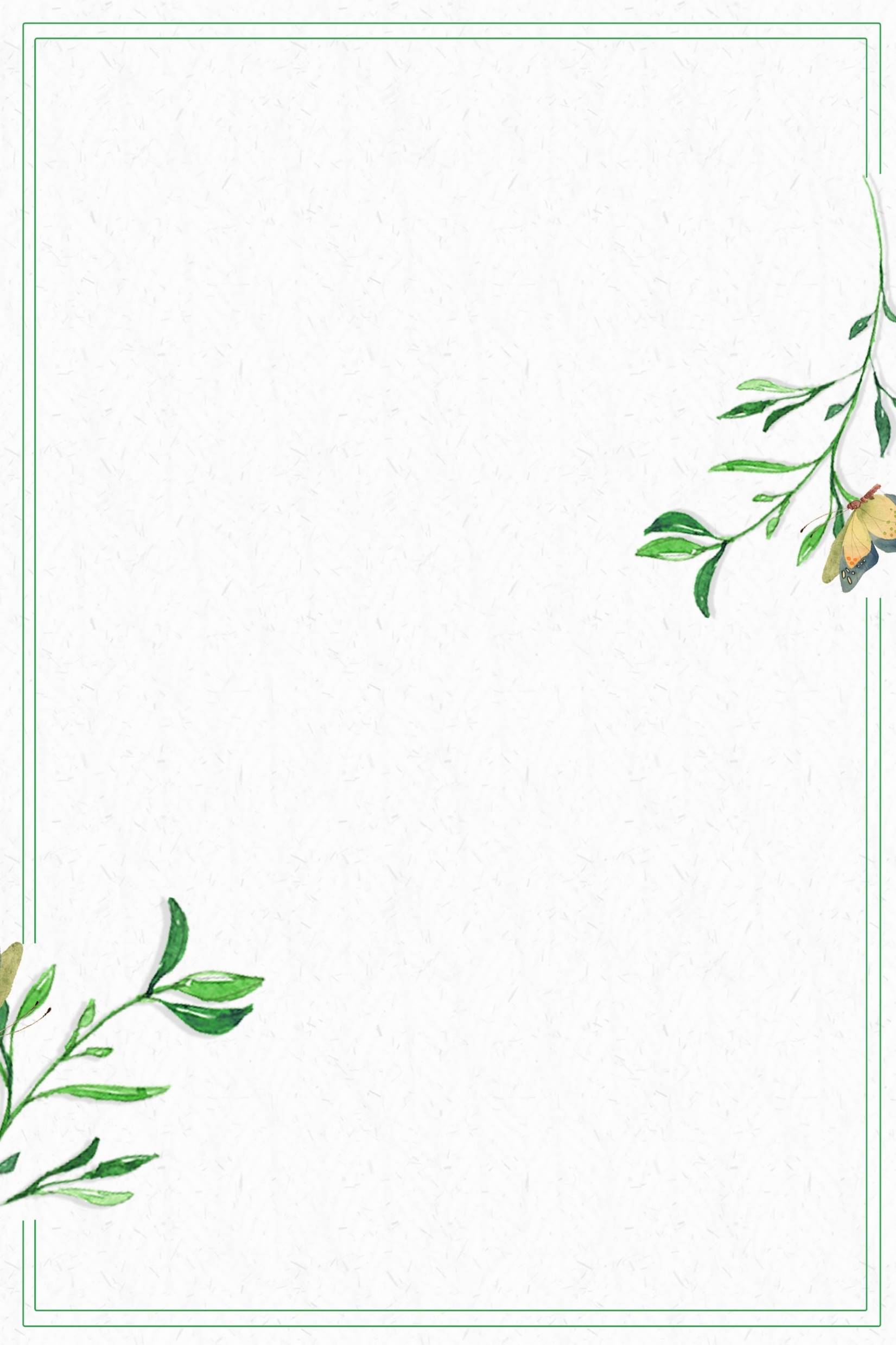 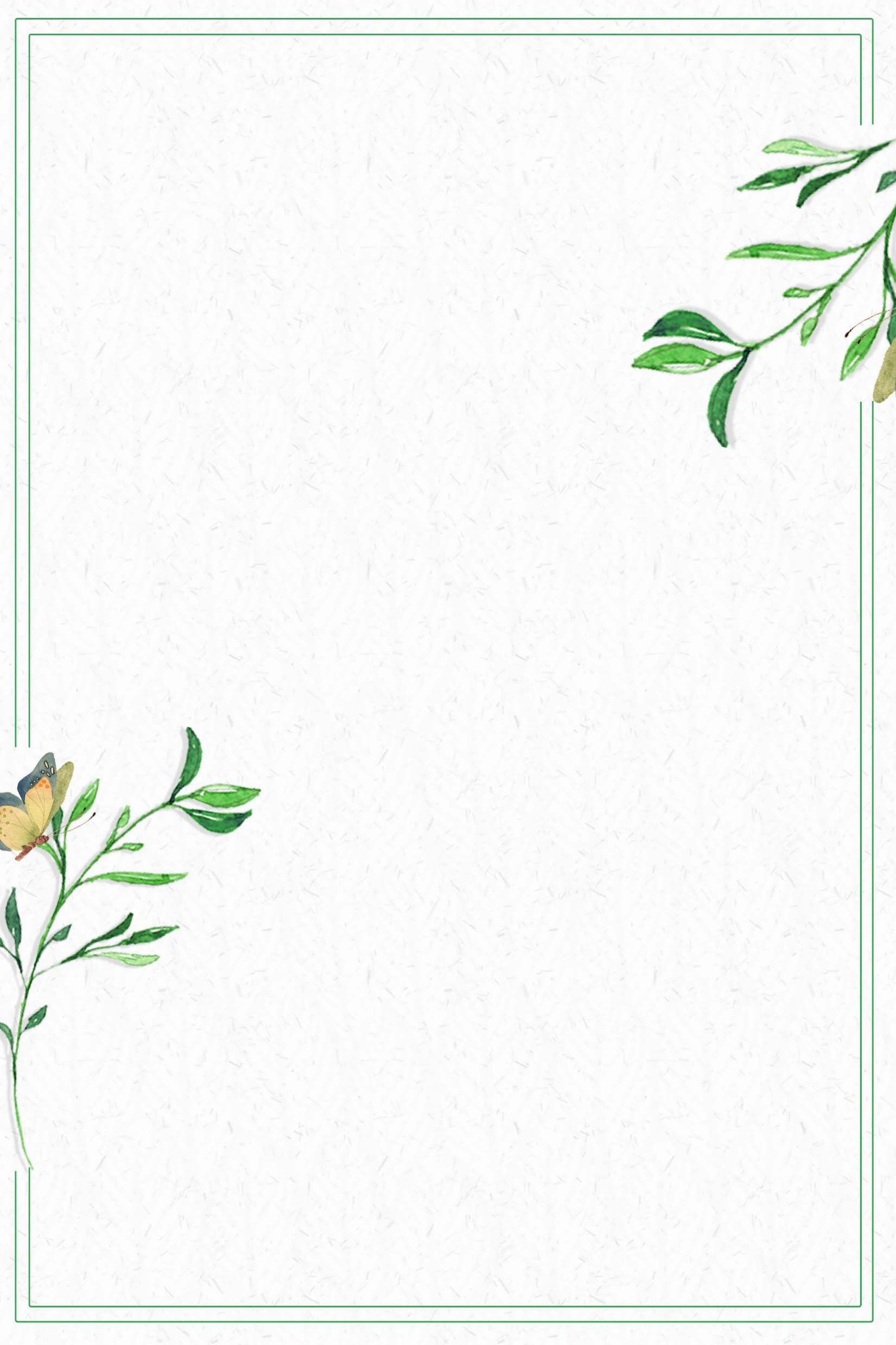 Two-typical four-loop master integrals for leading color contribution
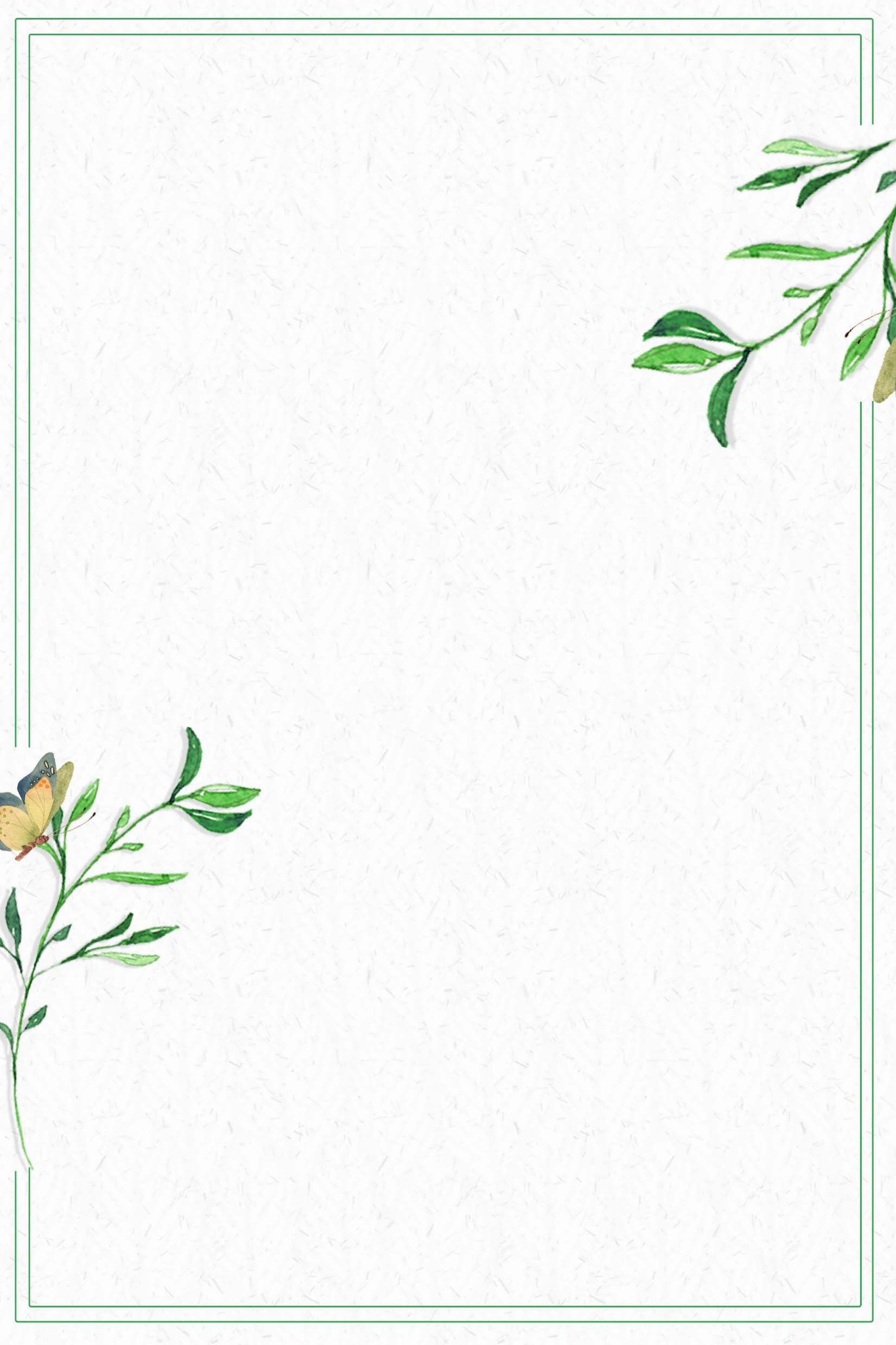 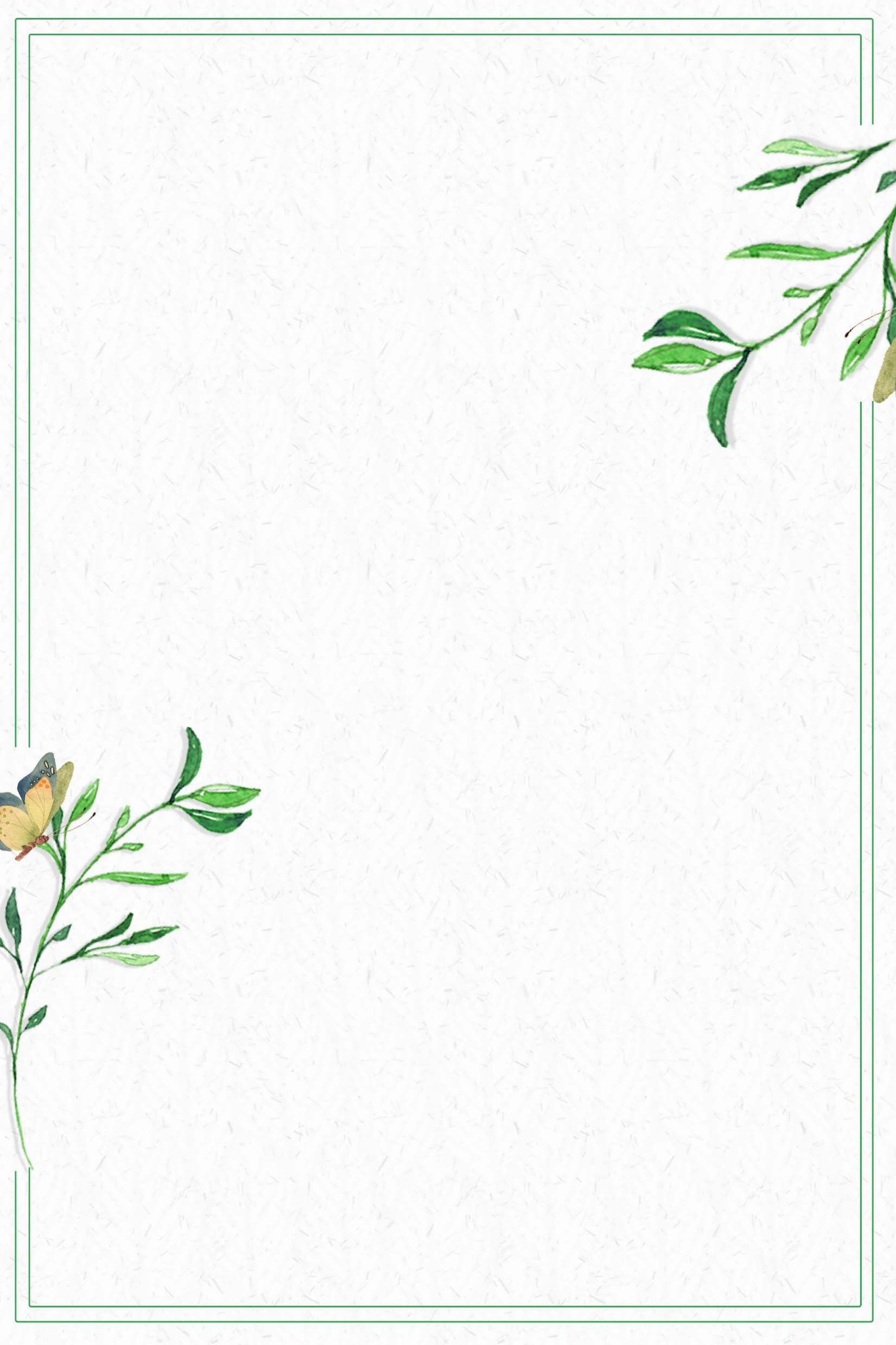 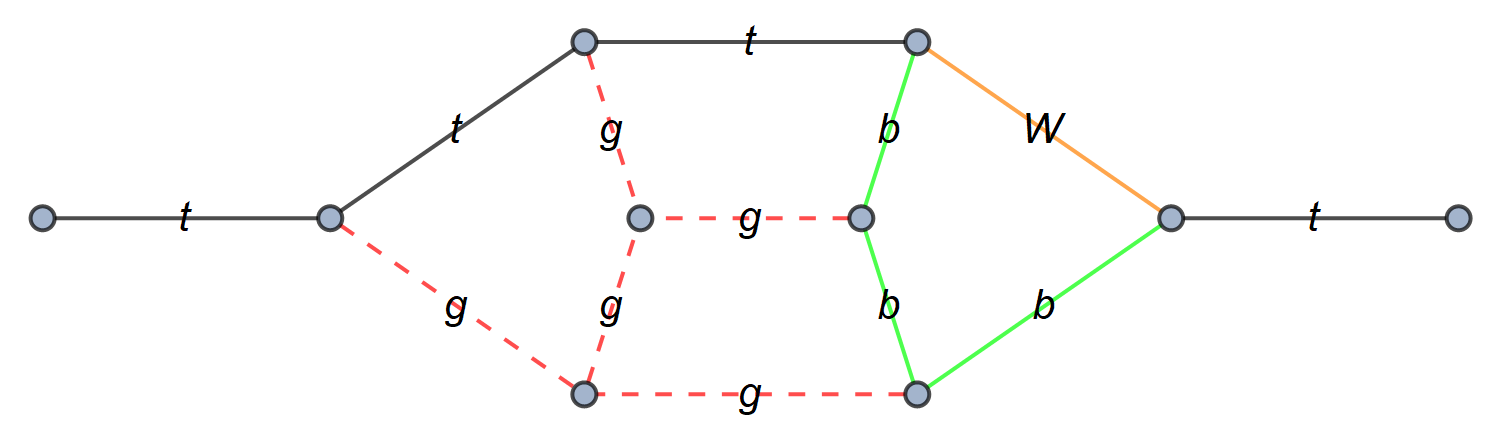 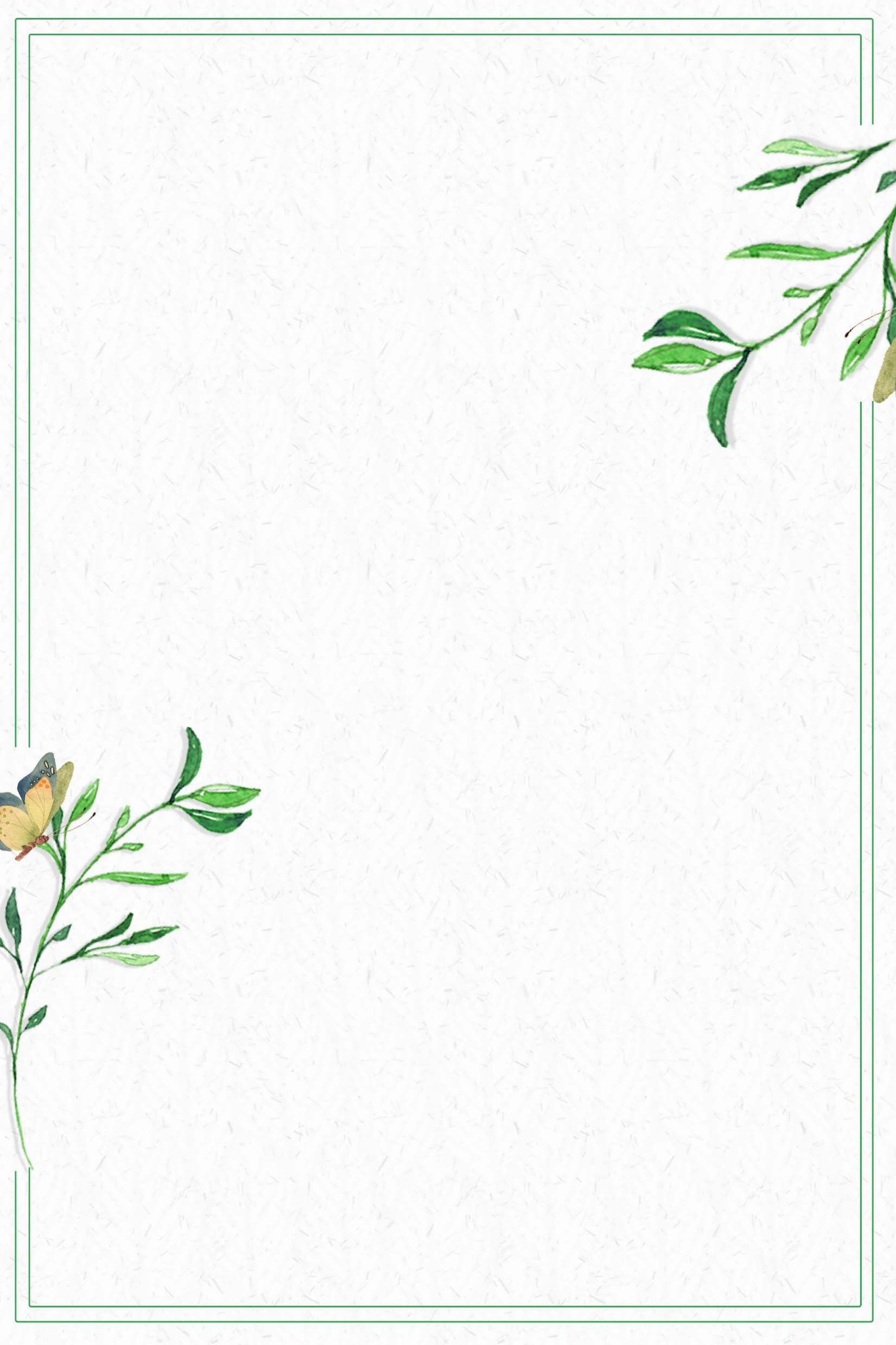 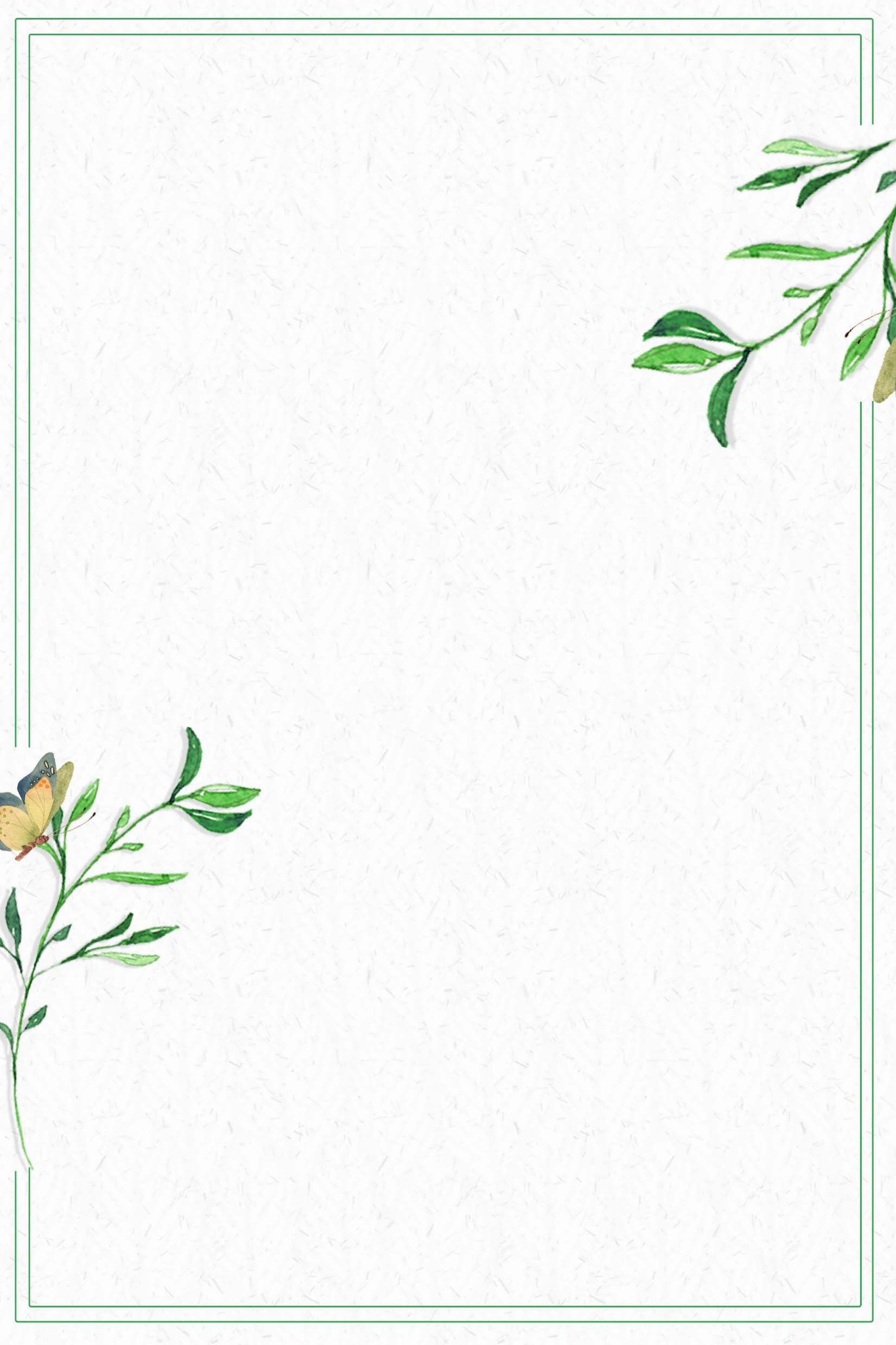 毕业论文答辩
答辩人：小不点      答辩时间：5.5      指导老师：大不点
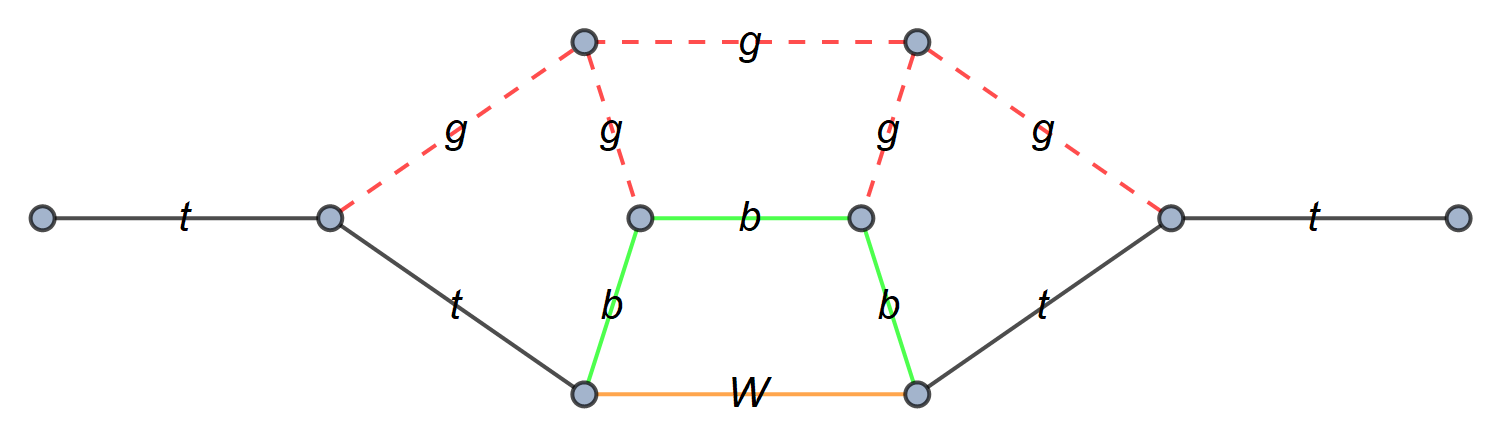 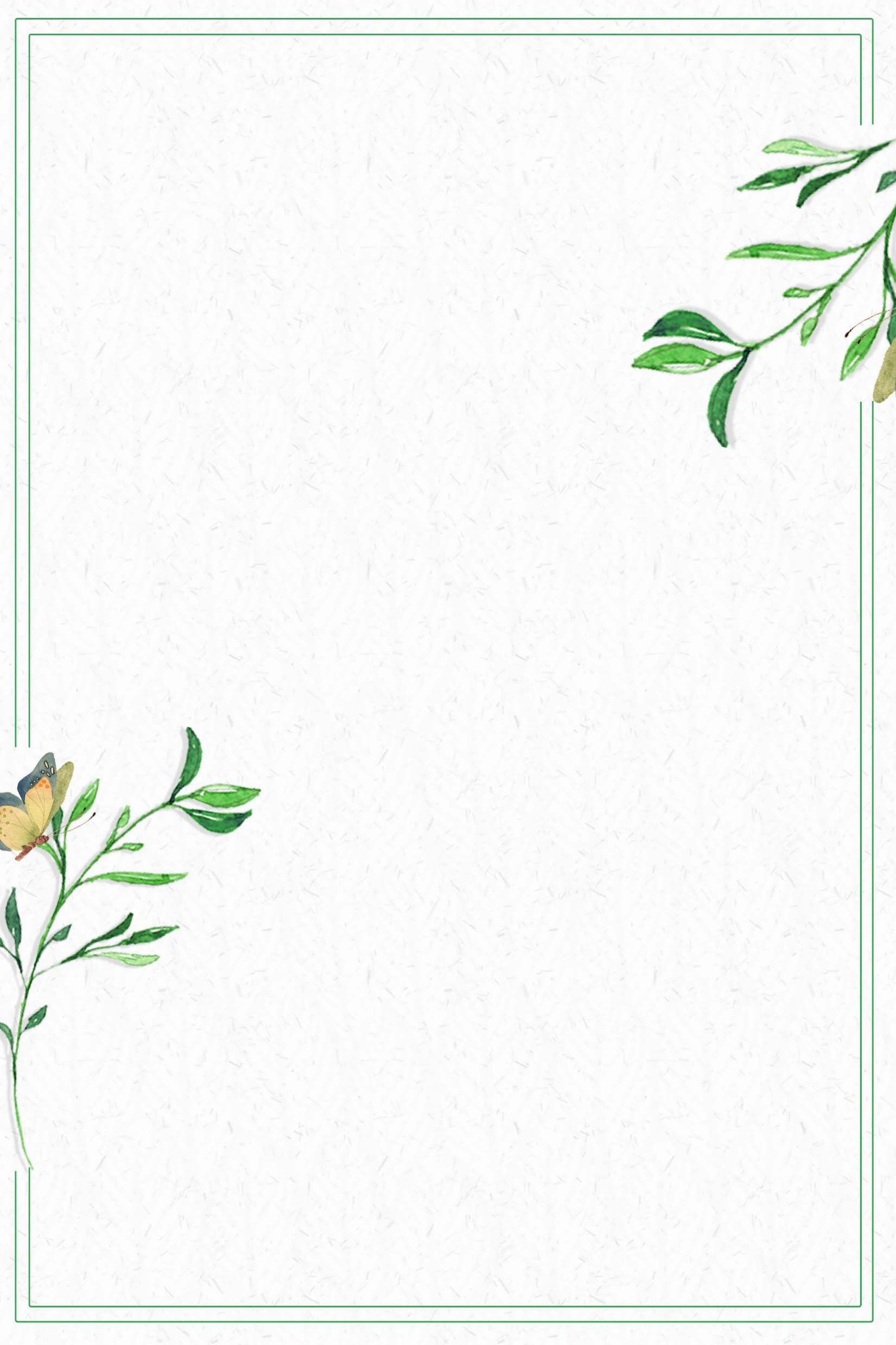 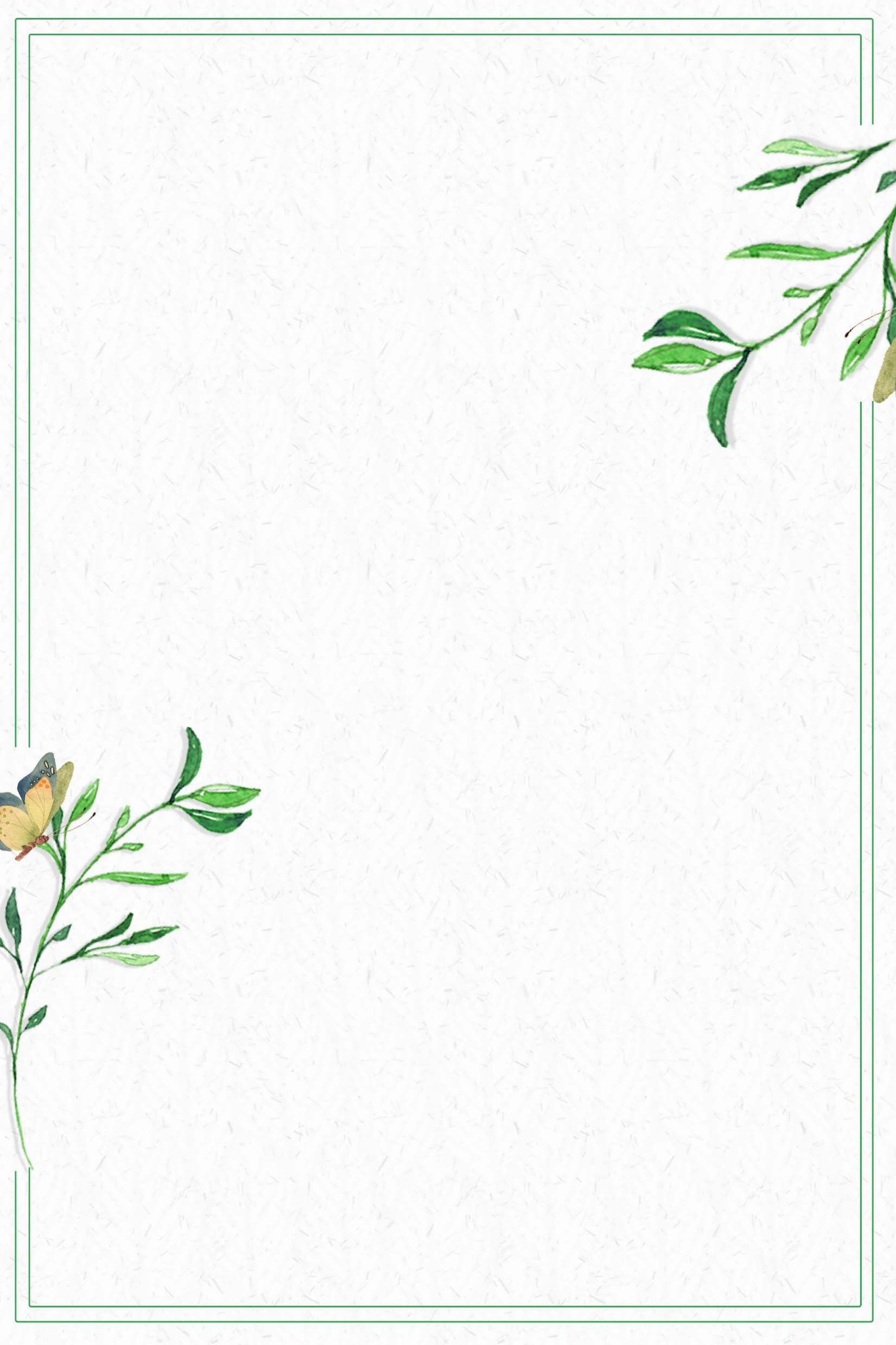 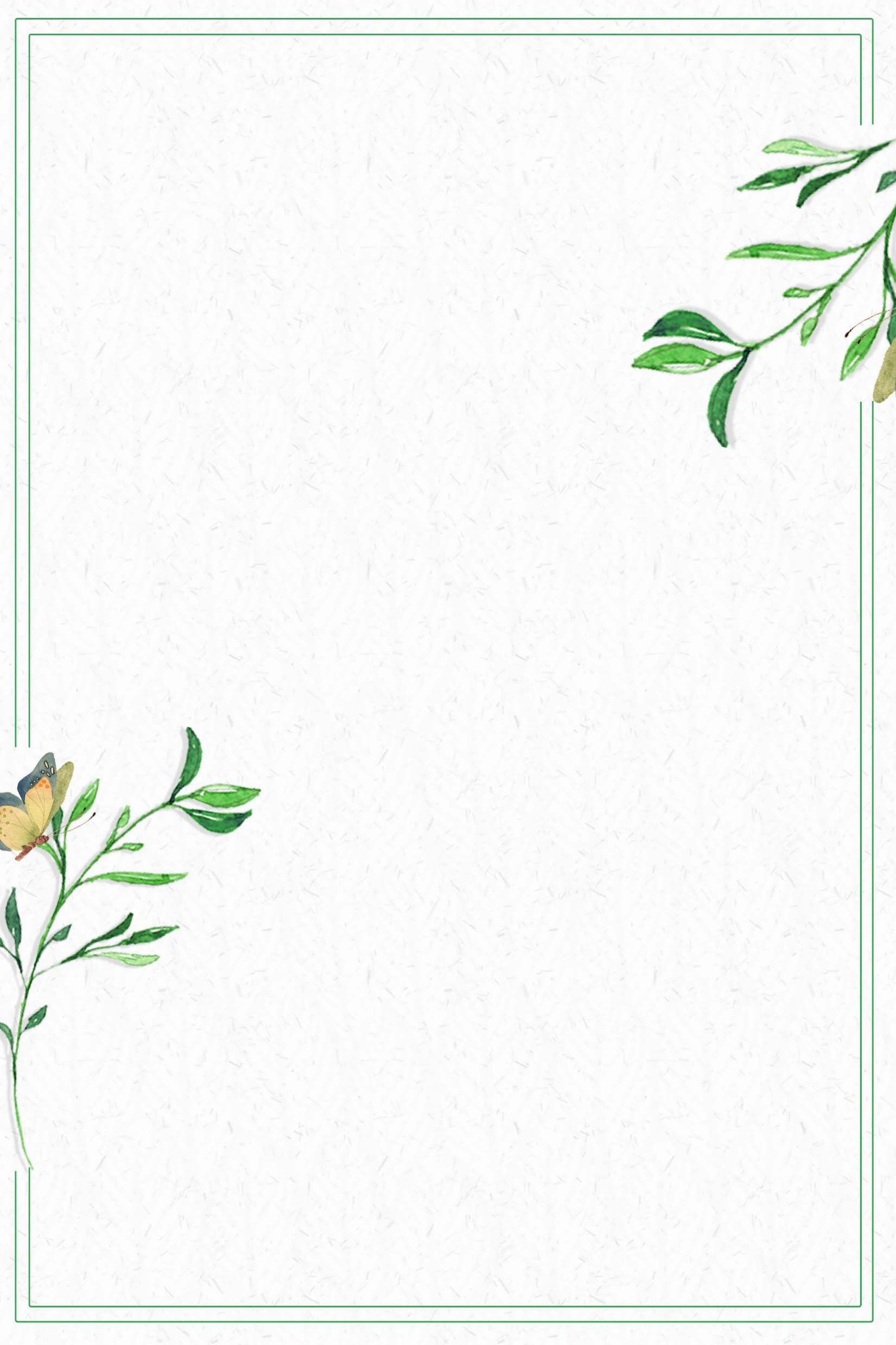 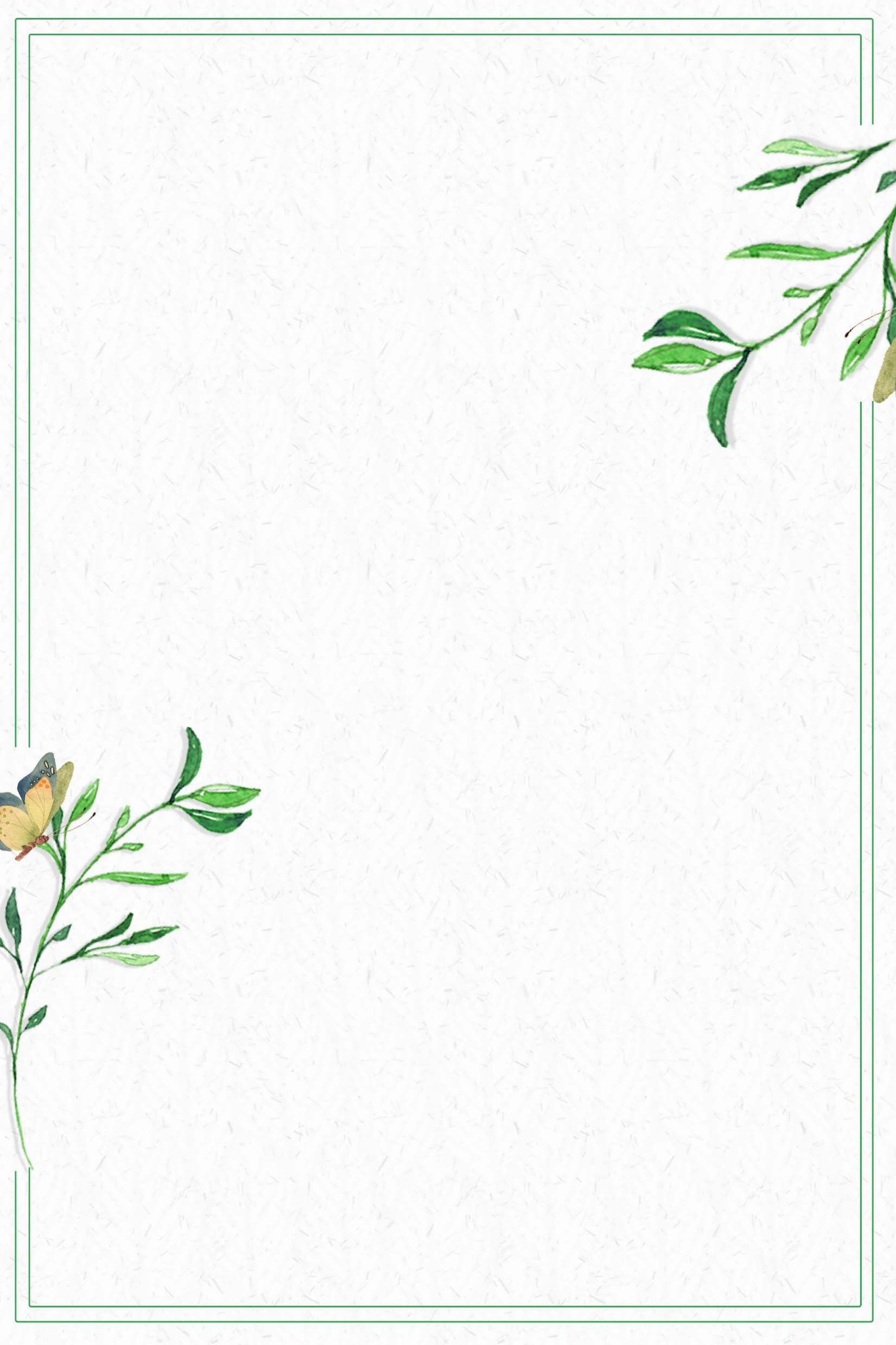 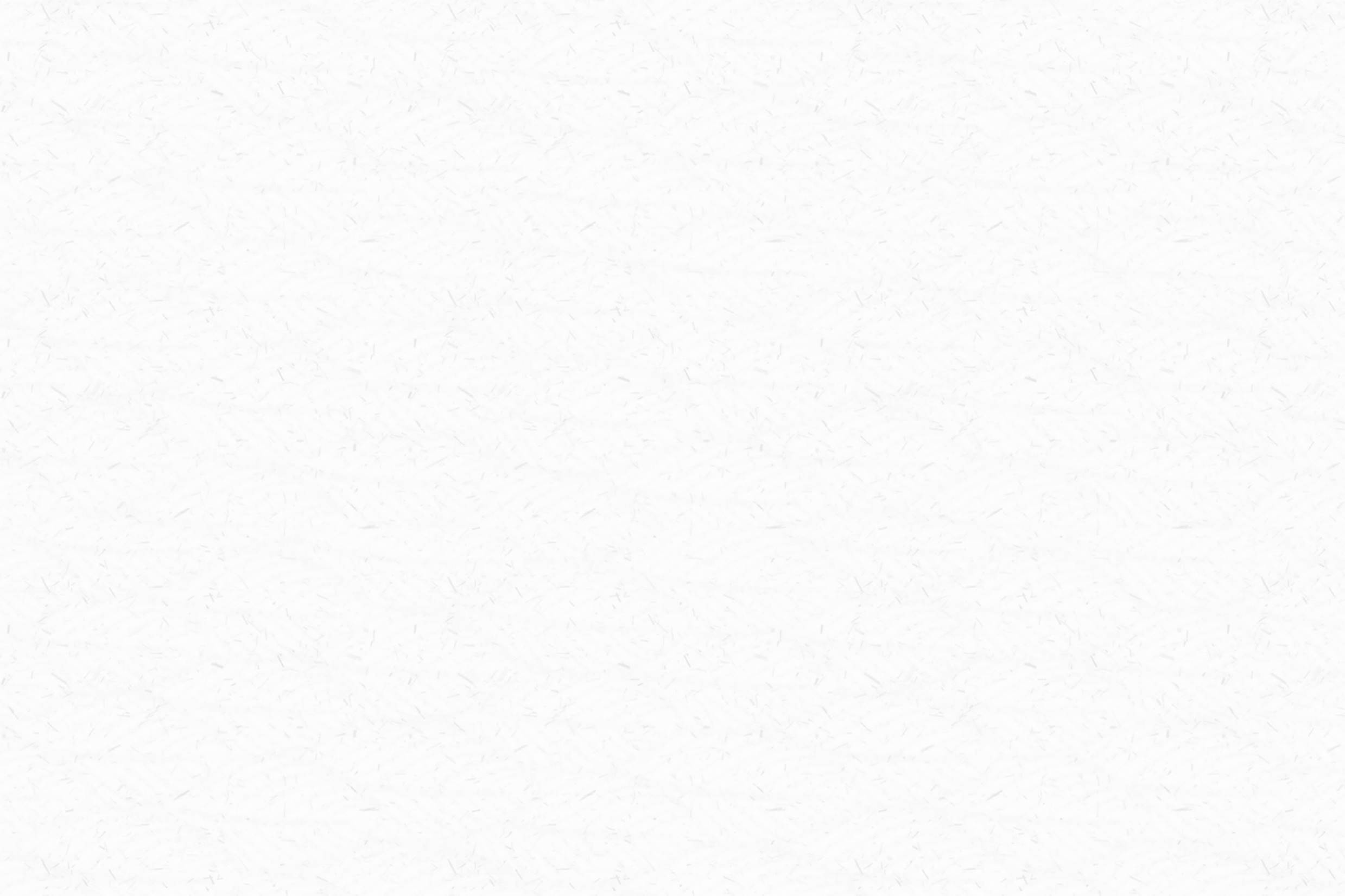 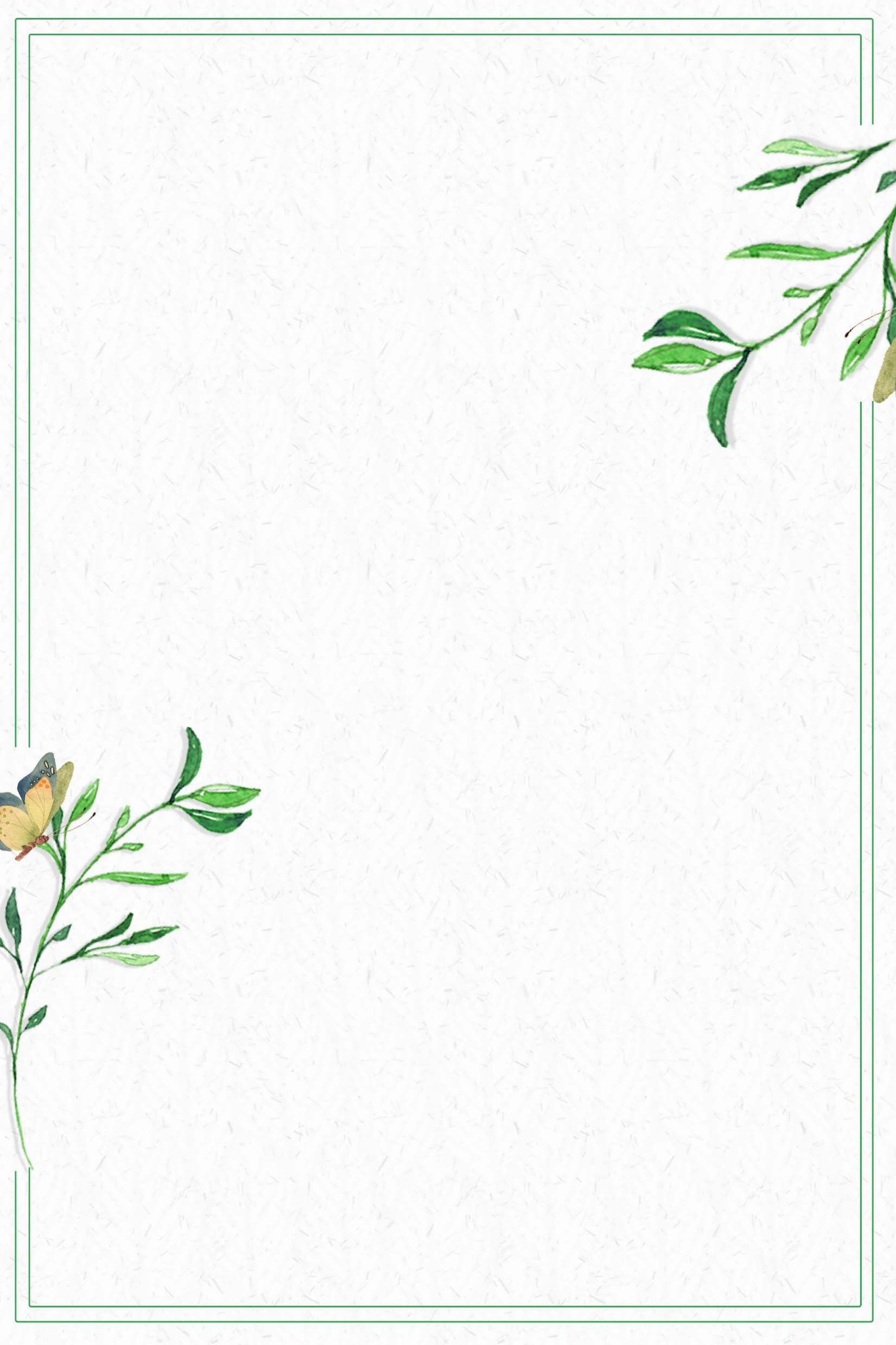 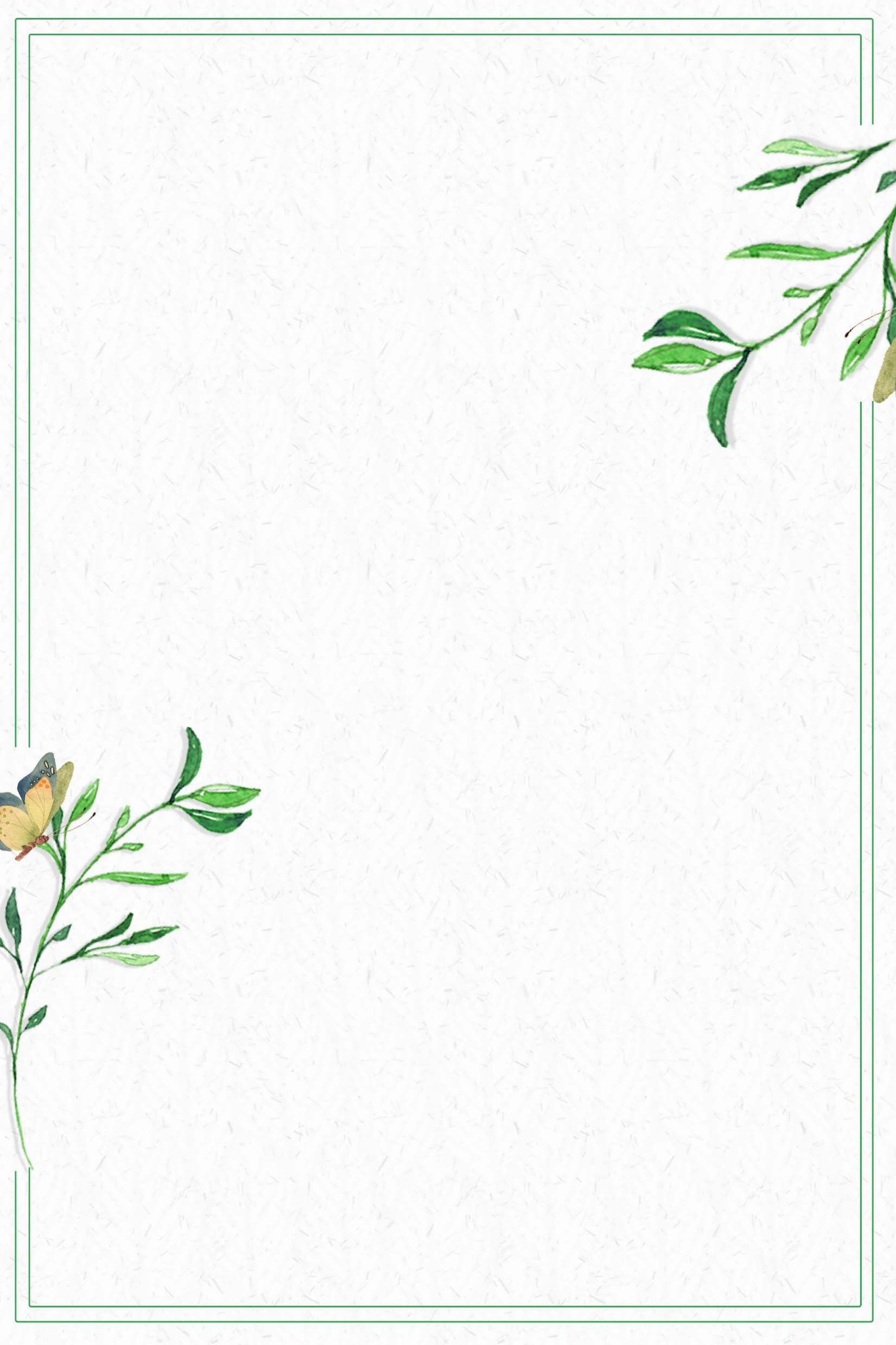 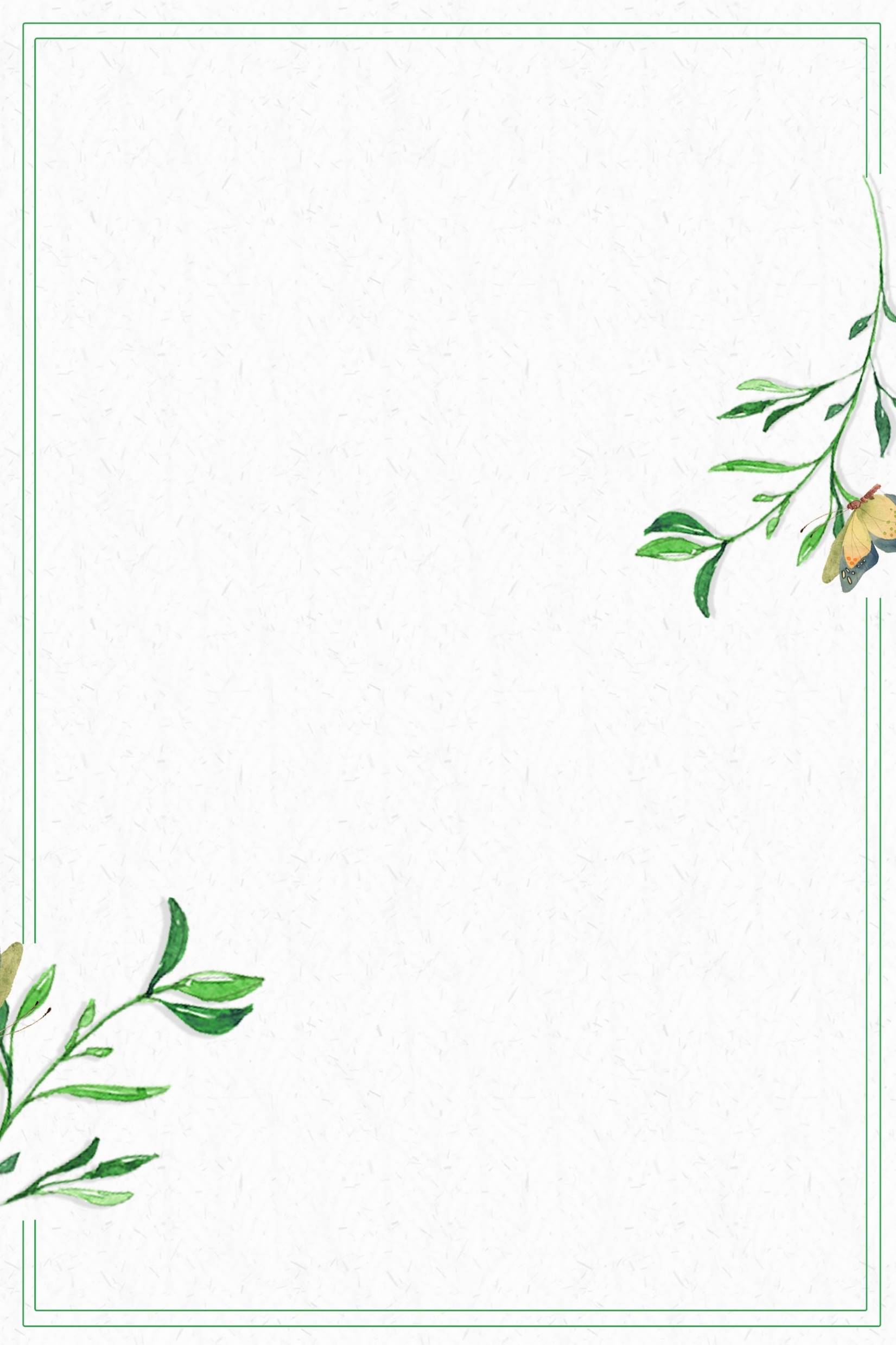 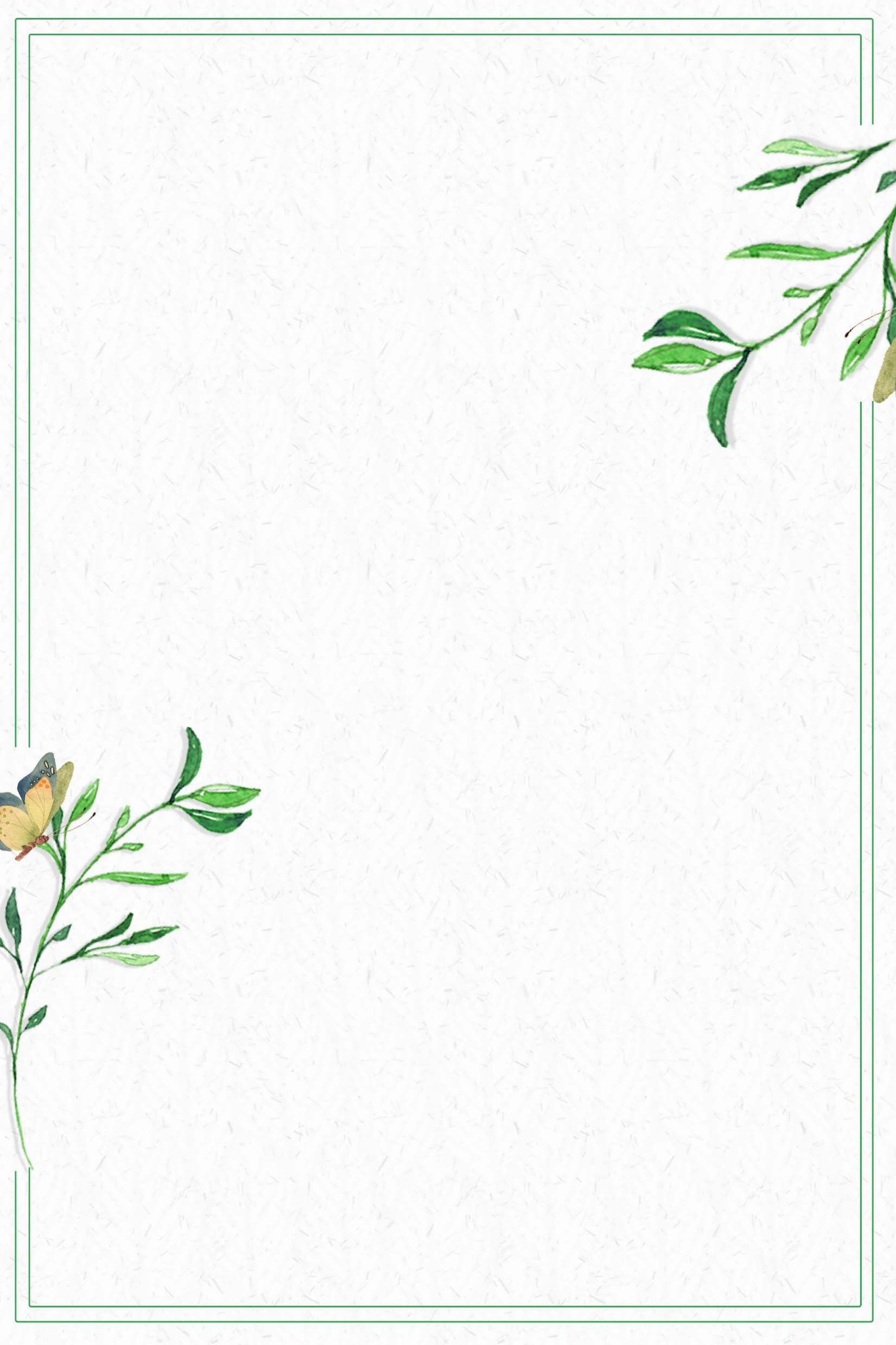 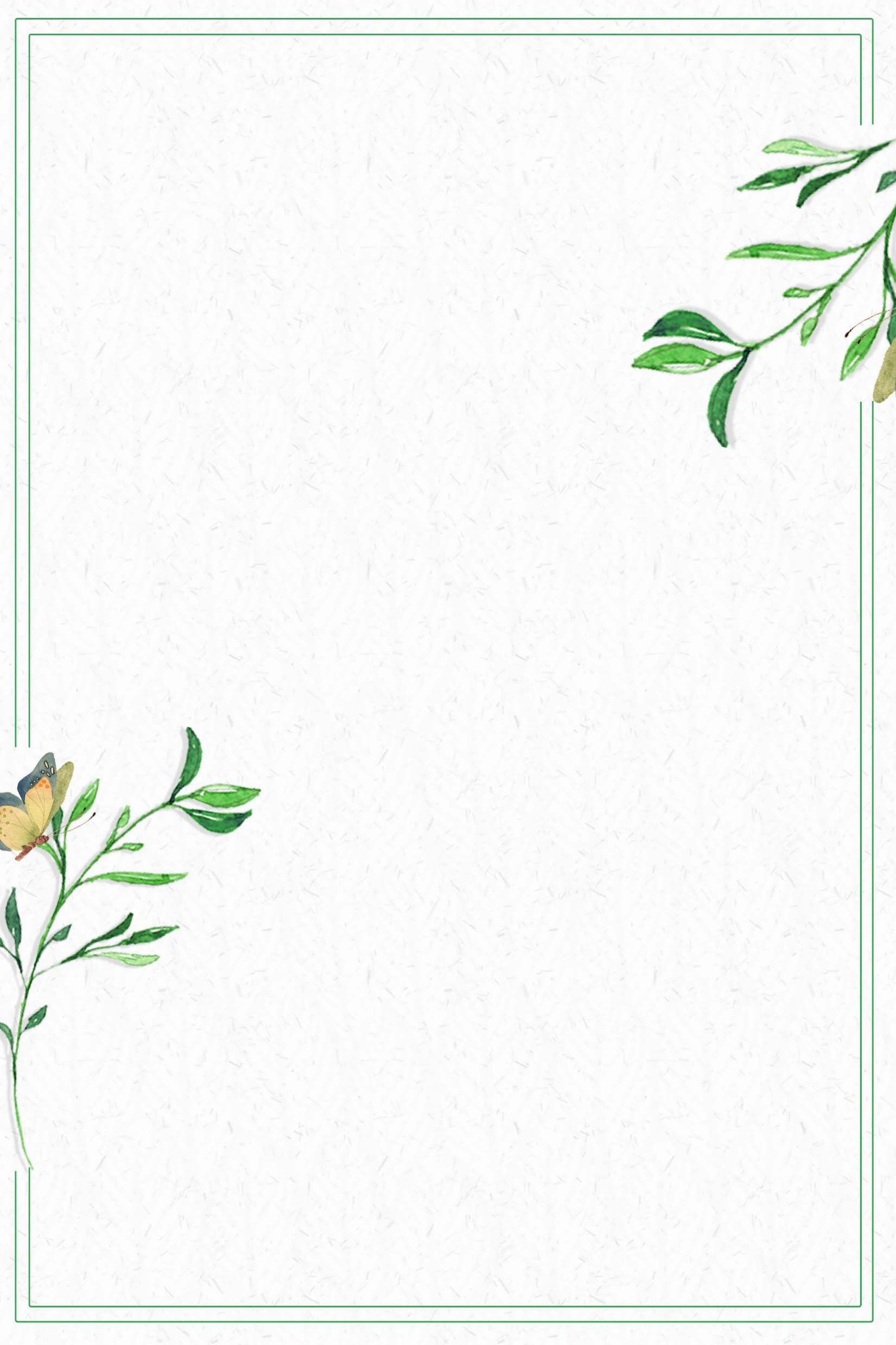 185 master integrals
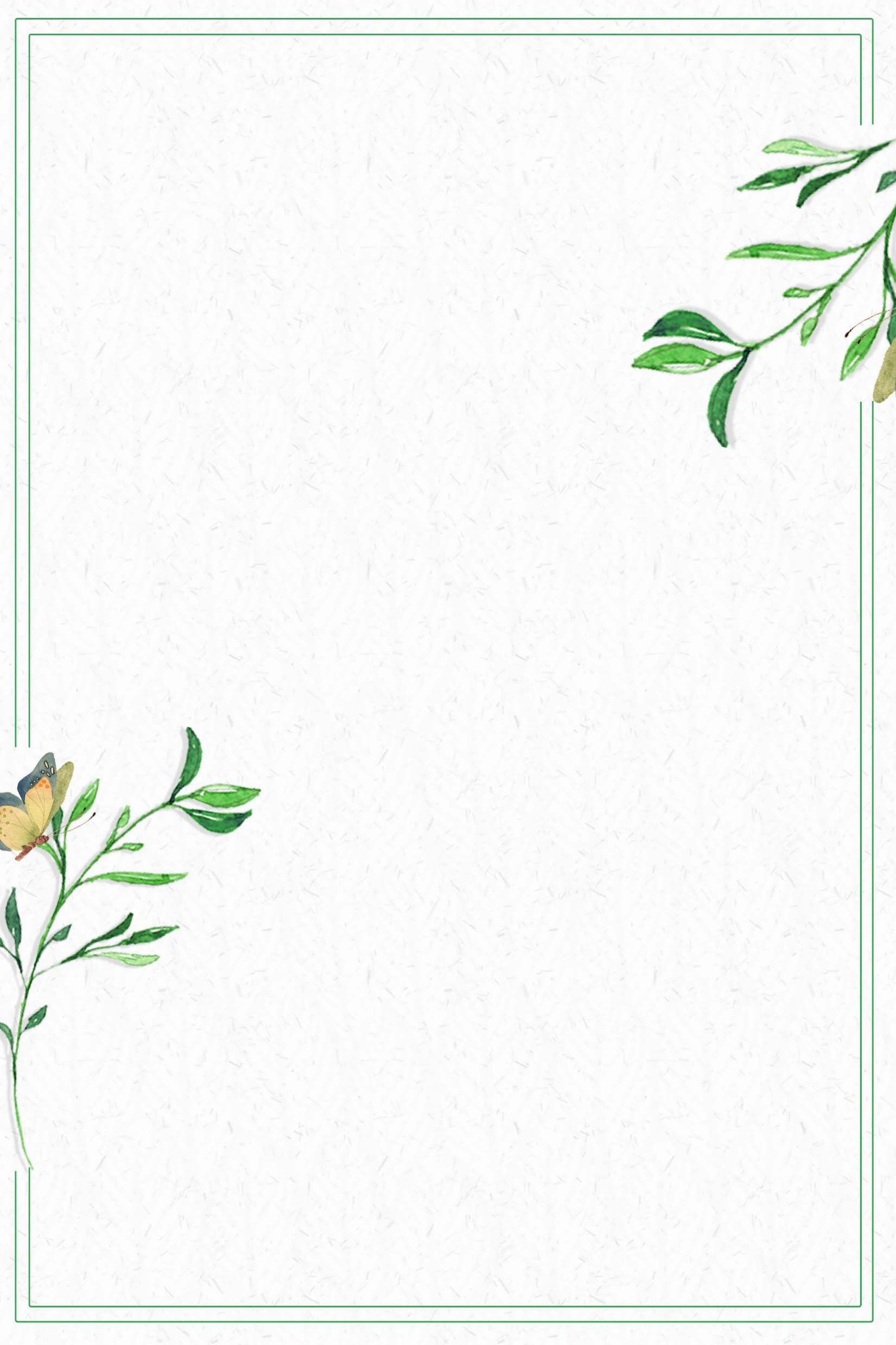 DEs for NNNLO Leading Color MIs
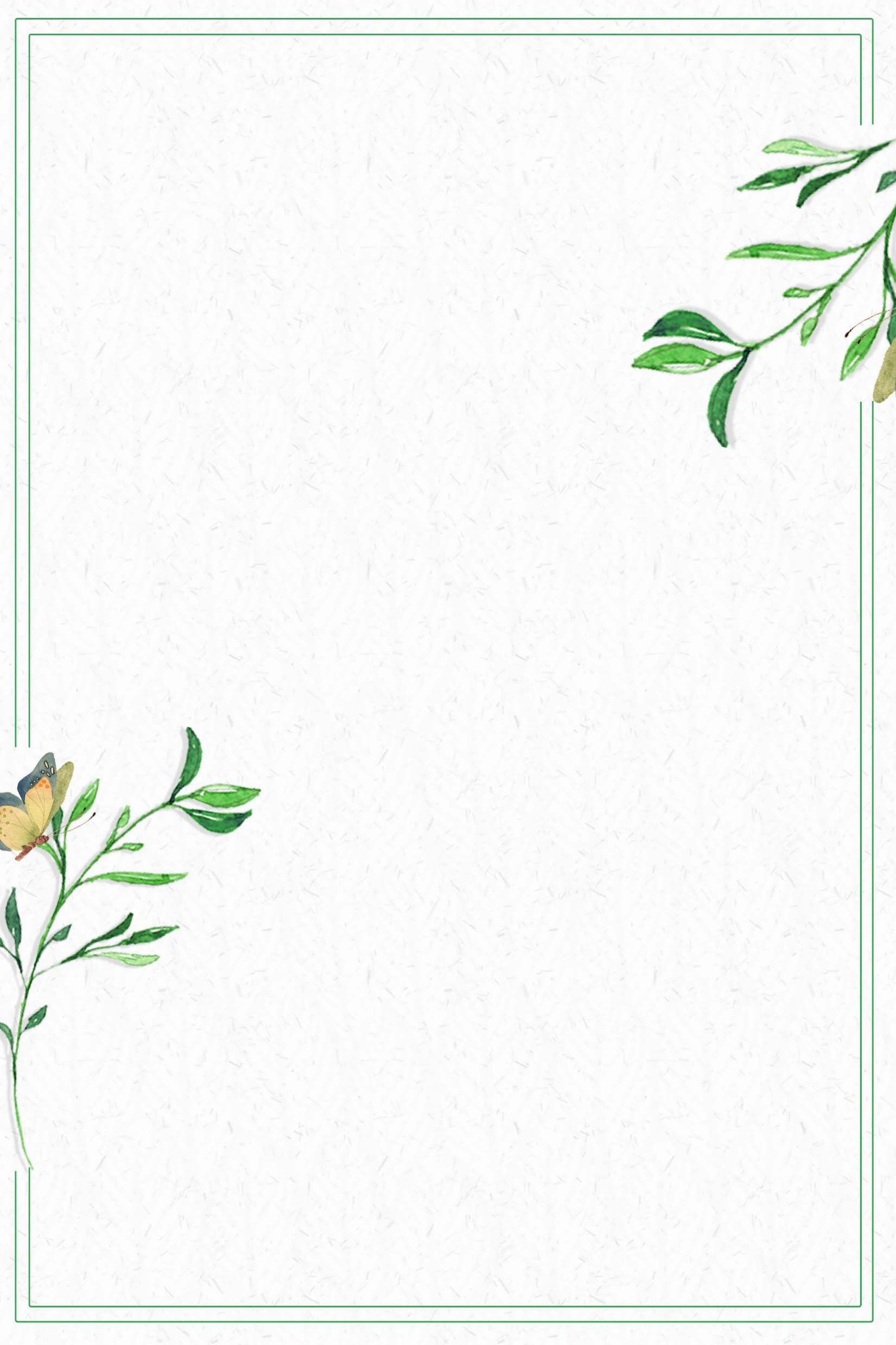 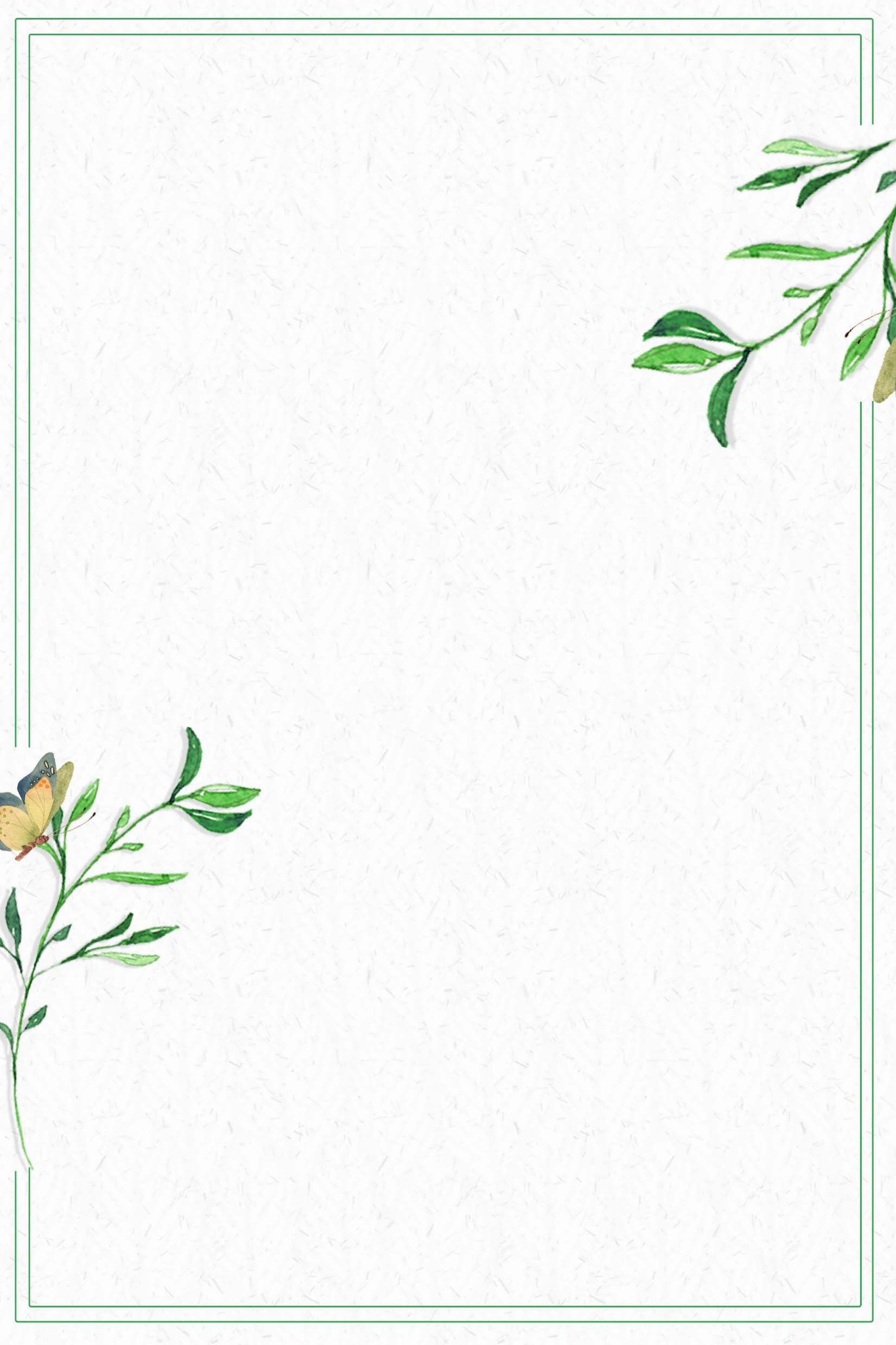 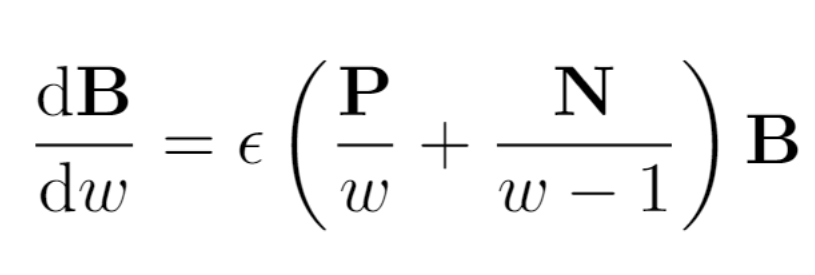 毕业论文答辩
答辩人：小不点      答辩时间：5.5      指导老师：大不点
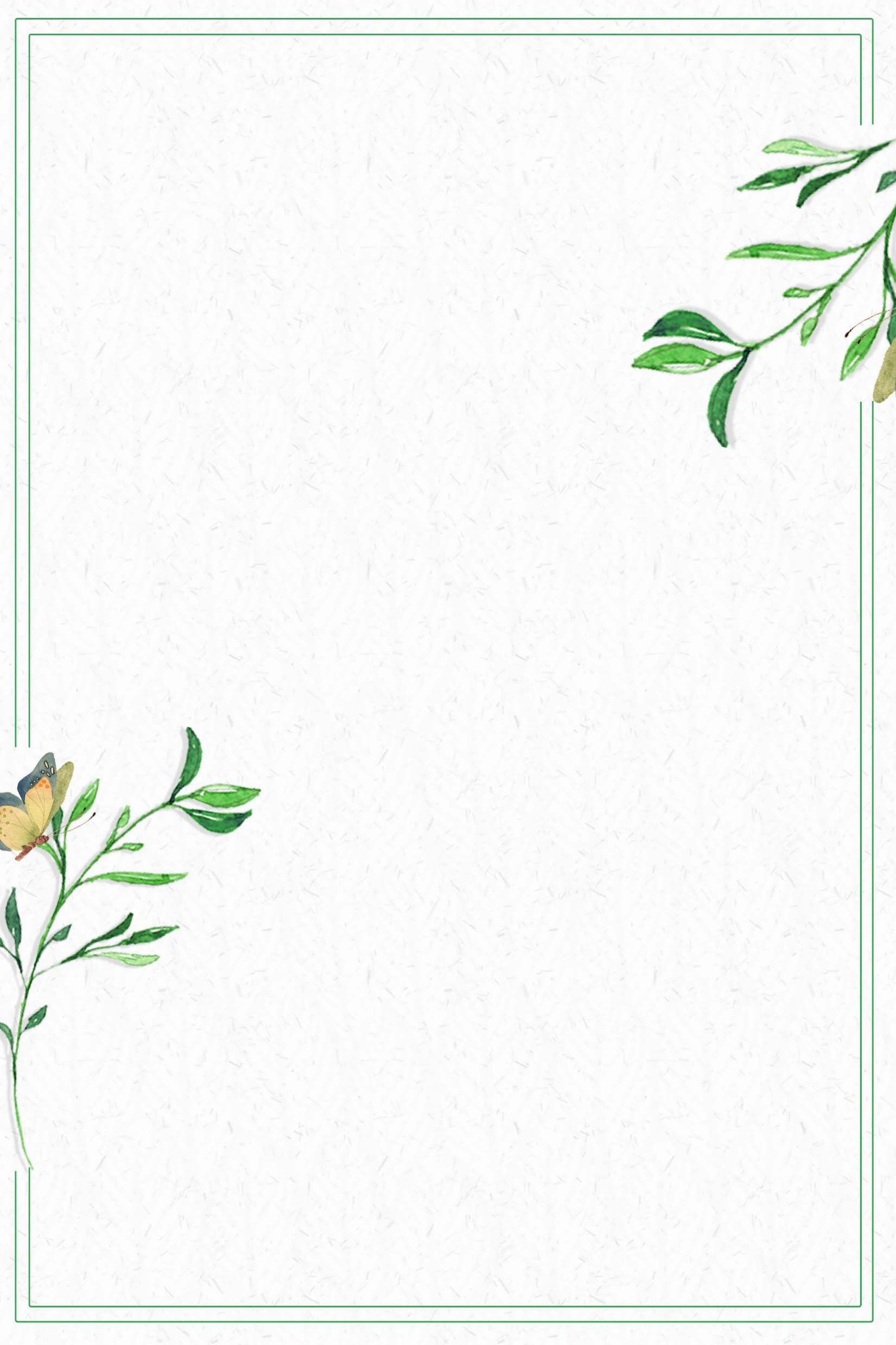 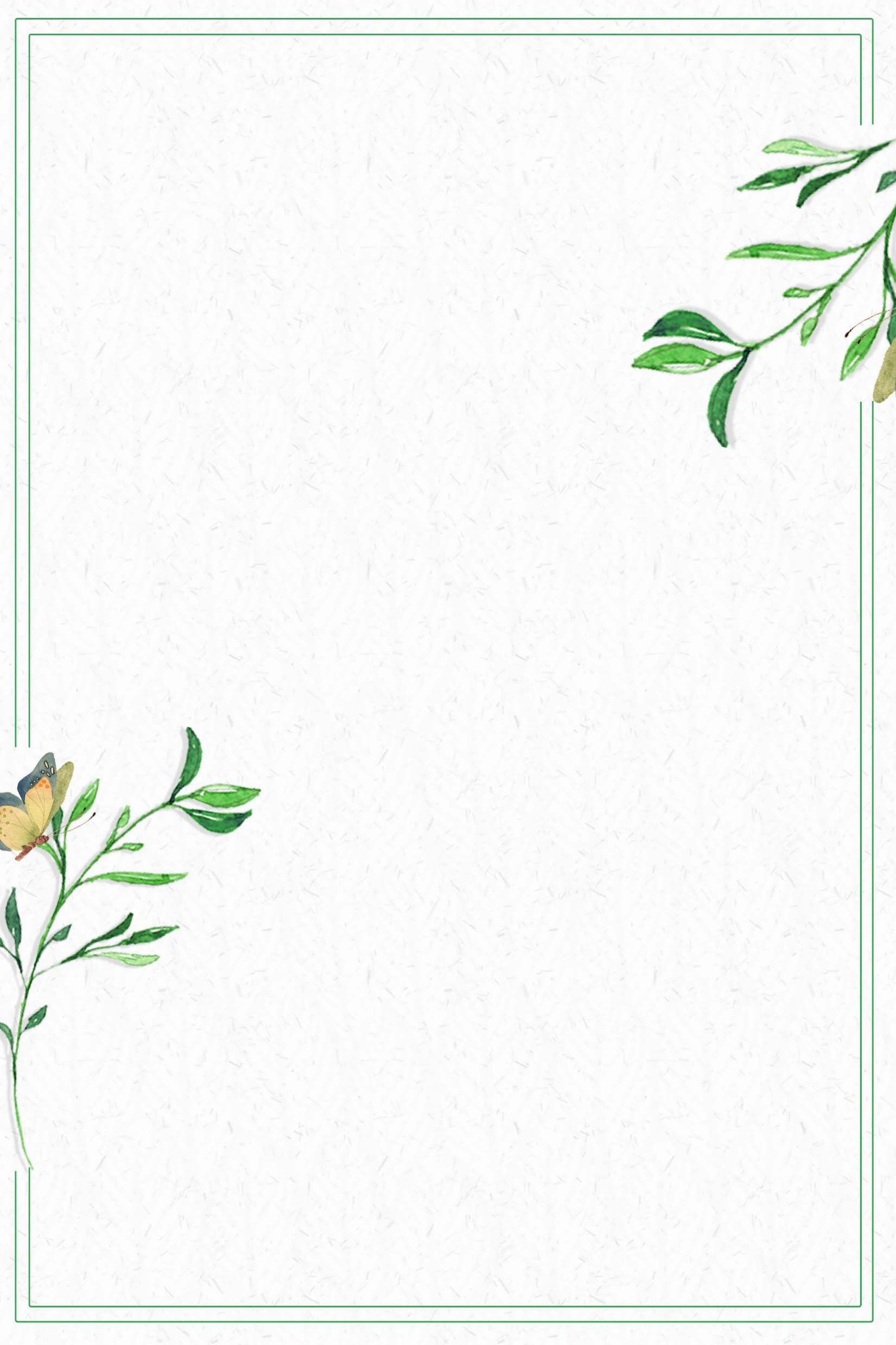 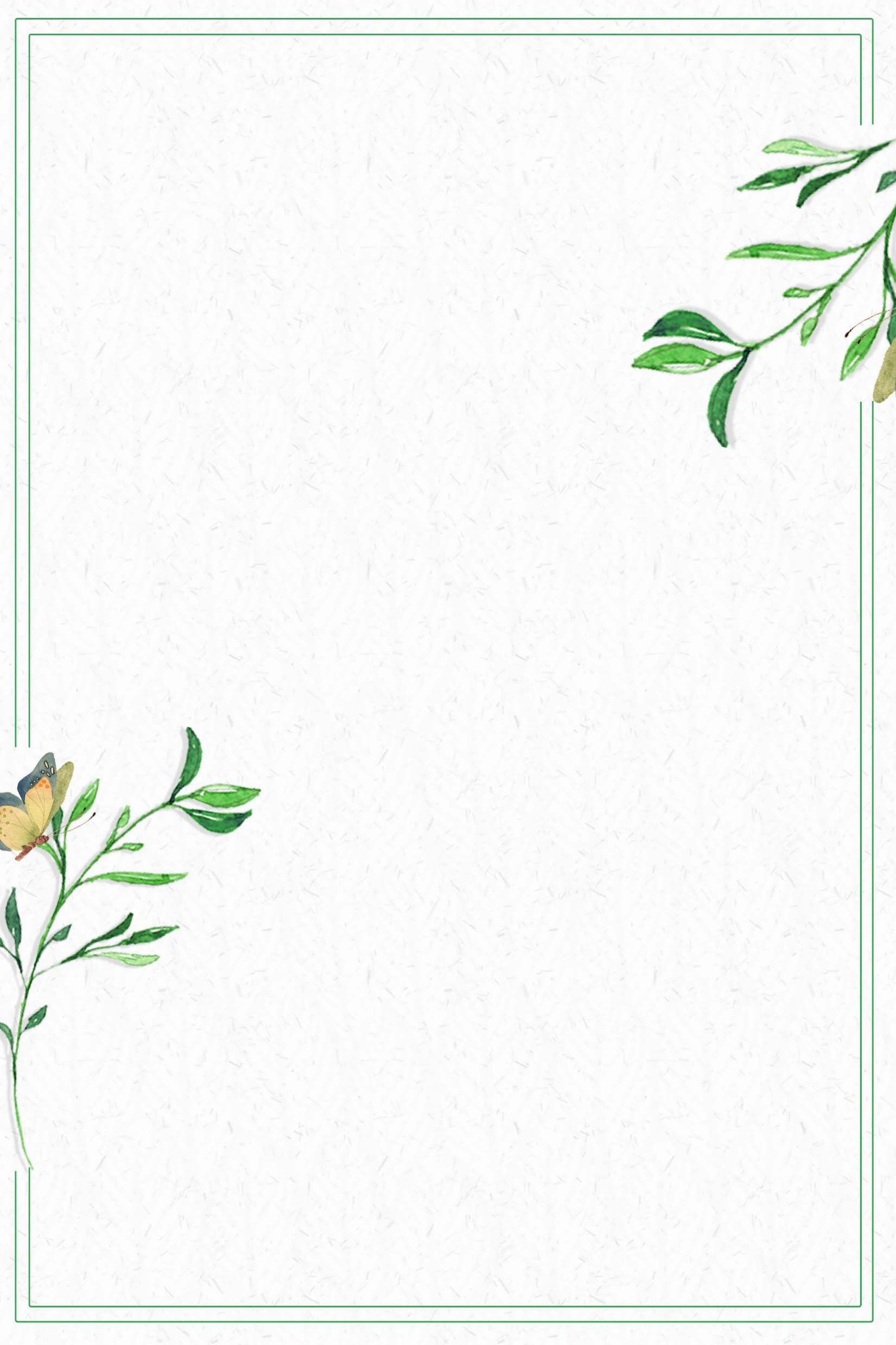 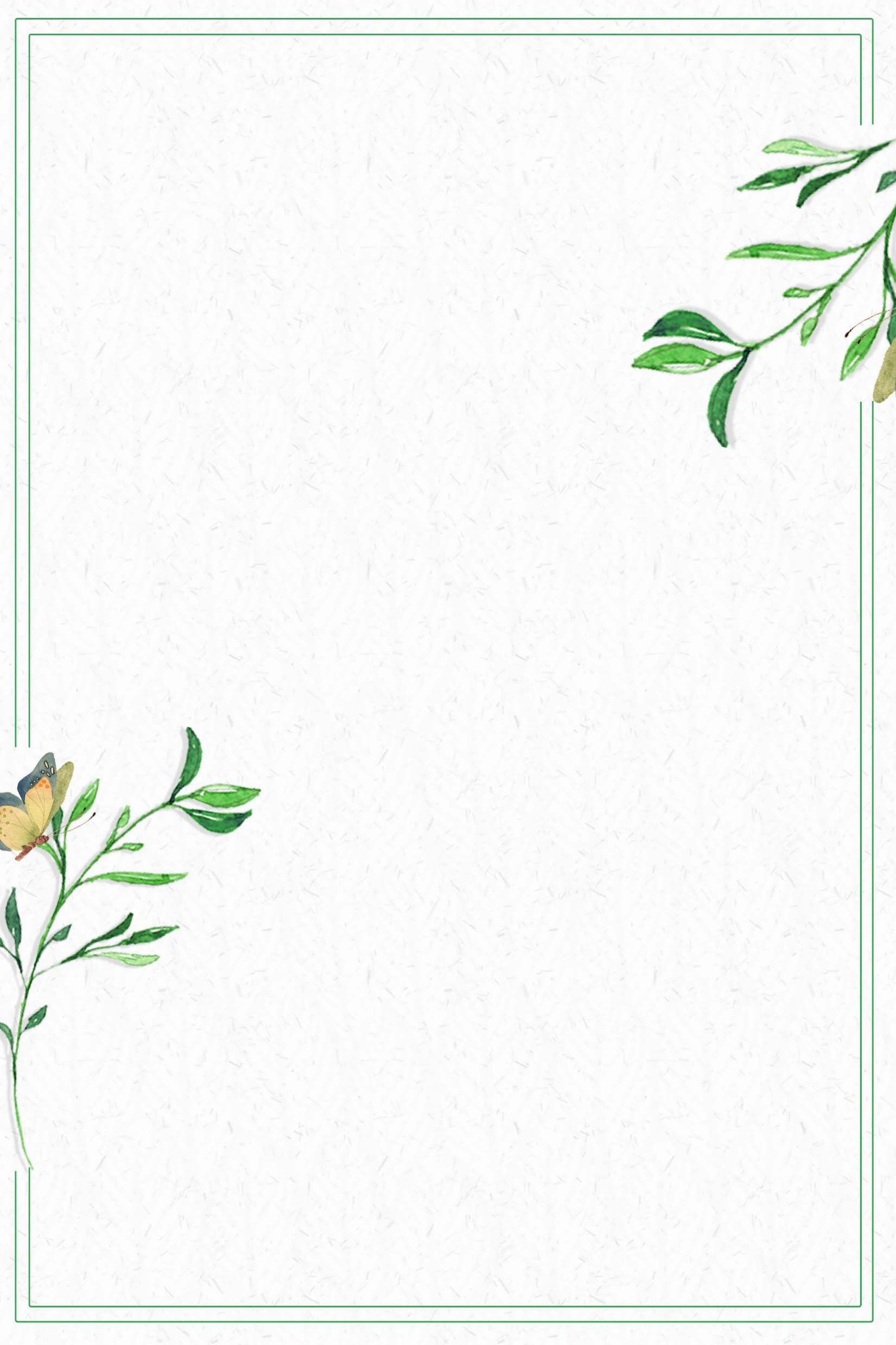 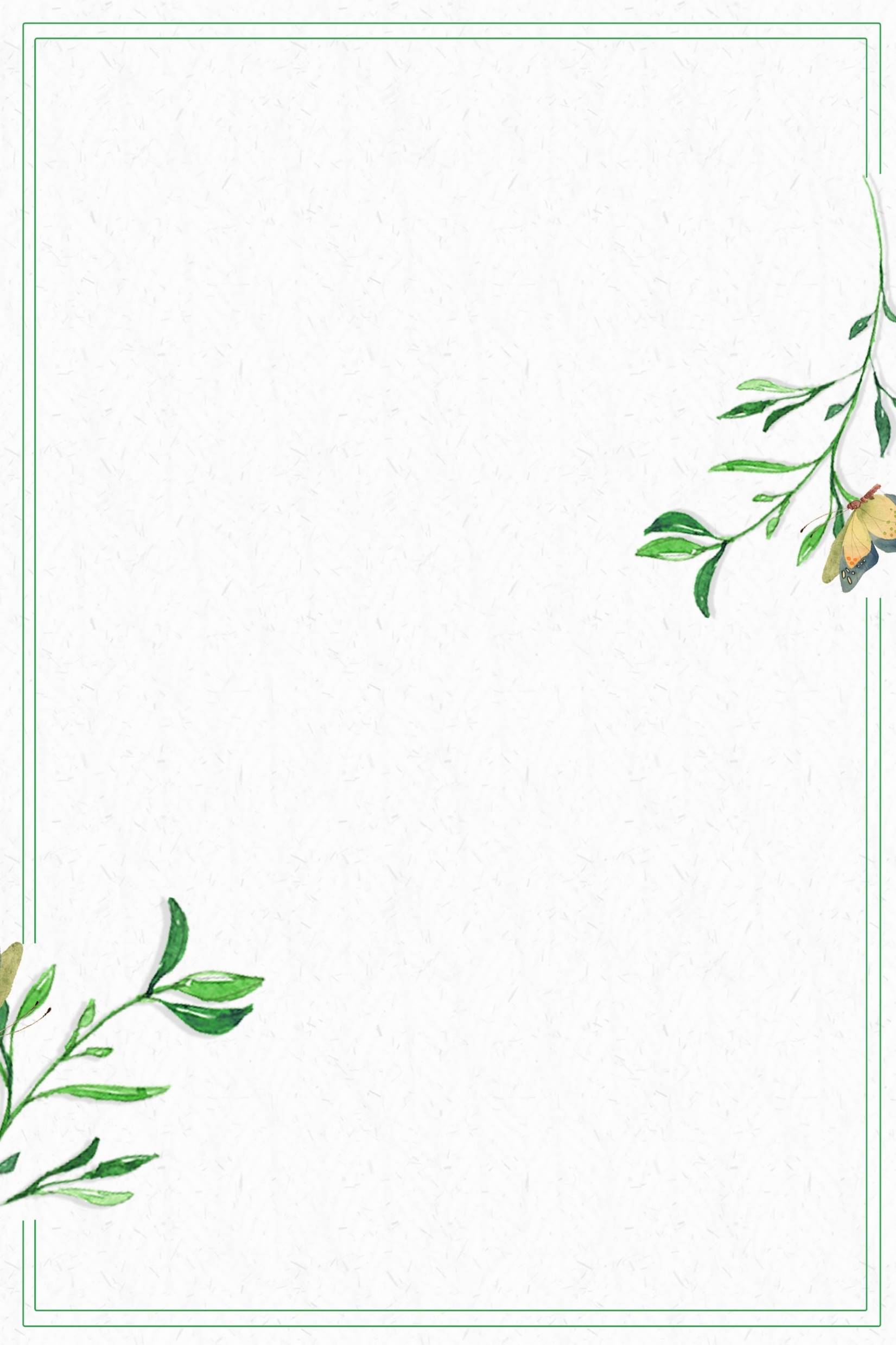 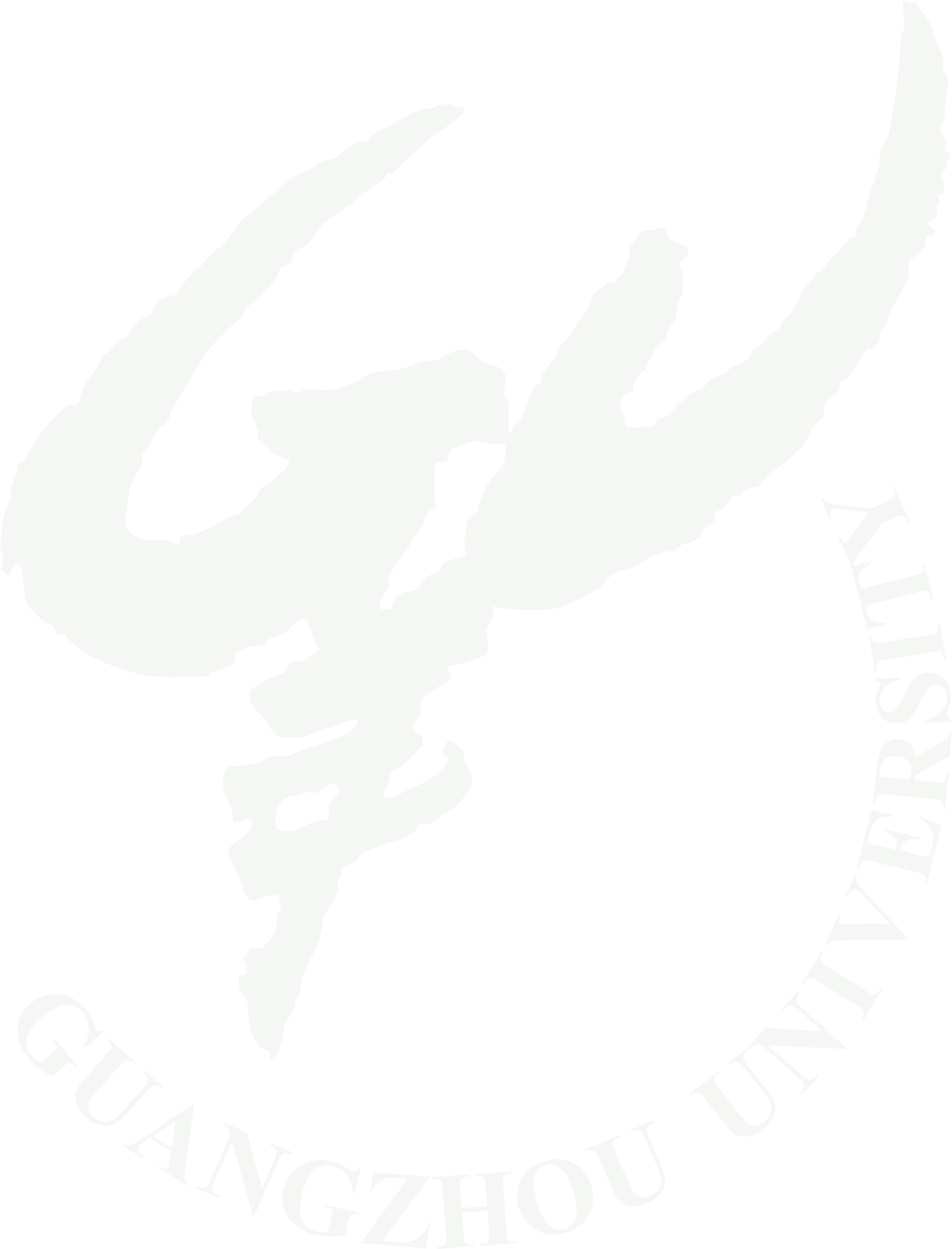 Agree with:
Chen, Chen, Guan, Ma, 2309.01937
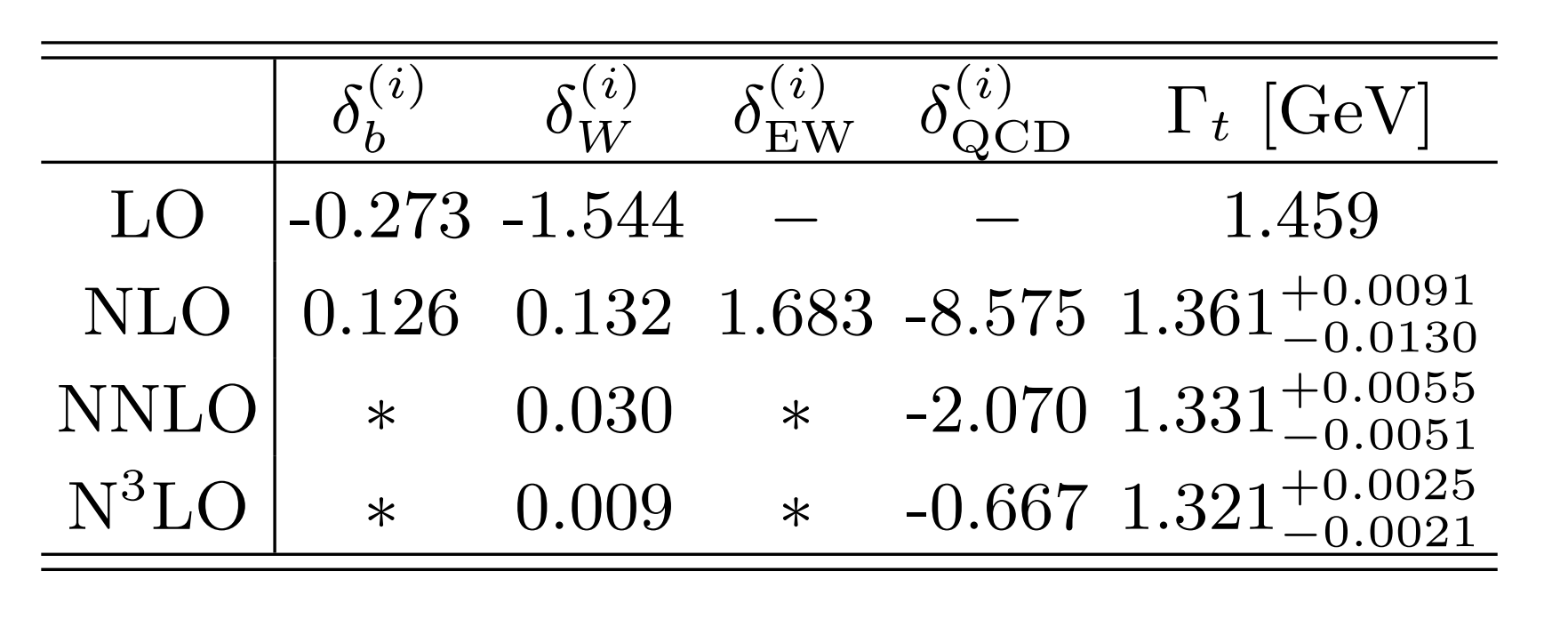 %
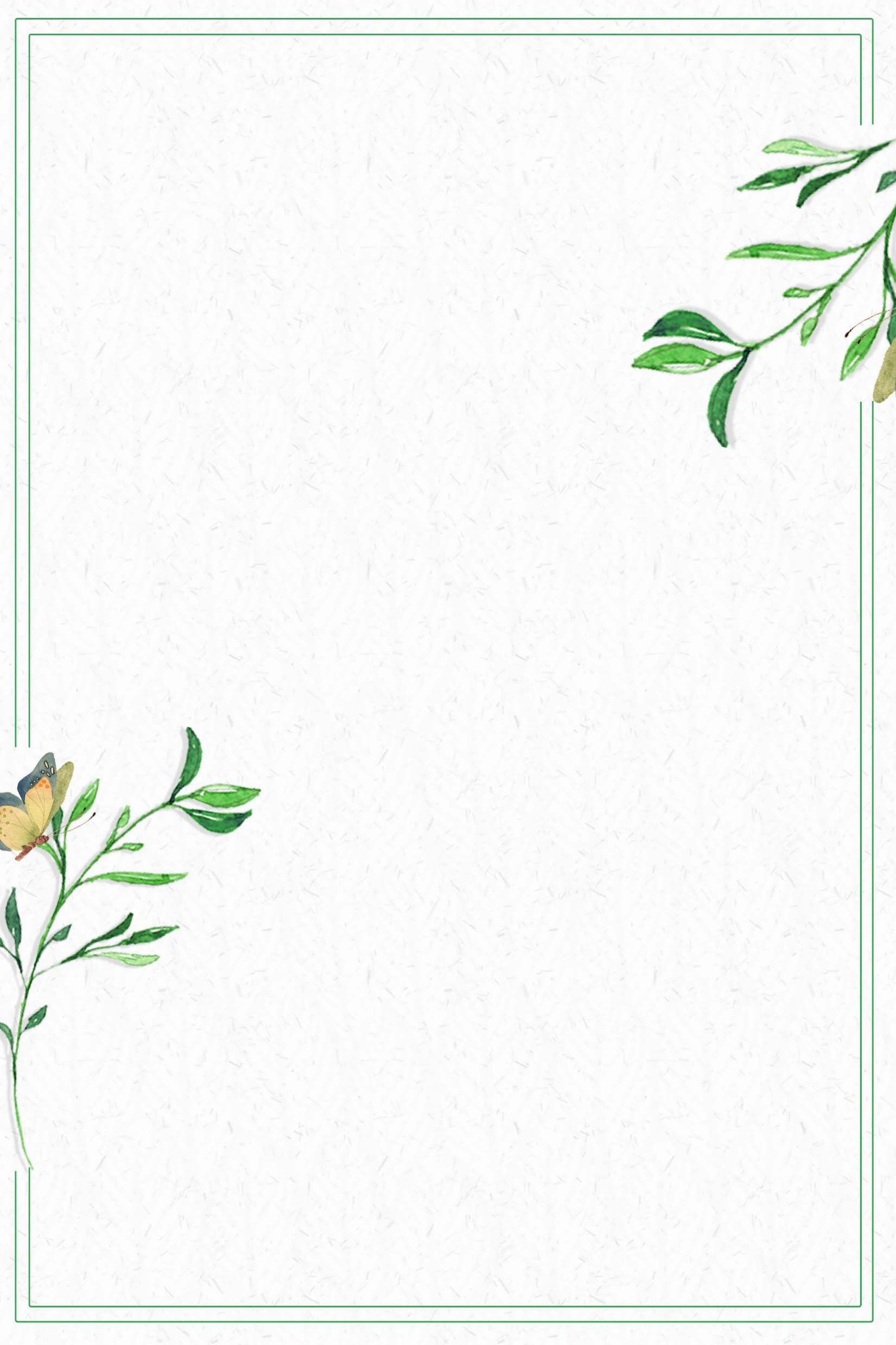 Best fit relation:
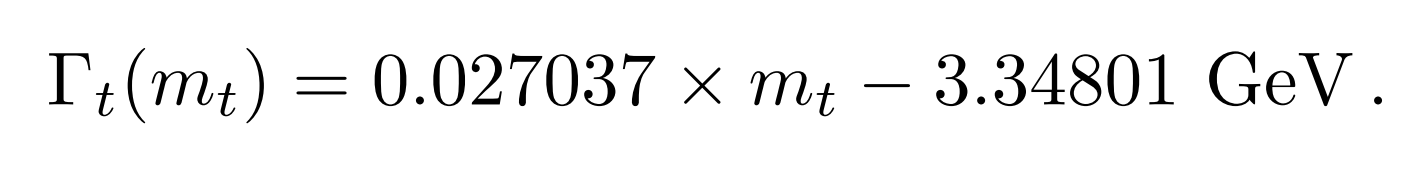 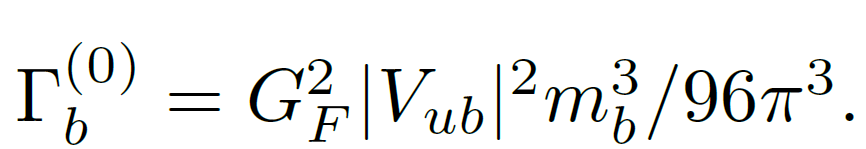 Xin-Qiang’s Talk
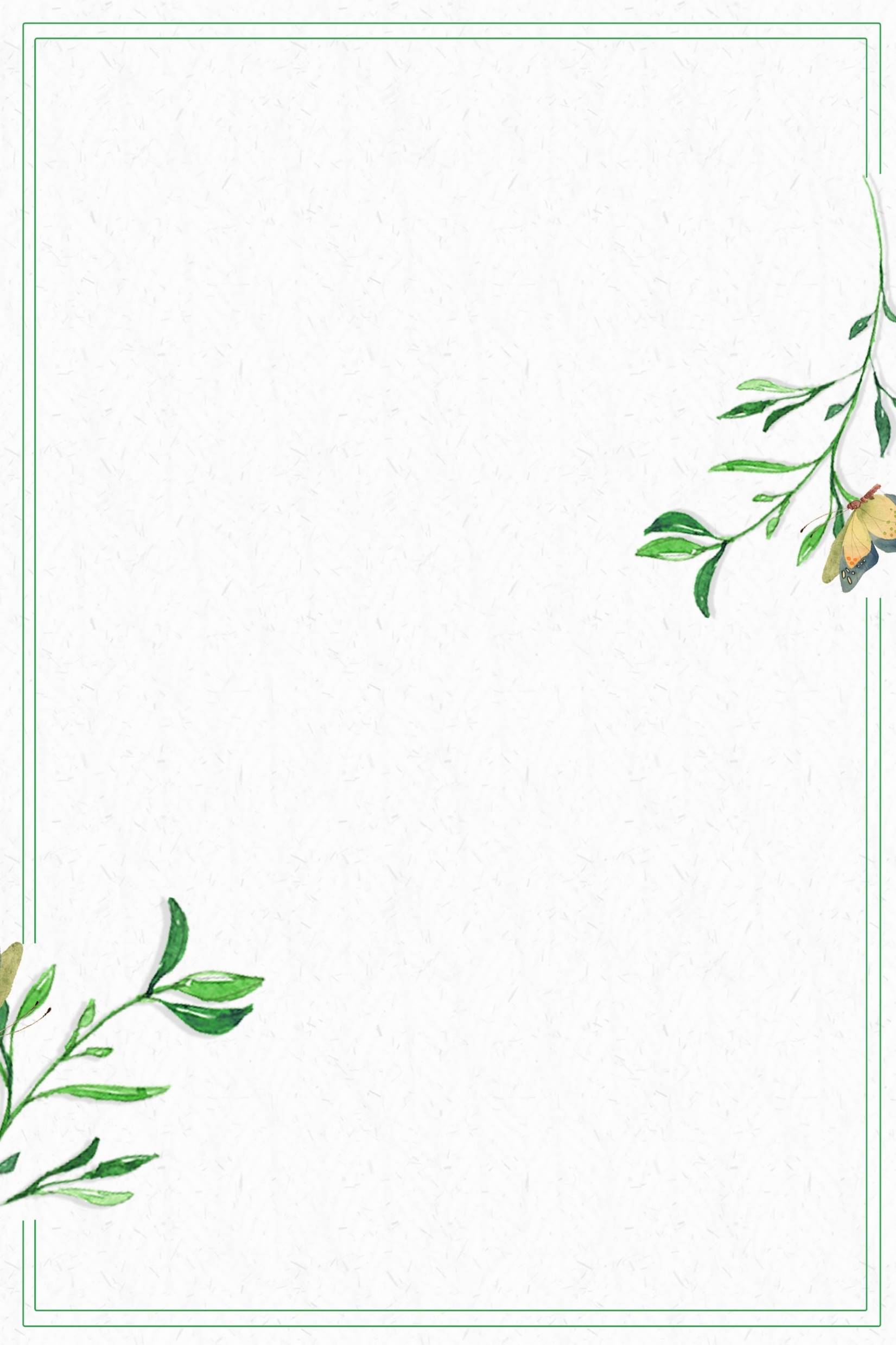 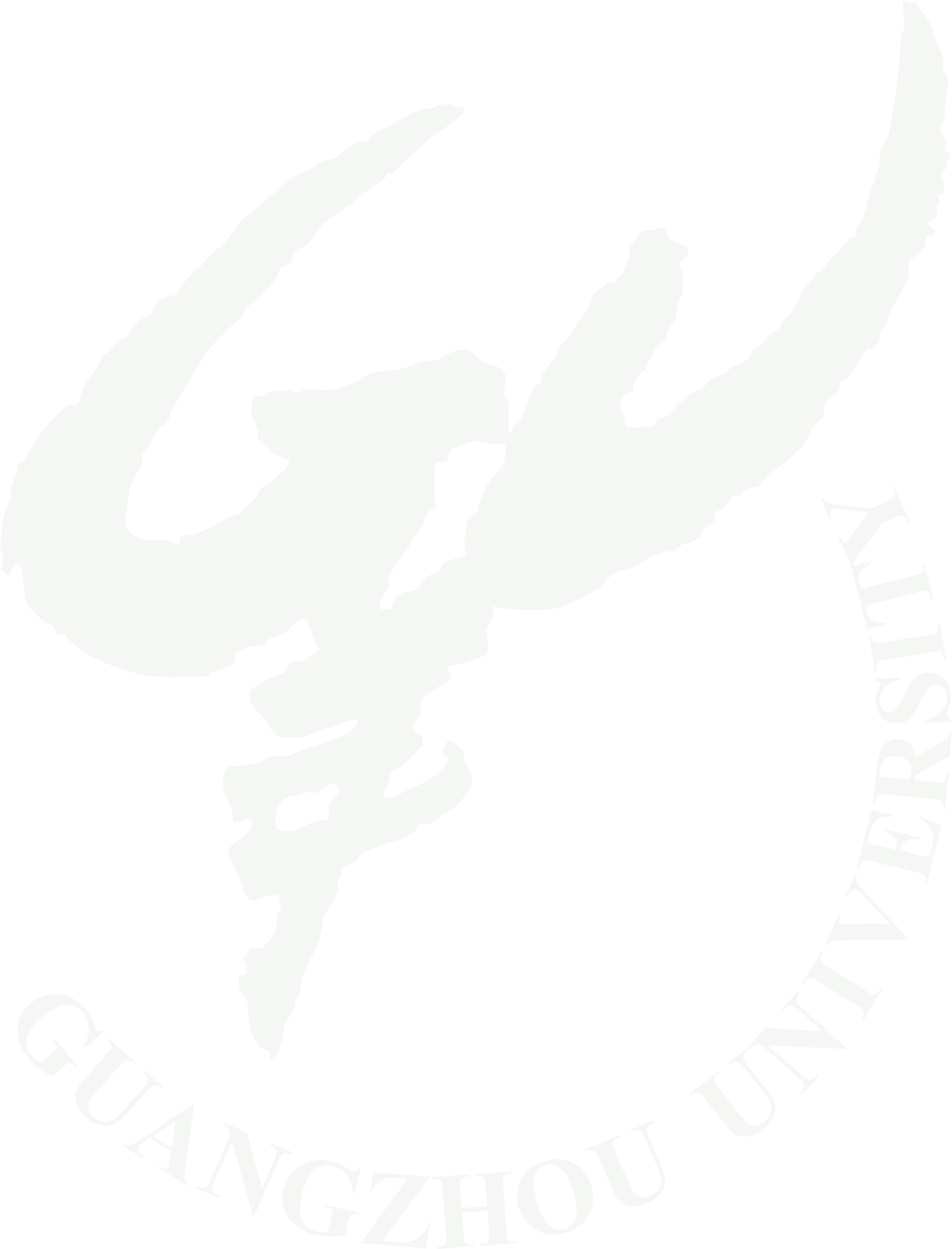 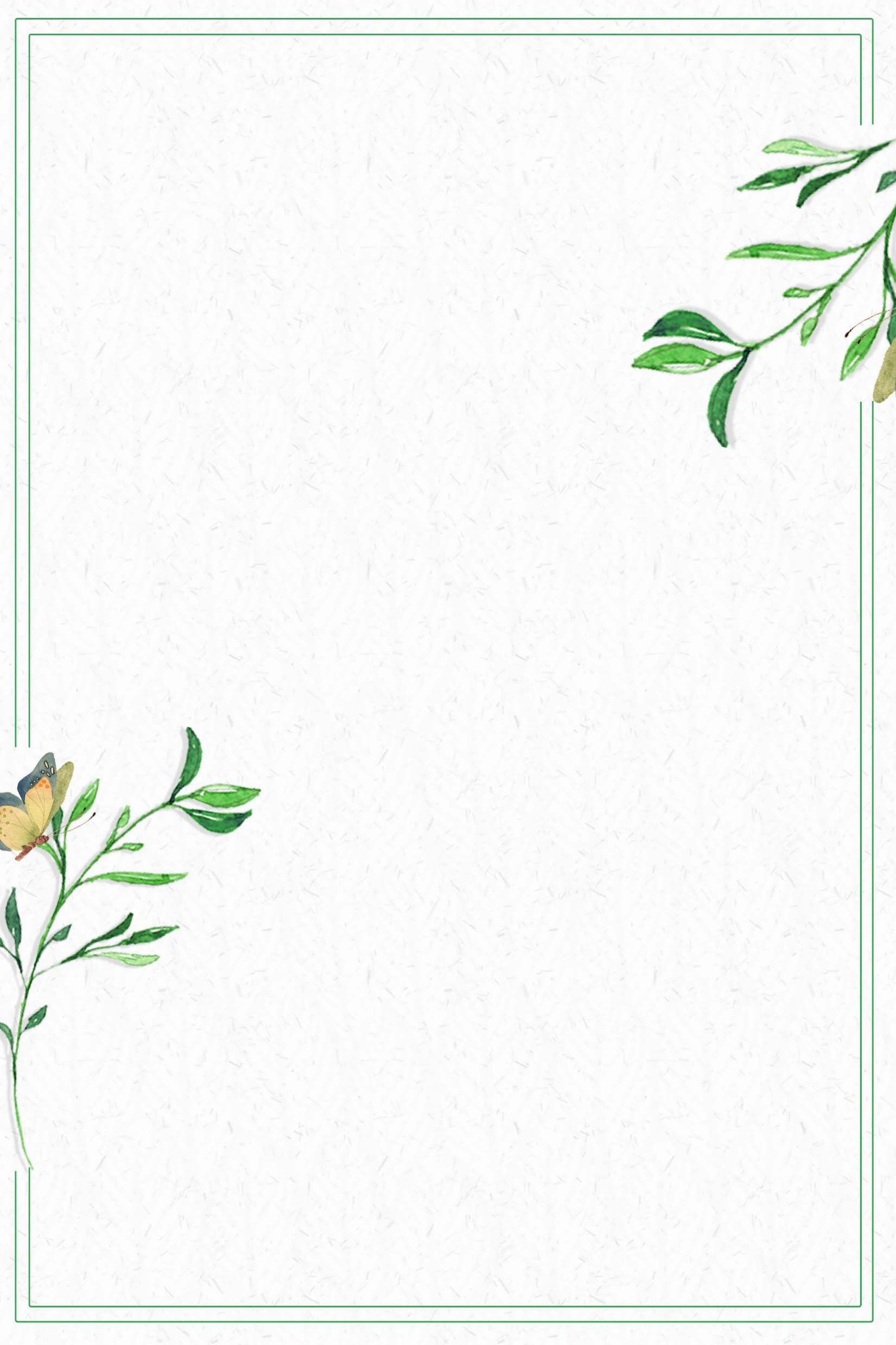 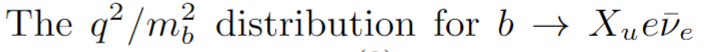 The semileptonic decay width of b-quark
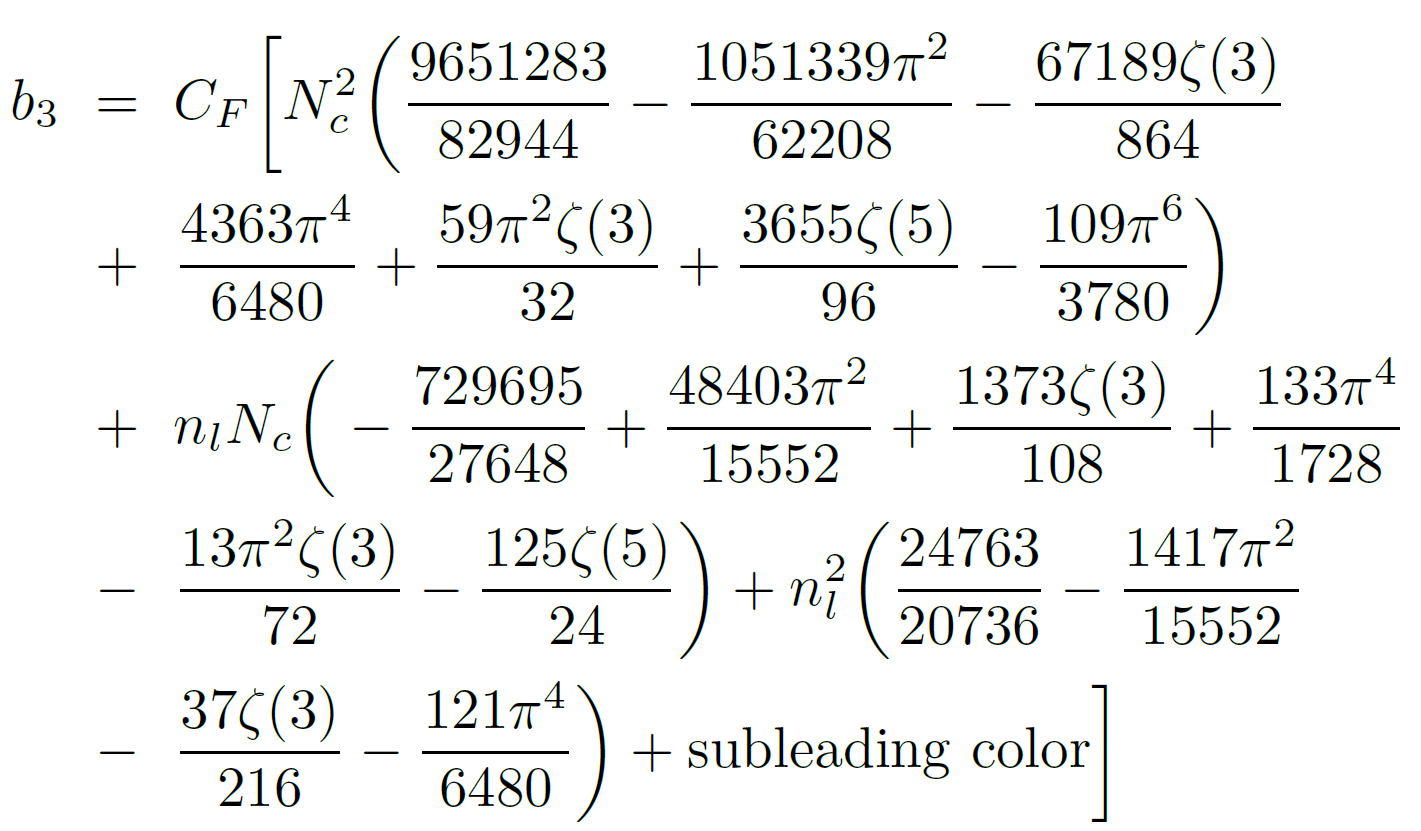 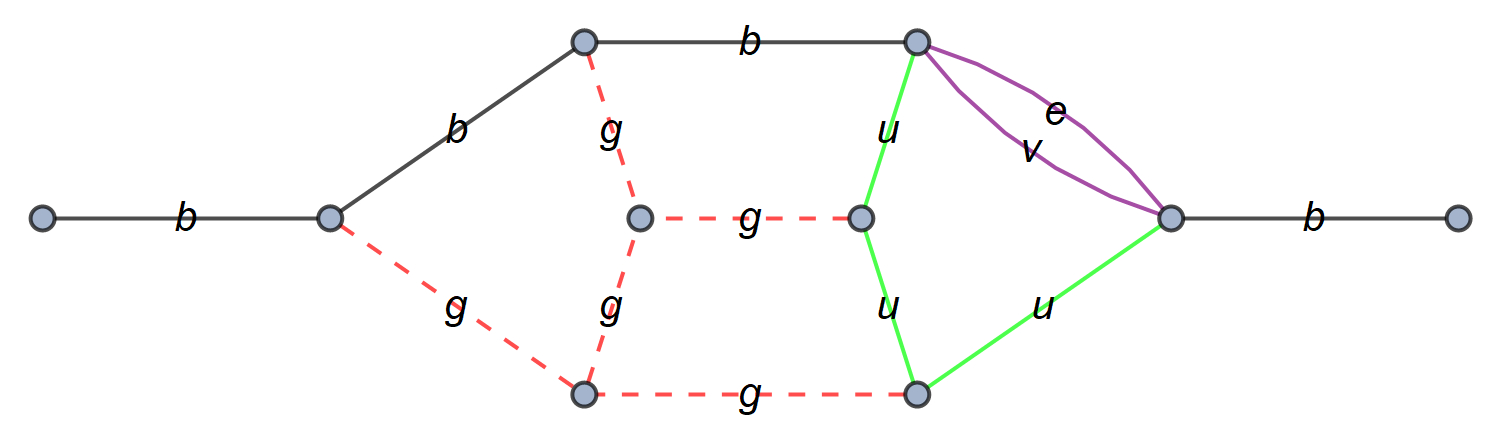 Scale dependence of the b-quark semi-leptonic decay width normalized by the LO width in the on-shell mass scheme. The solid and dashed lines represent the results in the MSbar and on-shell mass schemes, respectively.
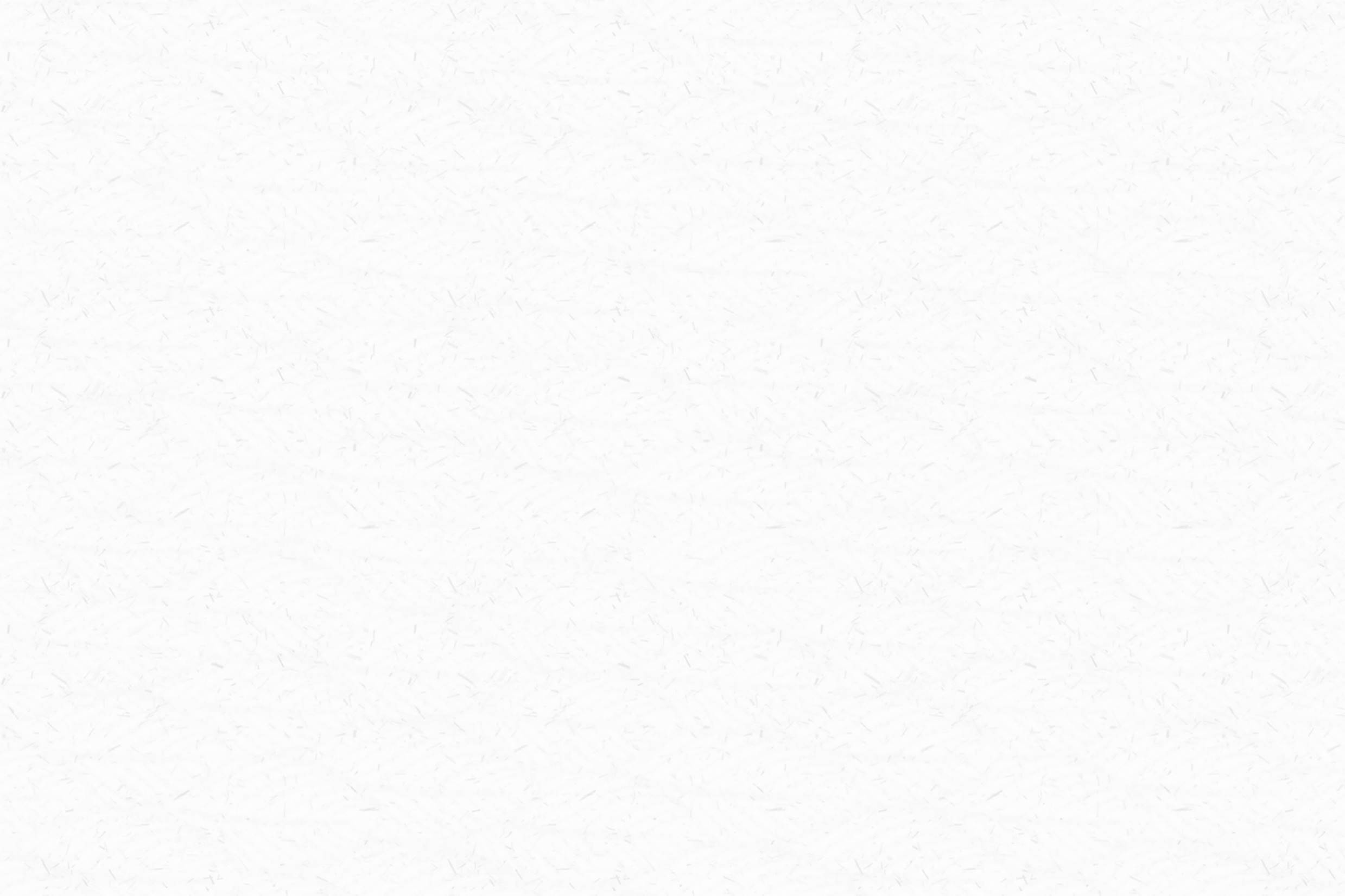 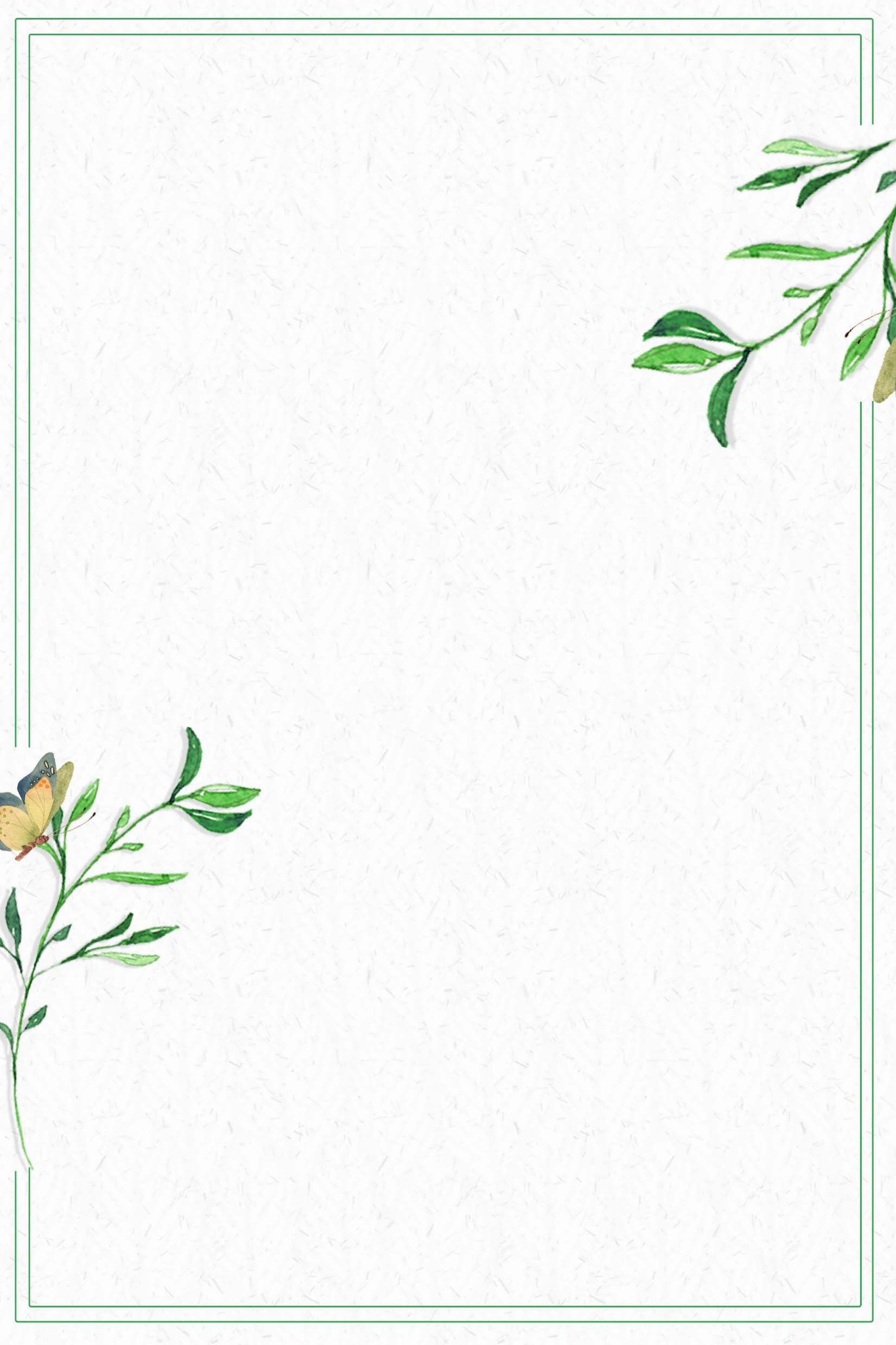 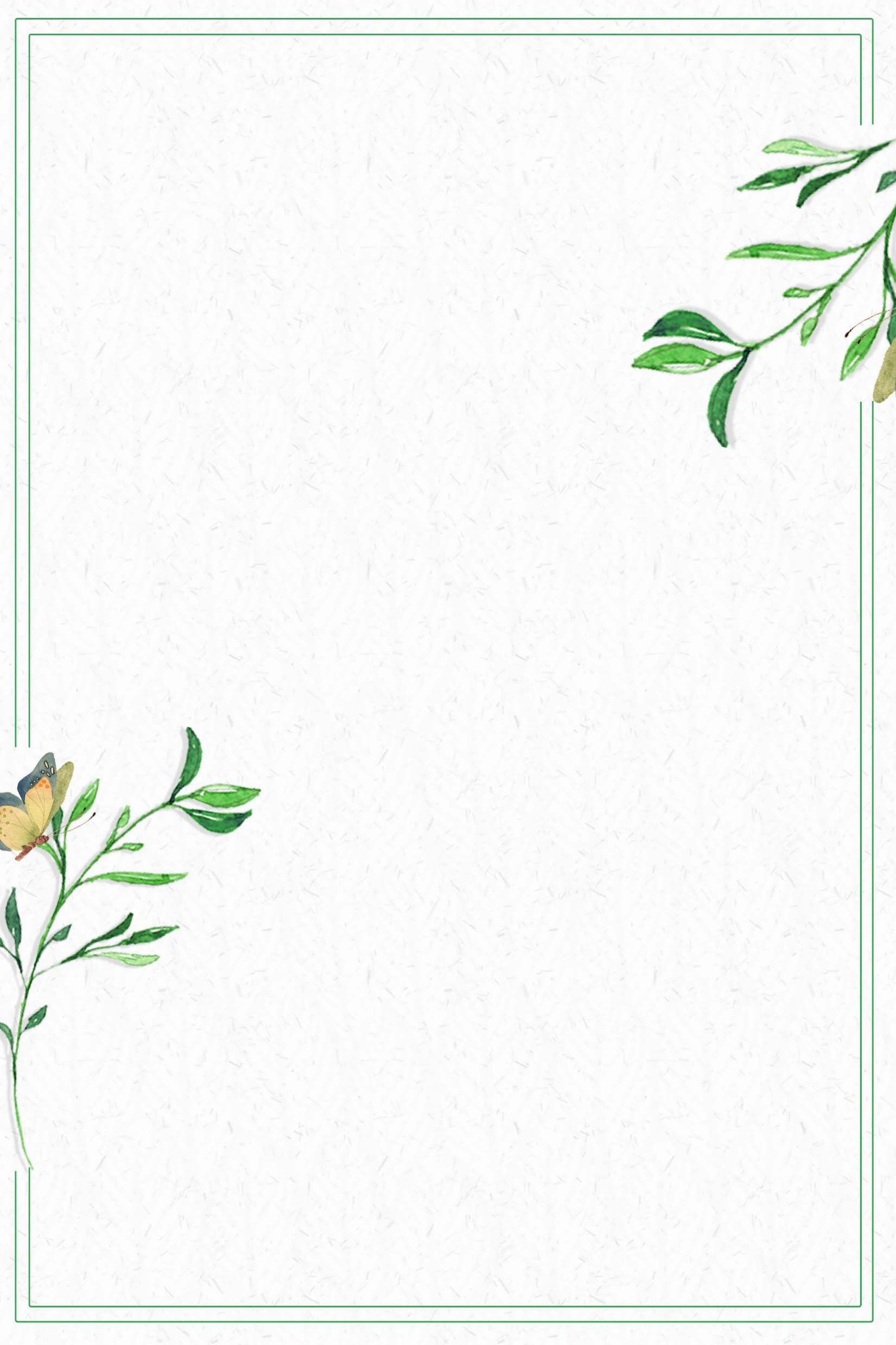 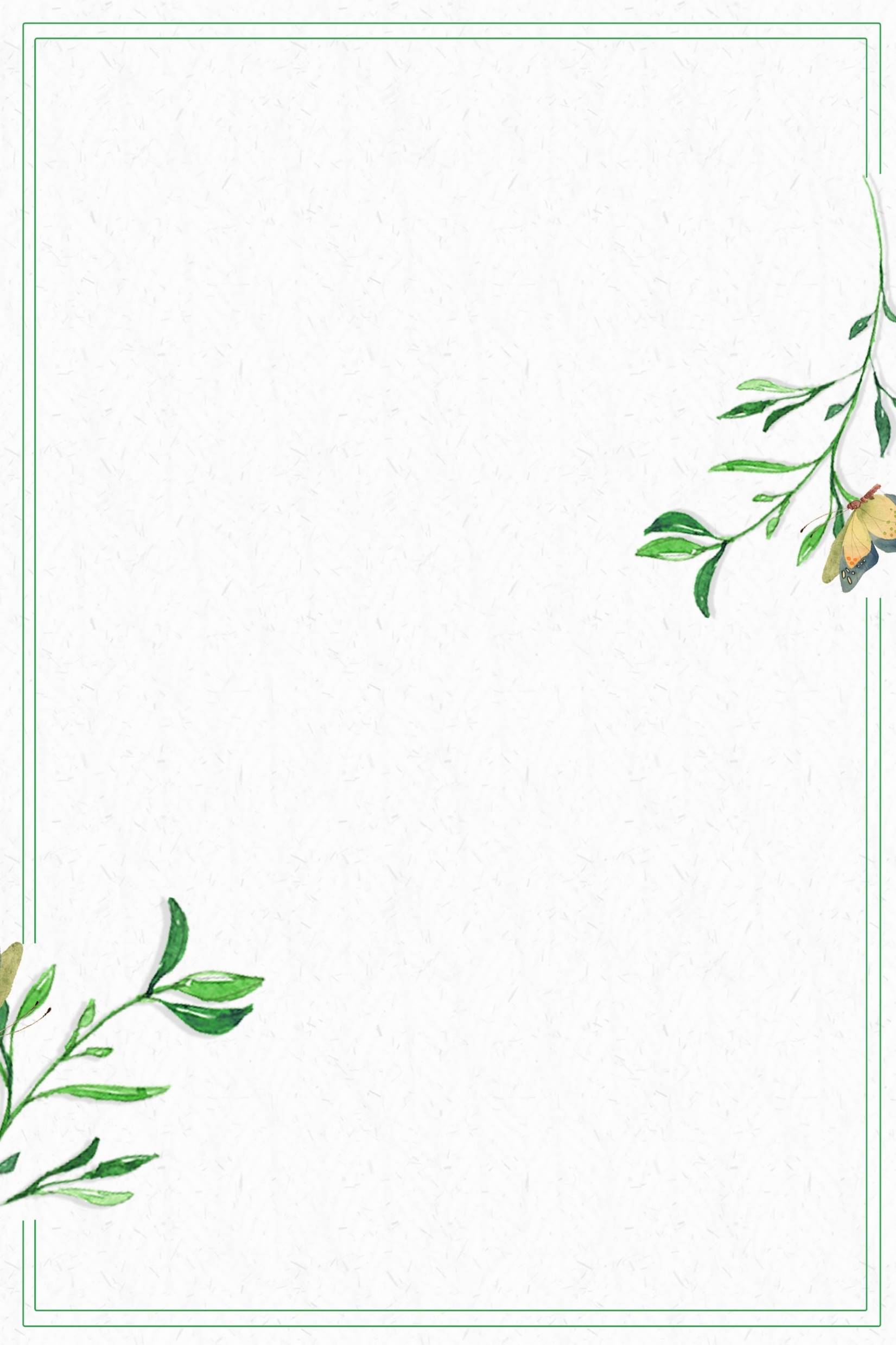 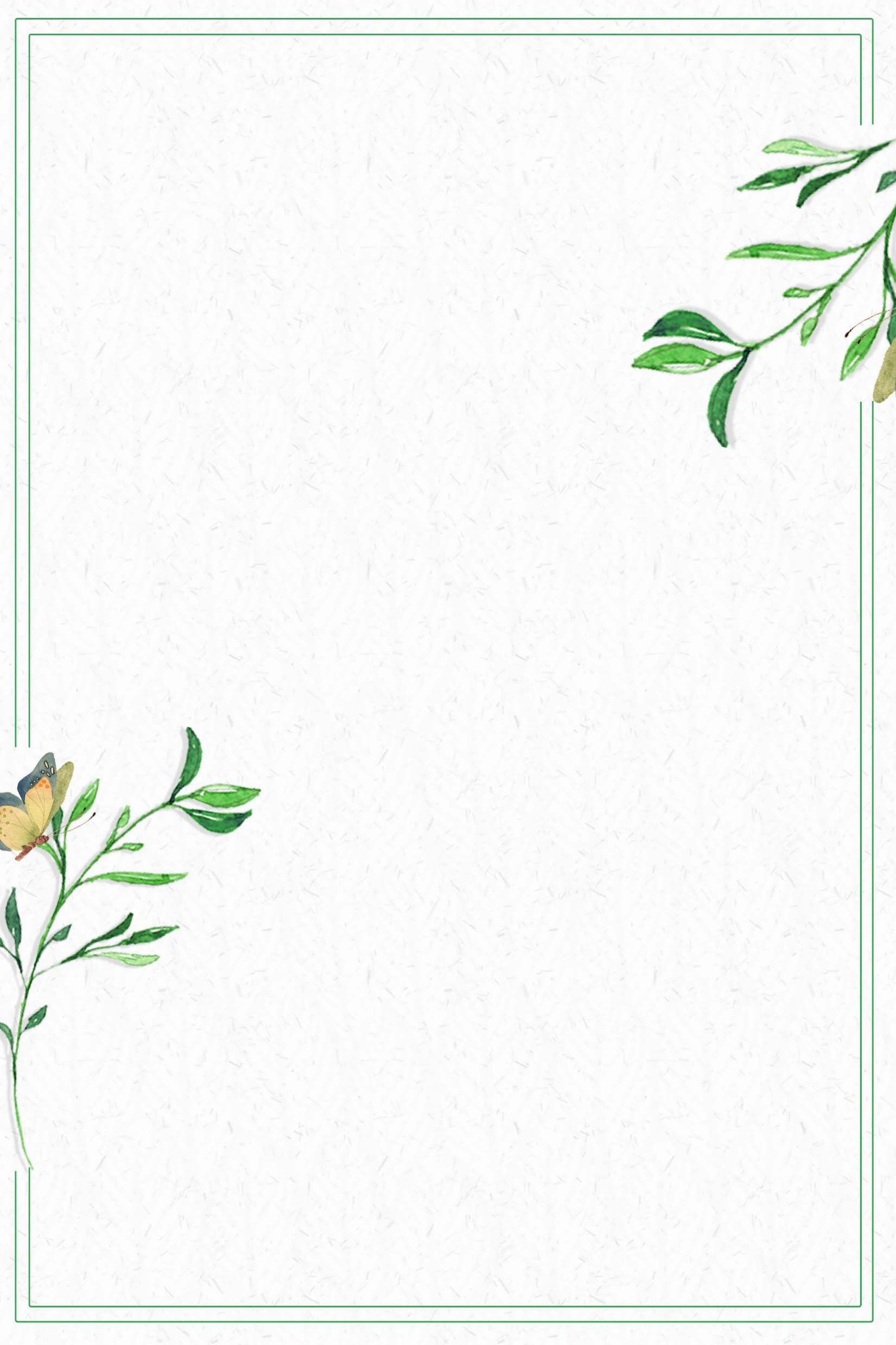 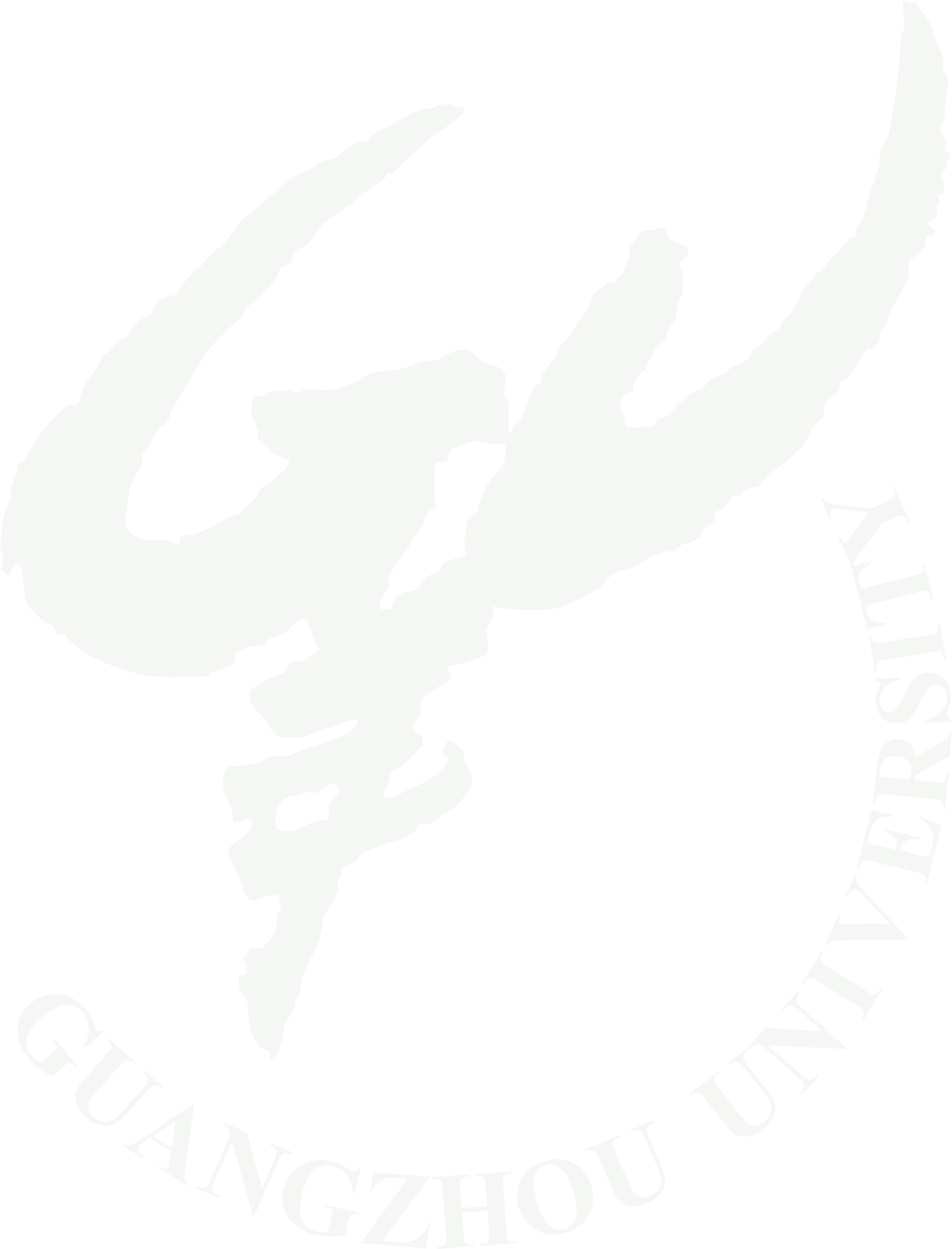 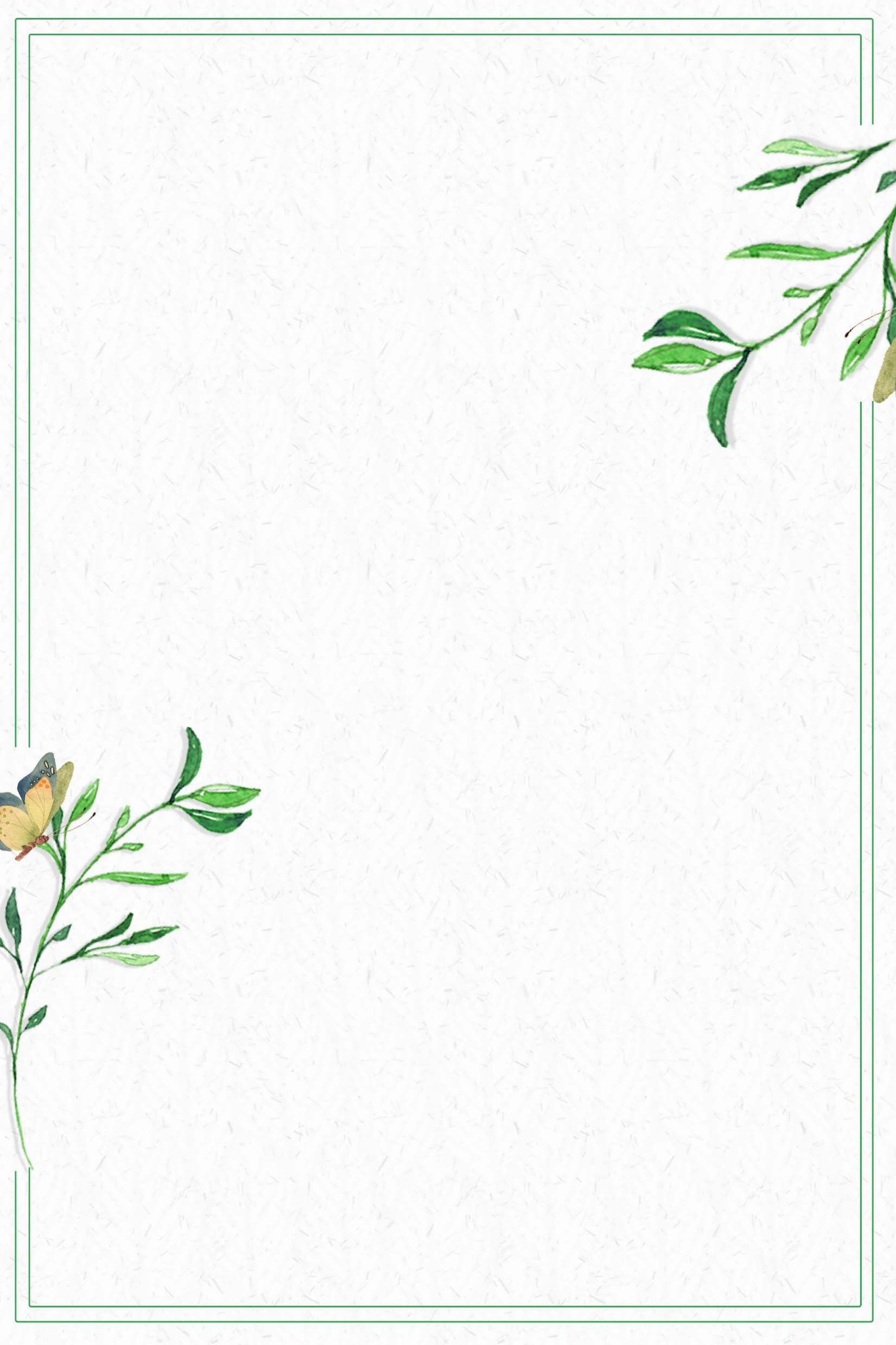 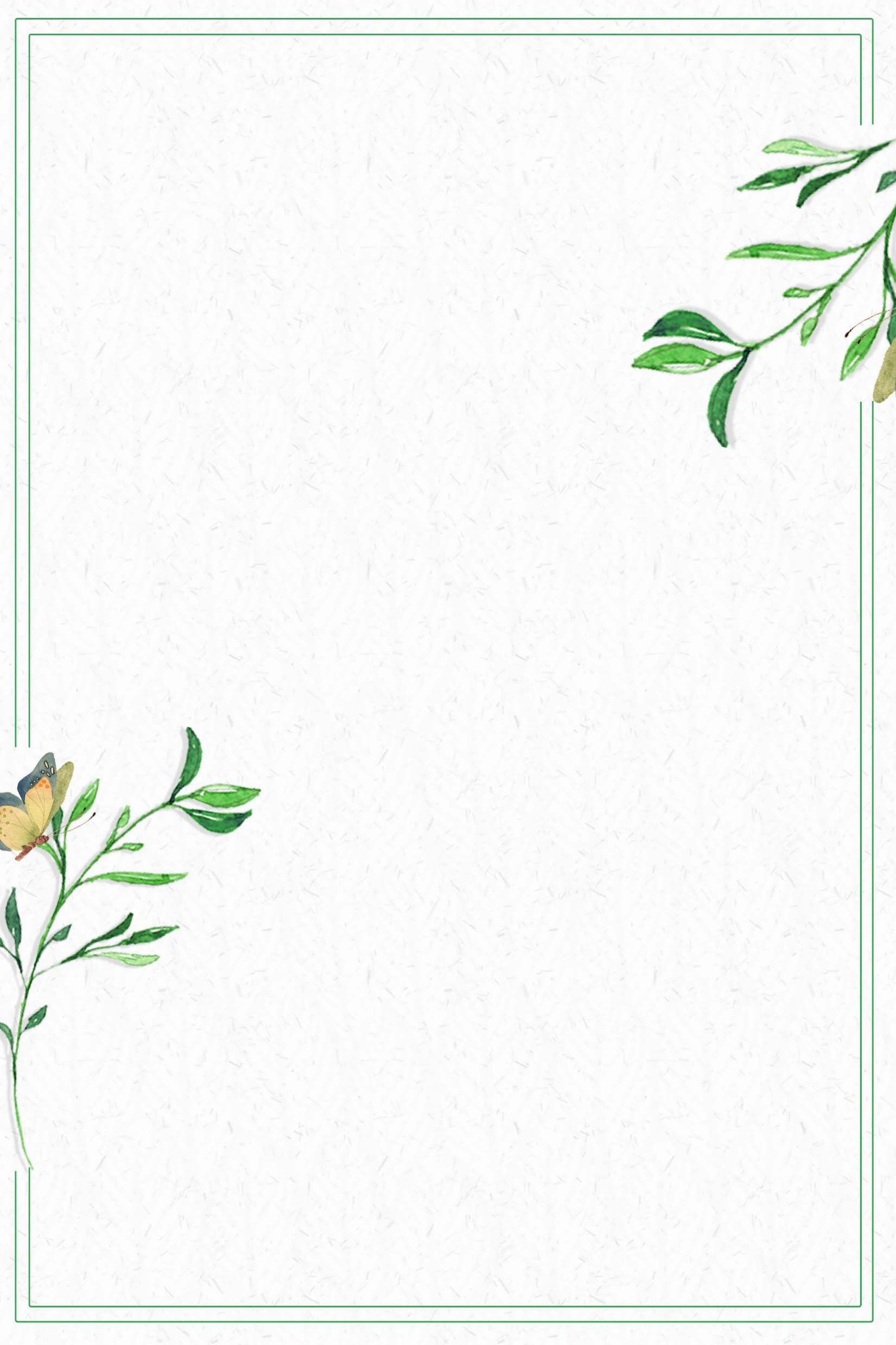 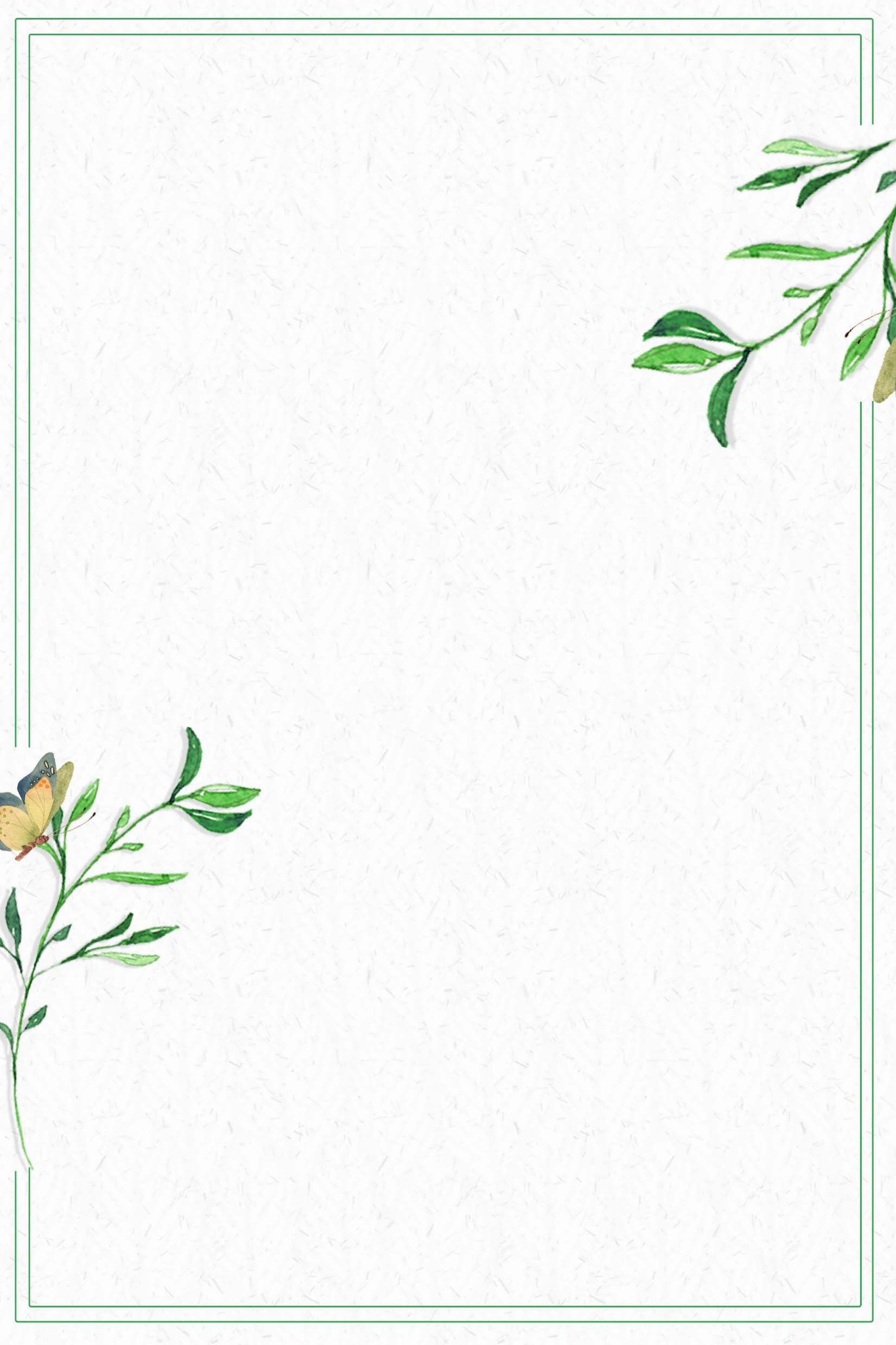 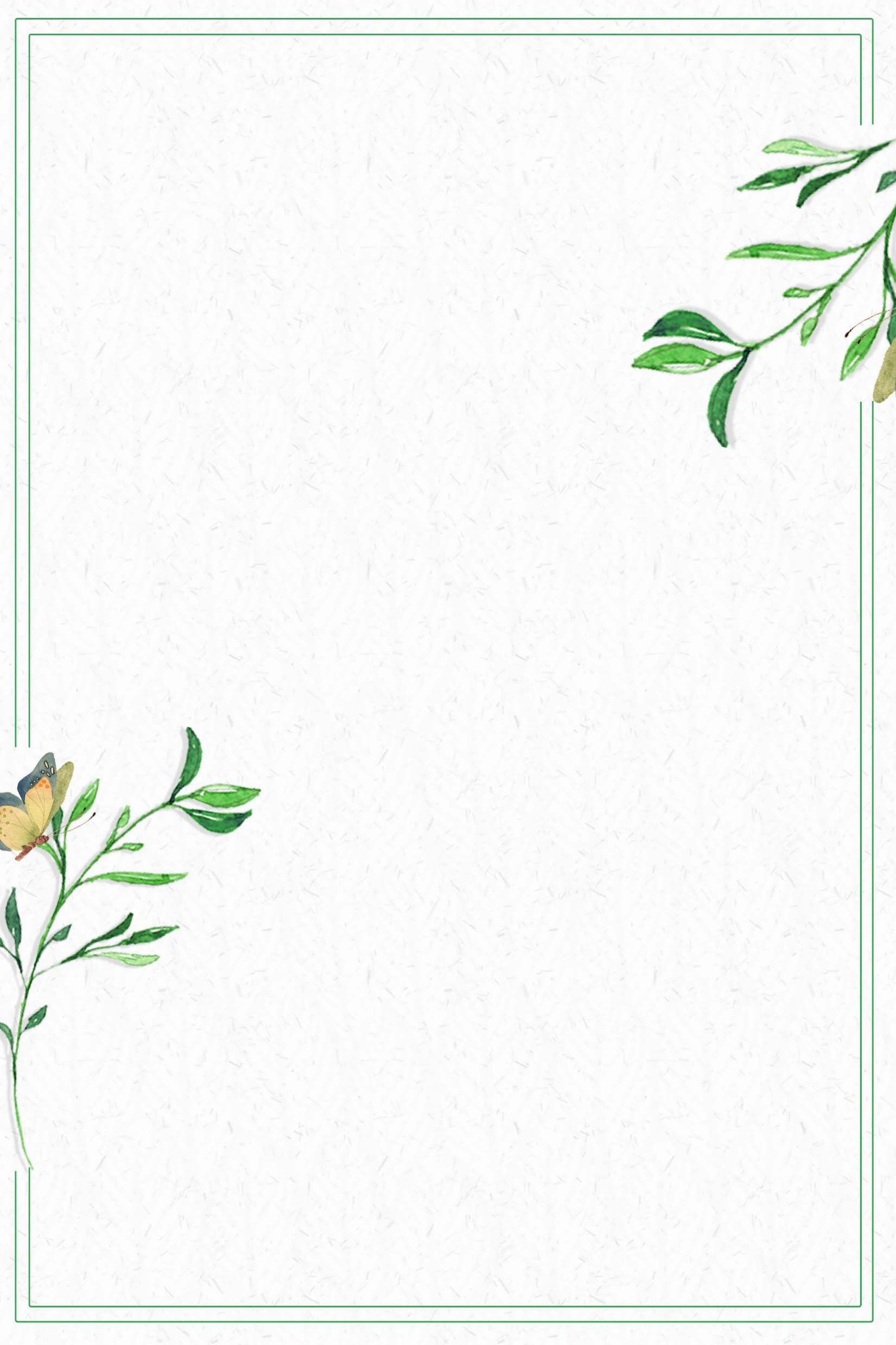 毕业论文答辩
03
Analytic calculations of two-loop nucleon mass in EOMS scheme
答辩人：小不点      答辩时间：5.5      指导老师：大不点
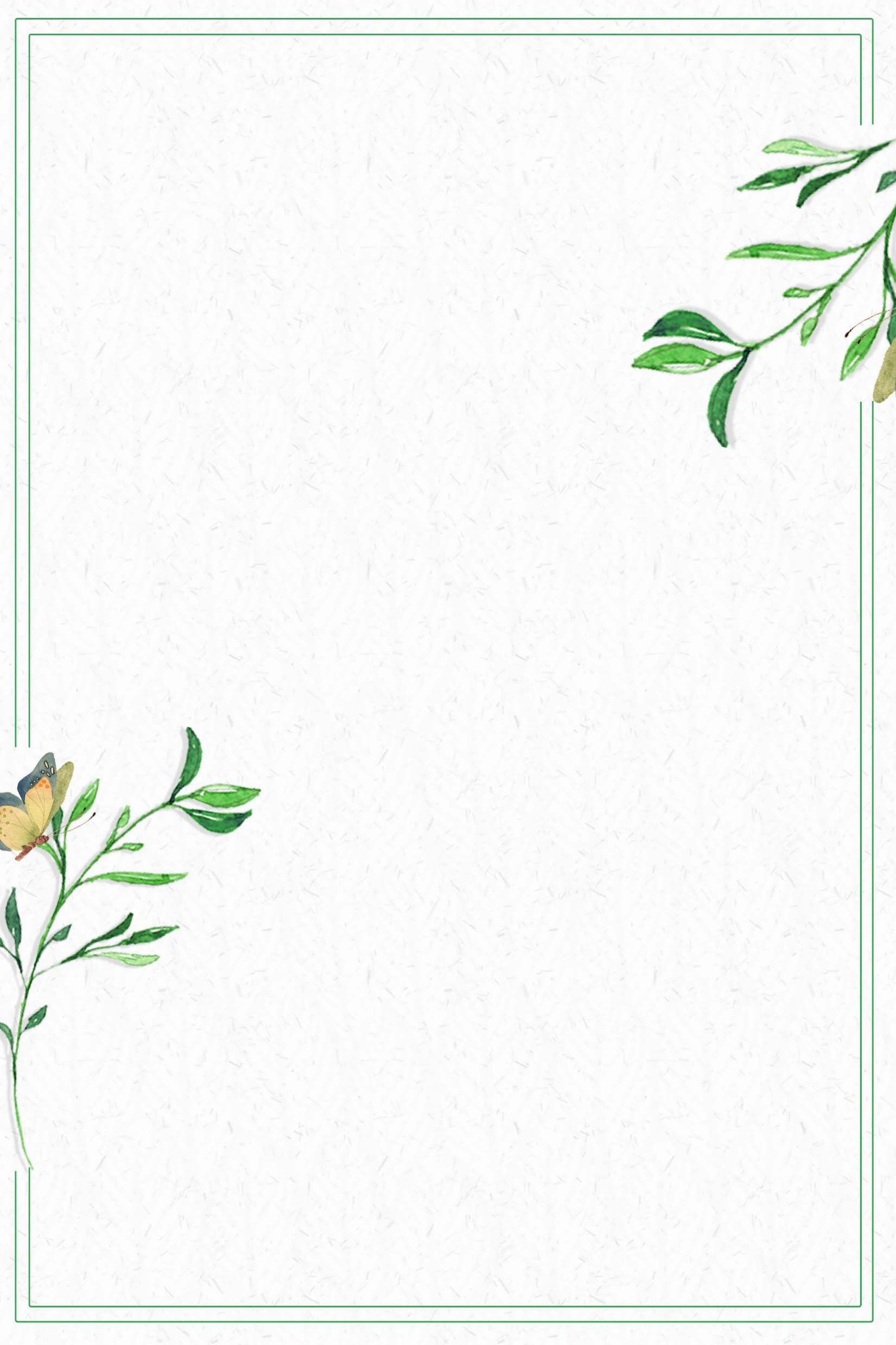 2406.04124, In collaboration with Siwei Hu, Yu Jia, Zhewen Mo
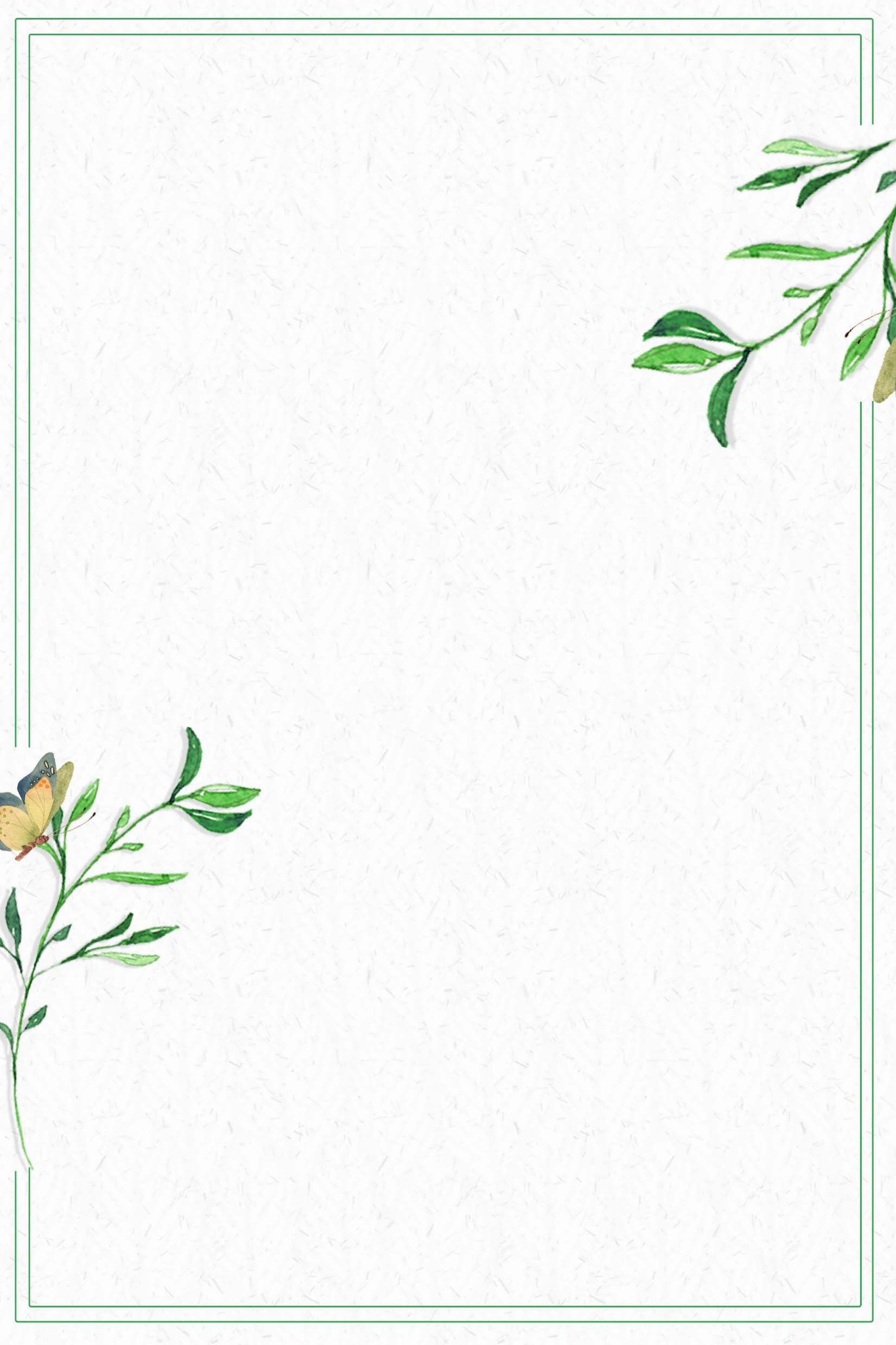 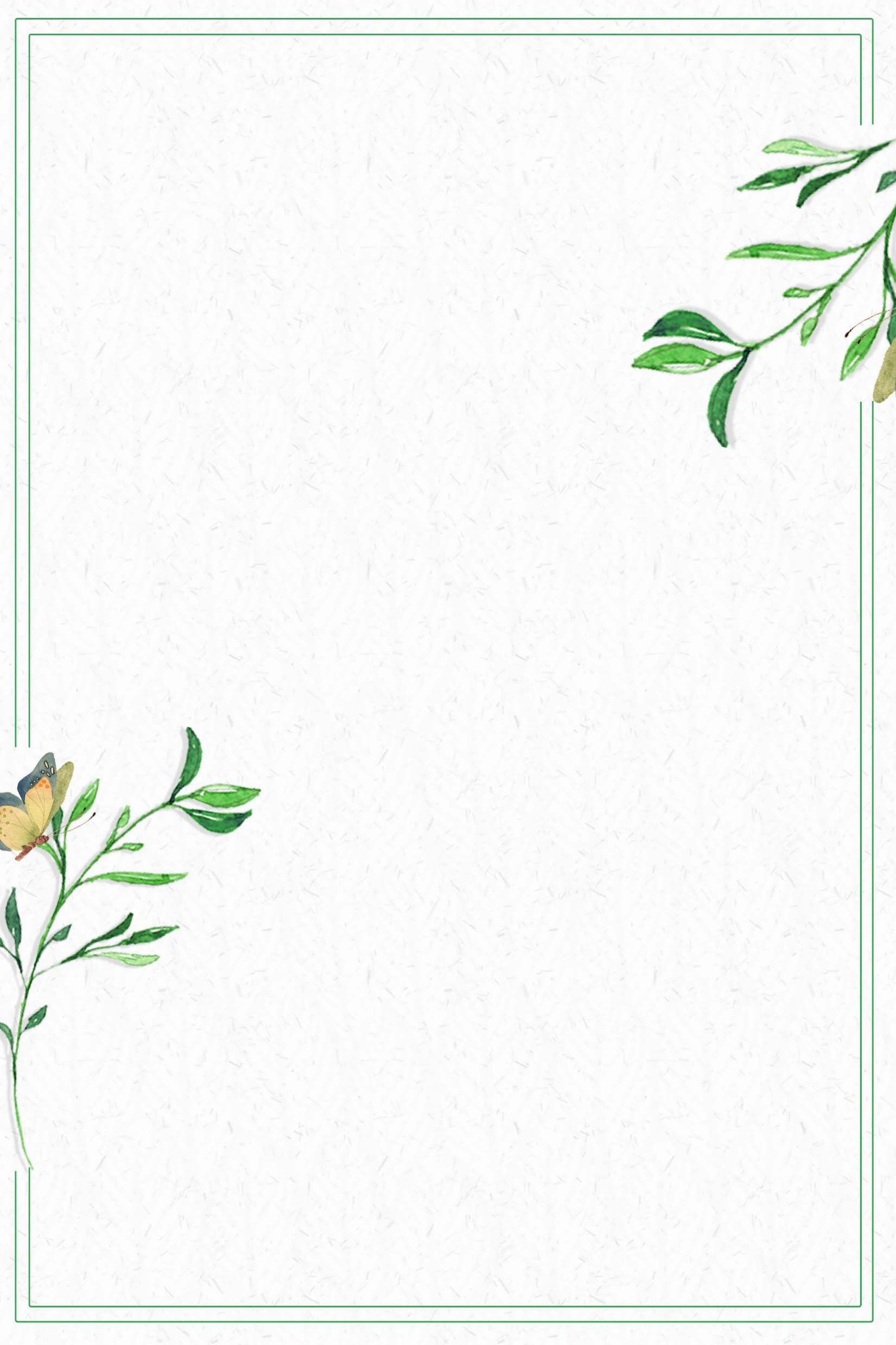 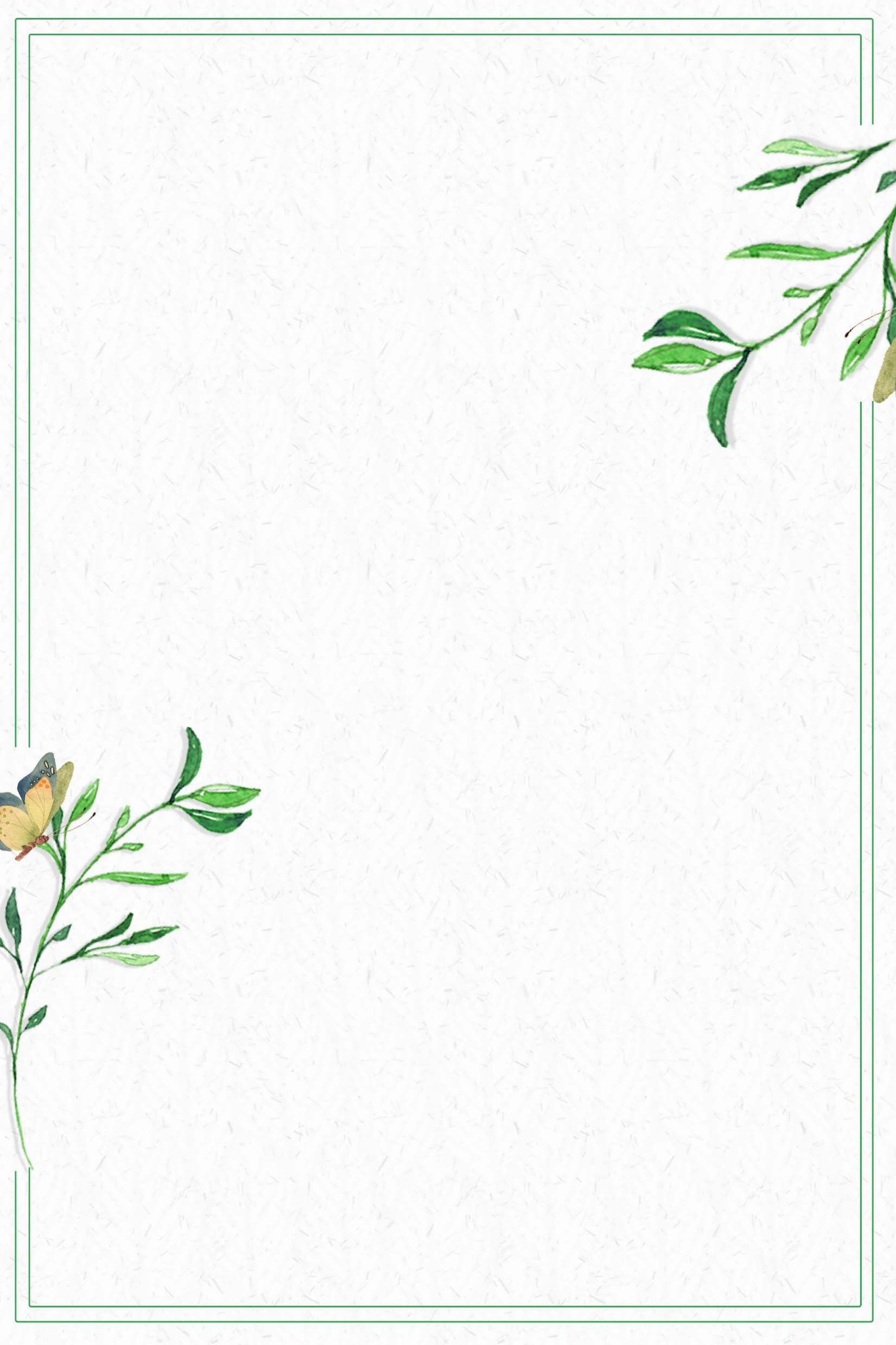 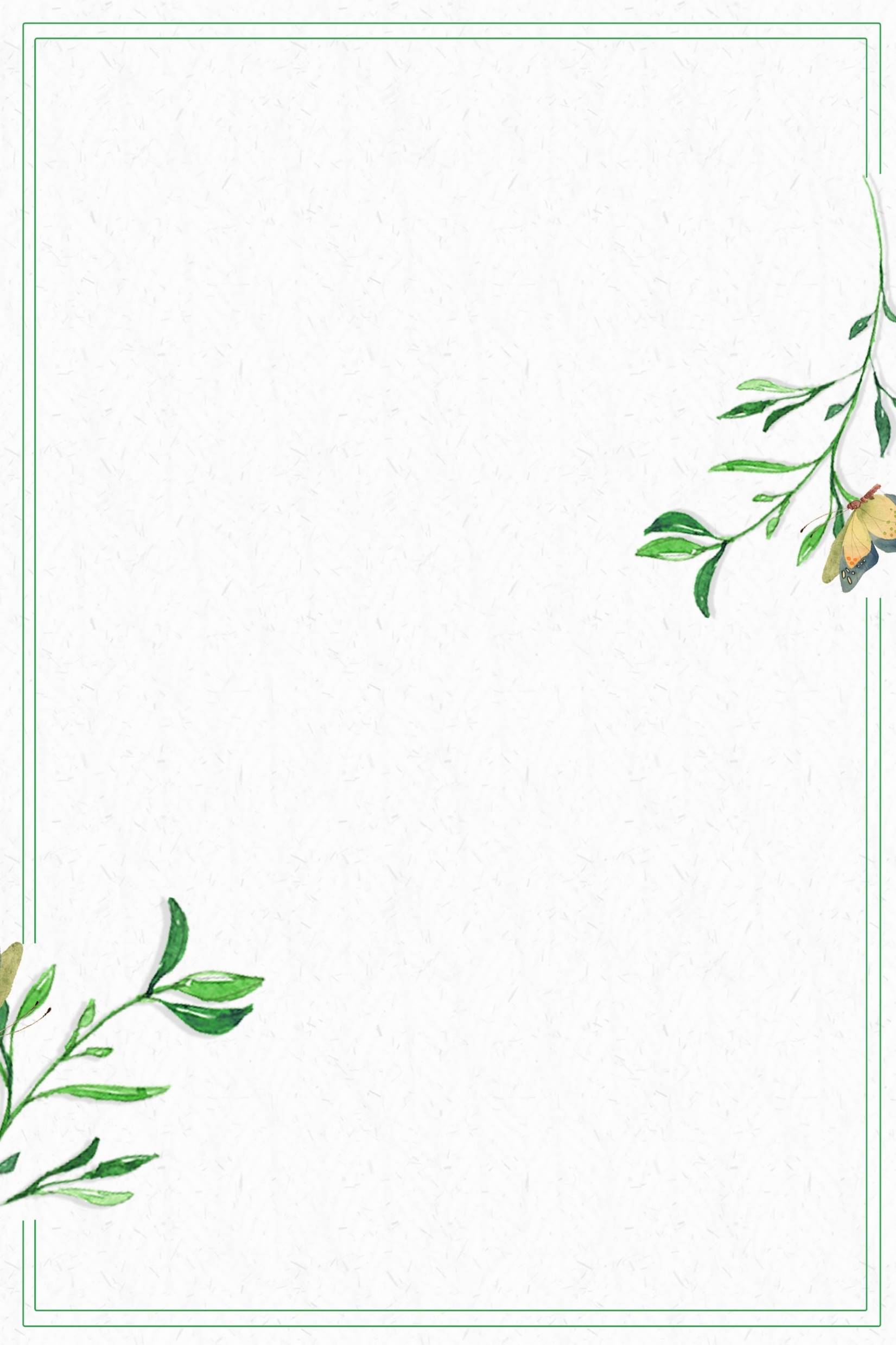 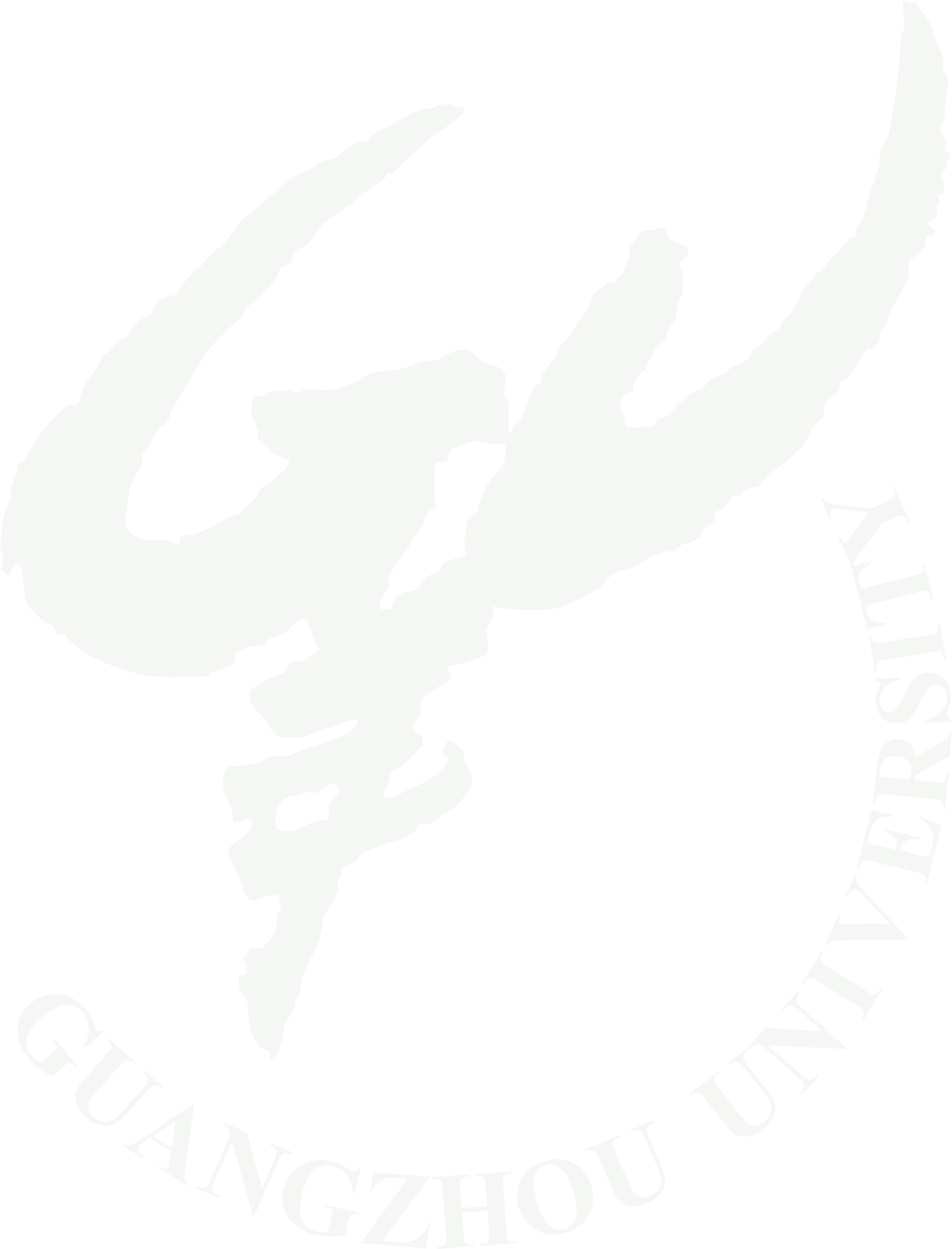 Chiral perturbative theory (ChPT)
De-Liang Yao’s Talk
ChPT —— QCD low energy EFT
Degree of freedom —— meson and baryon (pion and nucleon)
Mesonic sector



Power counting
Steven Weinberg Physica A 96 (1979)
J. Gasser and H. Leutwyler Annals Phys. 158 (1984)
Well defined expansion
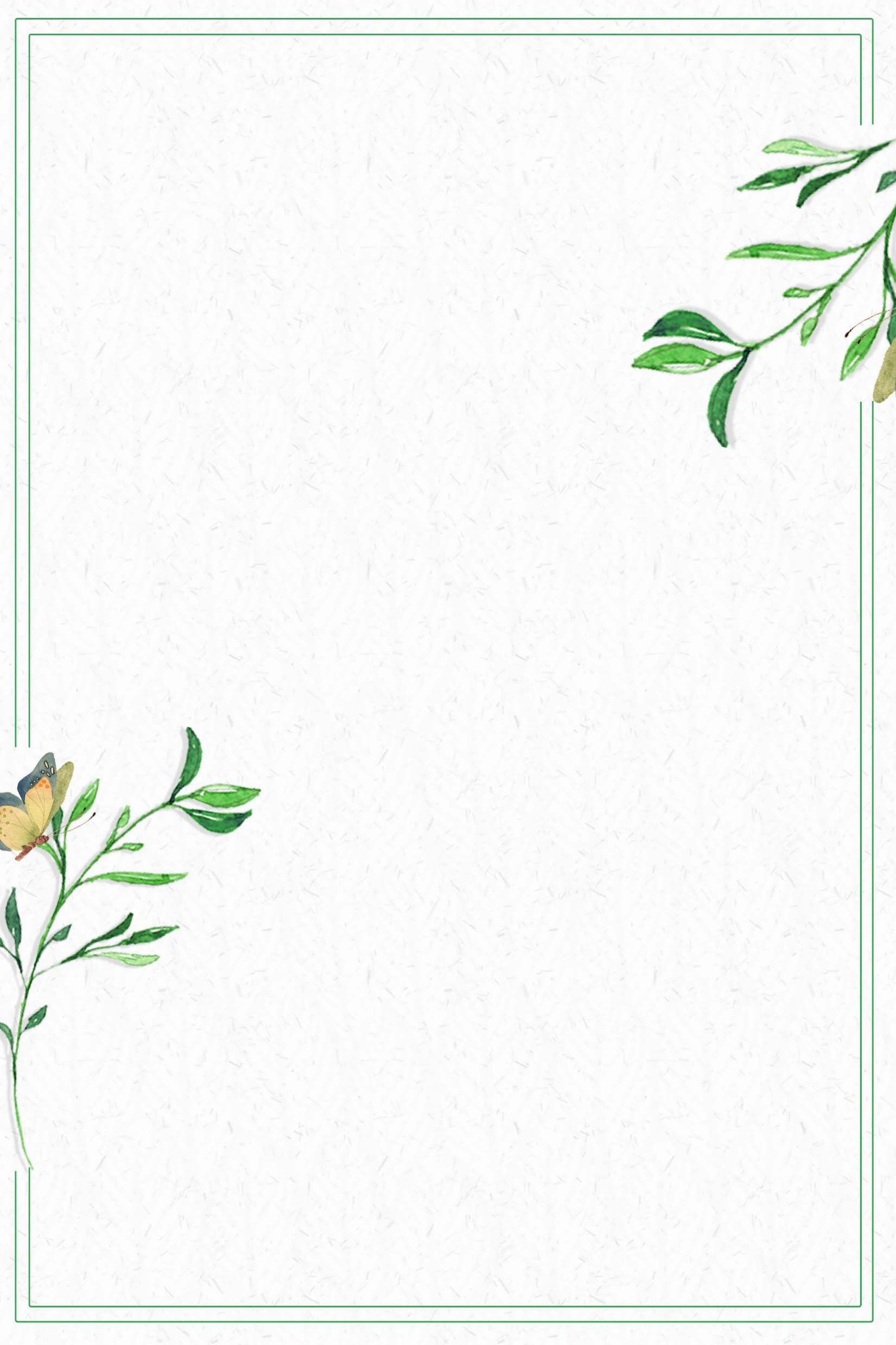 32
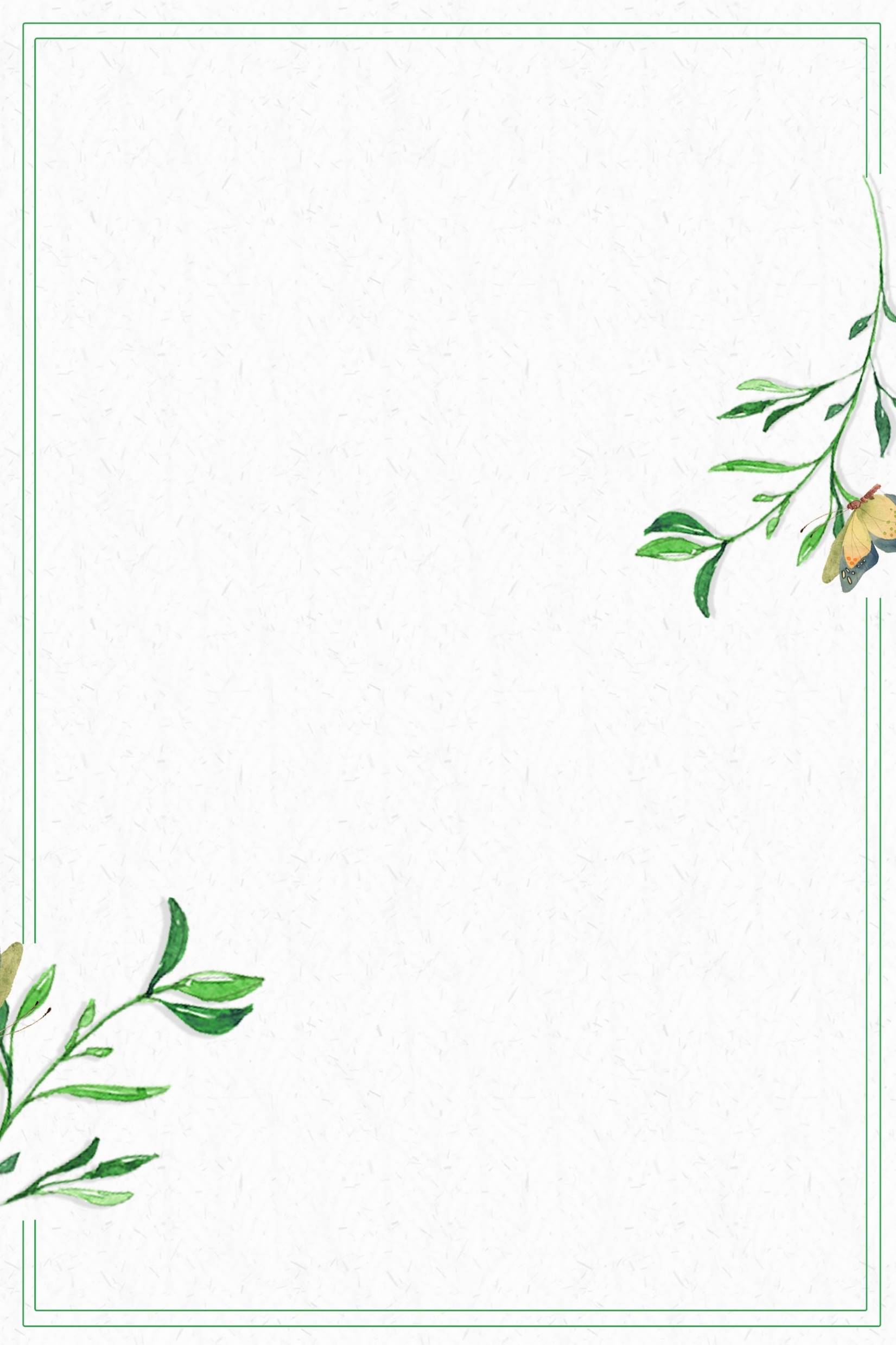 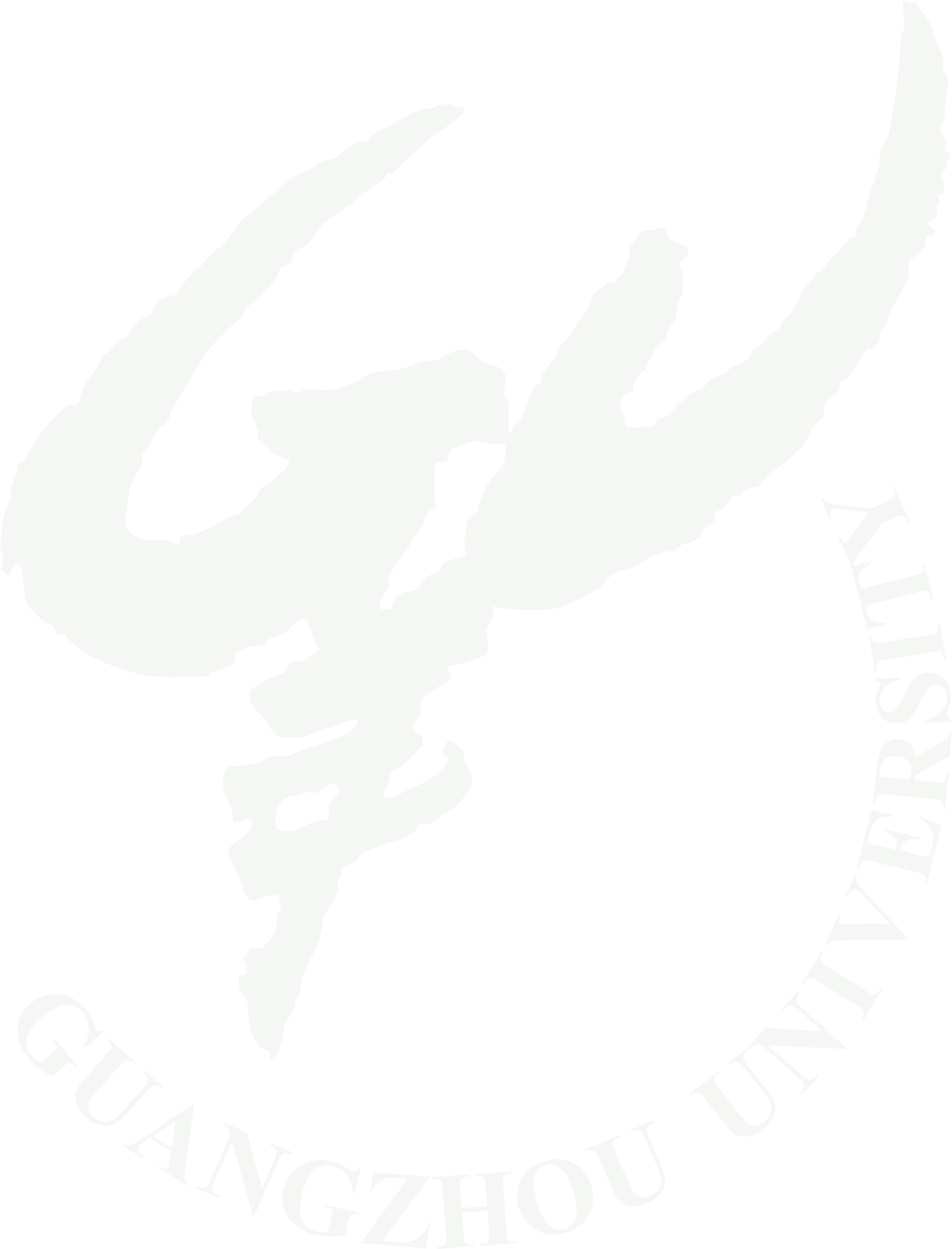 Power counting -- Mesonic sector
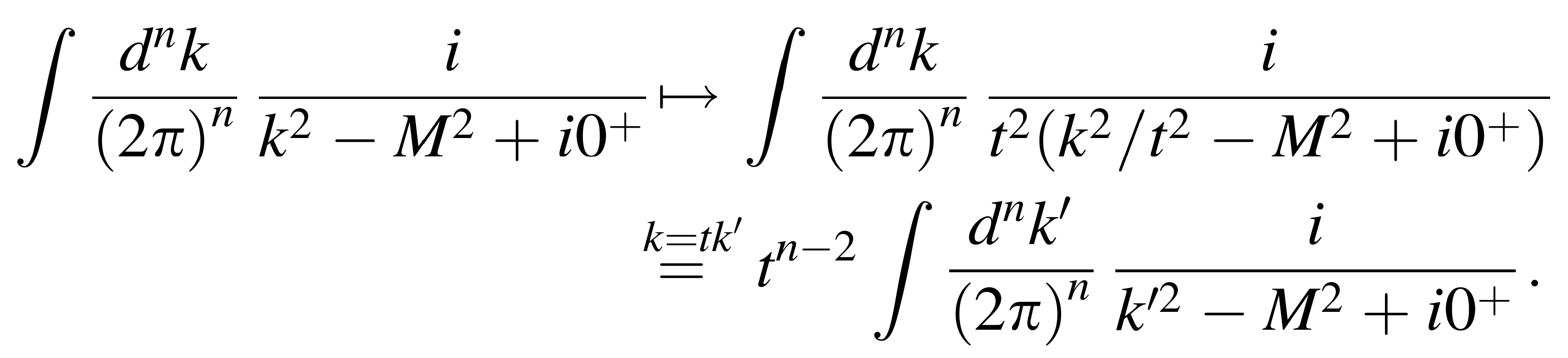 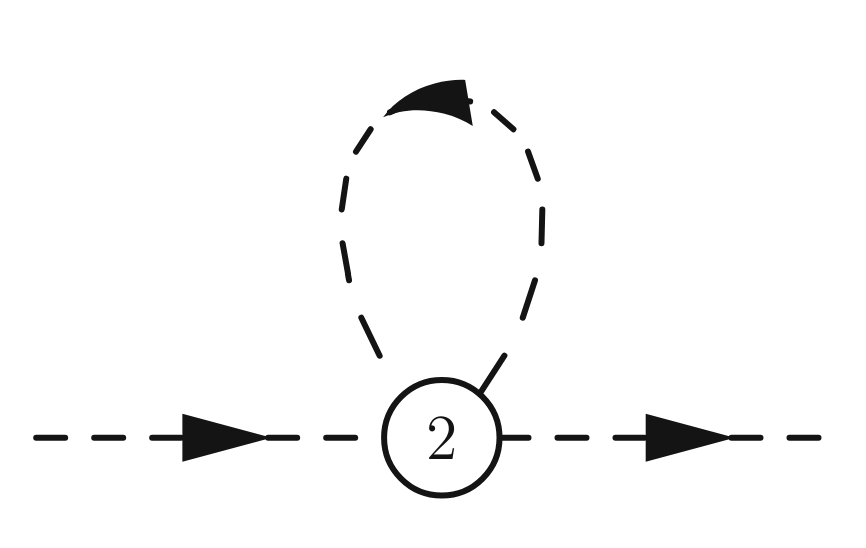 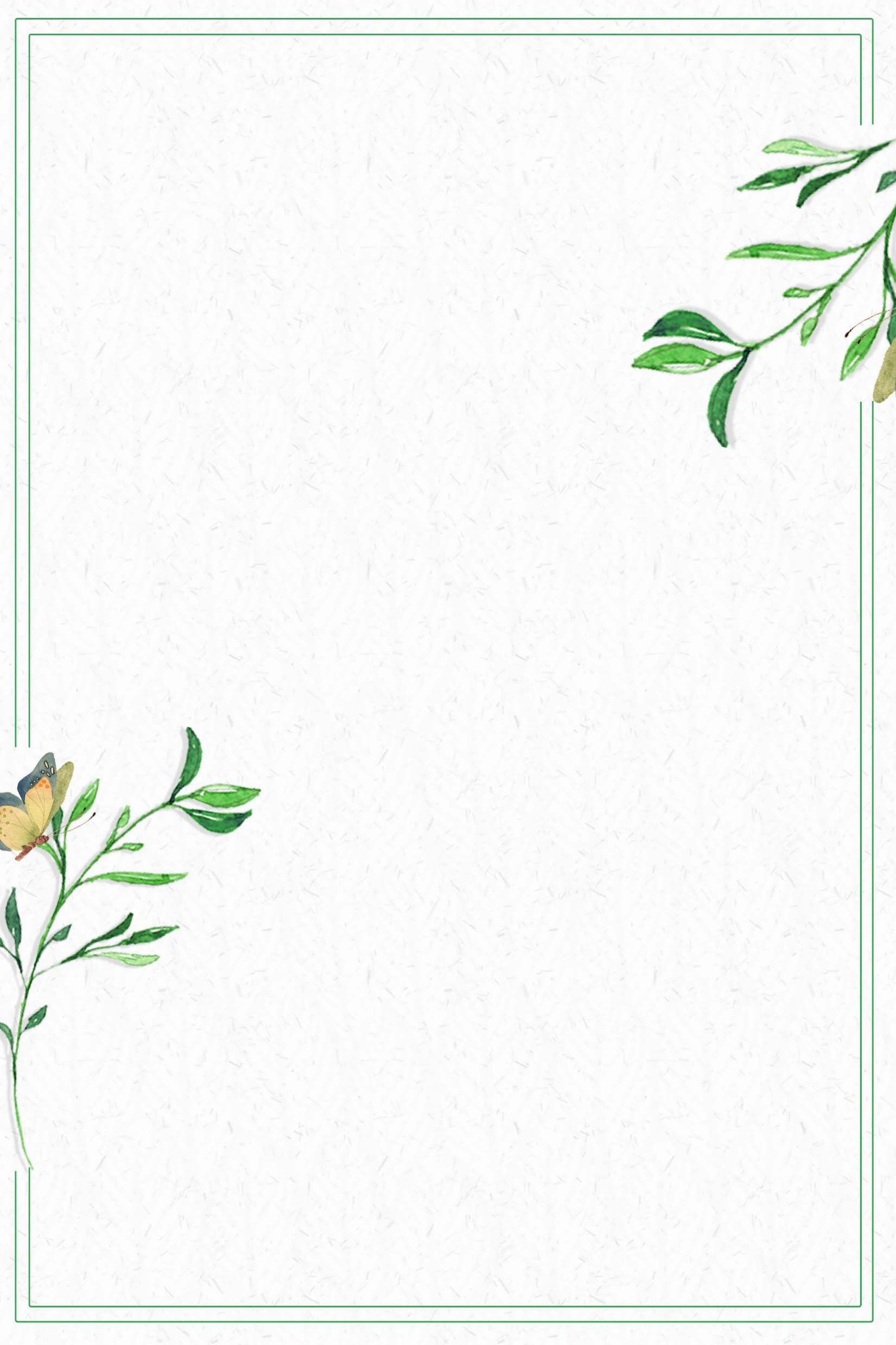 33
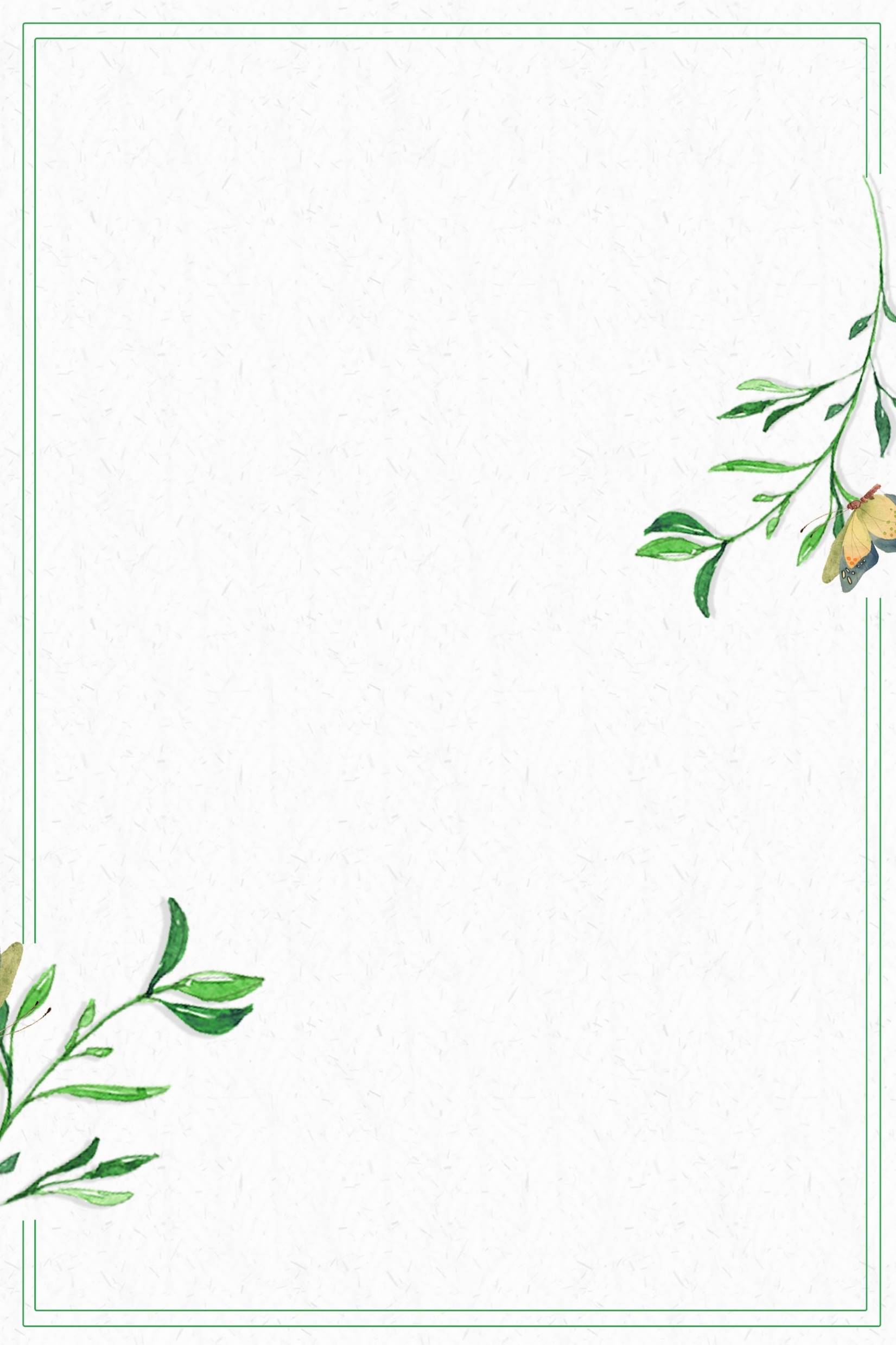 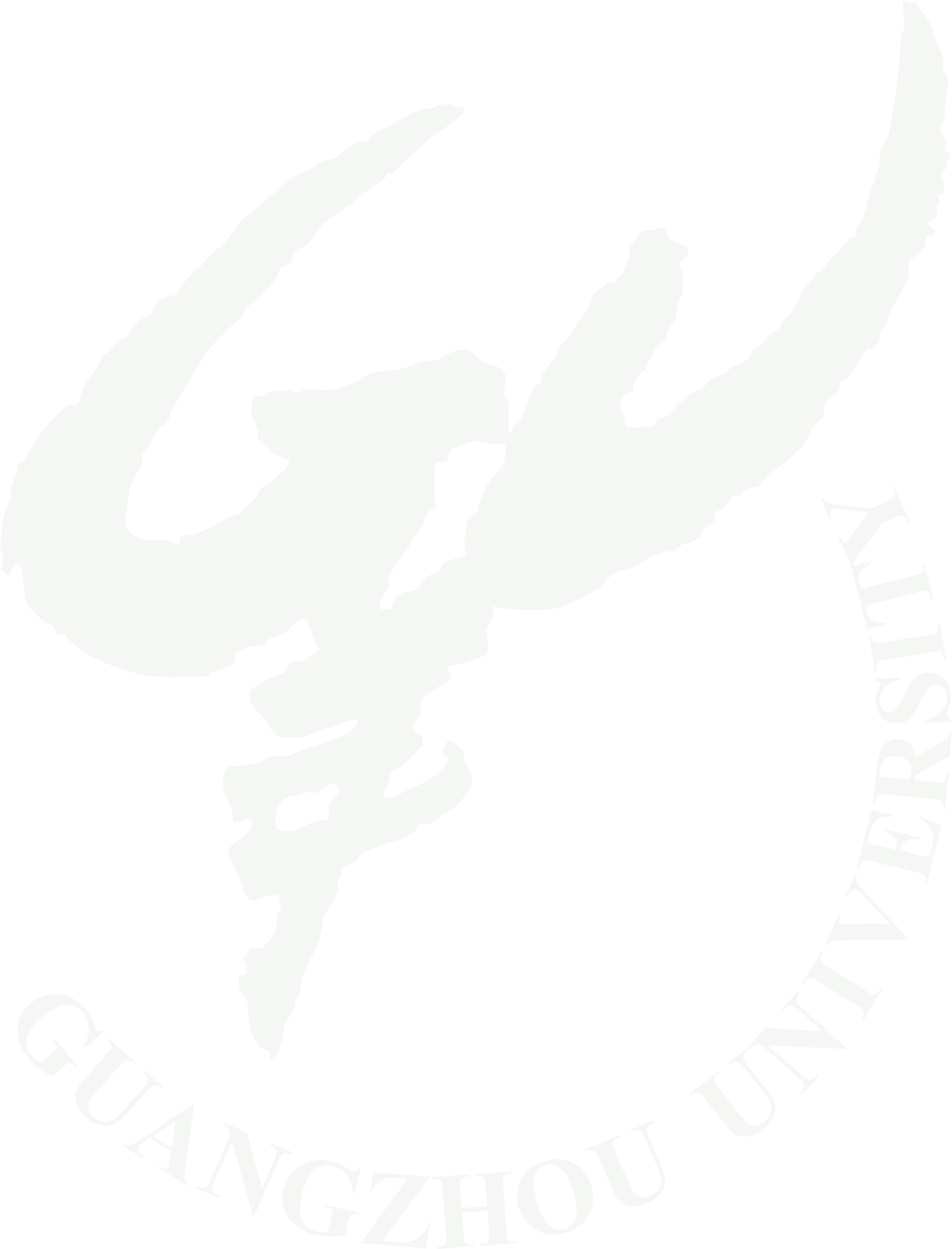 Baryon Chiral perturbative theory (BChPT)
J. Gasser et al. Nucl.Phys.B 307 (1988)
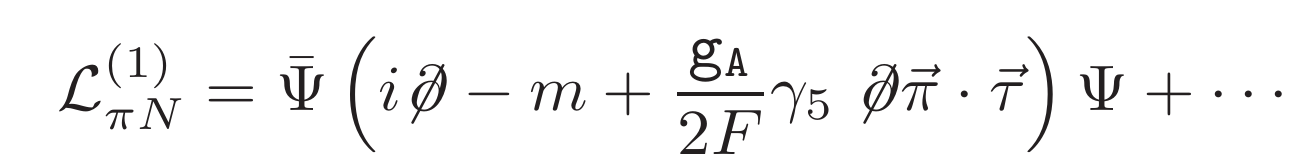 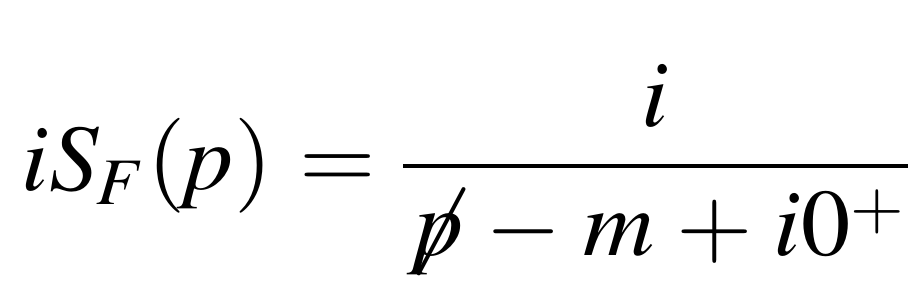 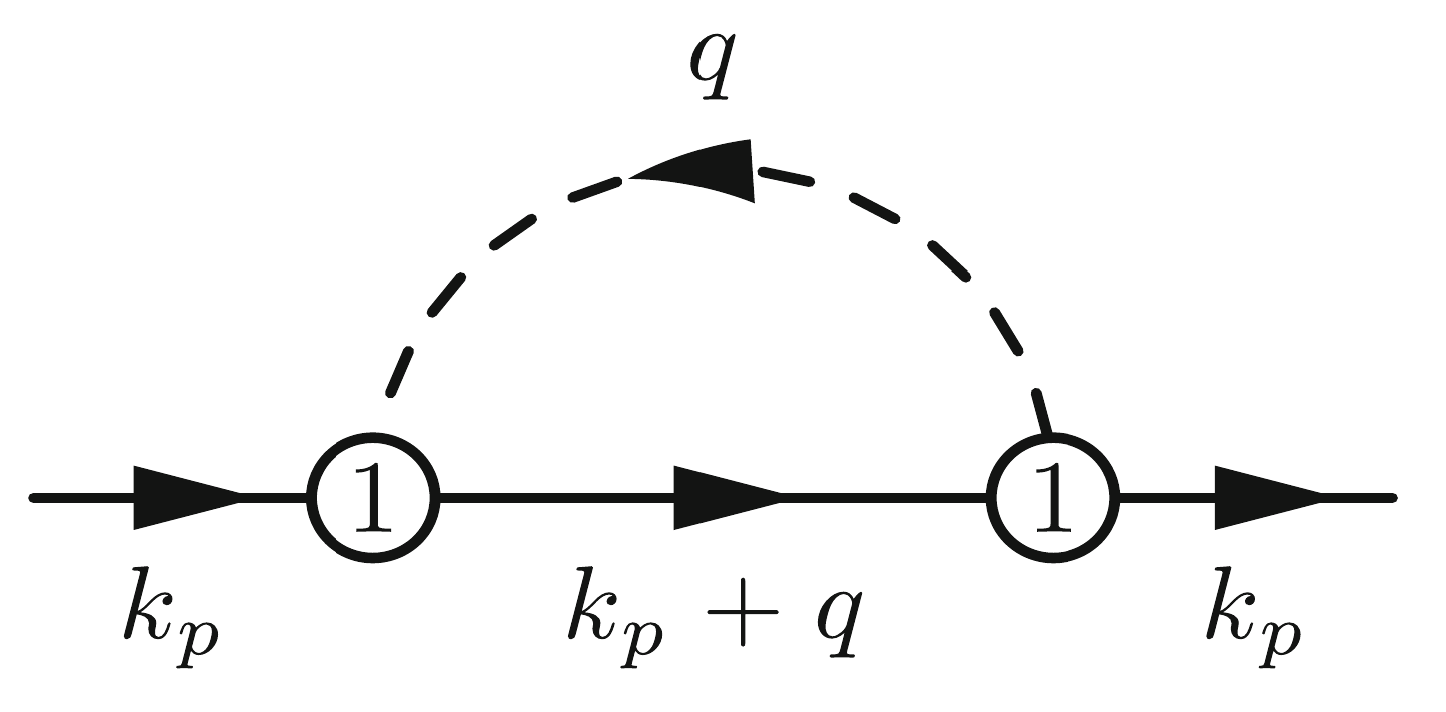 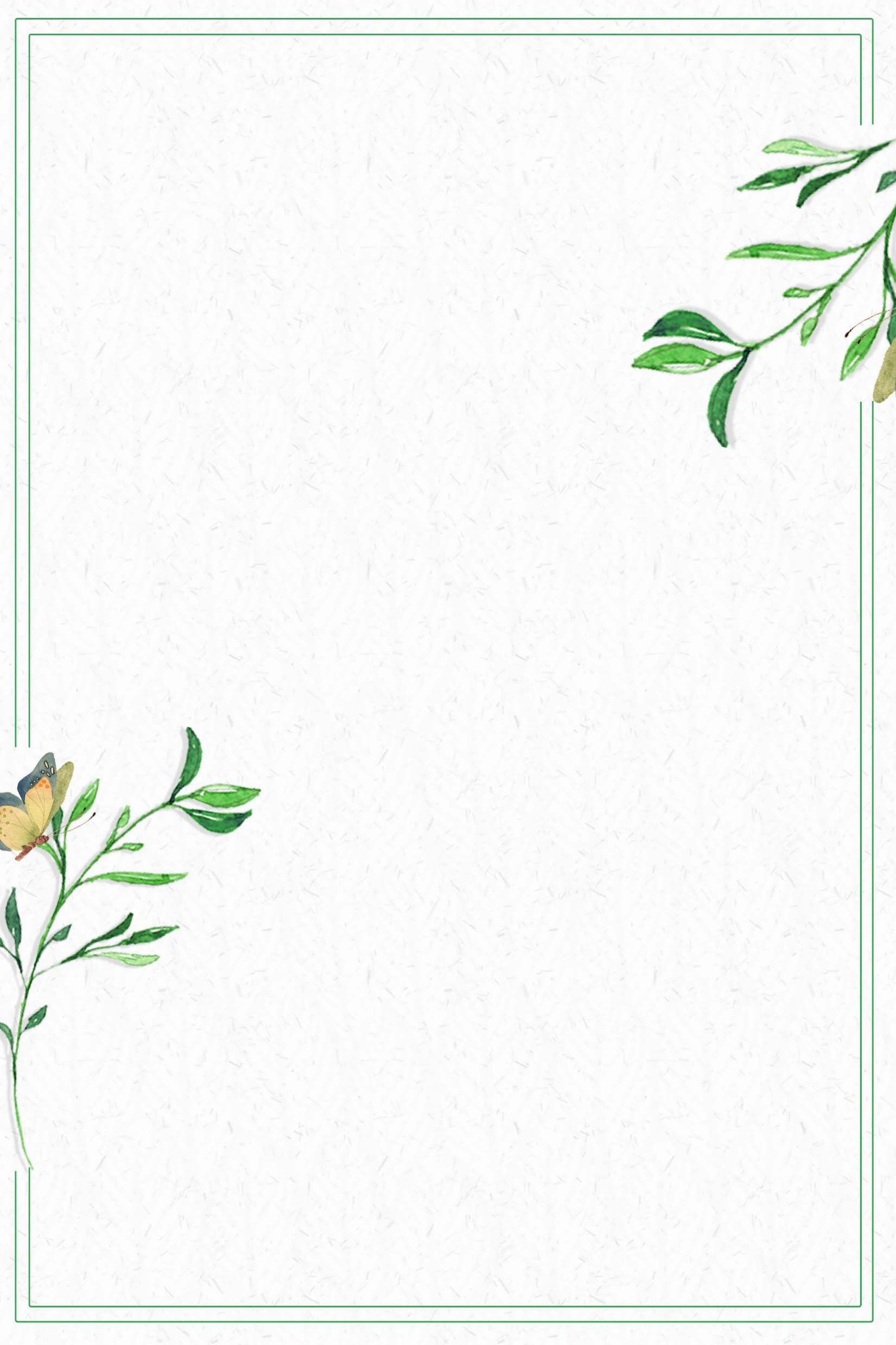 PCB terms
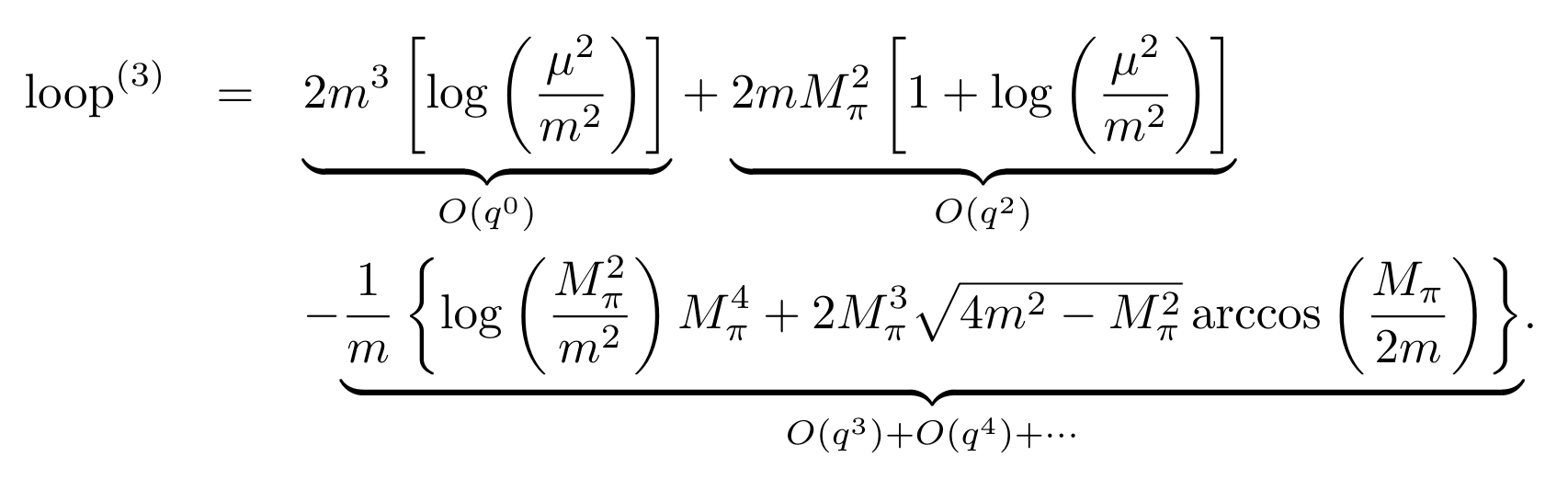 Power counting breaking
A new scale get involved in the Feynman Integral
34
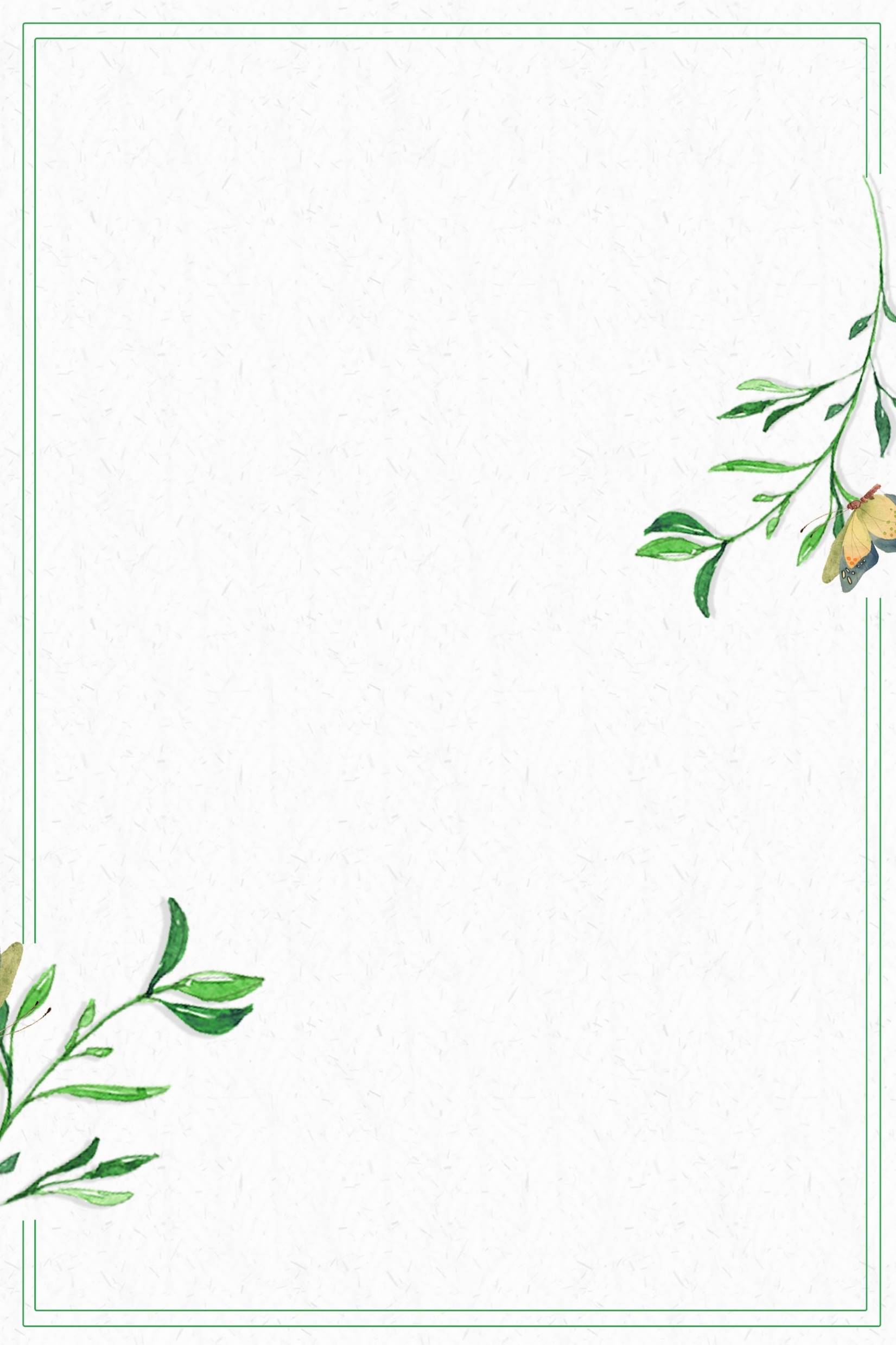 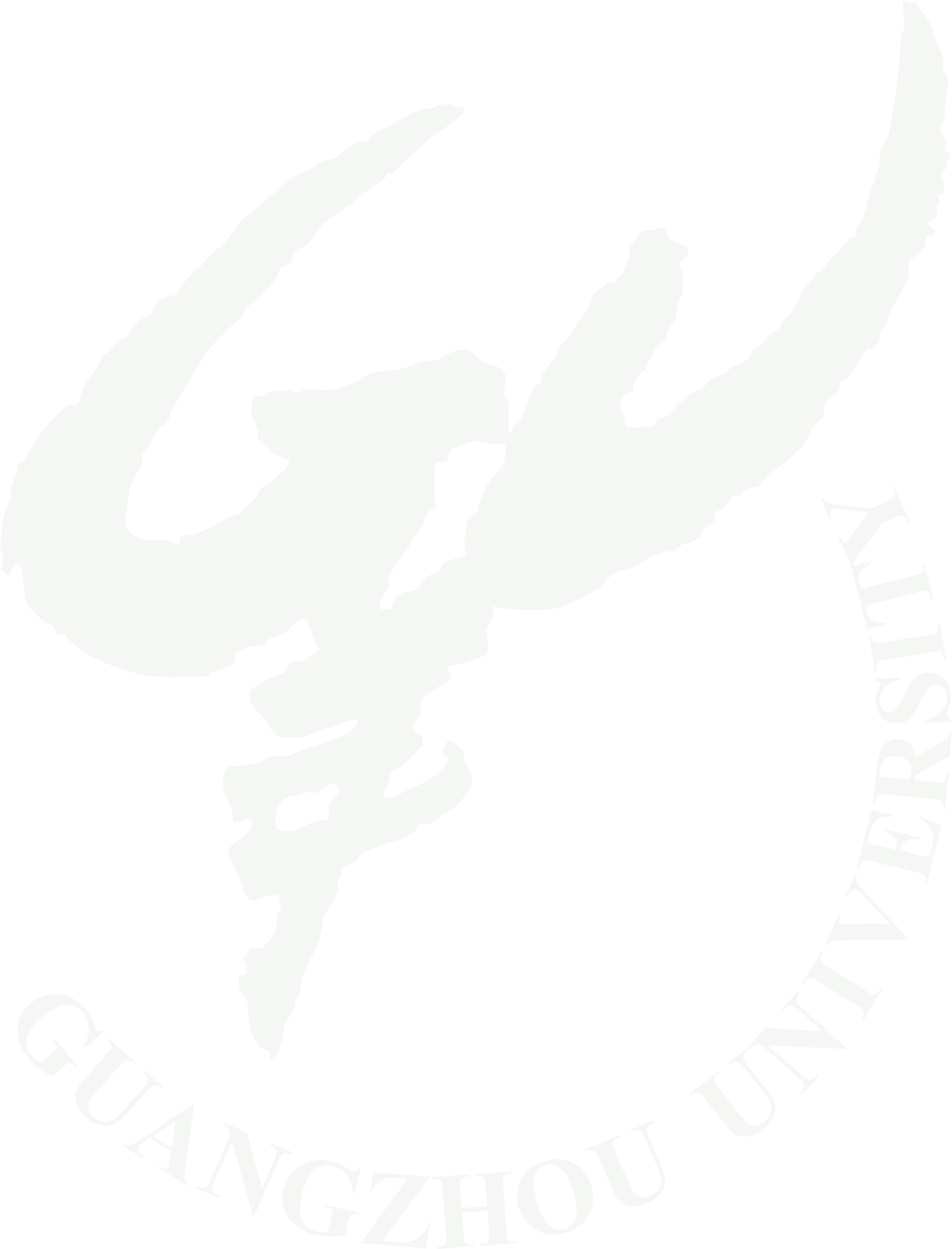 Renormalization
V. Bernard et al. Nucl.Phys.B 388 (1982)
E.E. Jenkins and A.V. Manohar Phys.Lett.B 255 (1991)
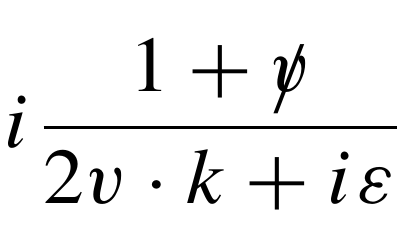 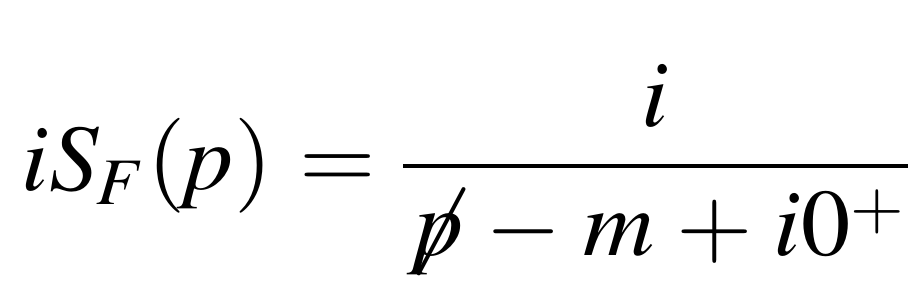 T. Becher and H. Leutwyler Eur.Phys.J. 9 (1999)
J. Gegelia and G. Japaridze Phys.Rev.D 60 (1999)
T. Fuchs et al. Phys.Rev.D 68 (2003)
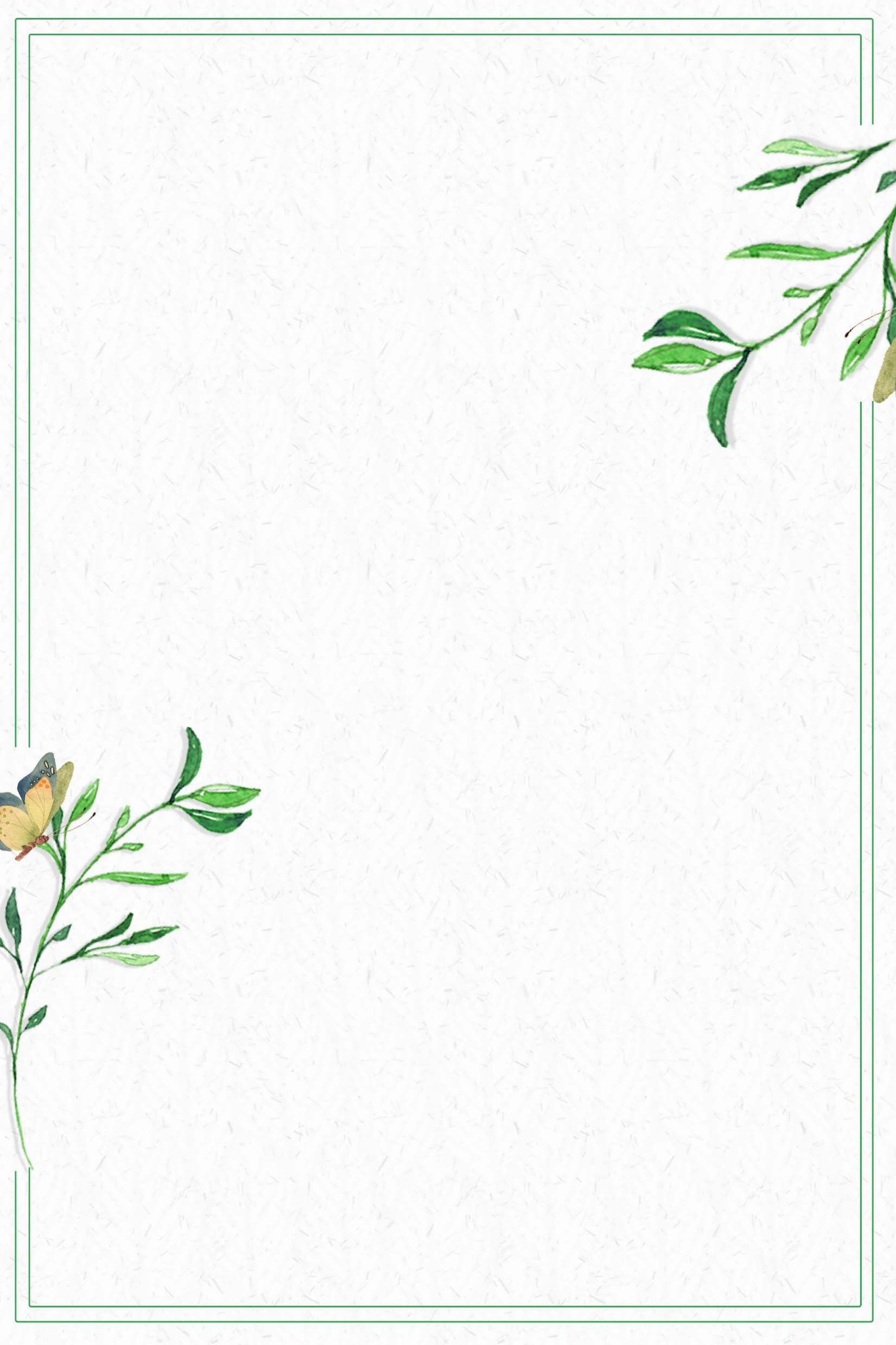 L. Durand and P. Ha Phys.Rev.D 58 (1998)
L.S Geng et al. Phys.Rev.Lett. 101 (2008)
L.S Geng Front.Phys.(Beijing) 8 (2013)
35
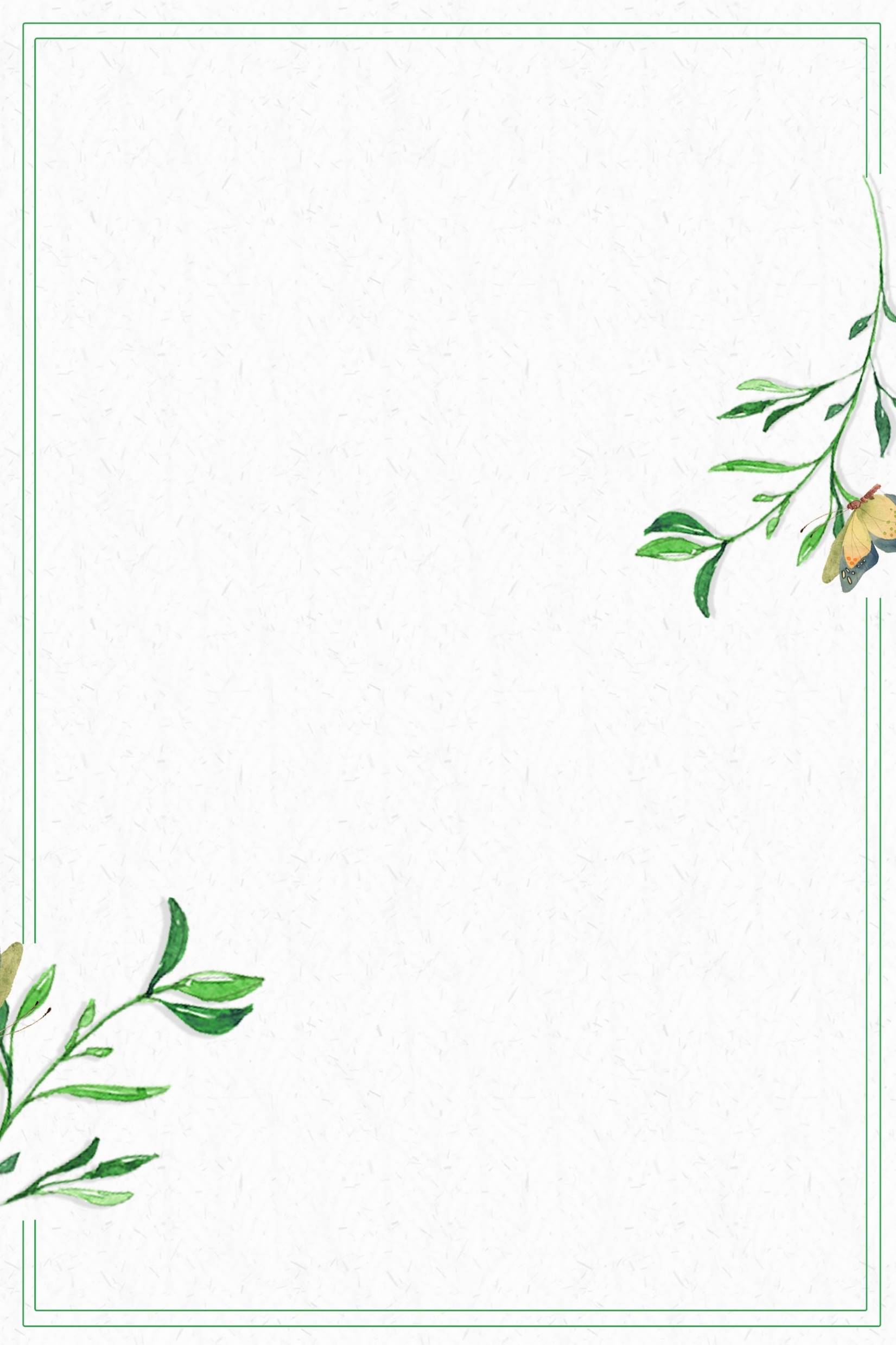 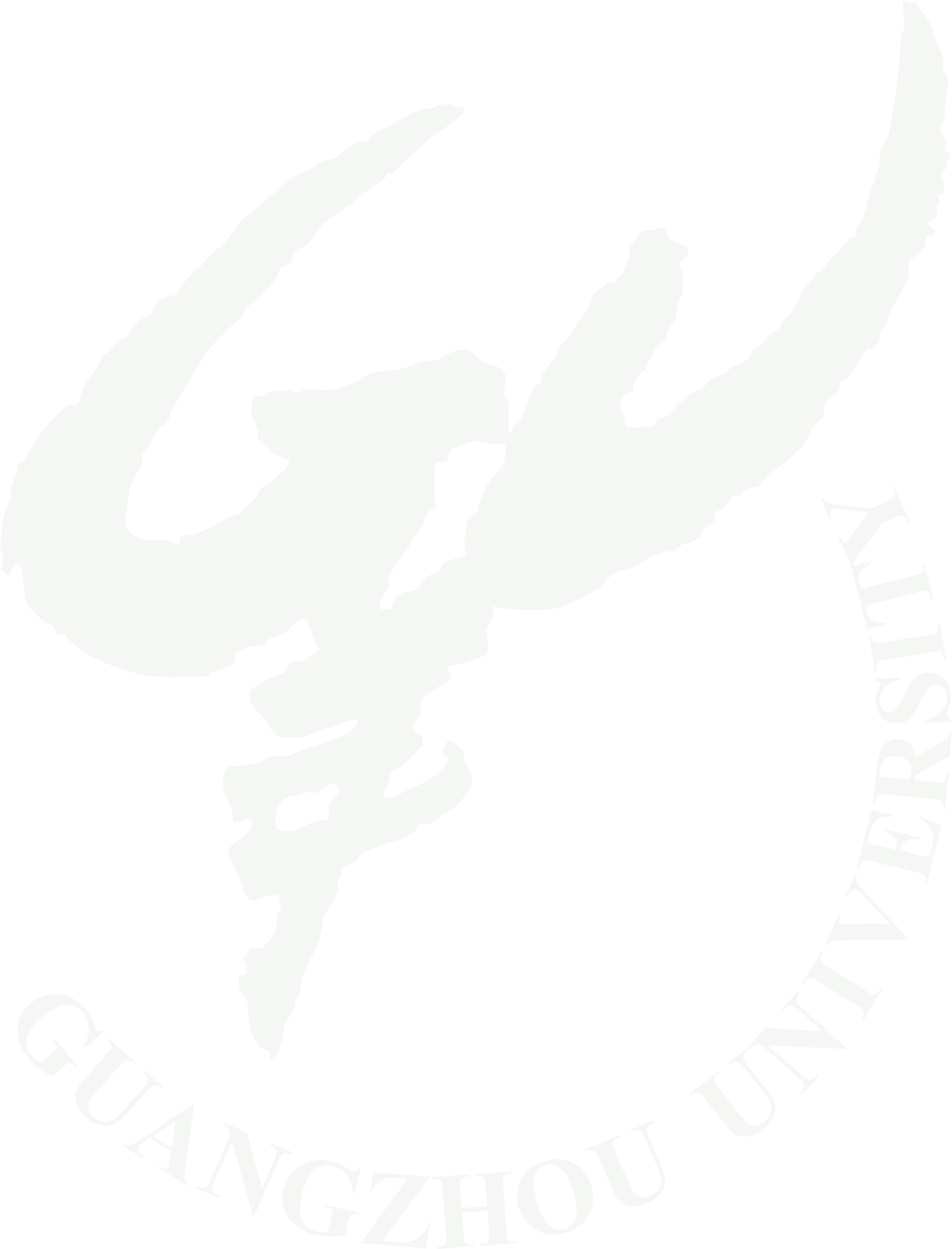 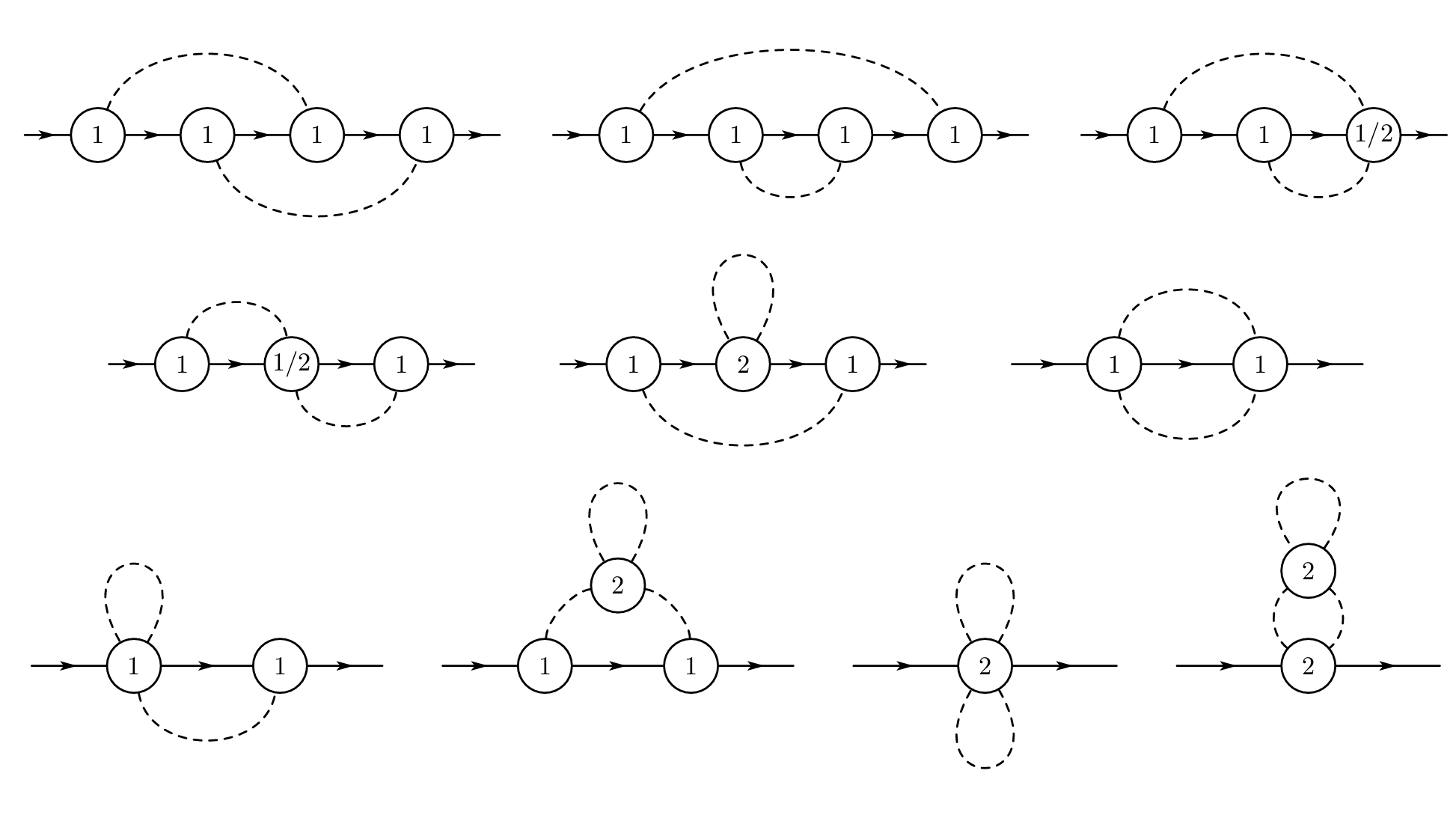 Two-loop Feynman Diagrams
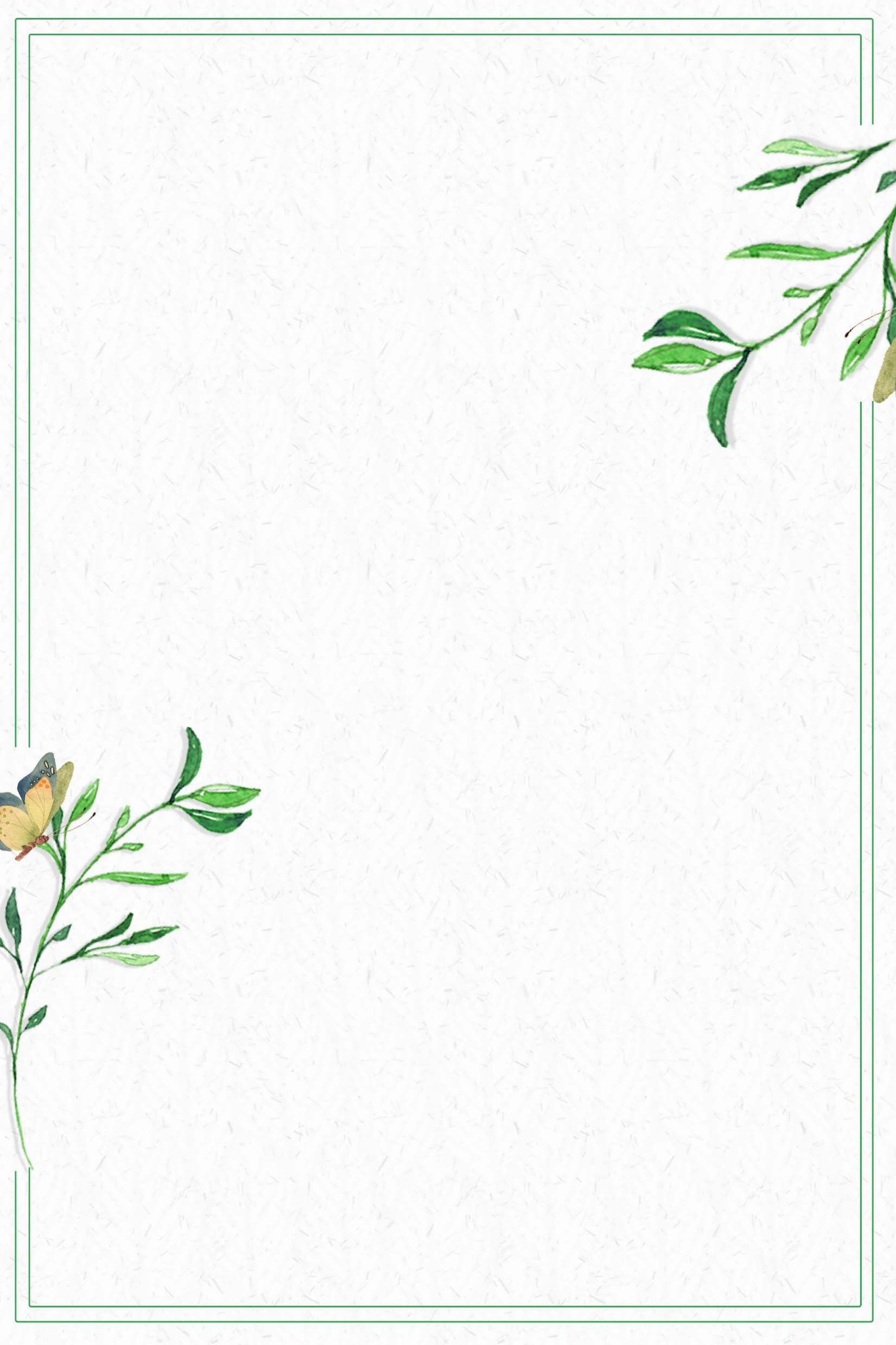 Two-Loop Master Integrals
Canonical DEs
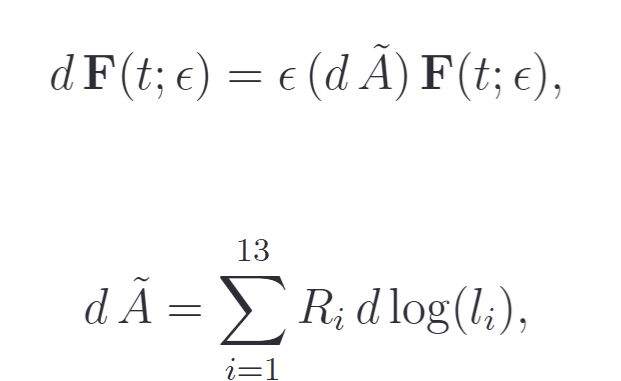 UT-Basis
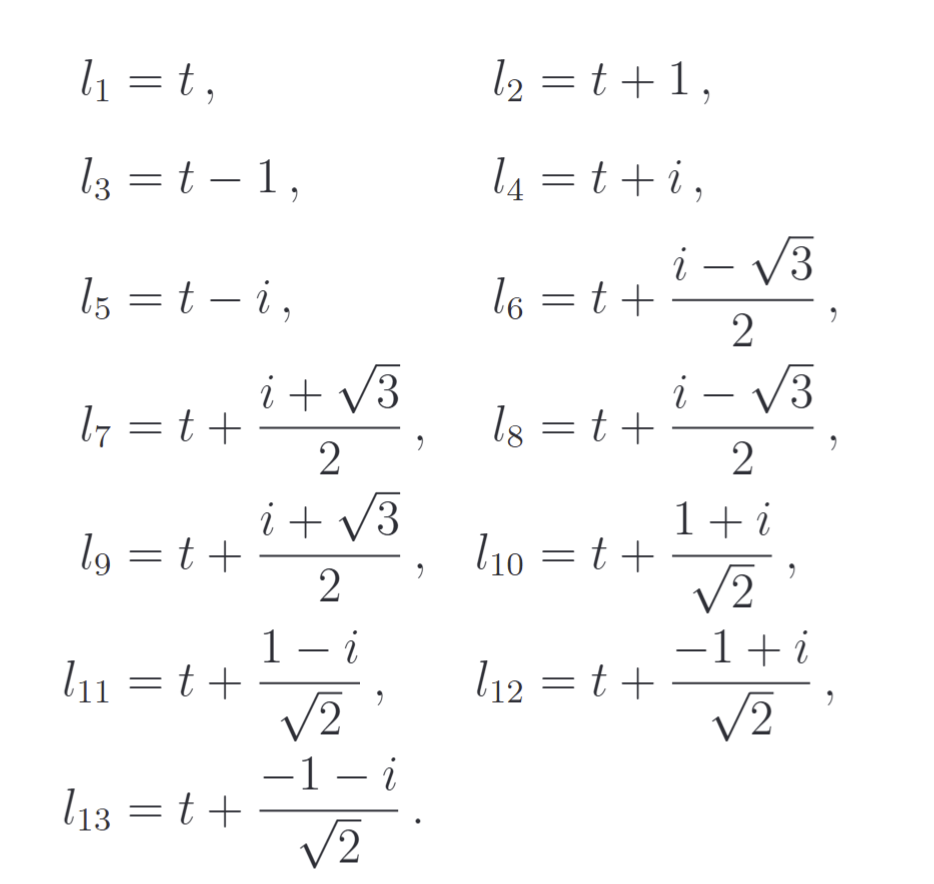 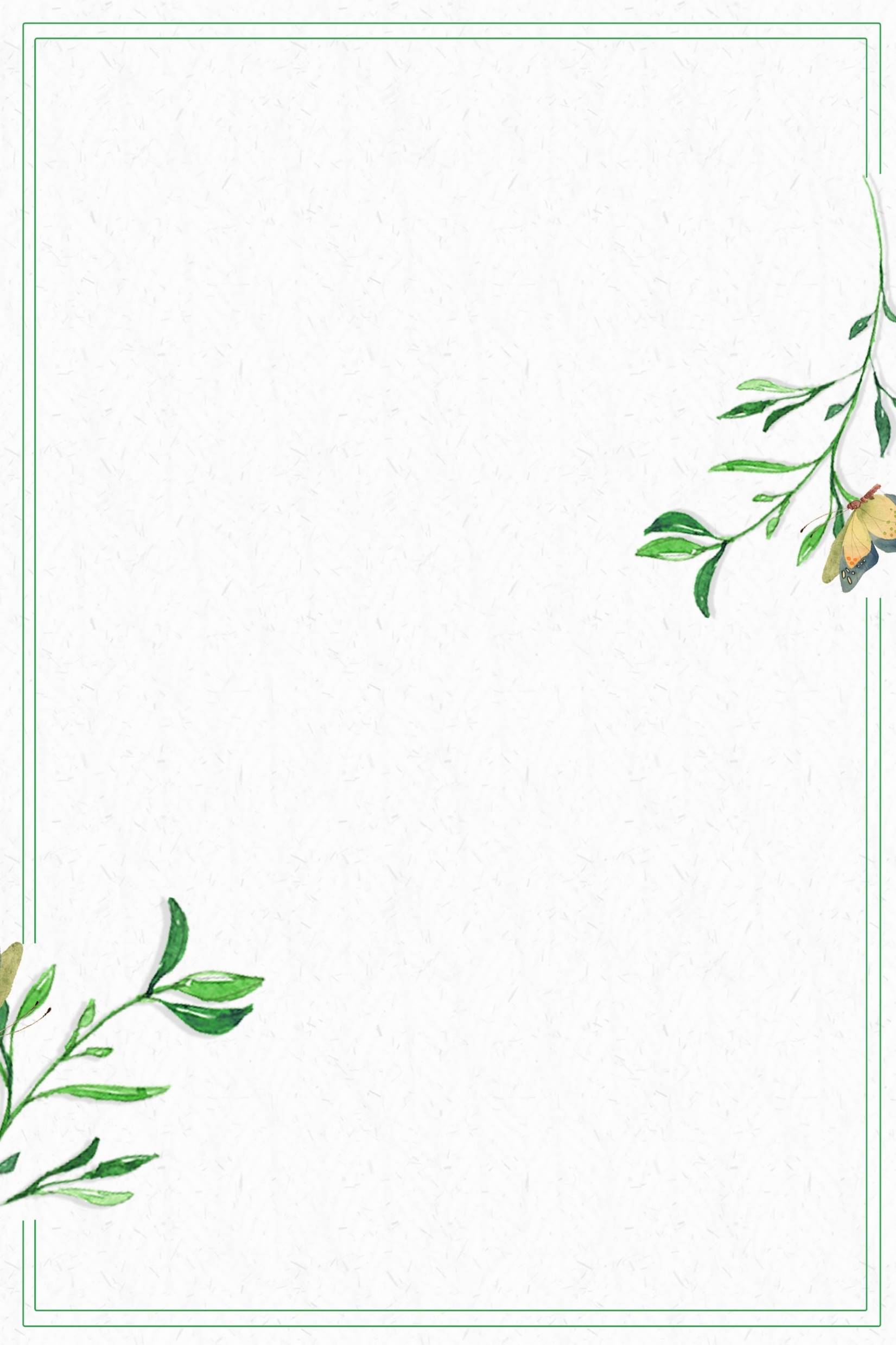 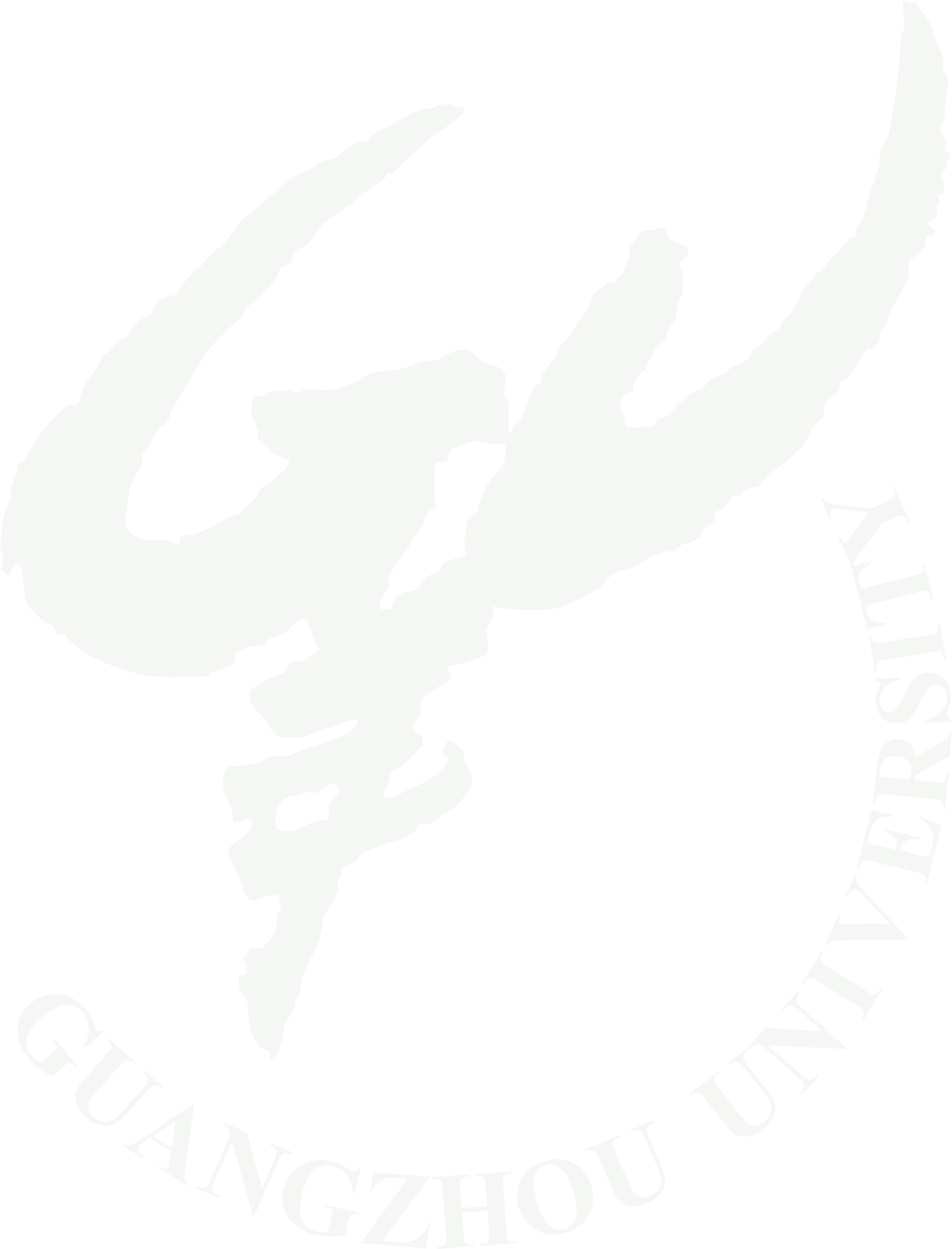 Analytic Results of MIs and Expansion
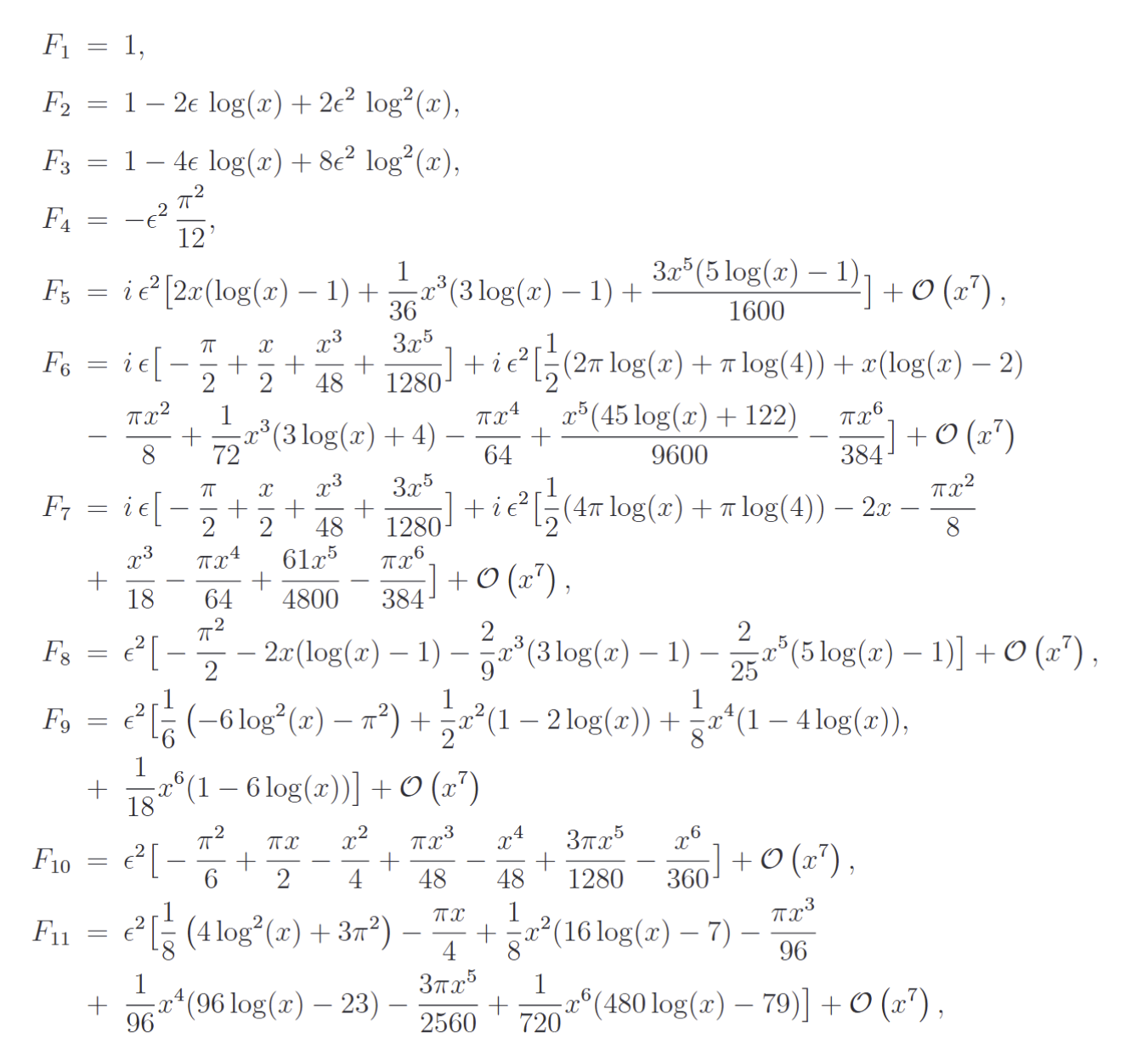 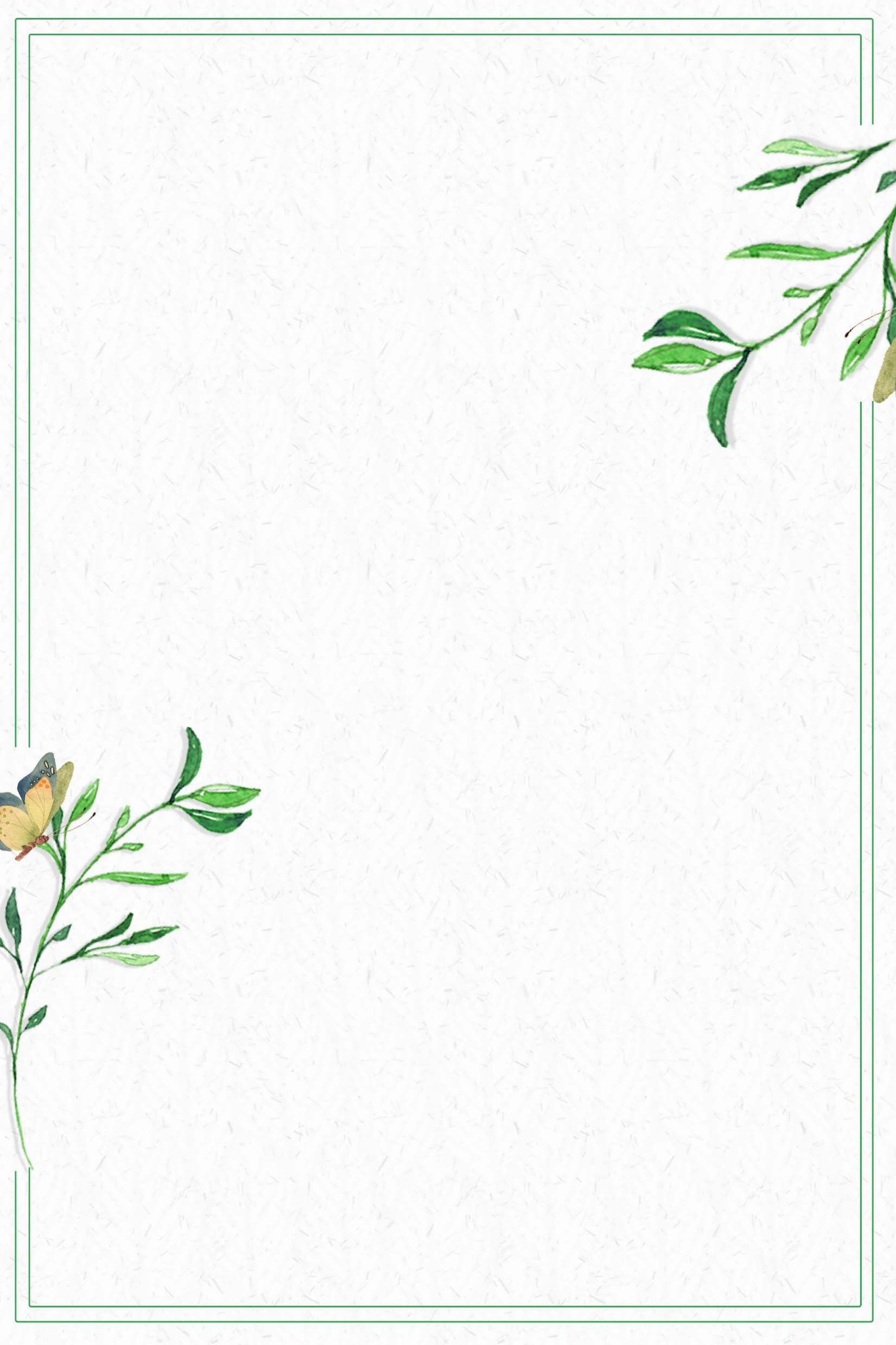 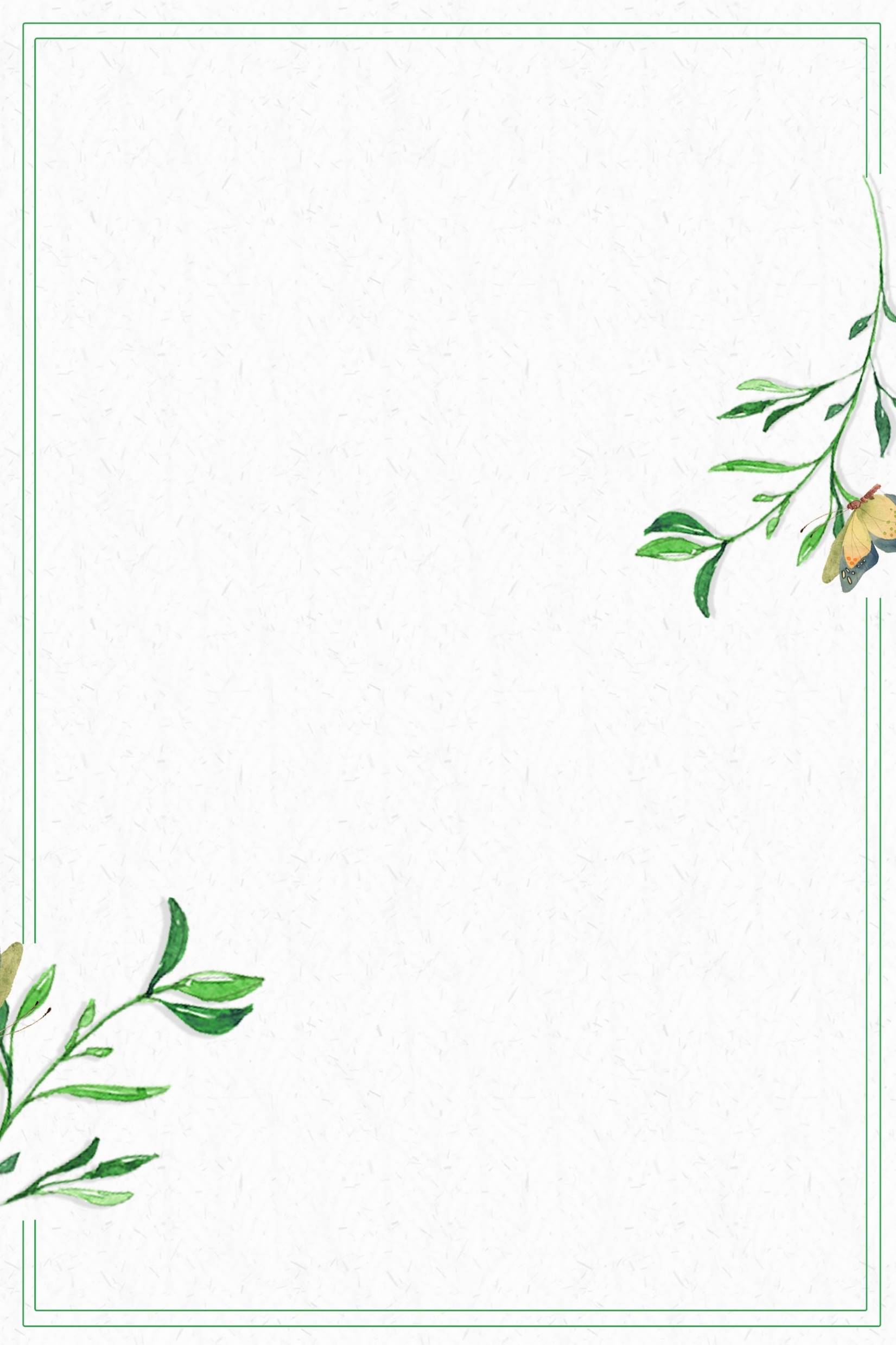 Results
Two-loop results
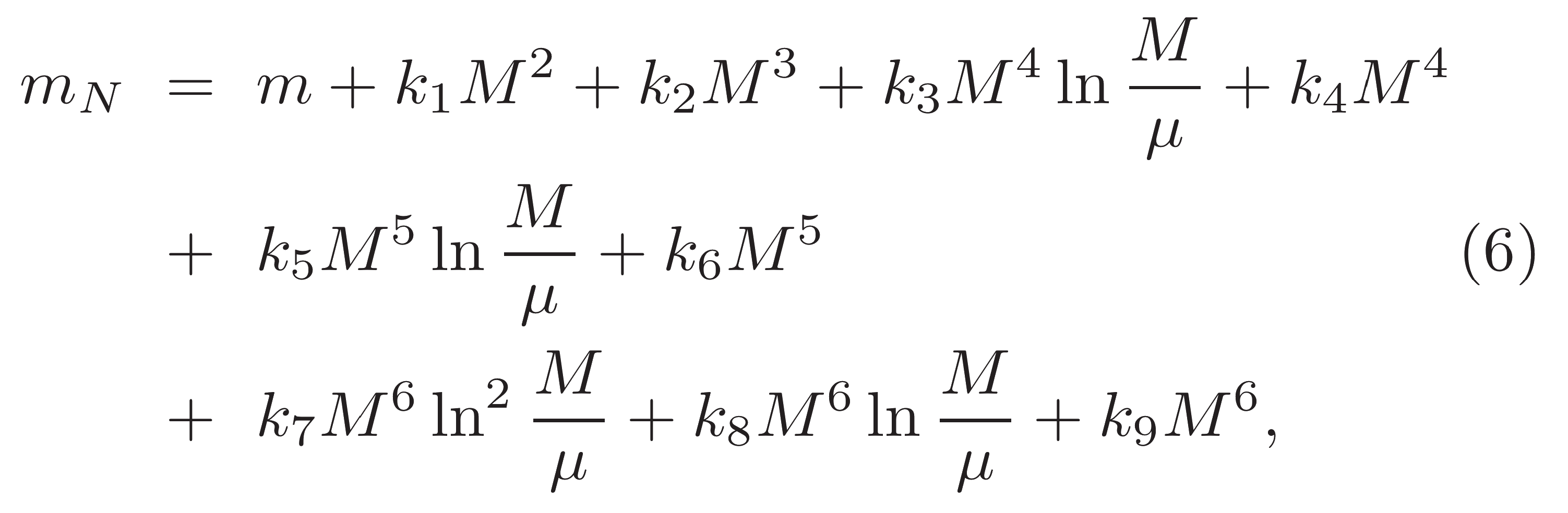 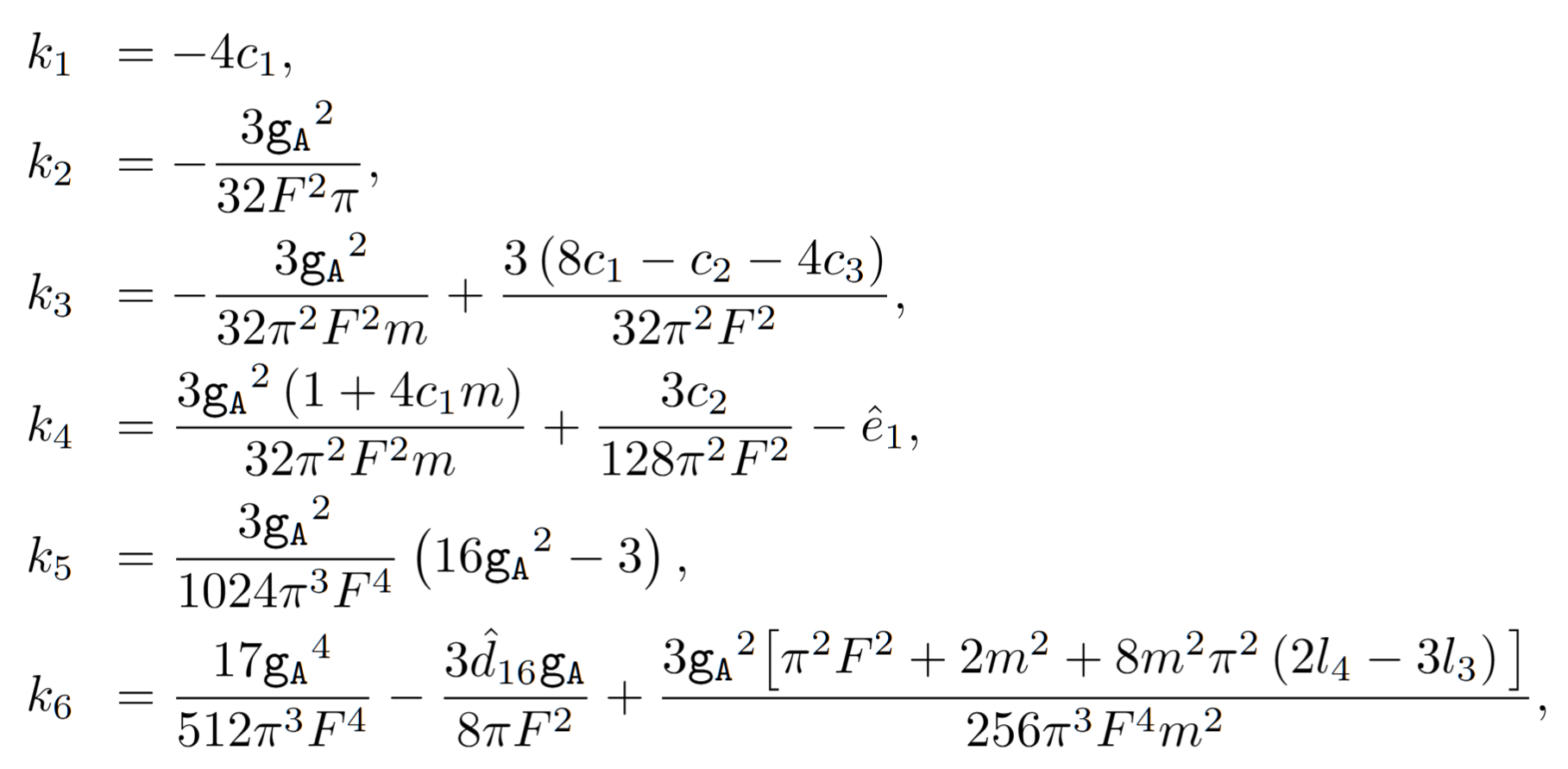 Tree level and one loop
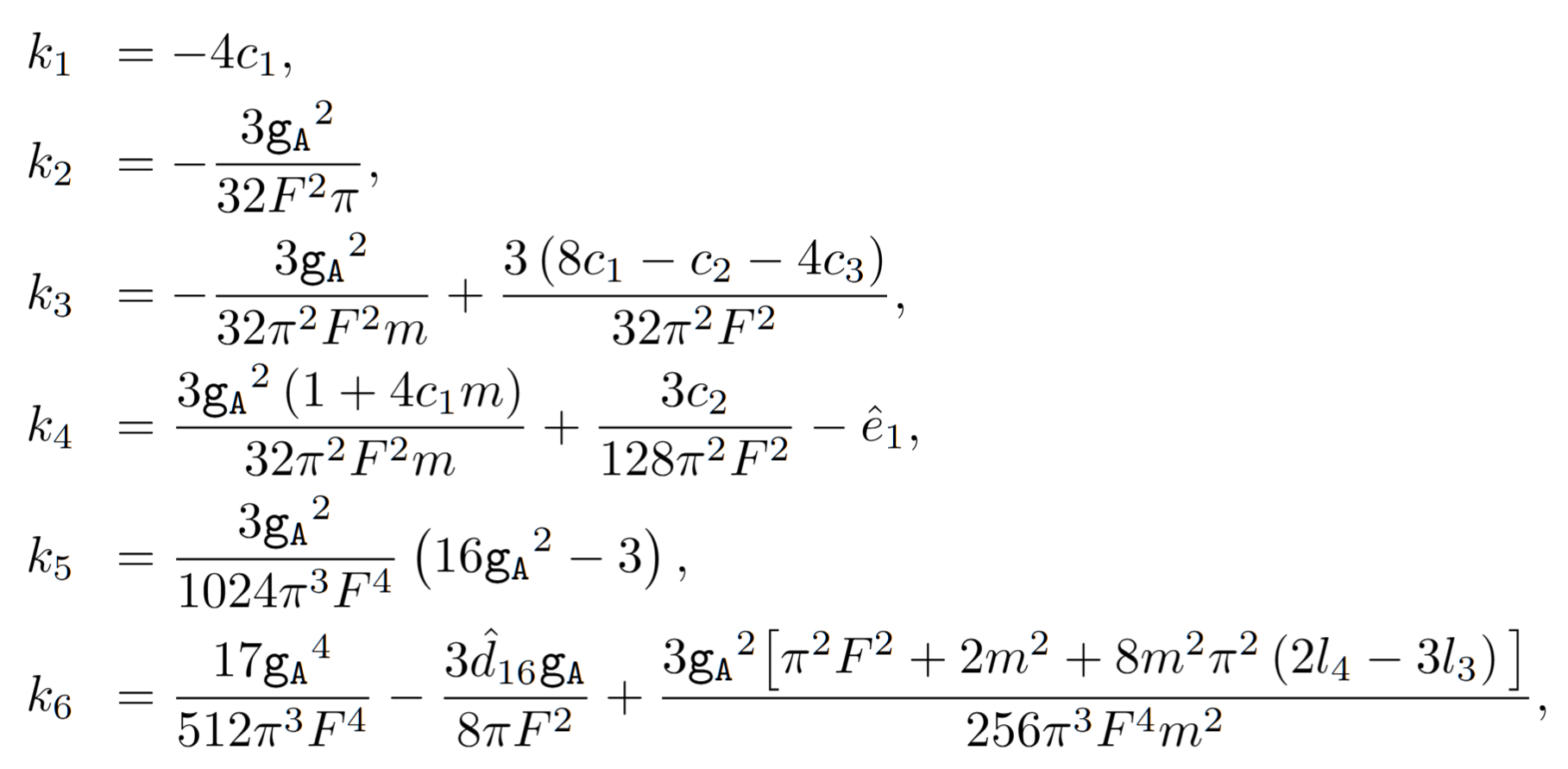 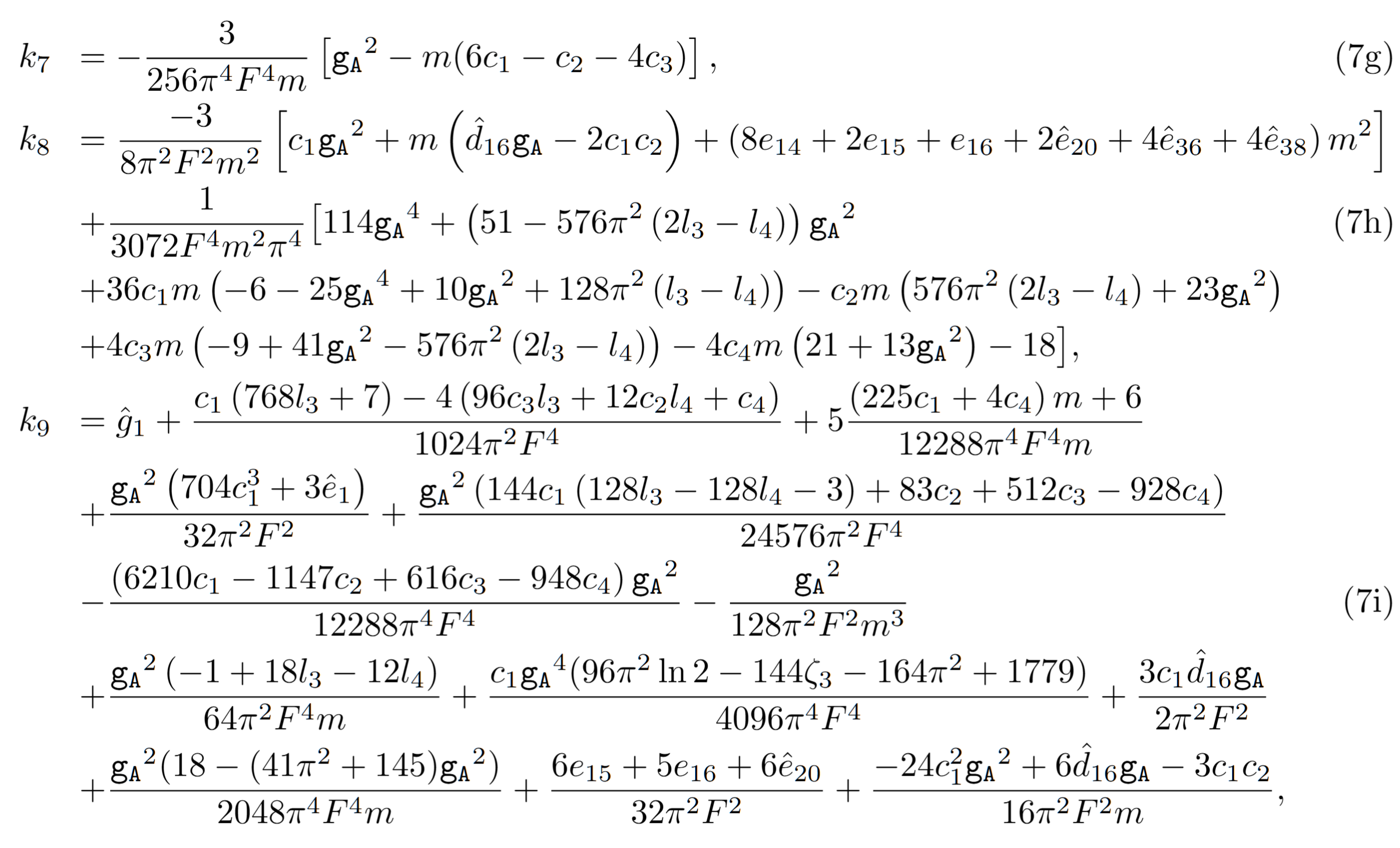 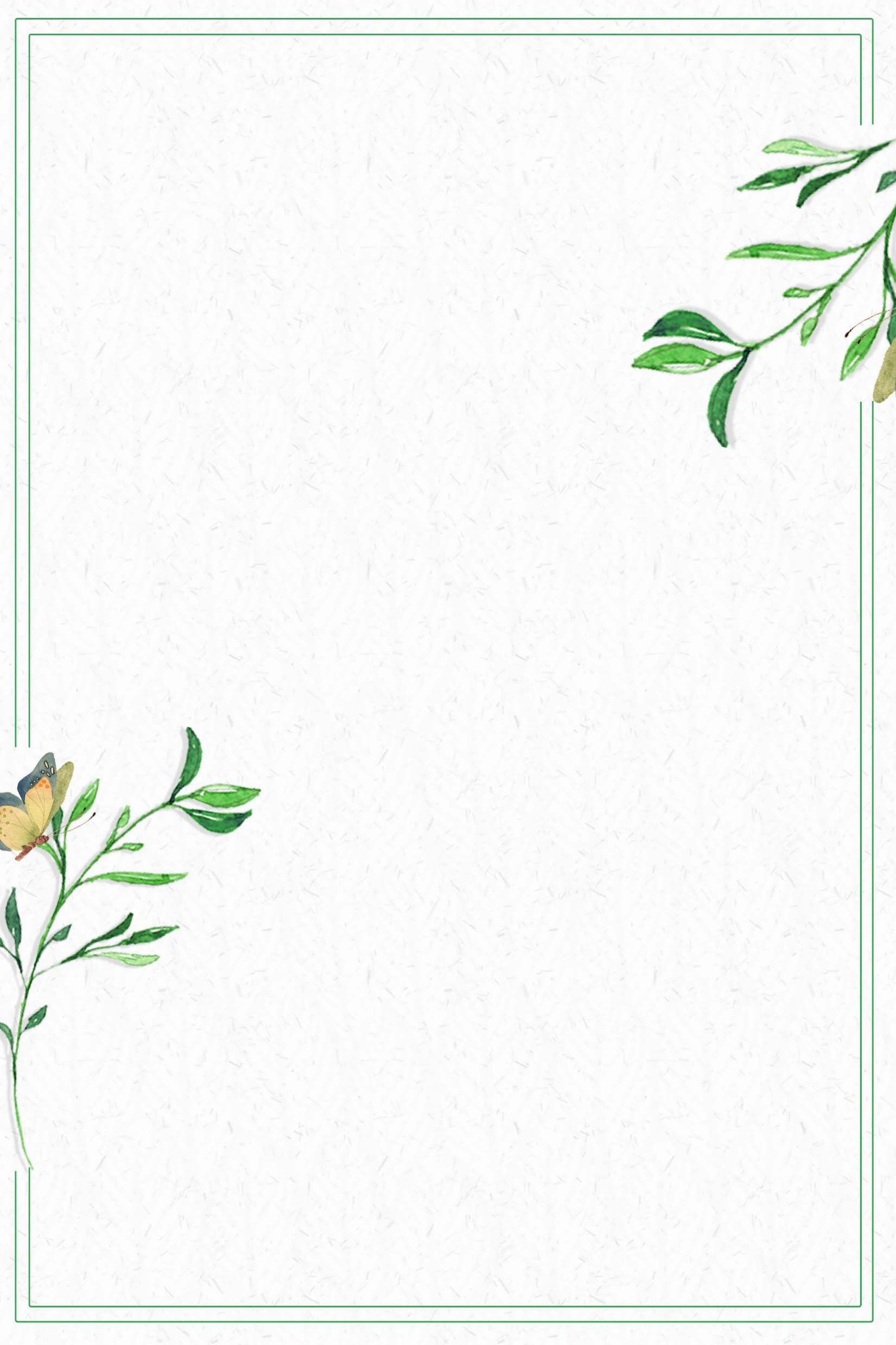 Leading logarithms consist with IR and BChPT
39
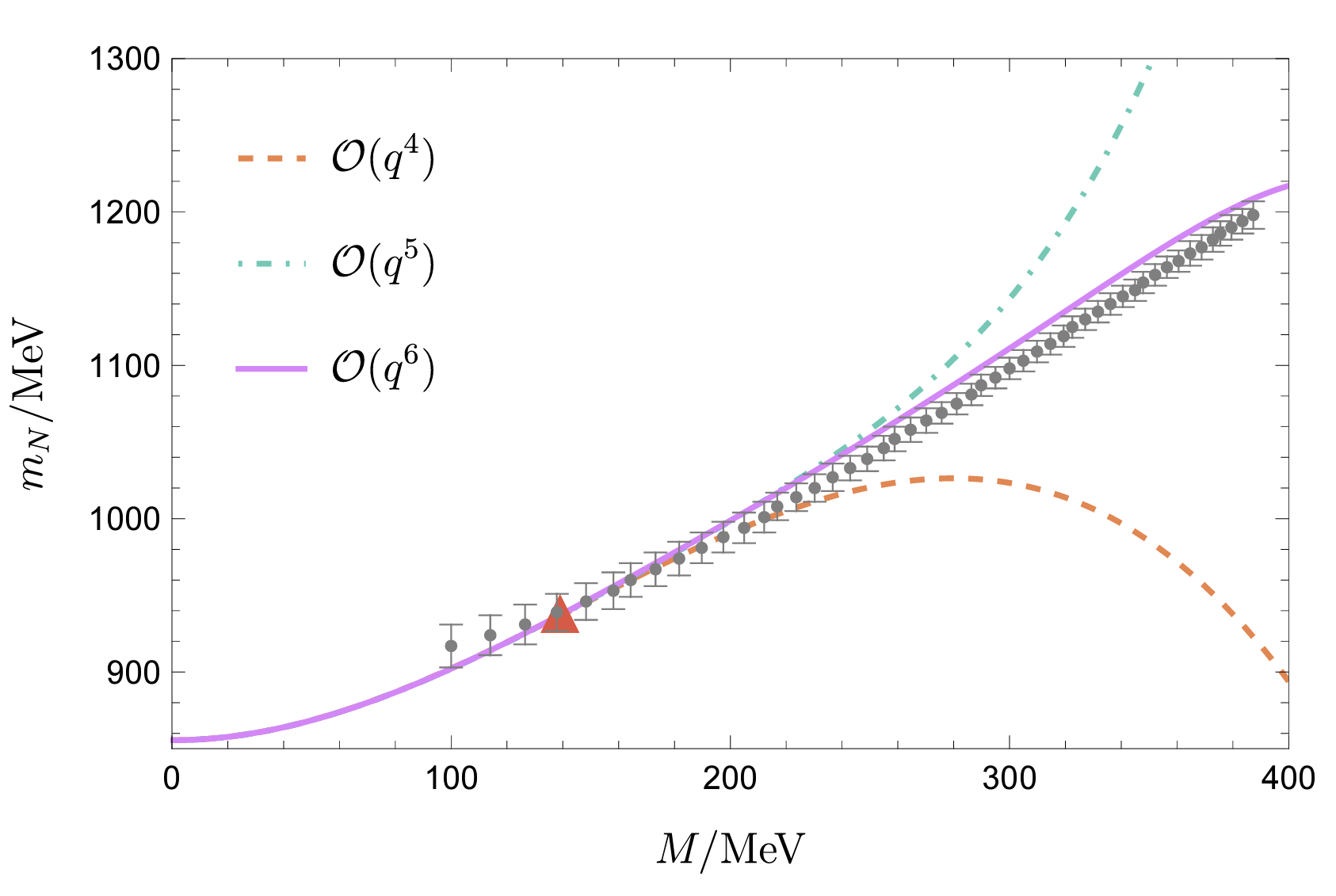 The πN sigma term as a function of M. Lattice Data taken from PhysRevLett.131.261902.
M dependence of nucleon mass.
Lattice Data taken from PhysRevLett.121.212001.
Fit e1 and g1
Nucleon mass in the chiral limit m=856.6±1.7MeV
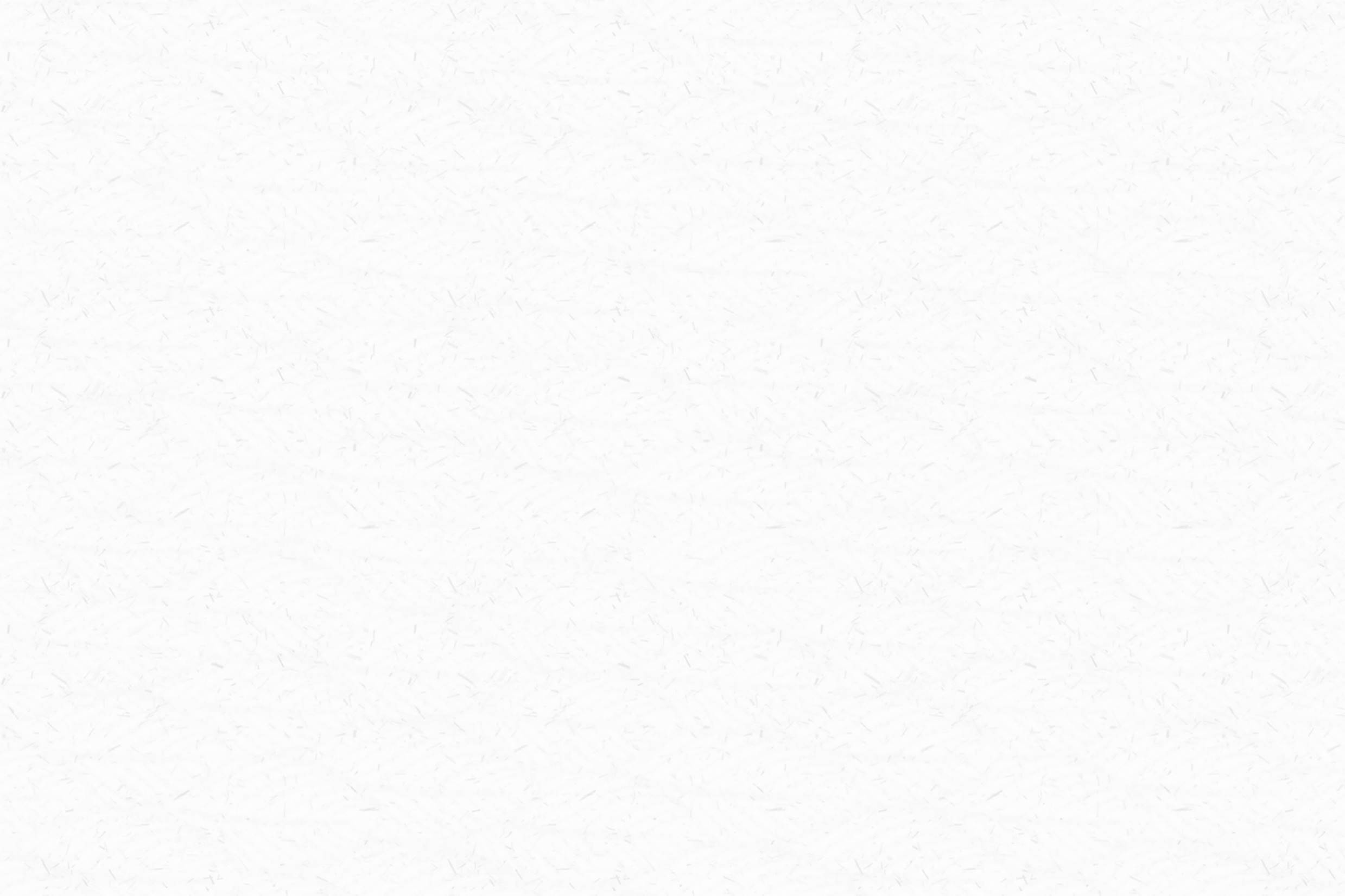 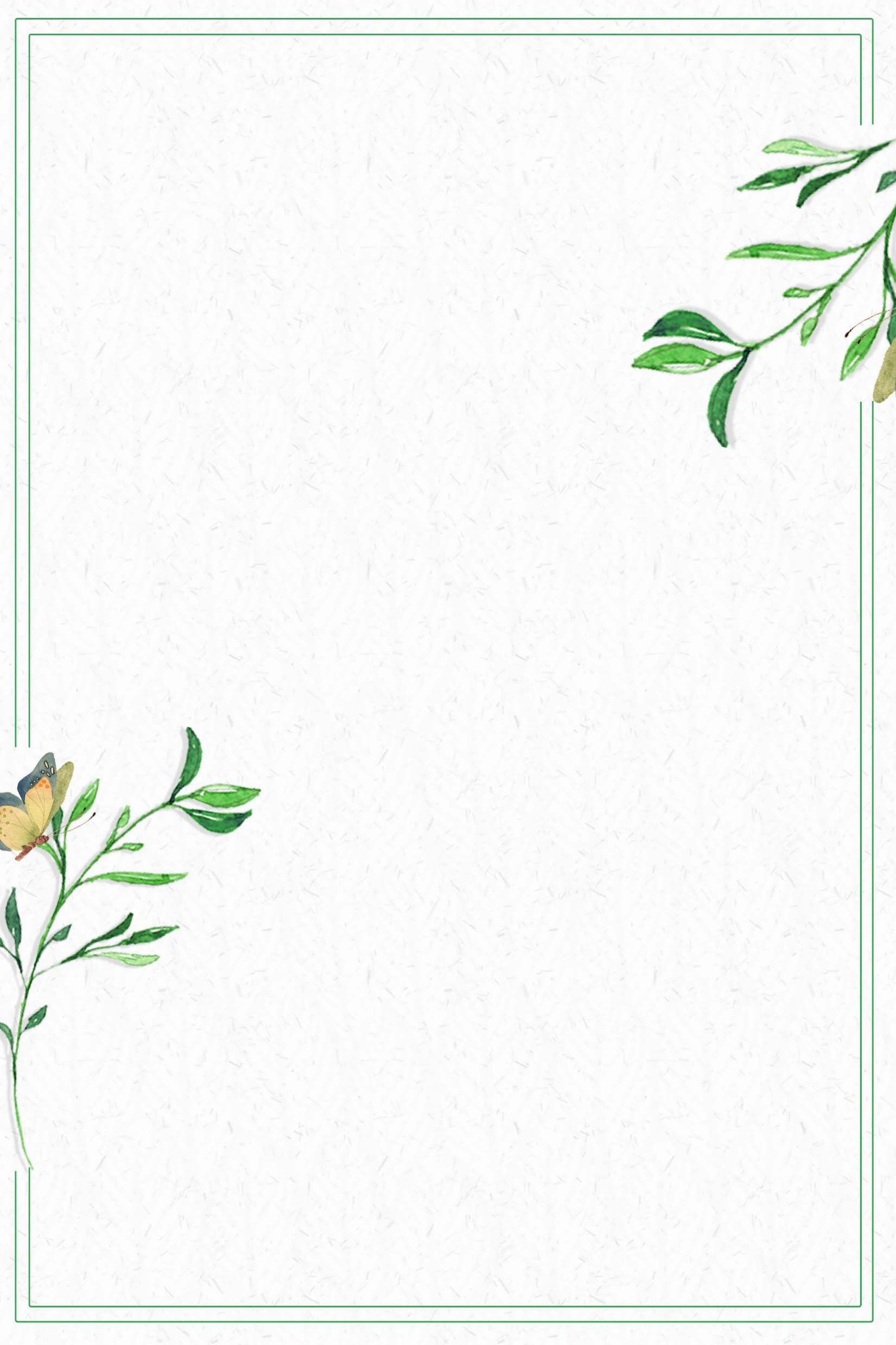 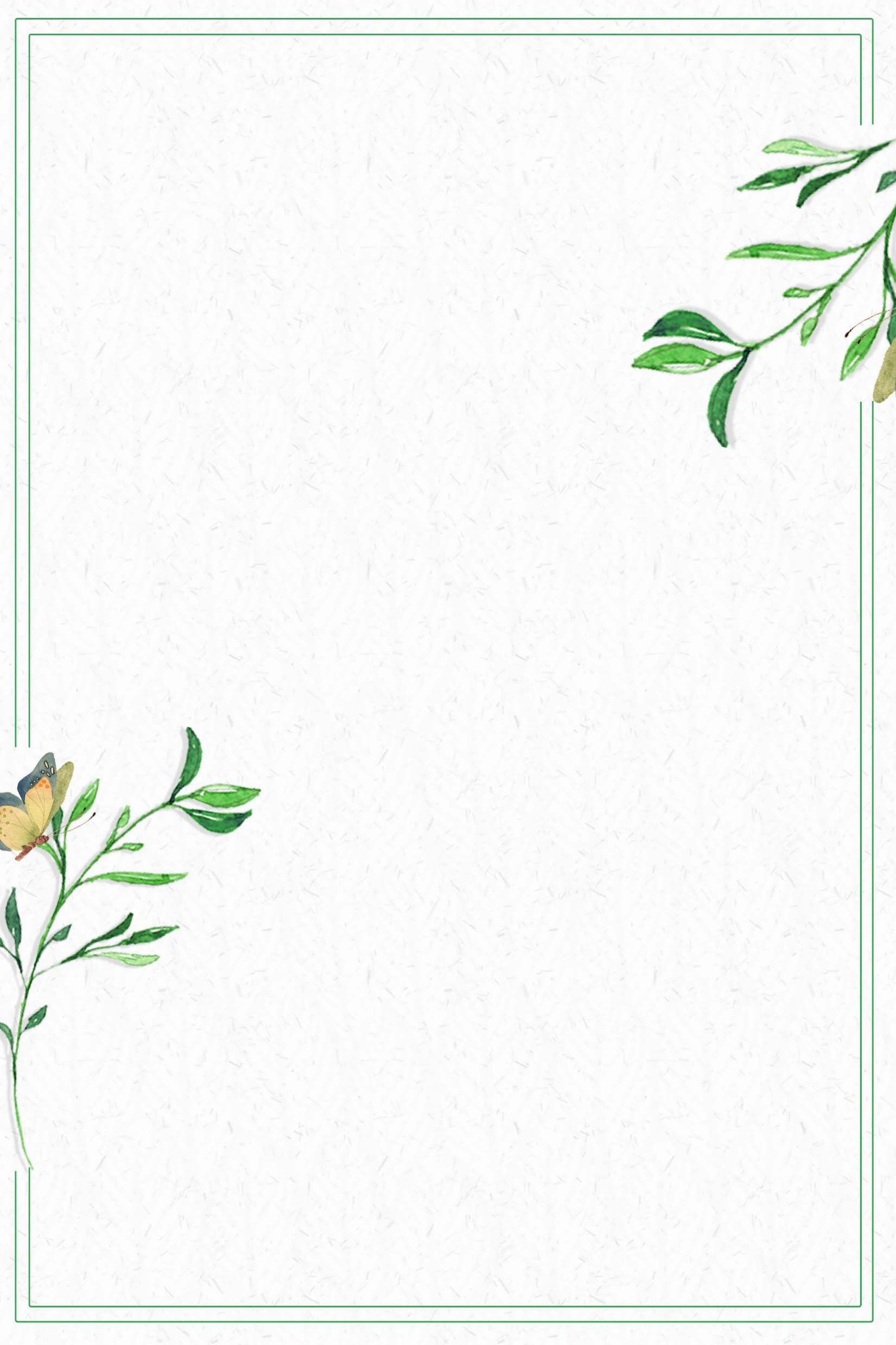 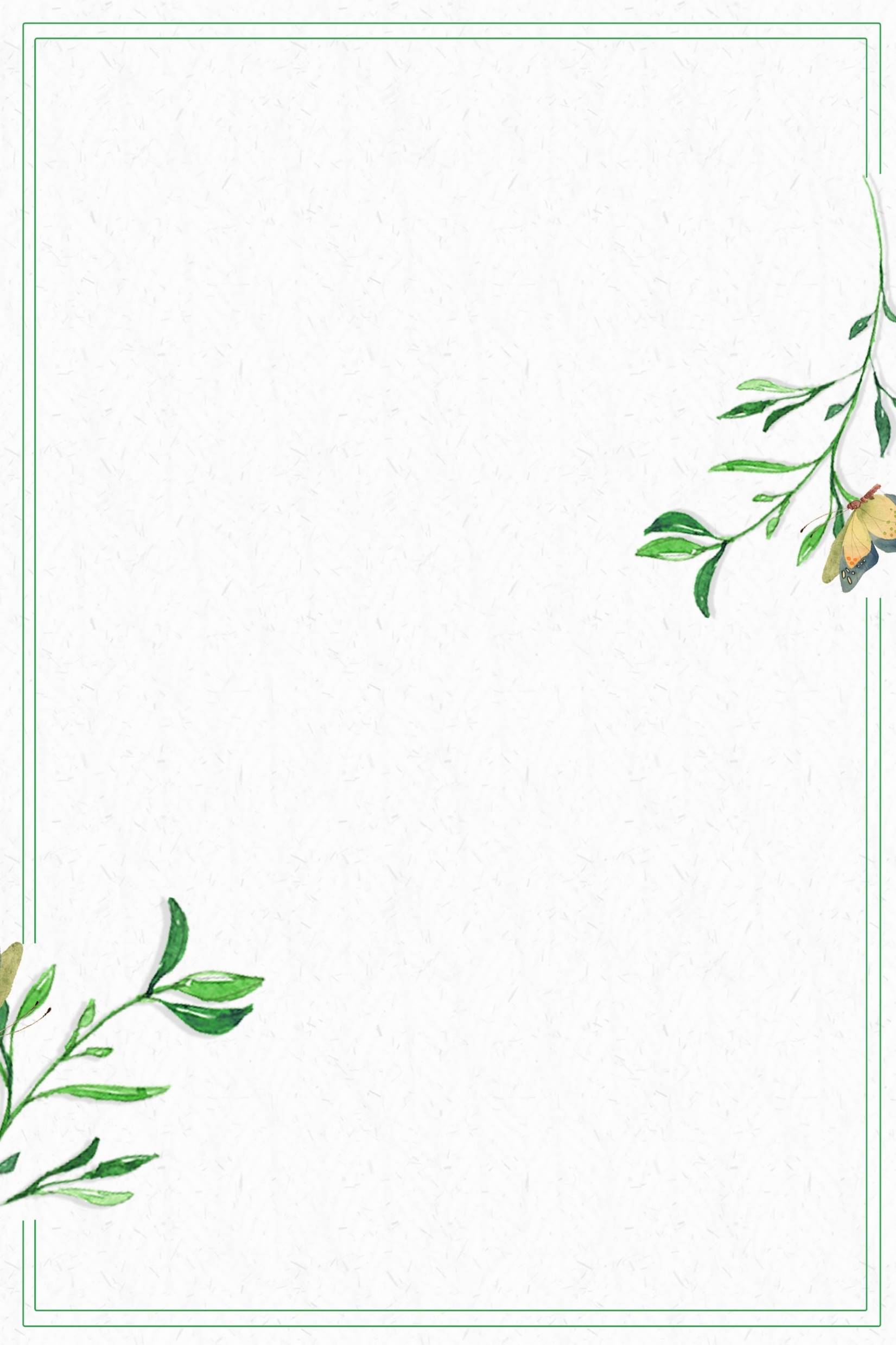 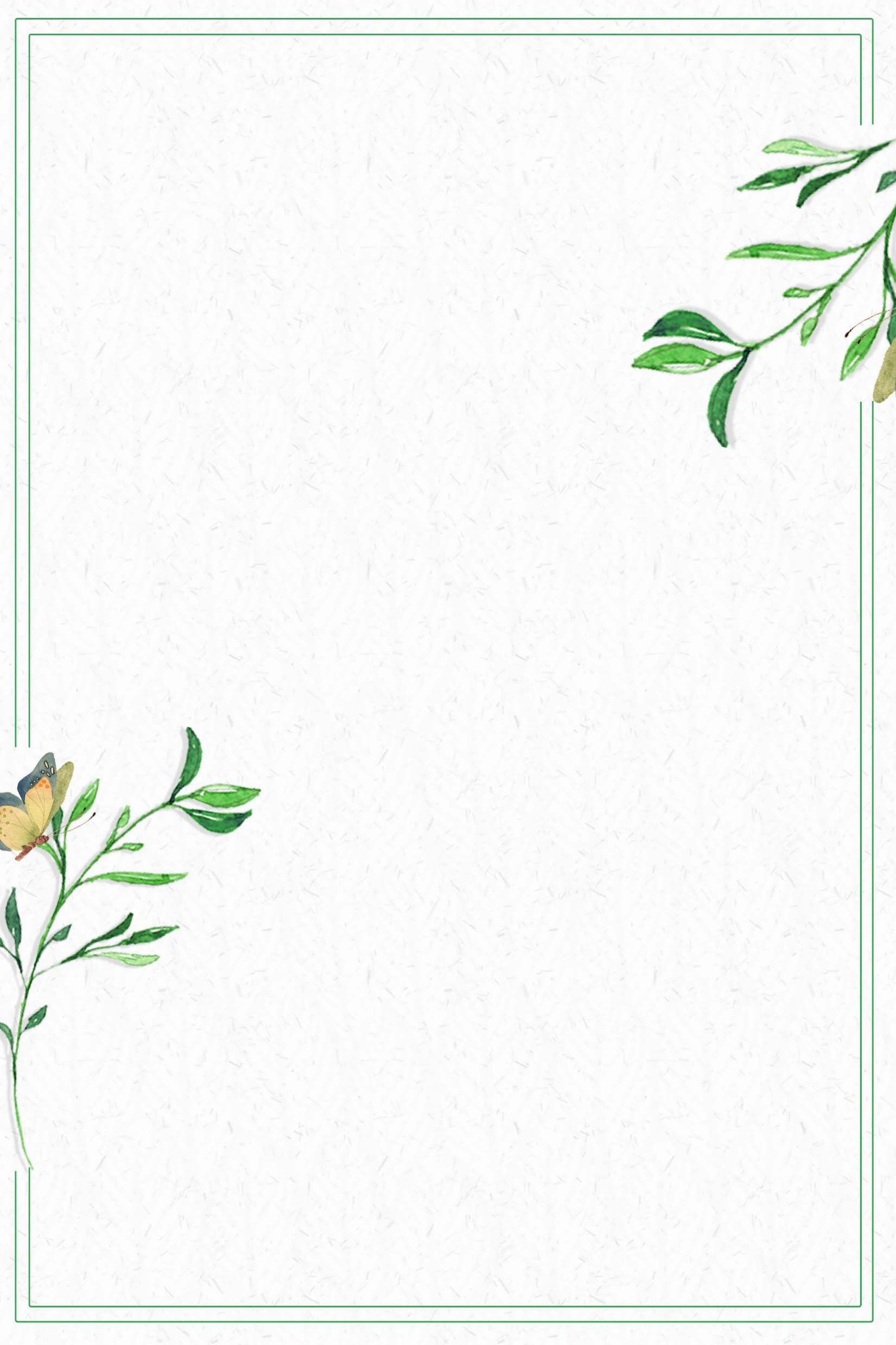 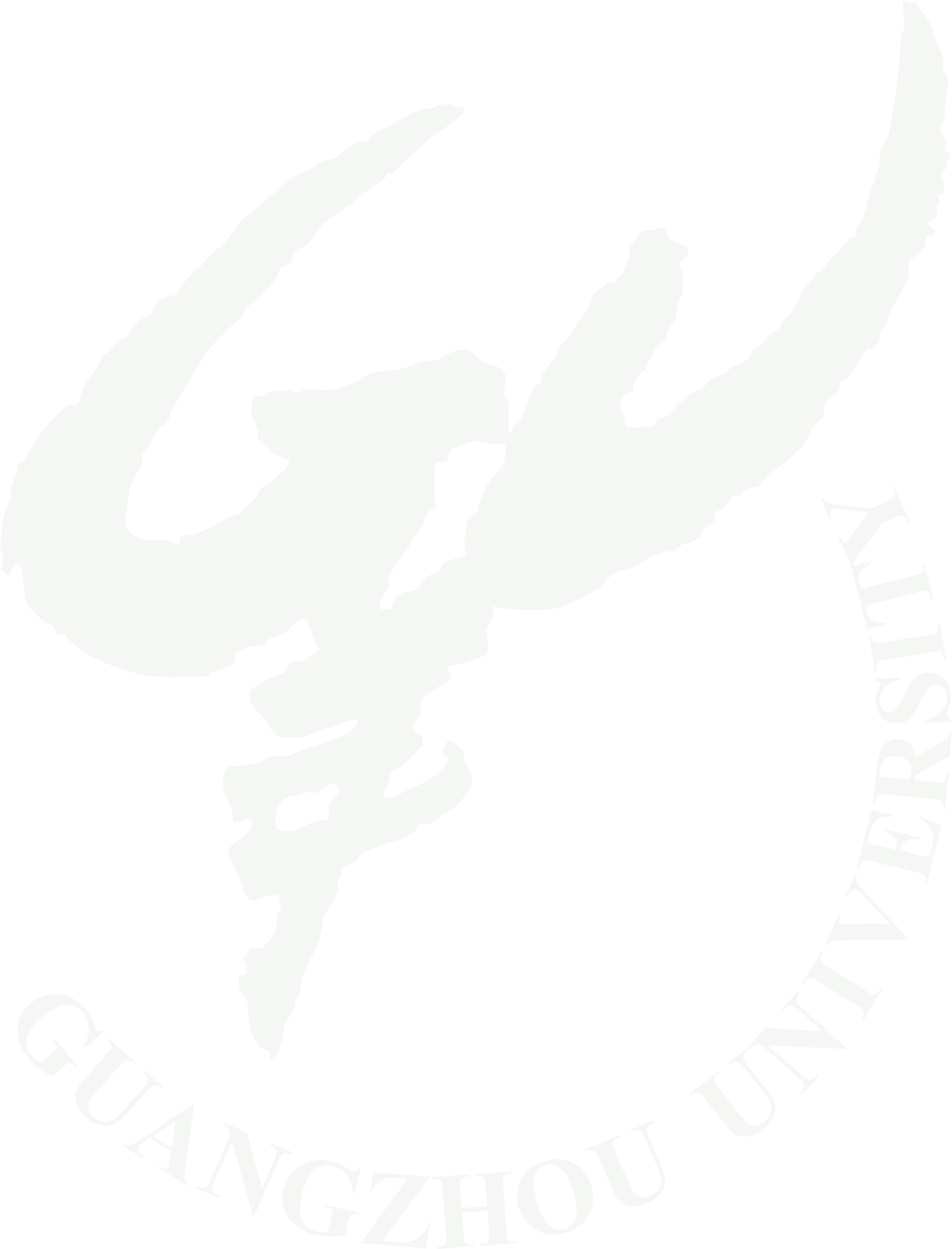 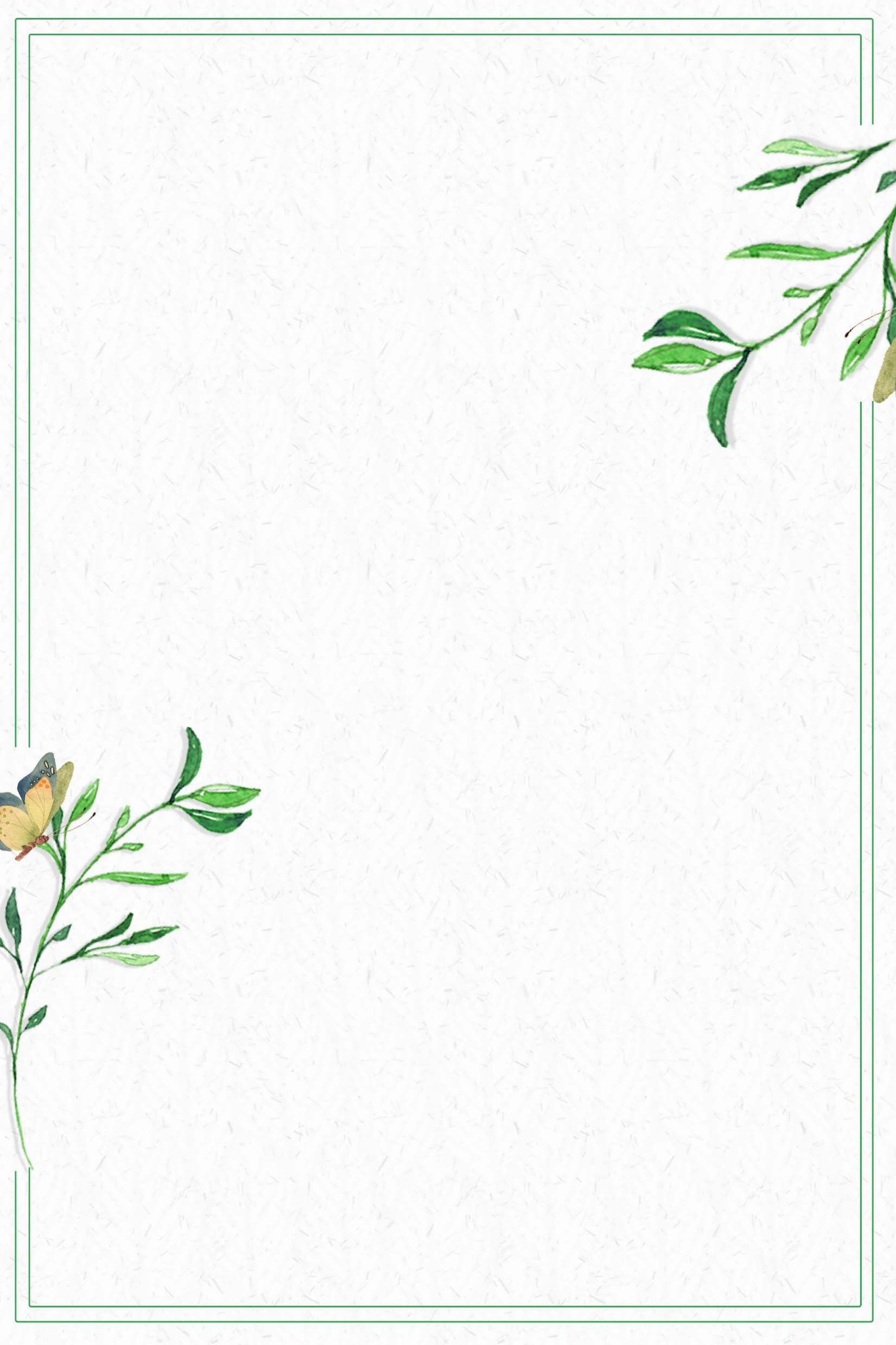 Conclusion
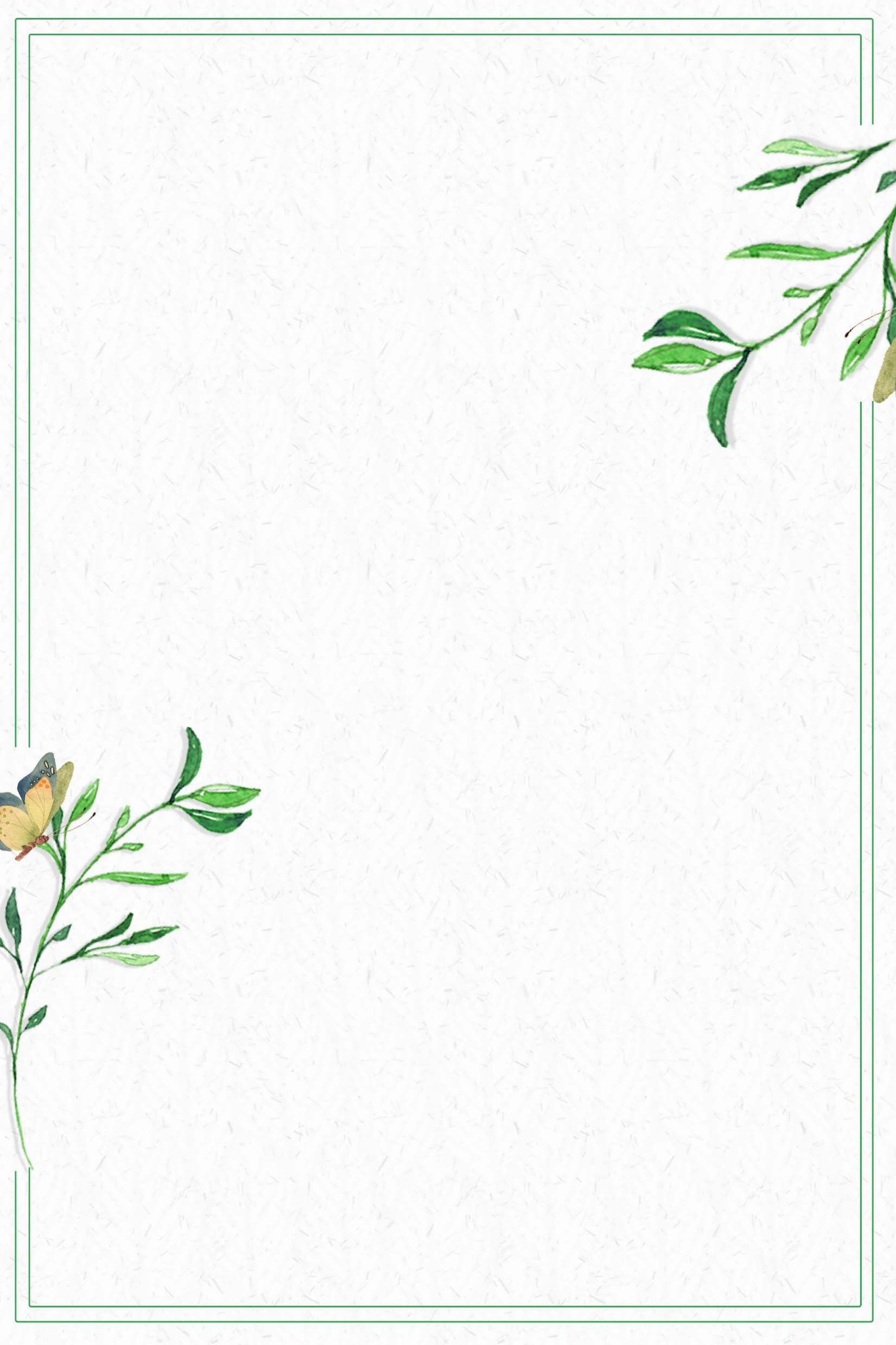 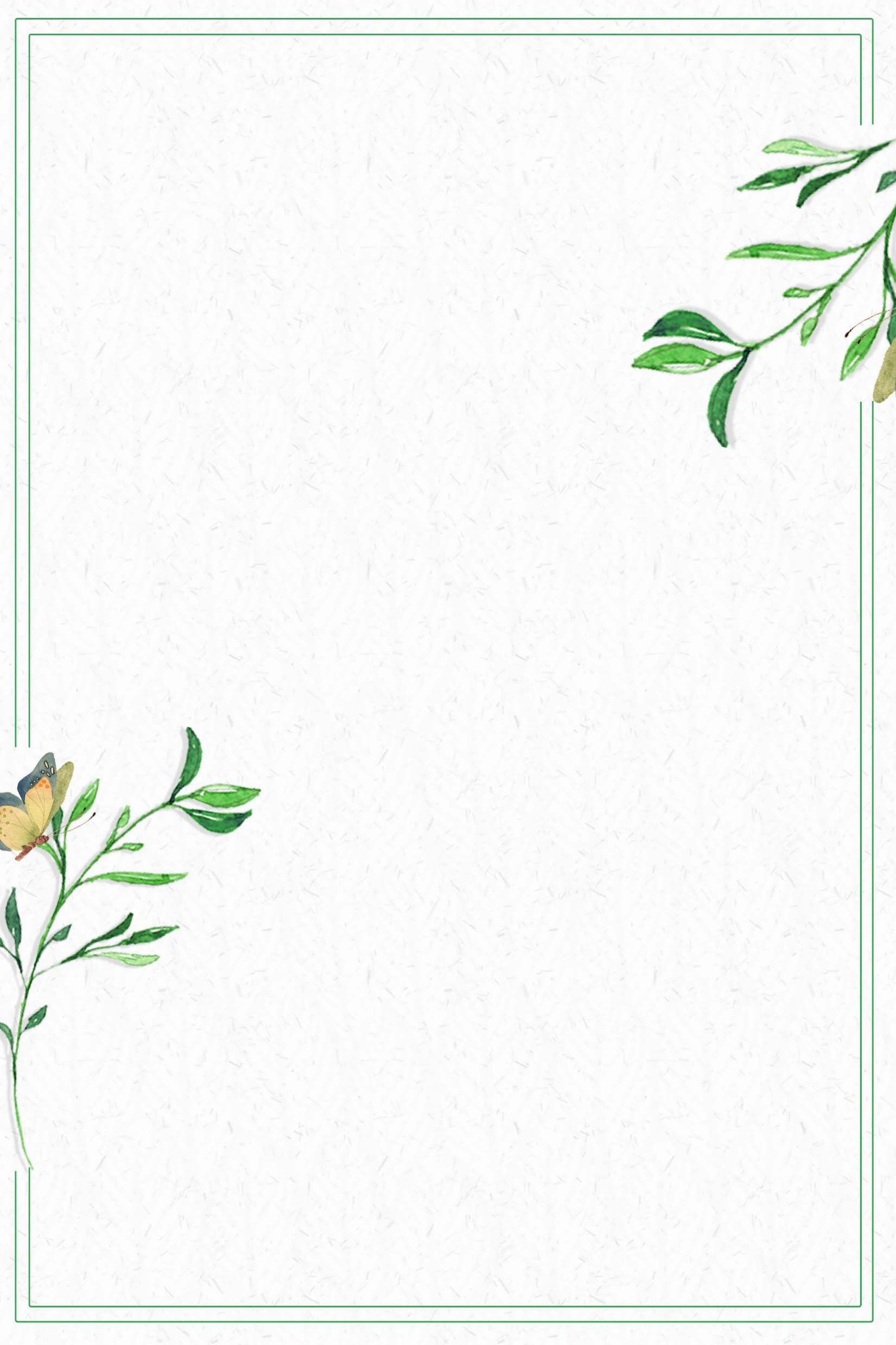 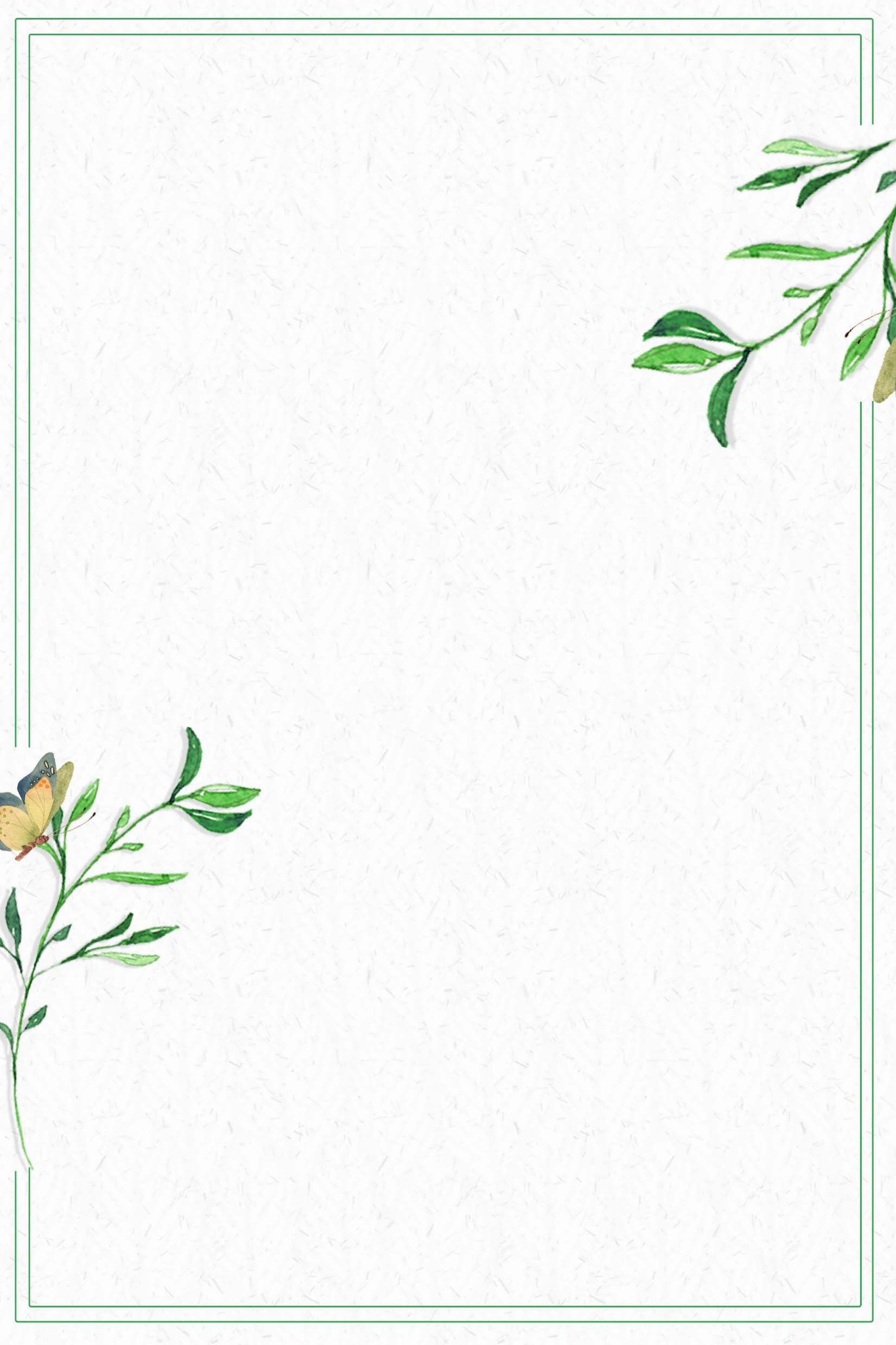 毕业论文答辩
答辩人：小不点      答辩时间：5.5      指导老师：大不点
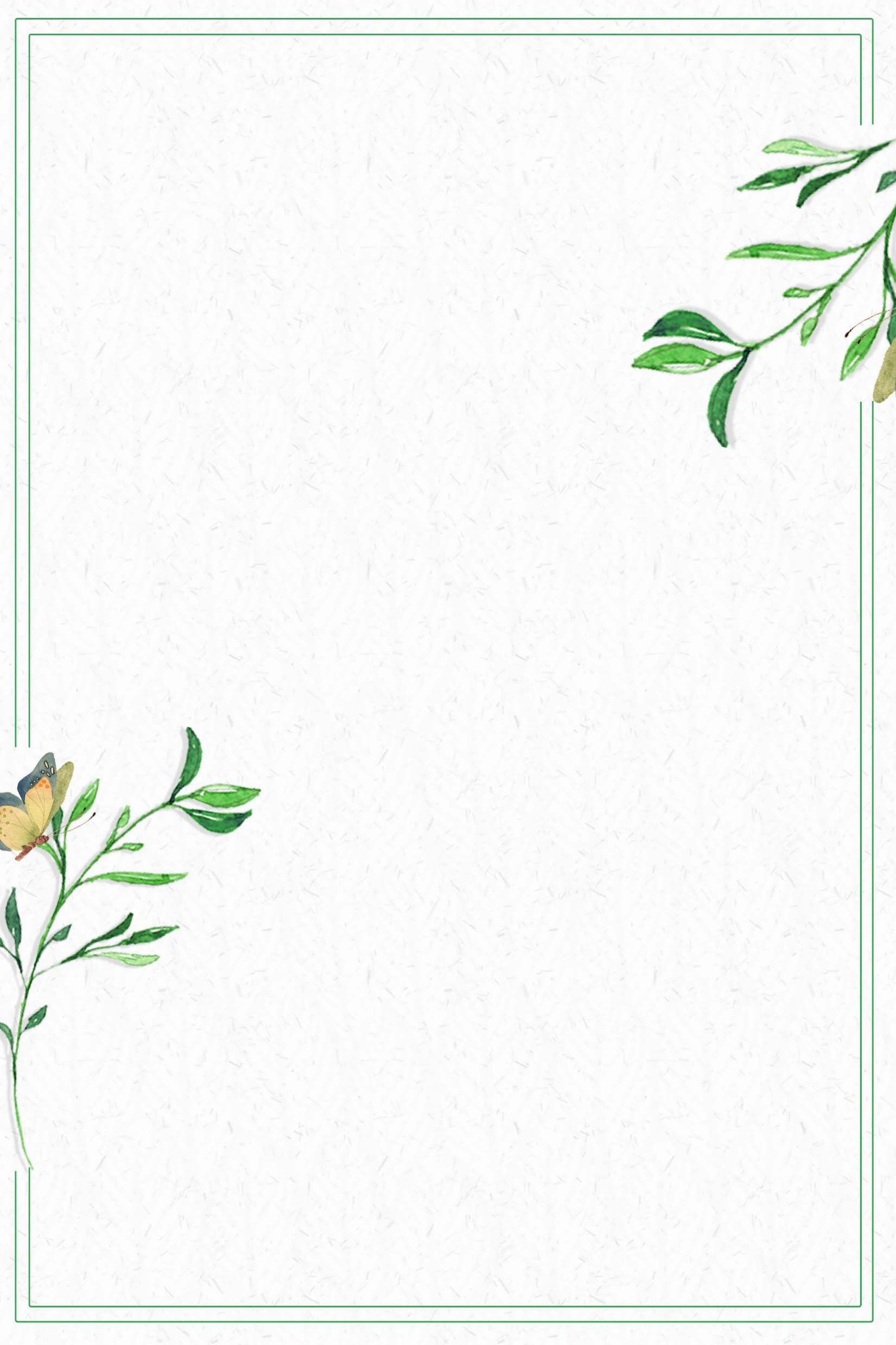 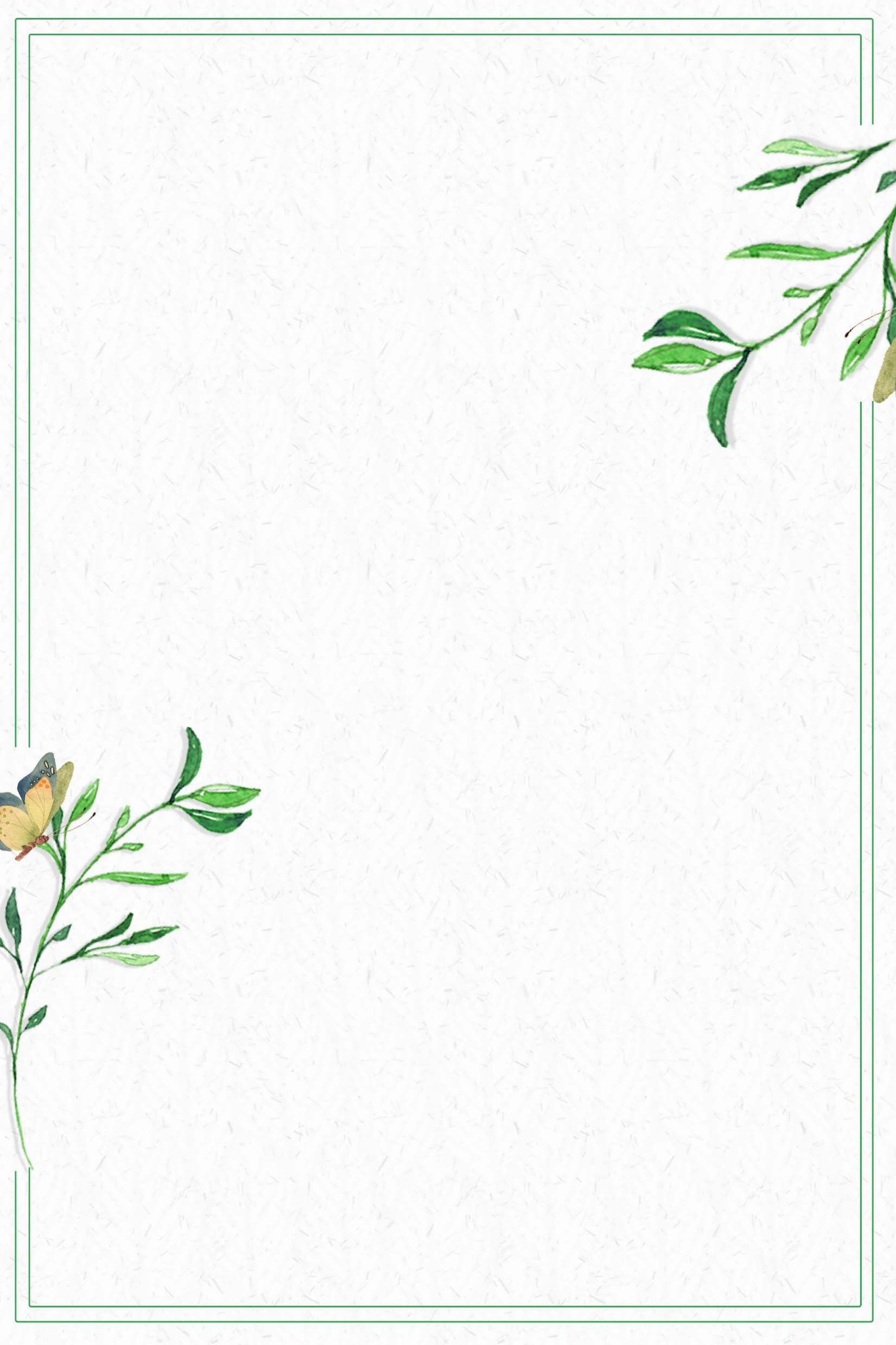 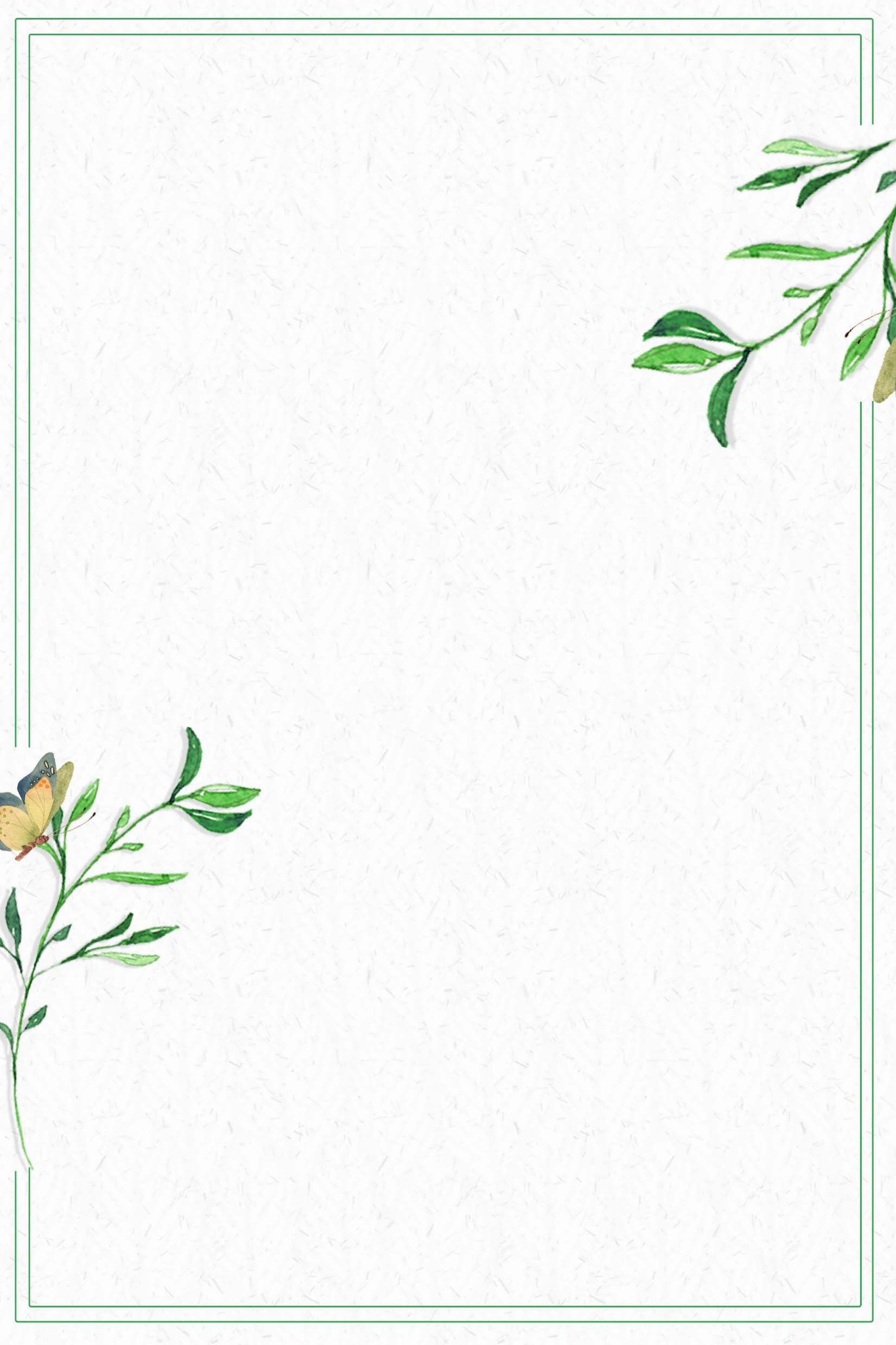 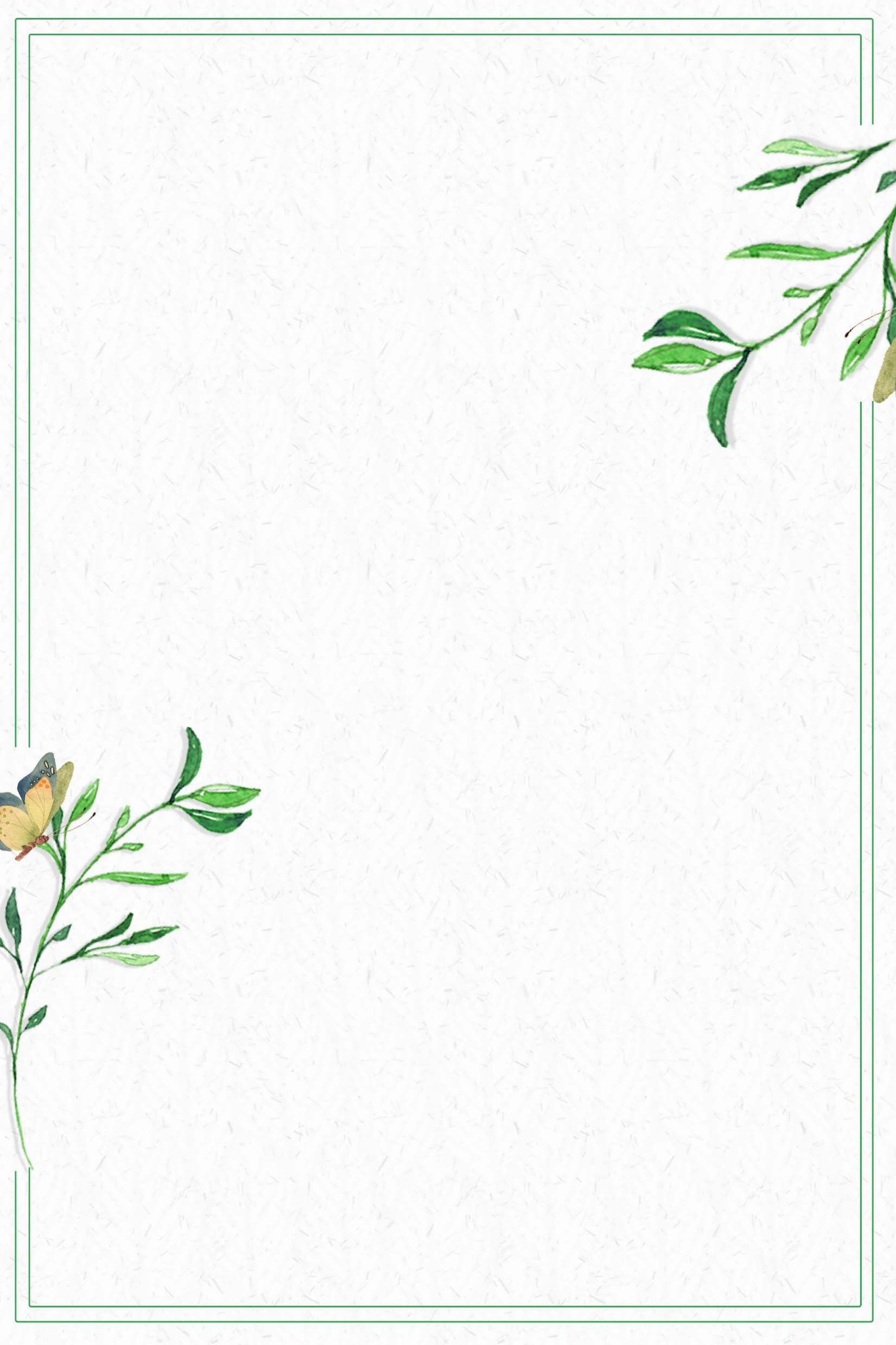 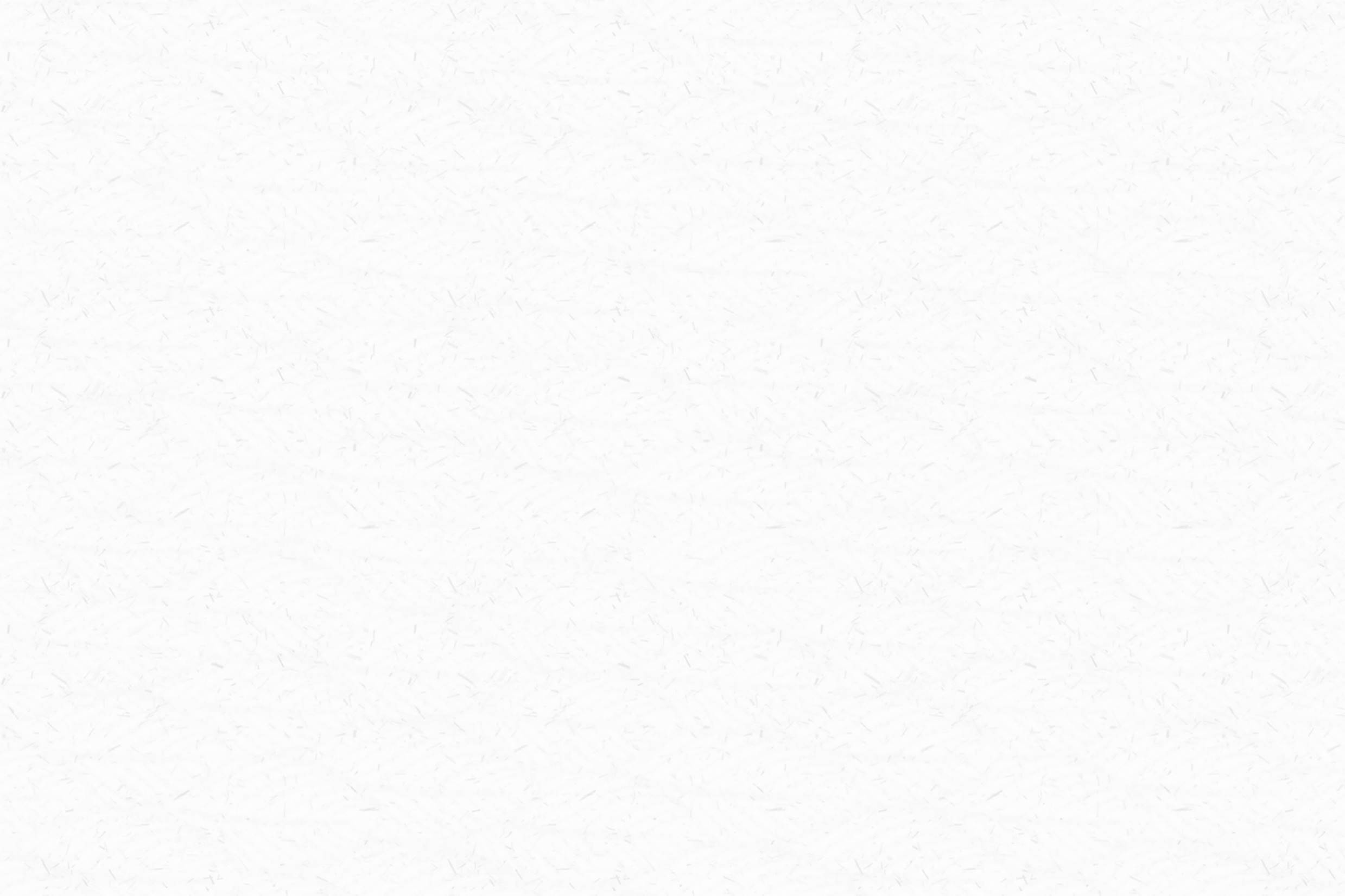 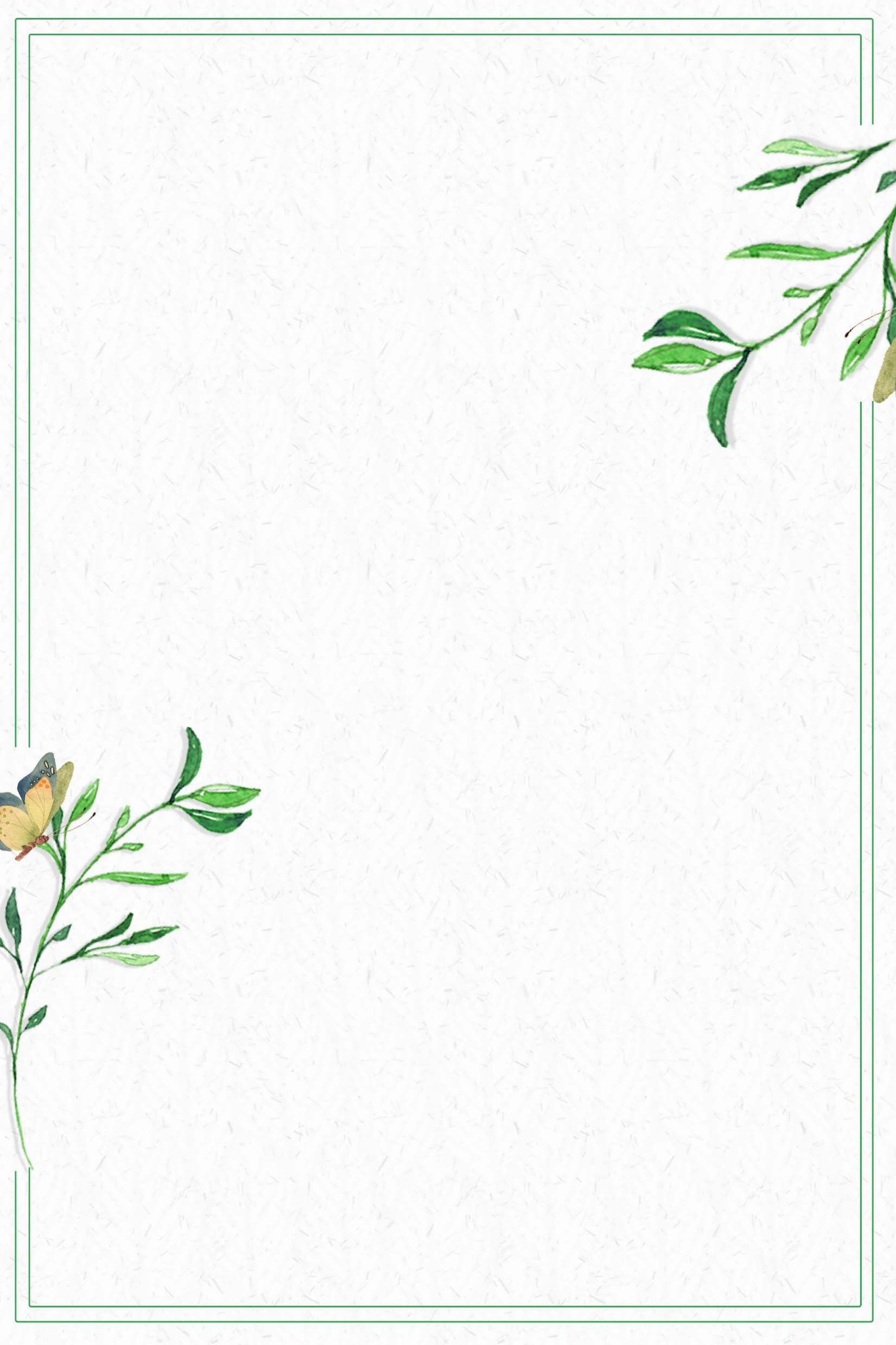 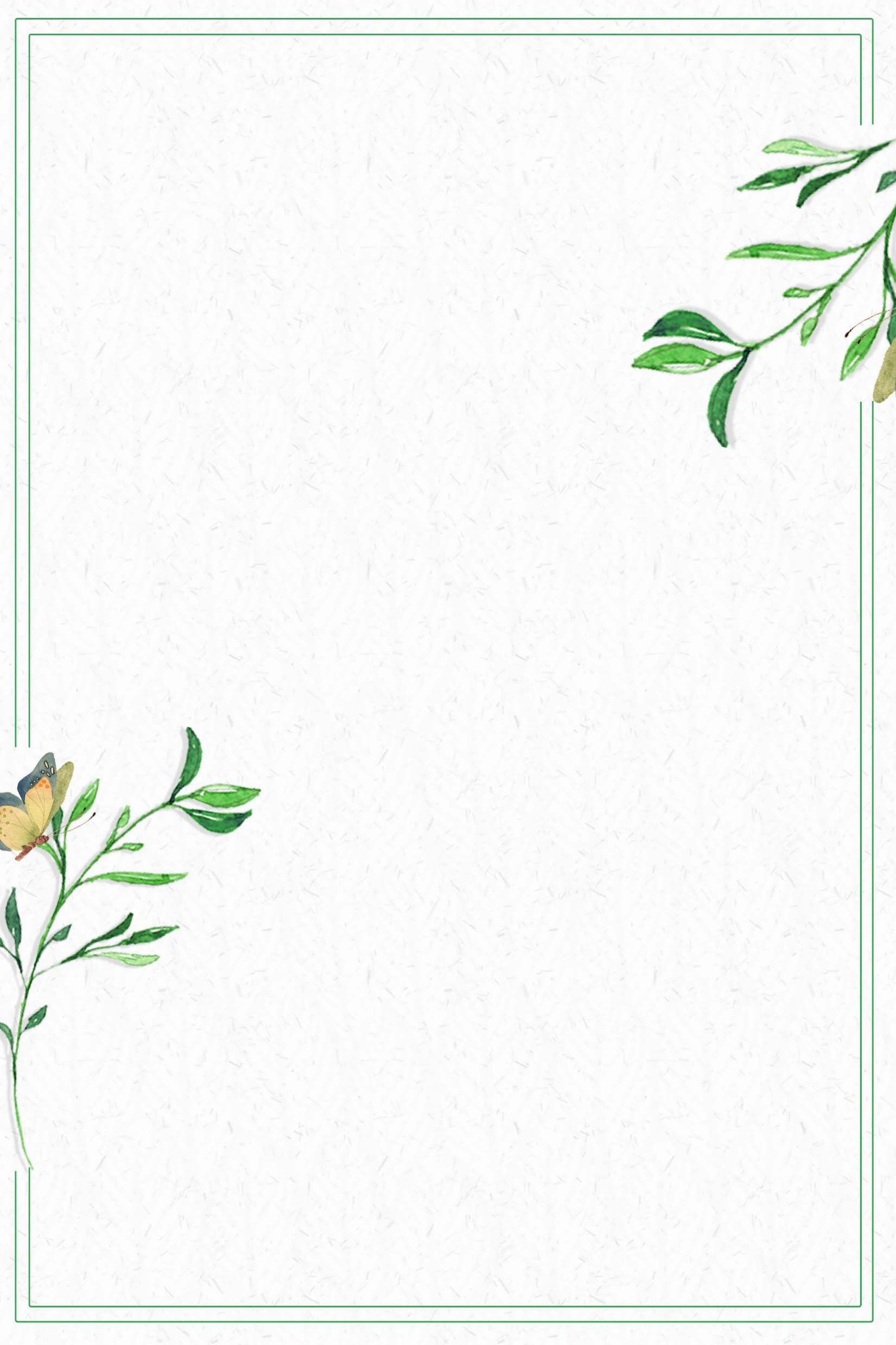 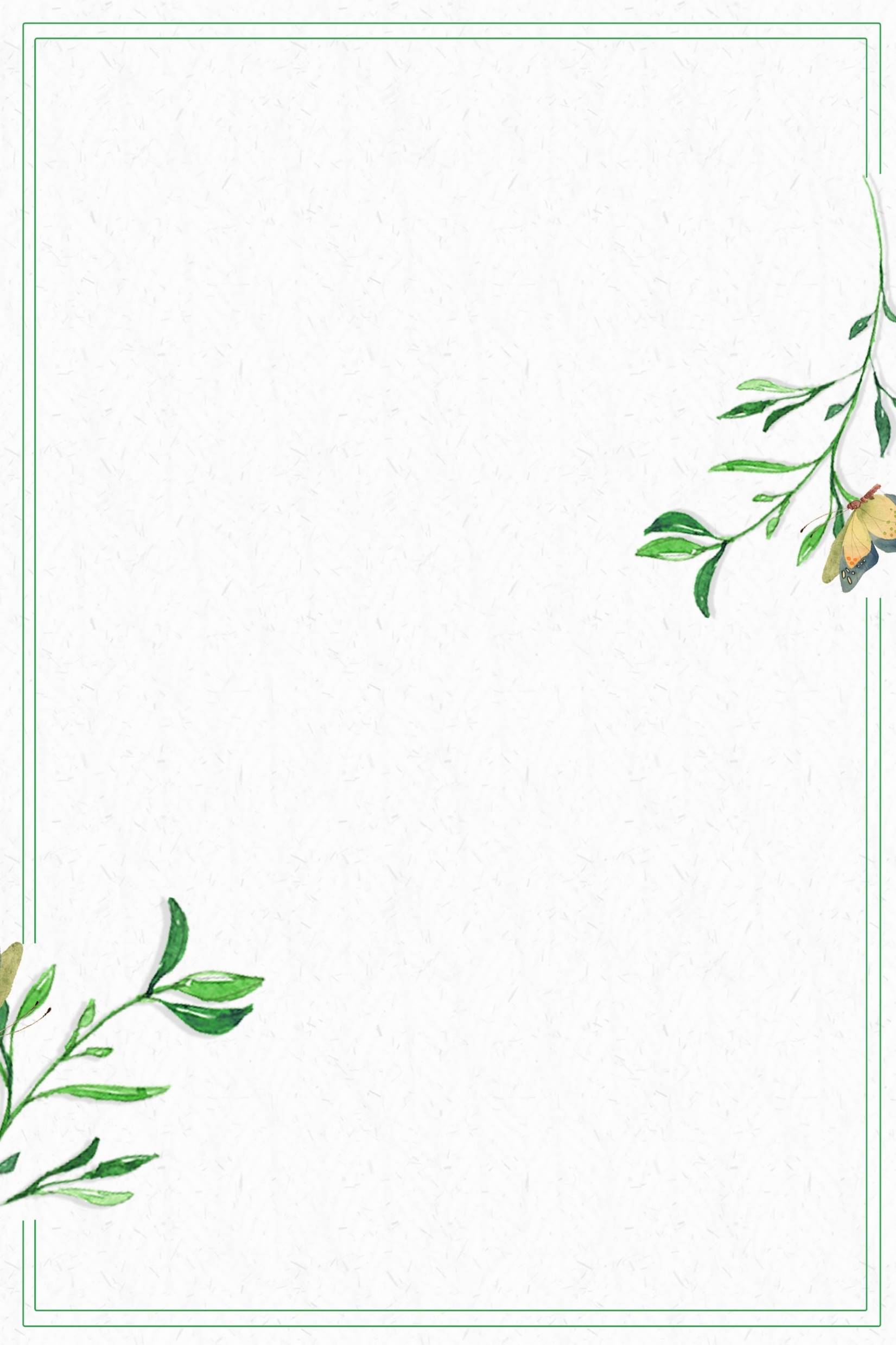 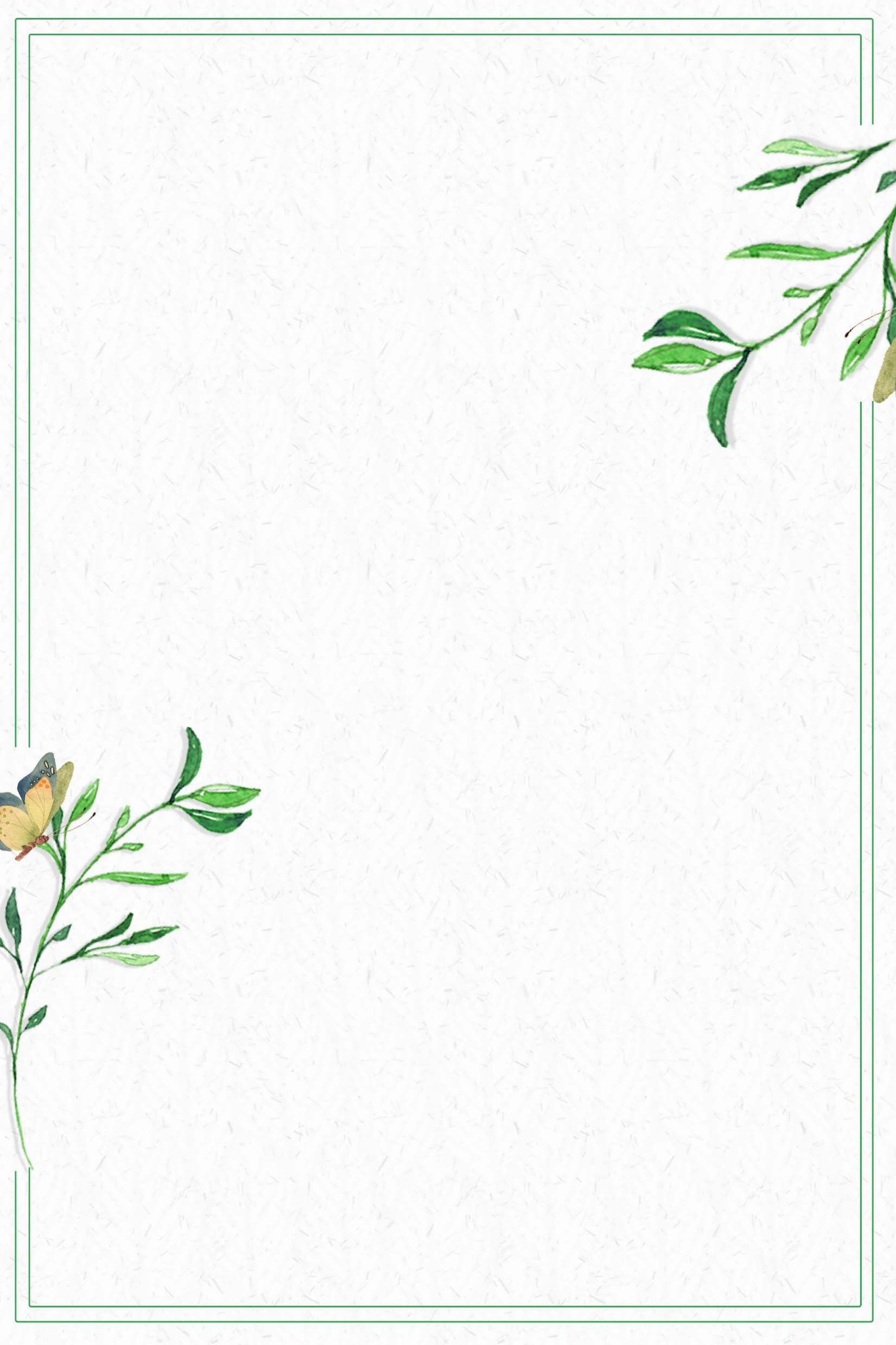 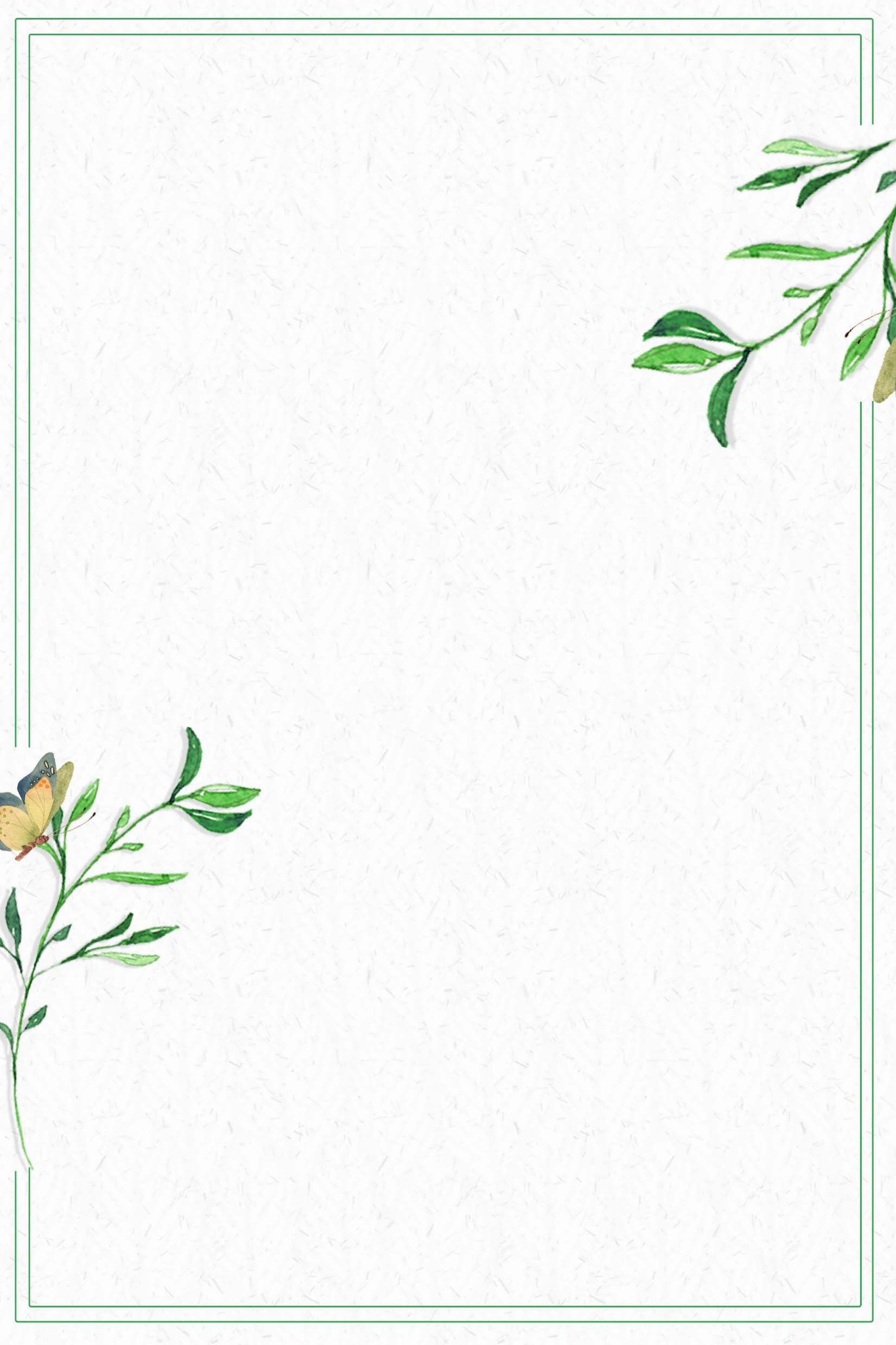 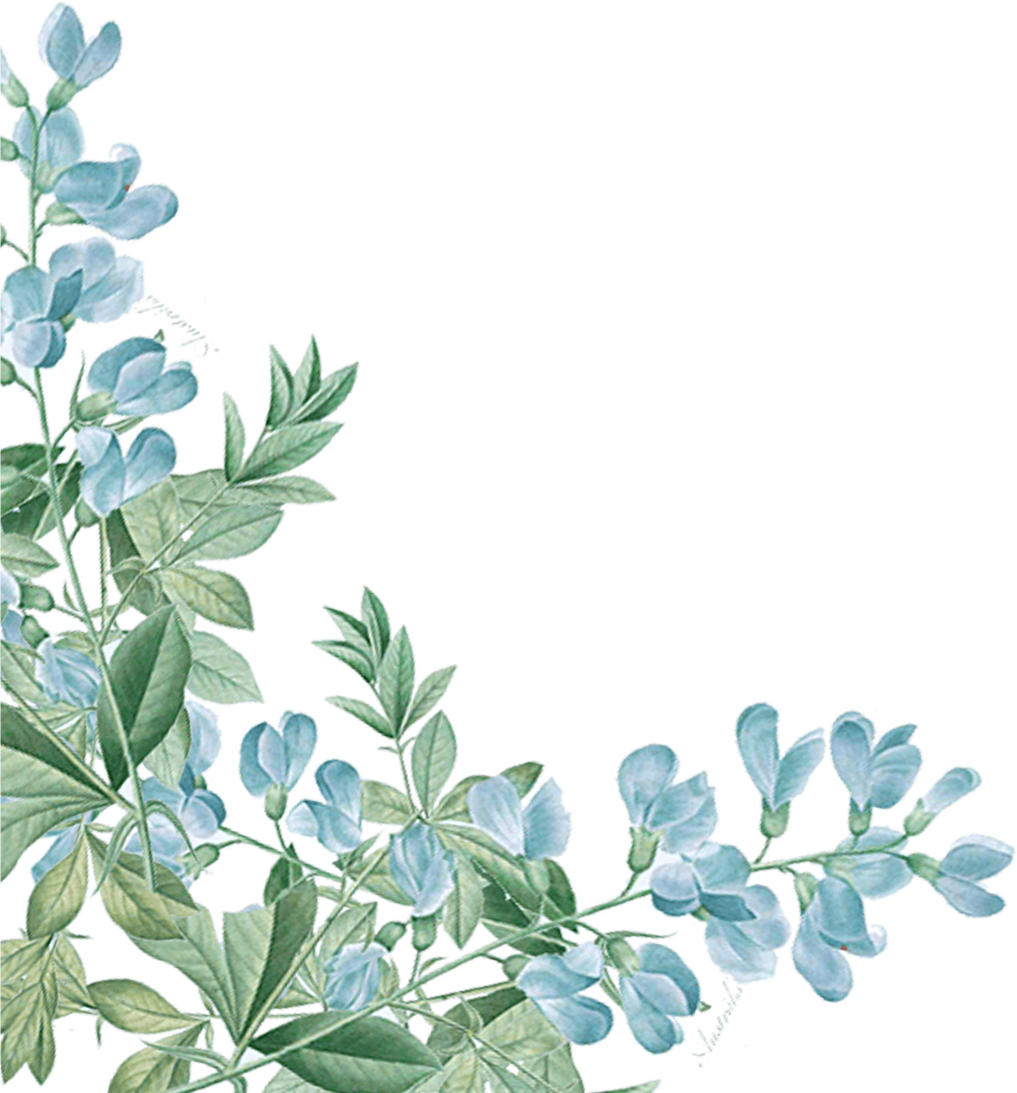 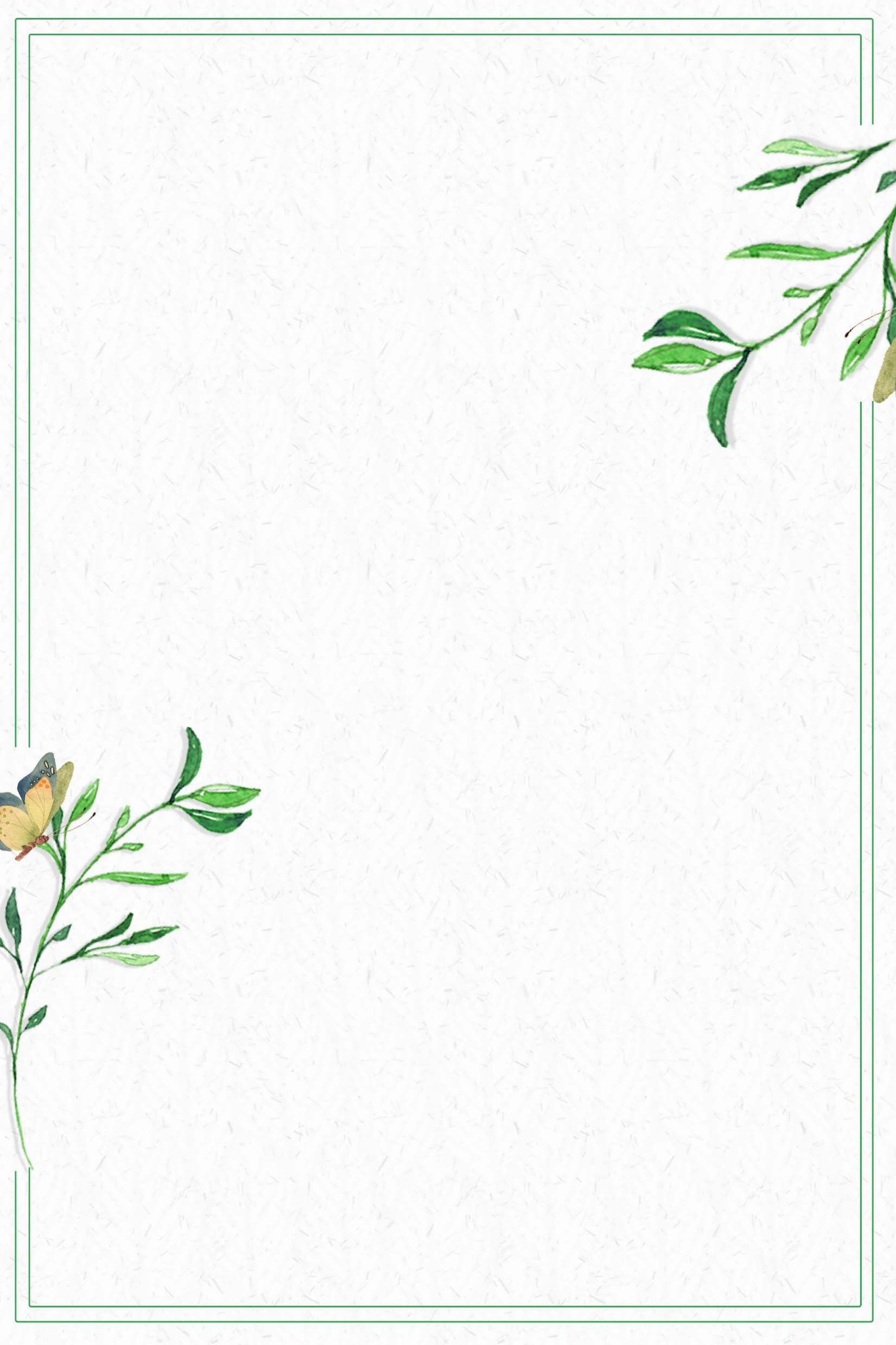 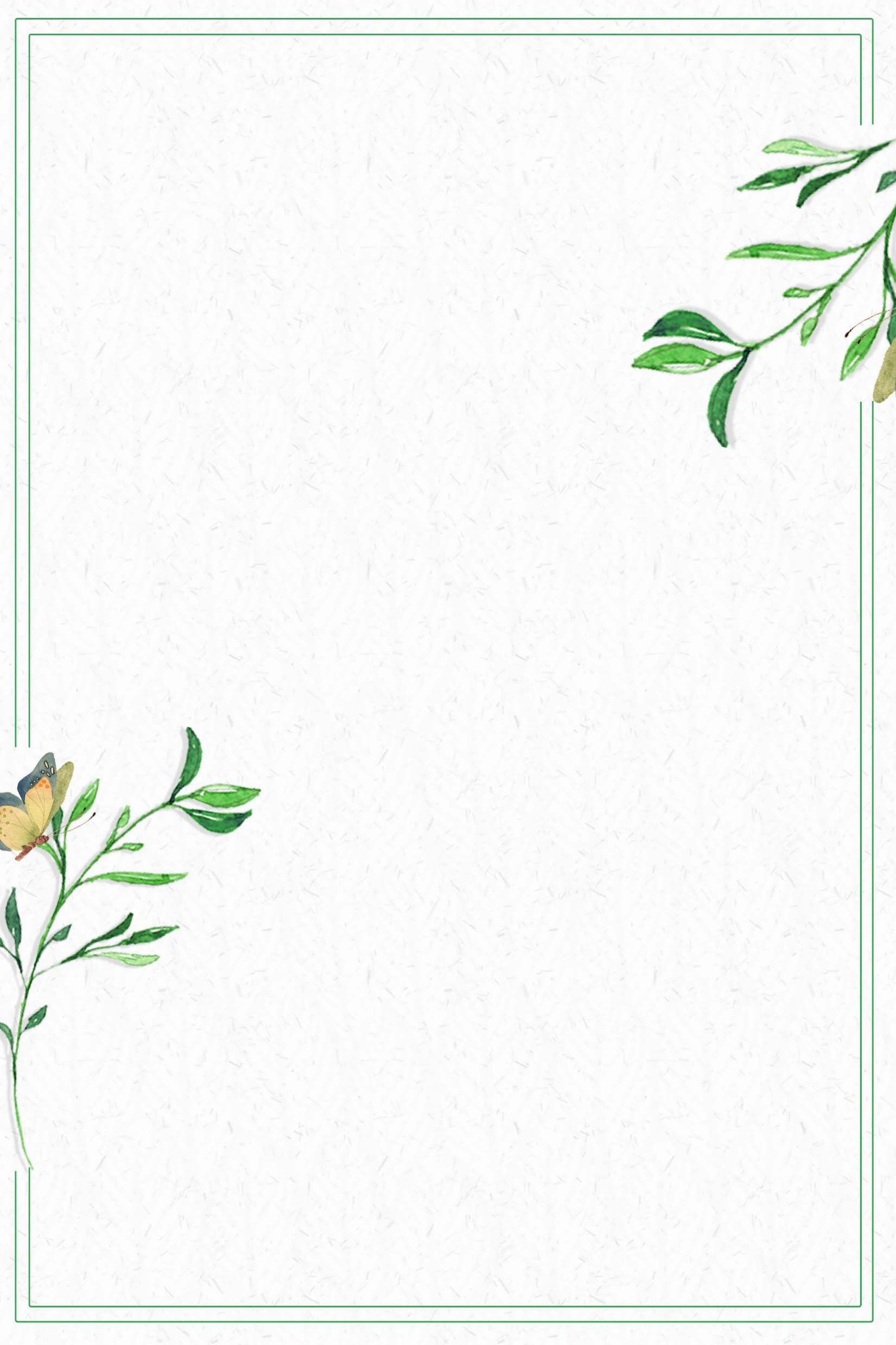 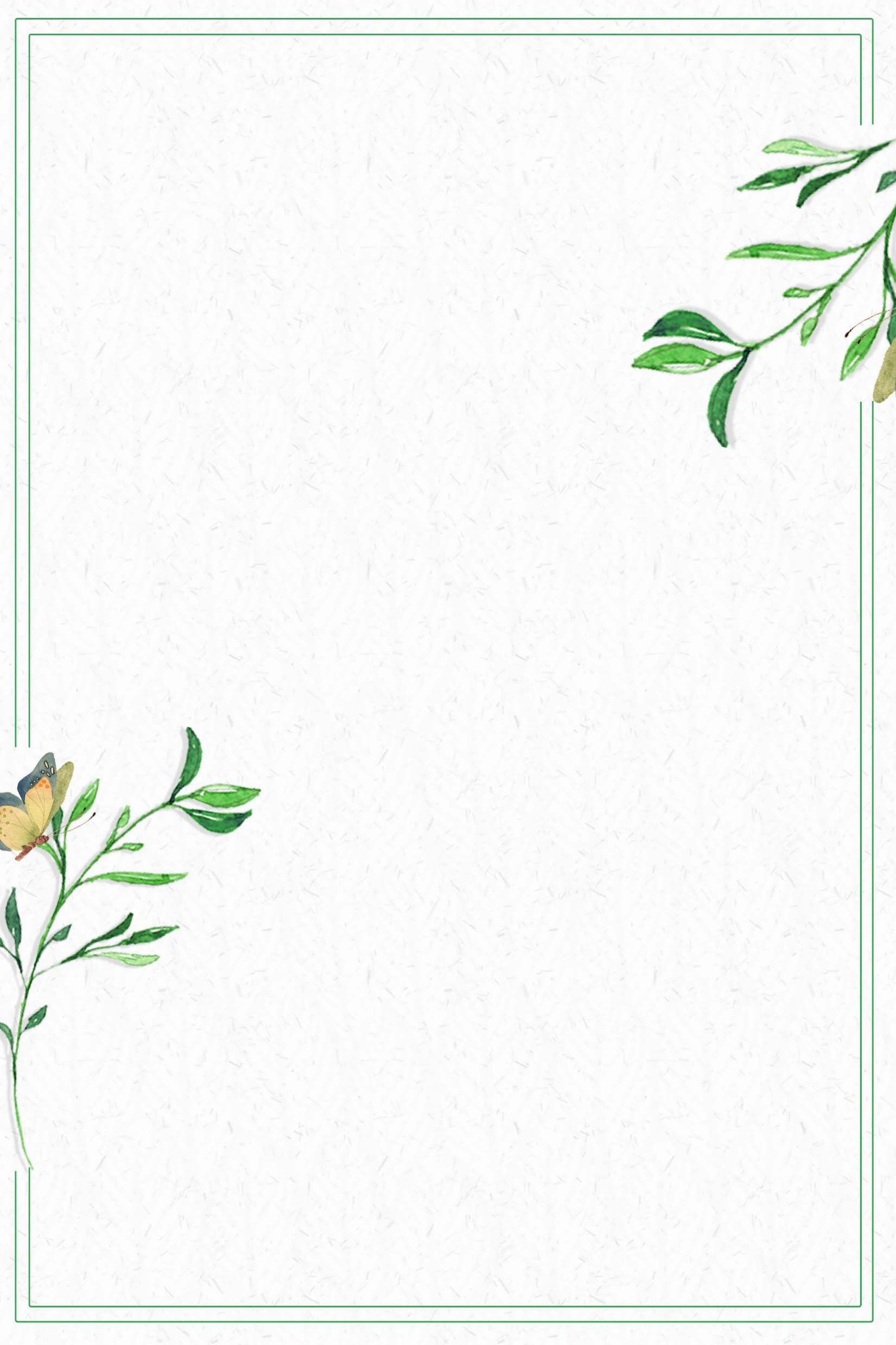 毕业论文答辩
Thank You！
答辩人：小不点      答辩时间：5.5      指导老师：大不点
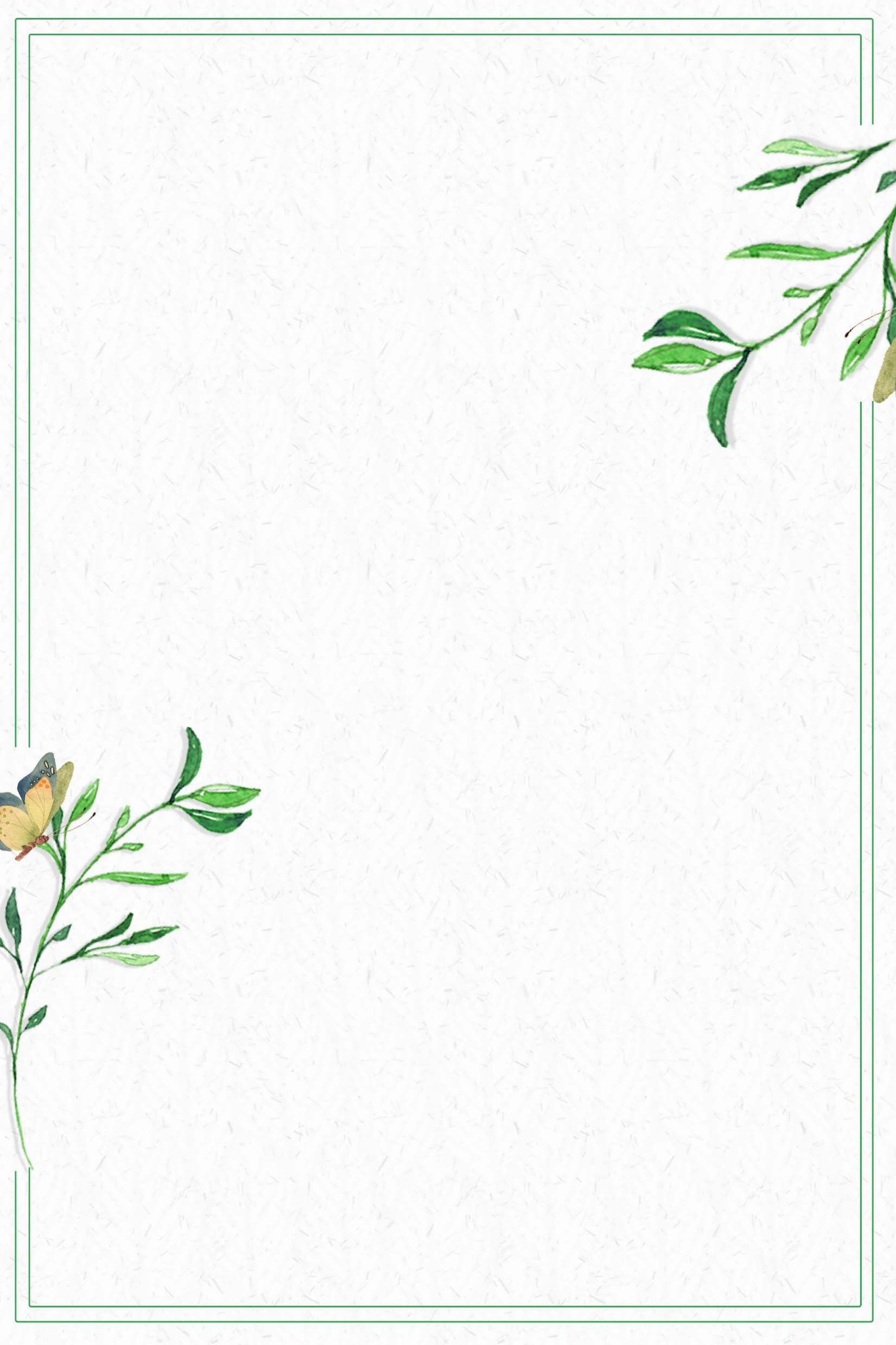 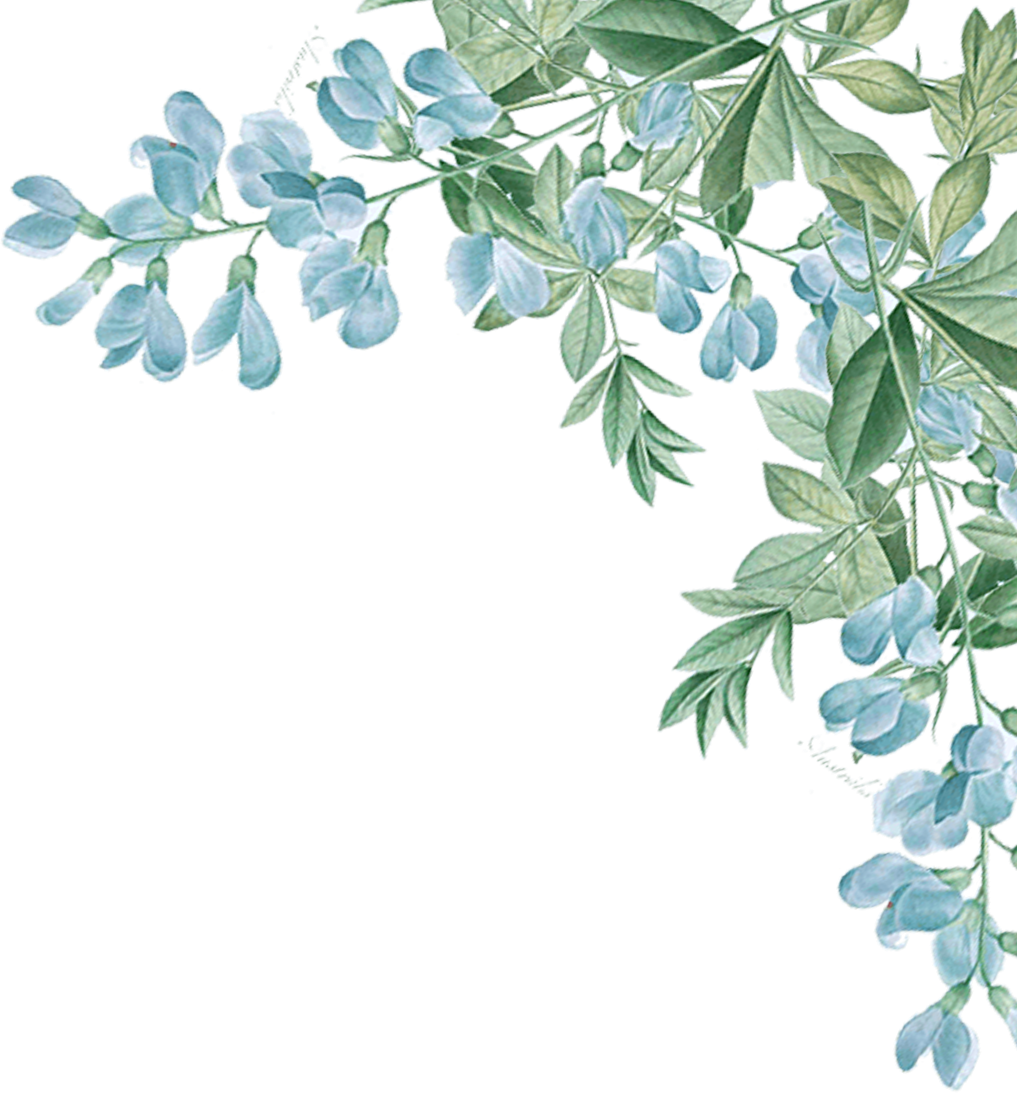 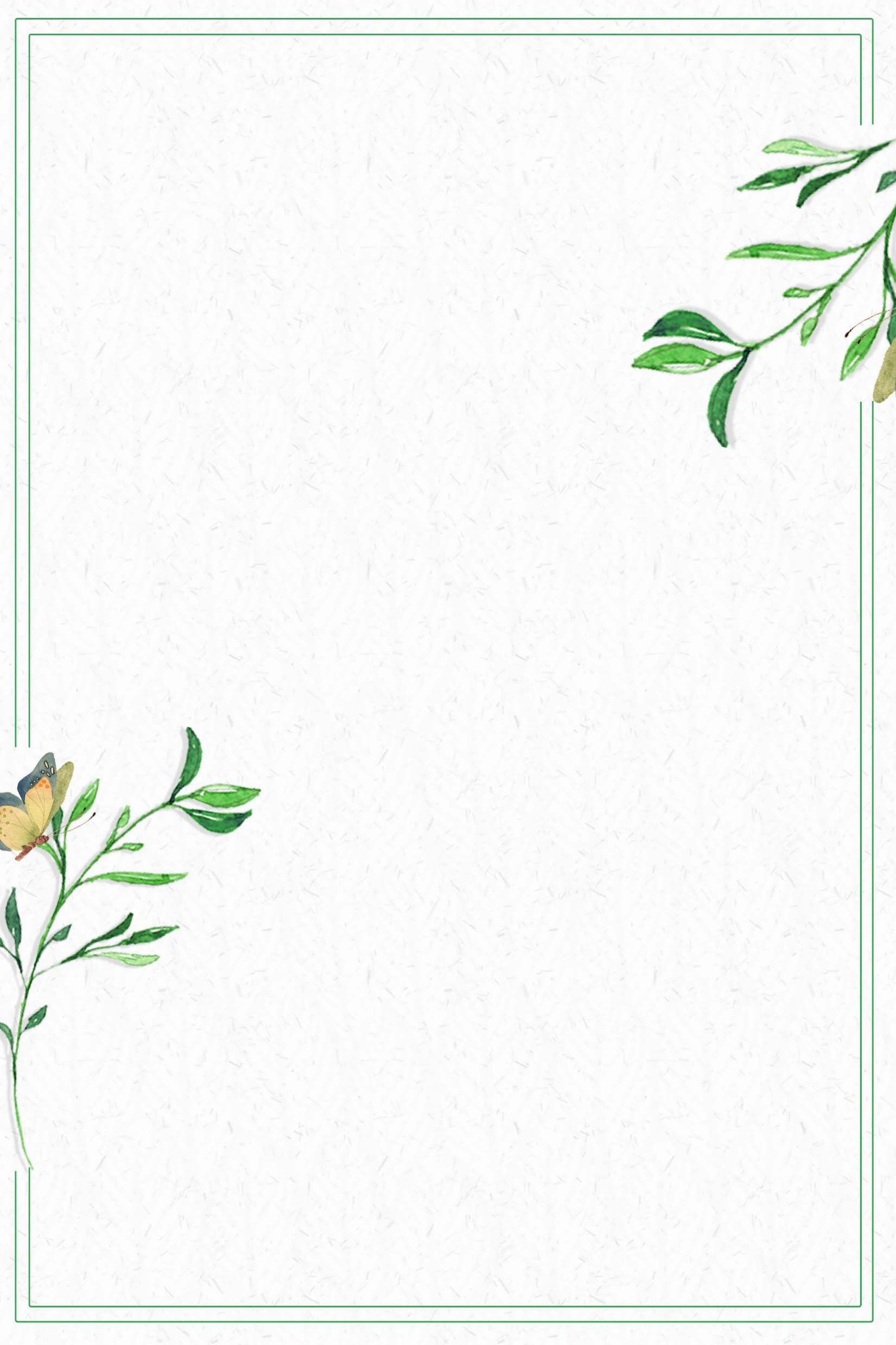 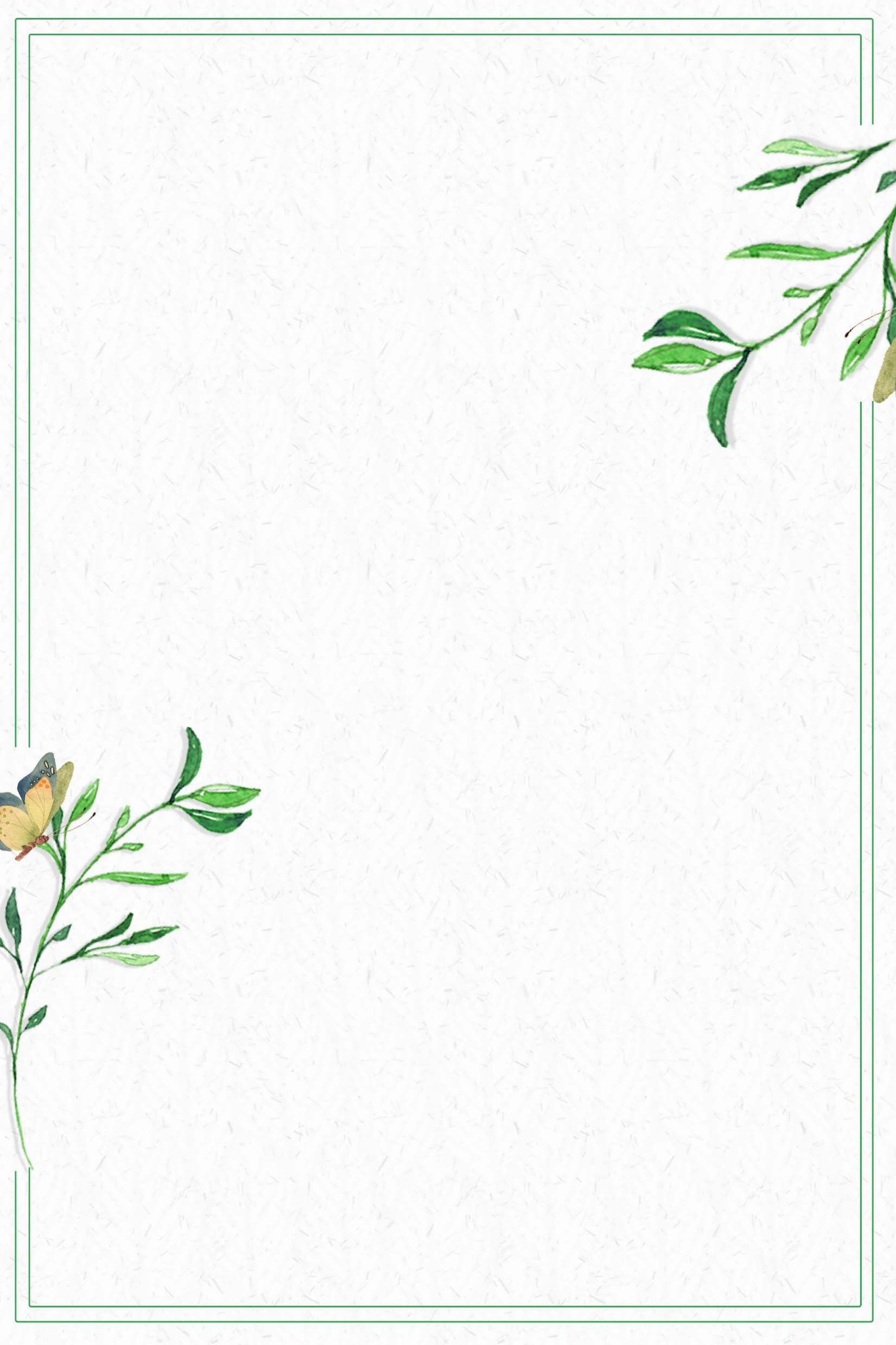 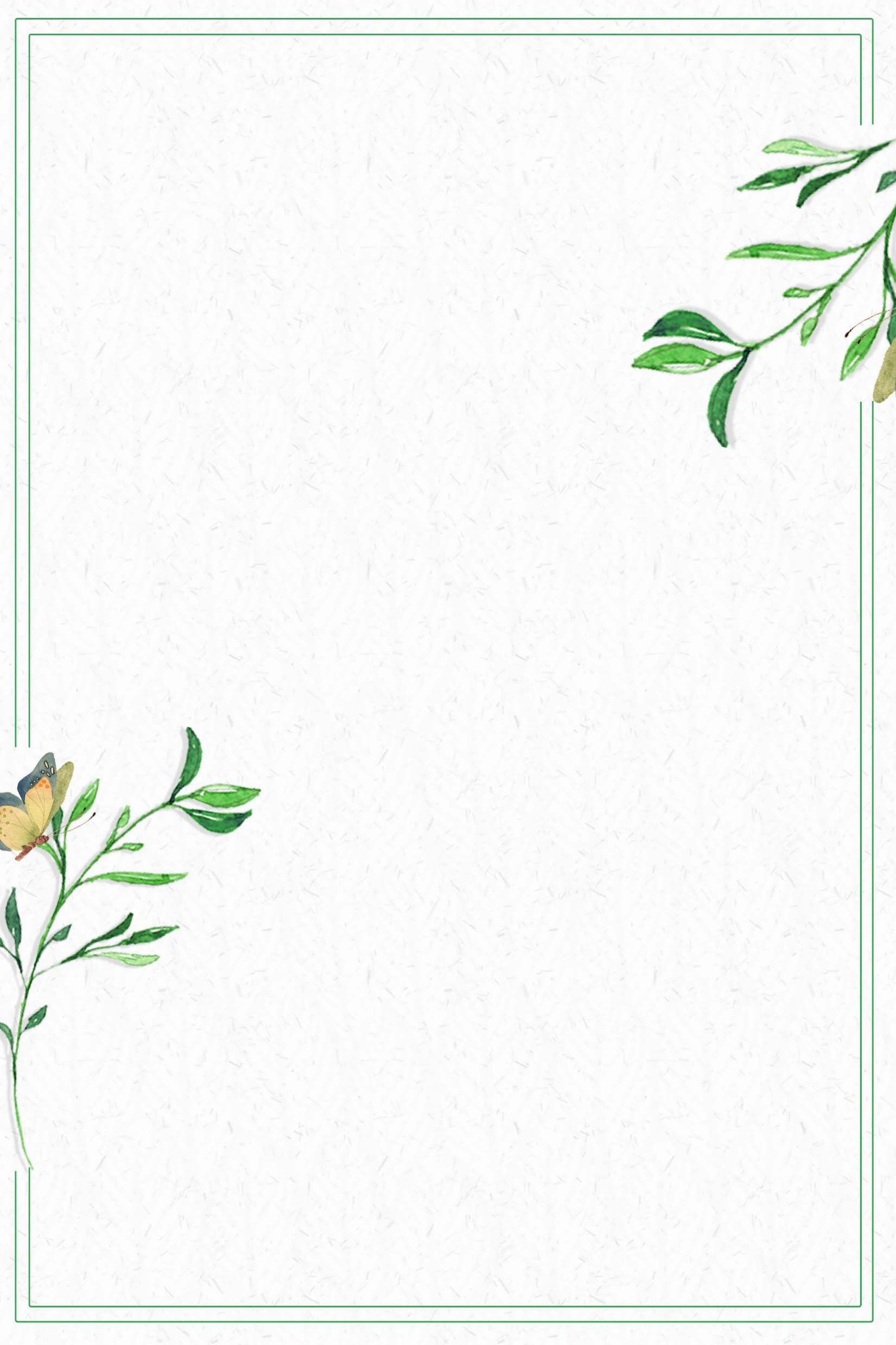 陈龙斌